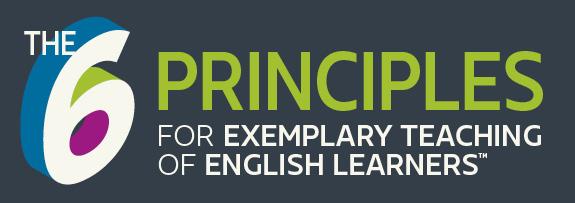 Teaching English Through English
Introductions
Telegram Groups
Tashkent City Sites
Tashkent Region Sites
Syrdarya Sites
Weekly Presentations: TESOL 6 Principles
Week 1- Week 4: 
Principles 1
Overview of 6 Principles
Principle 1: Know your learners 

Principles 2- 3
Principle 2: Create conditions for language learning
Principle 3: Design high-quality language lessons 

Principles 5- 6
Principle 5: Monitor and Assess students language development	
Principle 6: Engage and Collaborate within a community of practice

Reflection Week
Principles 1-6
Week 5- Week 7

Module 0 & 1:
Building Routines in English

Module 2:
Giving Clear Instructions 
Module 3:
Effective Question and Answer

Module 4:
Checking Comprehension 
and Providing Feedback
Weekly Presentations: Teaching English through English
Week 8- Week 12
Module 5:
Increasing Classroom Interaction
Module 6:
PTRA – Plan, Teach, Reflect, Adjust

Module 7:
Extending Textbook Activities

Module 8:
Creating and Facilitating Visually Stimulating Tasks

Module 9:
Facilitating Discussions and Debates

Module 10:
Managing Cooperative Activities

Reflection Week
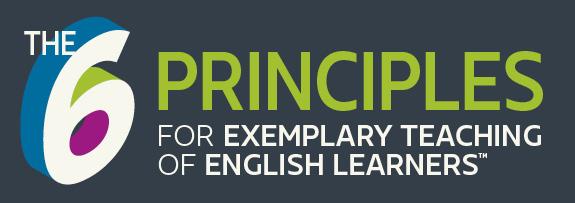 Week 1
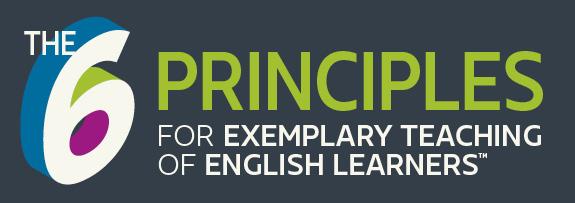 Teaching English Through English
Overview of The 6 Principles for Exemplary Teaching of English Learners
Title. Overview of The 6 Principles for Exemplary Teaching of English Learners
Objectives
I can…
understand the general purpose of this workshop.
- say the general notion and the concept of the 6Ps.
- prepare and deliver lessons effectively concerning to the learners interest.
- learn how to use activities for creating friendly learning atmosphere
Welcome Message
Good morning dear Colleagues,
Our team is pleased to have you with us. On behalf of all the organizers, coordinators, coaches of this project let us say Congratulations and welcome to the team!
Today, together with you we are going to start the next stage of this project, which are created an opportunity to enrich and enlarge your knowledge and skills in teaching English effectively. Together with you we are great and strong team.We believe that what a strong group of people can accomplish together is much larger, far greater, and will exceed what an individual can achieve alone.
“Education is the most powerful weapon which you can use to change the world” 
– Nelson Mandela
Daily Quote
Daily 
Agenda
Activity. Snowball: Name+Adjective
Use these Adjectives
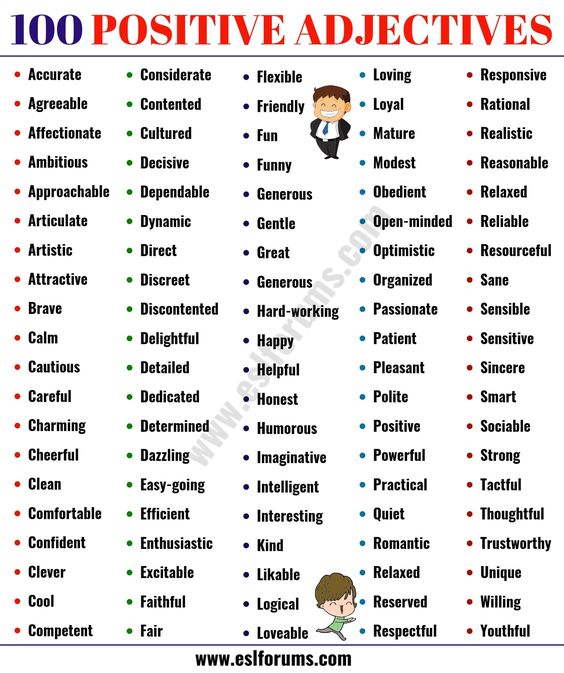 Topic. Overview of the 6Ps
Activity Scavenger Hunt
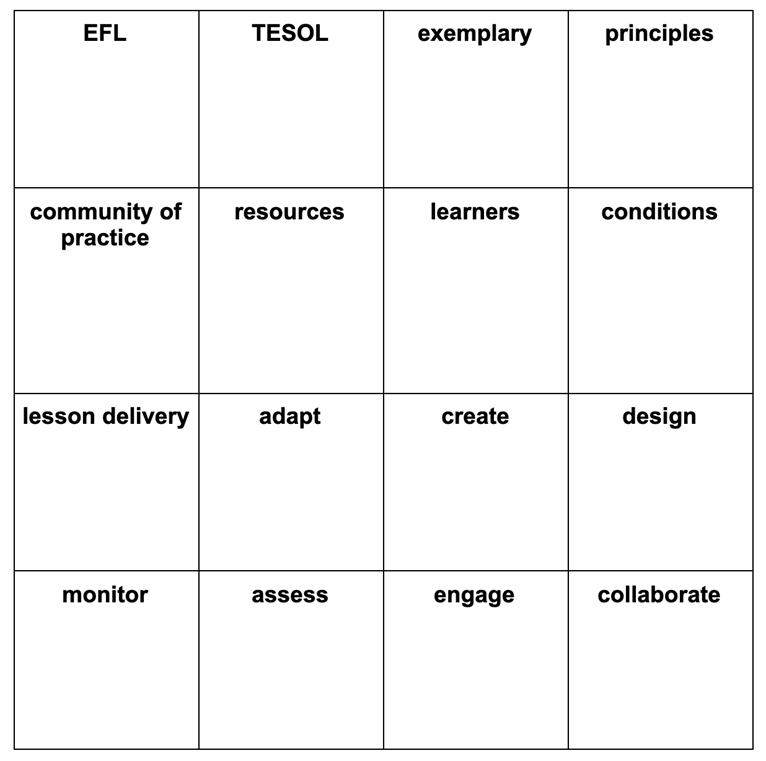 Topic. Overview of the 6Ps
Activity Scavenger Hunt
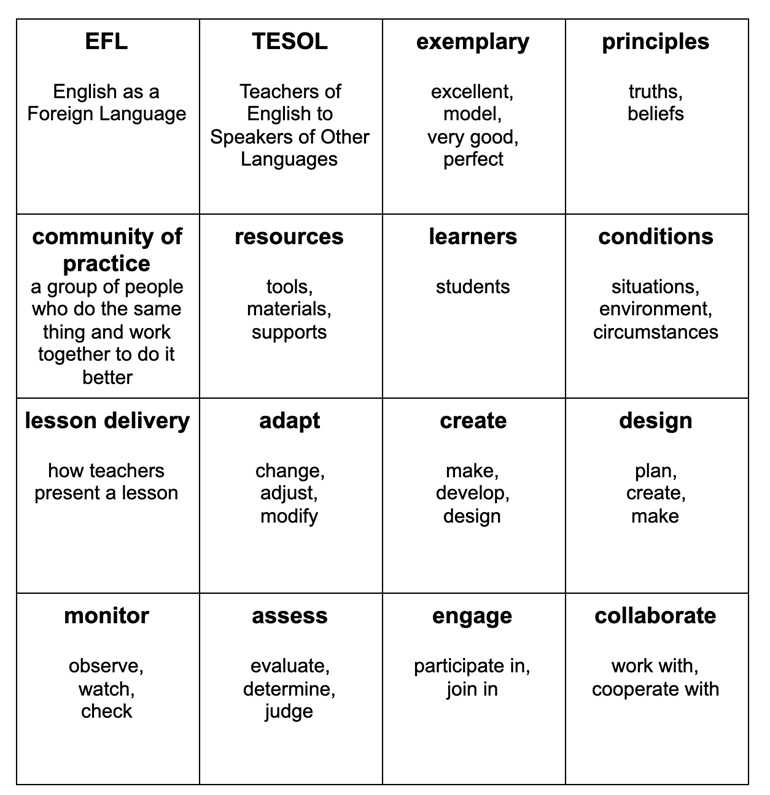 Topic. Overview of the 6Ps
Activity. Overview: Think-Pair-Share
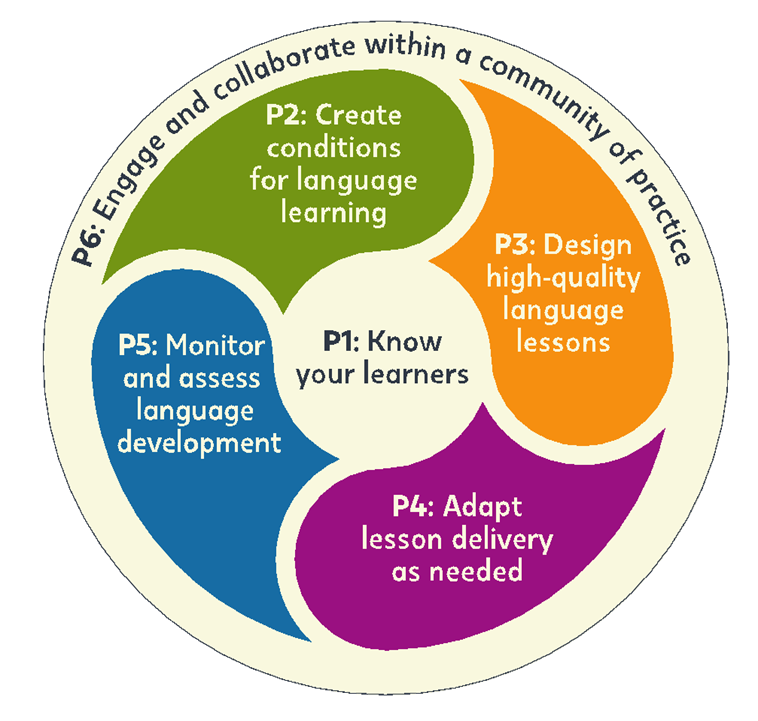 Communicative Teaching Techniques  Log
1.What worked well?
2. What can be improved?
3. How did the student’s respond to the activity?
Review where you can experiment with a new technique each week in your classes.
New Terms Log
Write new terms as we learn them throughout our course.
Wrap-up Reflection Activity Tracker
Scavenger Hunt
1. What did we do?
 	2. How did we do it?
 	3. Why did we do it?
 	4. How can I adapt this activity to use in my classroom?
For the wrap up at the end of the session, you can t reflect on the sample activity you have experienced by answering the questions written in the table chart 

Activity Tracker:
Teaching English Through English
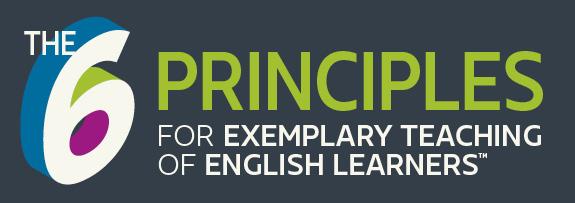 Principle 1
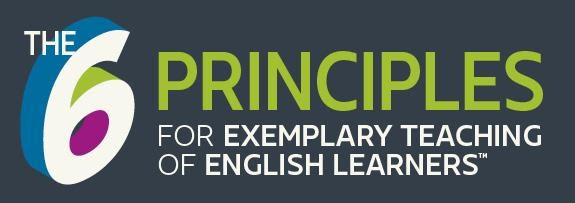 ACTIVITY
Stand Up / Sit Down
www.the6principles.org
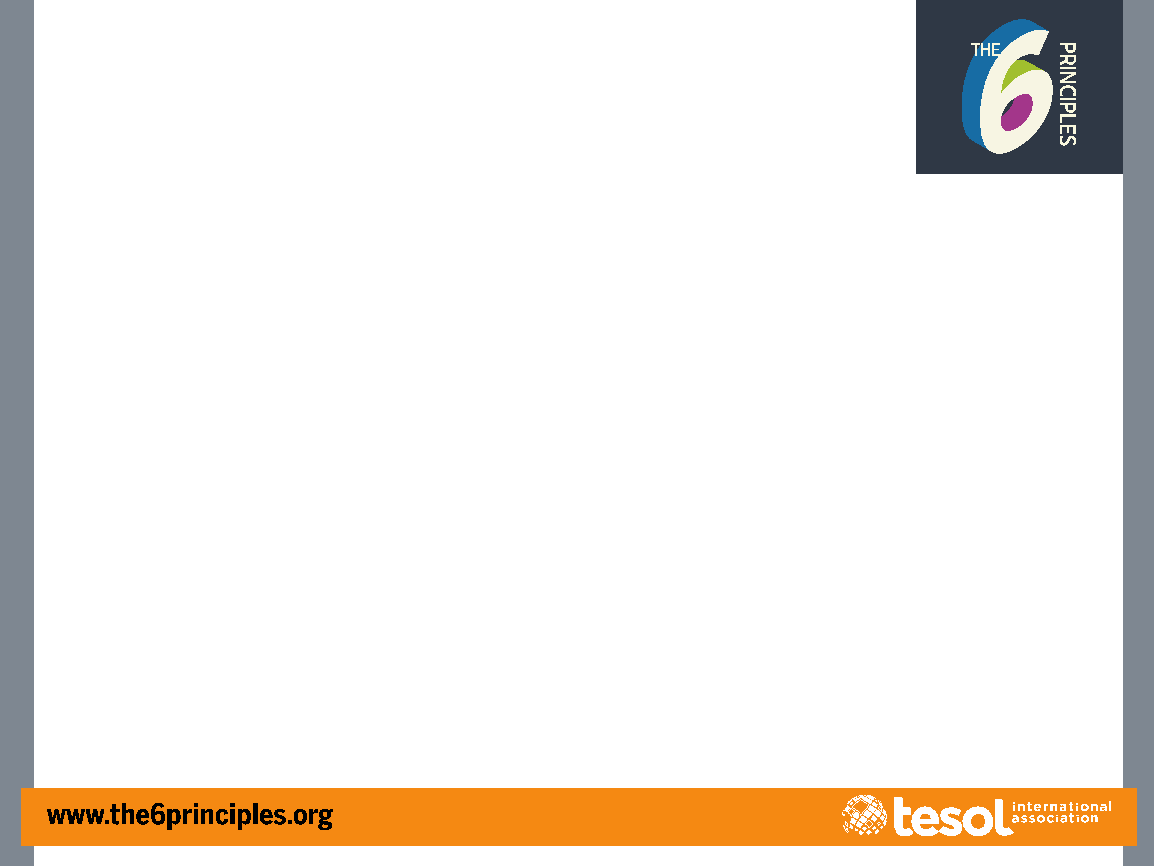 DIRECTIONS – Stand Up / Sit Down
Listen to and/or read each statement. If it is true for you, stand up. If it is not true for you, sit down.
Look around so you can learn new information about your colleagues. 
EXTENSION: Ask follow-up questions to people near you.
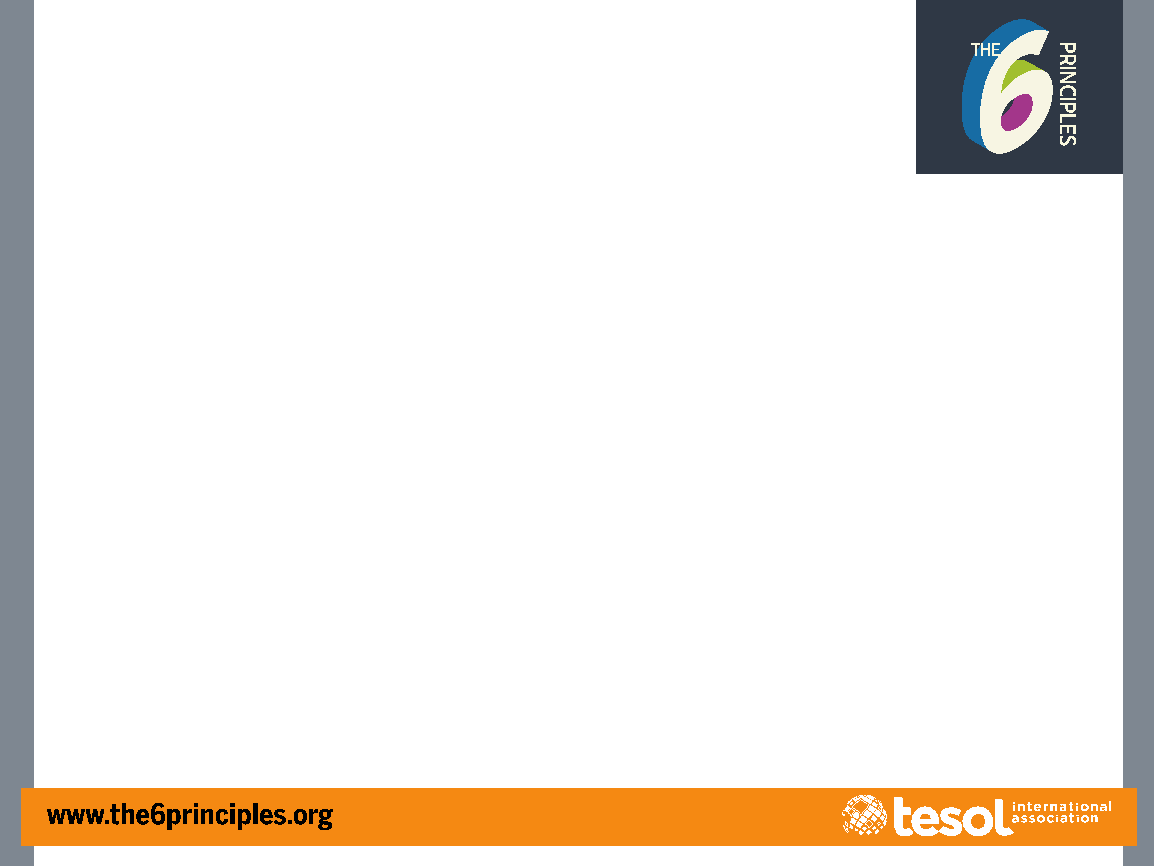 MODELING – Stand Up / Sit Down
I live in the United States.
I have taught English for more than 25 years.
I have a pet.
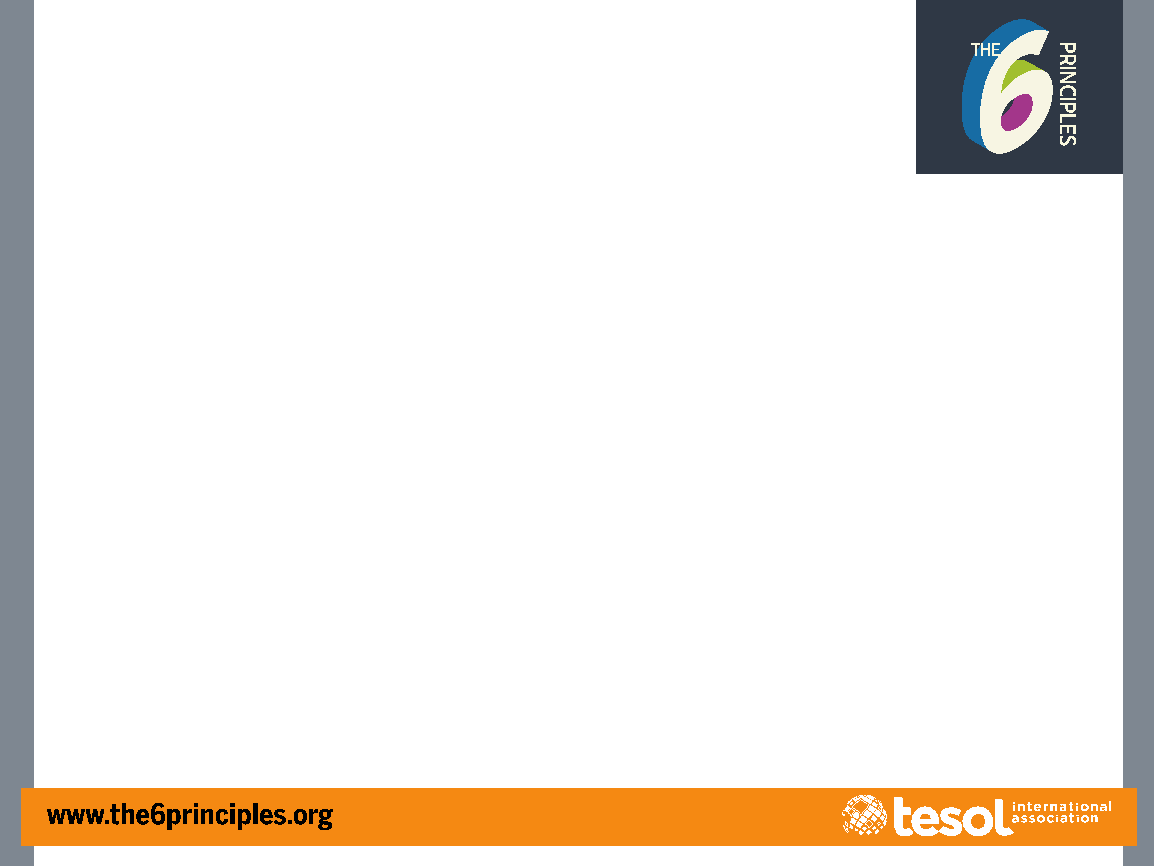 ACTIVITY – Stand Up / Sit Down
Stand up if you . . .
like to visit new places.
have a passport.
have traveled by plane.
have visited the United States.
would like to travel to space.
can stand on one foot for 10 seconds (show us!)
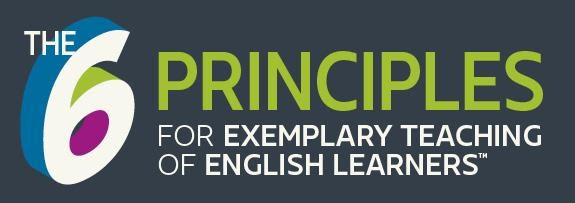 ACTIVITY: MODELING
Turn and Talk / Activity Tracker
www.the6principles.org
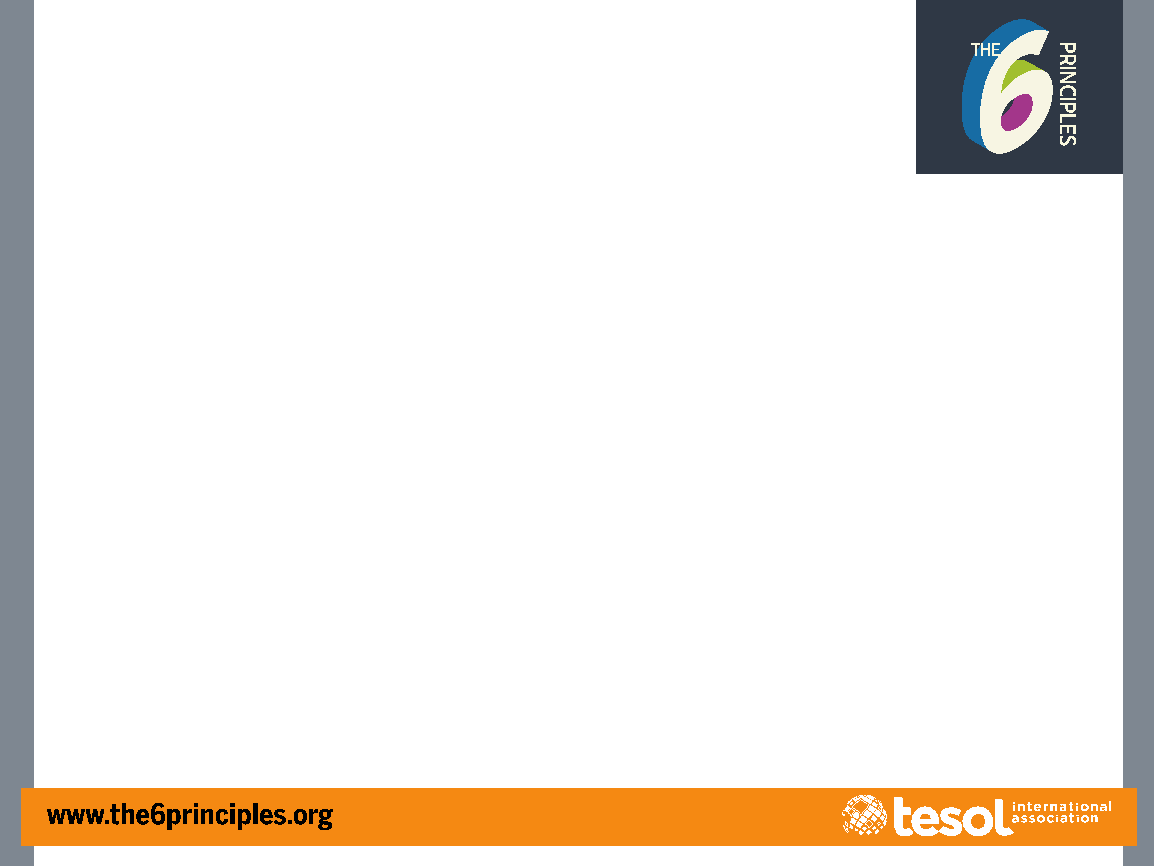 DIRECTIONS – Turn and Talk / Activity Tracker: Stand Up / Sit Down
After each activity, you will talk in your table-group about these four questions:
What did we do?
How did we do it?
Why did we do it?
How can I adapt this activity to use in my classroom?
As you discuss each activity, take notes on your Activity Tracker.
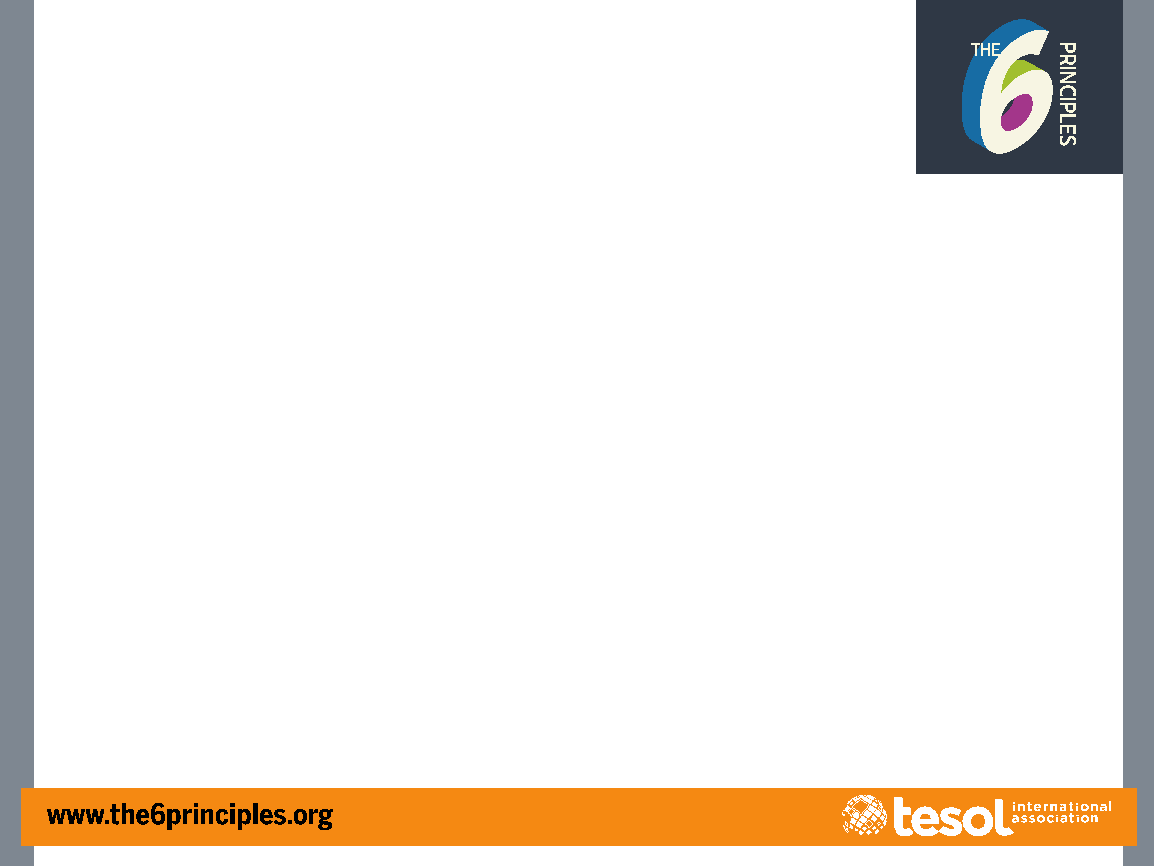 MODELING – Turn and Talk / Activity Tracker: Stand Up / Sit Down
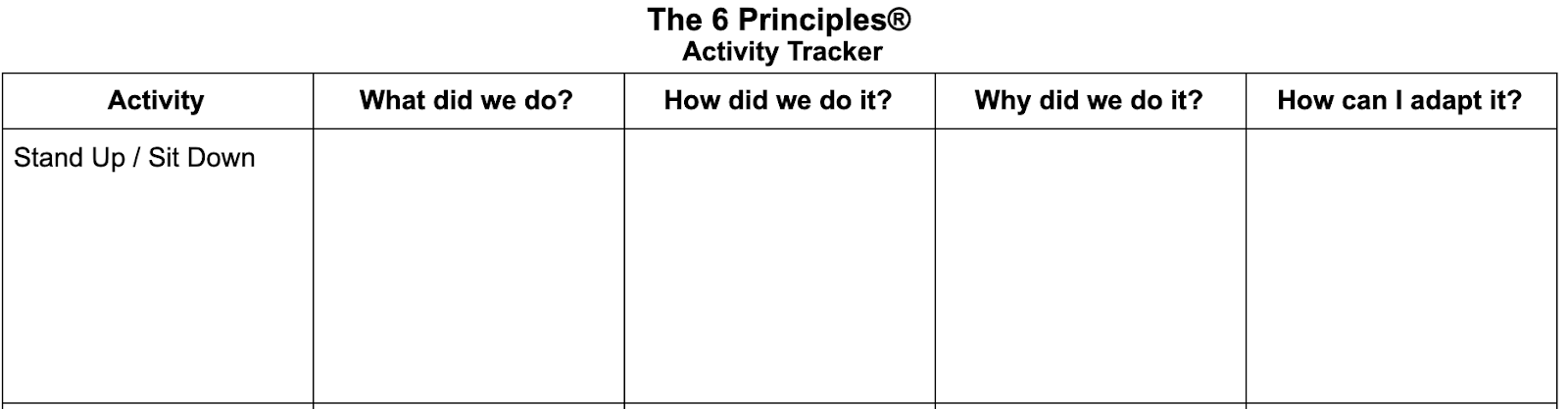 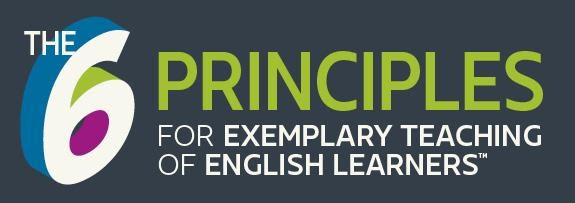 How We Learn English
www.the6principles.org
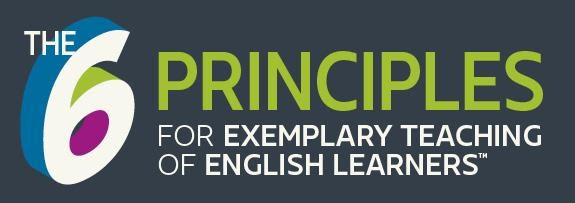 ACTIVITY
Four Corners
www.the6principles.org
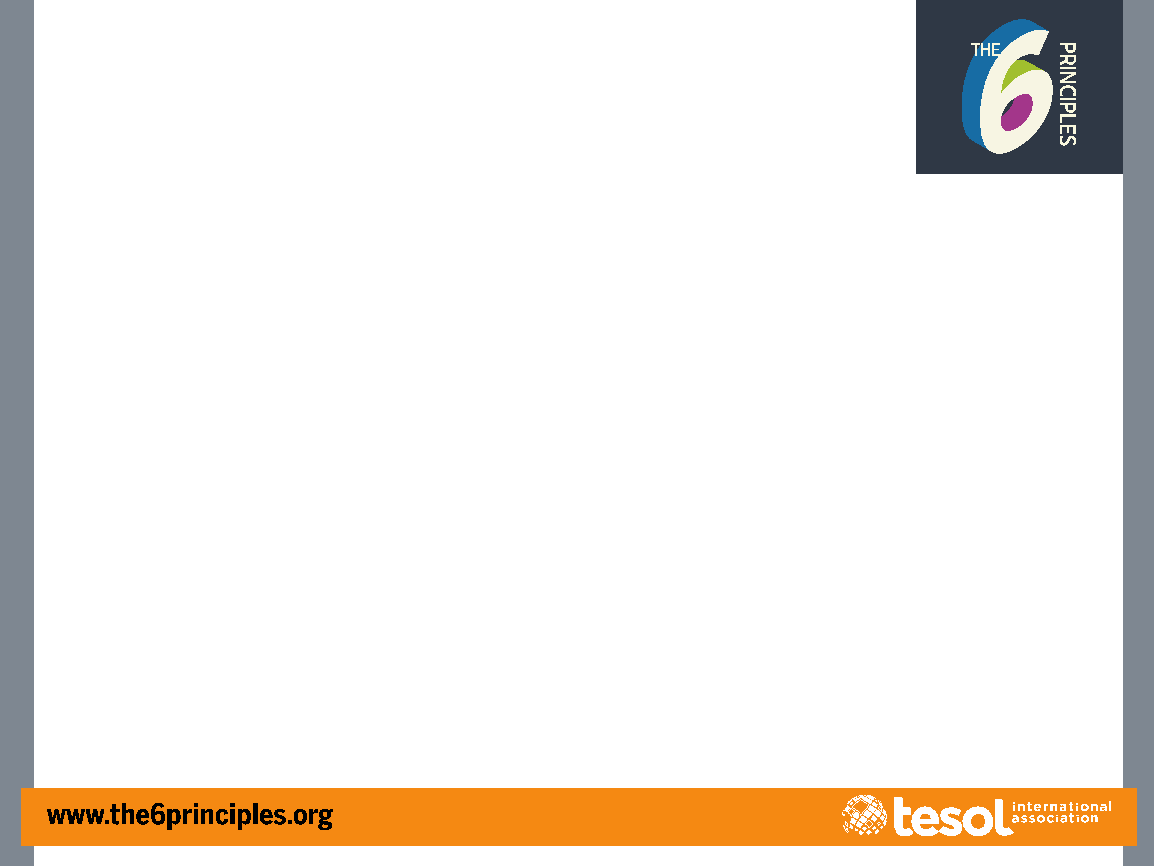 DIRECTIONS – Four Corners
Read and/or listen to the statement. 
Think about the statement and choose your opinion:
Agree
Strongly Agree
Disagree
Strongly Disagree
Move to the corner of the room which best represents your opinion.
Elaborate on your choice if asked.
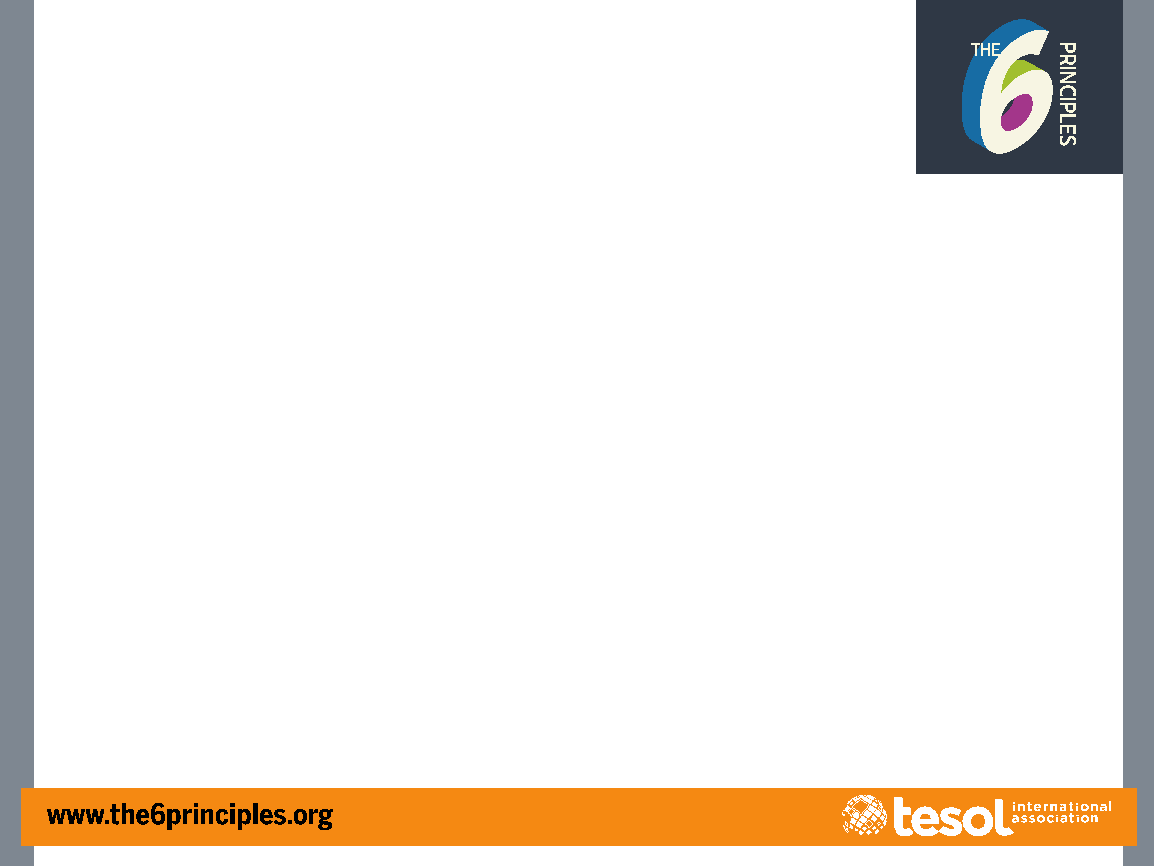 MODELING – Four Corners
Chocolate is the best kind of ice cream.
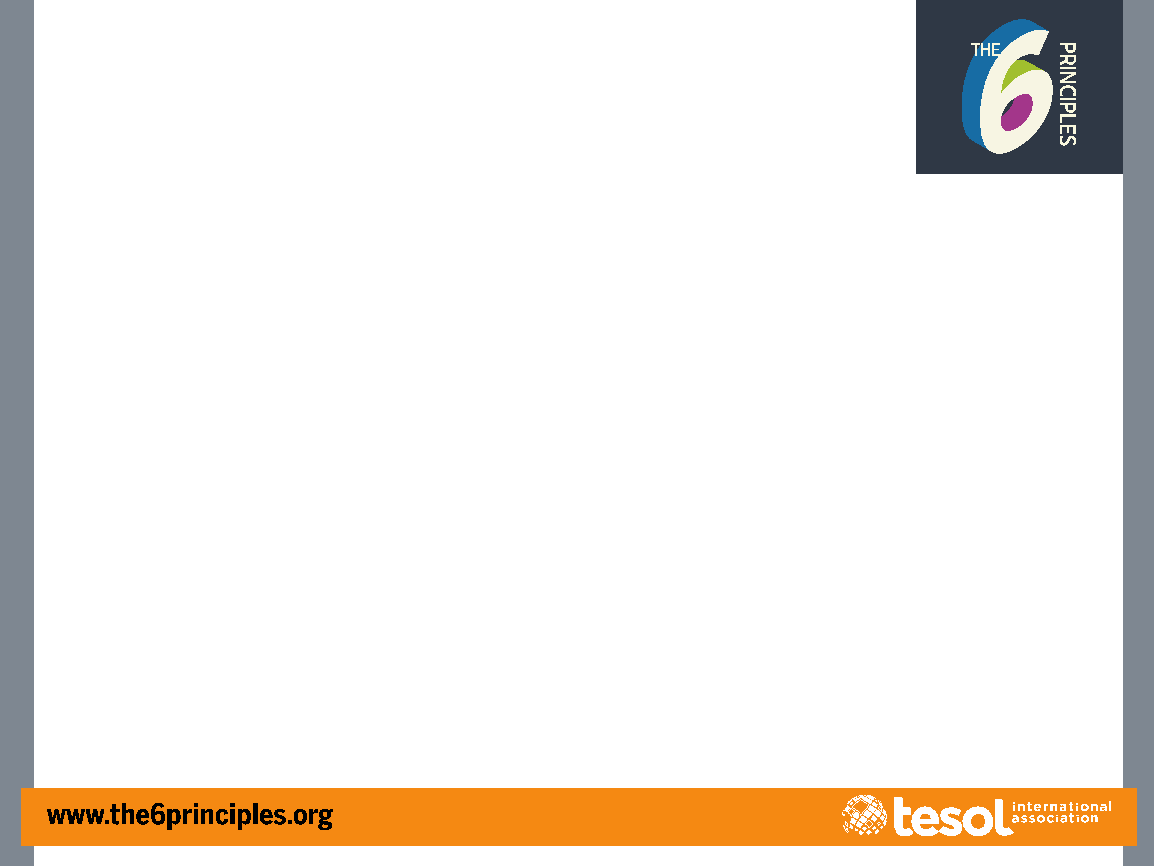 ACTIVITY – Four Corners
Belief 1: My job is to teach my students English. I don’t need to think about their ability to speak another language(s).
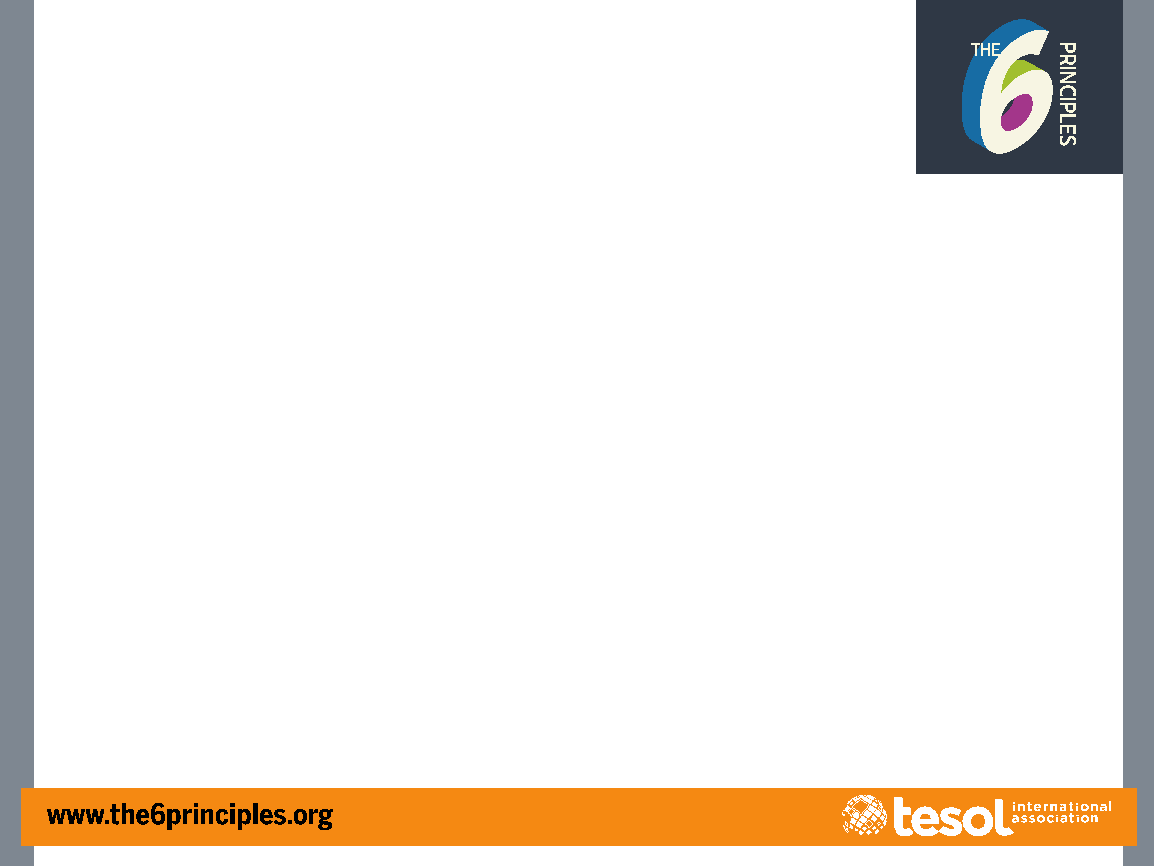 ACTIVITY – Four Corners
Belief 1: My job is to teach my students English. I don’t need to think about their ability to speak another language(s).

Alternative Response to Consider: Being bilingual helps students remember more at one time. Successful teachers help students develop their bilingualism.
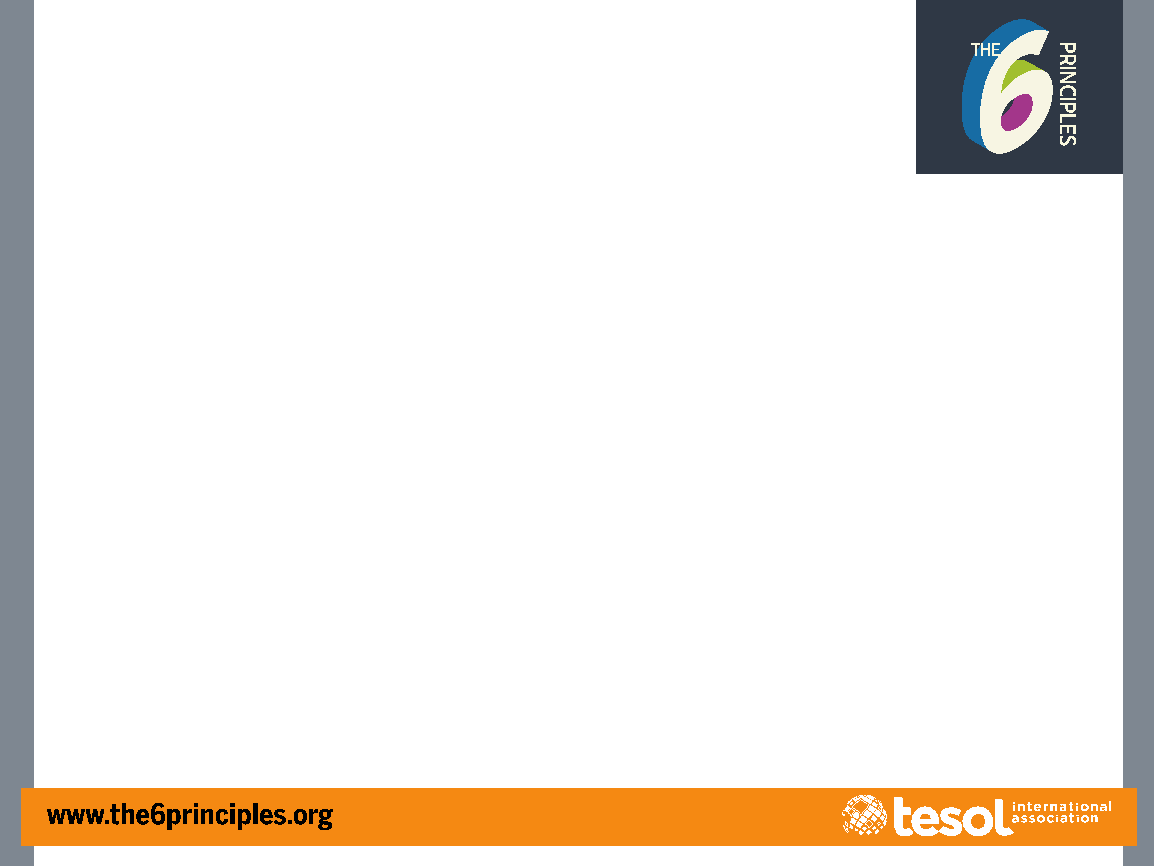 ACTIVITY – Four Corners
Belief 2: I cannot motivate my students if they do not want to learn English.
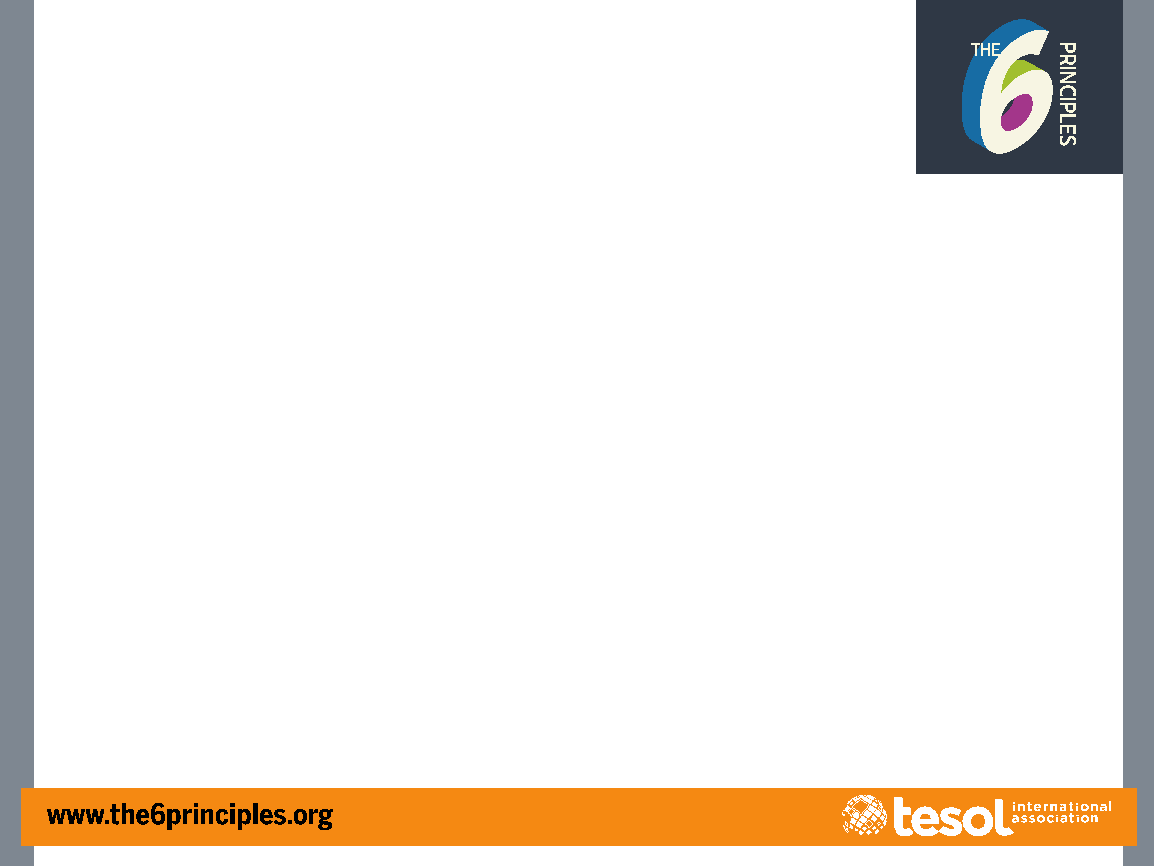 ACTIVITY – Four Corners
Belief 2: I cannot motivate my students if they do not want to learn English.

Alternative Response to Consider: Motivation is important to learning. Successful teachers make a classroom environment and lessons that can help to motivate students.
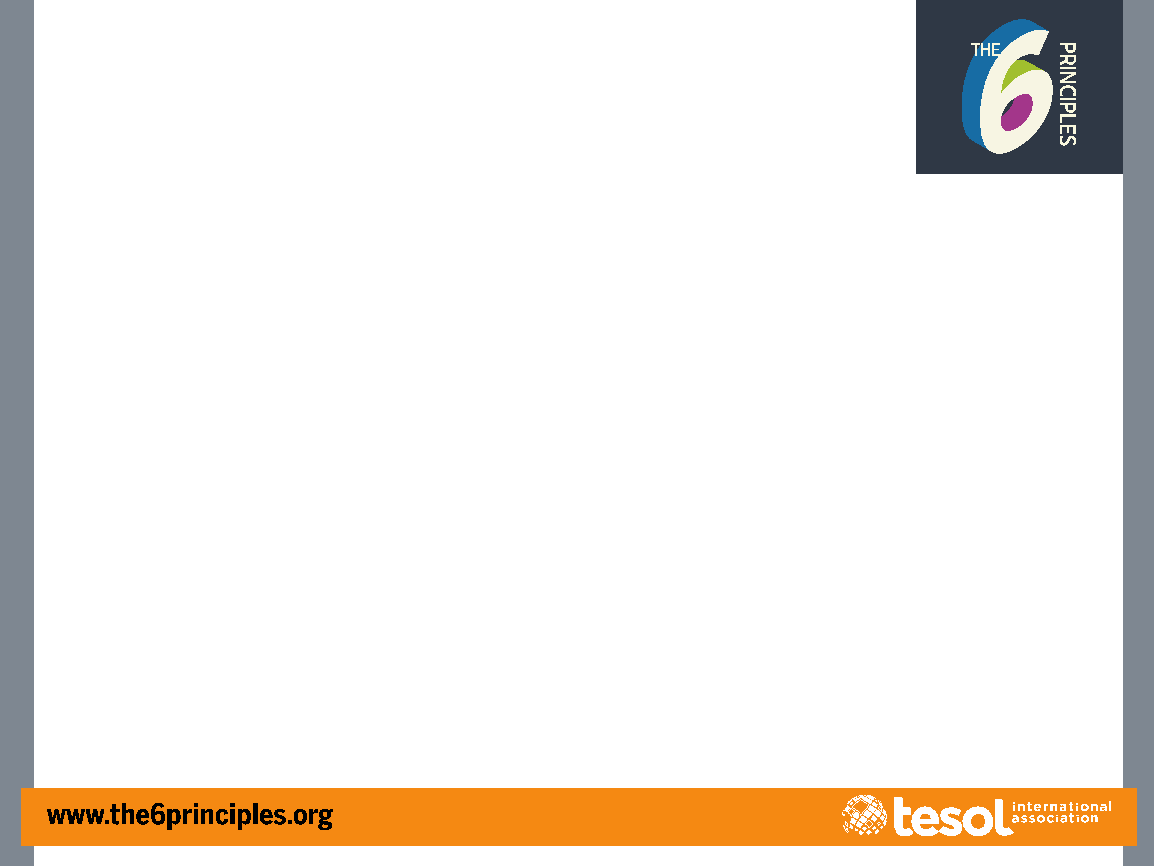 ACTIVITY – Four Corners
Belief 3: Students should start learning English when they are very young.
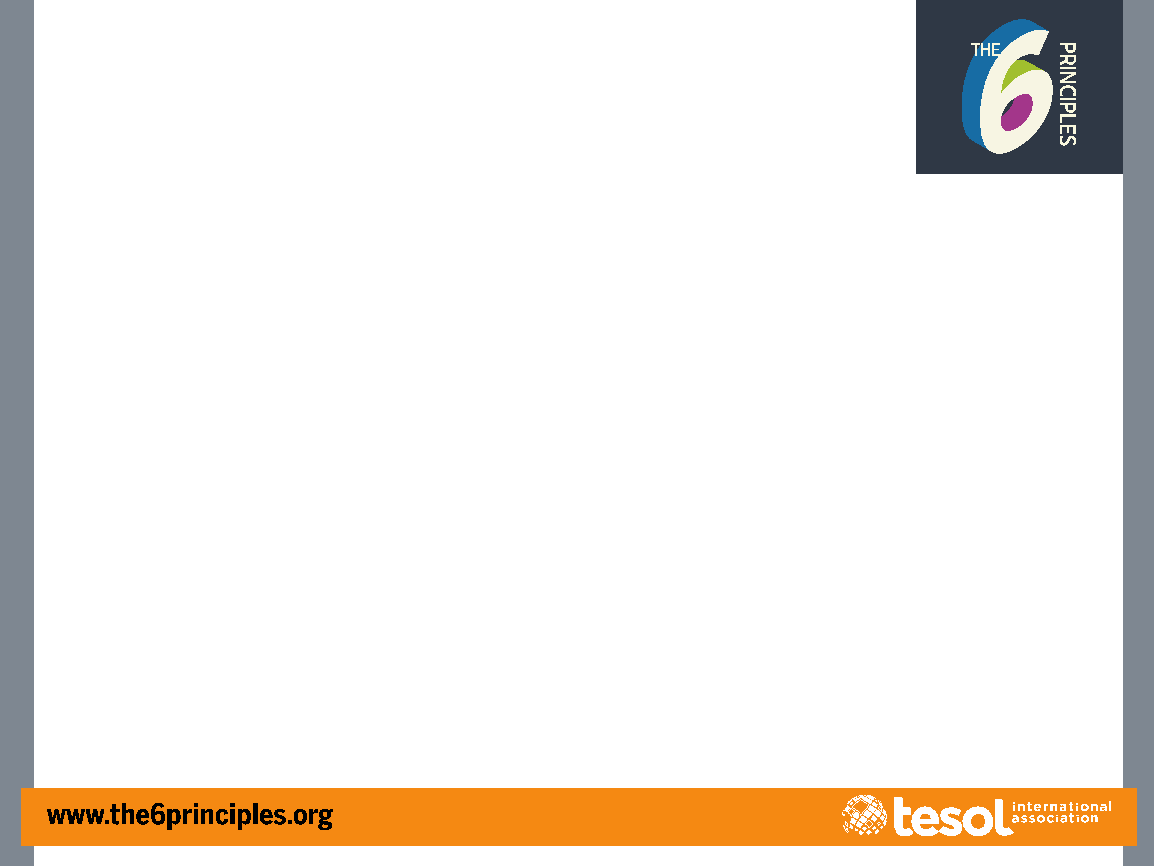 ACTIVITY – Four Corners
Belief 3: Students should start learning English when they are very young.

Alternative Response to Consider: Teachers should help students start learning at any age. Students of different ages have different strengths.
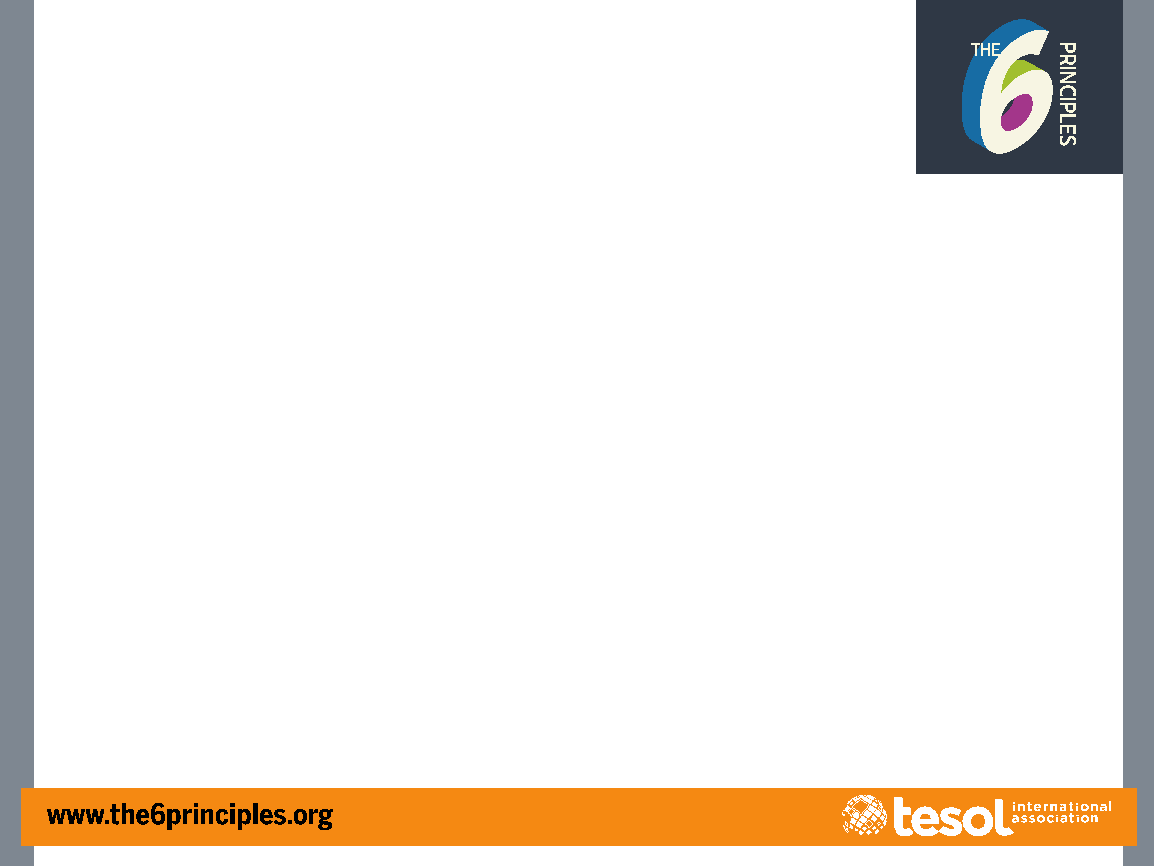 ACTIVITY – Four Corners
Belief 4: Some students can learn English, and some students cannot learn English.
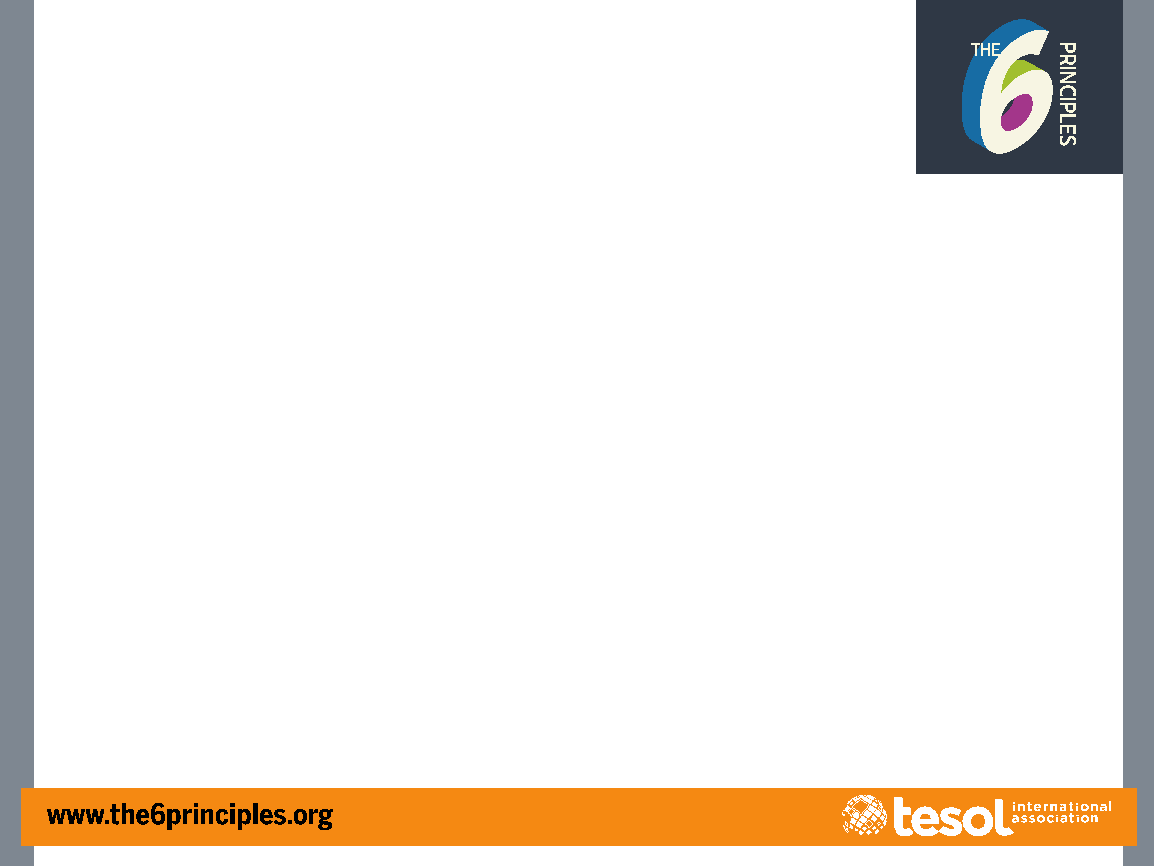 ACTIVITY – Four Corners
Belief 4: Some students can learn English, and some students cannot learn English.

Alternative Response to Consider: Anybody who learned a first language can learn a second language if teachers offer the right ways to practice.
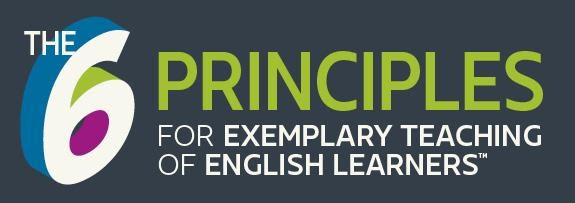 ACTIVITY
Turn and Talk / Activity Tracker: 
Four Corners
www.the6principles.org
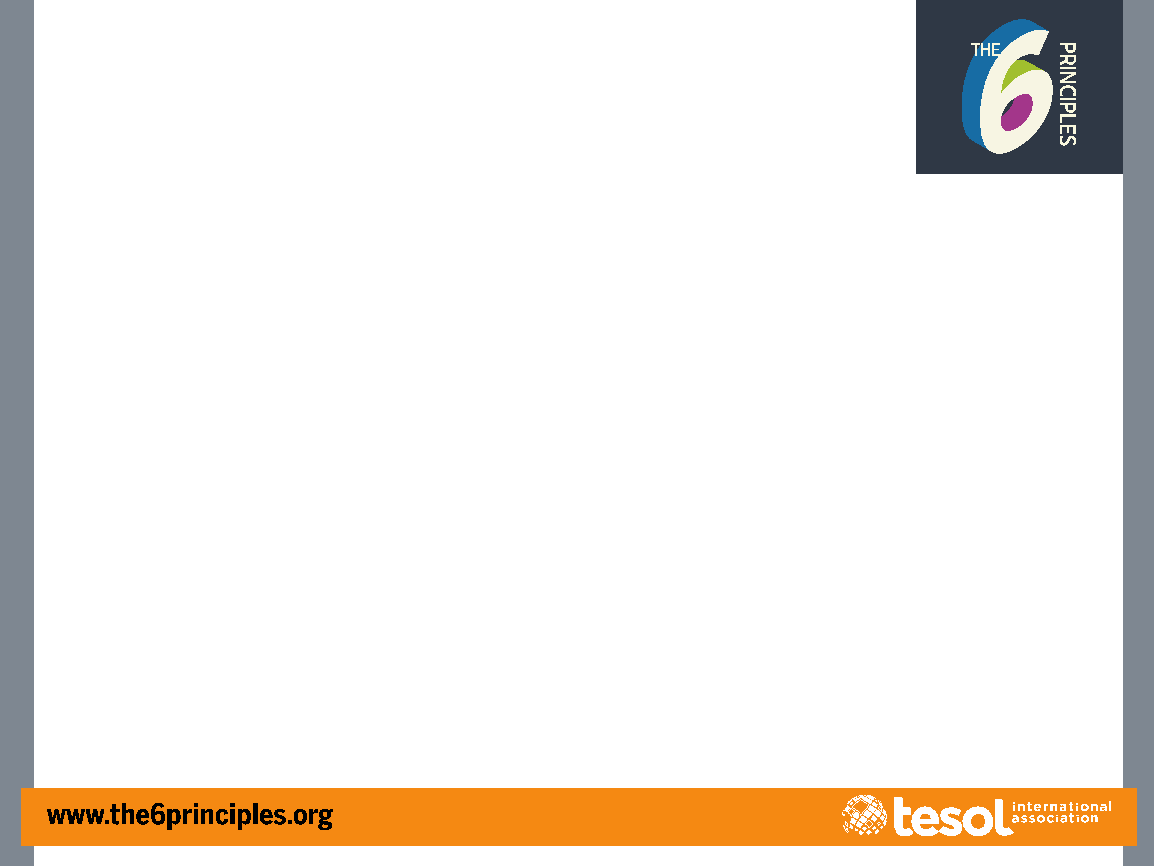 ACTIVITY – Turn and Talk / Activity Tracker: Four Corners
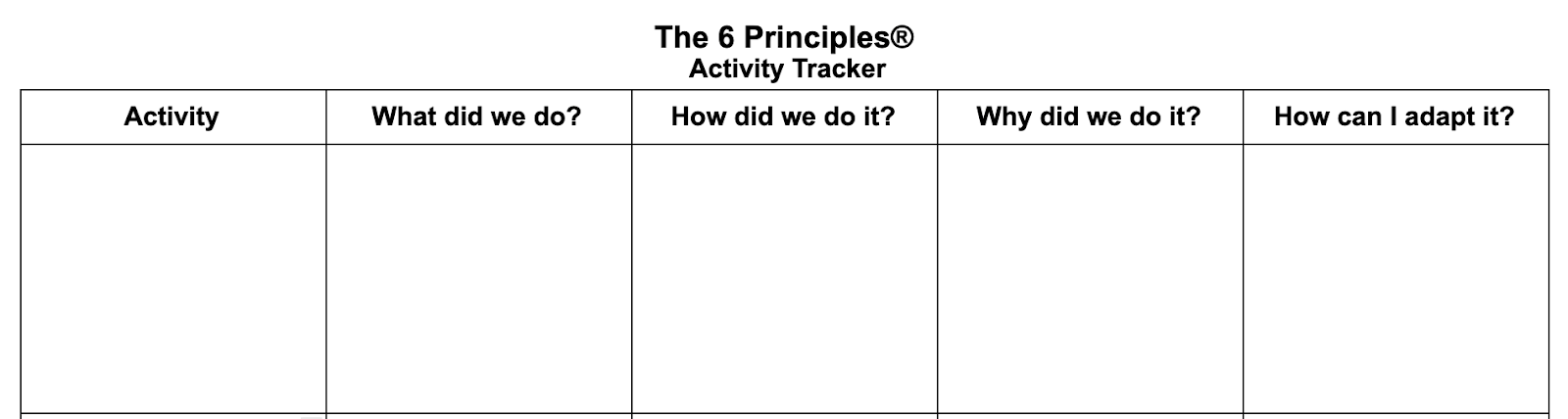 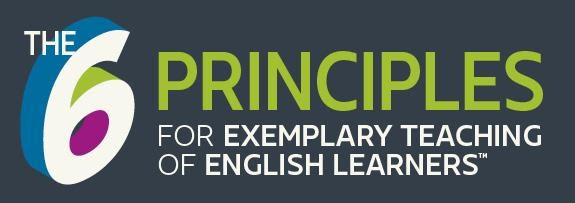 What Teachers Need to Make Effective English Lessons
www.the6principles.org
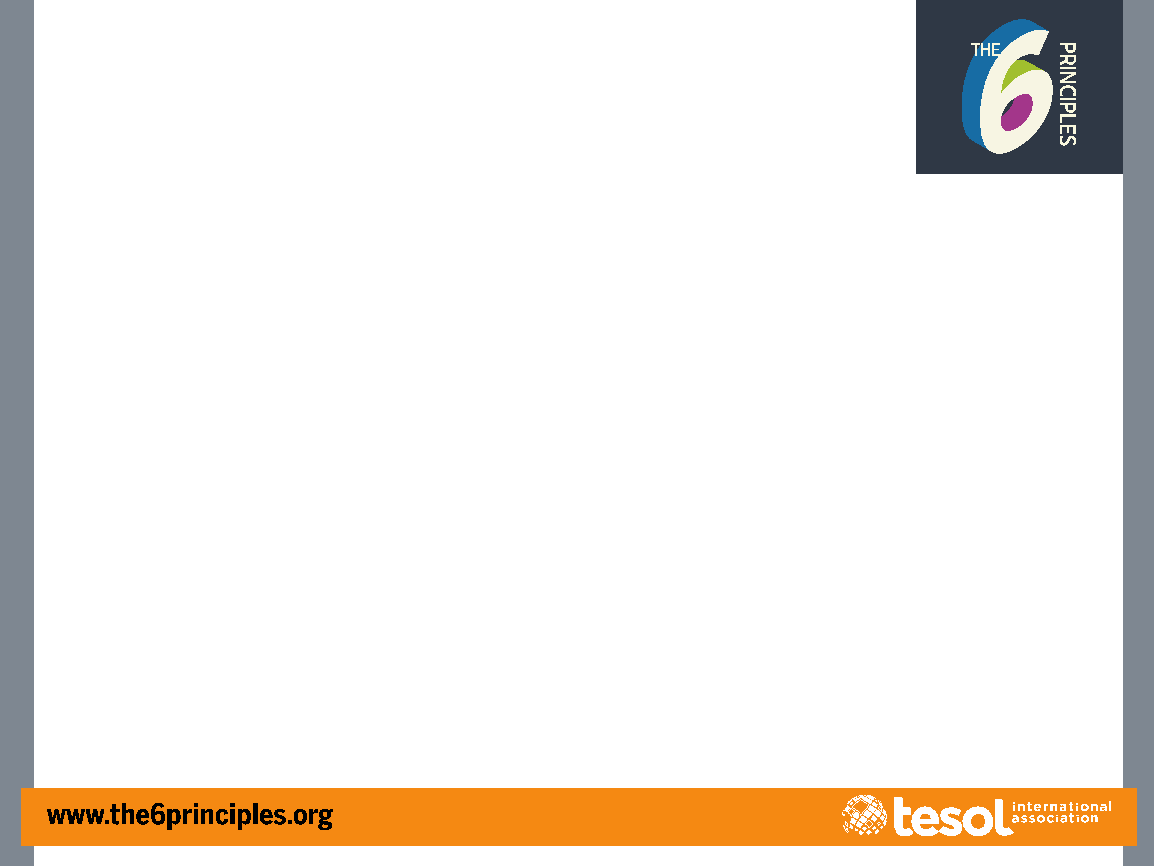 What Teachers Need to Make Effective English Lessons
Teachers need to use many different resources.
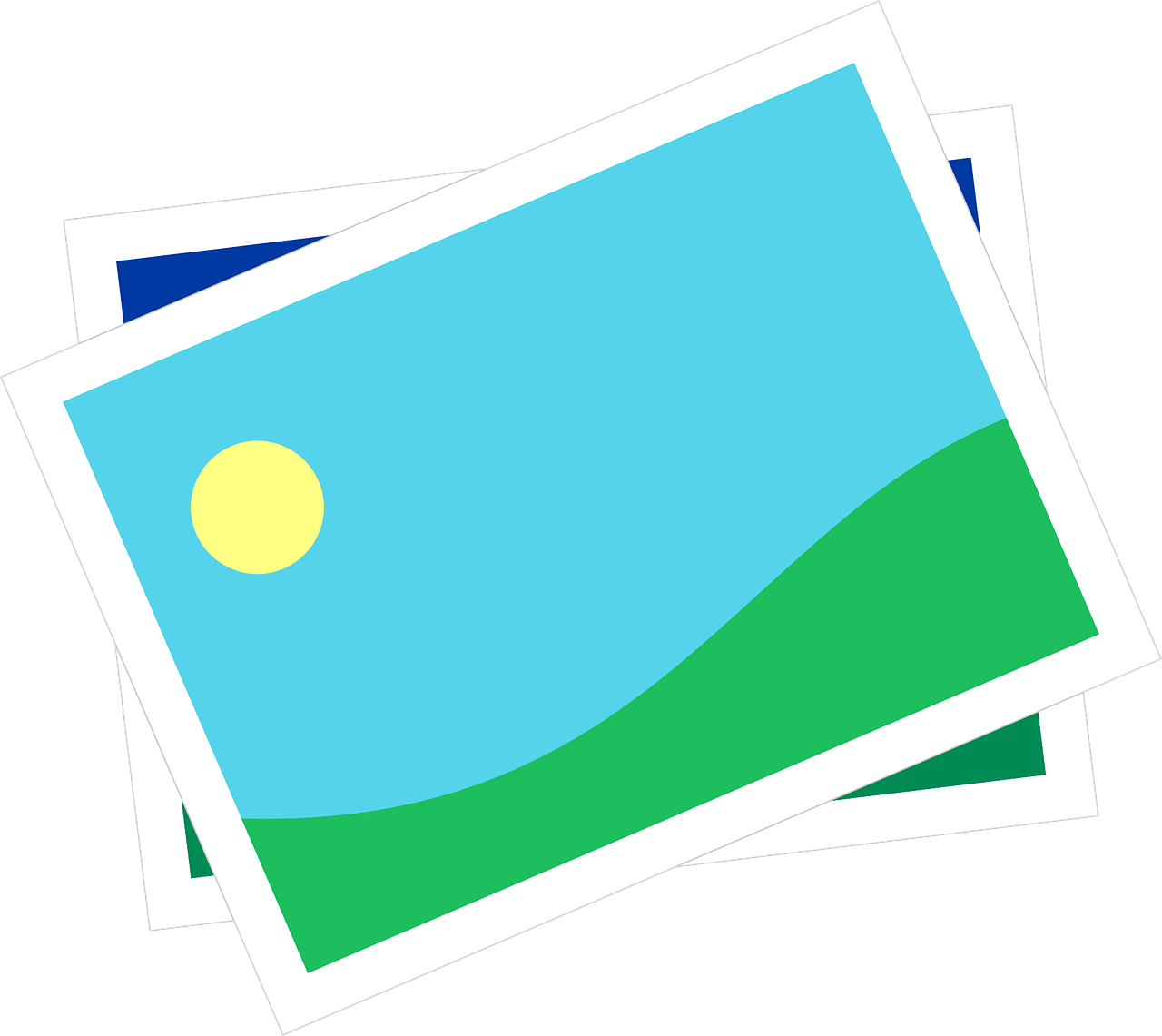 interactions
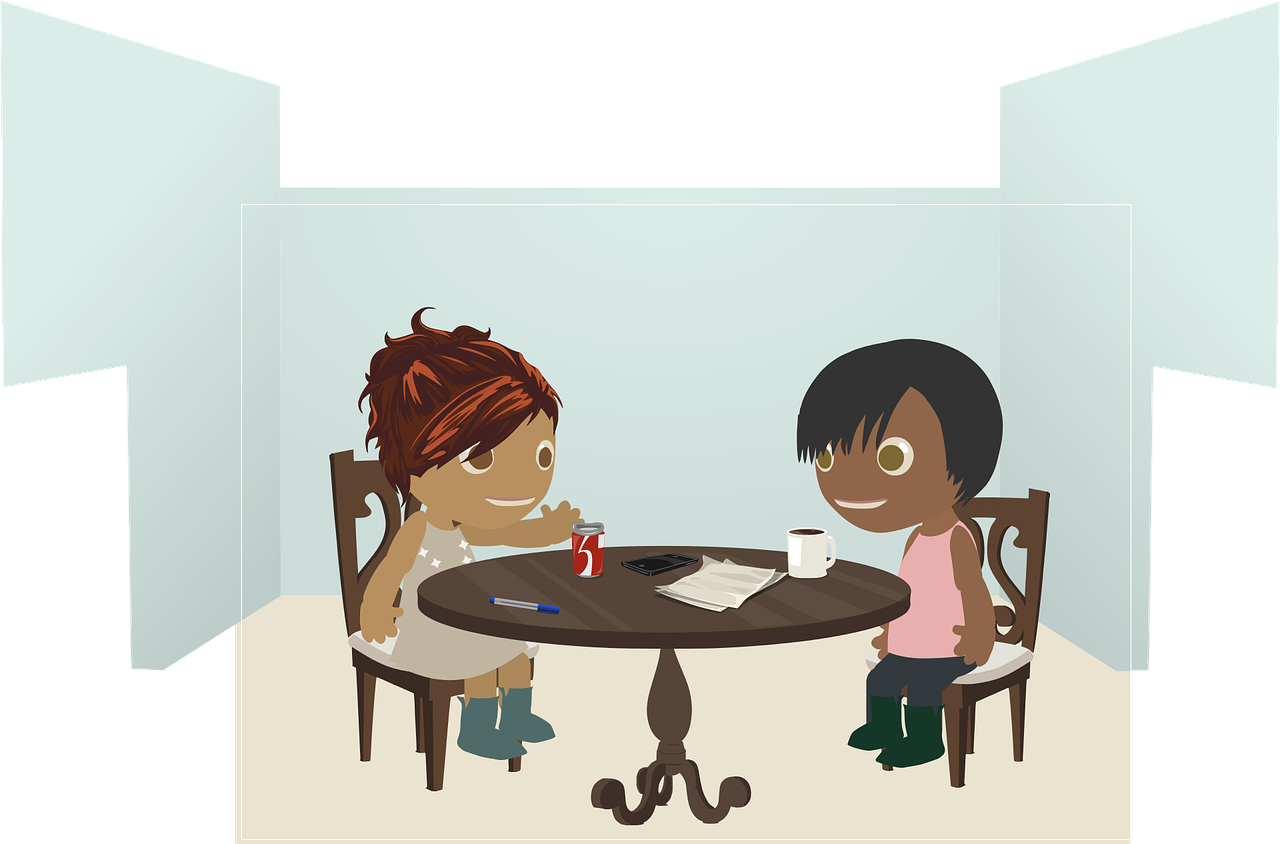 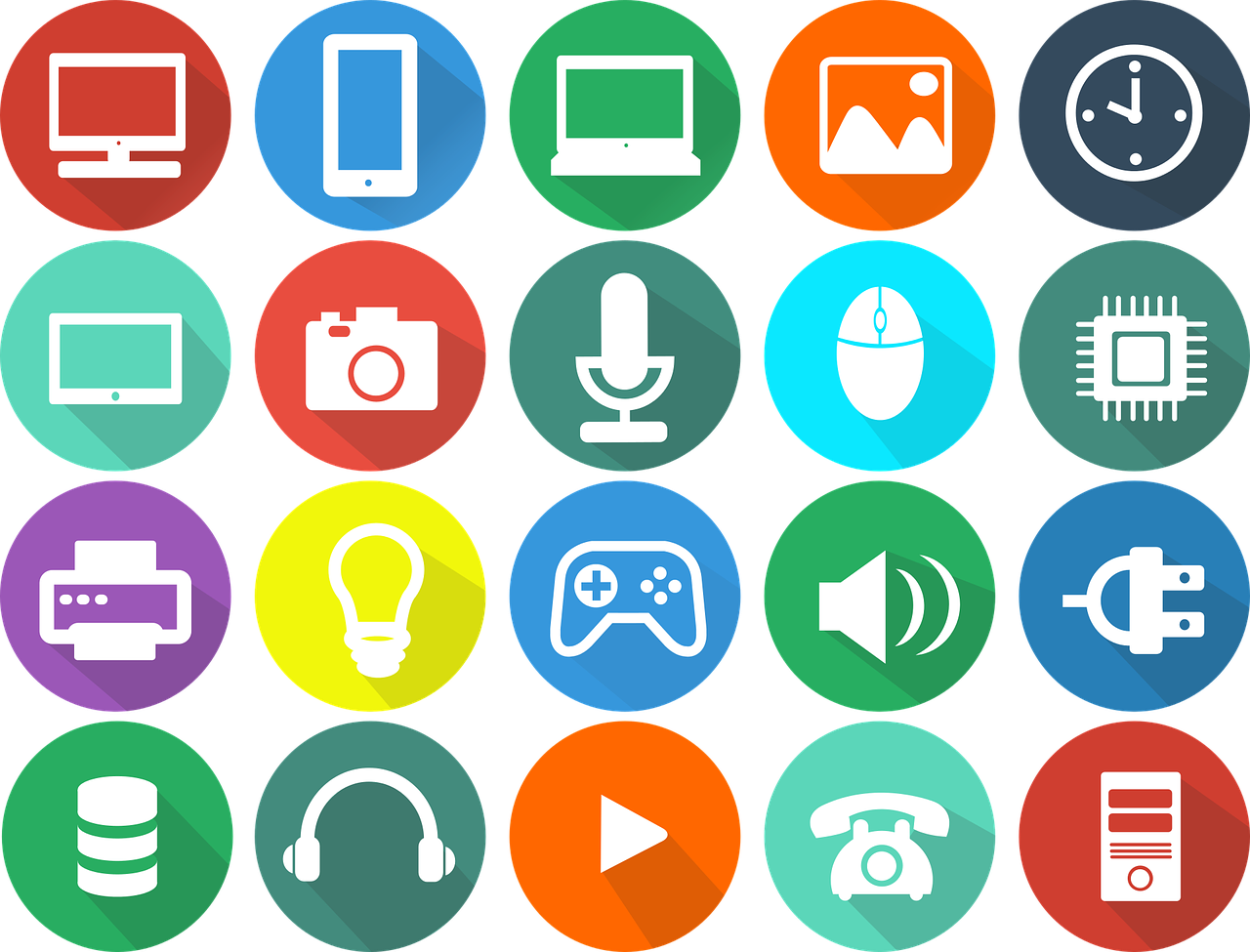 pictures
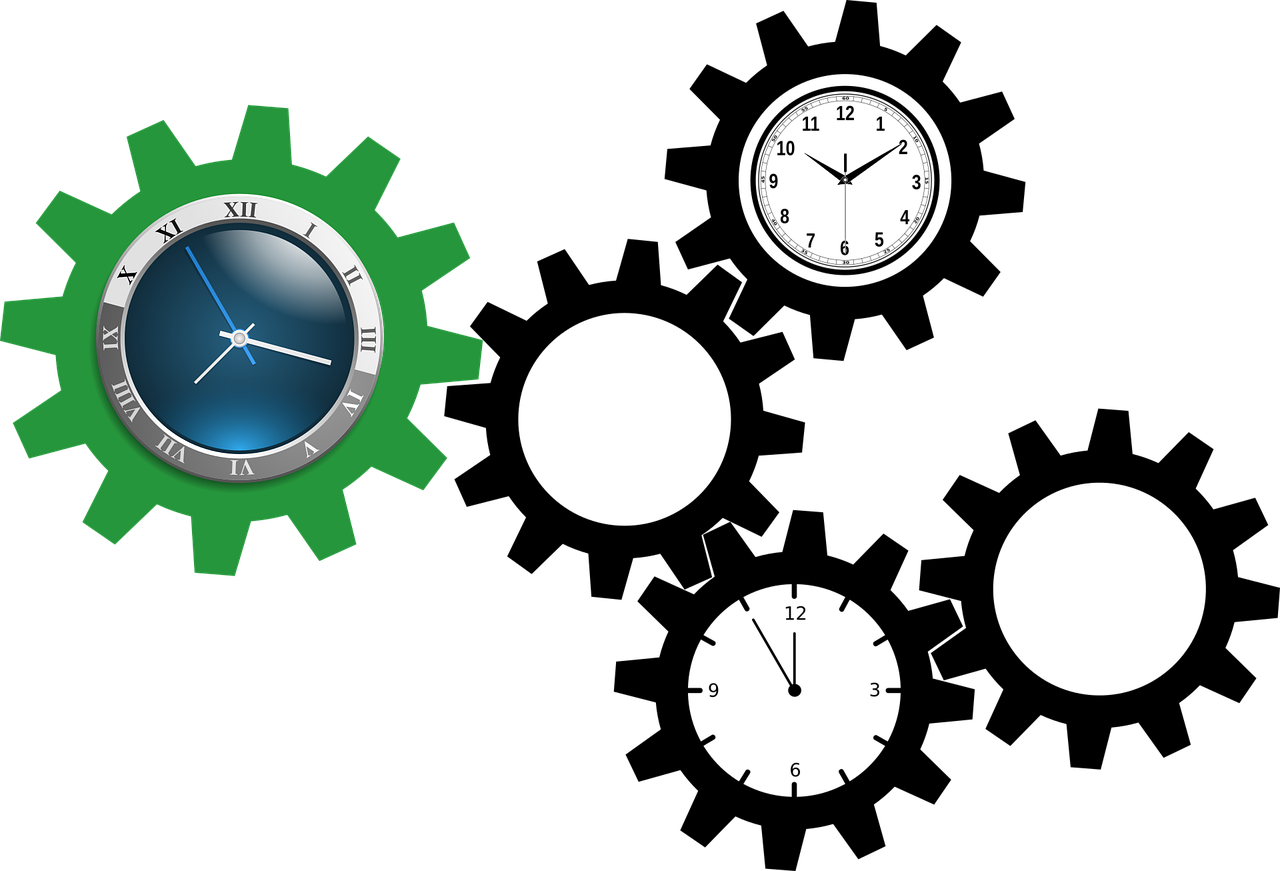 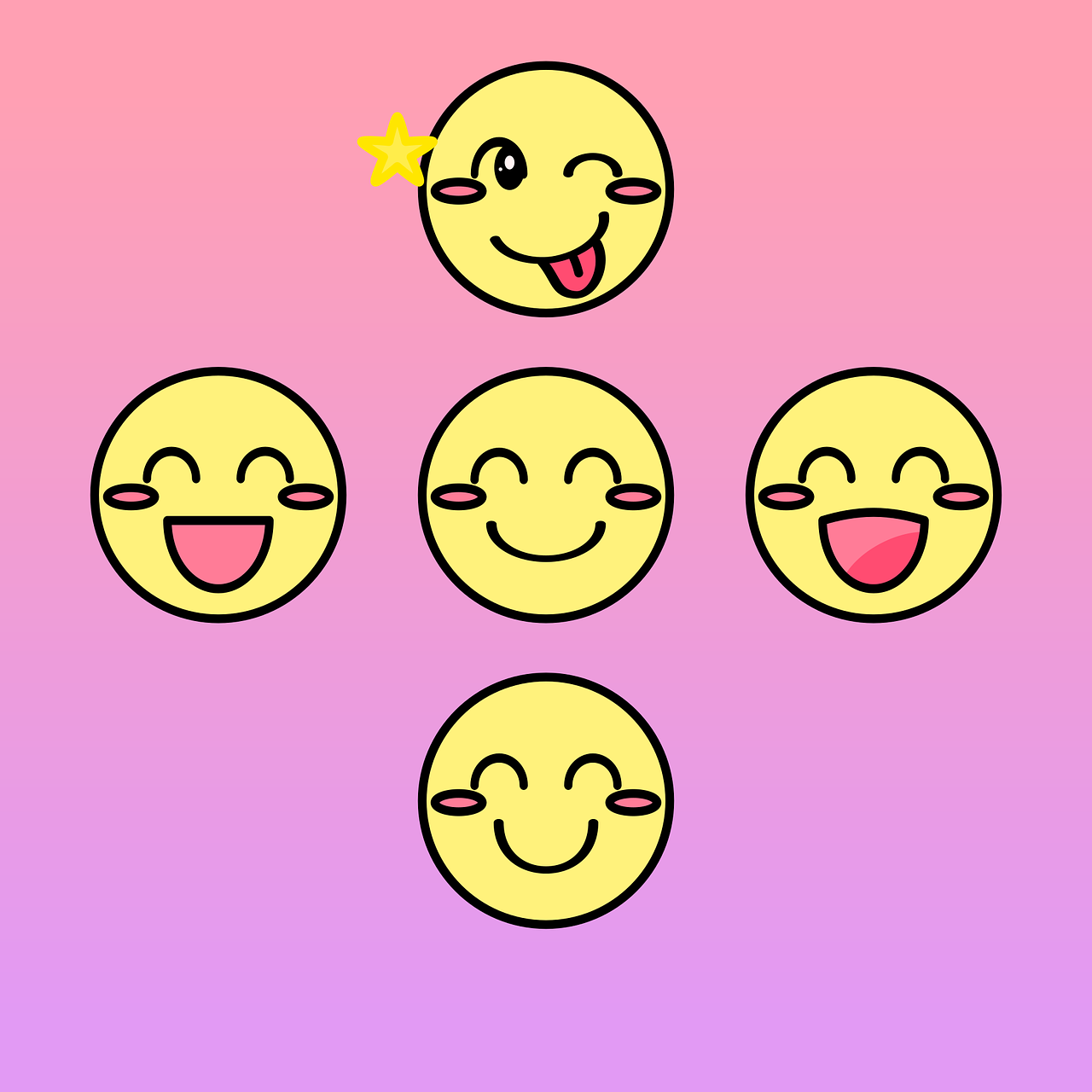 technology
routines
hand /face expressions
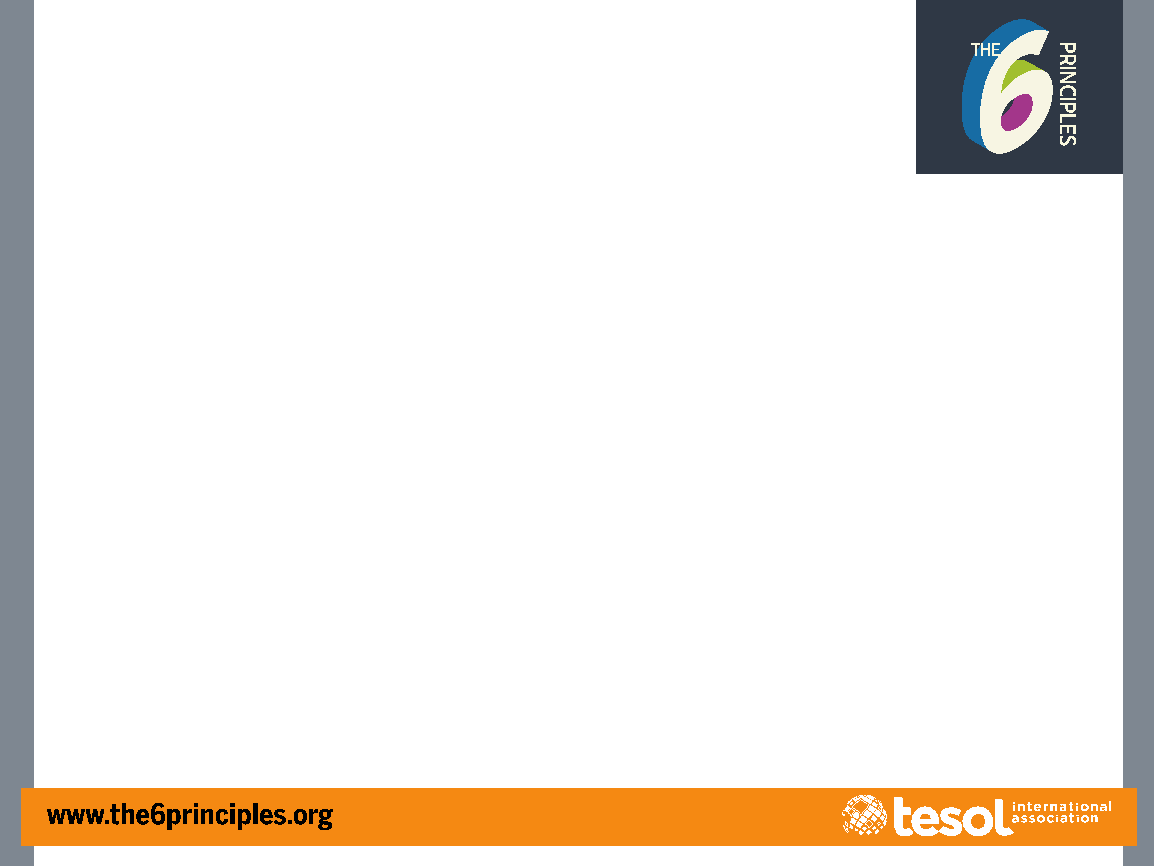 What Teachers Need to Make Effective English Lessons
2.  Teachers need to help students use their own resources.
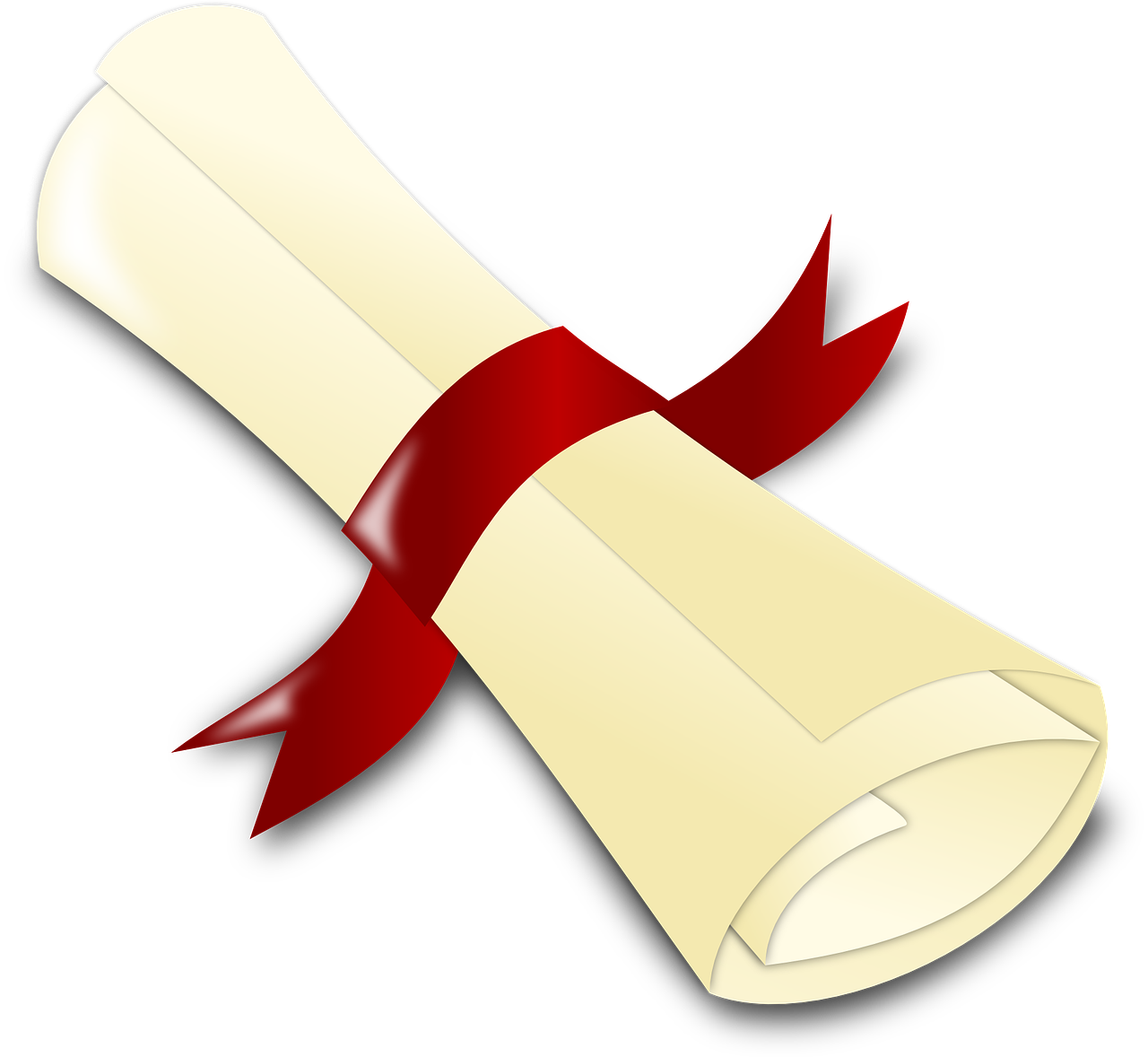 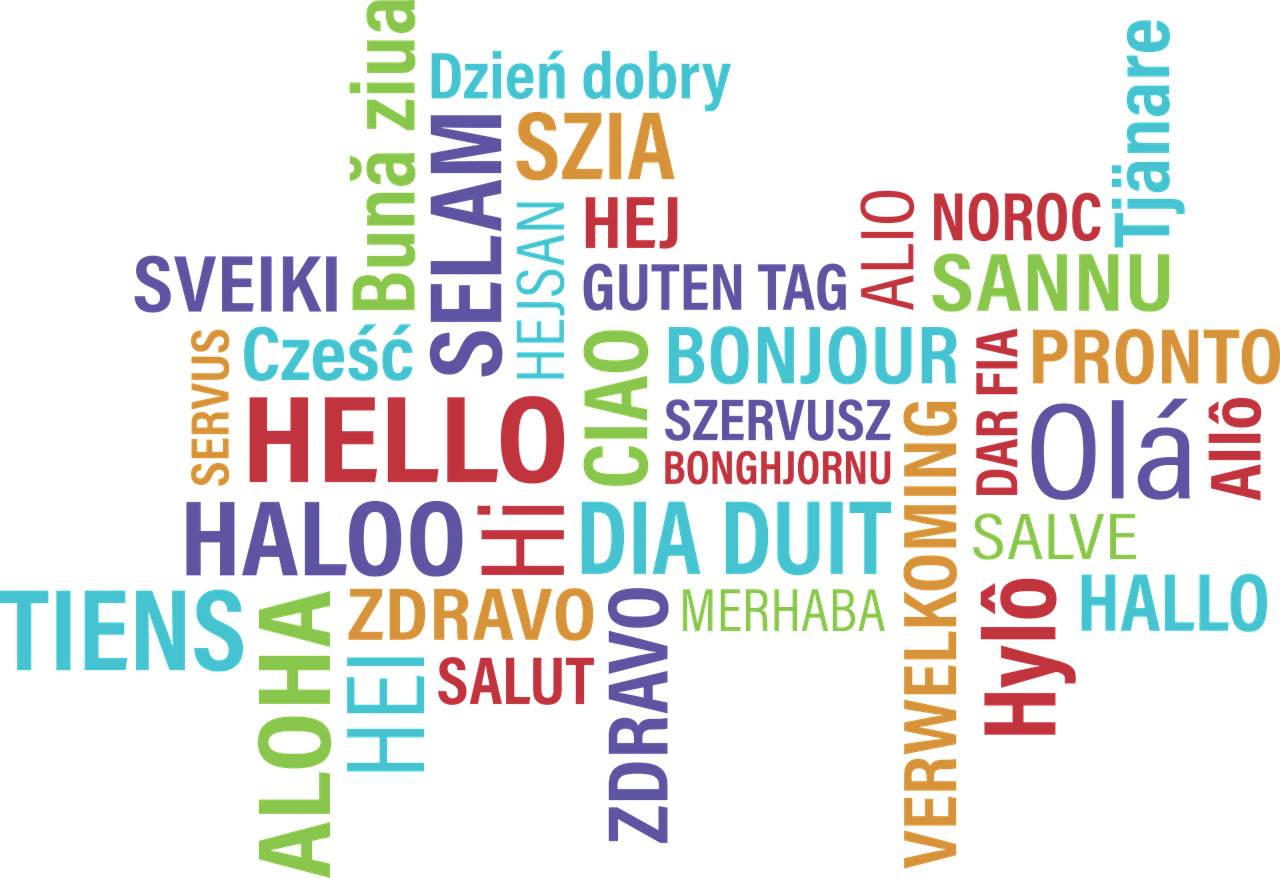 finishing a previous level
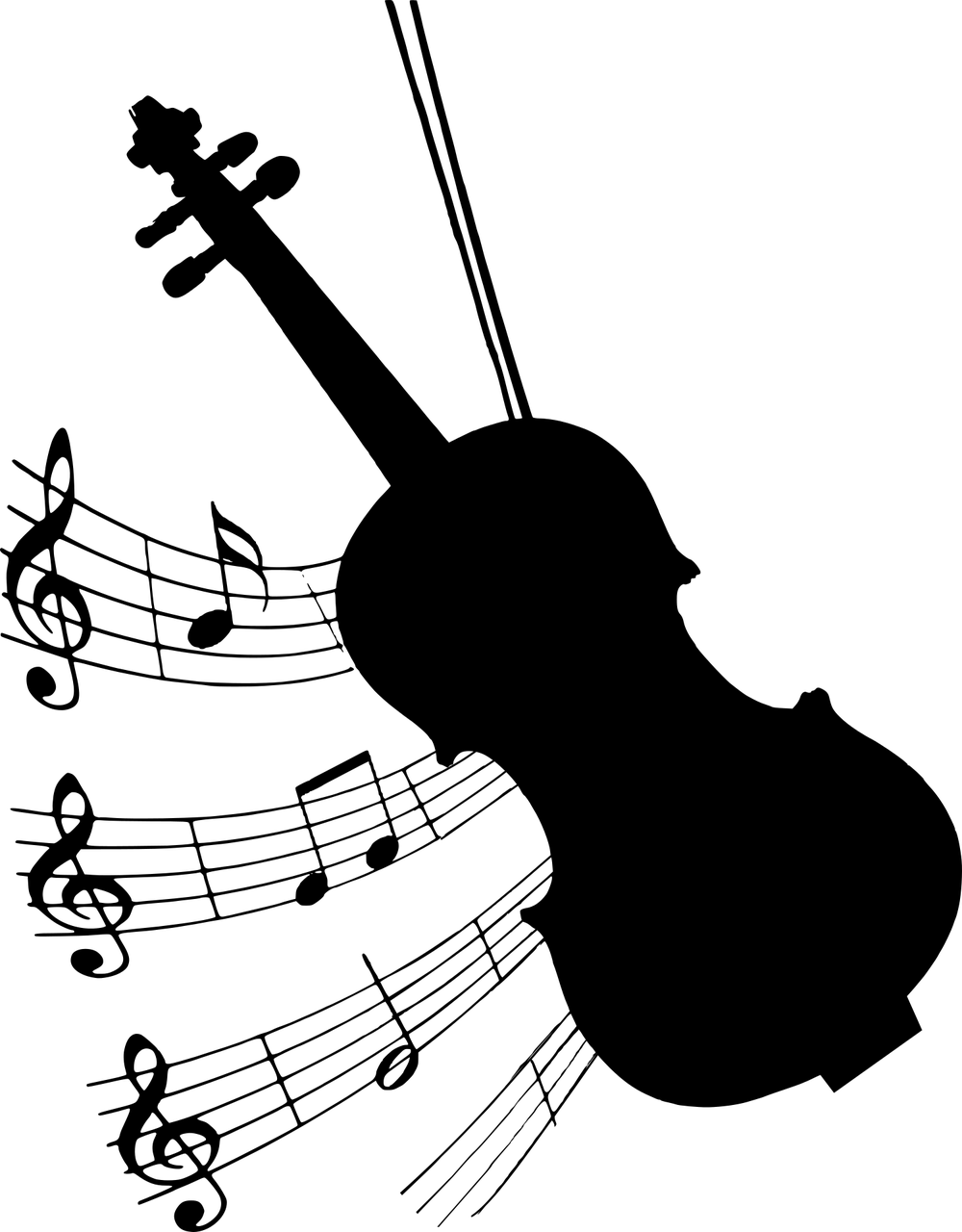 knowing another language
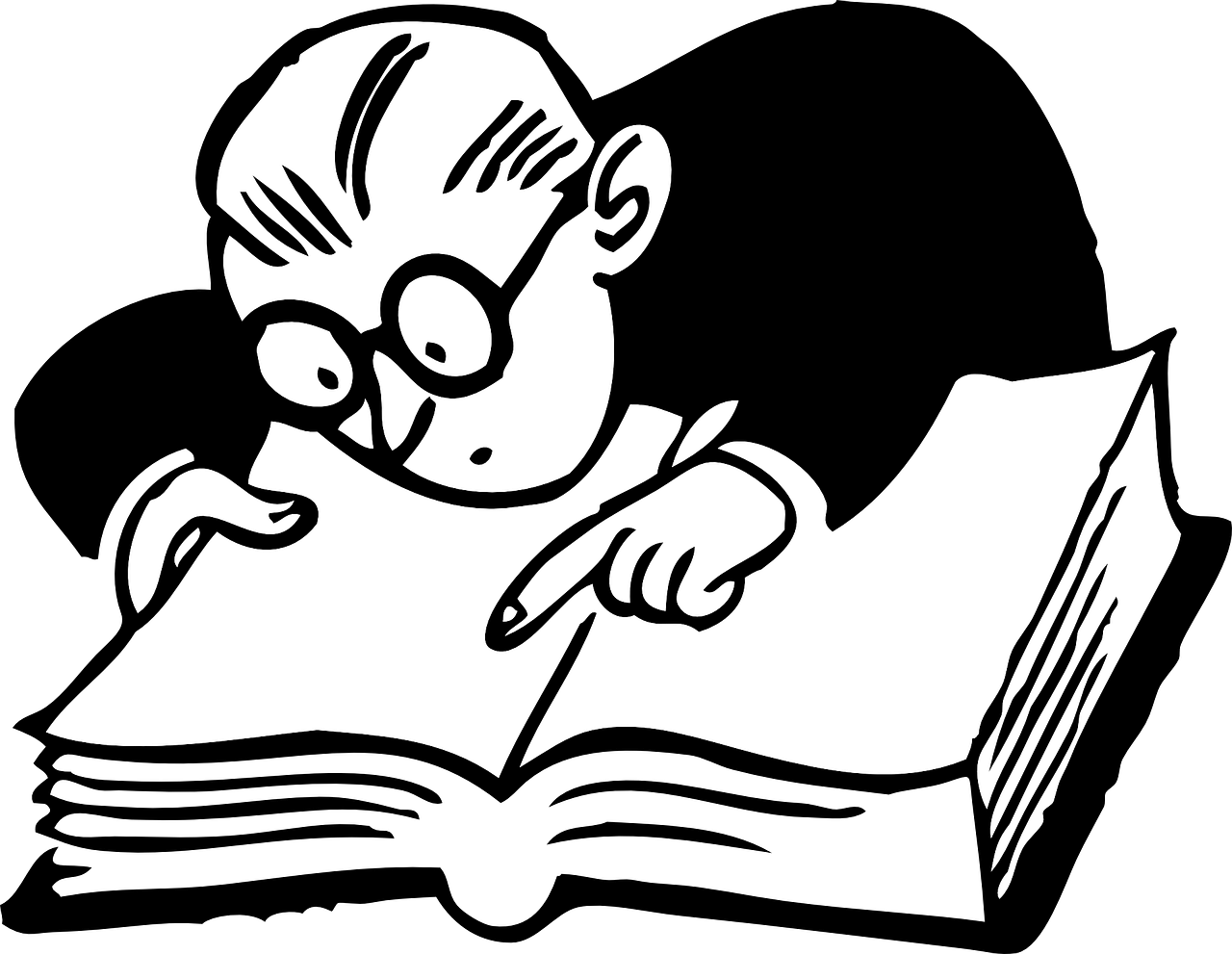 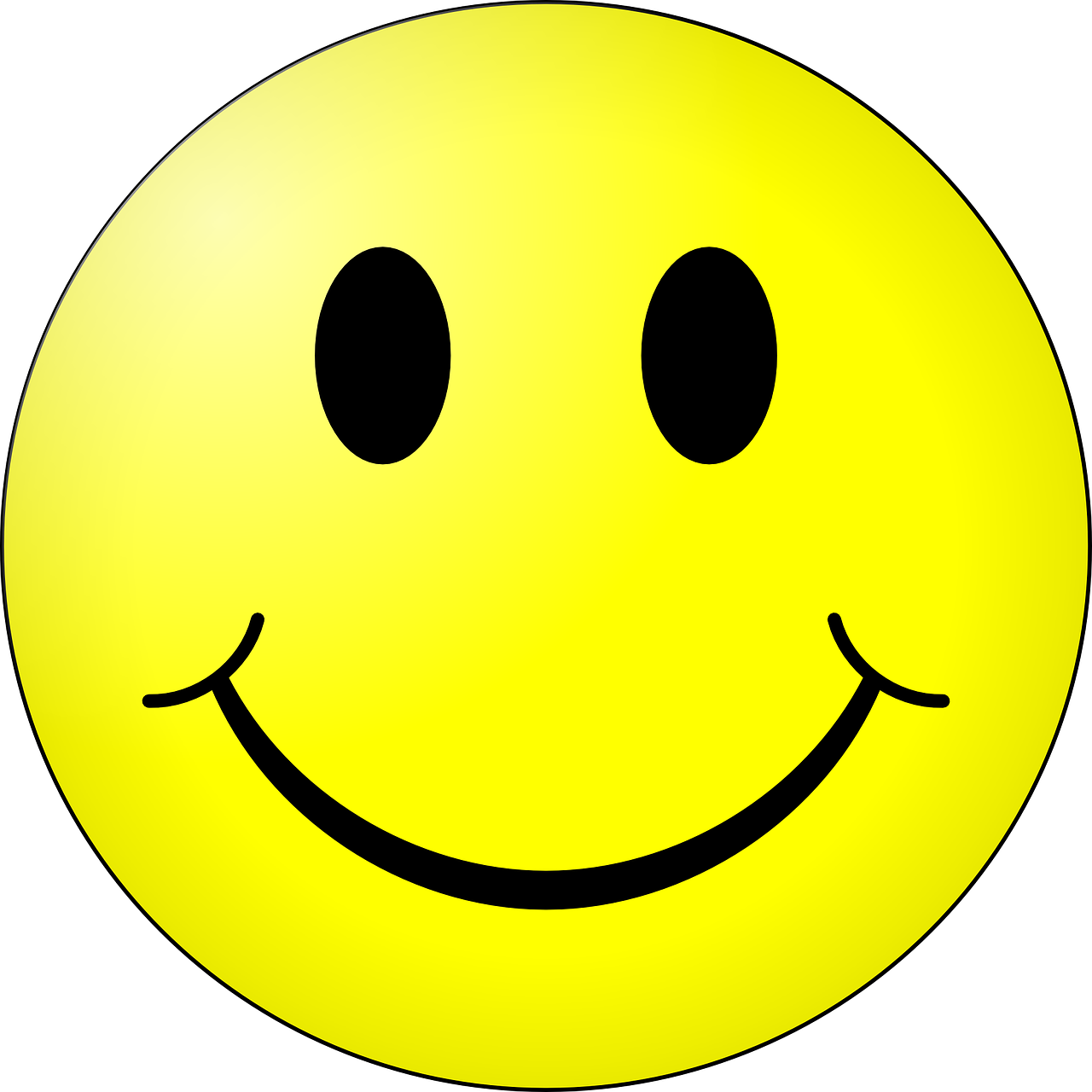 having a friendly smile
playing a musical instrument
using a bilingual dictionary
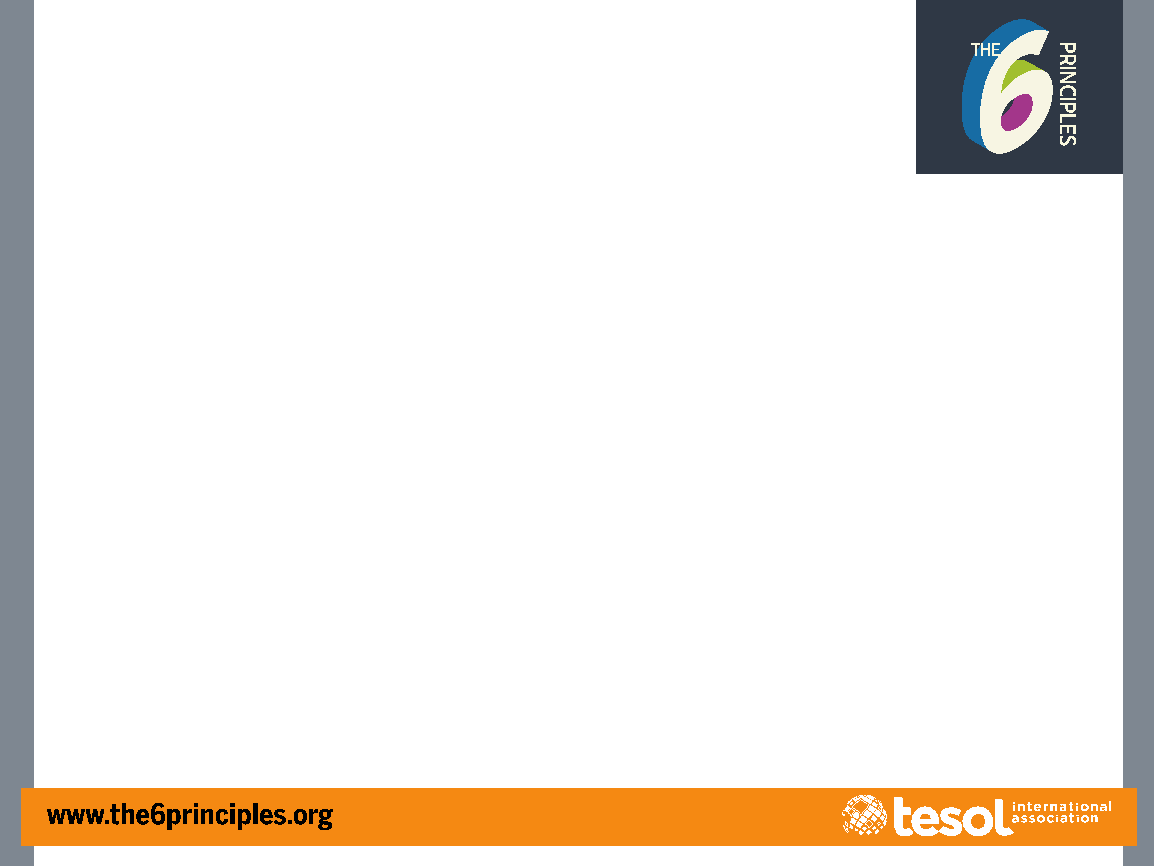 What Teachers Need to Make Effective English Lessons
3.  Teachers need to know a lot about English.
What are the most important words/phrases to learn?
What are the most useful sentence patterns to learn?
How can we combine phrases to make longer sentences?
What are the formal rules of grammar?
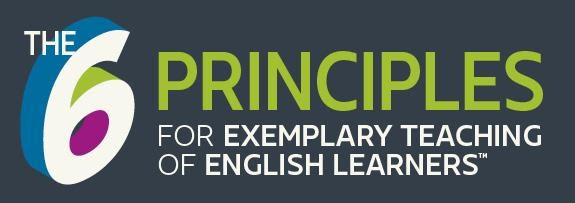 ACTIVITY
Response Cards
www.the6principles.org
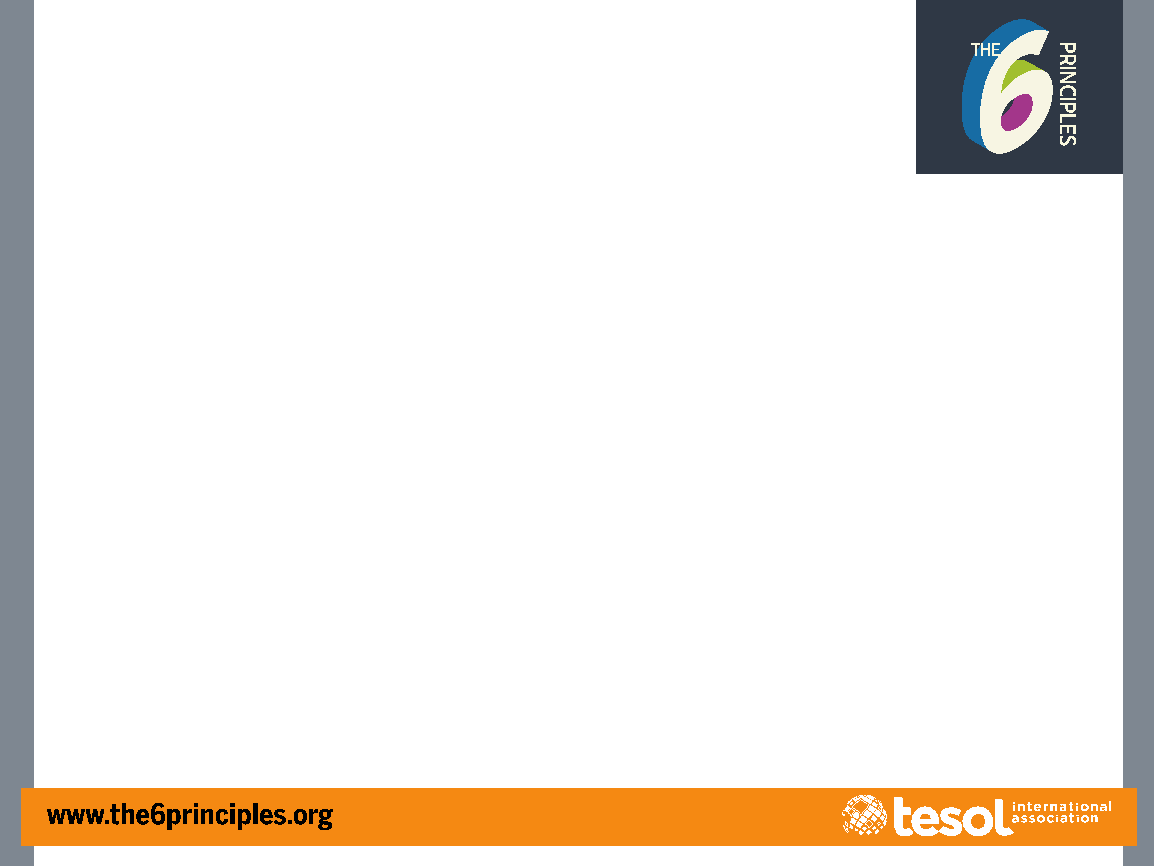 DIRECTIONS – Response Cards
When I read a true statement, raise your handout to say “True.”
When I read a false statement, raise your handout to say “False.”
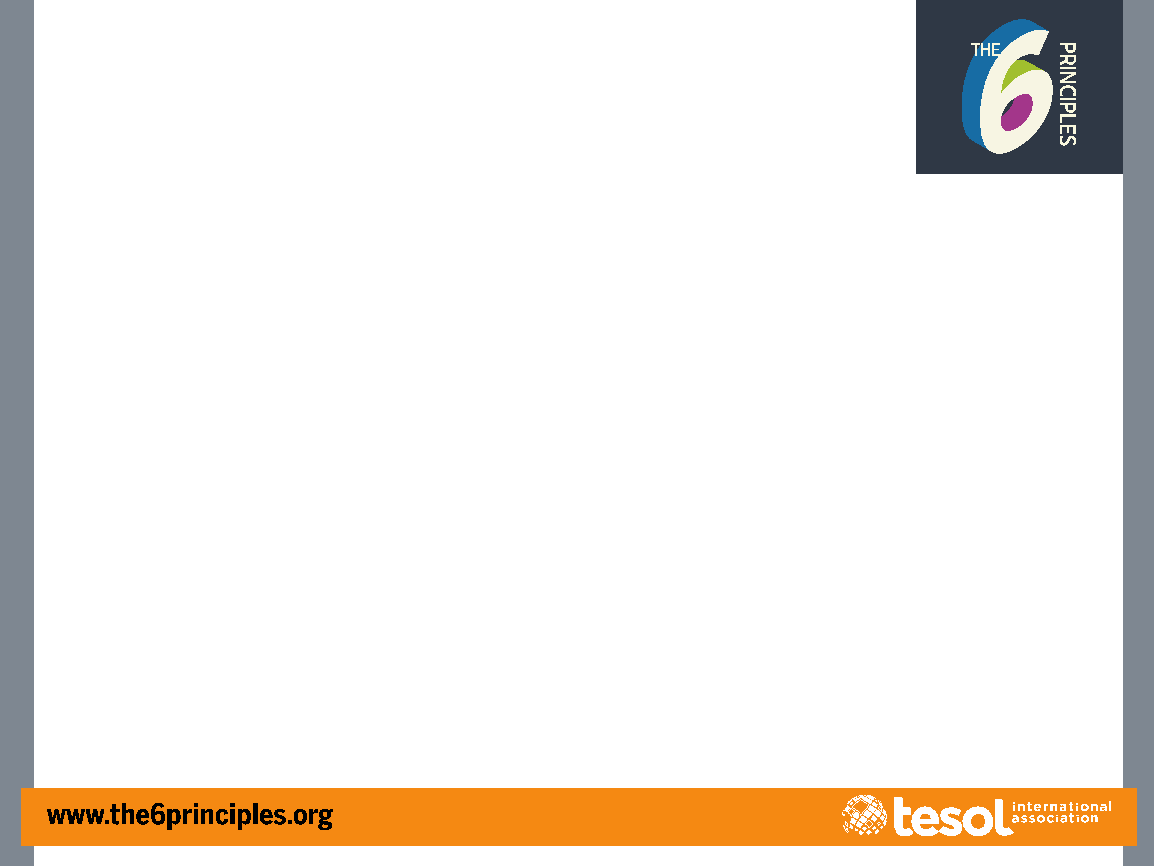 MODELING – Response Cards
Tashkent is the capital of Uzbekistan.
Samarkand is the capital of Uzbekistan.
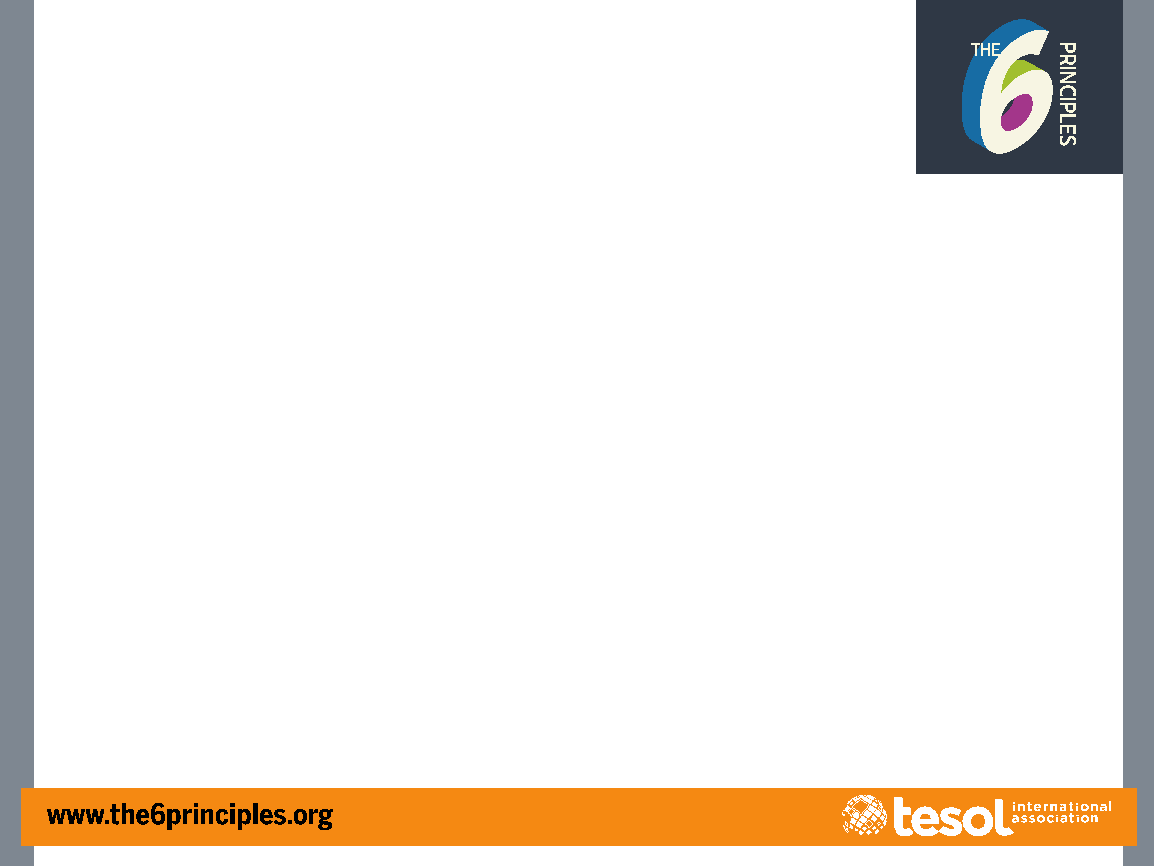 ACTIVITY – Response Cards
The 6 Ps apply to English teaching and learning around the world.
TESOL means Teaching English to Secondary Learners Only.
It is best to think about how The 6 Ps work together, not separately.
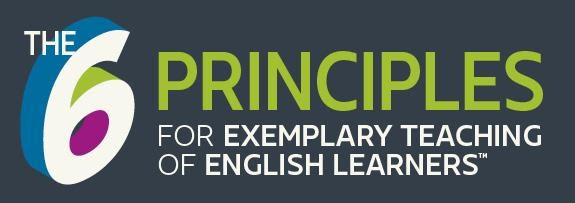 ACTIVITY
Turn and Talk / Activity Tracker:
Response Cards
www.the6principles.org
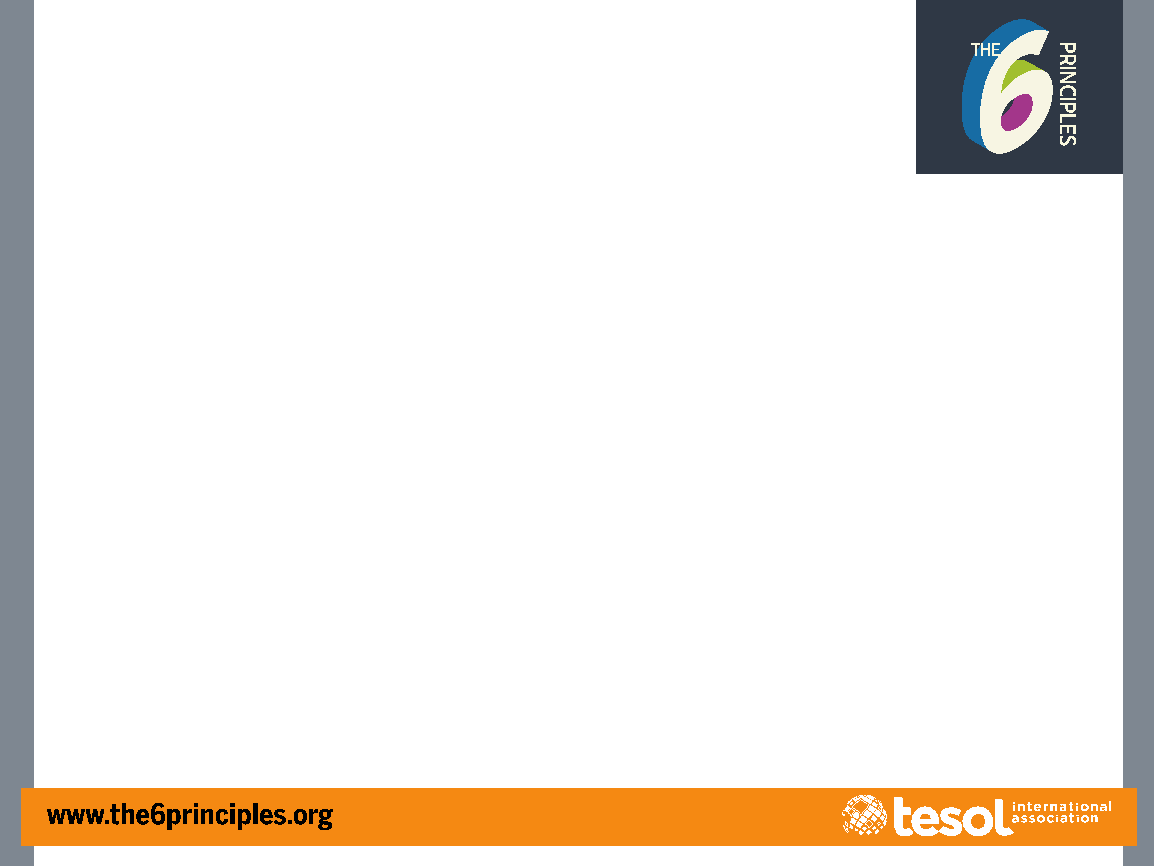 ACTIVITY – Turn and Talk / Activity Tracker: Four Corners
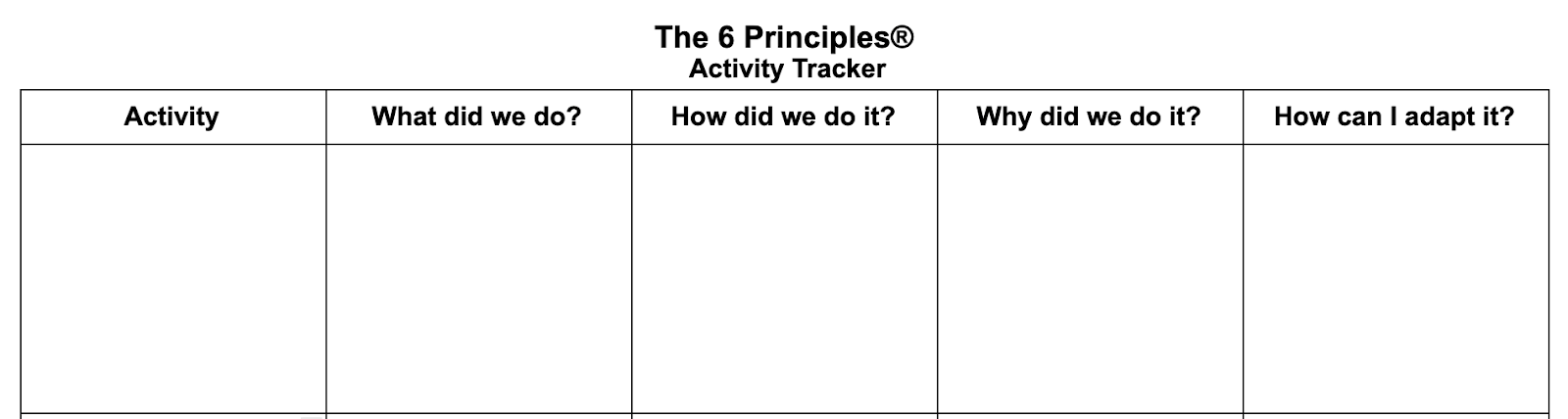 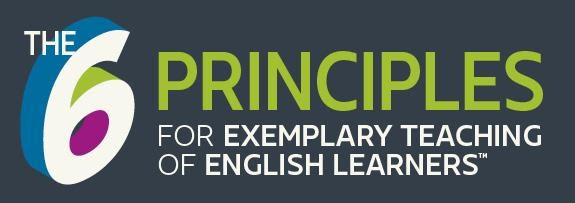 The 6 Principles
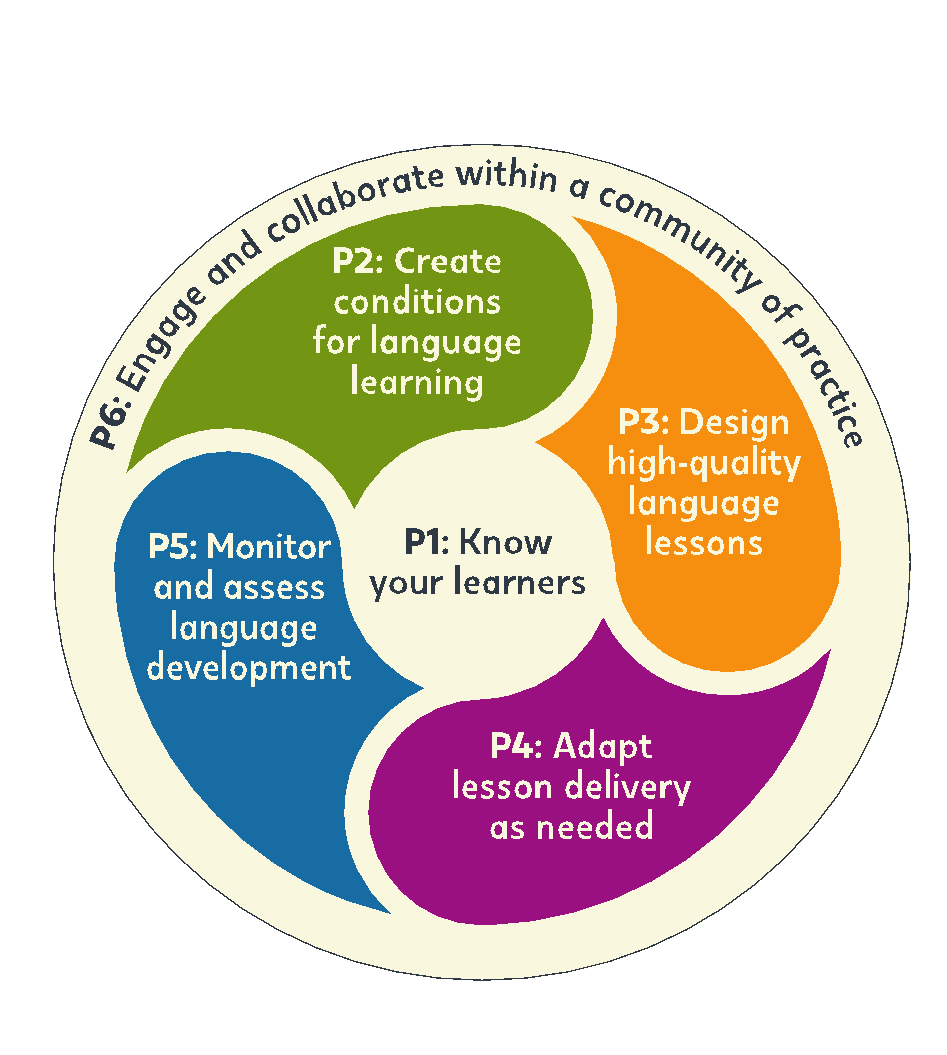 www.the6principles.org
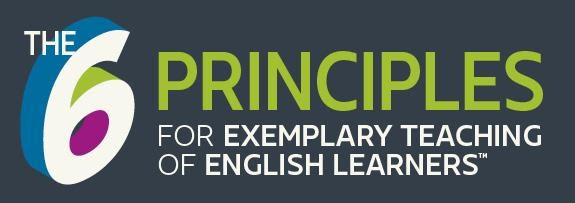 PRINCIPLE 1
Know Your Learners
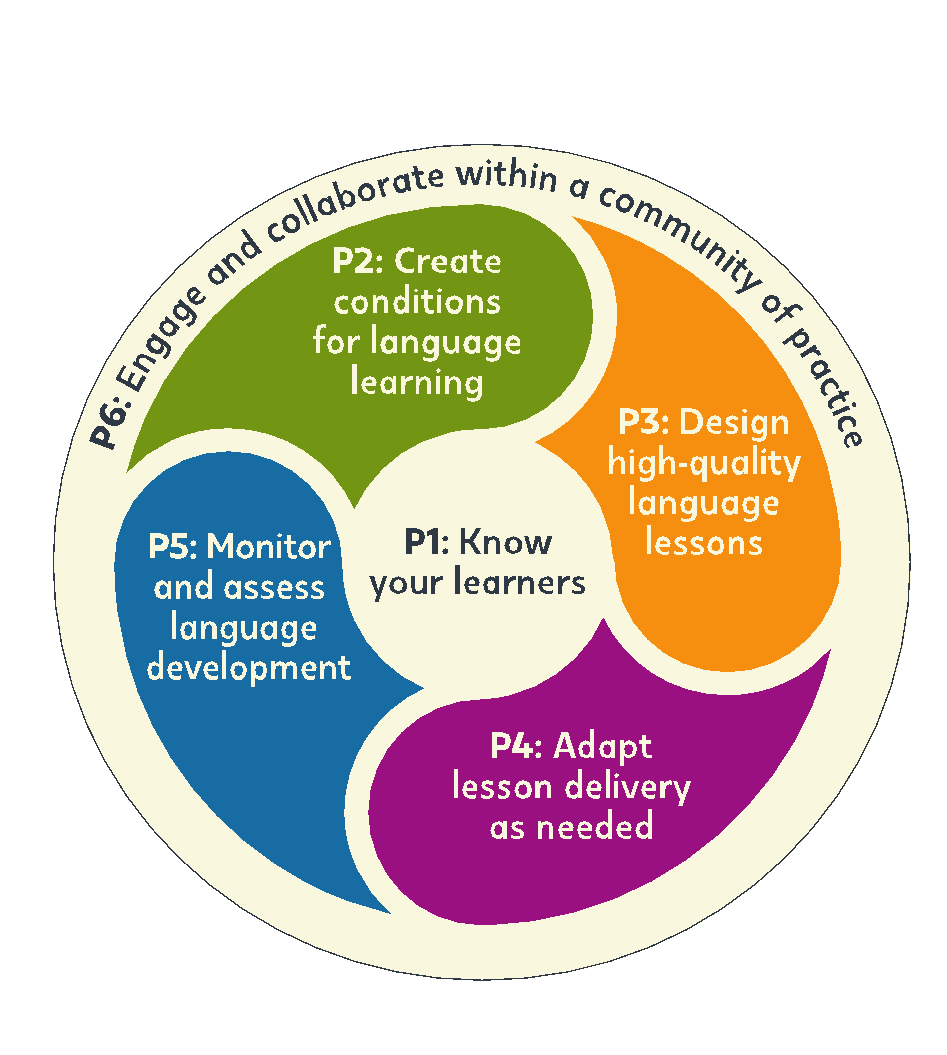 www.the6principles.org
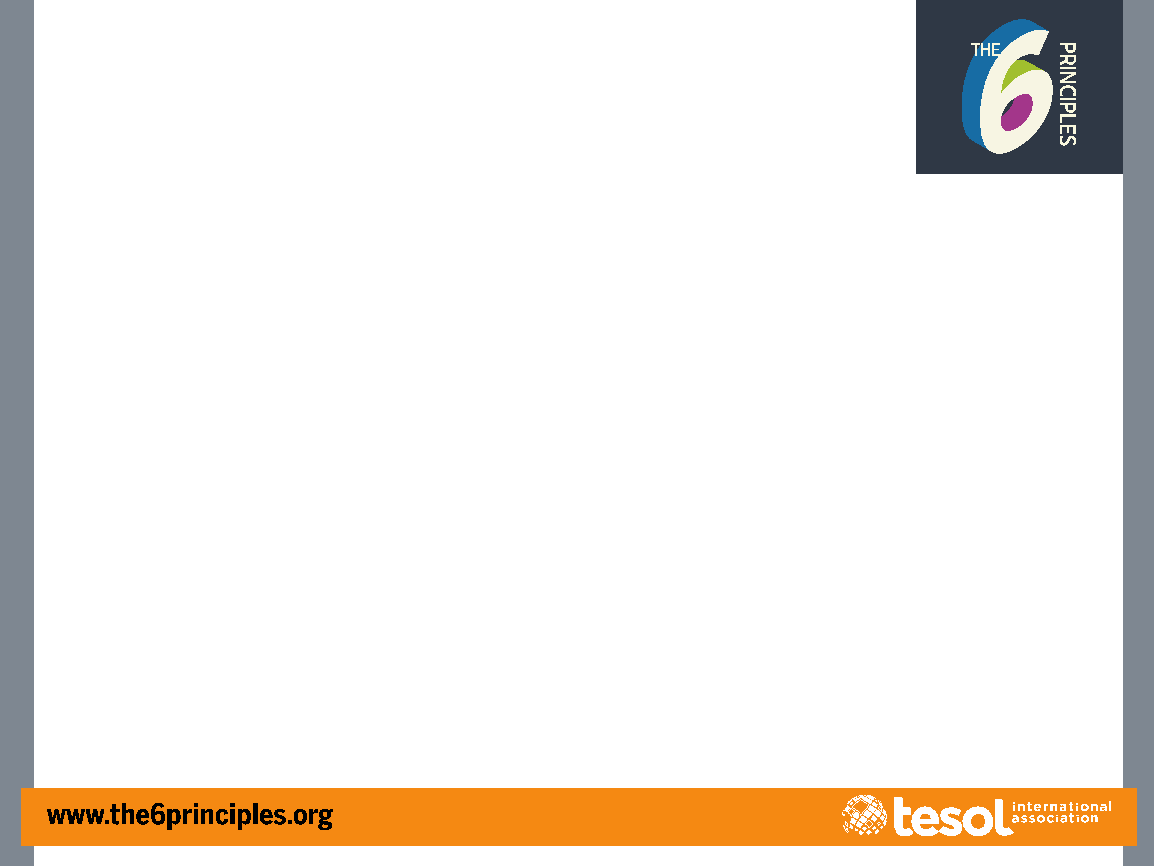 PRINCIPLE 1: Know Your Learners
BEST PRACTICE 1 
Teachers collect information about their students.
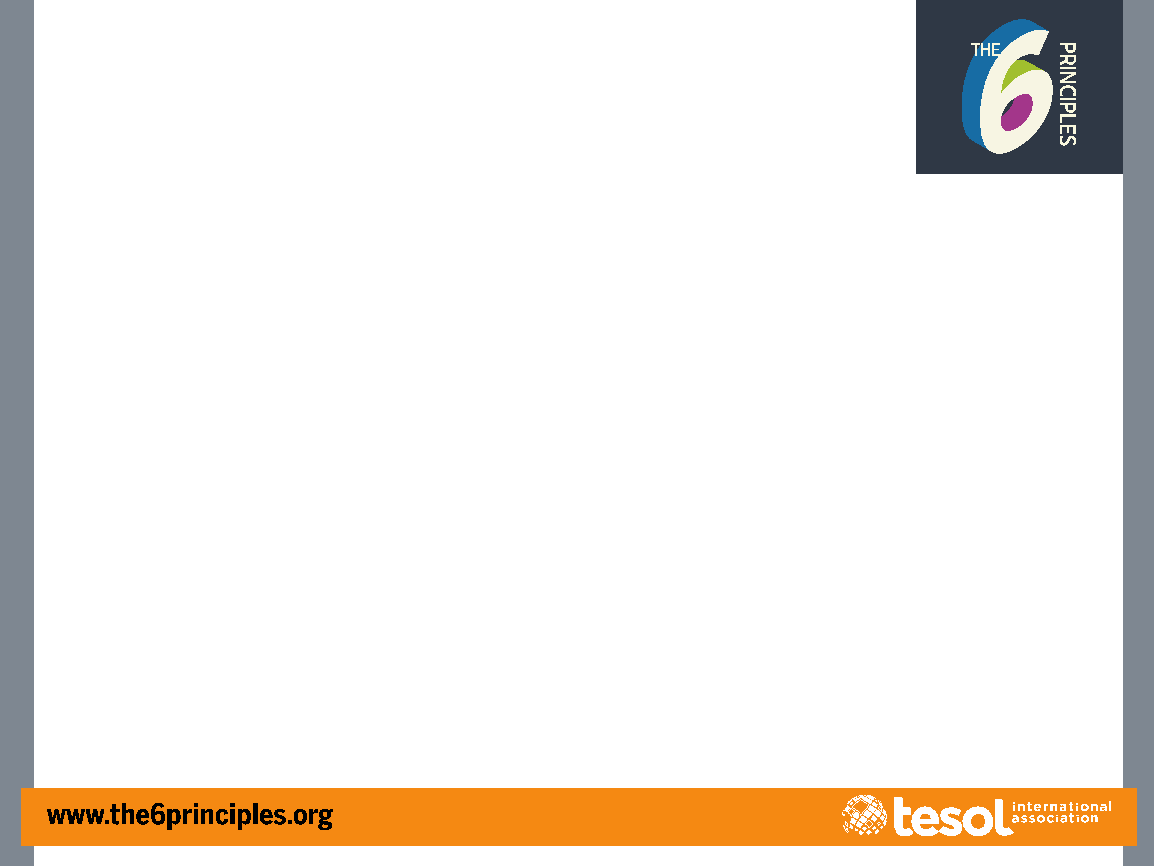 PRINCIPLE 1: Know Your Learners
What kinds of information can you collect?
prior knowledge
talents
interests
life experiences
influences
characteristics of specific age groups
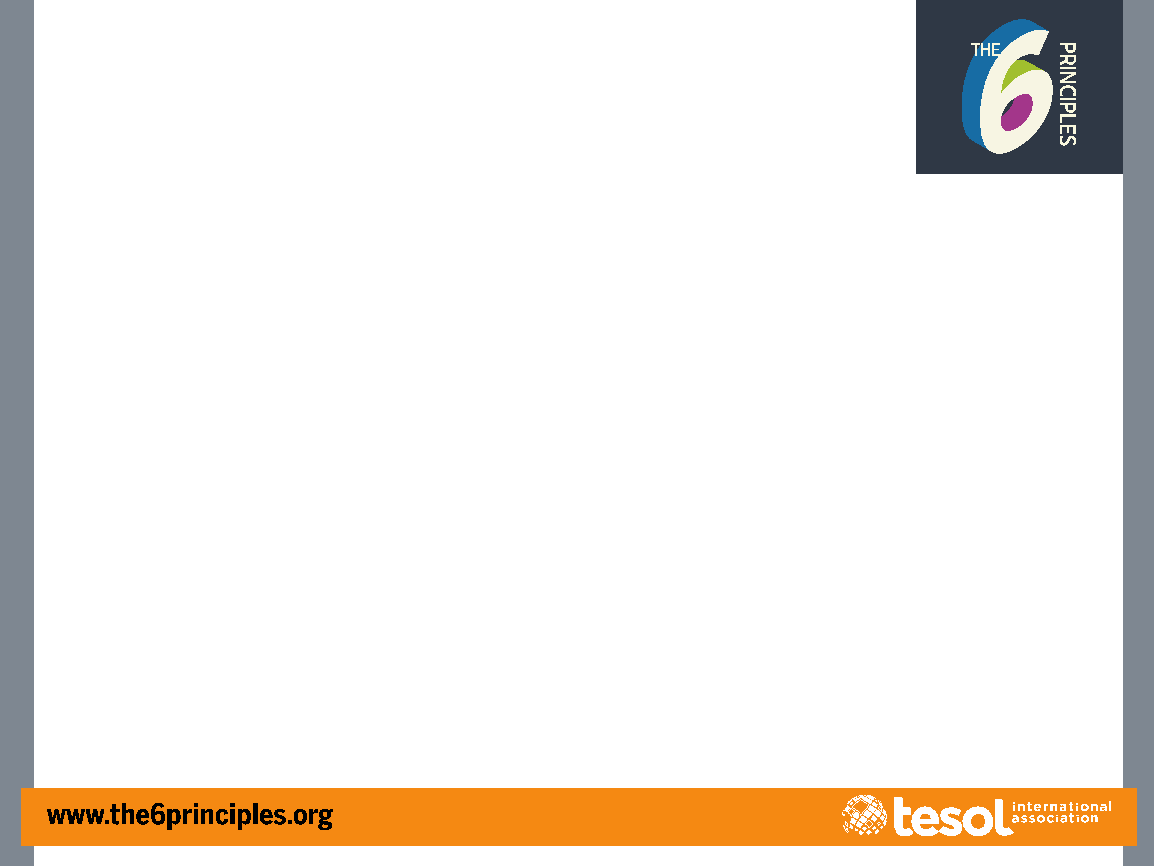 PRINCIPLE 1: Know Your Learners
Characteristics of Specific Age Groups
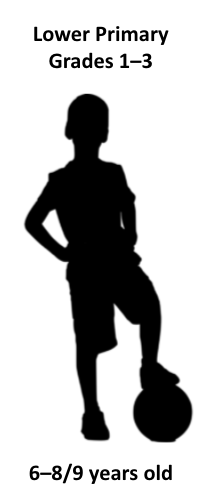 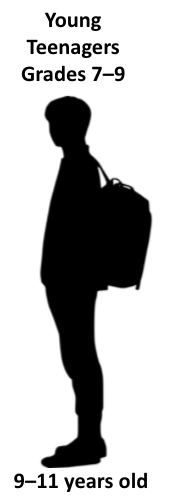 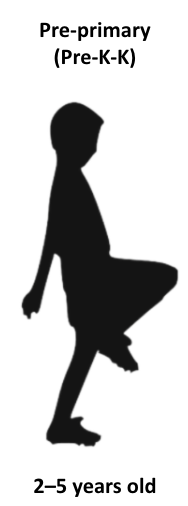 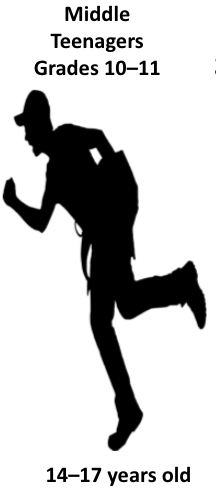 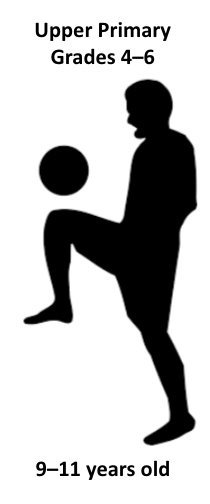 PRINCIPLE 1: Know Your Learners
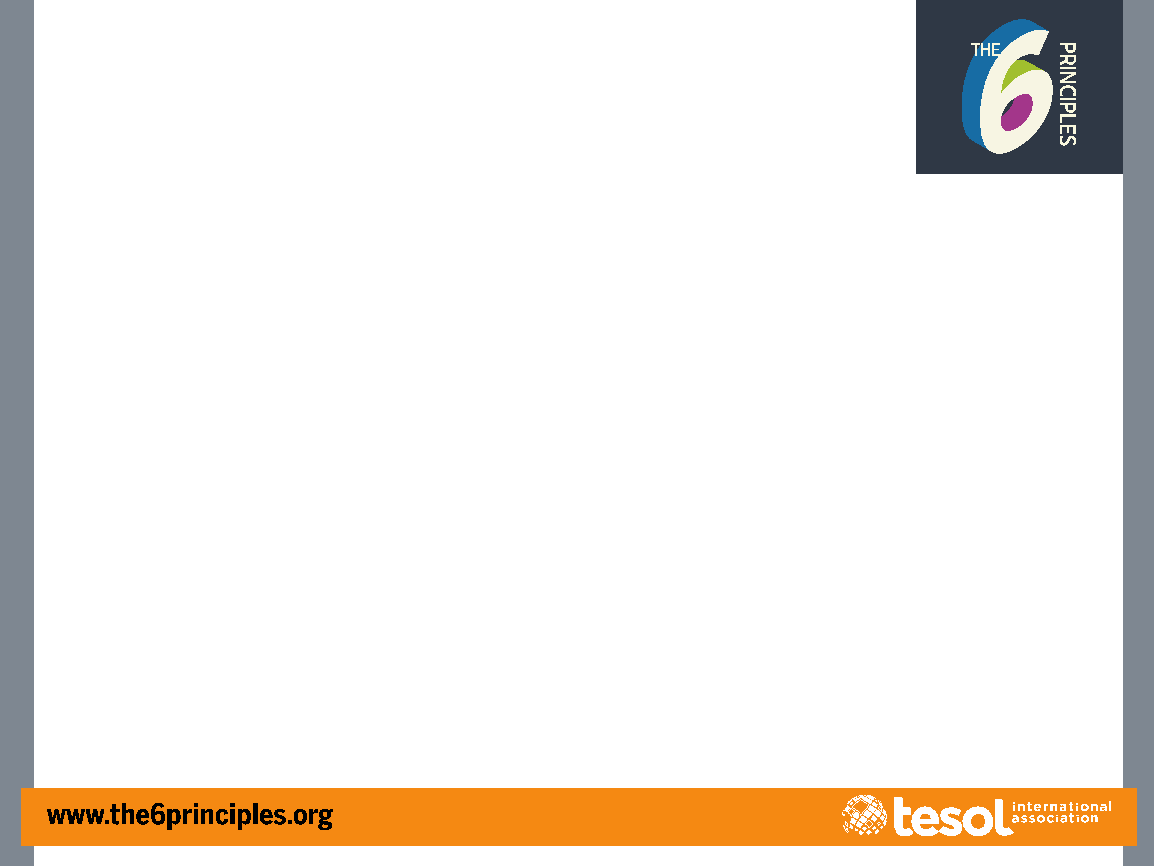 Characteristics of Children in Different Age Groups
Physical – body
Cognitive – brain
Social-emotional – experiences, expressions, and emotions
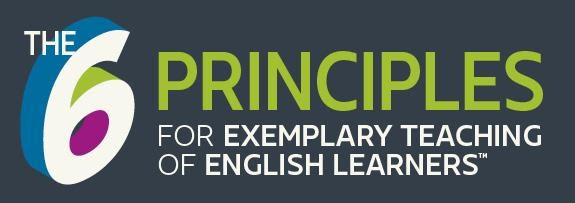 ACTIVITY
Jigsaw Reading
www.the6principles.org
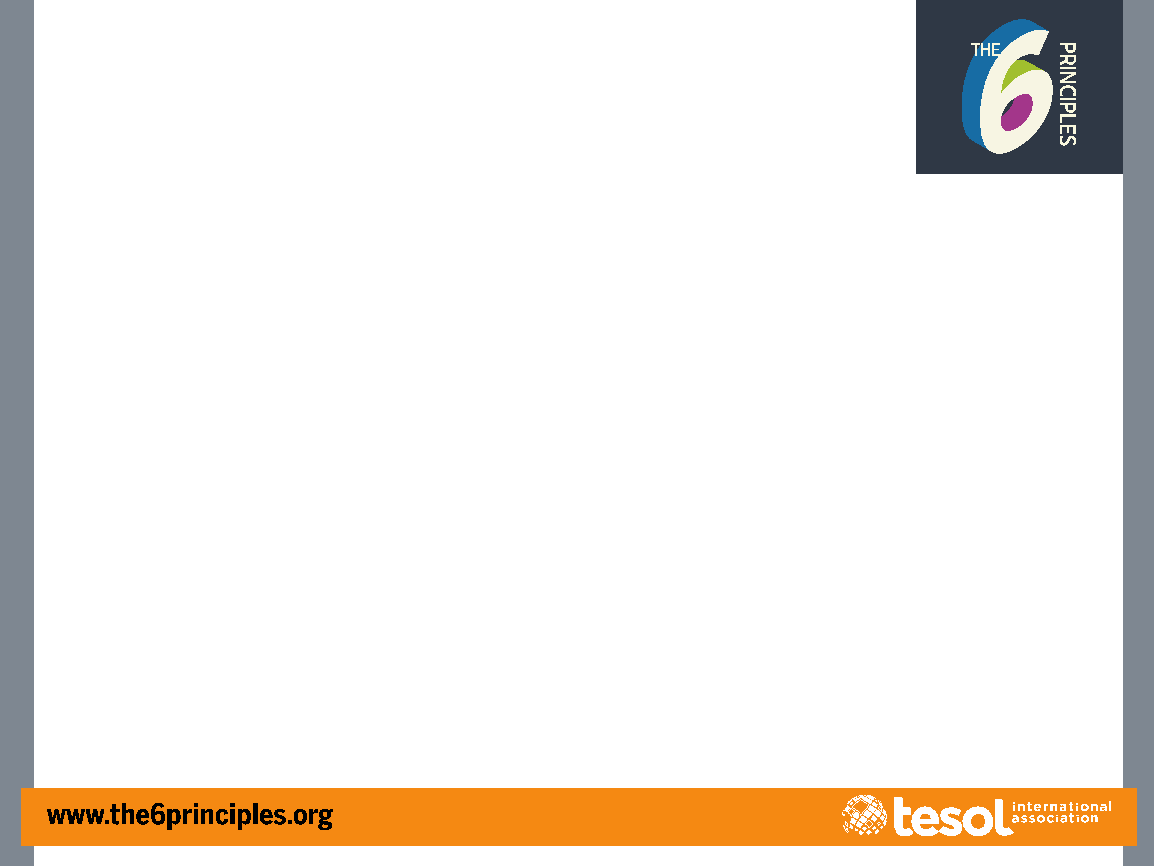 DIRECTIONS – Jigsaw Reading
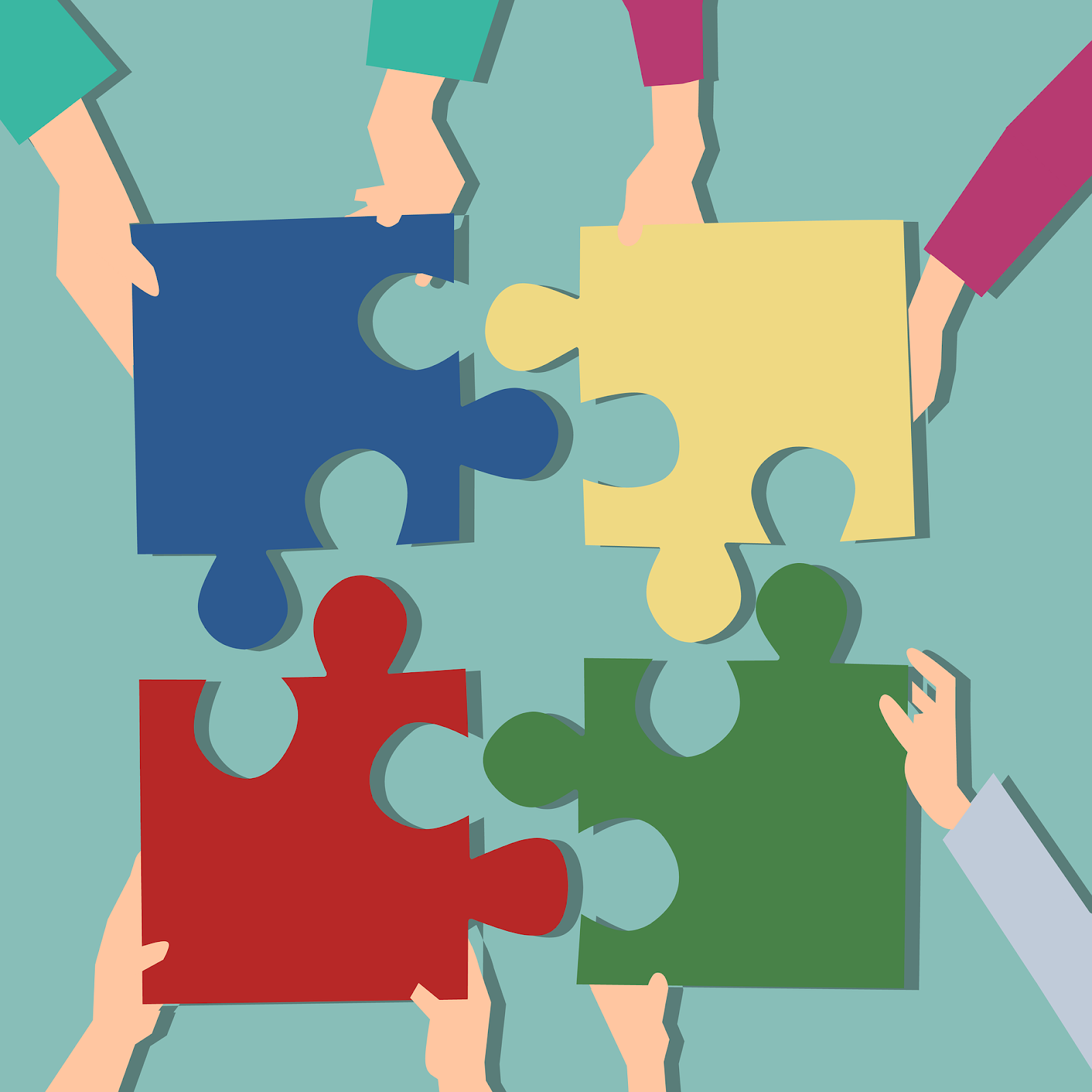 Jigsaw activities promote cooperative learning by giving students the opportunity to actively help each other understand information.
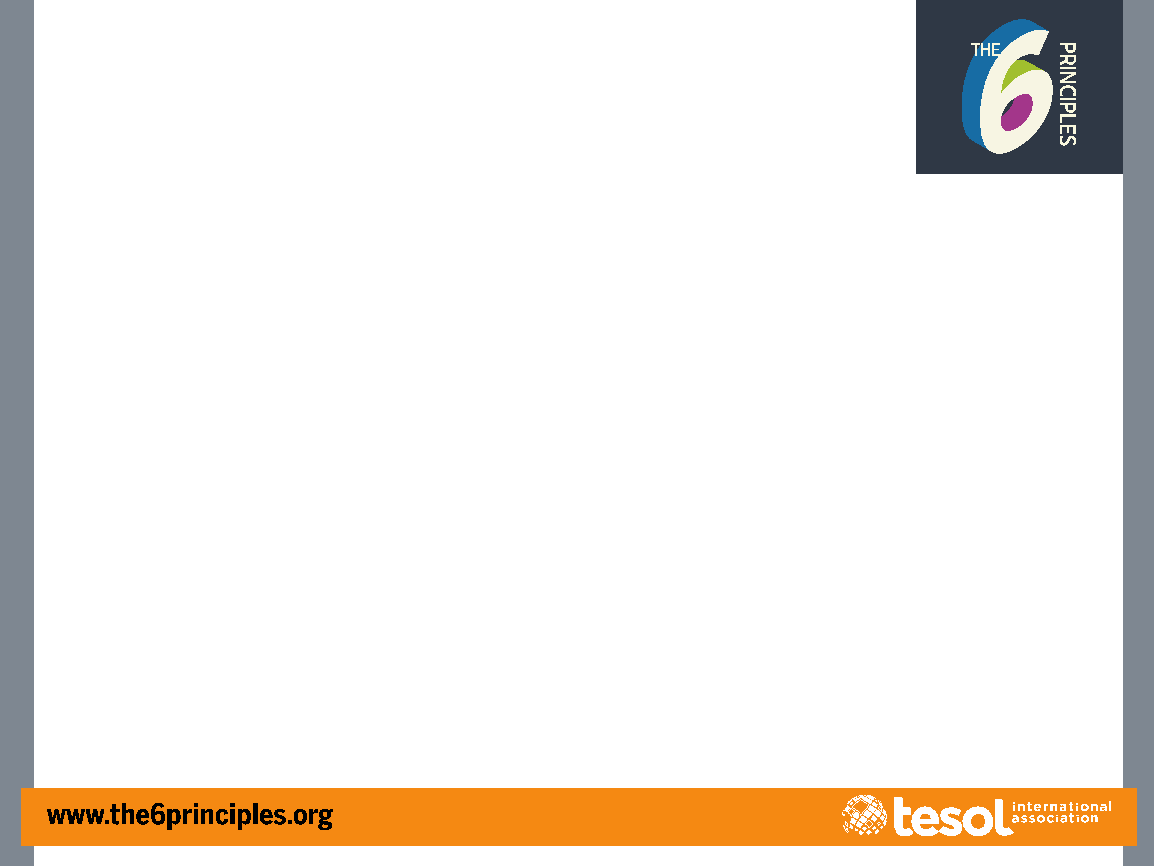 DIRECTIONS – Jigsaw Reading
Count off 1, 2, 3, 4, 5 in your table groups. Remember your number for your Numbered Heads Together group.
Go to your Numbered Heads Together group. If your group is too large, you can divide into smaller sub-groups.
Read, discuss, and clarify meaning for the physical, cognitive, and social-emotional characteristics of your assigned group for 15 minutes.
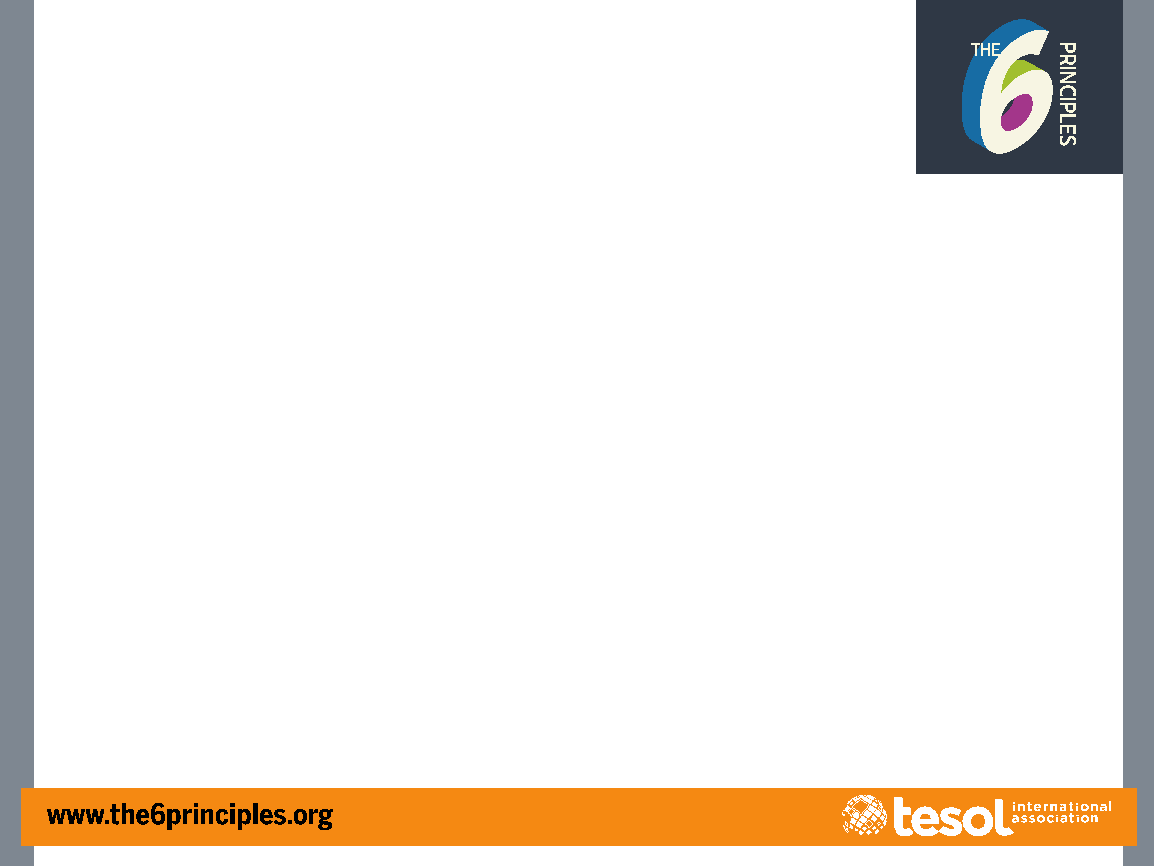 DIRECTIONS – Jigsaw Reading
4. After 15 minutes, return to your table-group as 
the “expert” of your assigned age group. As the expert, you will summarize the characteristics of your age group while your table-group mates take notes. Be ready to answer and clarify meaning for them.
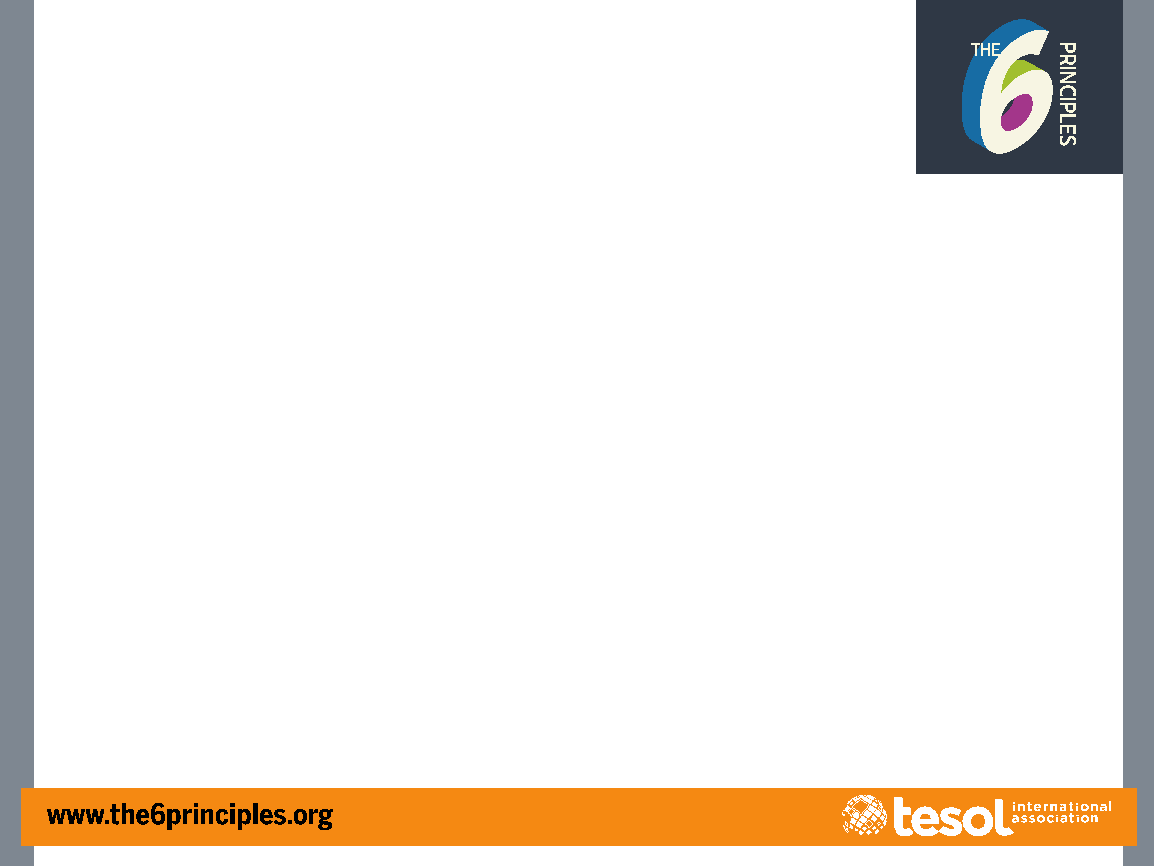 MODELING – Jigsaw Reading
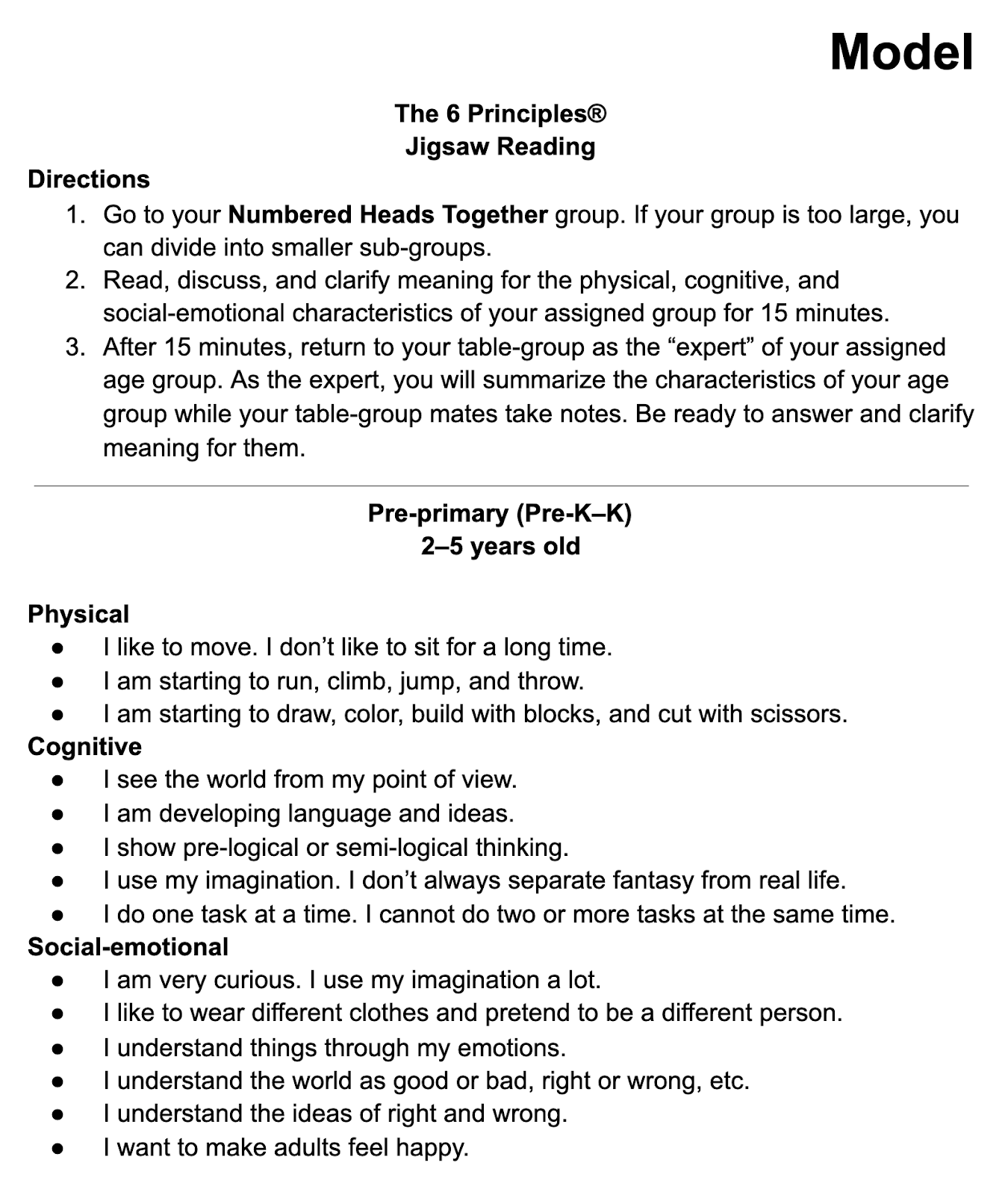 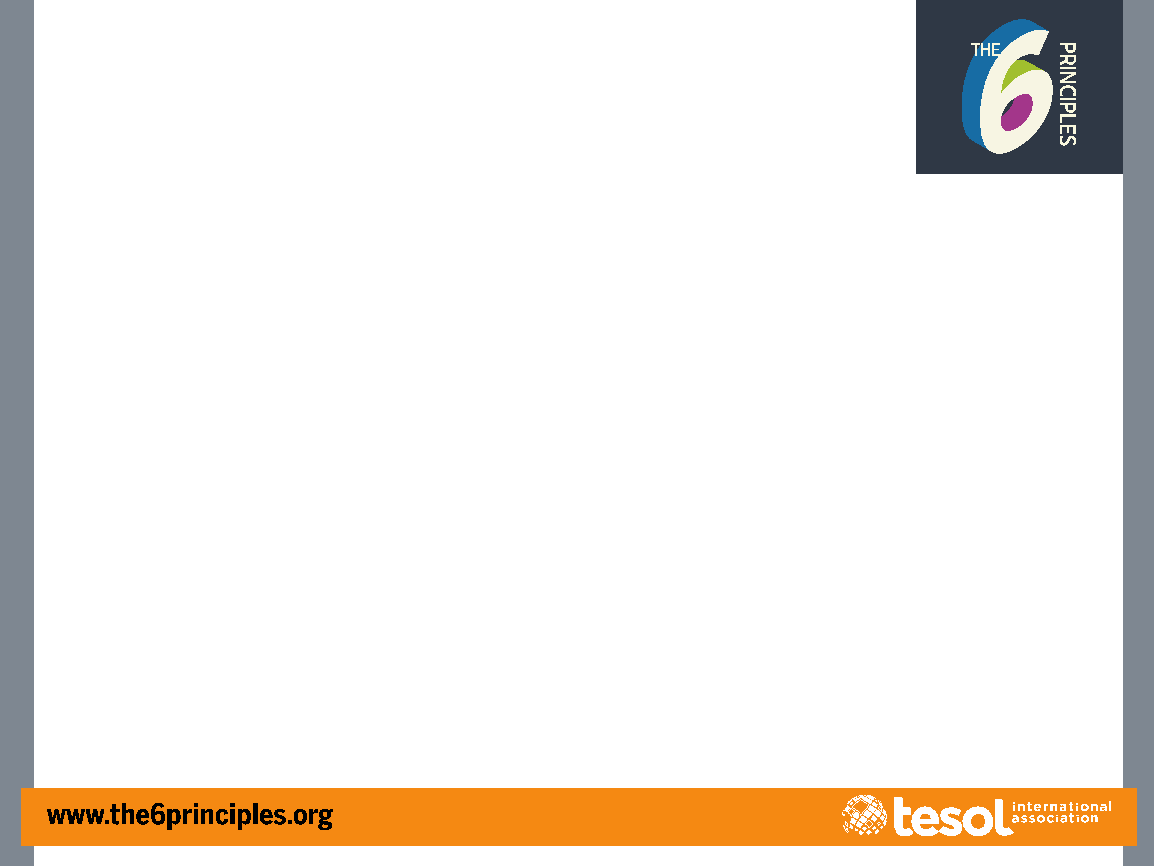 PRINCIPLE 1: Know Your Learners
Pre-primary
(Pre-K-K)
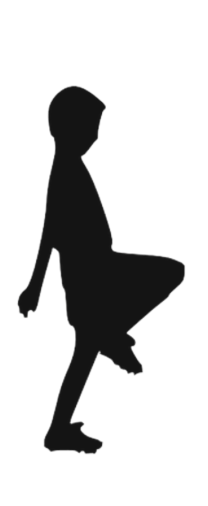 Physical
I like to move. I don’t like to sit for a long time.
I am starting to run, climb, jump, and throw.
I am starting to draw, color, build with blocks, and cut with scissors.
2–5 years old
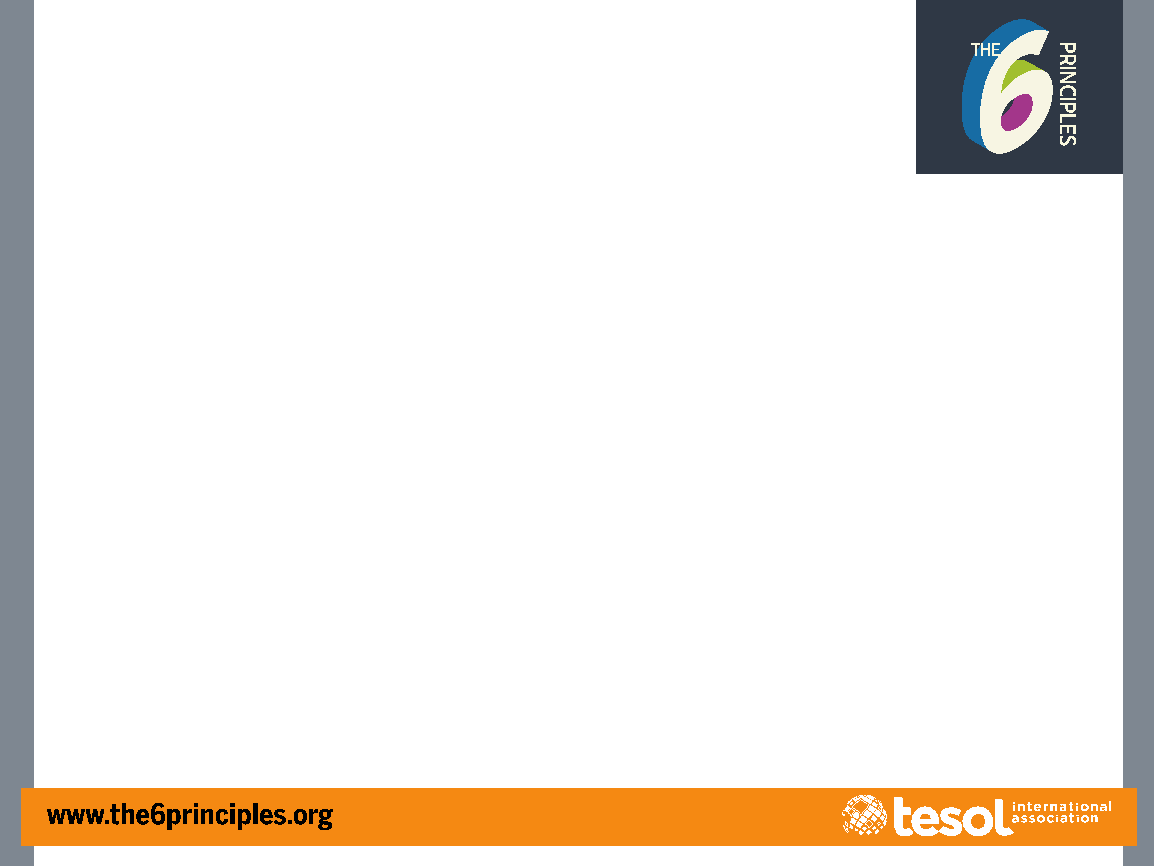 PRINCIPLE 1: Know Your Learners
Pre-primary
(Pre-K-K)
Cognitive
I see the world from my point of view.
I am developing language and ideas.
I show pre-logical or semi-logical thinking.
I use my imagination. I don’t always separate fantasy from real life.
I do one task at a time. I cannot do two or more tasks at the same time.
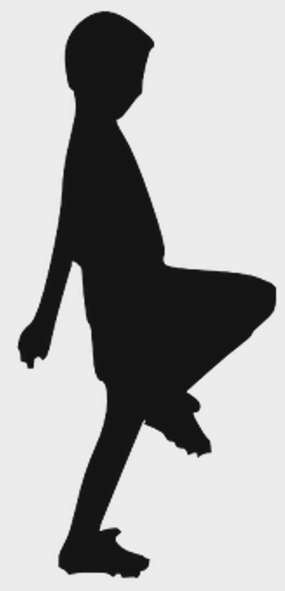 2–5 years old
PRINCIPLE 1: Know Your Learners
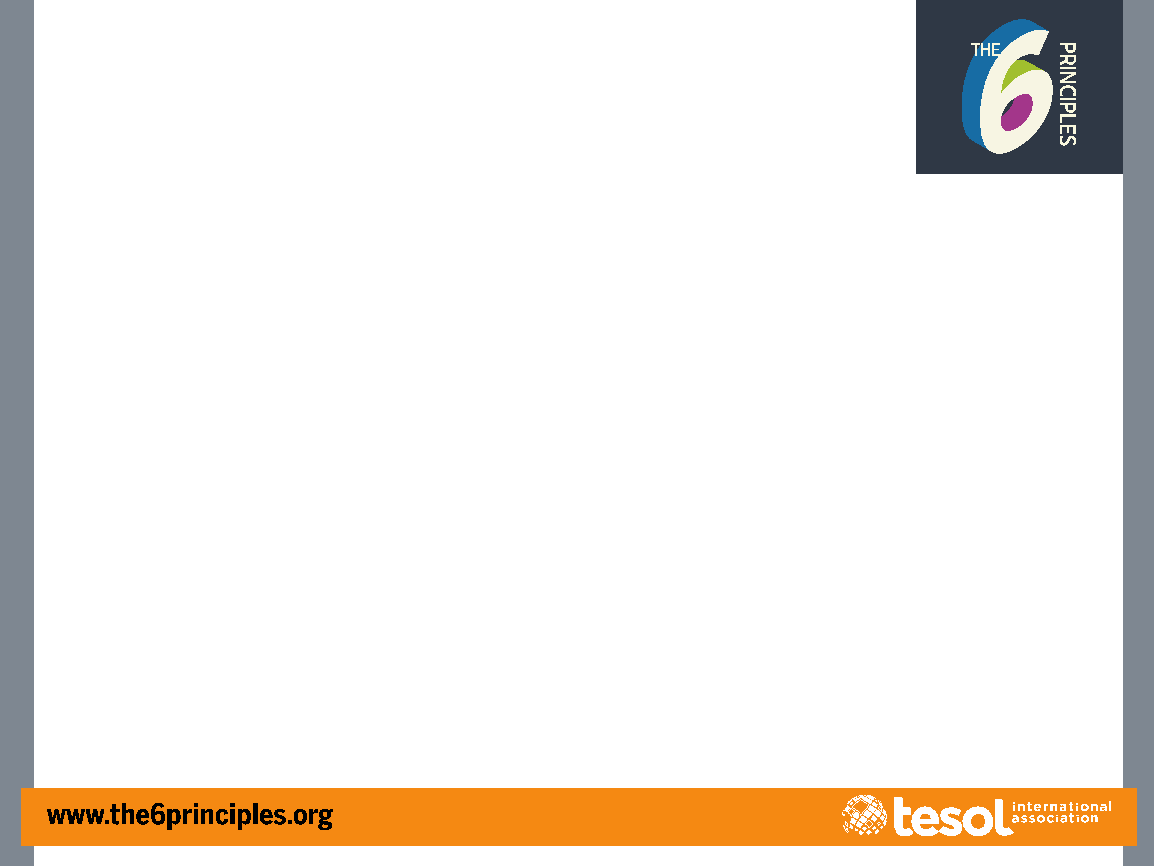 Social-emotional
I am very curious. I use my imagination a lot.
I like to wear different clothes and pretend to be a different person.
I understand things through my emotions.
I understand the world as good or bad, right or wrong, etc.
I understand the ideas of right and wrong.
I want to make adults feel happy.
Pre-primary
(Pre-K-K)
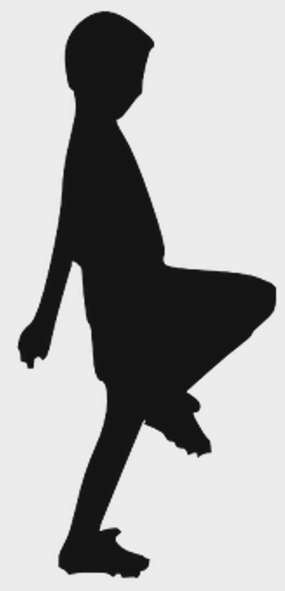 2–5 years old
PRINCIPLE 1: Know Your Learners
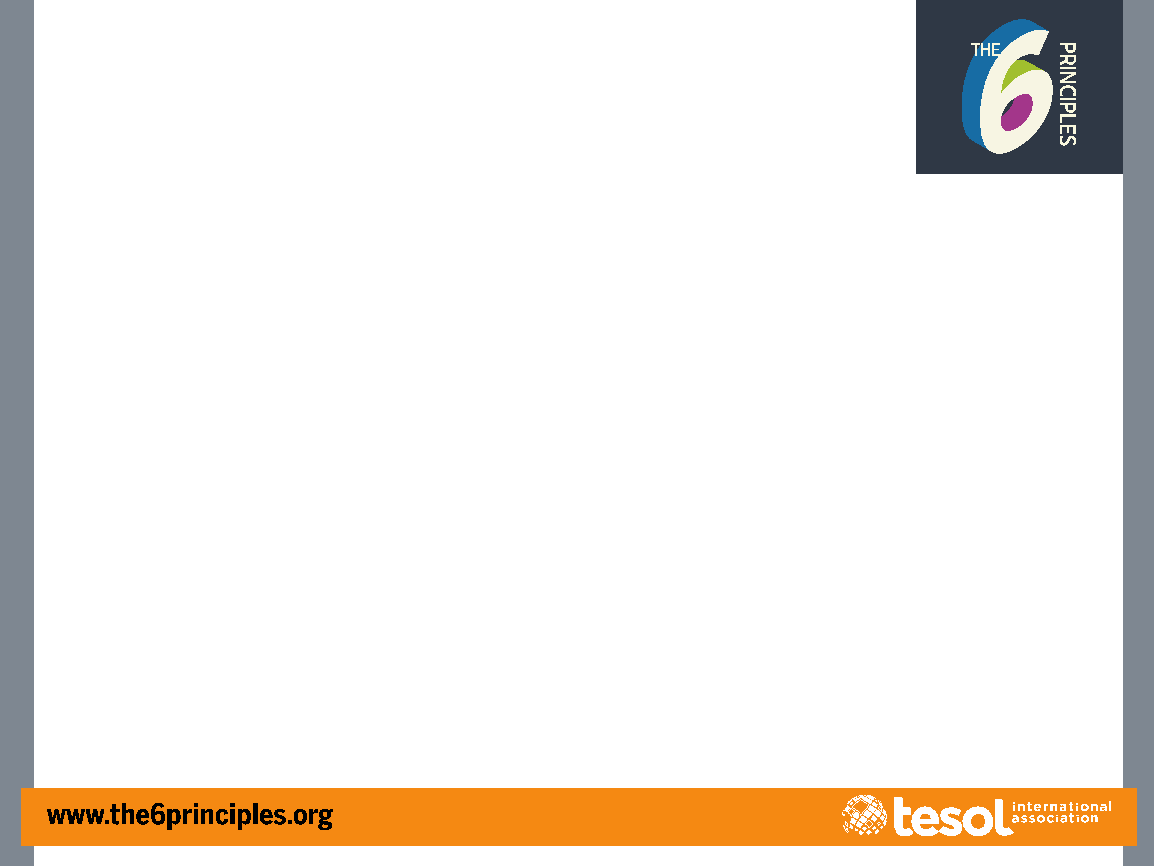 Lower Primary
(Grades 1–3)
Physical
I use one side of my body more than the other side. 
I prefer to use either my right hand or left hand most of the time.
I am improving my ability to run, climb, jump, throw, and dance. 
I love to play physical games like “Tag” and “Catch.”
My handwriting is improving.
I enjoy art and music activities.
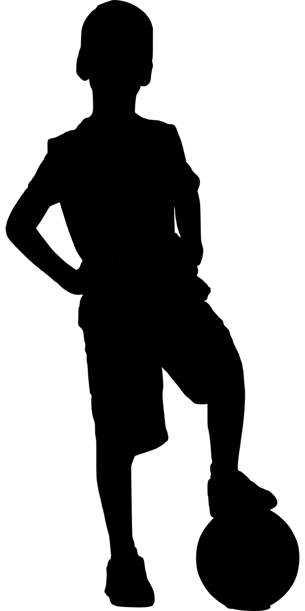 6–8/9 years old
PRINCIPLE 1: Know Your Learners
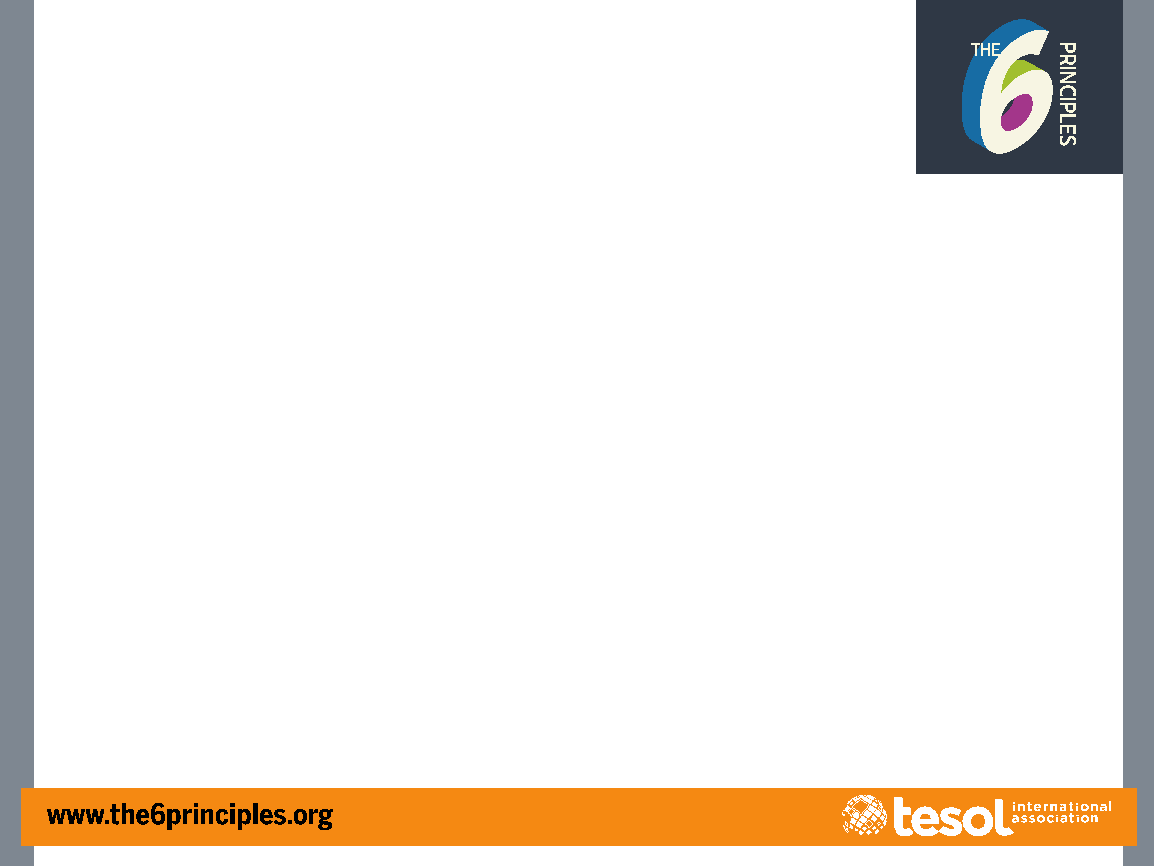 Lower Primary
(Grades 1–3)
Cognitive
I can concentrate for a longer time, but I can still get restless and lose interest.
I can solve specific problems, such as counting and sorting activities.
I understand new concepts better through activities that let me touch and feel.
I can recognize other people’s views, but I can’t always understand why they feel that way.
I am starting to understand cause and effect and consequences.
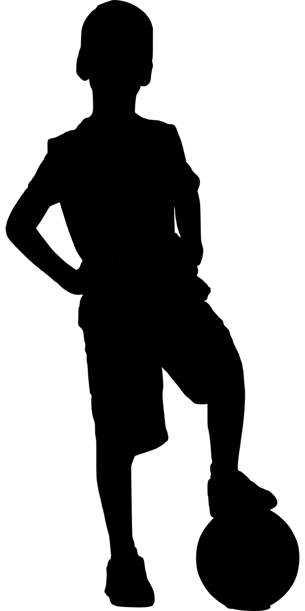 6–8/9 years old
PRINCIPLE 1: Know Your Learners
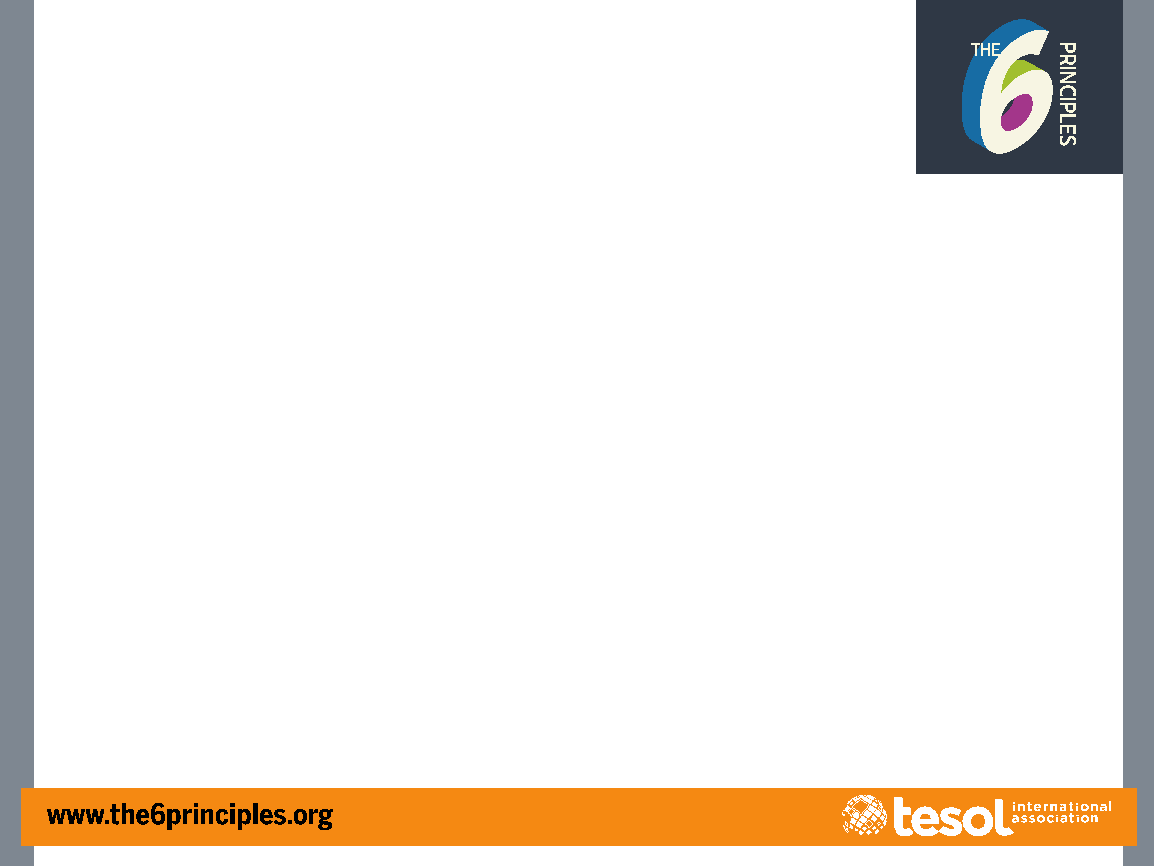 Lower Primary
(Grades 1–3)
Social-emotional
I am developing a sense of identity. I am starting to understand who I am.
I enjoy being with people, including people from different backgrounds. 
I identify more with children of the same gender.
I need rules to control my behavior and to provide structure and a feeling of safety.
I am starting to play more games and sports and less fantasy play.
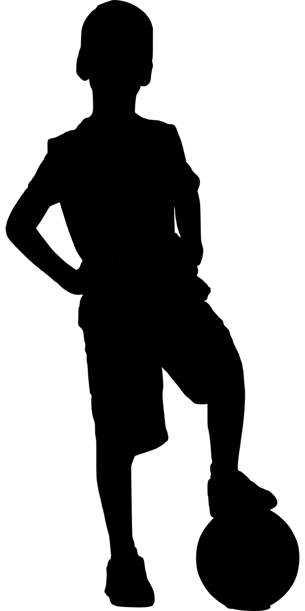 6–8/9 years old
PRINCIPLE 1: Know Your Learners
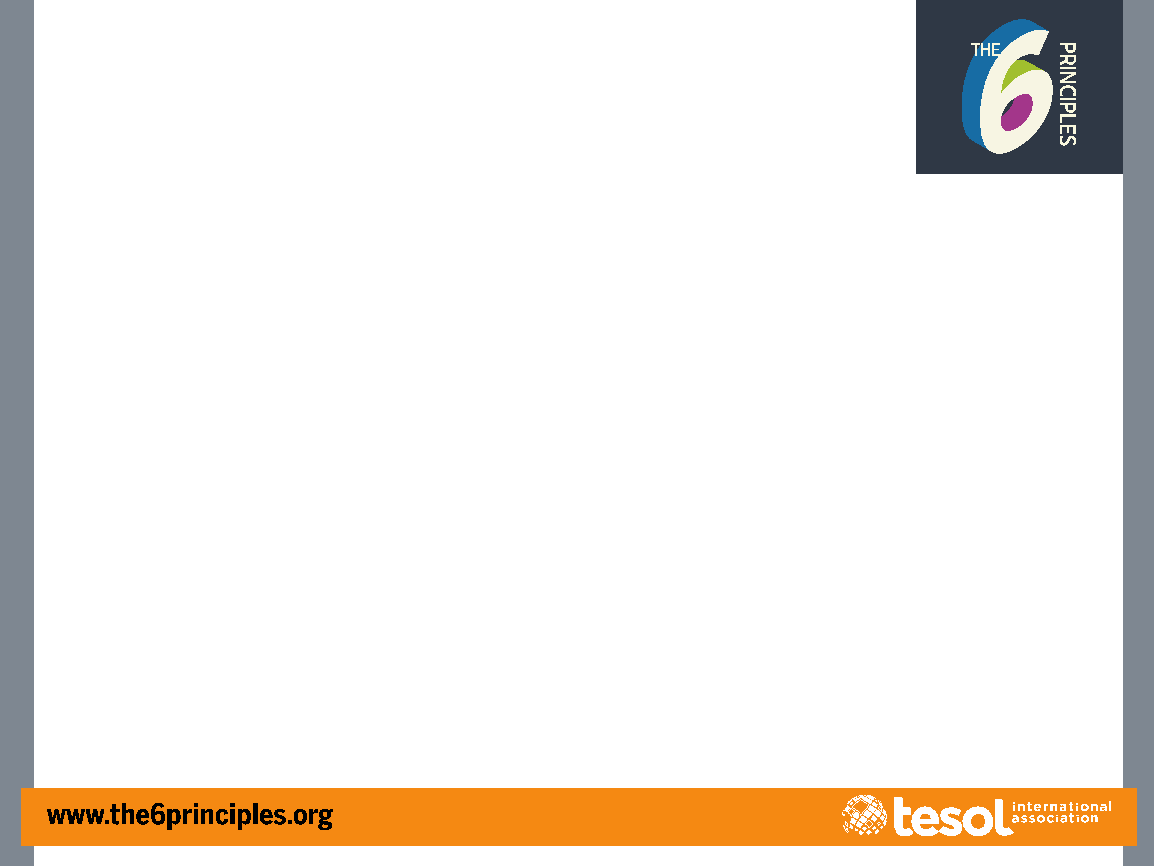 Upper Primary
(Grades 4–6)
Physical
My small and large muscles are getting stronger because I do a lot of physical activities.
I am very active. I like to ride bikes, run, play soccer, or do gymnastics. 
I am starting to play team sports. 
My small muscles are developing more, and my handwriting is improving.
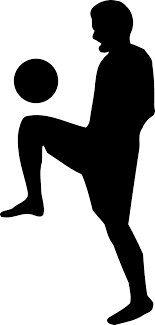 9–11 years old
PRINCIPLE 1: Know Your Learners
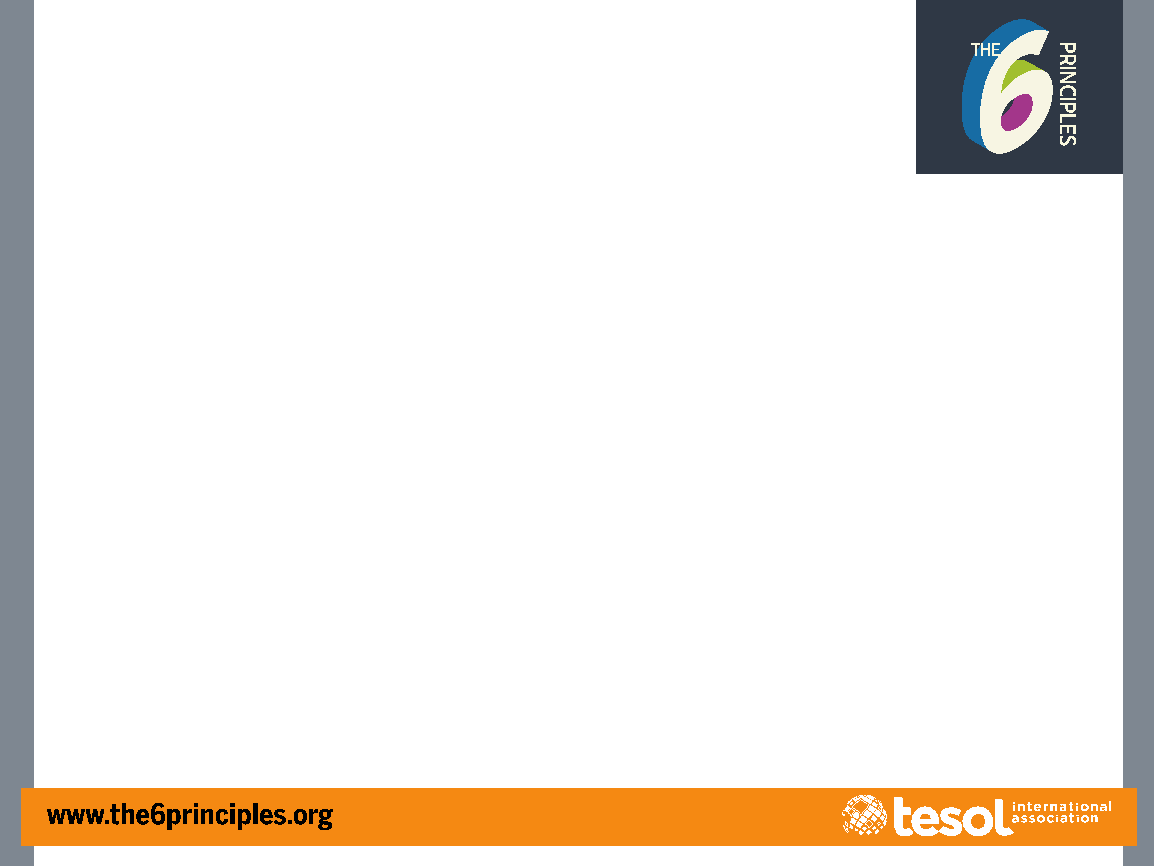 Upper Primary
(Grades 4–6)
Cognitive
I can concentrate for a longer time on school assignments and tasks.
I think logically. I like to work on real tasks which have a goal, such as gardening, taking care of animals, or science experiments. 
I can understand other people’s opinions.
I am beginning to solve problems and can classify things by rank. I understand that a problem can have more than one solution.
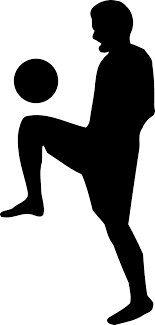 9–11 years old
PRINCIPLE 1: Know Your Learners
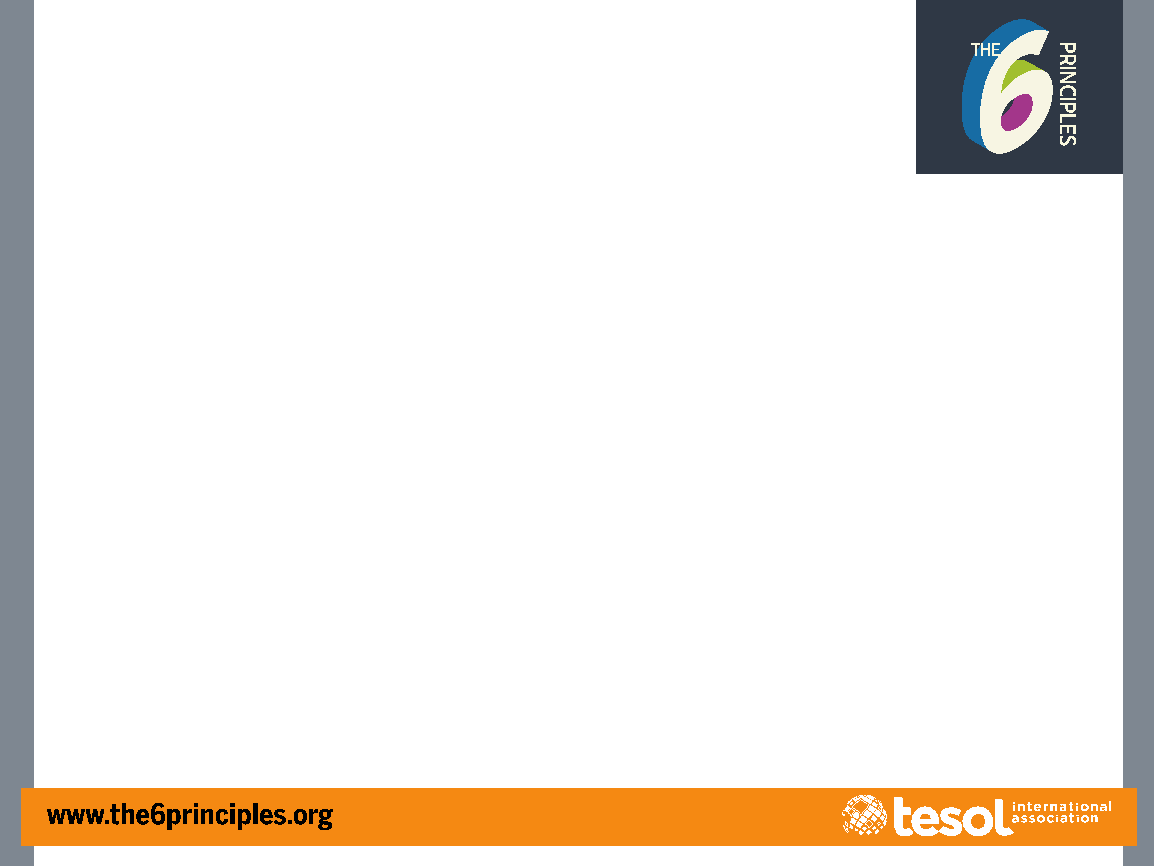 Upper Primary
(Grades 4–6)
Social-emotional
I am beginning to understand my position in relation to the world.
I like to be with people. I want to spend more time with my friends than my family.
I am more independent and can make decisions by myself.
My relationships with people are more confusing.
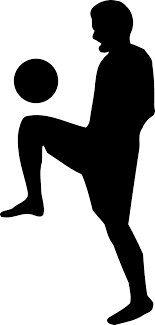 9–11 years old
PRINCIPLE 1: Know Your Learners
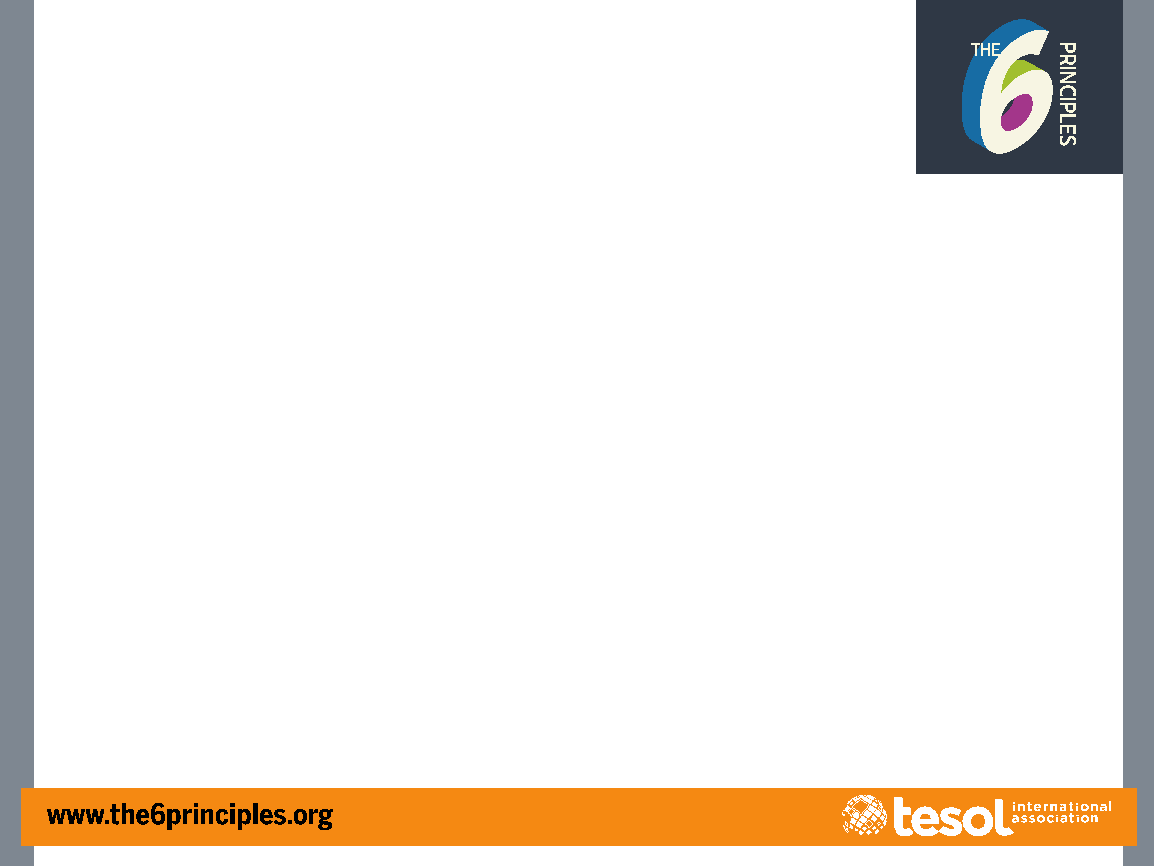 Young Teenagers
(Grades 7–9)
Physical
My body and skin are changing a lot (girls develop two years before boys).
I worry about my appearance, and I think a lot about how other people look.
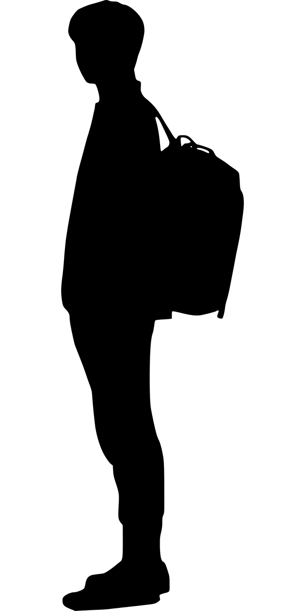 12–14 years old
PRINCIPLE 1: Know Your Learners
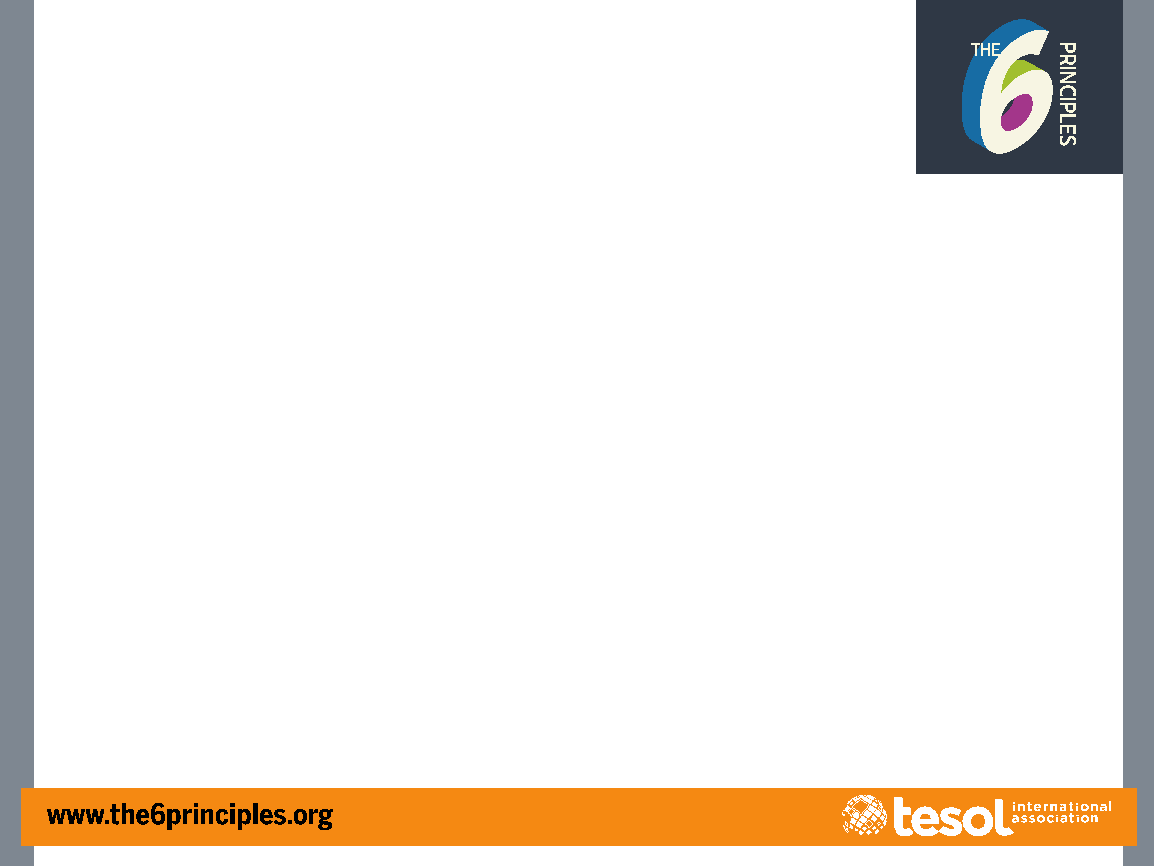 Middle Teenagers
(Grades 10–11)
Cognitive
I understand that questions have many answers.
I can work independently.
I make good plans and better decisions. 
I can manage group work without much help from teachers.
I understand the results of my actions.
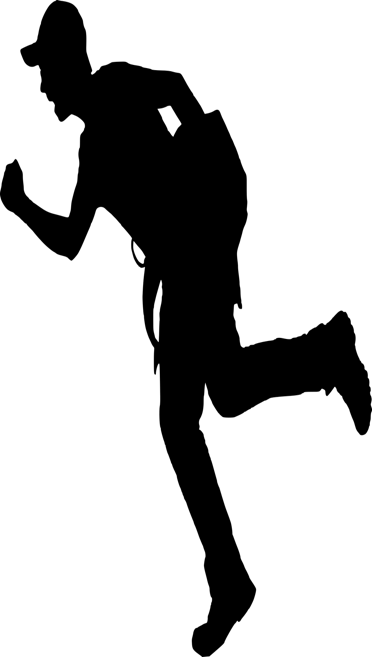 14–17 years old
PRINCIPLE 1: Know Your Learners
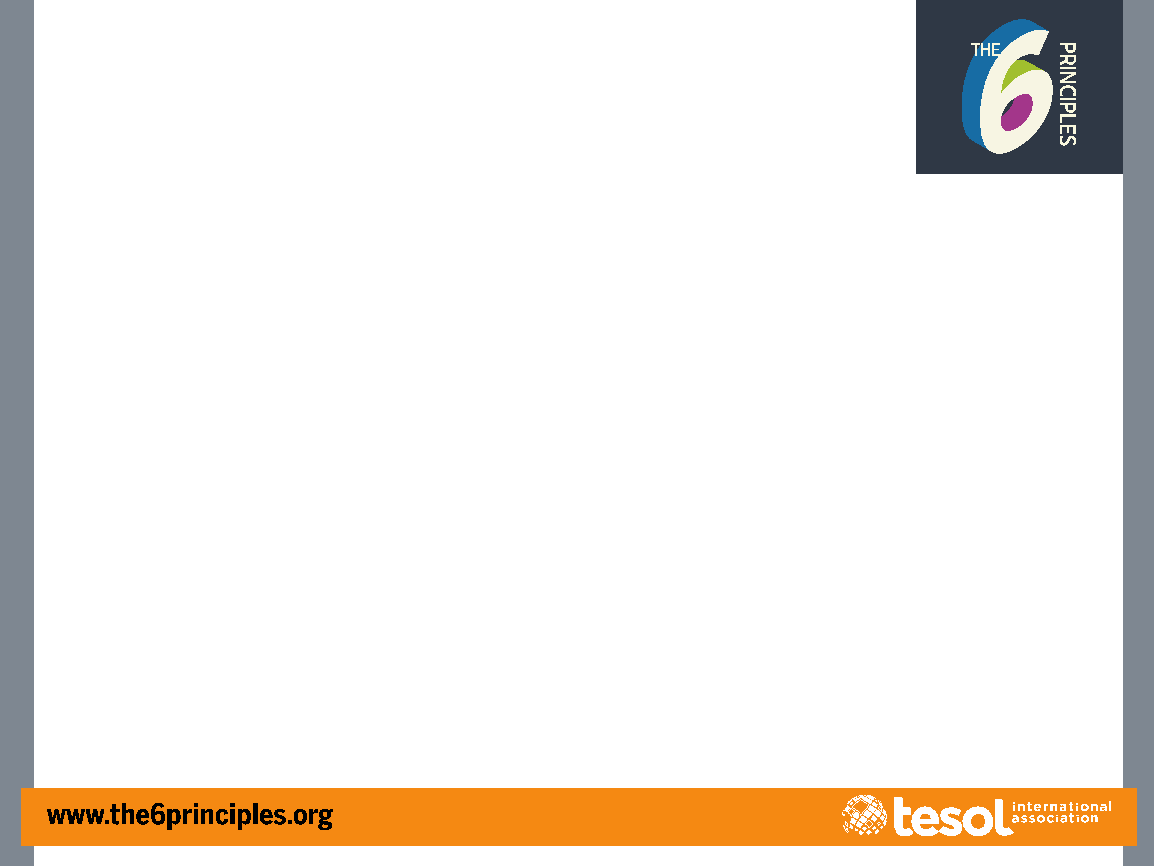 Young Teenagers
(Grades 7–9)
Cognitive
I think I understand most things.
I can solve problems better.
I express myself better in speaking. I argue more and question what others tell me.
I am excited for learning.
I think about and test unproven and non-specific ideas.
I take more risks and do things without thinking about the result.
I have strong opinions.
I see things as good or bad, right or wrong.
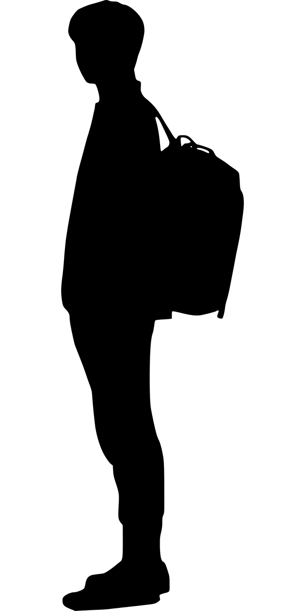 12–14 years old
PRINCIPLE 1: Know Your Learners
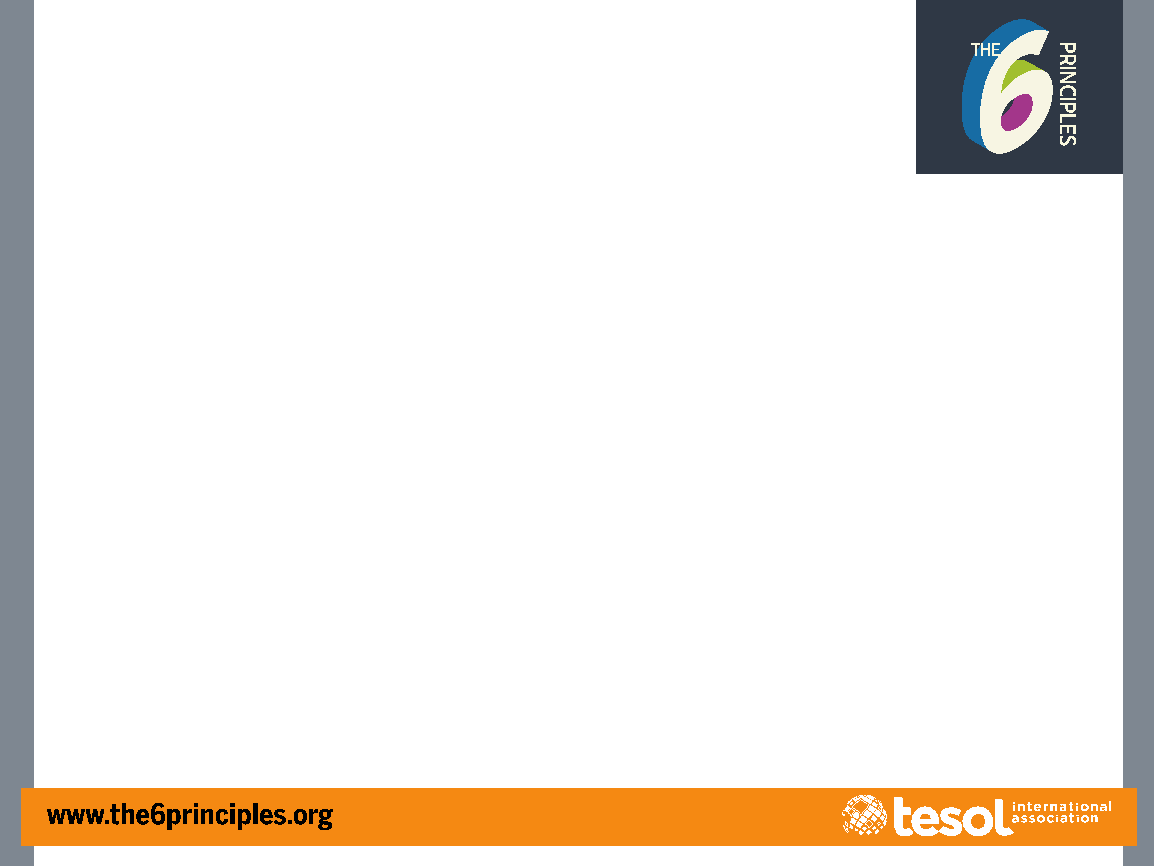 Young Teenagers
(Grades 7–9)
Social-emotional
I think about myself the most.
I am very emotional.
I want to belong to the popular group of students.
My classmates and popular trends influence me.
I need my classmates to accept me. I am less affectionate to adults. I may seem rude.
Part of me wants to be independent, and the other part still needs to be dependent.
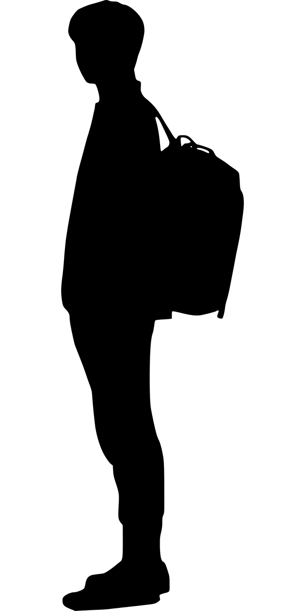 12–14 years old
PRINCIPLE 1: Know Your Learners
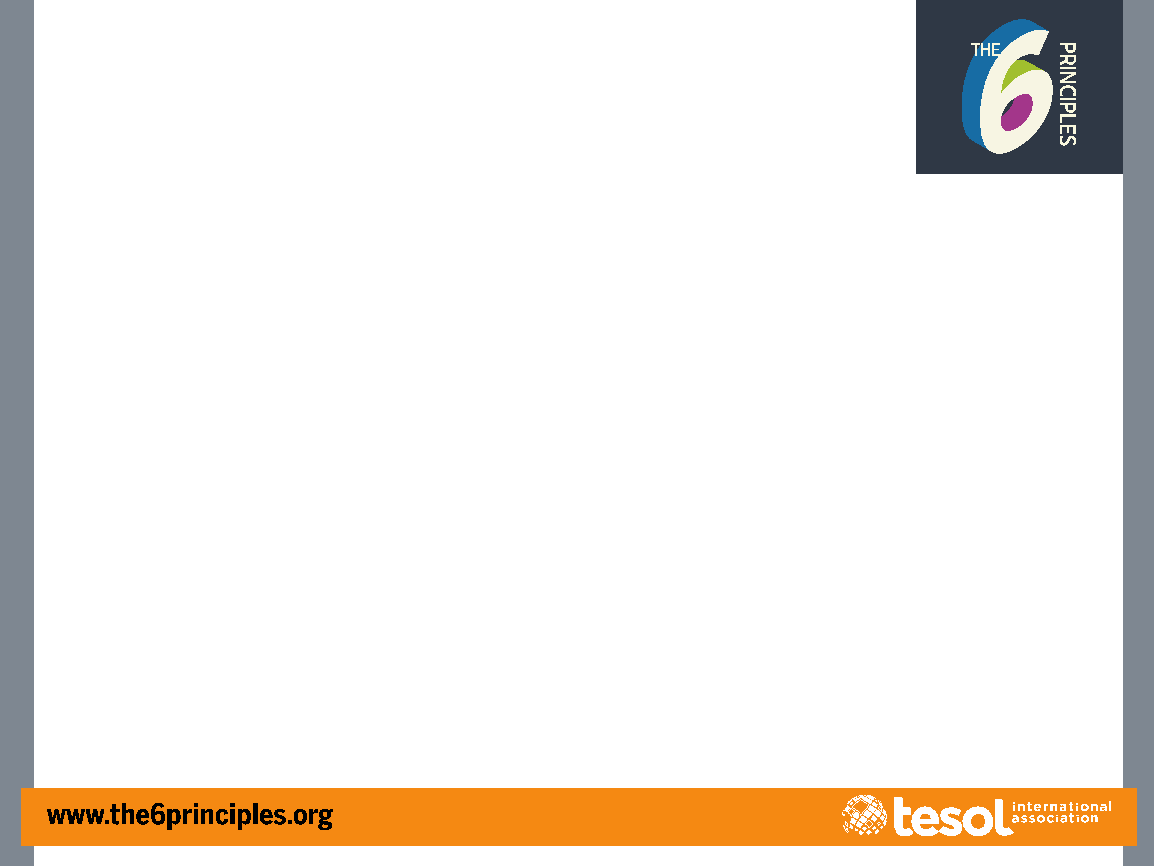 Middle Teenagers
(Grades 10–11)
Physical
My body stops growing.
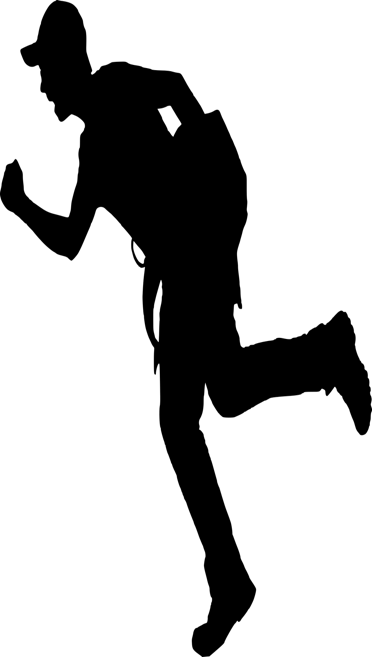 14–17 years old
PRINCIPLE 1: Know Your Learners
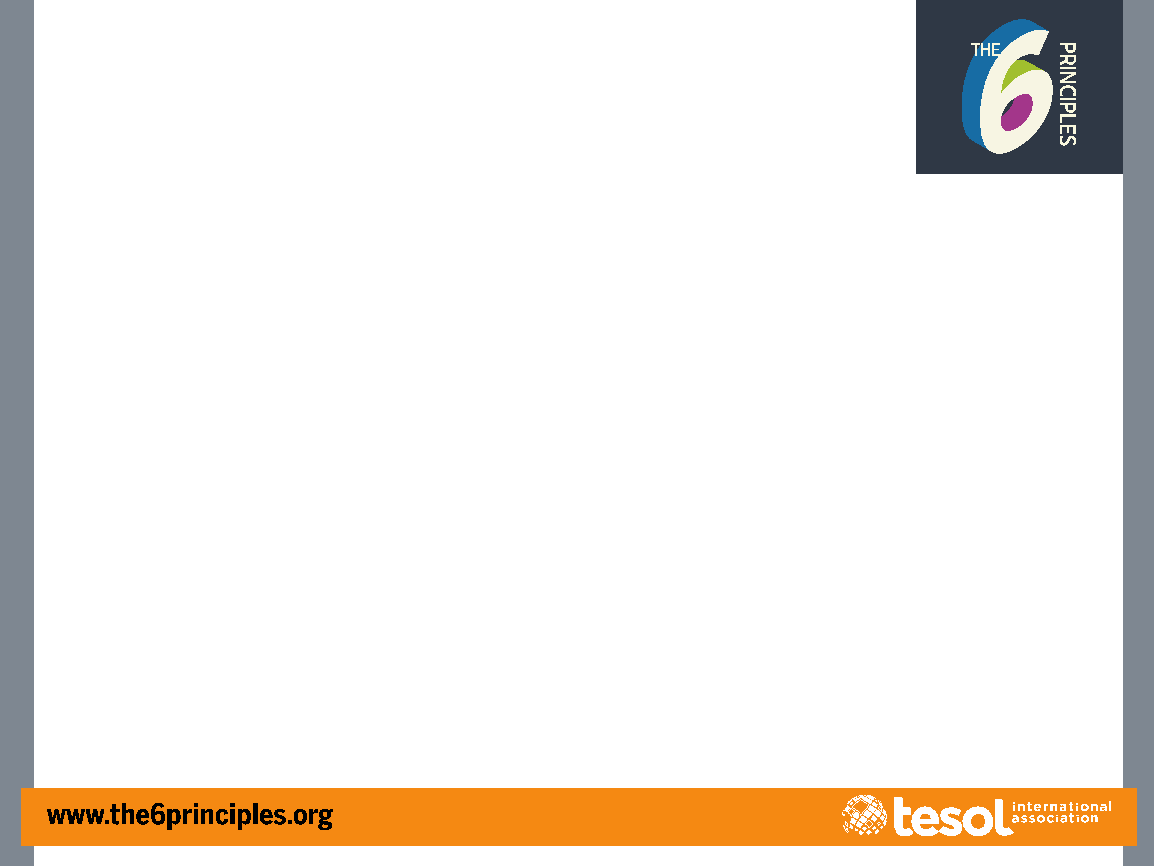 Middle Teenagers
(Grades 10–11)
Social-emotional
I focus more on individual friendships and less on groups. 
I like to spend time with mixed groups of girls and boys.
I understand my role in society more.
I am starting to think about my future (career, beliefs, philosophy, social causes). I think more about the world beyond myself.
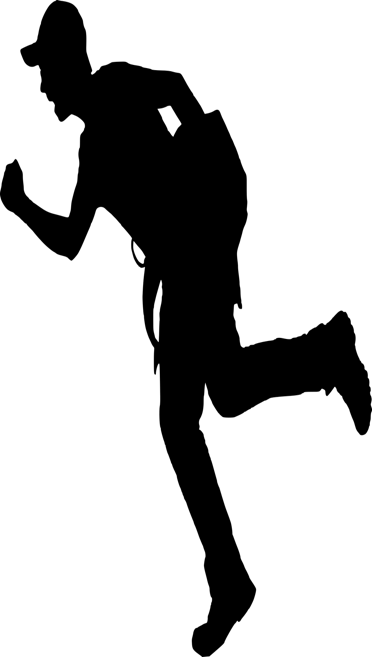 14–17 years old
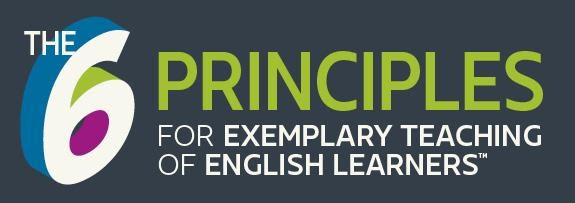 ACTIVITY
Jigsaw Note Taking
www.the6principles.org
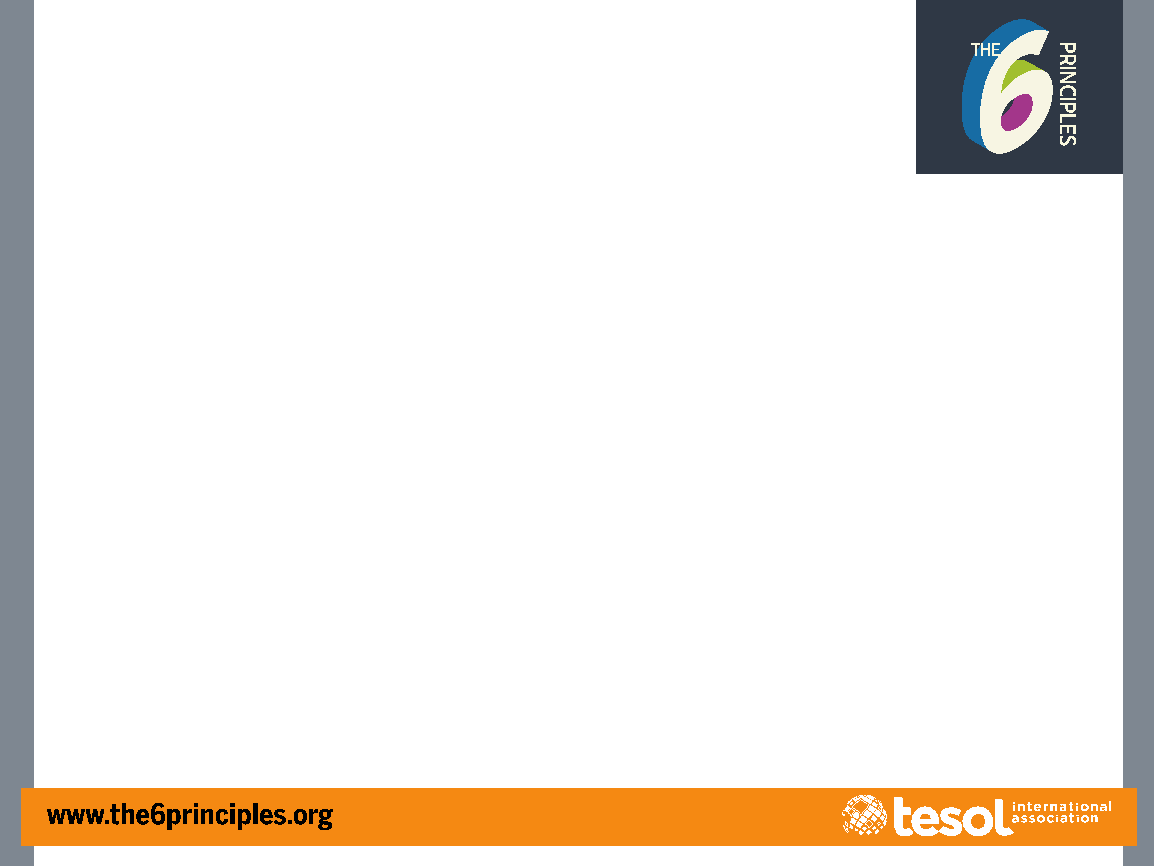 DIRECTIONS – Jigsaw Note Taking
Take turns telling your group about your assigned age group.
Take notes about each age group.
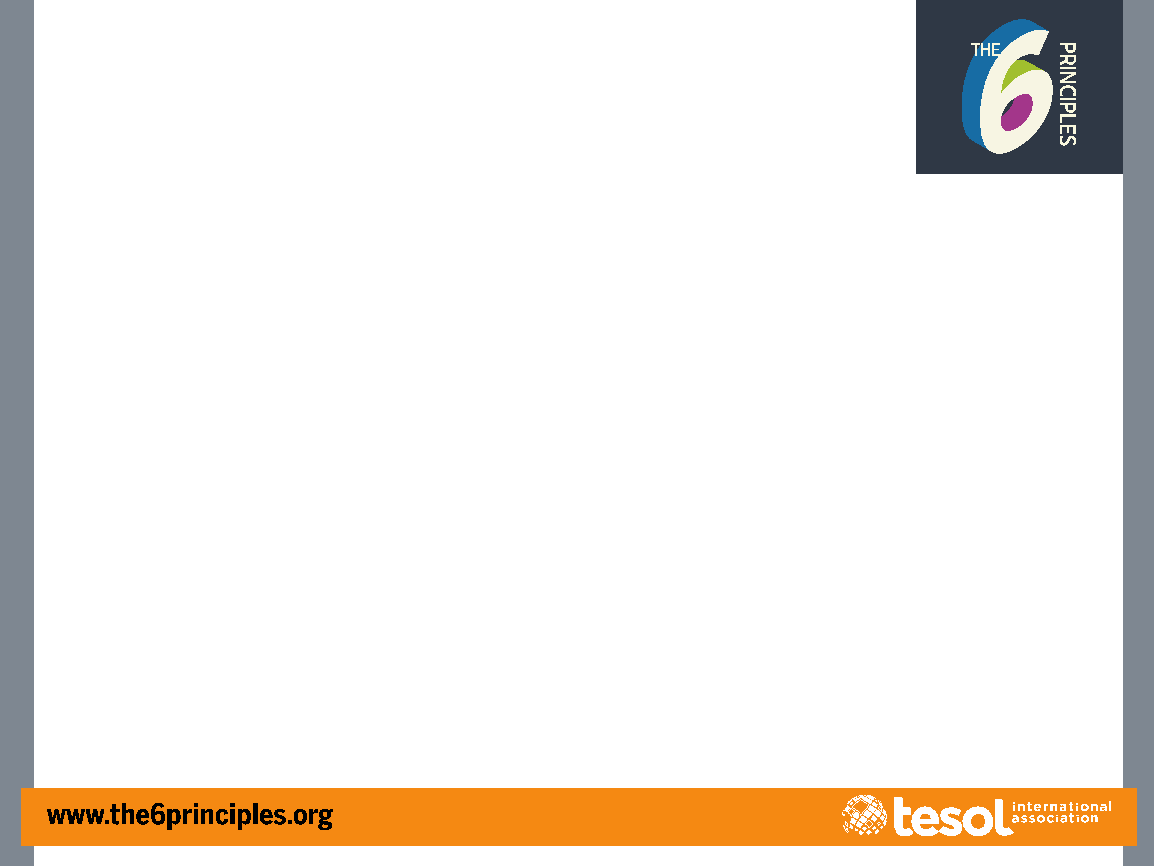 MODELING – Jigsaw Note Taking
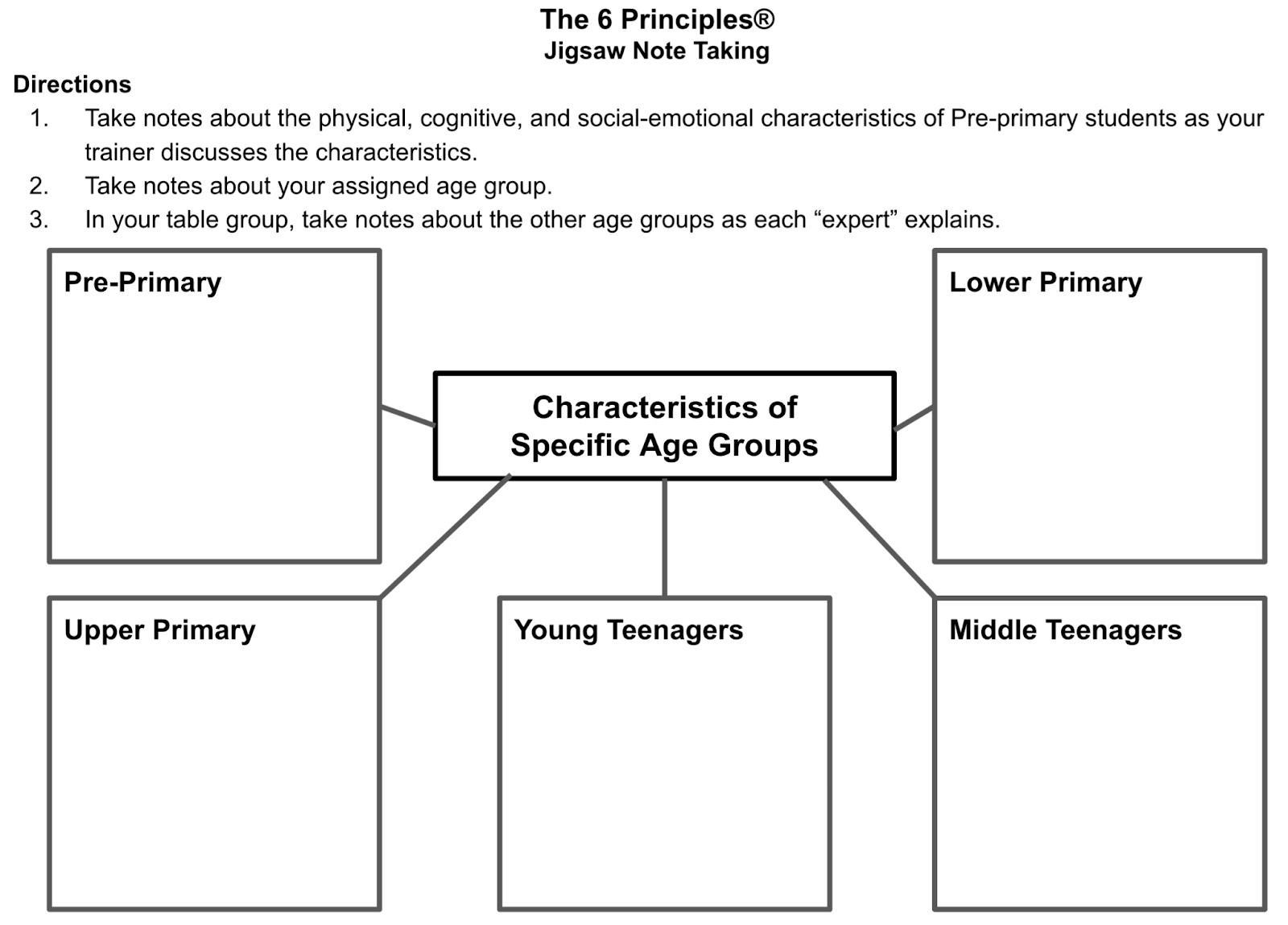 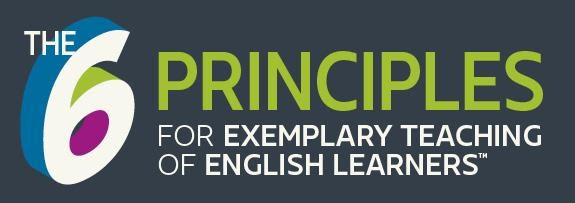 ACTIVITY
Turn and Talk / Activity Tracker:
Jigsaw Reading and Note Taking
www.the6principles.org
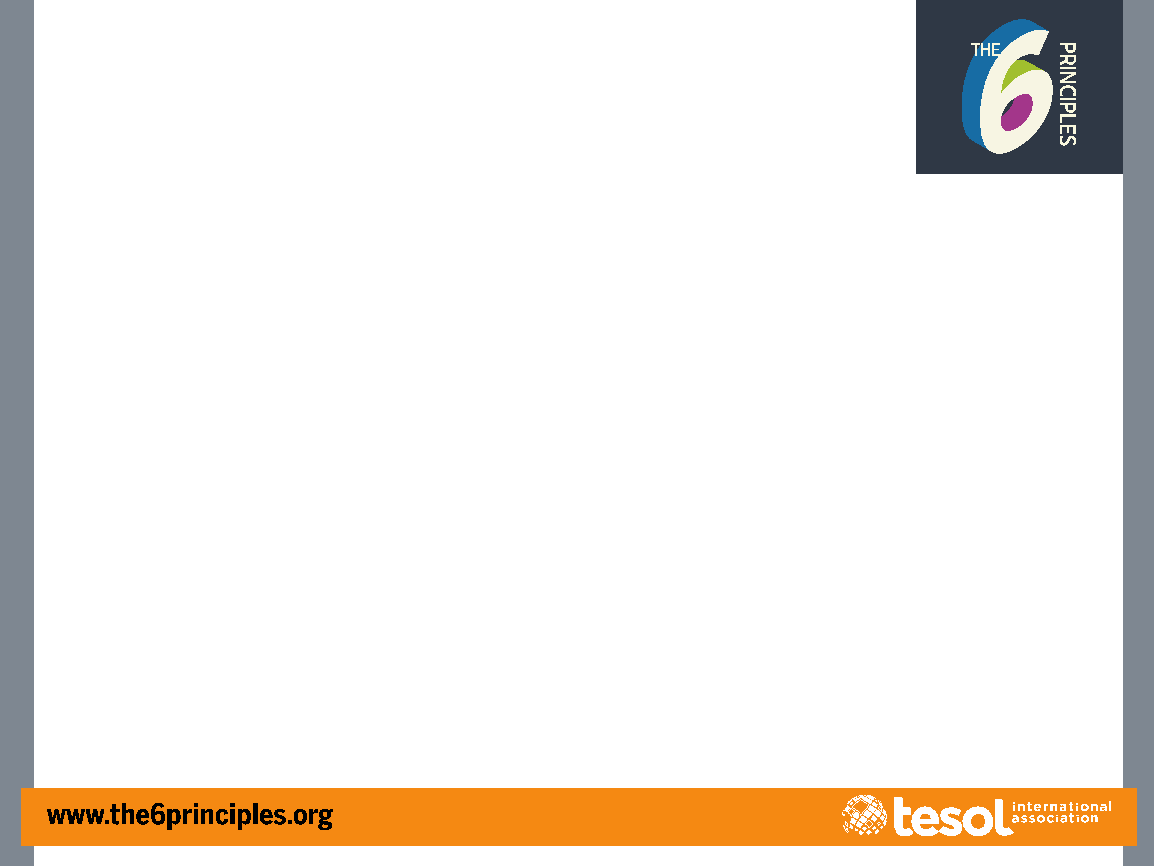 ACTIVITY – Turn and Talk / Activity Tracker: Four Corners
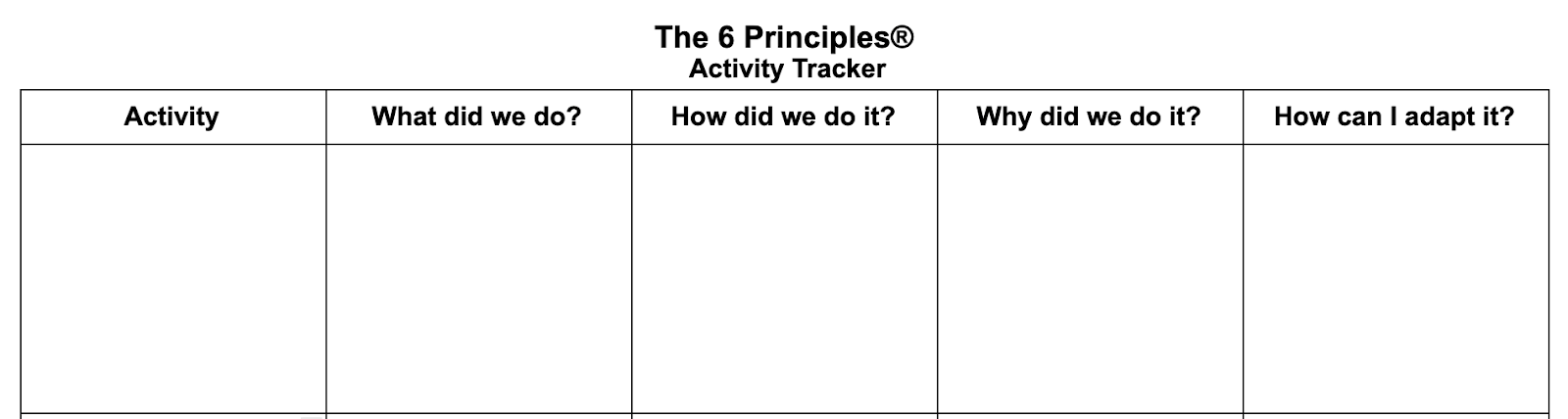 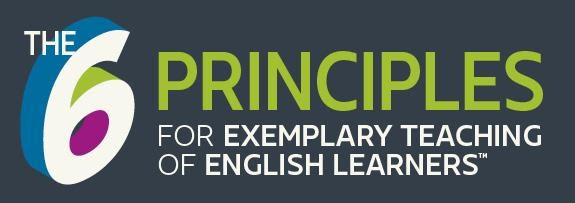 ACTIVITY
Thumbs Up / Thumbs Down
www.the6principles.org
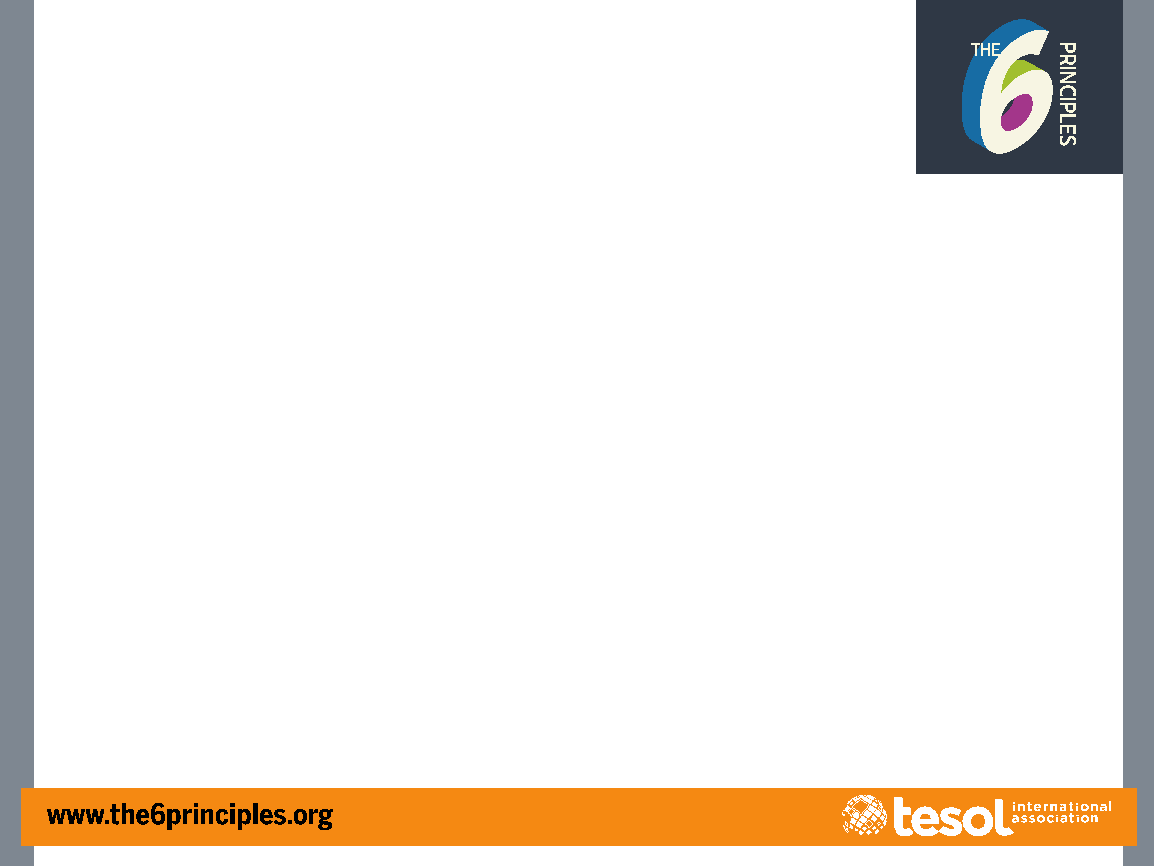 ACTIVITY – Thumbs Up / Thumbs Down
The 6 Principles come from three years of research.
We can learn about characteristics of children at different age groups by looking at their physical, cognitive, and social-emotional stages.
A jigsaw activity is a good way for students to help each other build comprehension in a small group.
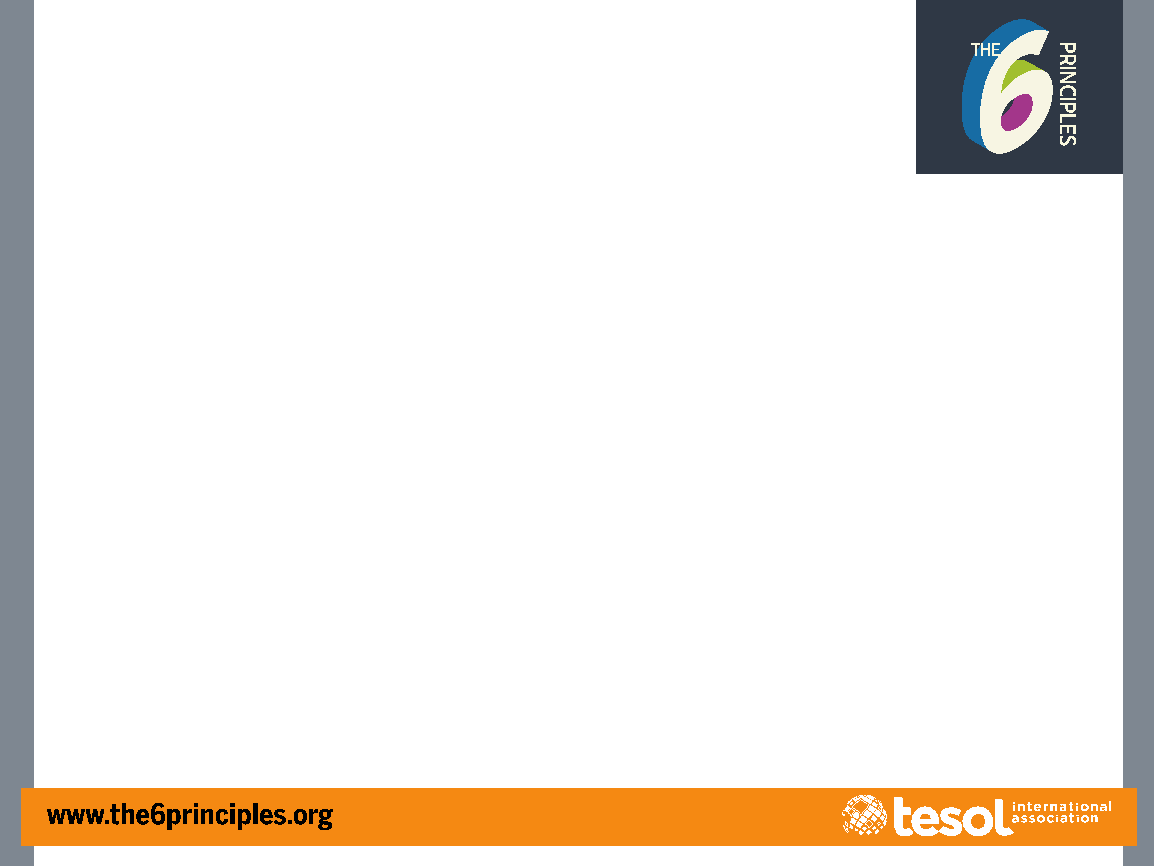 Principle 1: Know Your Learners
BEST PRACTICE 2 
Teachers plan lessons to collect and use information about students.
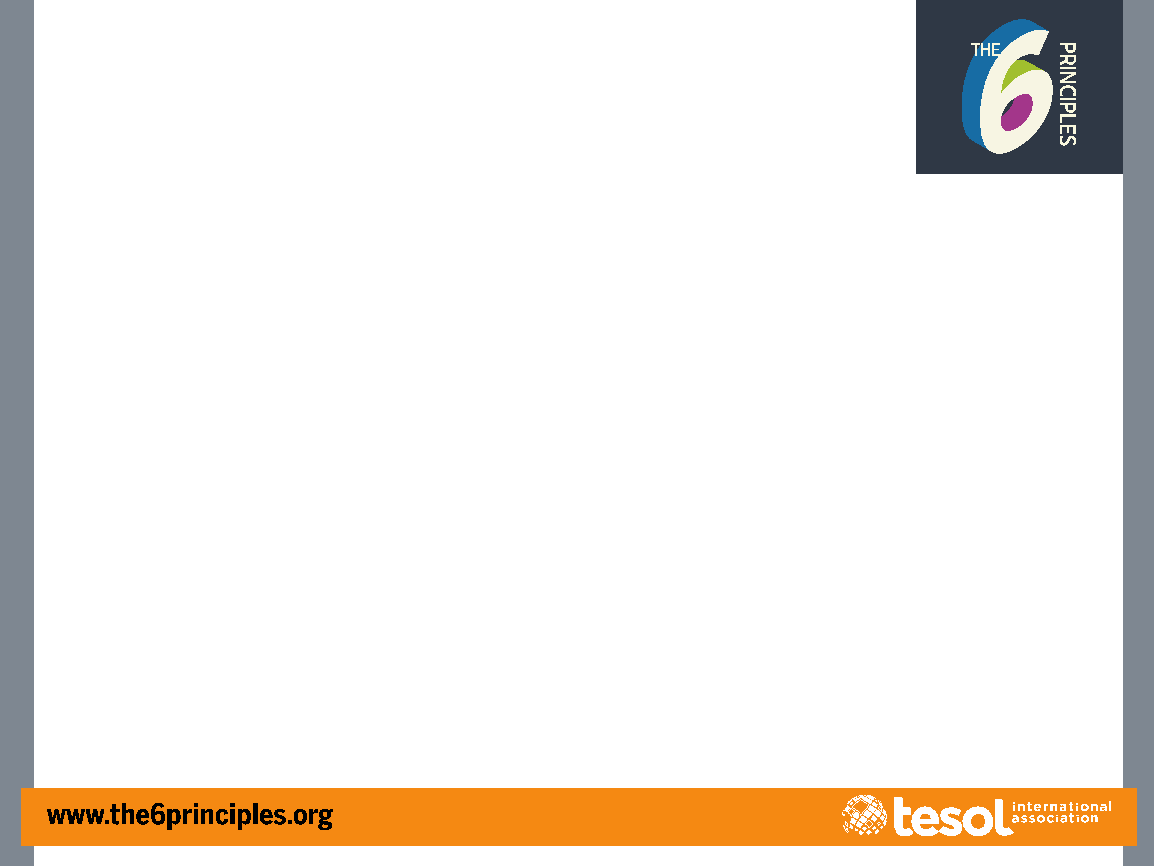 PRINCIPLE 1: Know Your Learners
What kinds of lessons can you plan to gather information about students?
games and warm-up activities 
questionnaires
needs assessments
interest and background inventories
observation checklists
one-on-one discussions
picture stories
autobiography projects
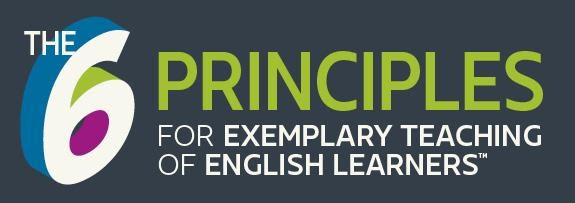 ACTIVITY
Find Someone Who . . .
www.the6principles.org
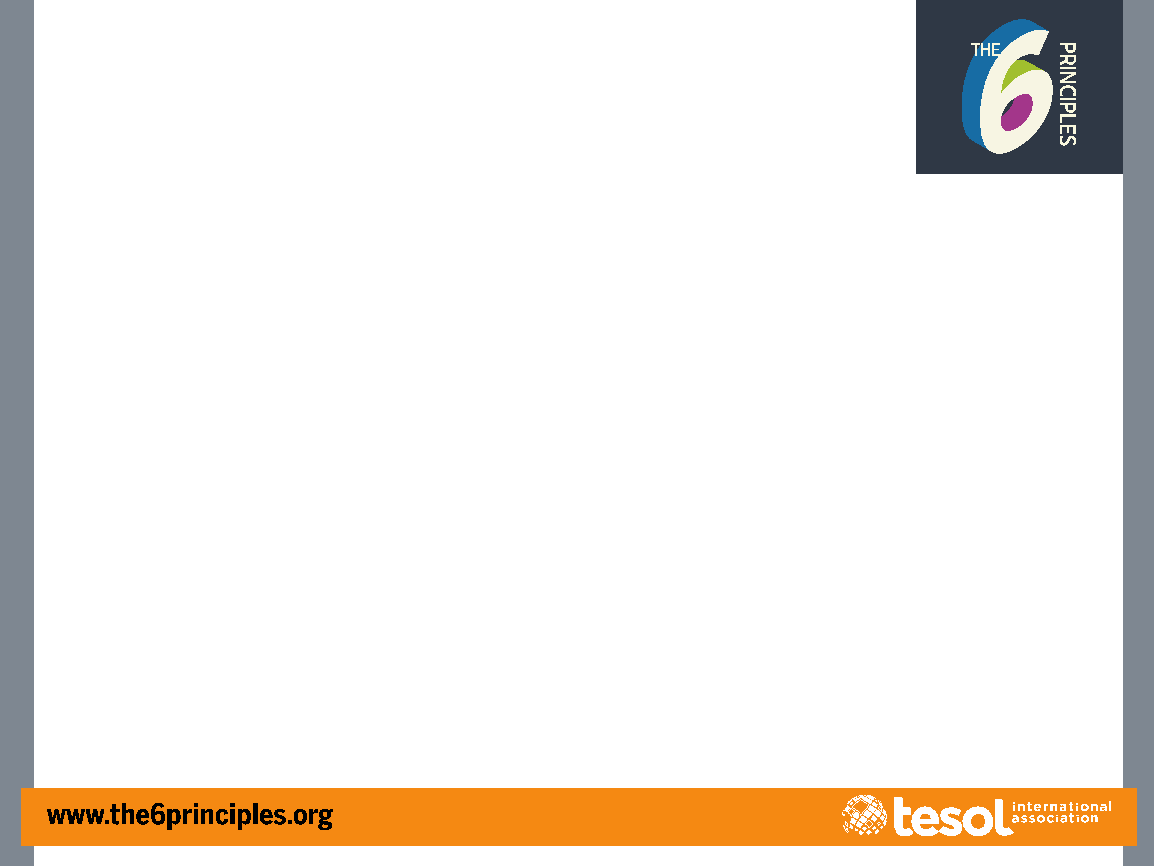 DIRECTIONS – Find Someone Who...
Read the statement in each box.
When I give you a signal, walk around the room for five minutes. Ask other people questions to see if they fit one of the statements below (e.g., “Have you ever traveled by train?”).
Write their name in the appropriate box.
Sit down when you finish or when I give you a signal.
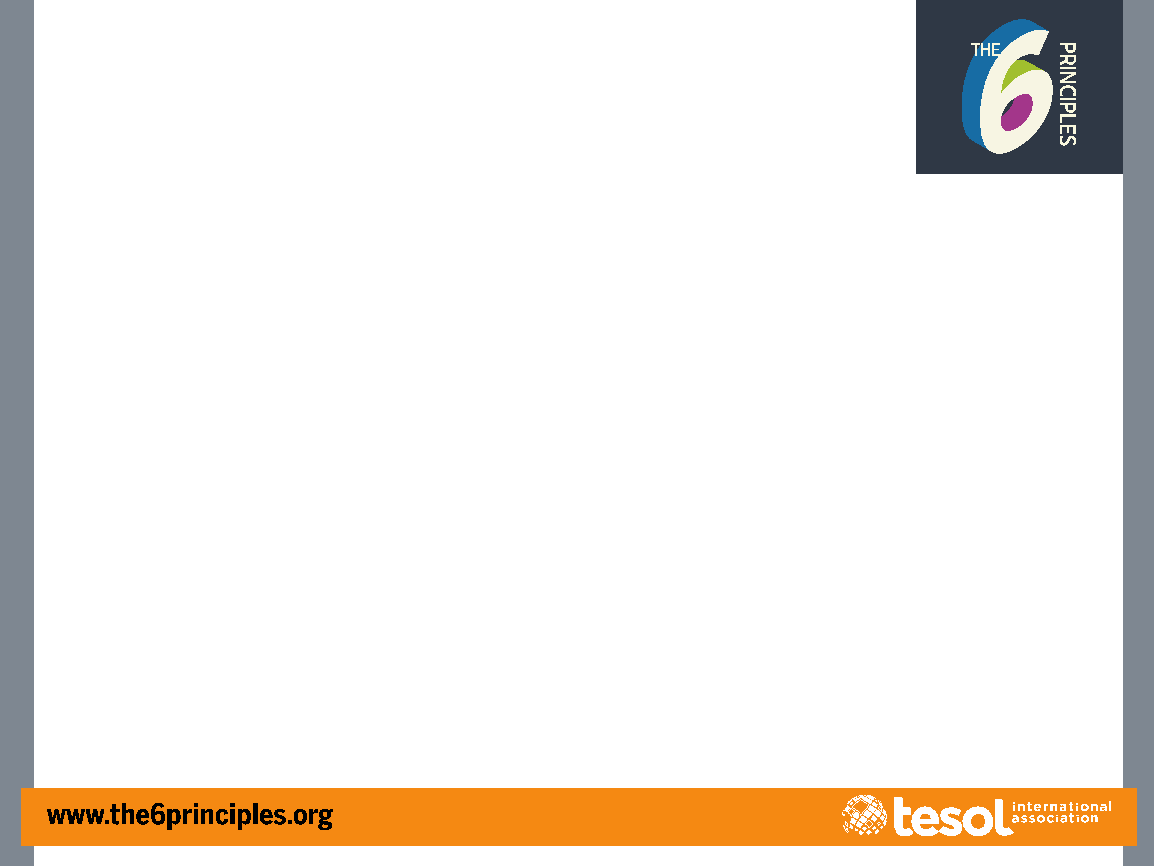 MODELING – Find Someone Who...
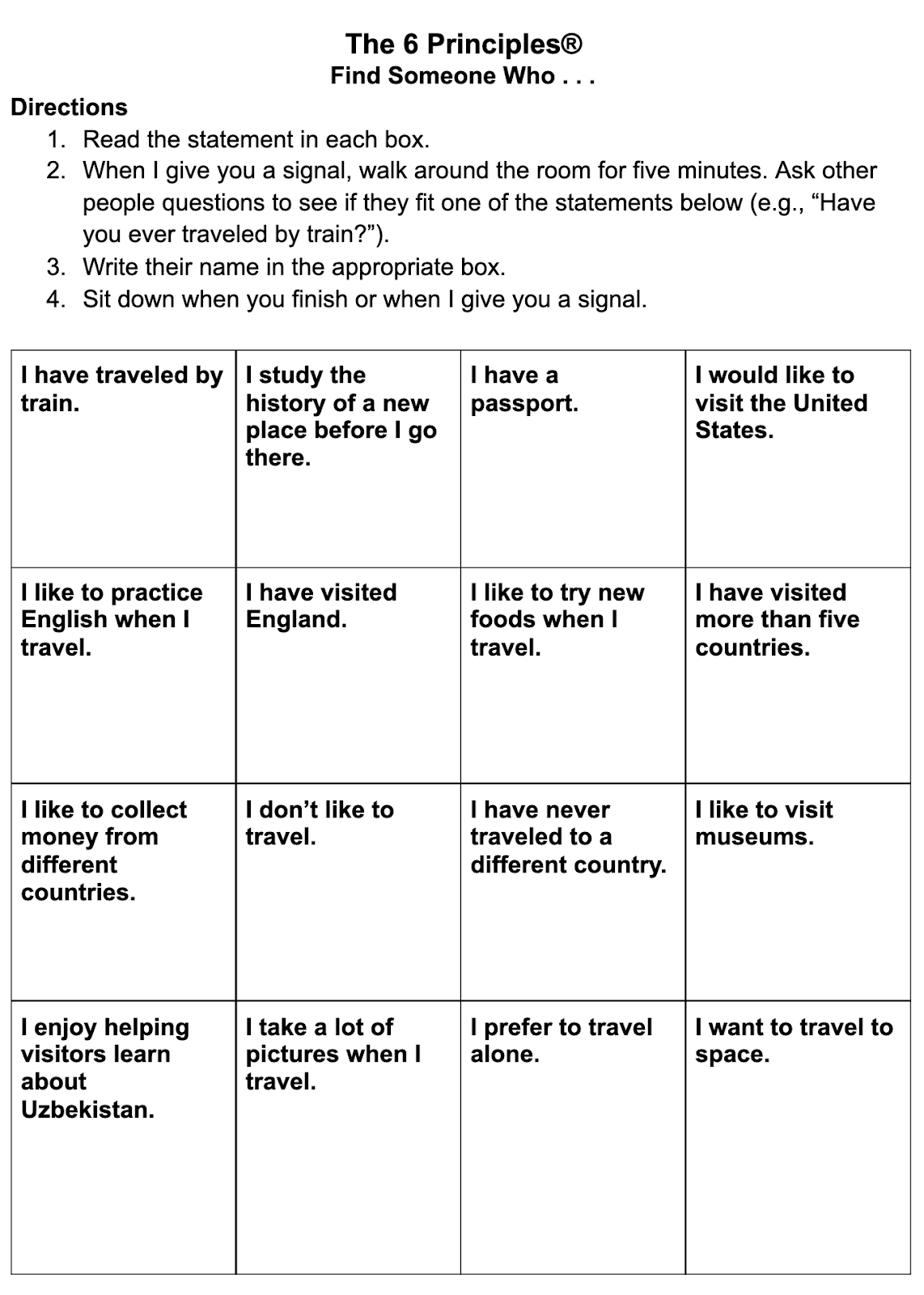 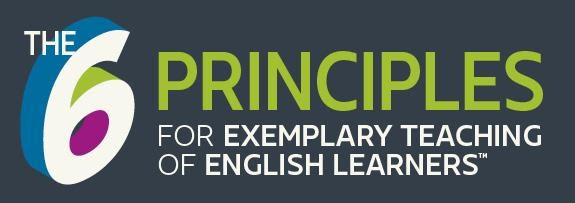 ACTIVITY
Turn and Talk / Activity Tracker:
Find Someone Who . . .
www.the6principles.org
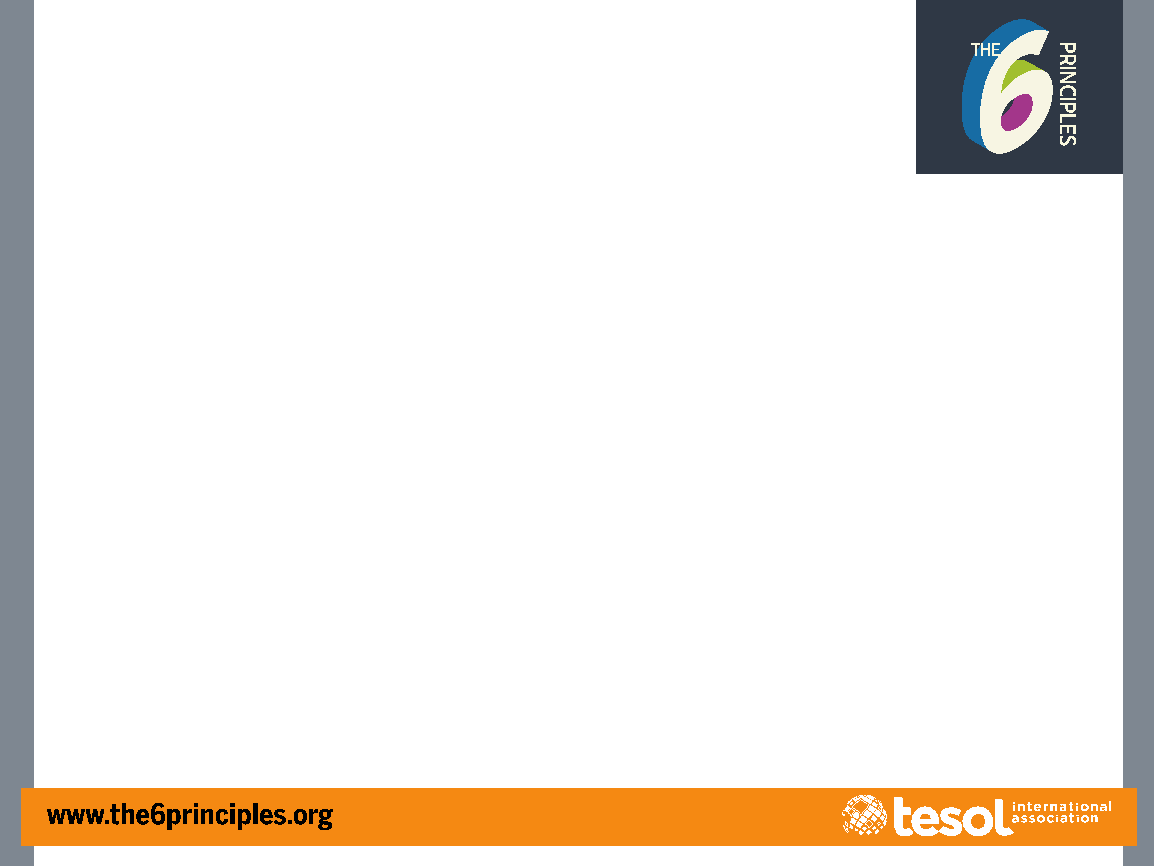 ACTIVITY – Turn and Talk / Activity Tracker: Find Someone Who . . .
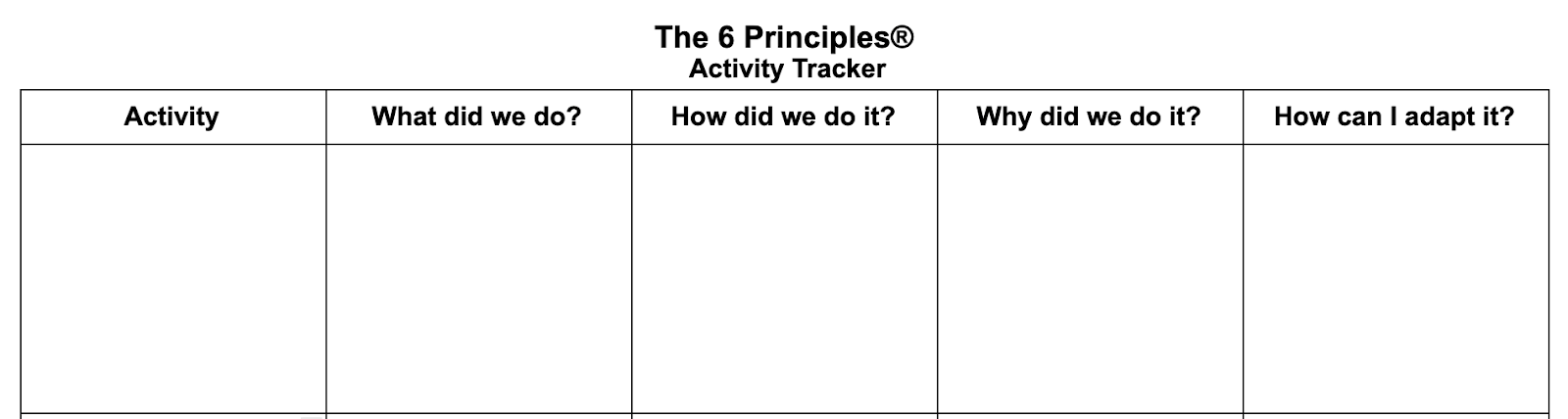 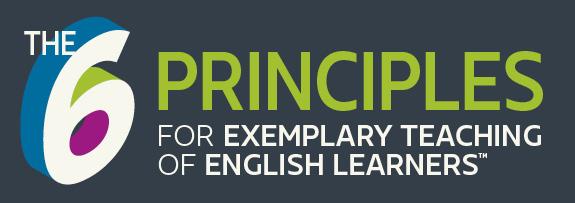 Week 2
Teaching English Through English
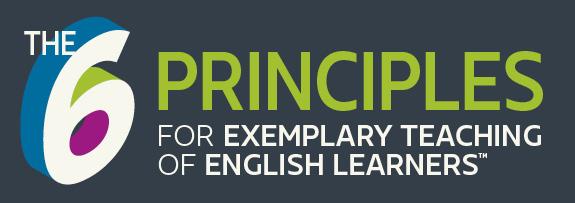 Principle 2
Topic
Video # 1: 
In this video you will learn about…
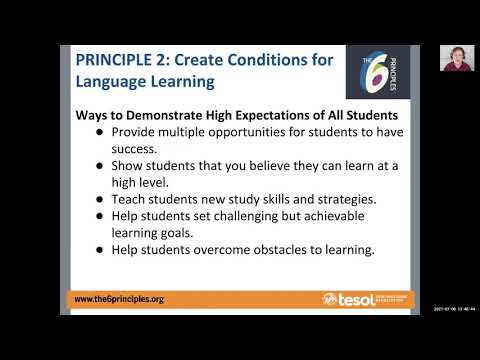 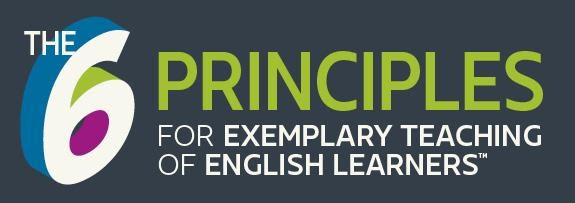 PRINCIPLE 2
Create Conditions for Language Learning
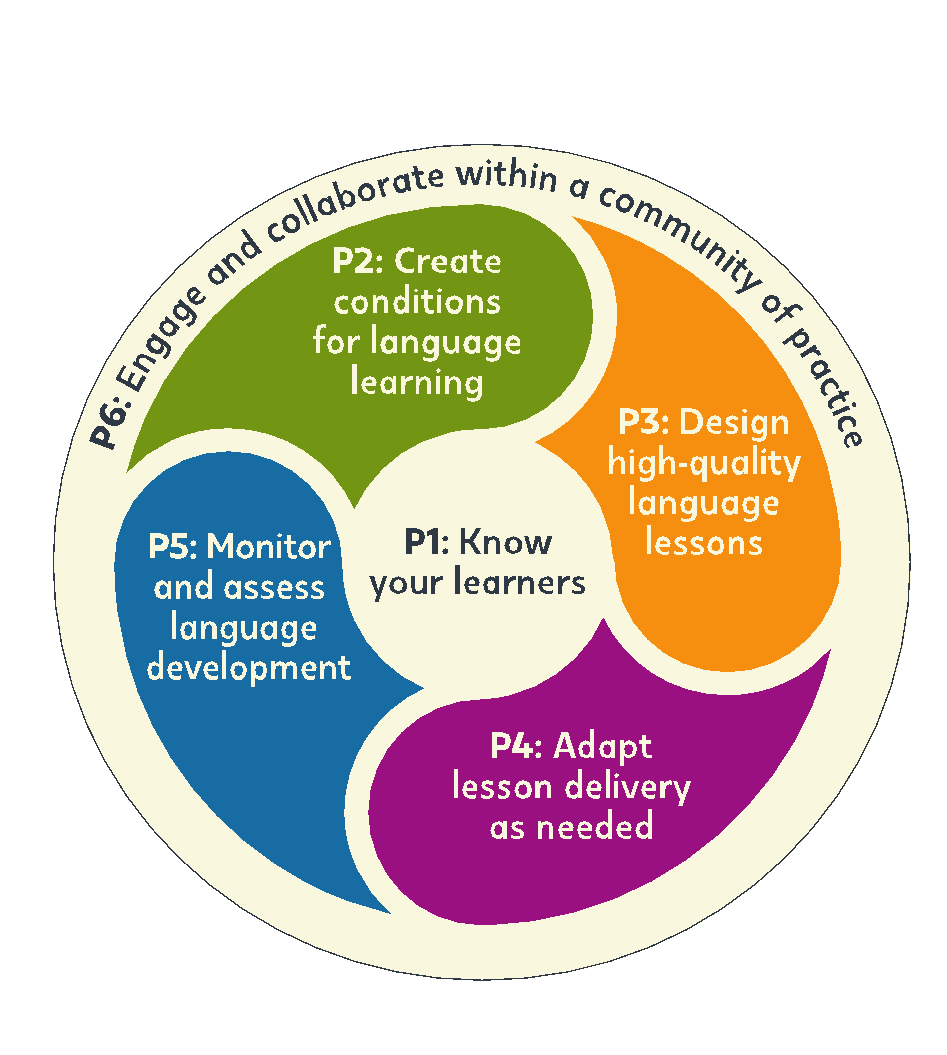 www.the6principles.org
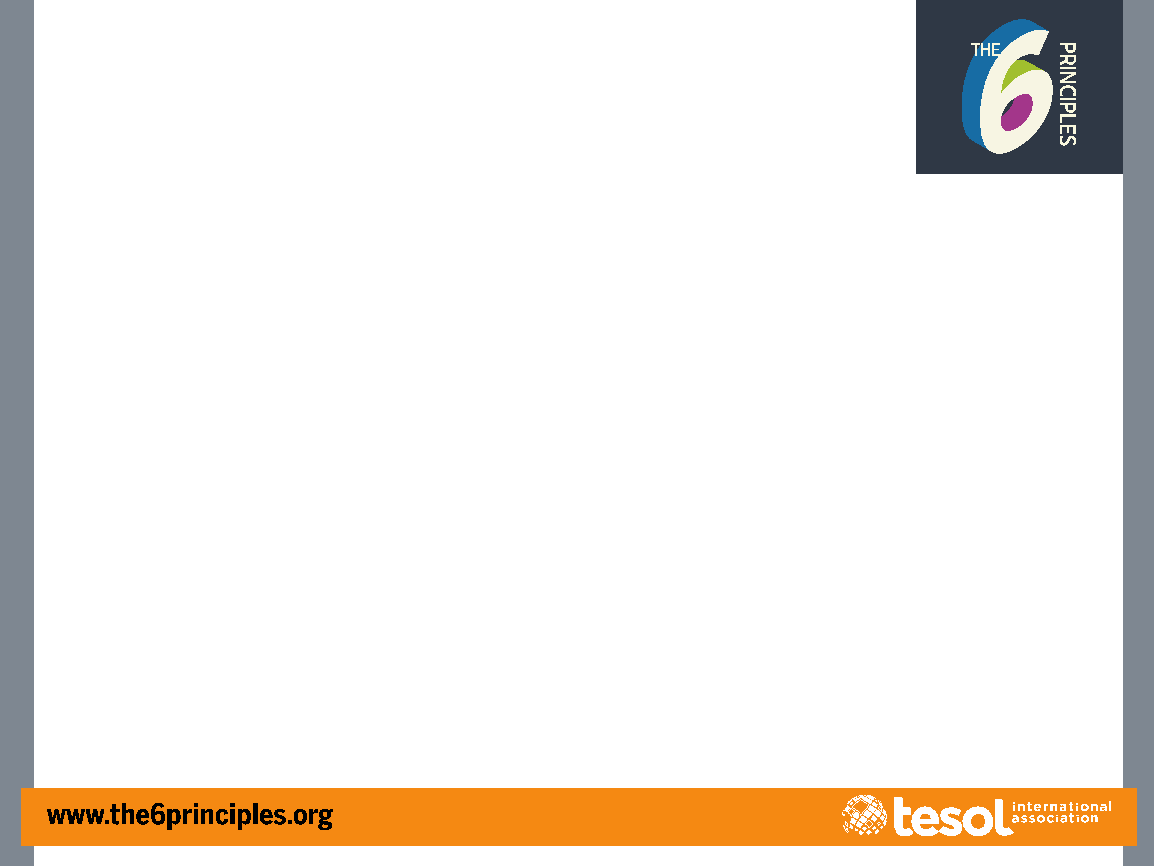 DIRECTIONS – Personal Inventory
Read each statement.
Rate yourself with the following criteria:
A – always or almost always
S – sometimes
N – never or almost never
Put a star (★) next to the three statements you most want to improve on.
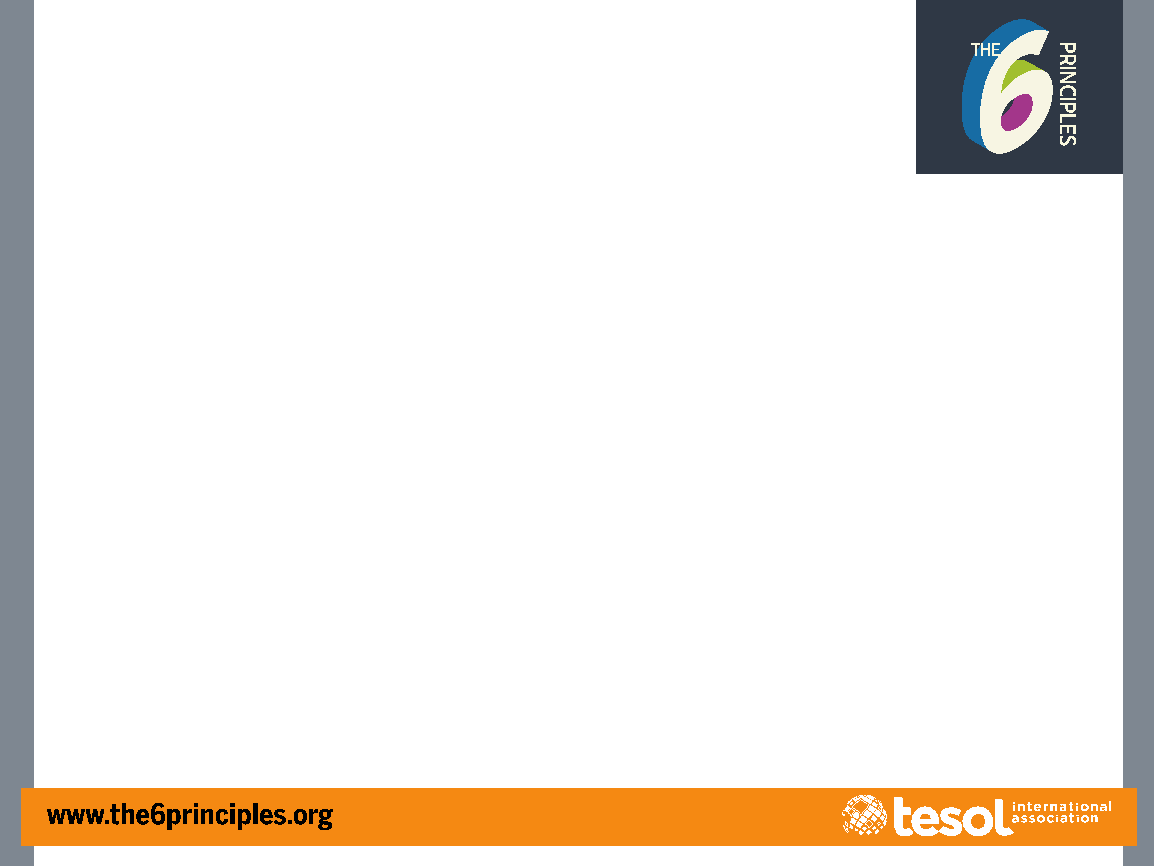 MODELING – Personal Inventory
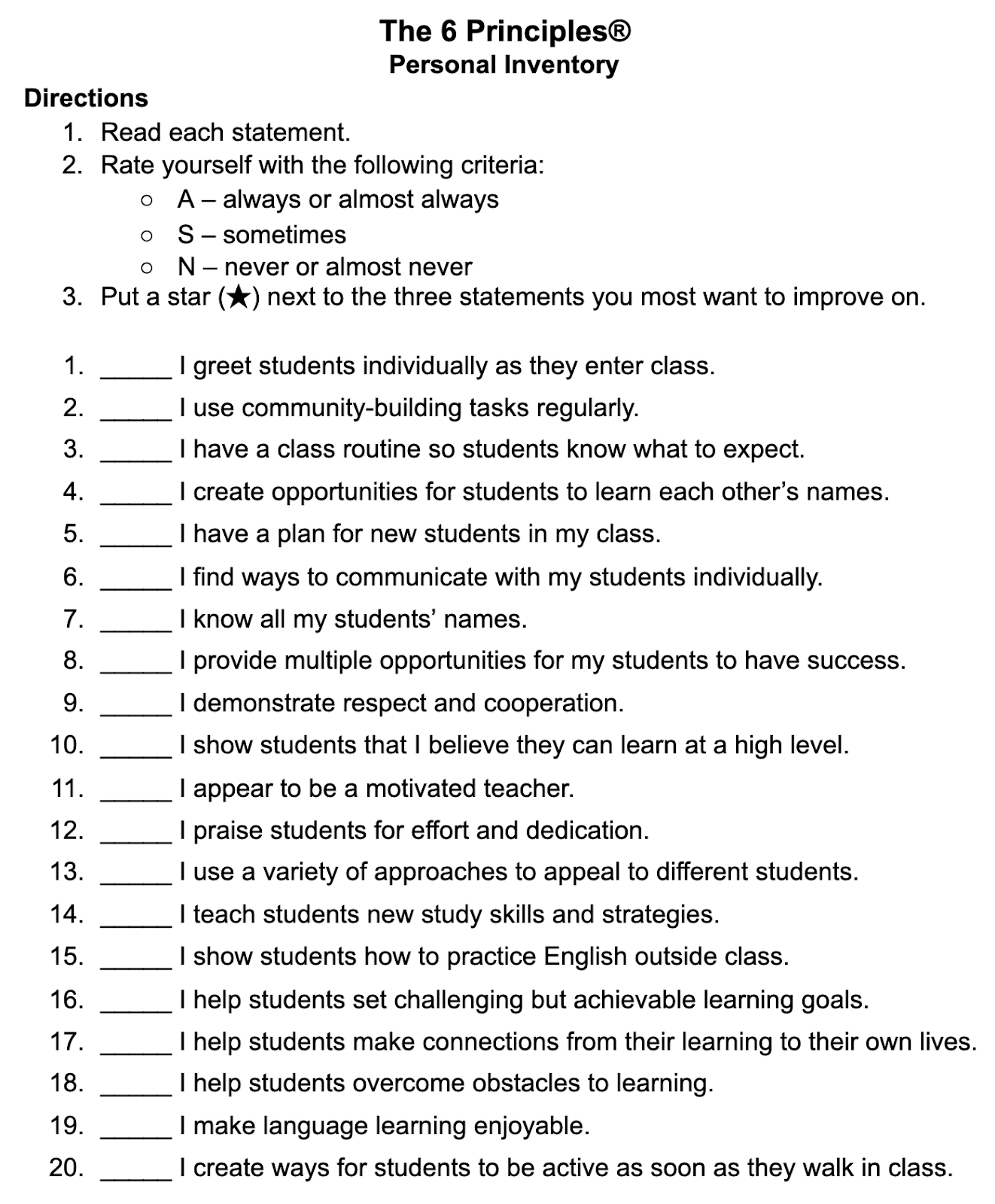 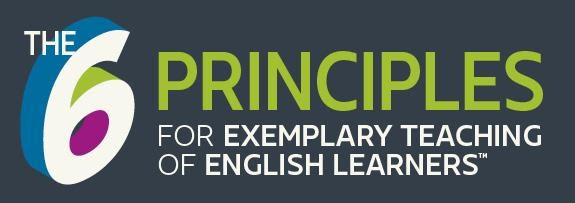 ACTIVITY
Think-Pair-Share
www.the6principles.org
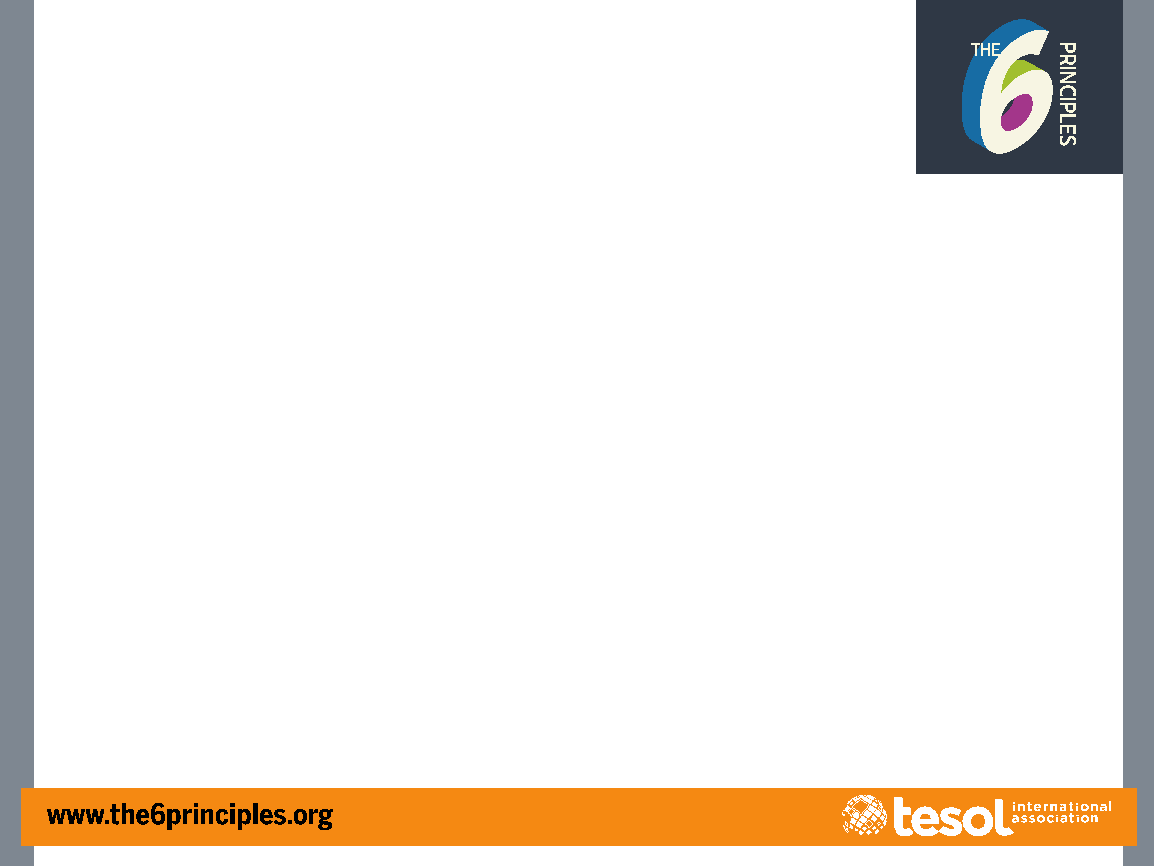 DIRECTIONS – Think-Pair-Share
Think about the question that you hear and/or read.
Pair with a partner, and discuss your answers.
Share in a larger group.
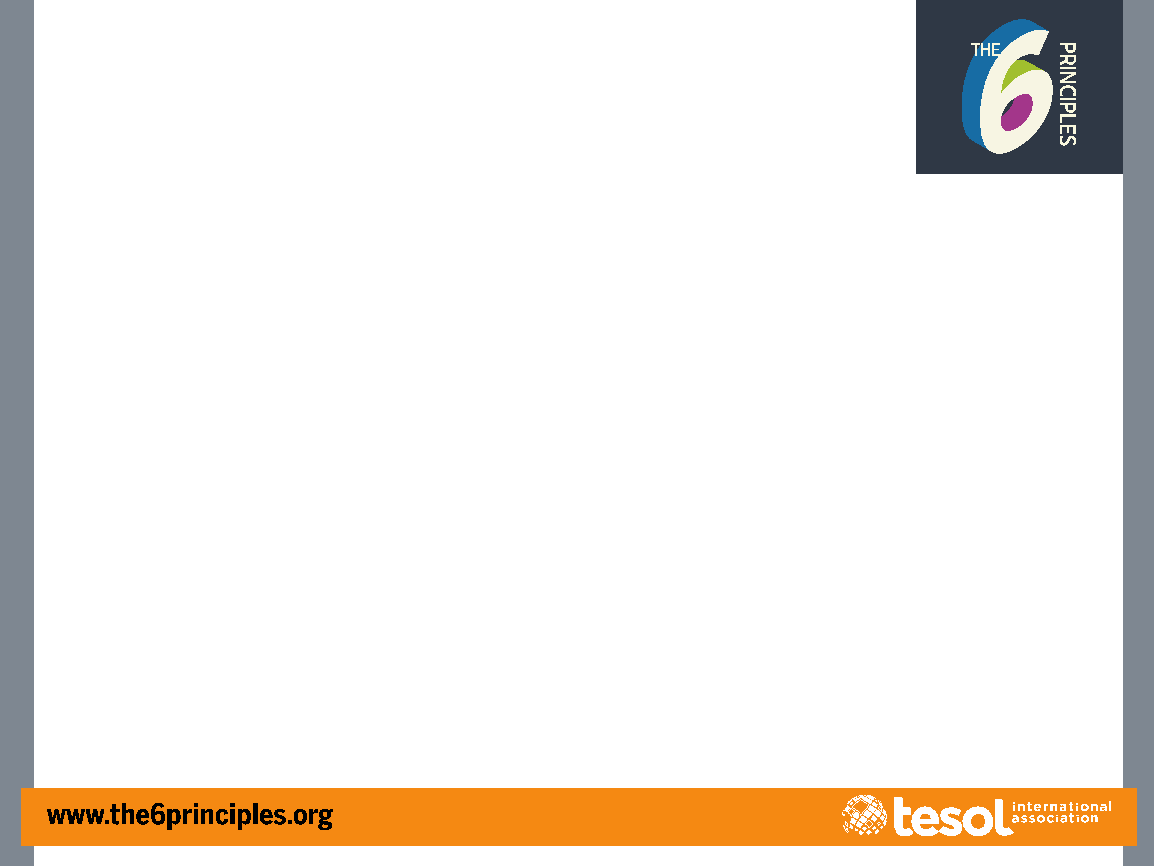 MODELING – Think-Pair-Share
Question: What are some activities that we have done today that could motivate students in my classroom?
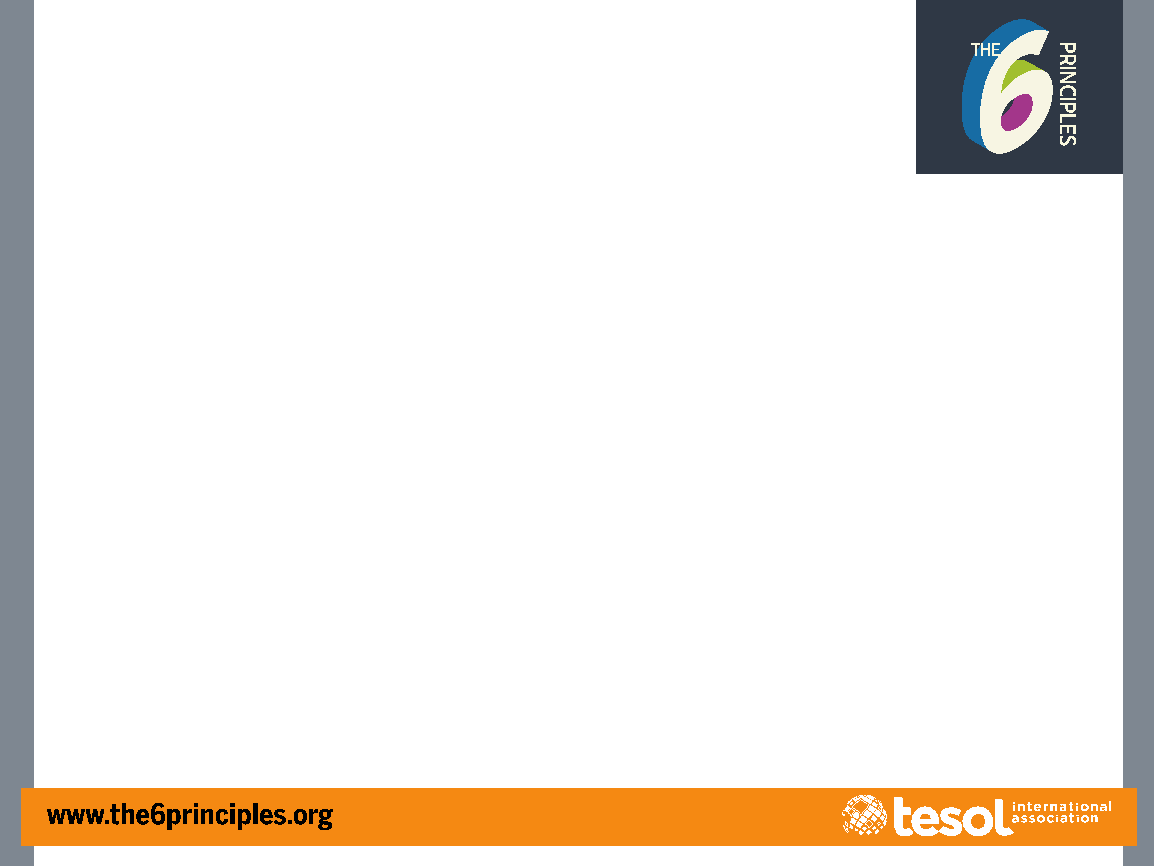 Principle 2: Create Conditions for Language Learning
BEST PRACTICE 1 
Teachers create a positive and organized classroom where students feel happy and comfortable.
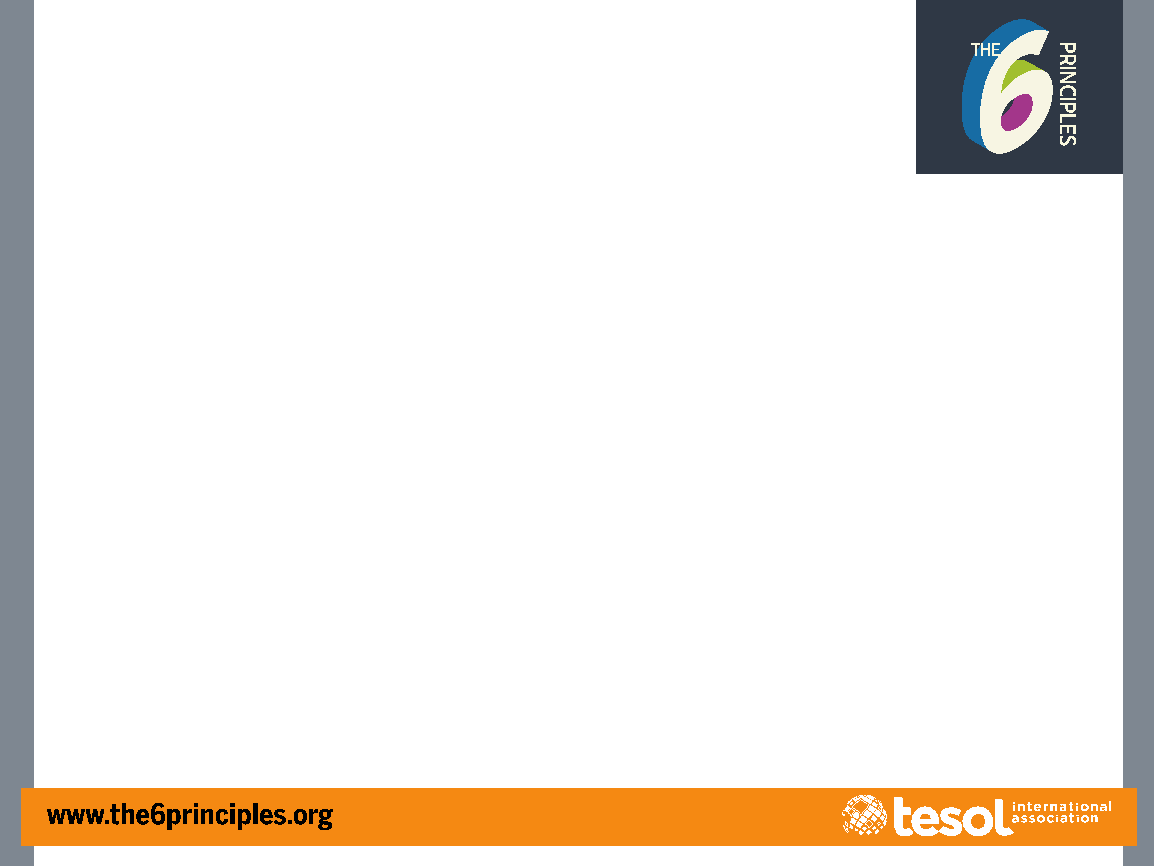 PRINCIPLE 2: Create Conditions for Language Learning
Think-Pair-Share
What are some ways you can create a positive and organized classroom where students feel happy and comfortable?
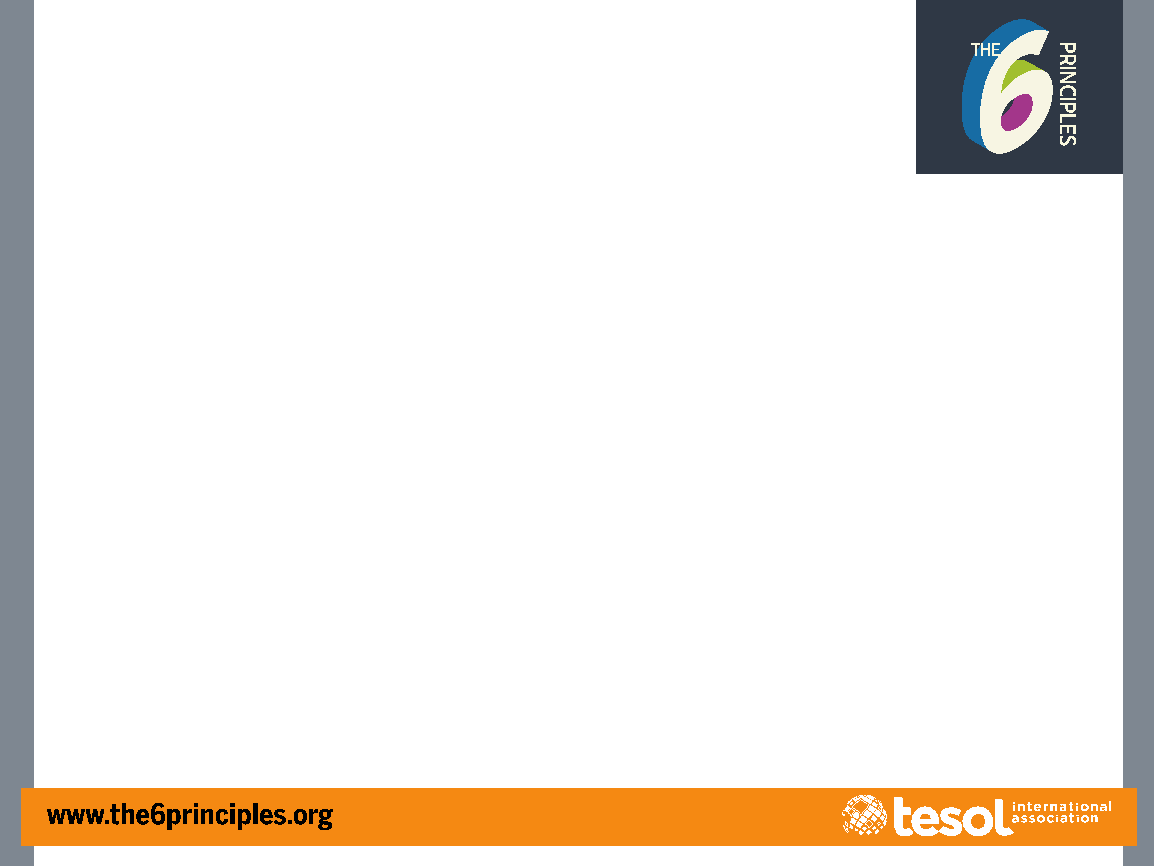 PRINCIPLE 2: Create Conditions for Language Learning
Personal Inventory 1–10
_____ I greet students individually as they enter class.
_____ I use community-building tasks regularly.
_____ I have a class routine so students know what to expect.
_____ I create opportunities for students to learn each other’s names.
_____ I have a plan for new students in my class.
_____ I find ways to communicate with my students individually.
_____ I know all my students’ names.
_____ I demonstrate respect and cooperation.
_____ I appear to be a motivated teacher.
_____ I praise students for effort and dedication.
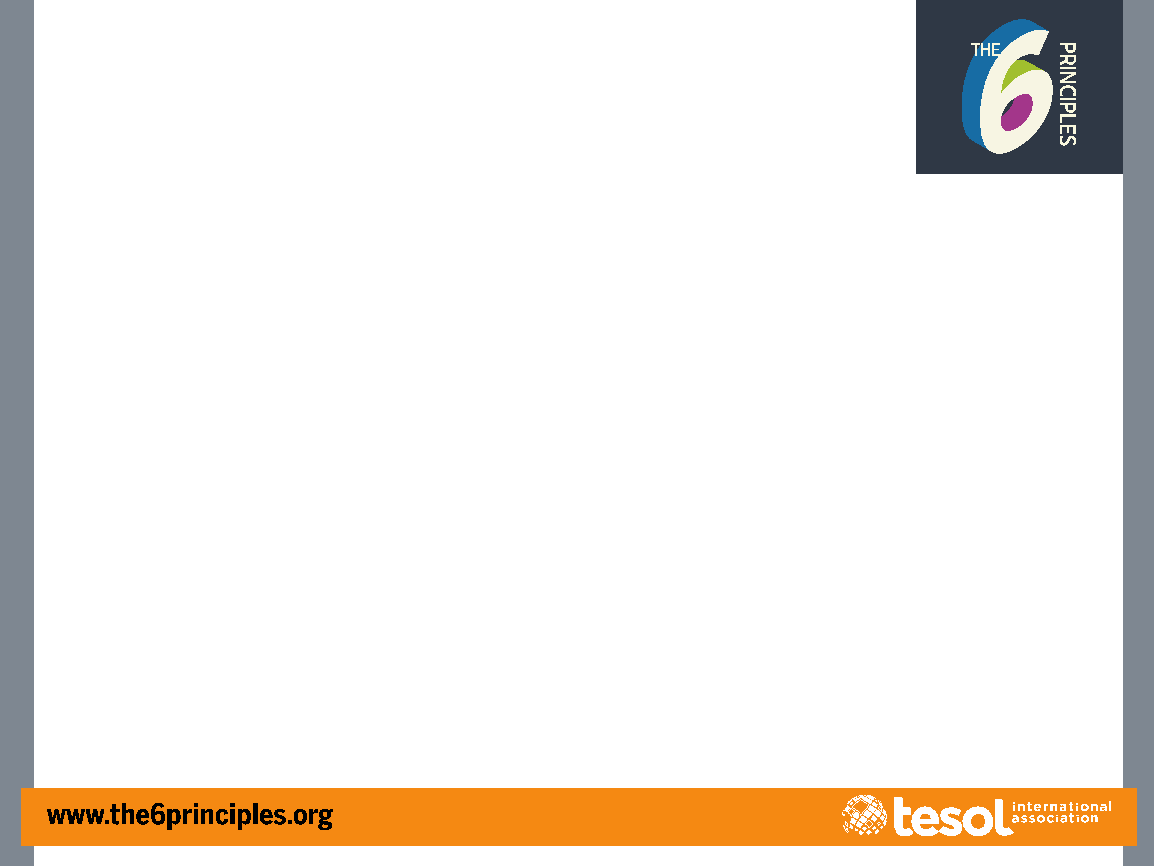 PRINCIPLE 2: Create Conditions for Language Learning
BEST PRACTICE 2 
Teachers demonstrate that they have high expectations of all students.
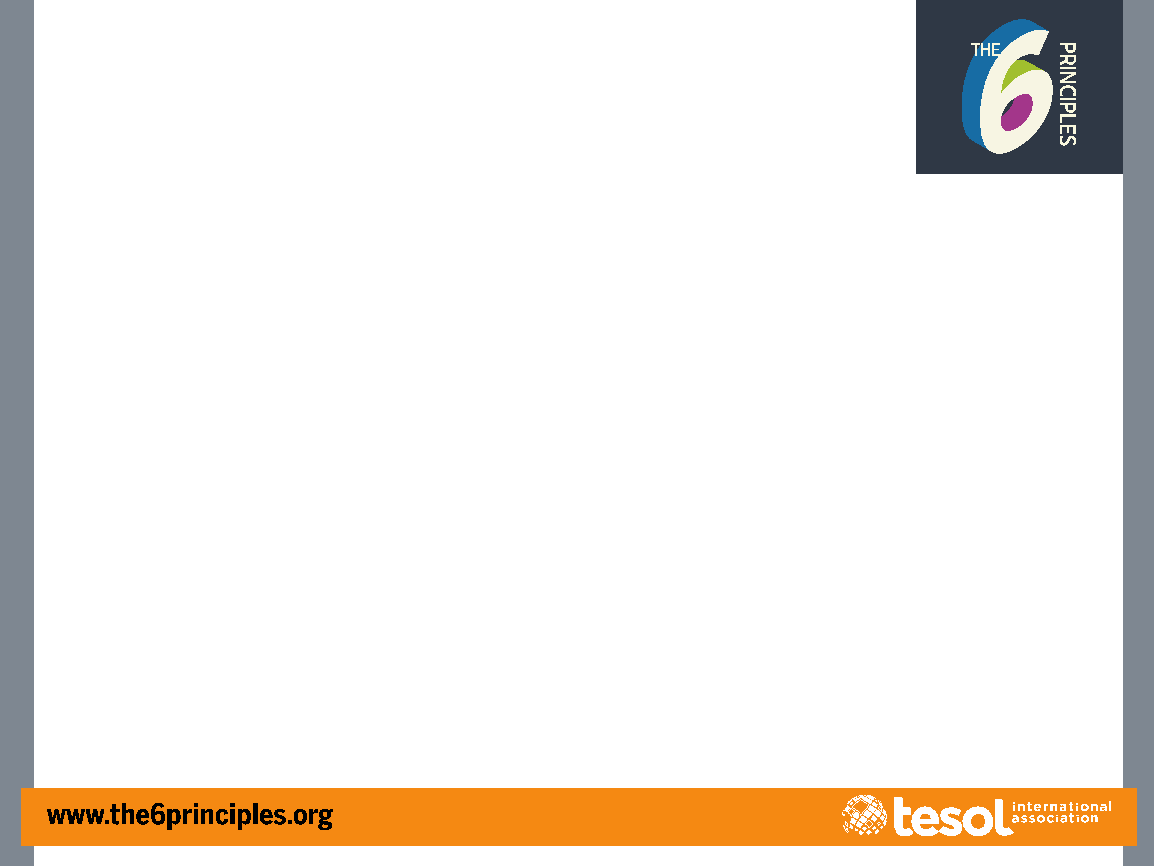 PRINCIPLE 2: Create Conditions for Language Learning
Think-Pair-Share
How do you demonstrate that you have high expectations of all students?
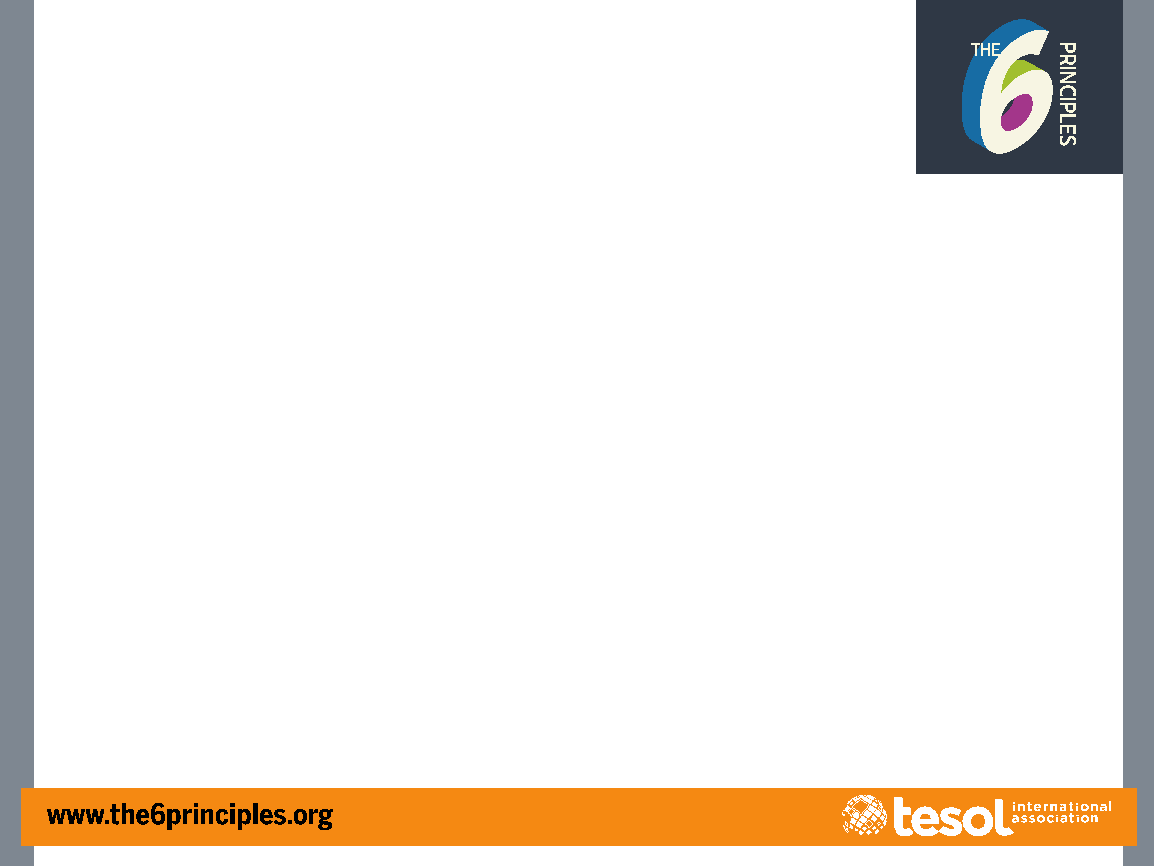 PRINCIPLE 2: Create Conditions for Language Learning
Personal Inventory 11–15
  11. _____ I provide multiple opportunities for my students to have success.
  12. _____ I show students that I believe they can learn at a high level.
  13. _____ I teach students new study skills and strategies.
  14. _____ I help students set challenging but achievable learning goals.
  15. _____ I help students overcome obstacles to learning.
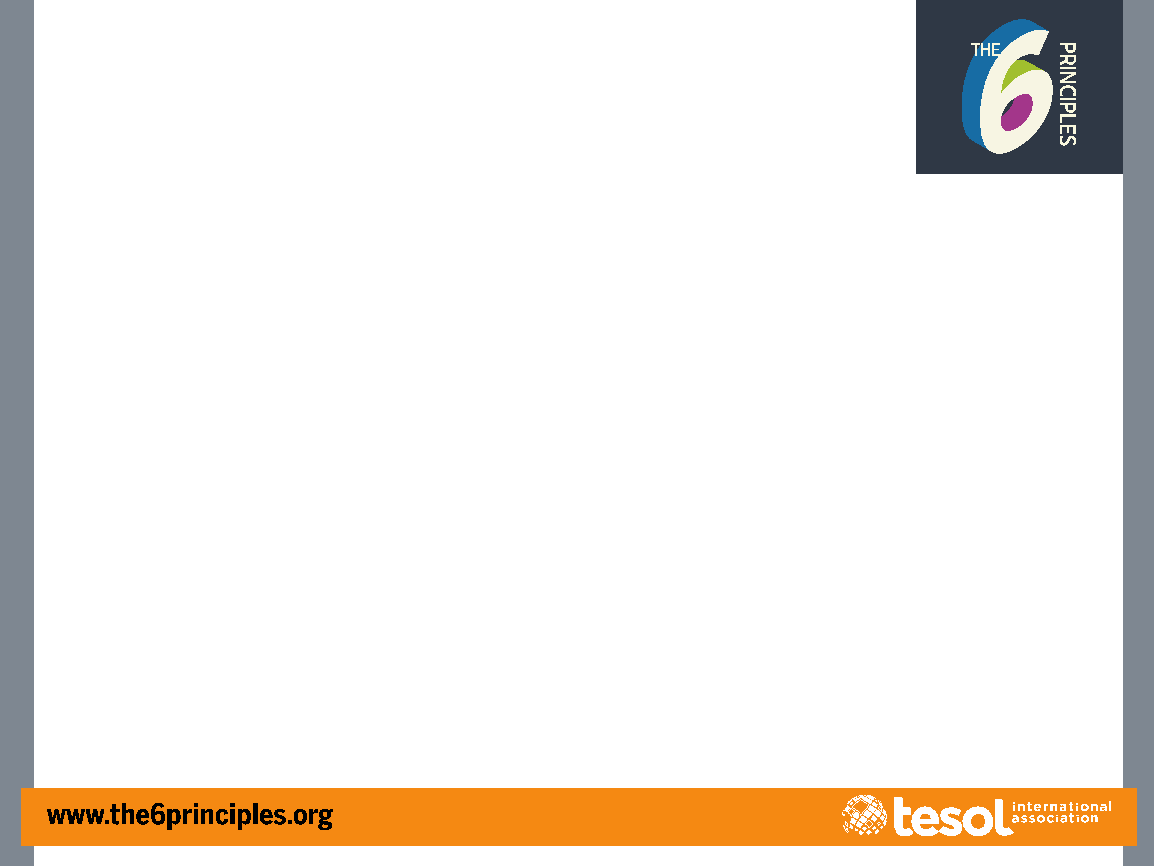 PRINCIPLE 2: Create Conditions for Language Learning
BEST PRACTICE 3 
Teachers plan lessons that motivate students.
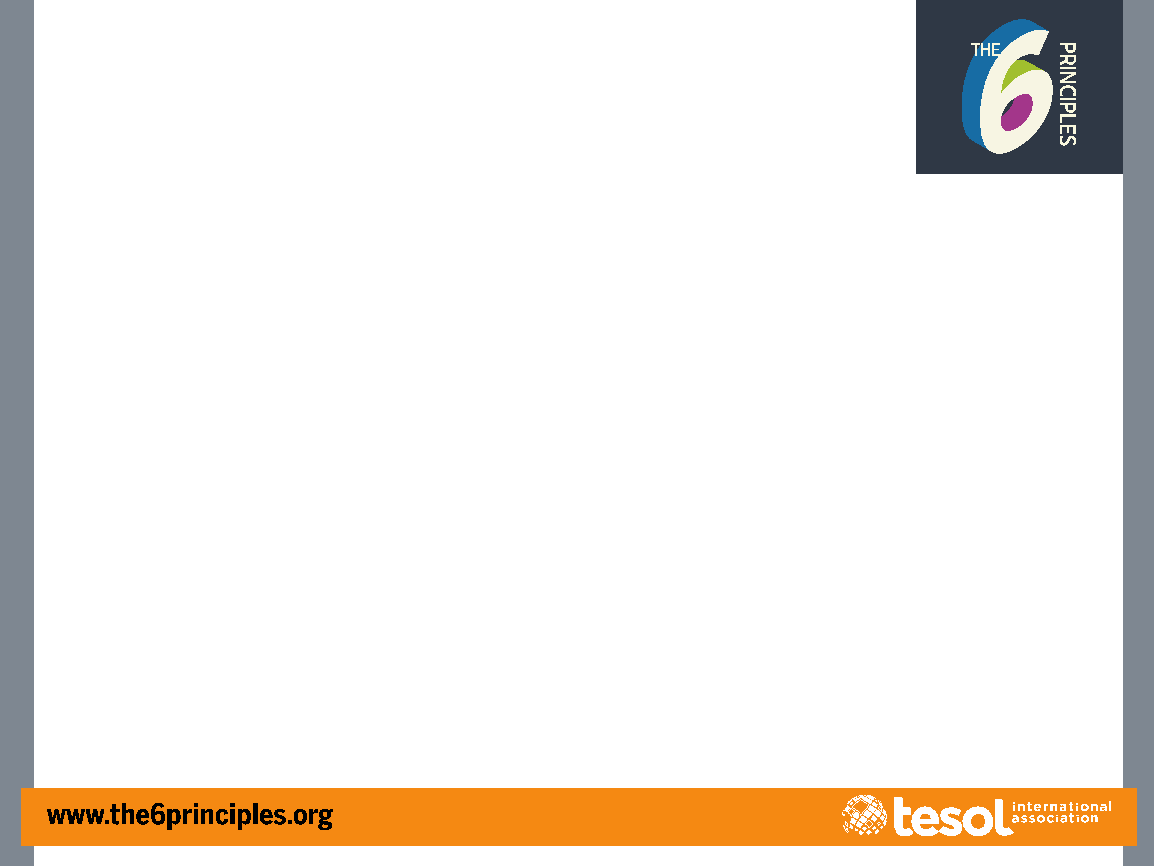 PRINCIPLE 2: Create Conditions for Language Learning
Think-Pair-Share
How do you plan lessons to motivate students?
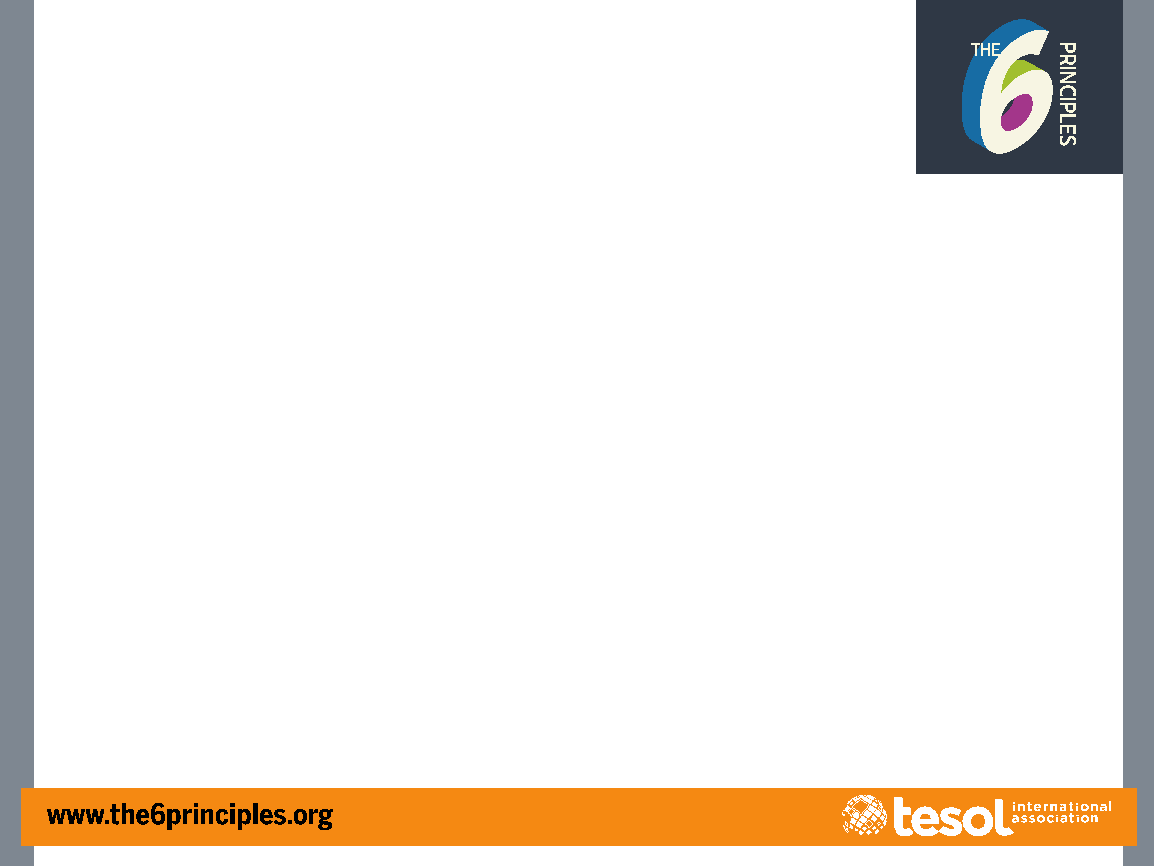 PRINCIPLE 2: Create Conditions for Language Learning
Personal Inventory 16–20
 16. _____ I show students how to practice English outside class.
 17. _____ I help students make connections from their learning to their own lives.
 18. _____ I make language learning enjoyable.
 19. _____ I use a variety of approaches to appeal to different students.
 20. _____ I create ways for students to be active as soon as they walk in class.
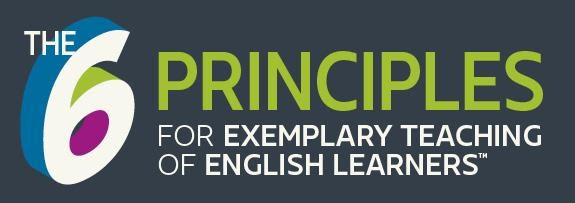 ACTIVITY
Turn and Talk / Activity Tracker:
Think-Pair-Share
www.the6principles.org
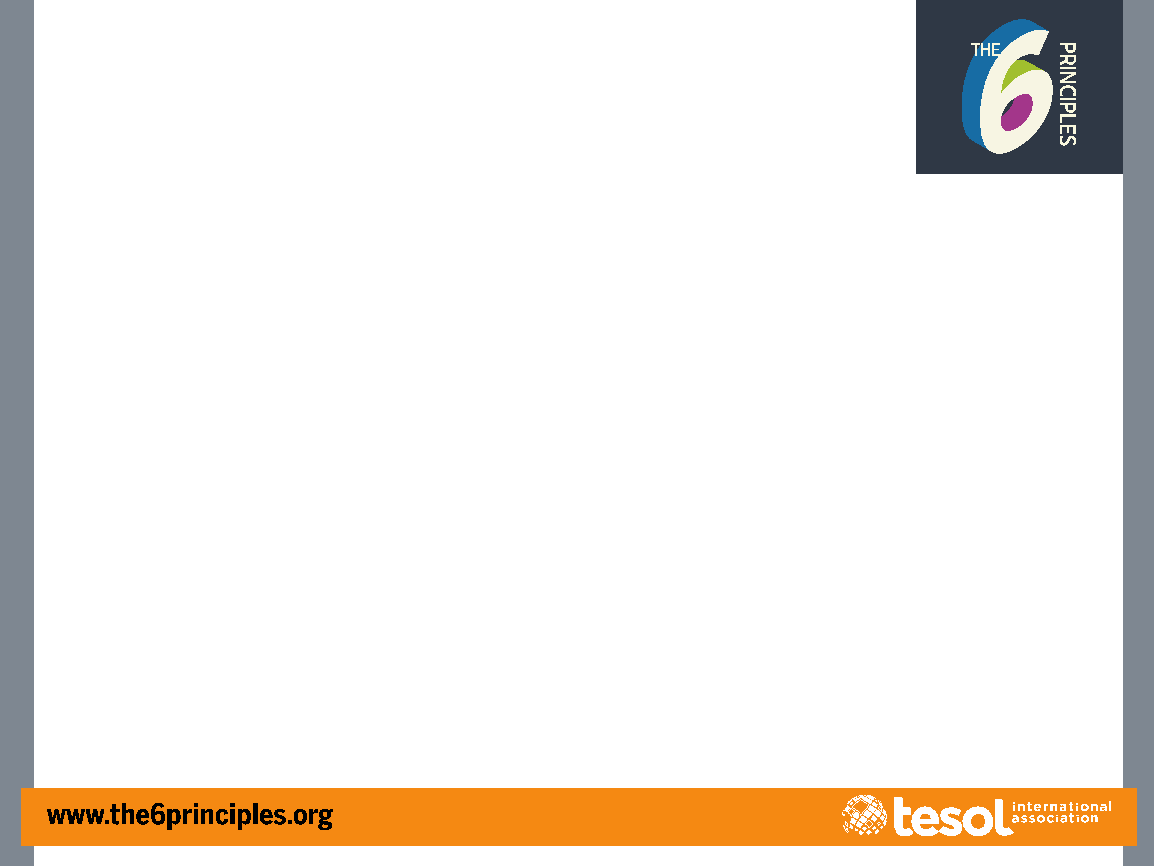 ACTIVITY: Turn and Talk / Activity Tracker: Think-Pair-Share
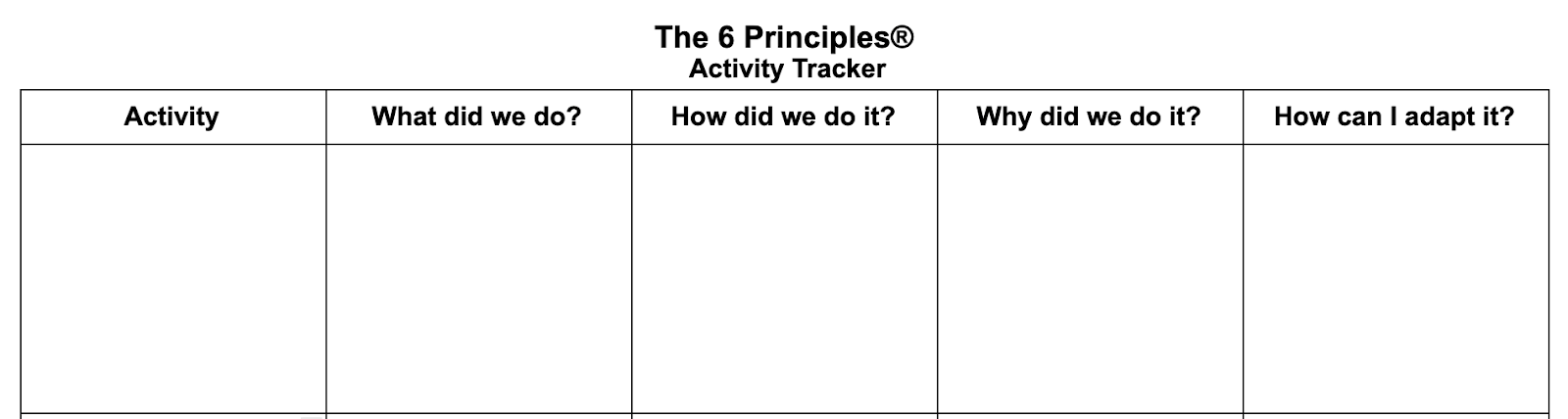 Wrap-up Reflection Questions
• What is one thing that you learned today?
• What is one question that you still wonder?
• What is one way someone helped you to learn?
For the wrap up at the end of the session, you can set up instructional routines such as paired or group reflection for sharing. 
Your reflective wrap-up questions can be:
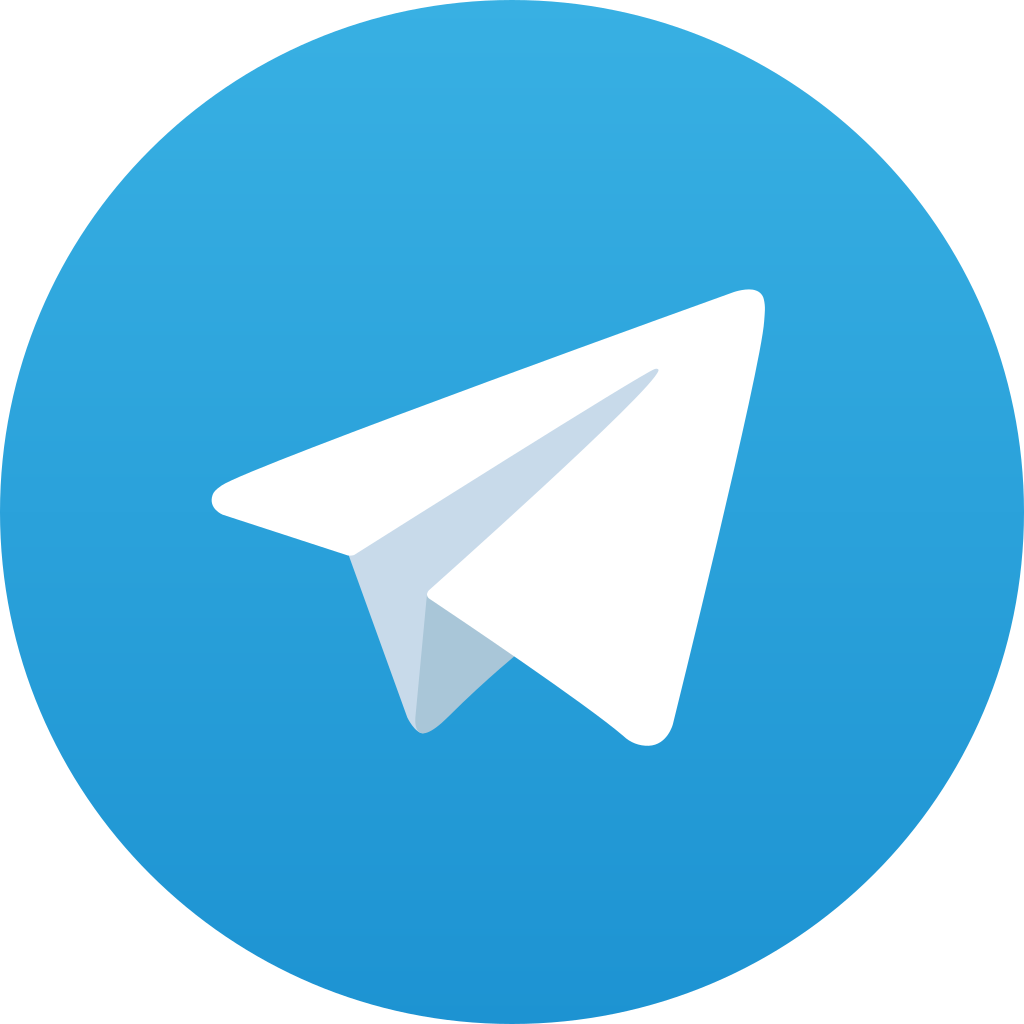 Homework
Telegram Group Discussion
Post your reflection in the Telegram group. Read your peers’ posts and comment at least to two posts by using ‘reply’ function in the Telegram chat.
(Handout   )
Teaching English Through English
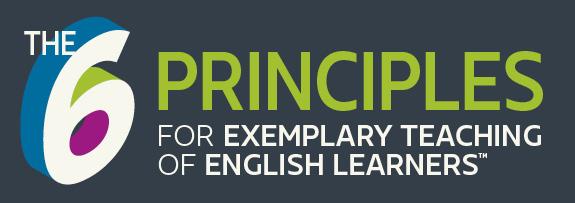 Principle 3
Design High-Quality Lessons for
Language Development
Principle 3
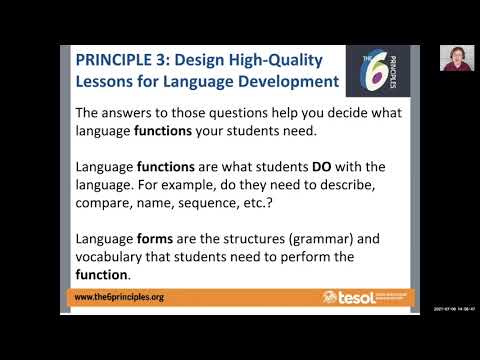 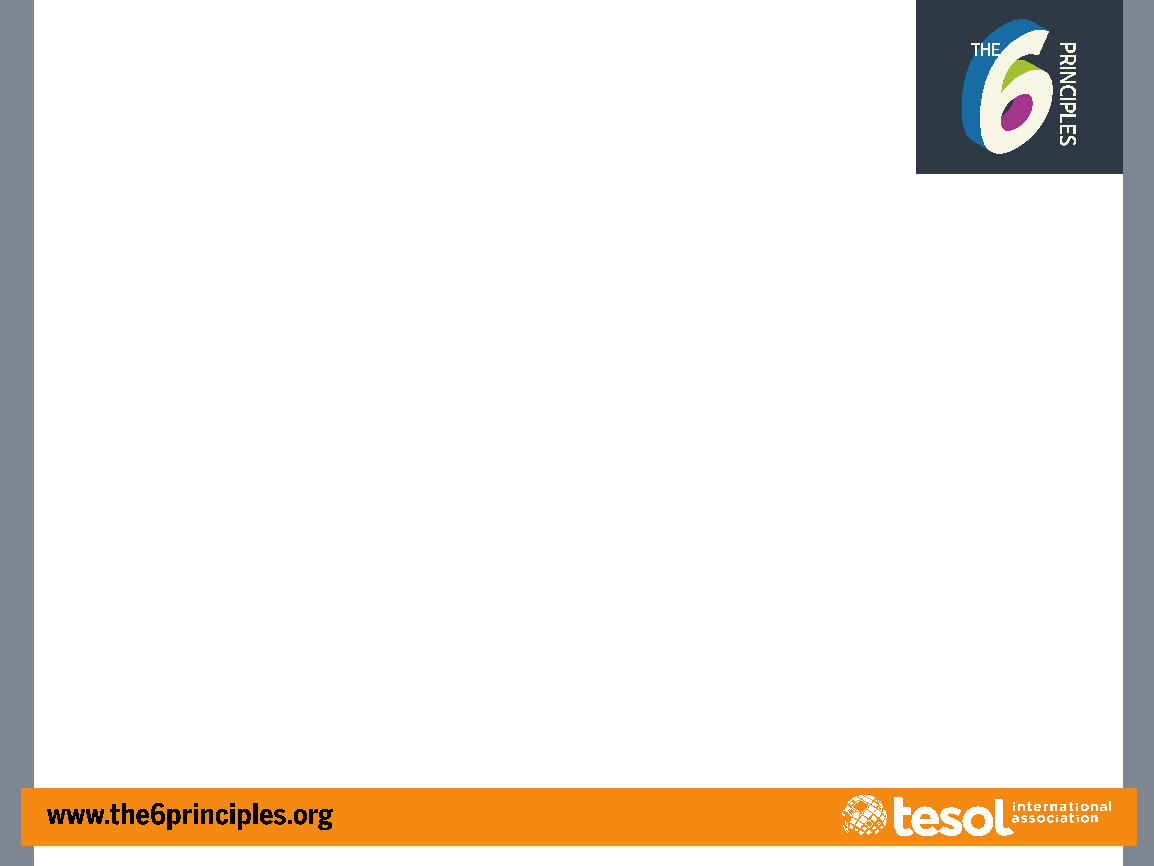 PRINCIPLE 3: Design High-Quality Lessons for Language Development
BEST PRACTICE 1 
Teachers prepare lessons with clear language objectives and share the objectives with their students.
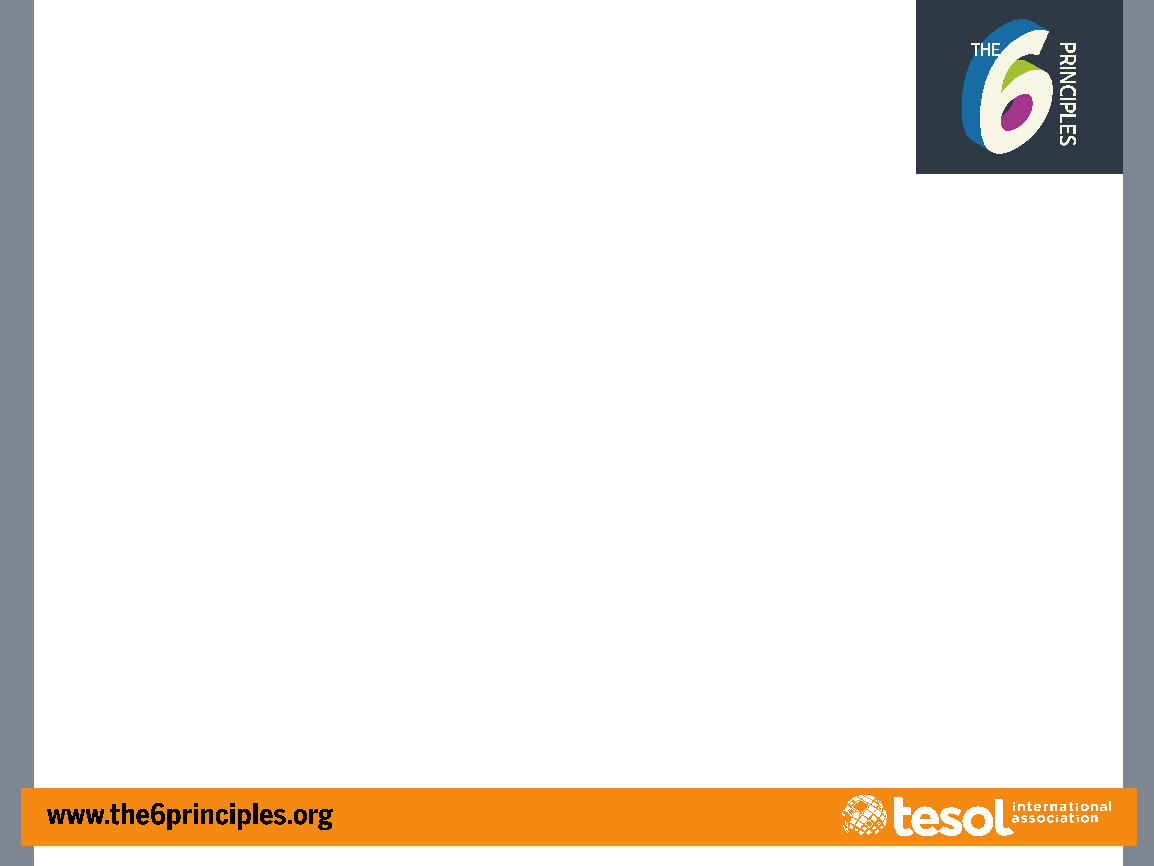 PRINCIPLE 3: Design High-Quality Lessons for Language Development
When creating objectives, teachers need to ask these questions:
What do my students specifically need to understand when they listen?
What do my students specifically need to say when they speak?
What do my students specifically need to understand when they read? 
What do my students specifically need to write about?
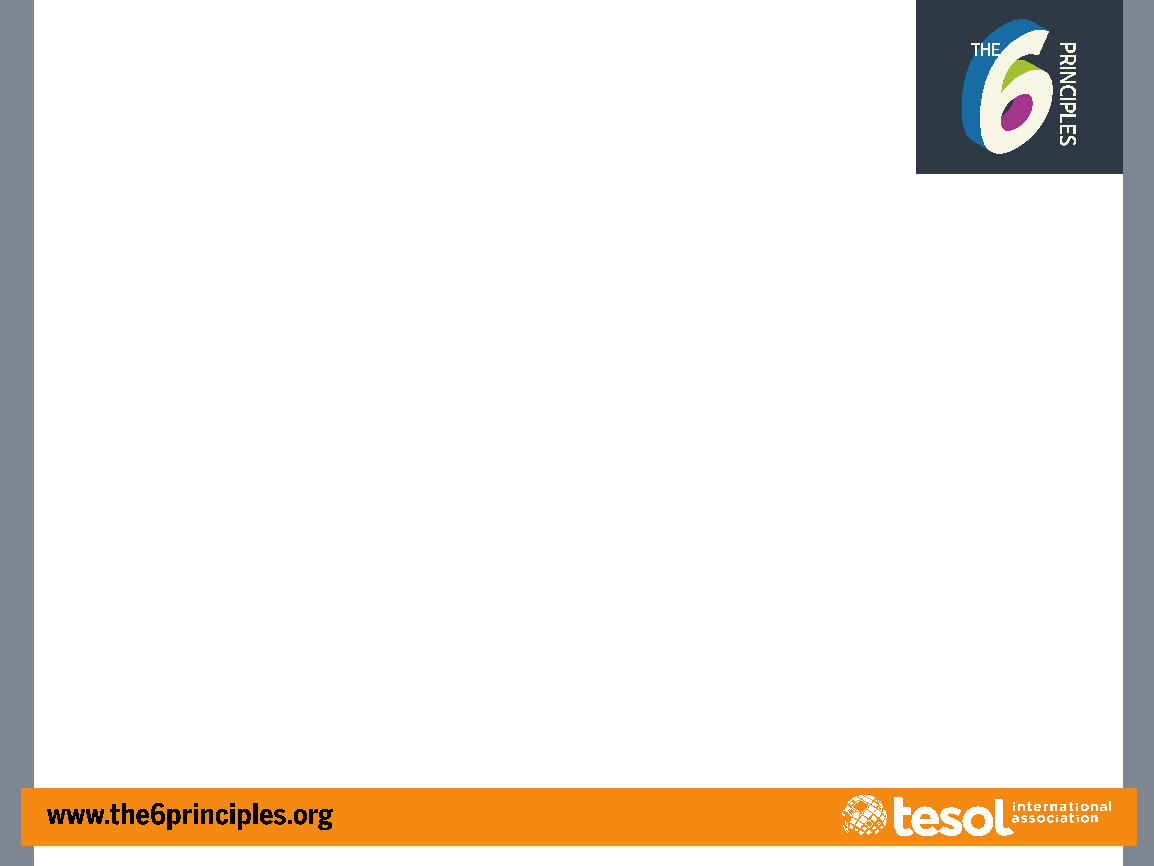 PRINCIPLE 3: Design High-Quality Lessons for Language Development
The answers to those questions help you decide what language functions your students need. 

Language functions are what students DO with the language.
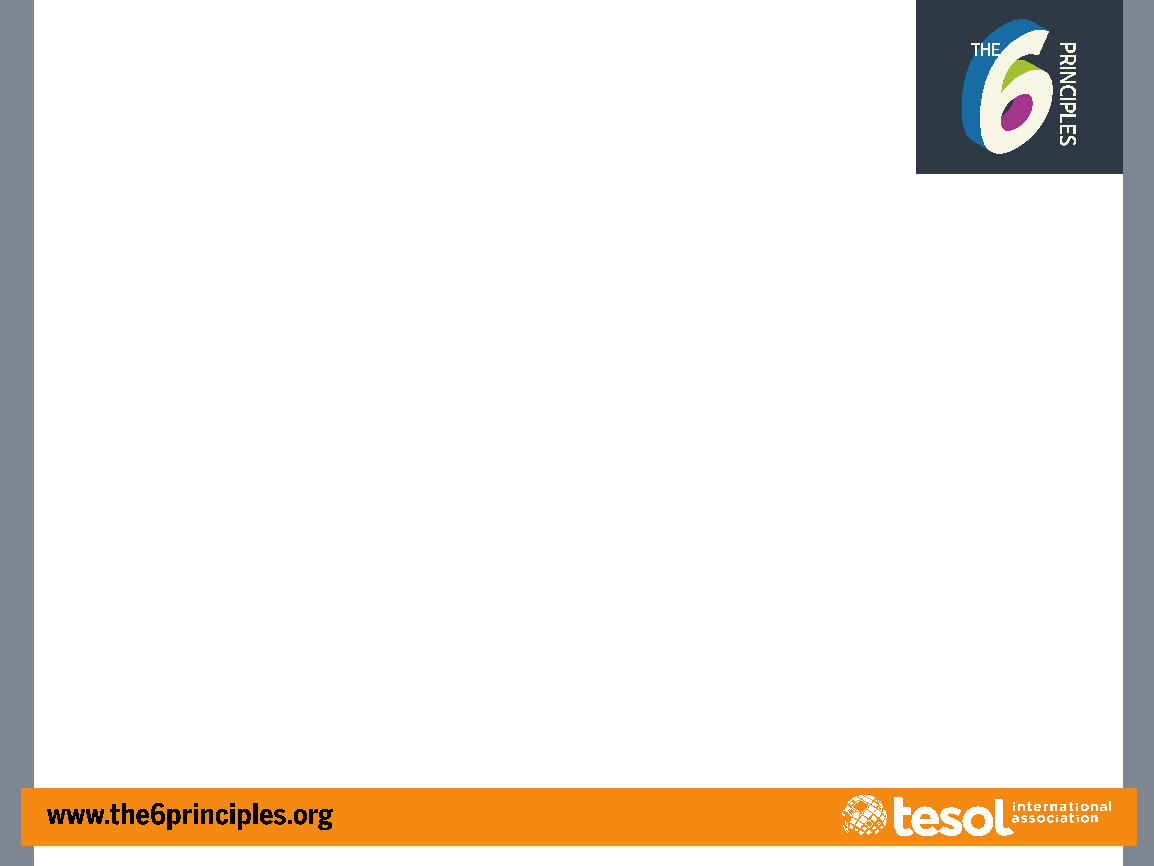 PRINCIPLE 3: Design High-Quality Lessons for Language Development
Orally name five items you need to take on a vacation.
Orally compare the weather in your city to the weather in Paris.
Describe what is happening in a picture of a beach in five or more written sentences.
Sequence the events of a story you read about Olga’s trip to Samarkand.
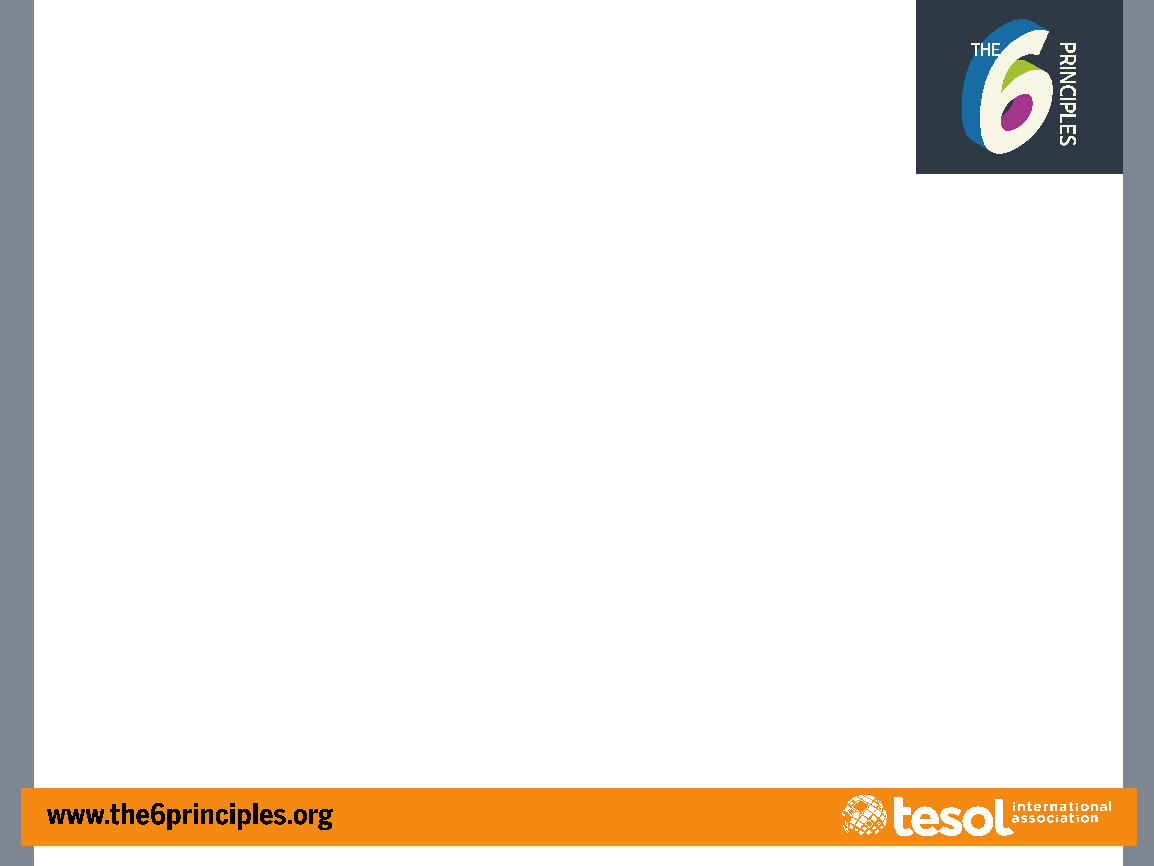 PRINCIPLE 3: Design High-Quality Lessons for Language Development
After you know what the language functions are, you can decide what language forms students need. 

Language forms are the structures (grammar) and vocabulary that students need to perform the function.
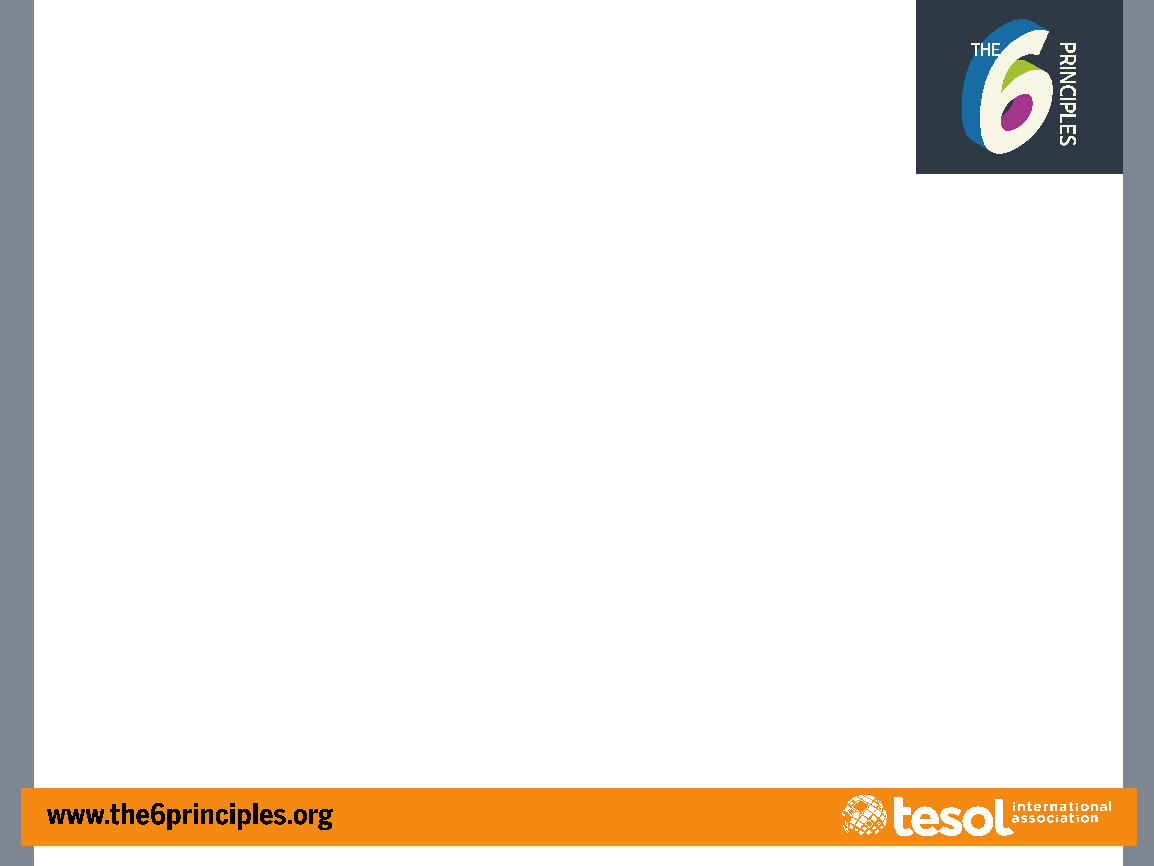 PRINCIPLE 3: Design High-Quality Lessons for Language Development
Orally compare the weather in your city to the weather in Paris.

weather vocabulary
comparatives
present simple
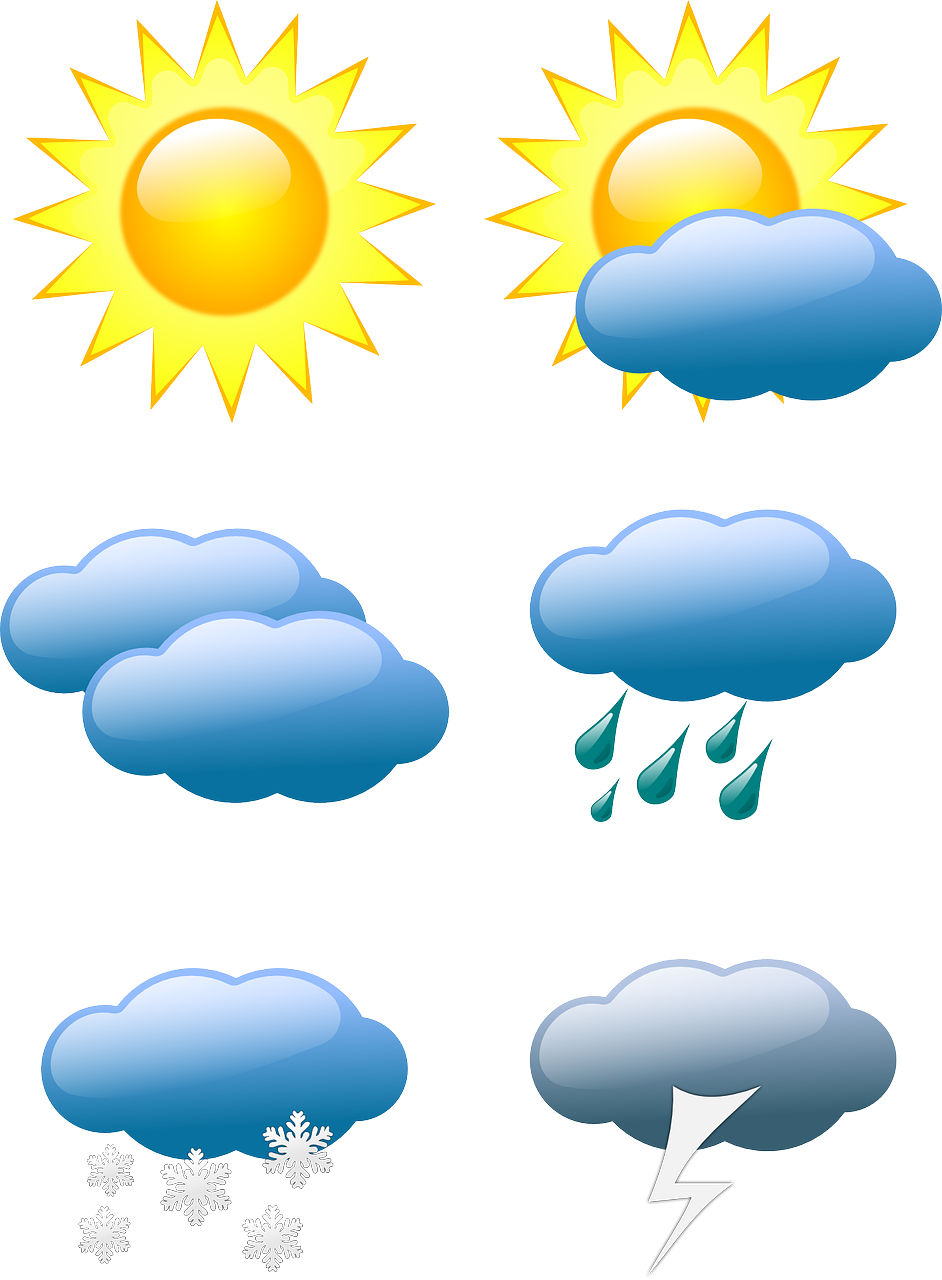 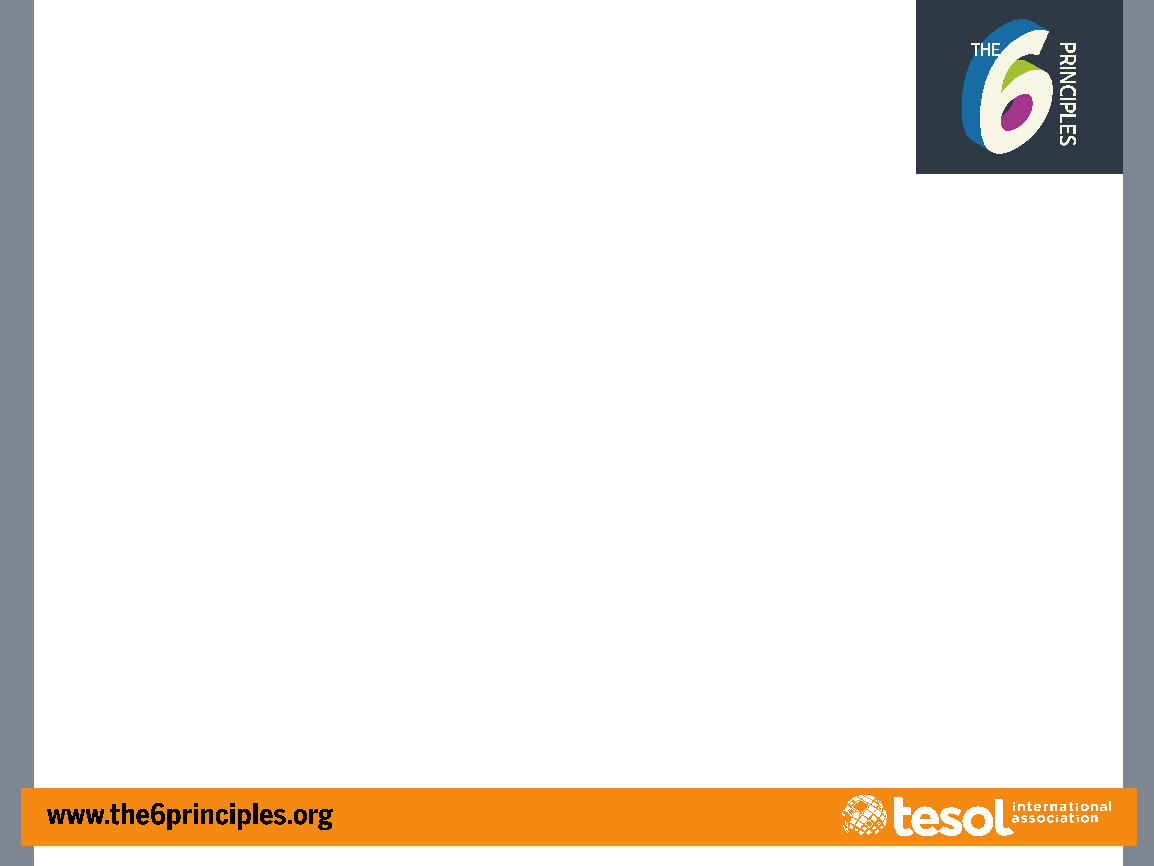 PRINCIPLE 3: Design High-Quality Lessons for Language Development
Describe what is happening in a picture of a beach in five or more written sentences.

What language forms do the students need to master this objective?
_____________
_____________
_____________
_____________
_____________
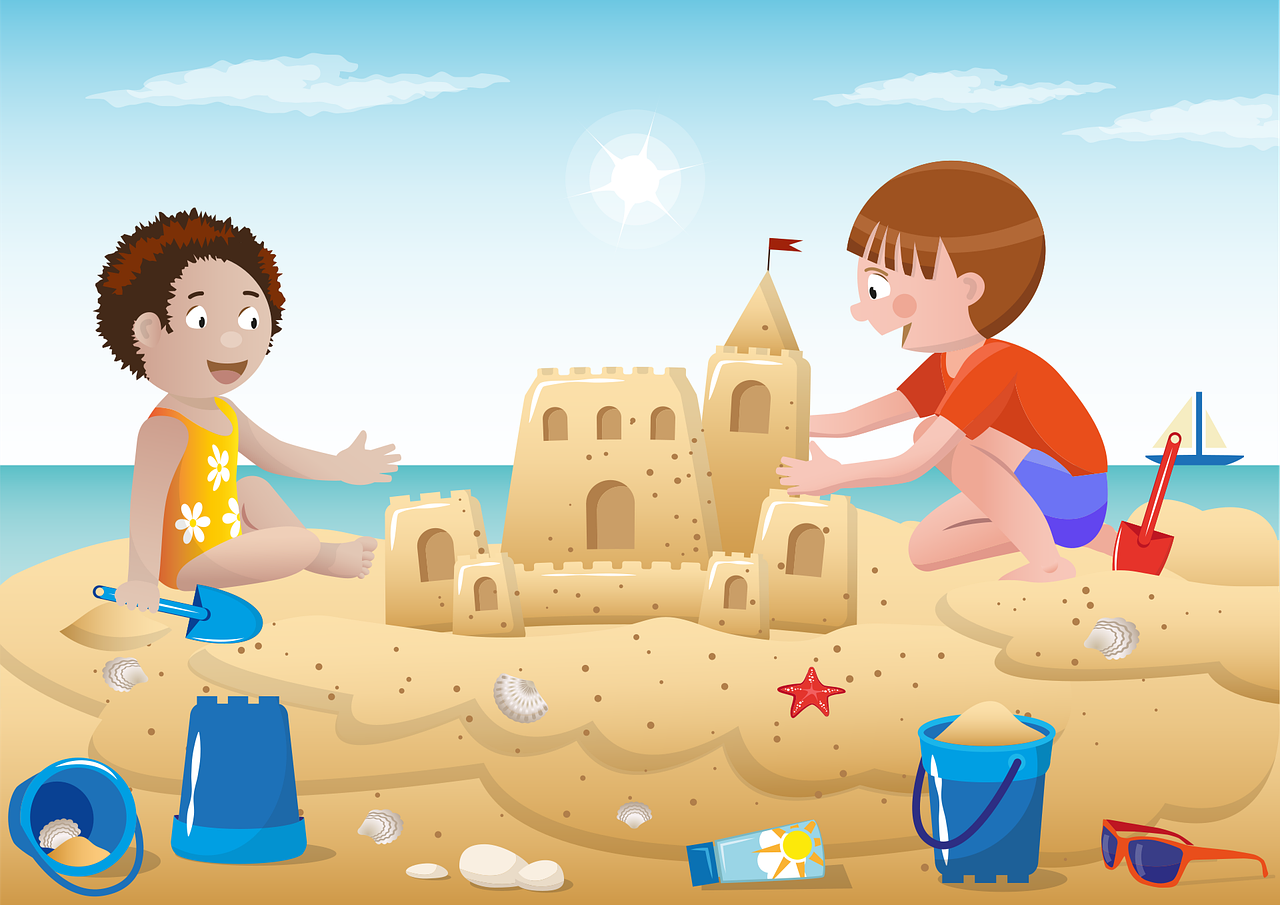 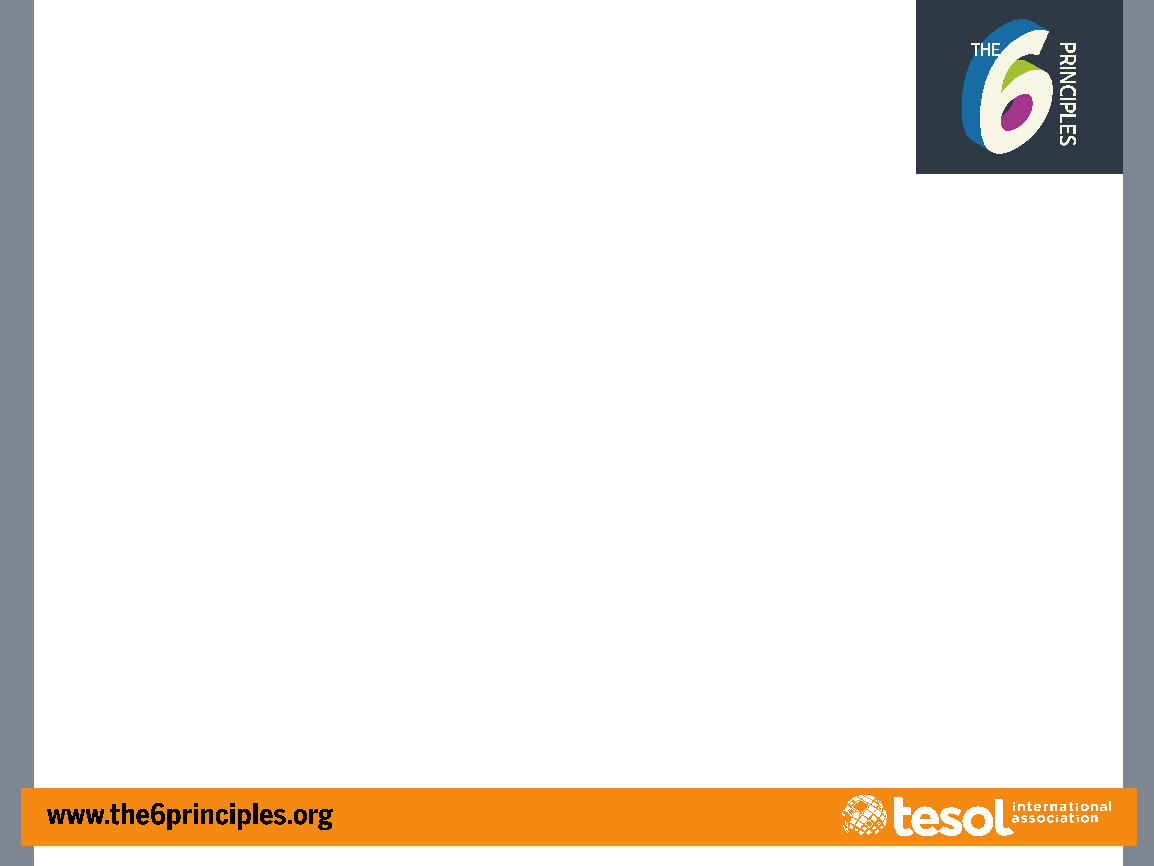 PRINCIPLE 3: Design High-Quality Lessons for Language Development
After you create the objective, ask yourself these questions:
What will I observe each student do?
How can I measure each student’s success?

Remember, the clearer the objective is, the easier it will be to observe and measure!
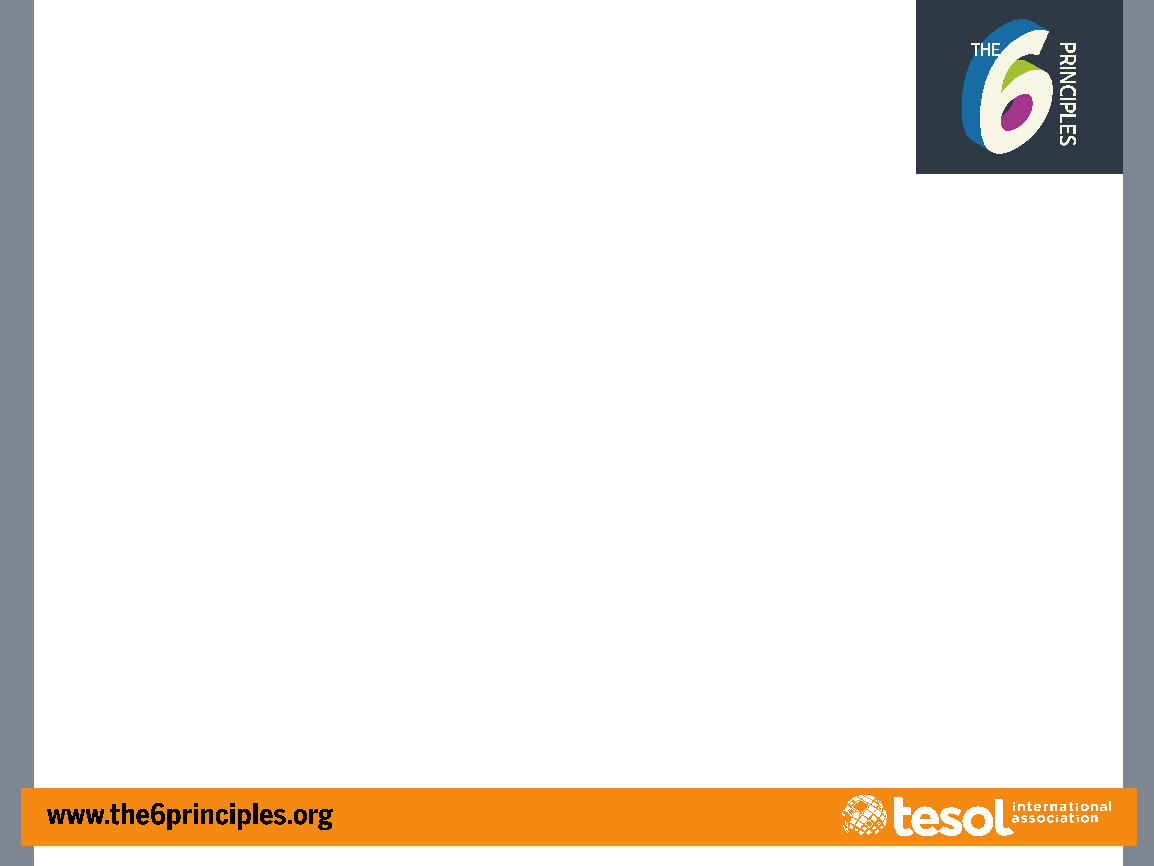 PRINCIPLE 3: Design High-Quality Lessons for Language Development
Next, think about the support you need to give students to help them master the objective. 
vocabulary practice
grammar instruction
multiple opportunities for practice
focused feedback
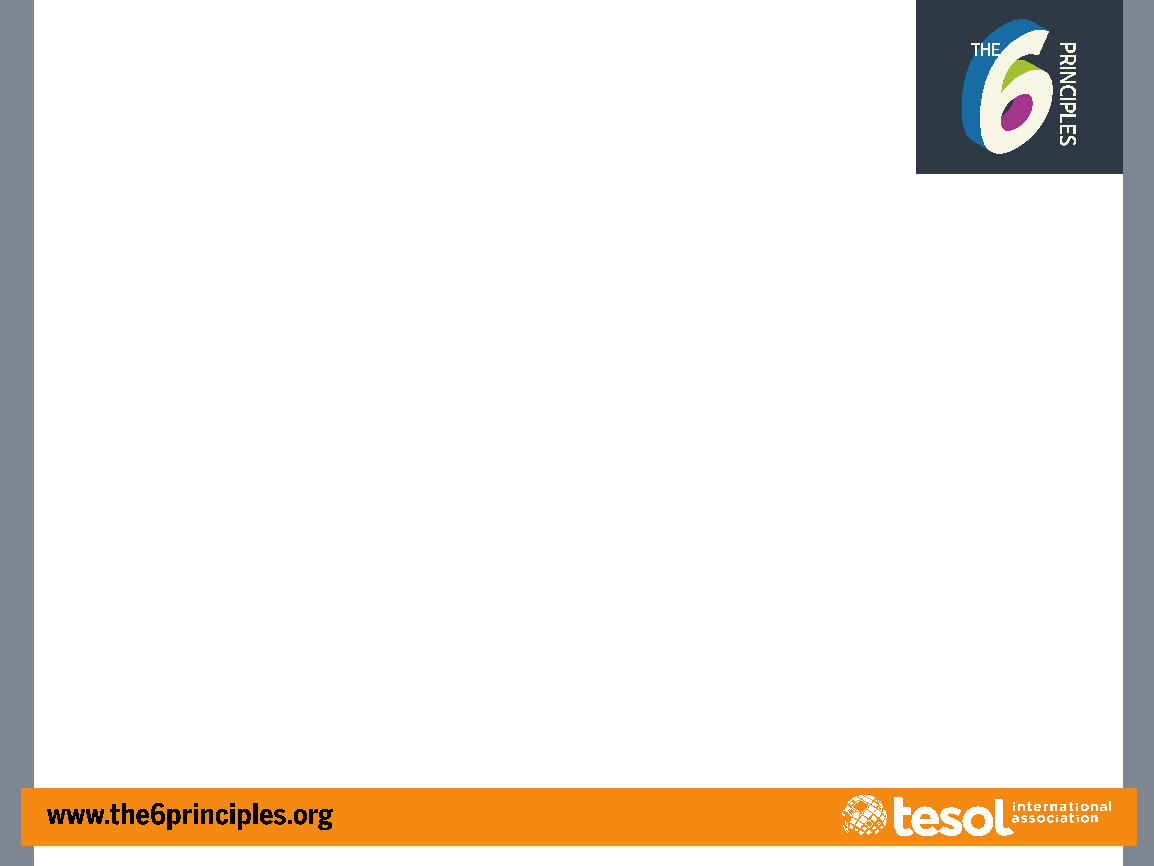 PRINCIPLE 3: Design High-Quality Lessons for Language Development
Then, think about how you will communicate the objective to the students.
writing on the board / showing on screen
reading aloud
demonstrating or modeling / showing examples
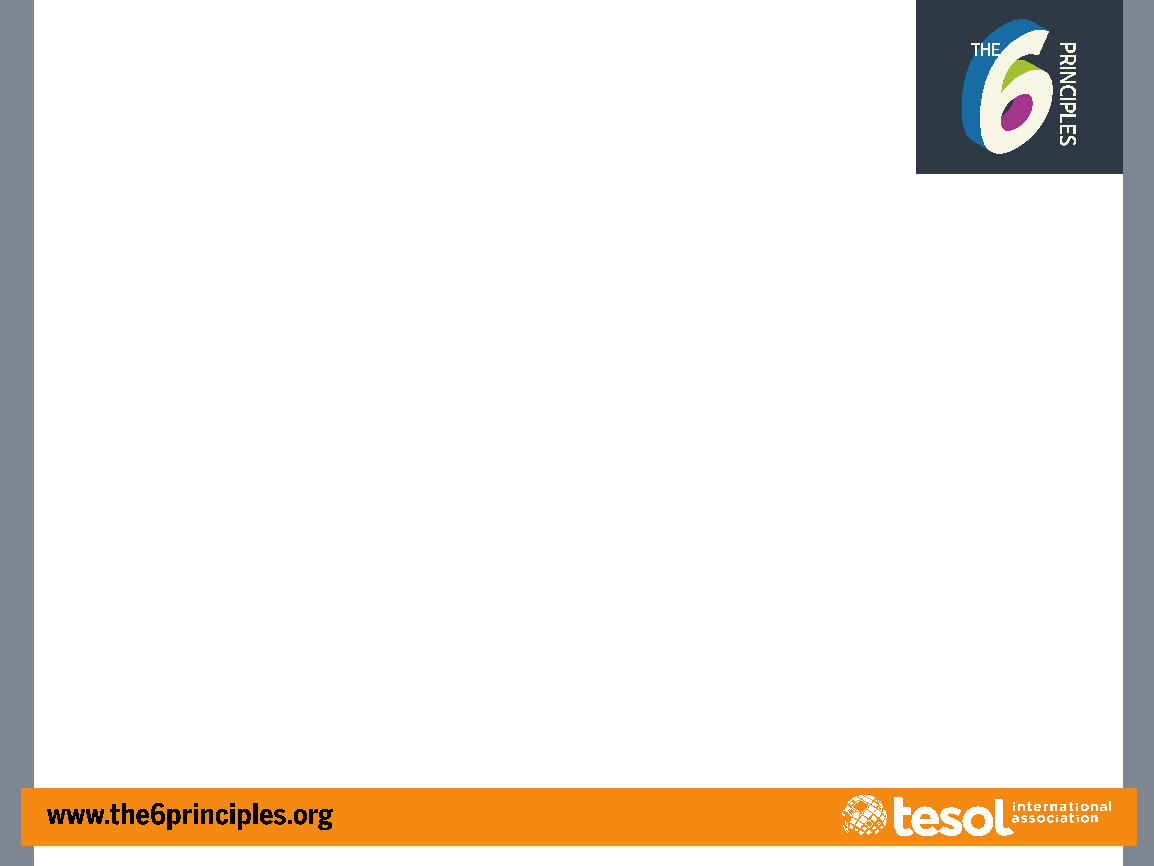 PRINCIPLE 3: Design High-Quality Lessons for Language Development
Think-Pair-Share
Finally, decide how you will encourage your students to participate.
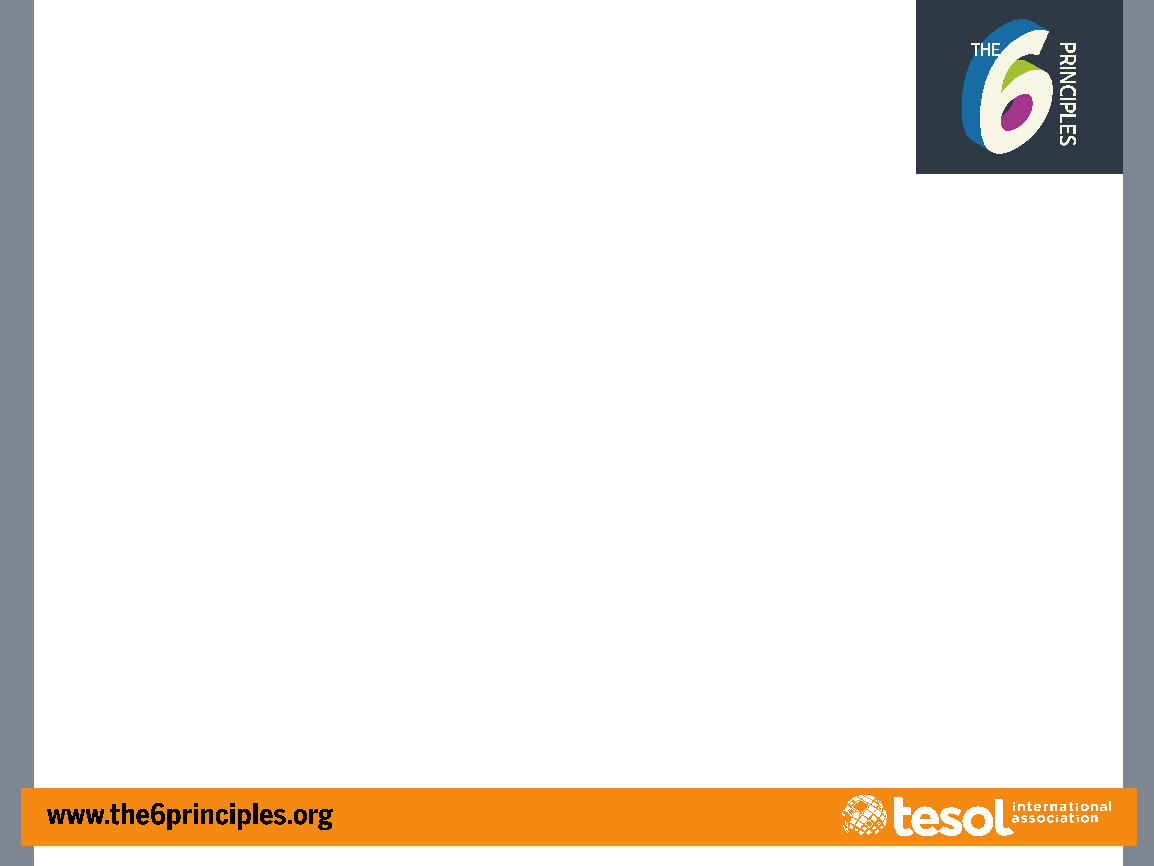 PRINCIPLE 3: Design High-Quality Lessons for Language Development
BEST PRACTICE 2 
Teachers use oral and written English that students can understand.
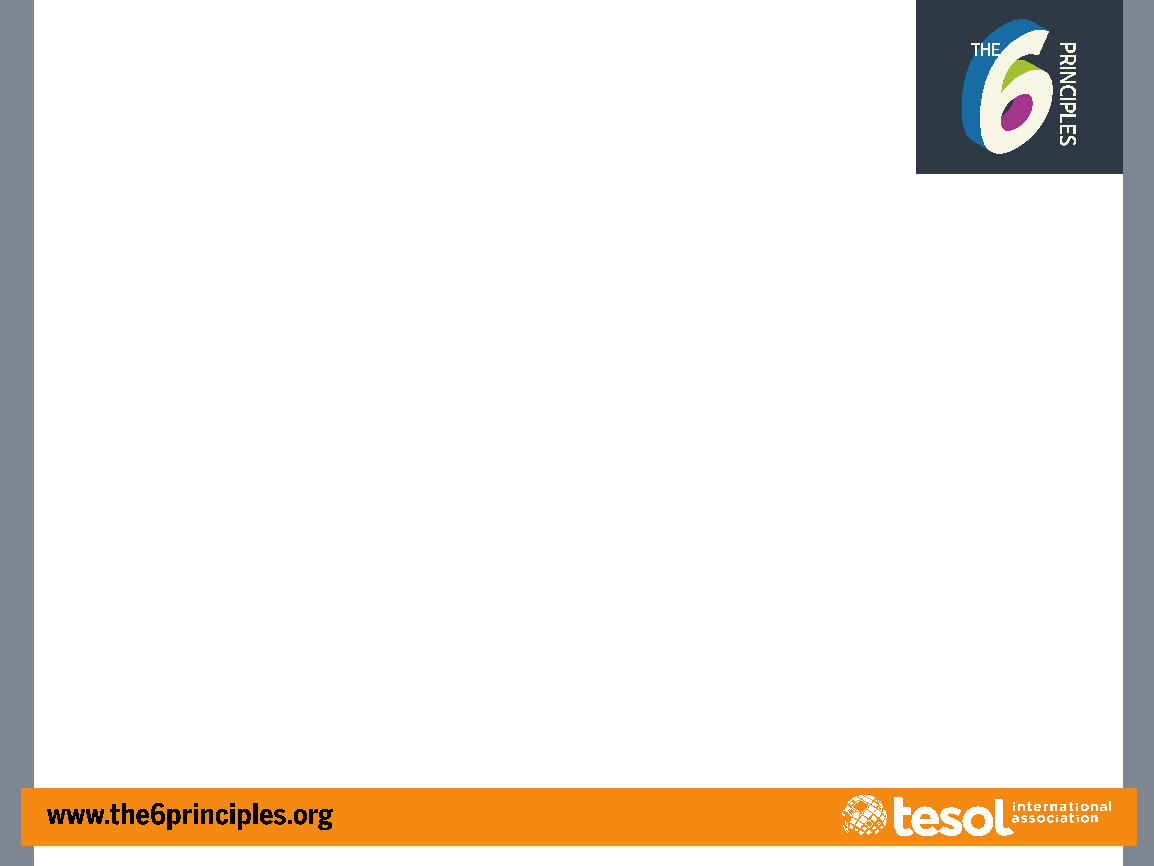 PRINCIPLE 3: Design High-Quality Lessons for Language Development
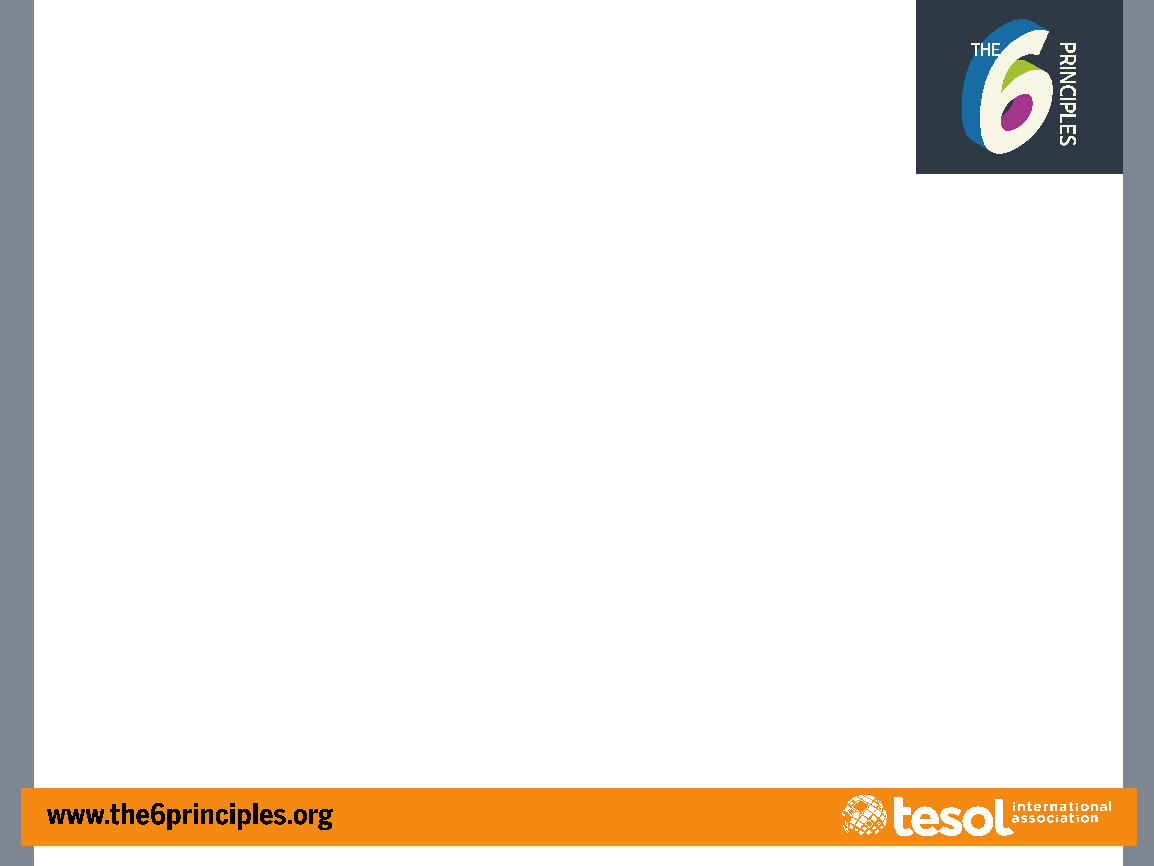 PRINCIPLE 3: Design High-Quality Lessons for Language Development
How can teachers adapt their language?
Speak clearly.
Speak at a slower speed for beginner students and a normal speed for advanced students.
Repeat information in different ways. 
Use hand and face expressions.
Stress important words.
Write key words when speaking.
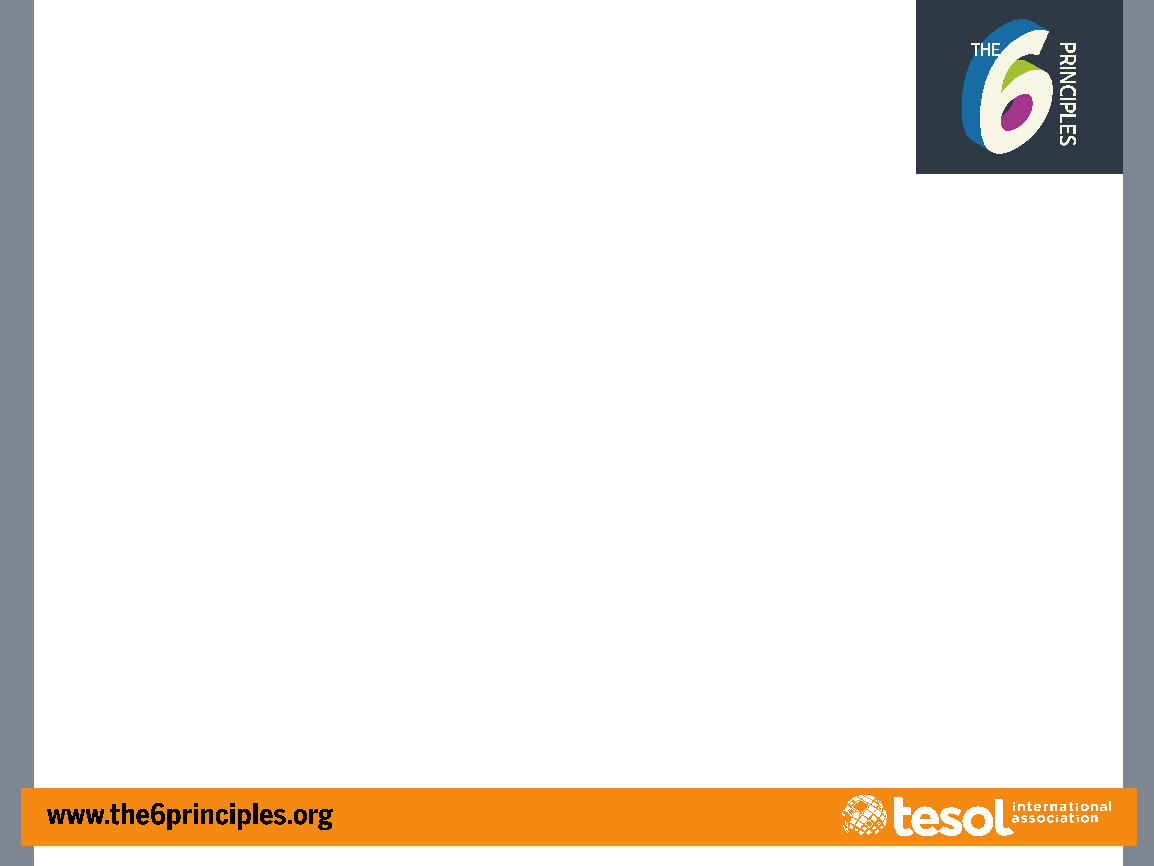 PRINCIPLE 3: Design High-Quality Lessons for Language Development
How can teachers give clear directions?
Use the same classroom management and routines every day.
Give simple directions with patterned language.
hand clapping
rhymes
hand and face expressions
signals
Divide tasks into smaller parts.
Model every part of a task.
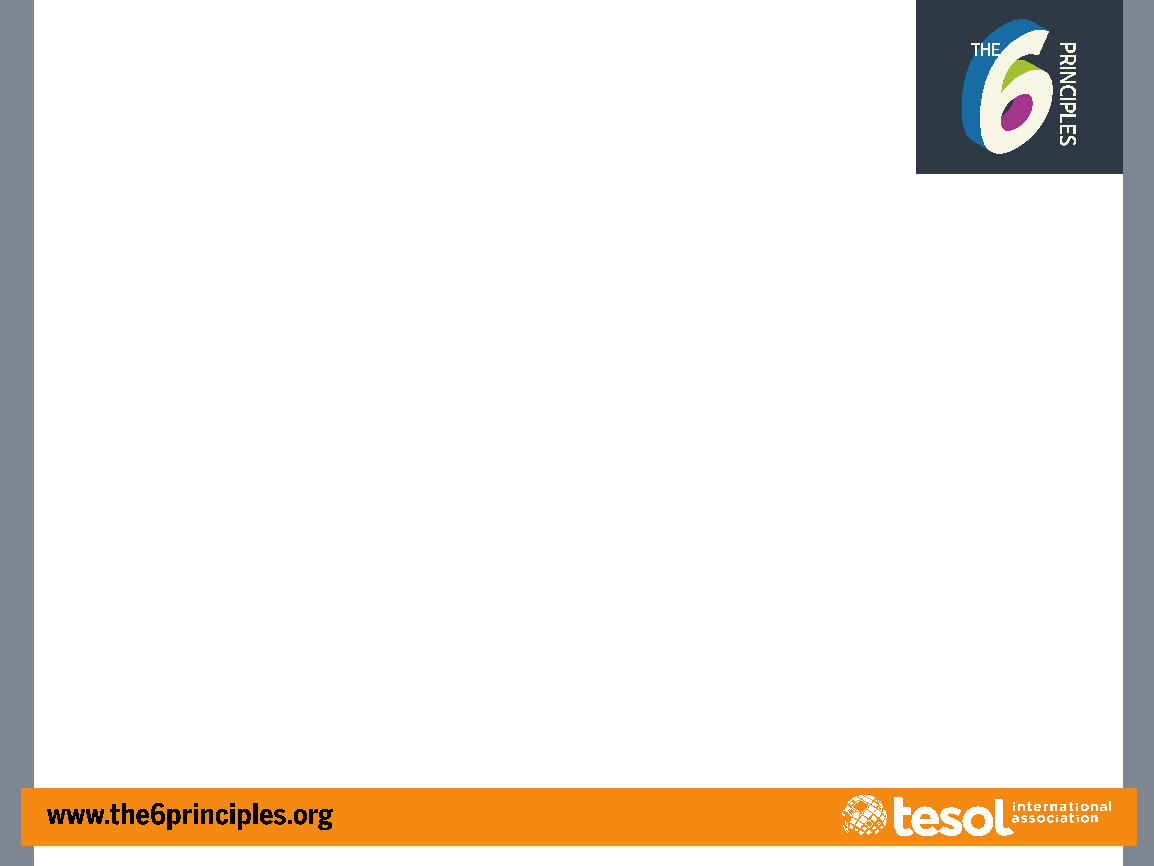 PRINCIPLE 3: Design High-Quality Lessons for Language Development
BEST PRACTICE 3 
Teachers have active classrooms where students can actively practice English with interesting topics.
[Speaker Notes: combining 3c and 3d
use travel topic]
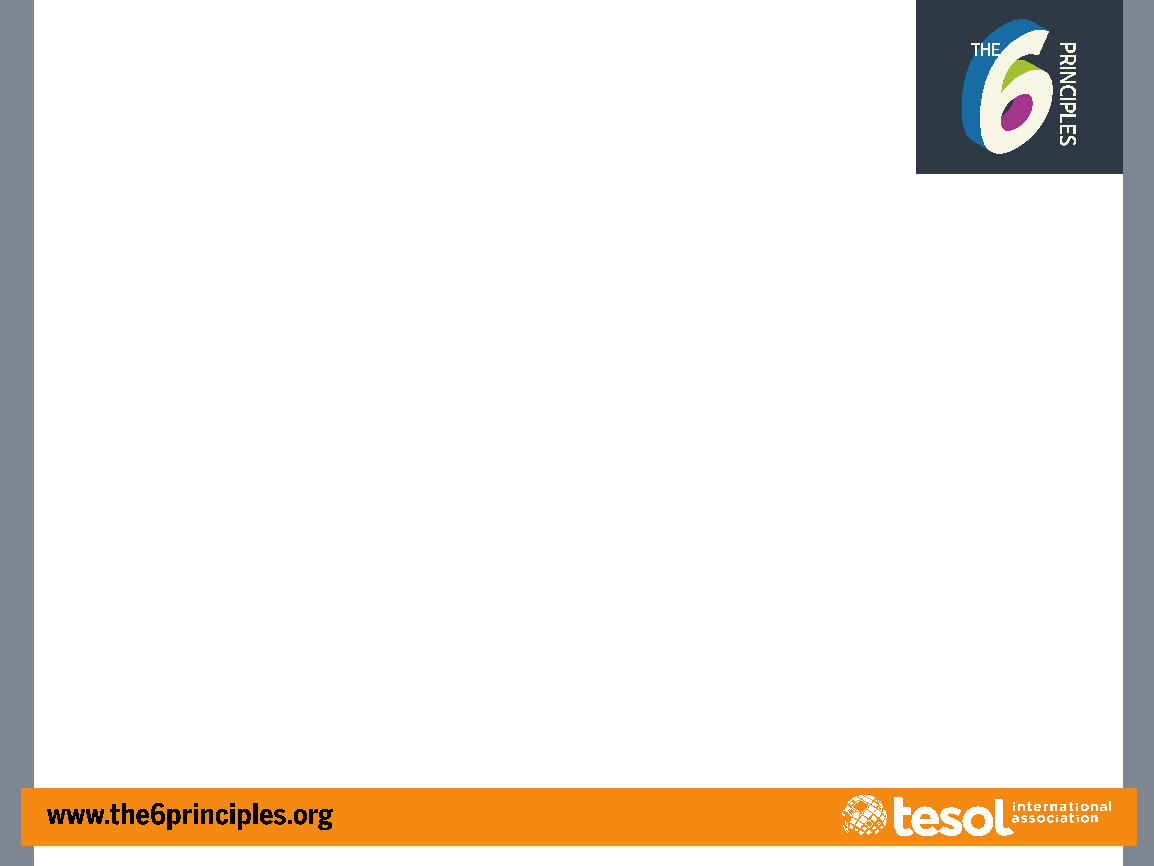 PRINCIPLE 3: Design High-Quality Lessons for Language Development
How can you give students more opportunities to participate?
Be sure that you do not just rely on “good speakers” (Numbered Heads Together, Think-Pair-Share).
Ask follow-up questions:
“Say more on that.”
“Do you agree or disagree with that?”
“Why do you think that?”
“Explain why you chose this answer.”
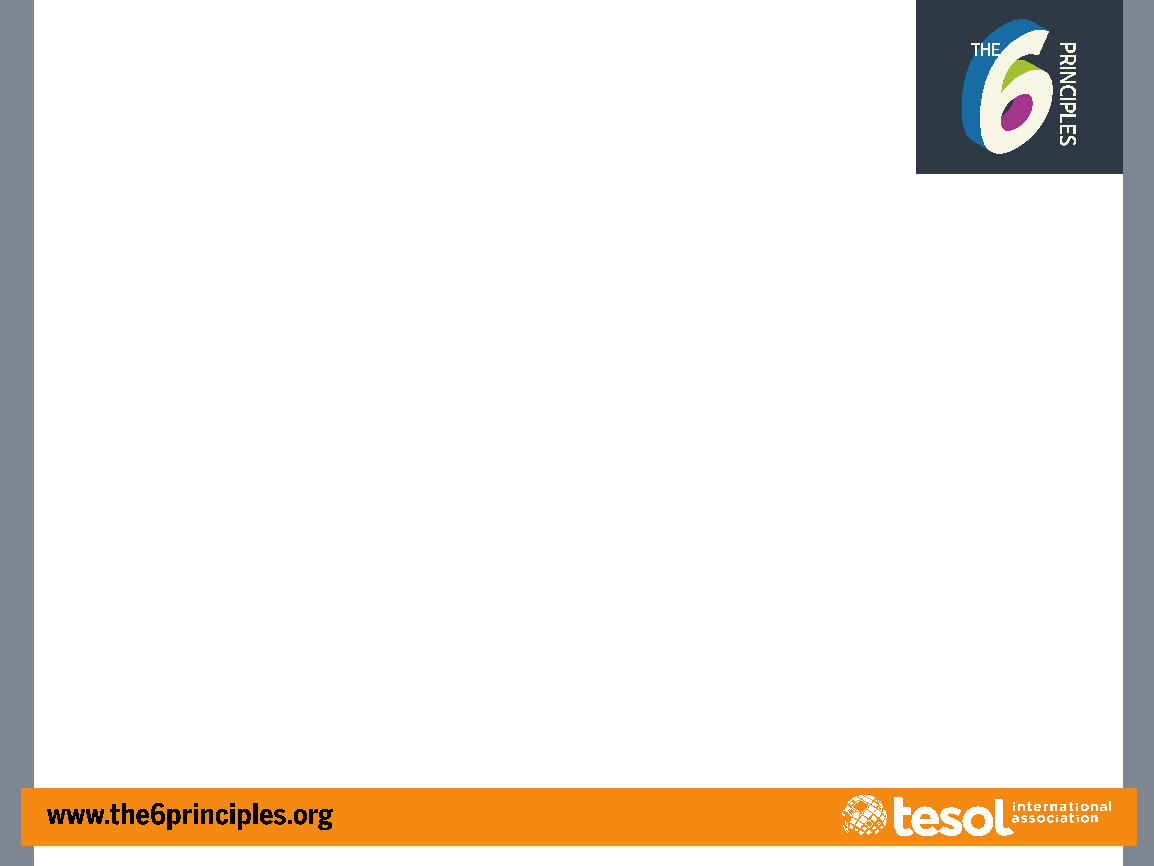 PRINCIPLE 3: Design High-Quality Lessons for Language Development
How can you use active language throughout a lesson?
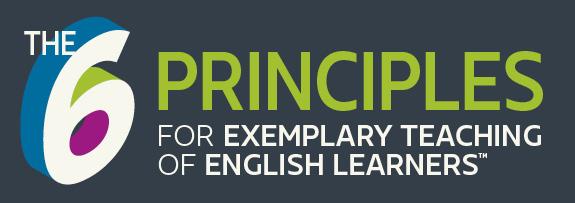 ACTIVITY
3-2-1 Uzbekistan!
www.the6principles.org
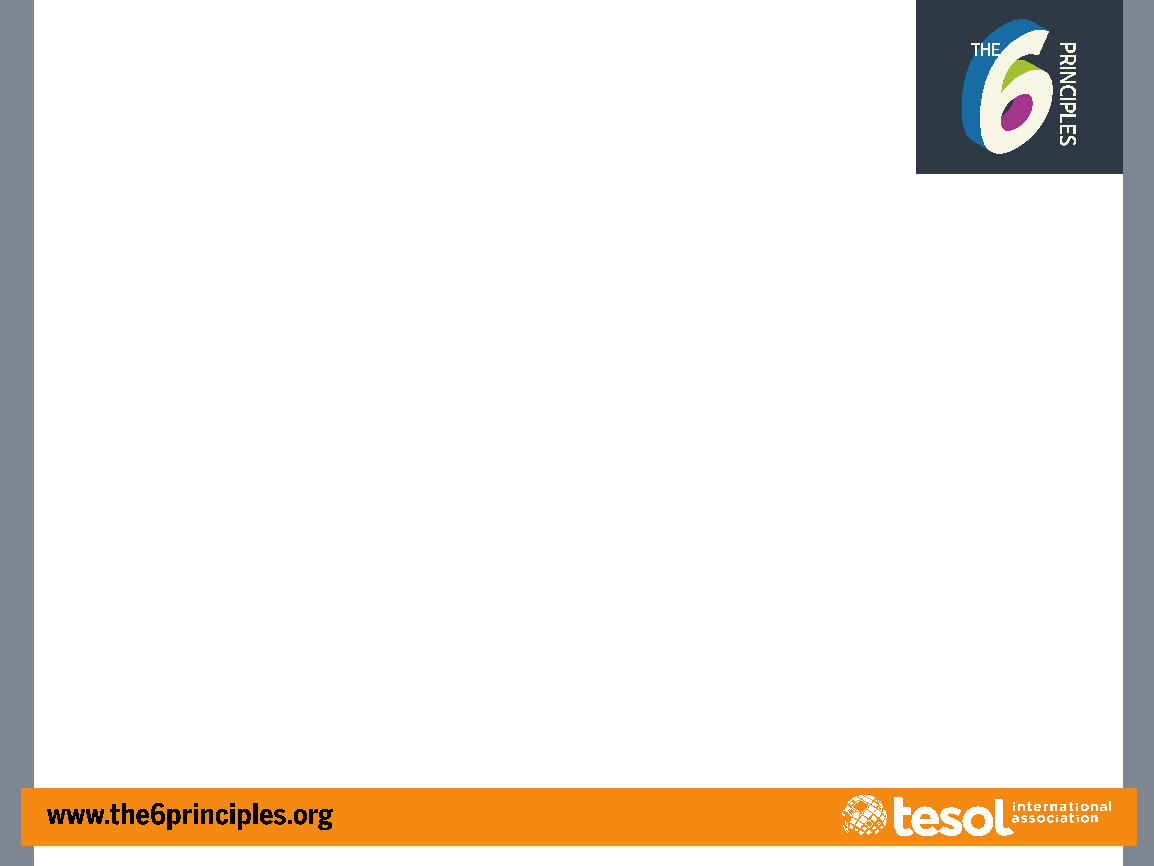 ACTIVITY: 3-2-1 Uzbekistan!
Best Practice 1: Teachers prepare lessons with clear language objectives and share the objectives with their students.
Best Practice 2: Teachers use oral and written English that students can understand.
Best Practice 3: Teachers  have active classrooms where students can actively practice English with interesting topics.
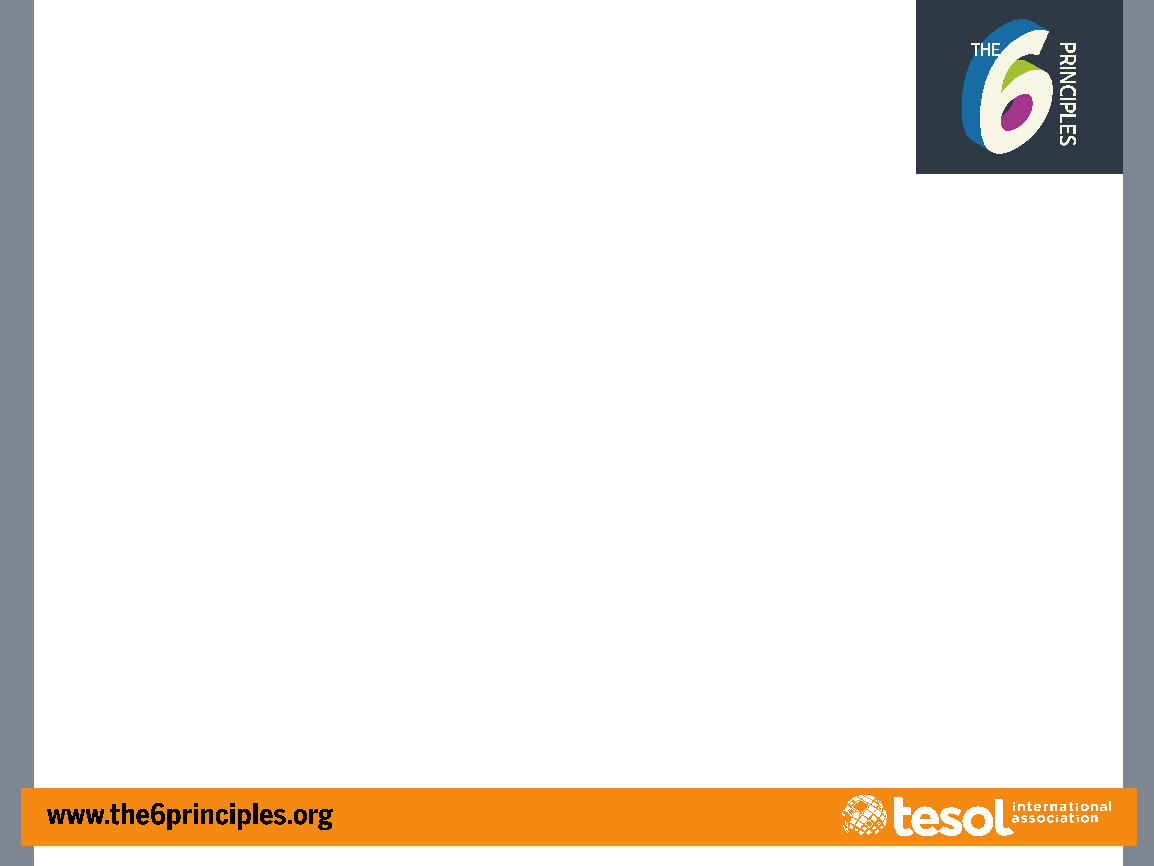 ACTIVITY: 3-2-1 Uzbekistan!
Write the name of your assigned region of Uzbekistan.
Work with your table-group to add the 3-2-1 information in the boxes.
Transfer all of the information to poster paper.
Be ready to answer questions about your region and ask questions about other groups’ regions. You can add drawings if you like.
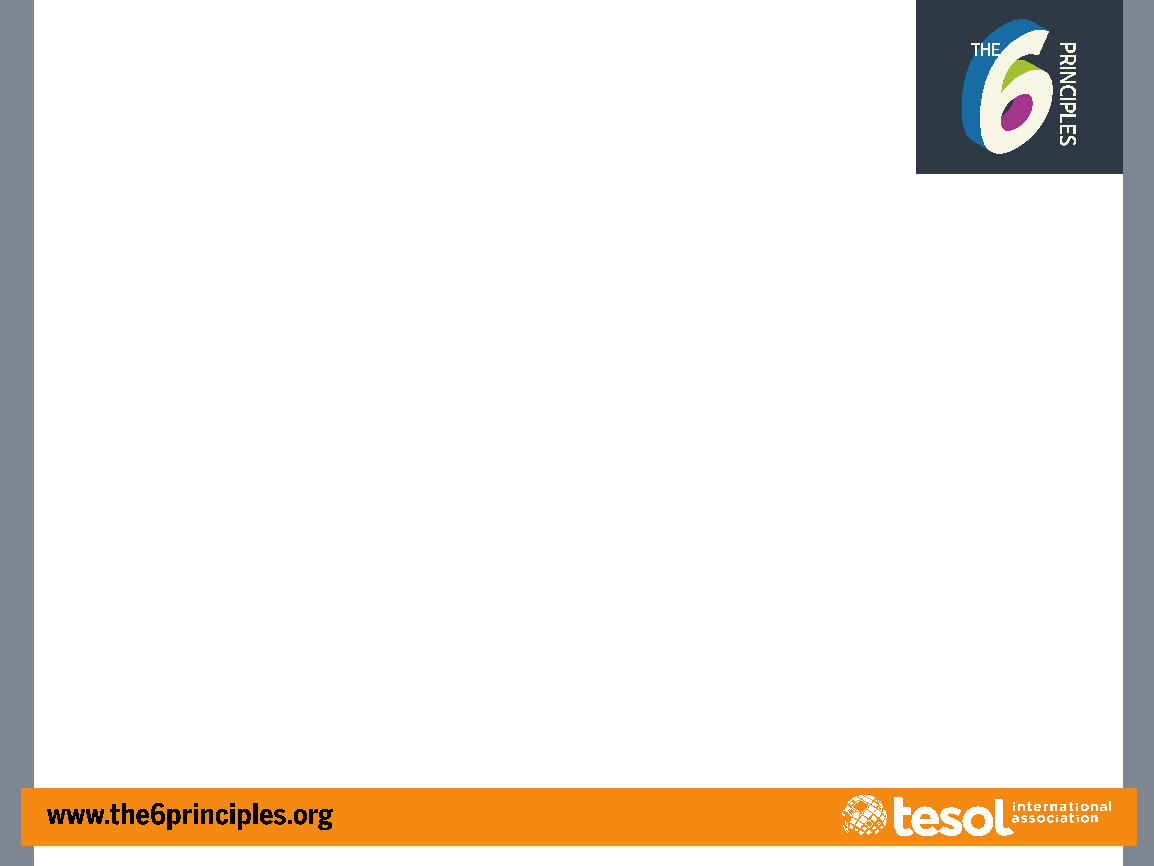 MODELING: 3-2-1 Uzbekistan!
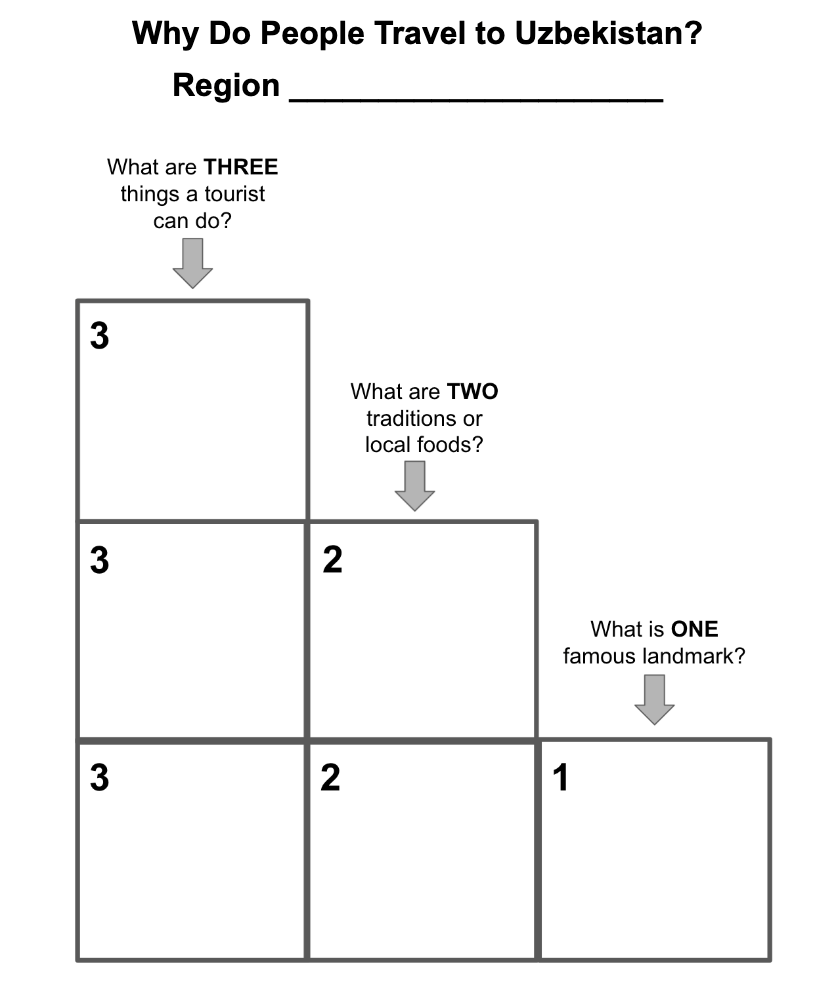 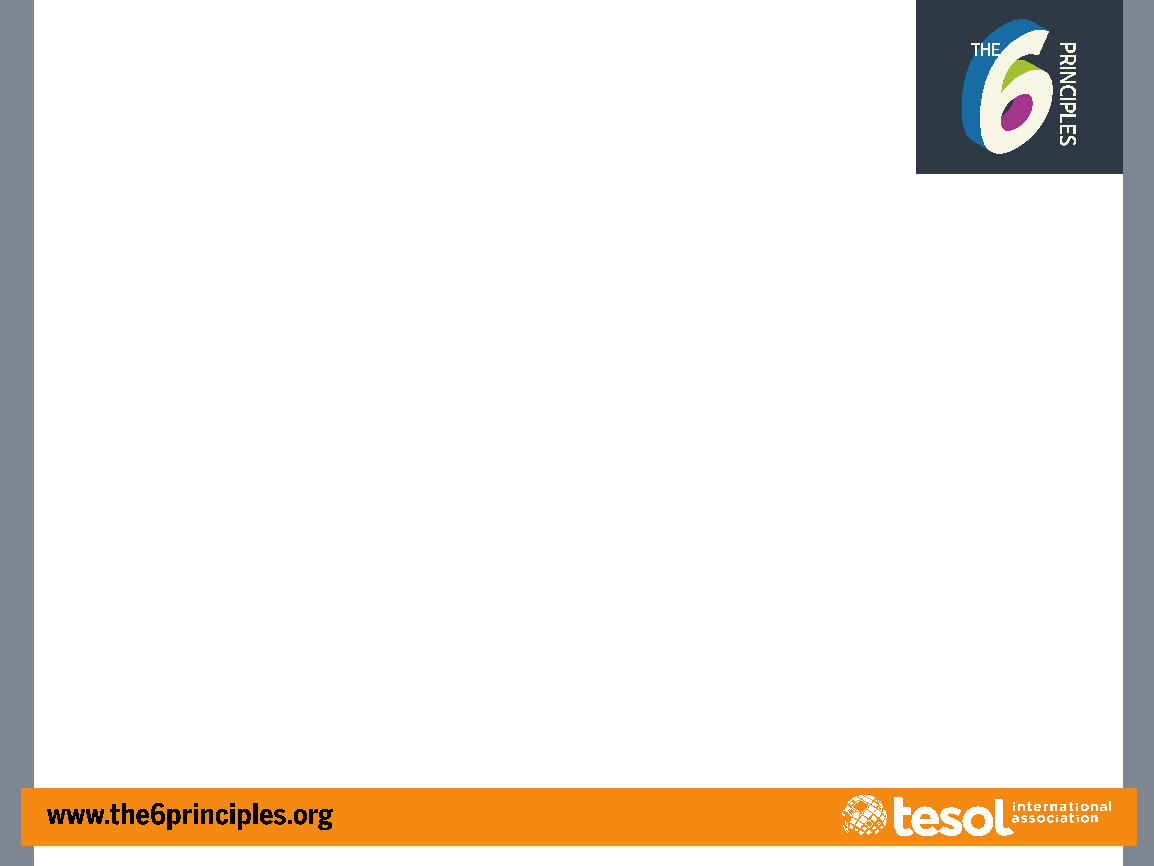 ACTIVITY: Turn and Talk / Activity Tracker: 3-2-1
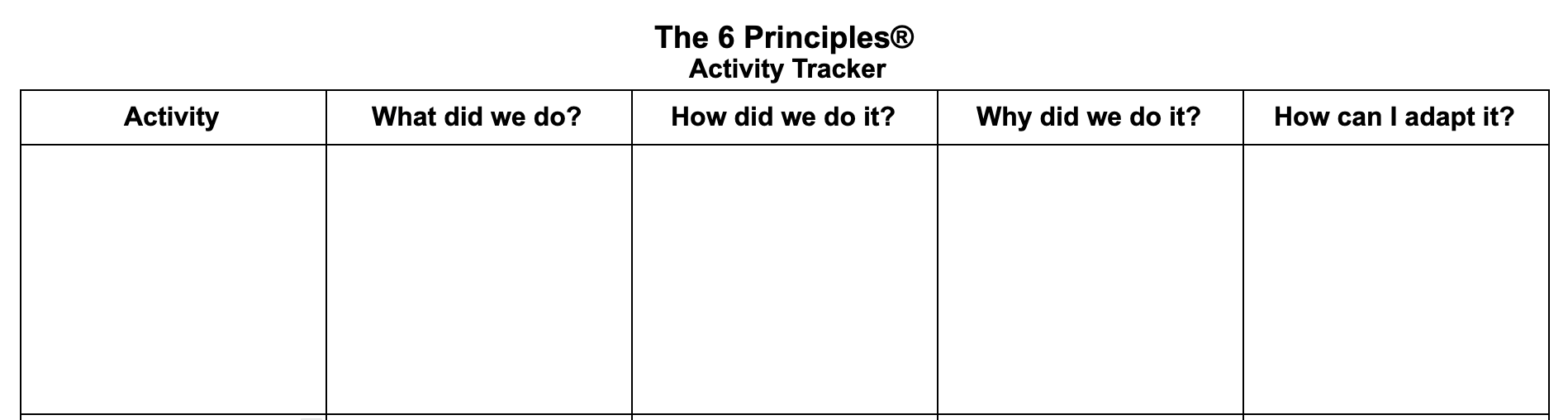 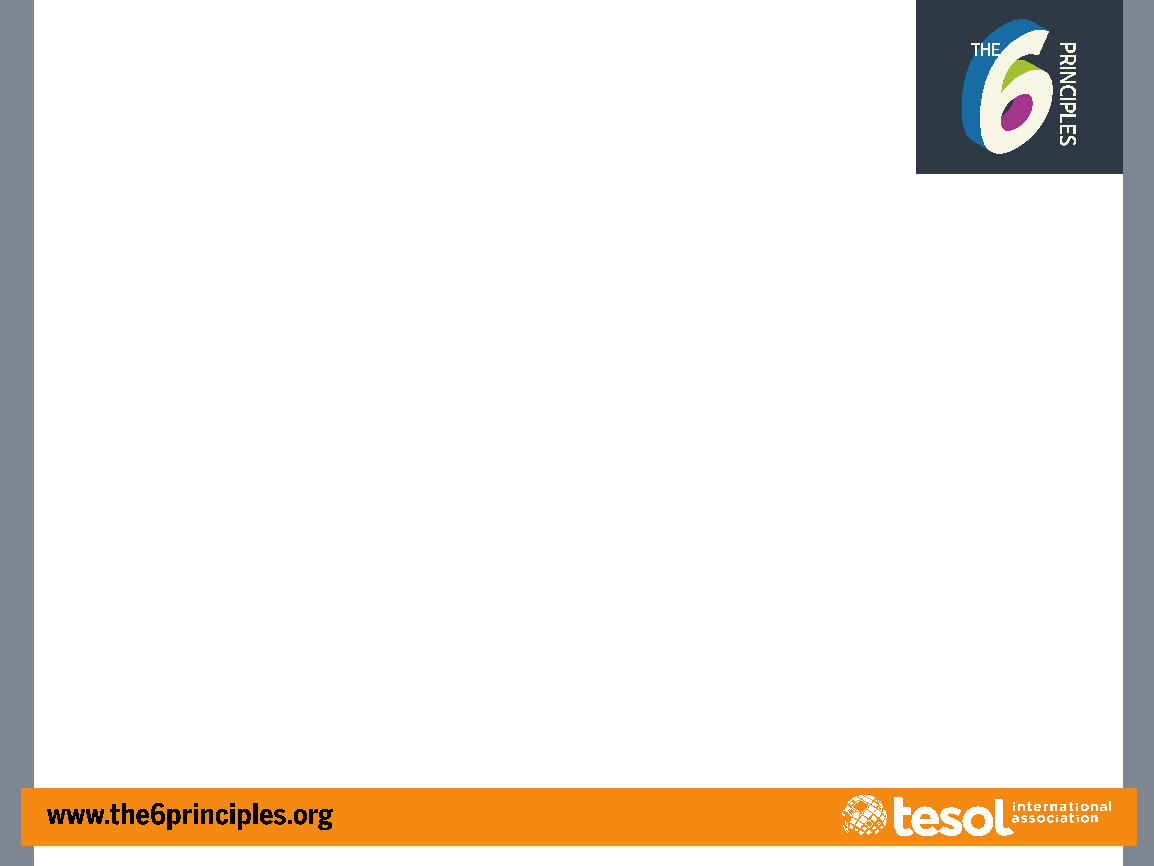 REVIEW and WRAP-UP
Review: Retell your partner what you learned about Principles 1-3. How did we facilitate your learning today?
Extend: 6Ps Resources Graphic Organizer, What other activities do you know that might support each principle? Add a few to the notes column.
Reflect: What questions do you have? What connections are you making between The 6Ps and your teaching?
Wrap-up Reflection Questions
• What is one thing that you learned today?
• What is one question that you still wonder?
• What is one way someone helped you to learn?
For the wrap up at the end of the session, you can set up instructional routines such as paired or group reflection for sharing. 
Your reflective wrap-up questions can be:
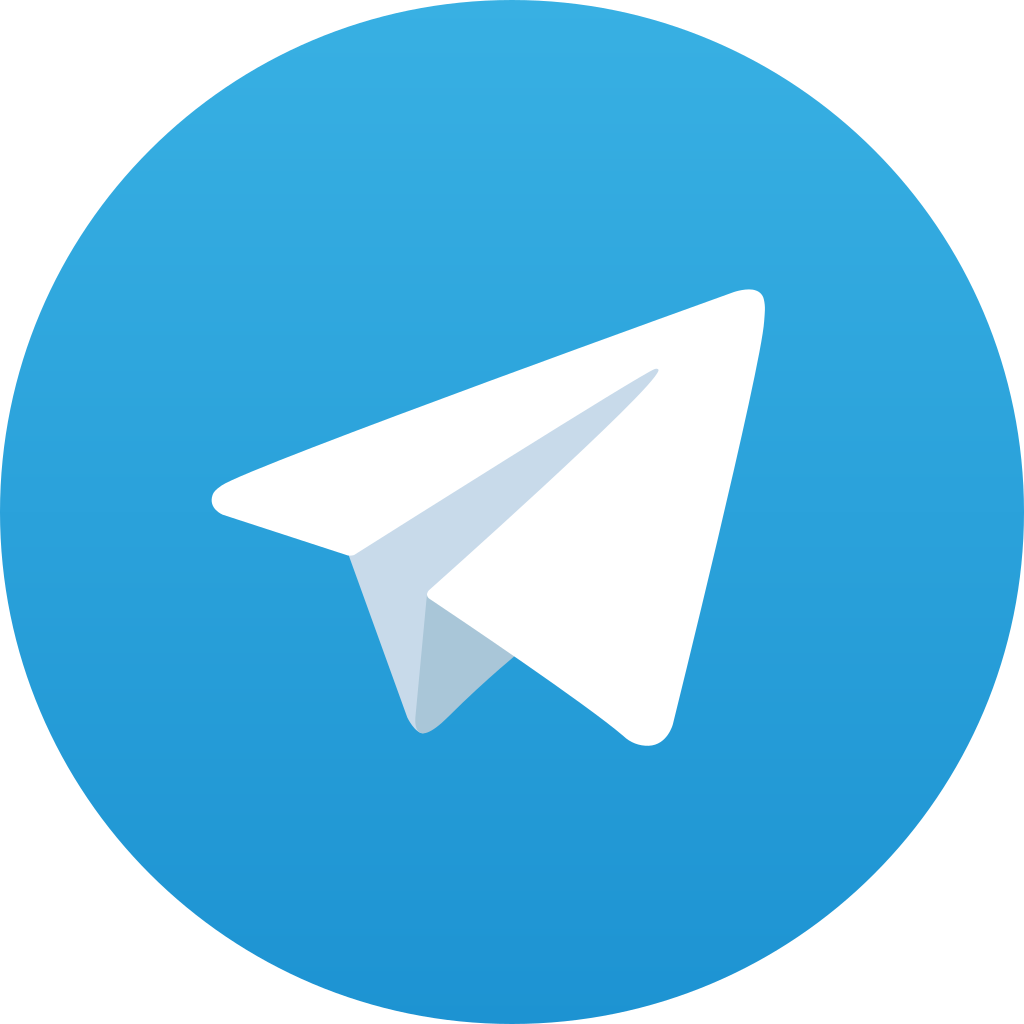 Homework
Telegram Group Discussion
Post your reflection in the Telegram group. Read your peers’ posts and comment at least to two posts by using ‘reply’ function in the Telegram chat.
(Handout   )
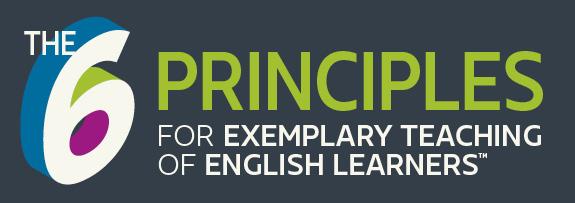 Week 3
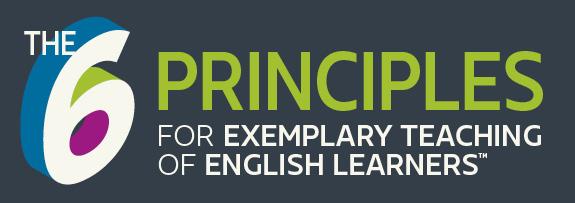 Principle 4
Title
Objectives
I can 
I can 
I can 
I can
Welcome Message
Finally, we will reflect in class and for homework to share our ideas about routines in our Telegram groups.
Daily Quote
Daily 
Agenda
Topic
Video # 1: 
In this video you will learn about…
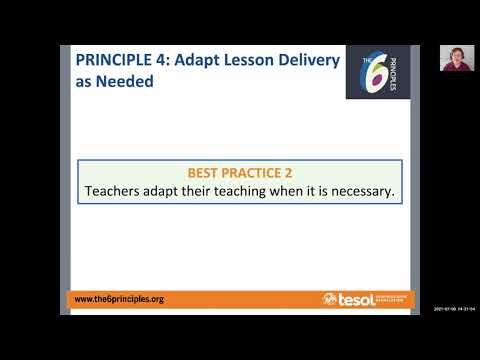 Divide the participants into smaller groups and … (Handout  )
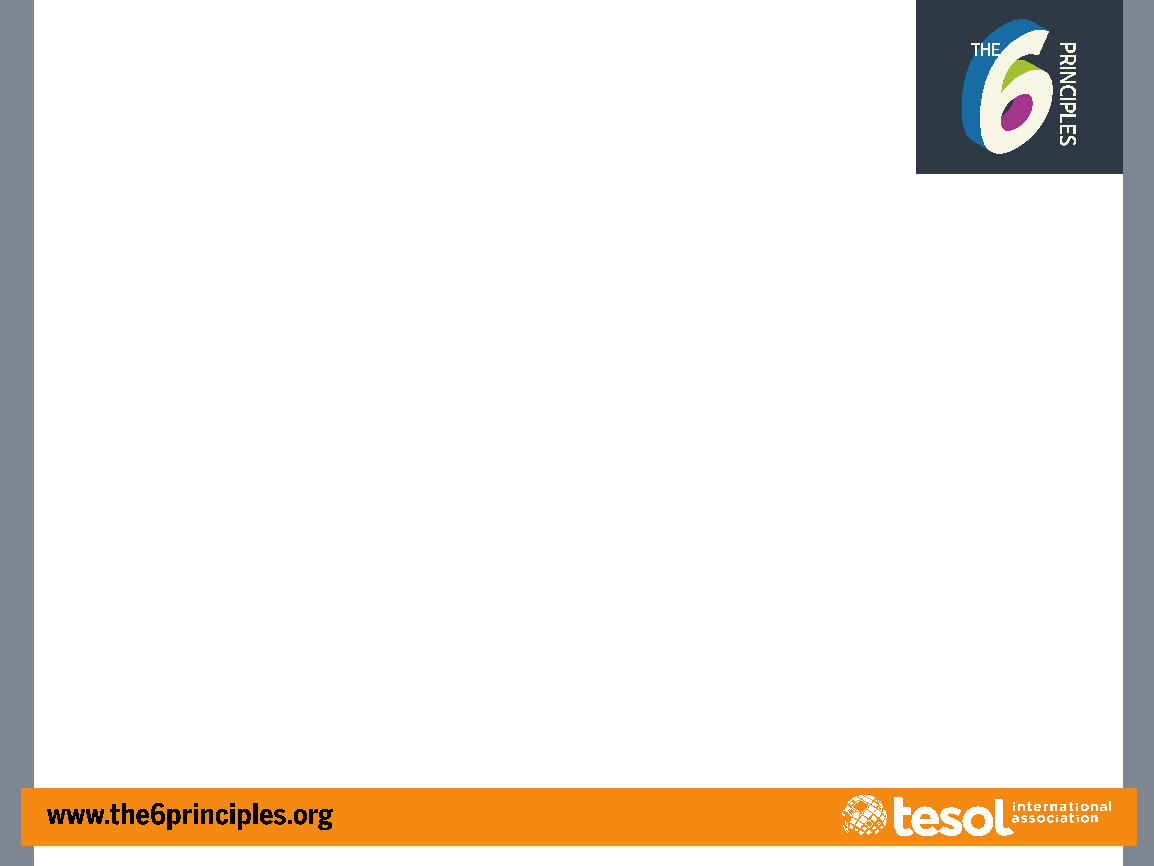 Introductions
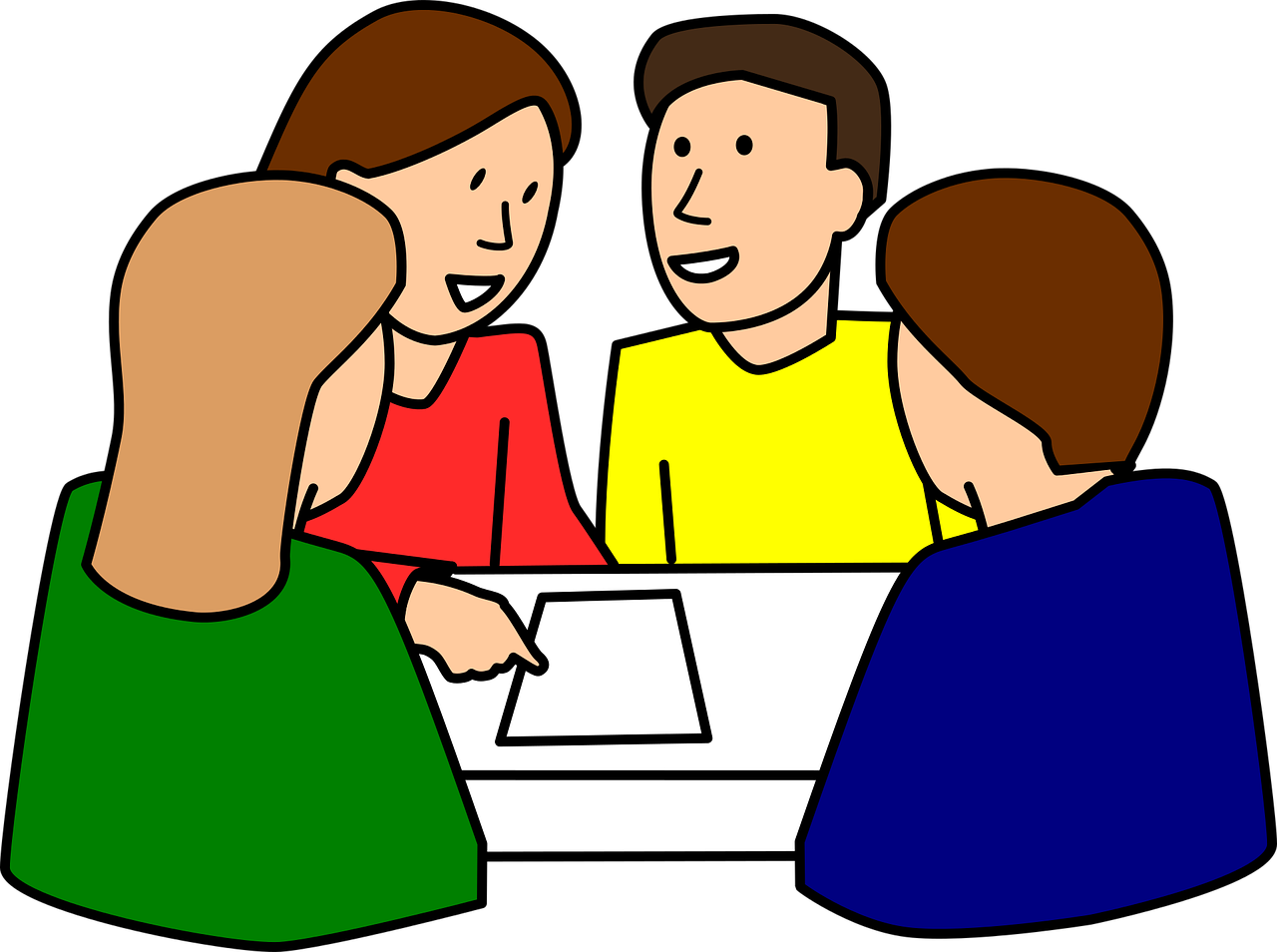 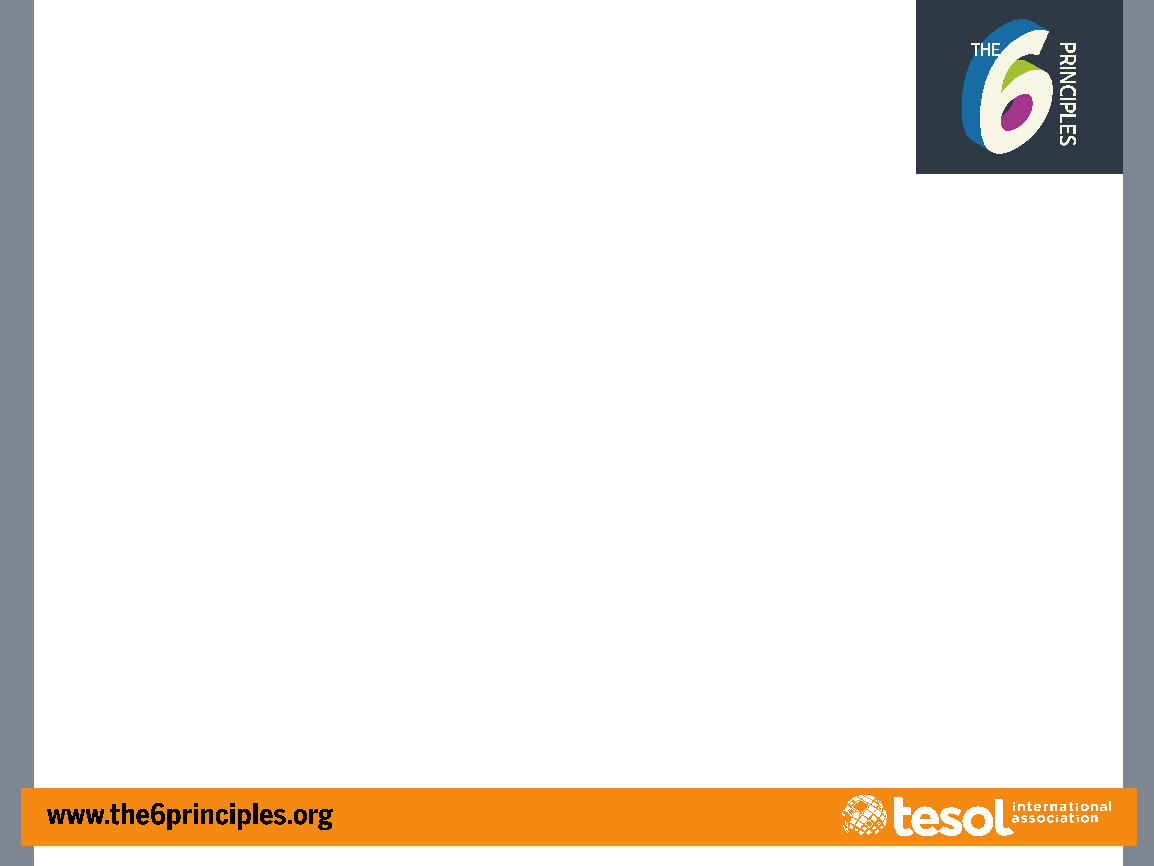 Today’s Objectives
Participants will be able to
identify The 6 Principles for Exemplary Teaching of English Learners;
explore Principles 4, 5, and 6 in more detail; 
develop and present a micro-teaching lesson on travel; and
plan a mini 6Ps training.
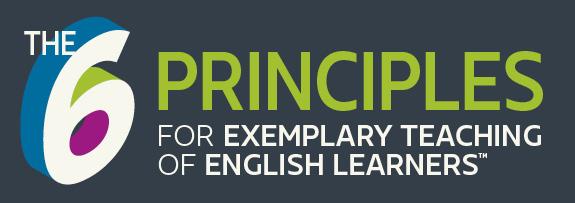 ACTIVITY
Penny for Your Thoughts
www.the6principles.org
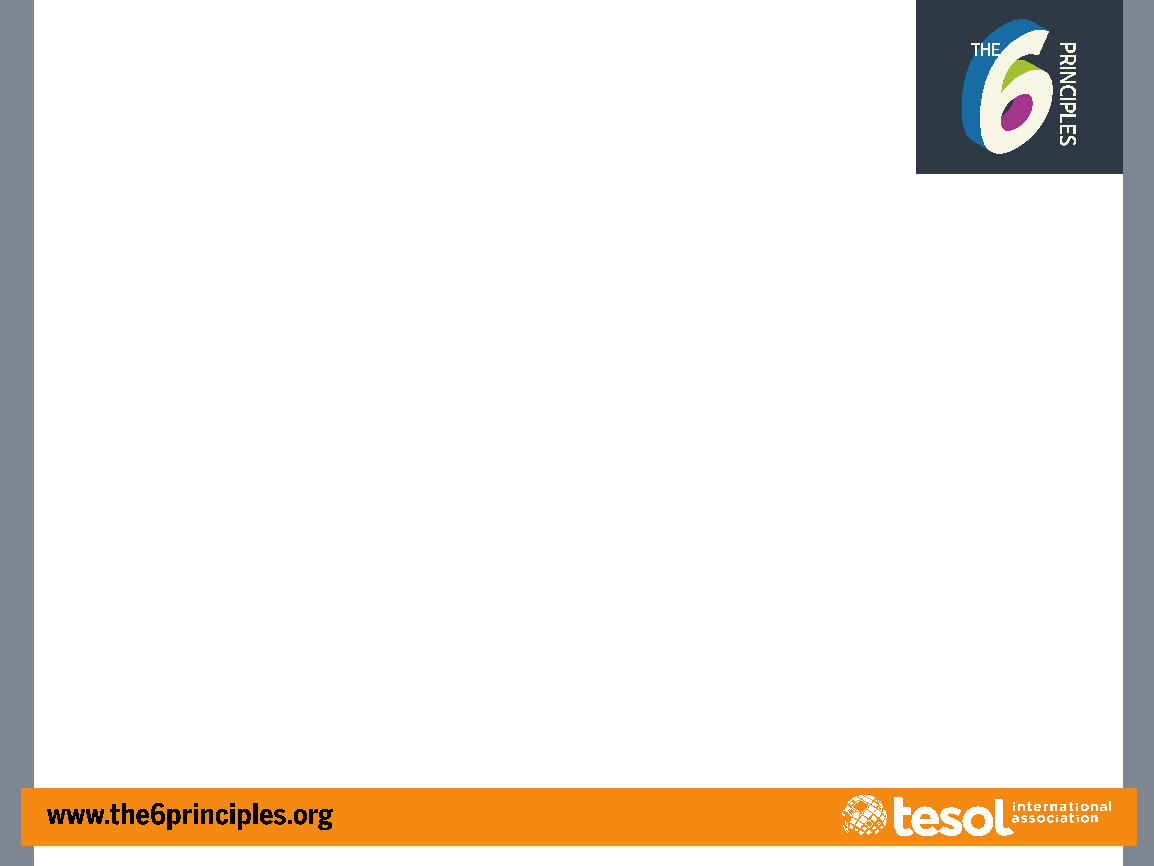 DIRECTIONS – Penny for Your Thoughts
Pick up a penny on your table.
Look at the year it was made.
Think of an important event in your life from that year that you feel comfortable sharing with others (if it is a year before you were born, you can exchange your penny with another person).
Share the event with your table-group.
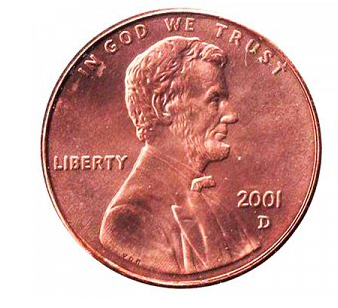 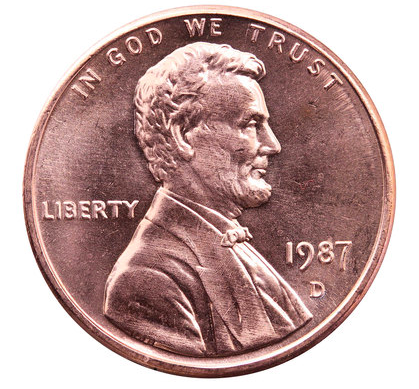 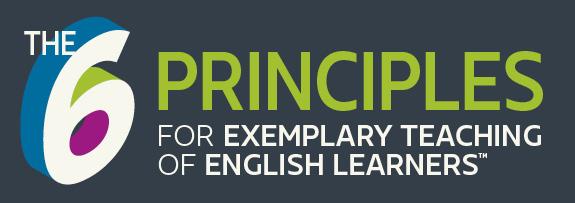 ACTIVITY
Turn and Talk / Activity Tracker:
Penny for Your Thoughts
www.the6principles.org
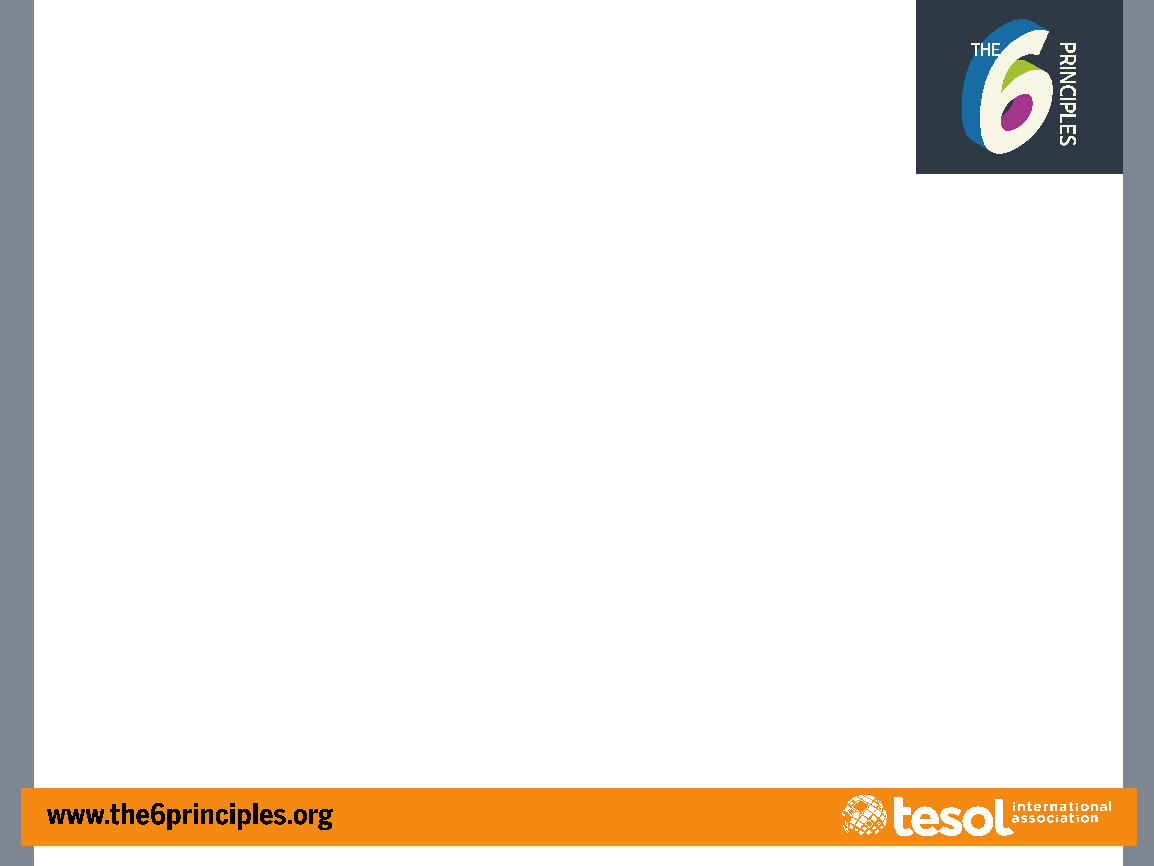 ACTIVITY: Turn and Talk / Activity Tracker – Penny for Your Thoughts
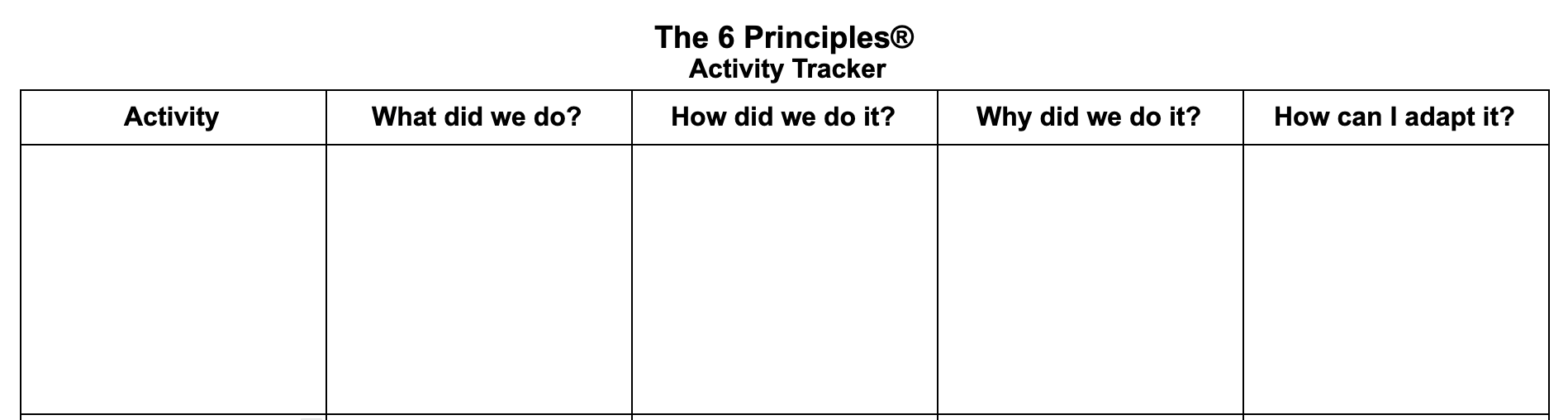 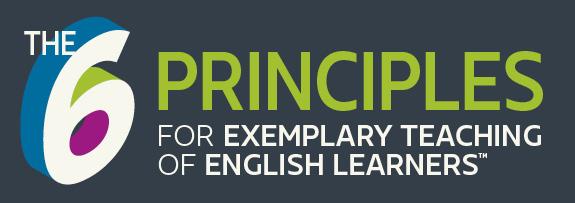 Review of Principles 1, 2, and 3 of 
The 6 Principles for Exemplary Teaching of English Learners
(The 6 Ps)
www.the6principles.org
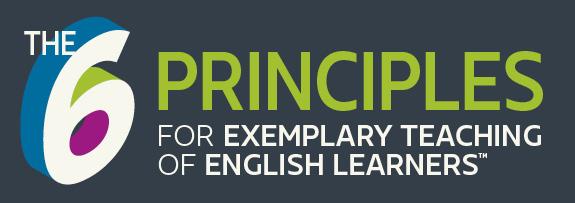 www.the6principles.org
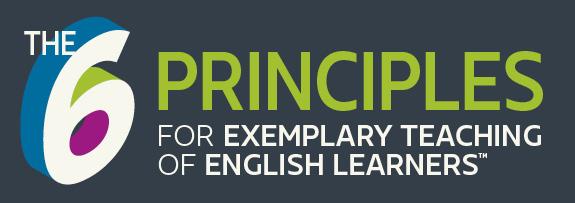 PRINCIPLE 4
Adapt Lesson Delivery as Needed
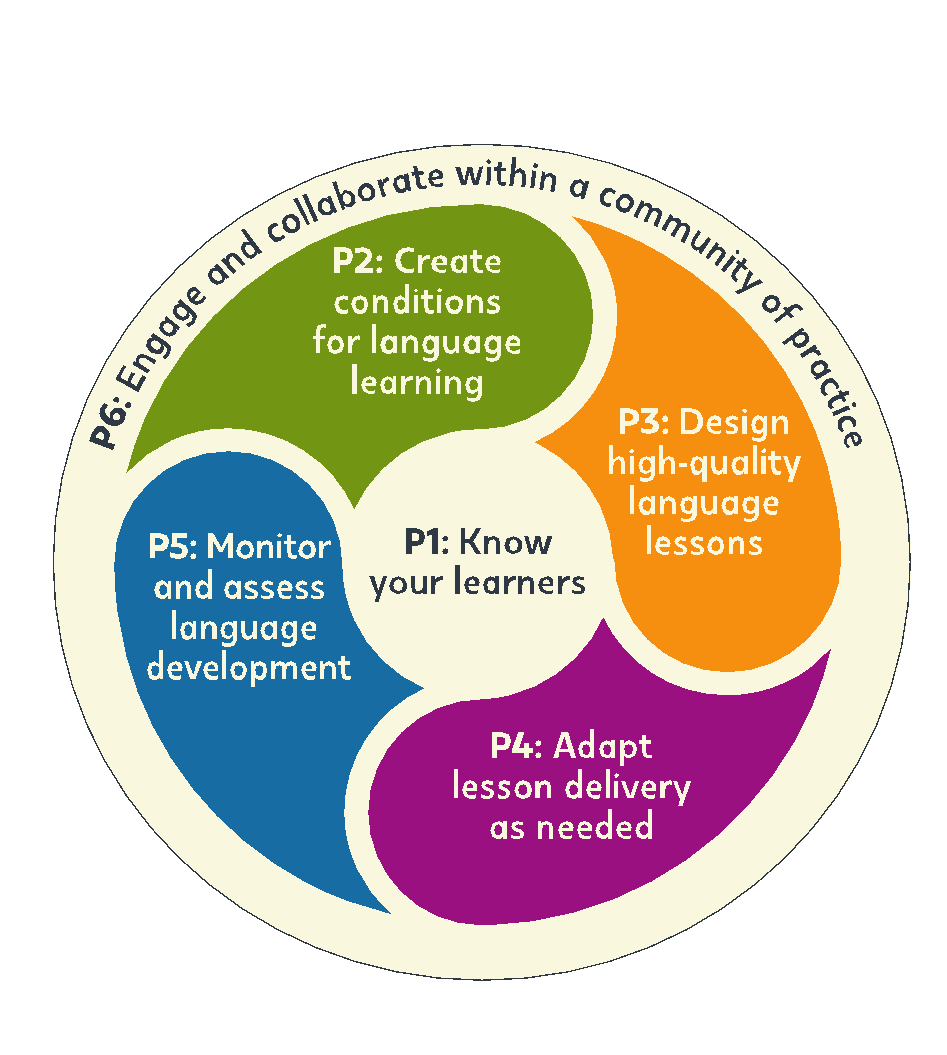 www.the6principles.org
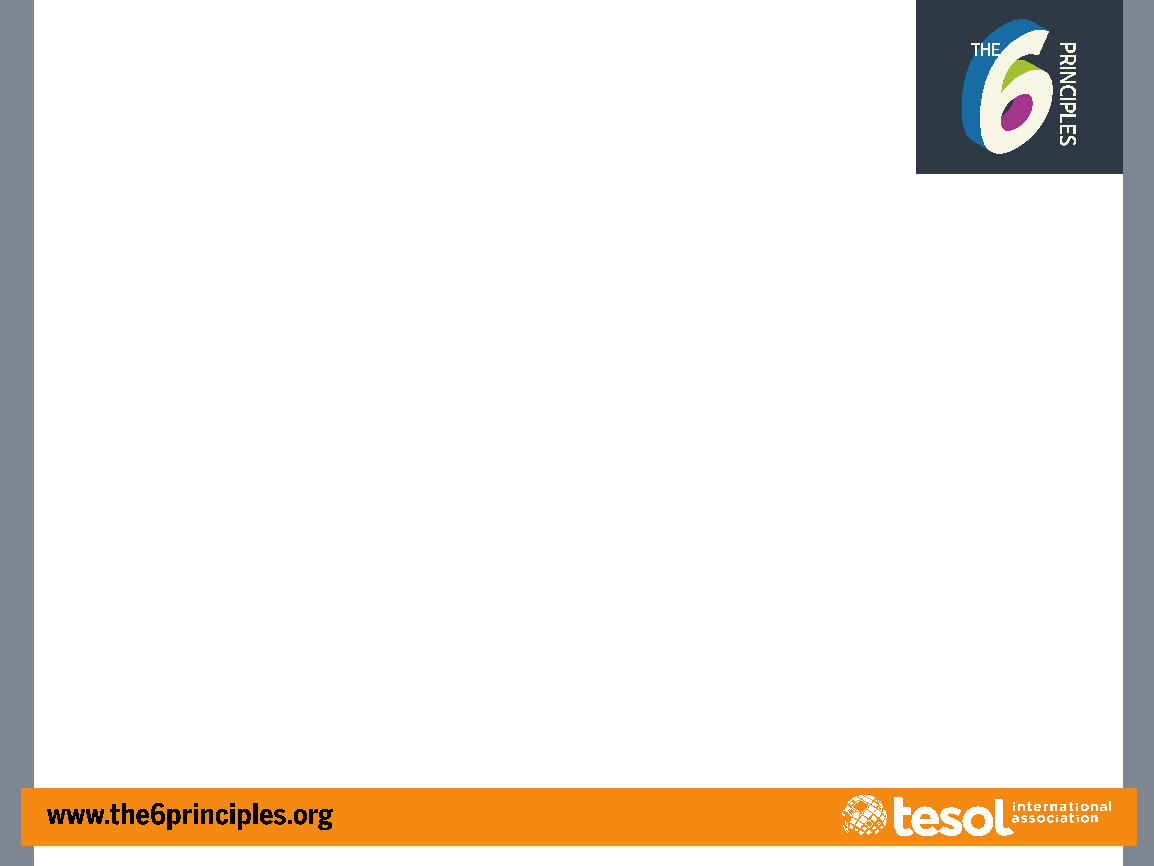 PRINCIPLE 4: Adapt Lesson Delivery as Needed
BEST PRACTICE 1 
Teachers check student understanding often.
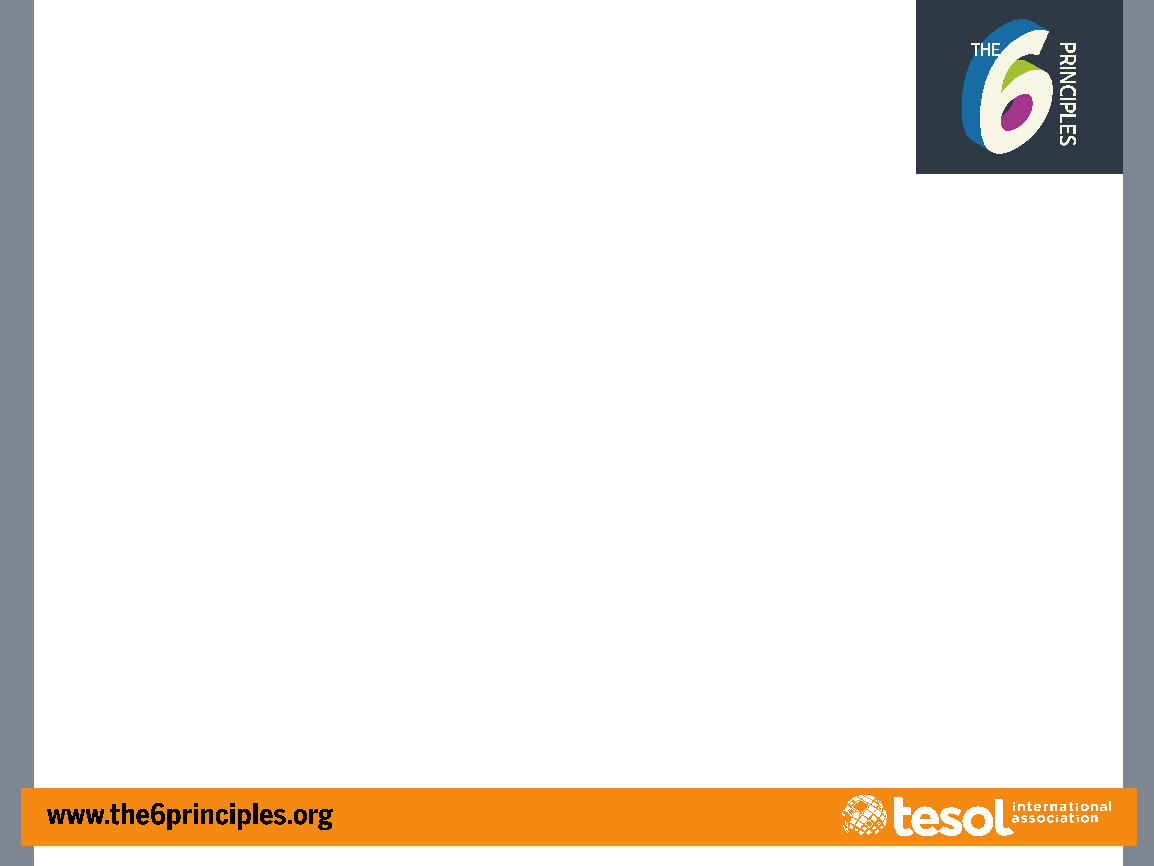 PRINCIPLE 4: Adapt Lesson Delivery as Needed
What are some active ways to check student understanding? 
Turn and Talk
Think-Pair-Share
Response Cards
Thumbs Up / Thumbs Down
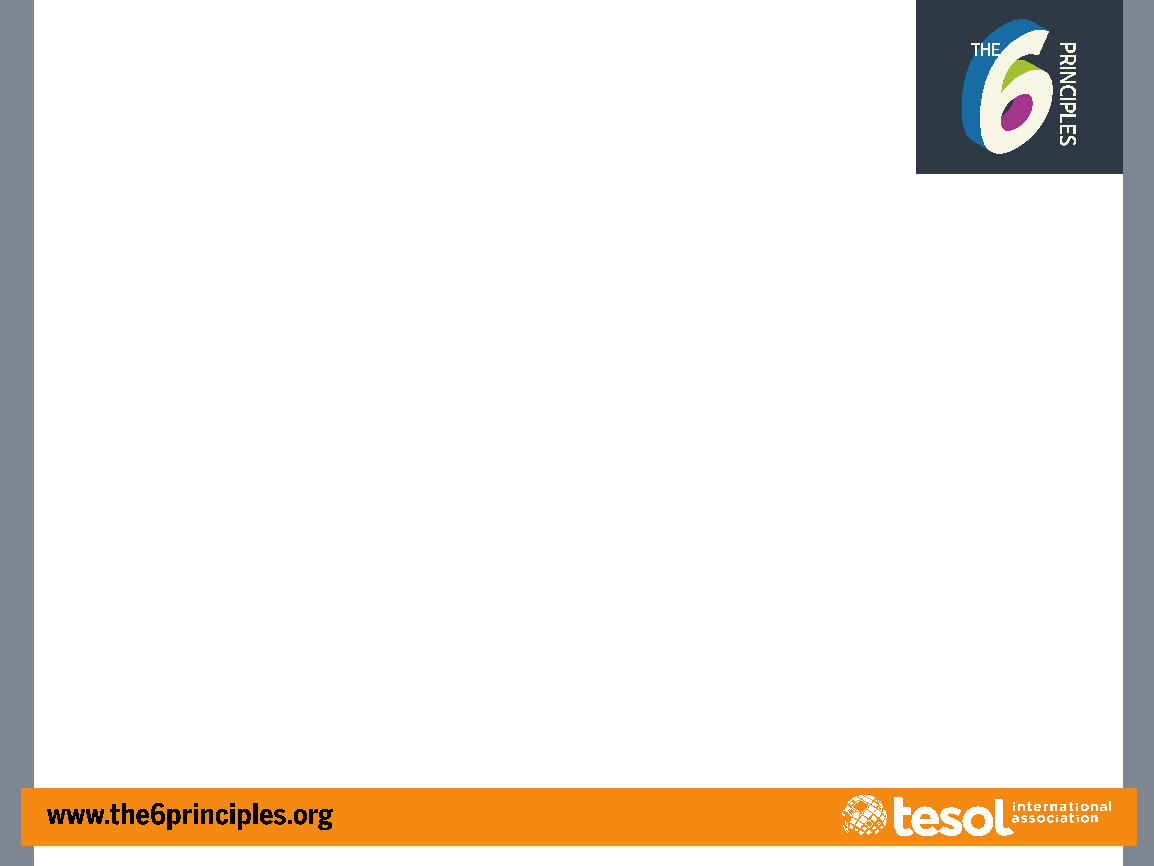 PRINCIPLE 4: Adapt Lesson Delivery as Needed
BEST PRACTICE 2 
Teachers adapt their teaching when it is necessary.
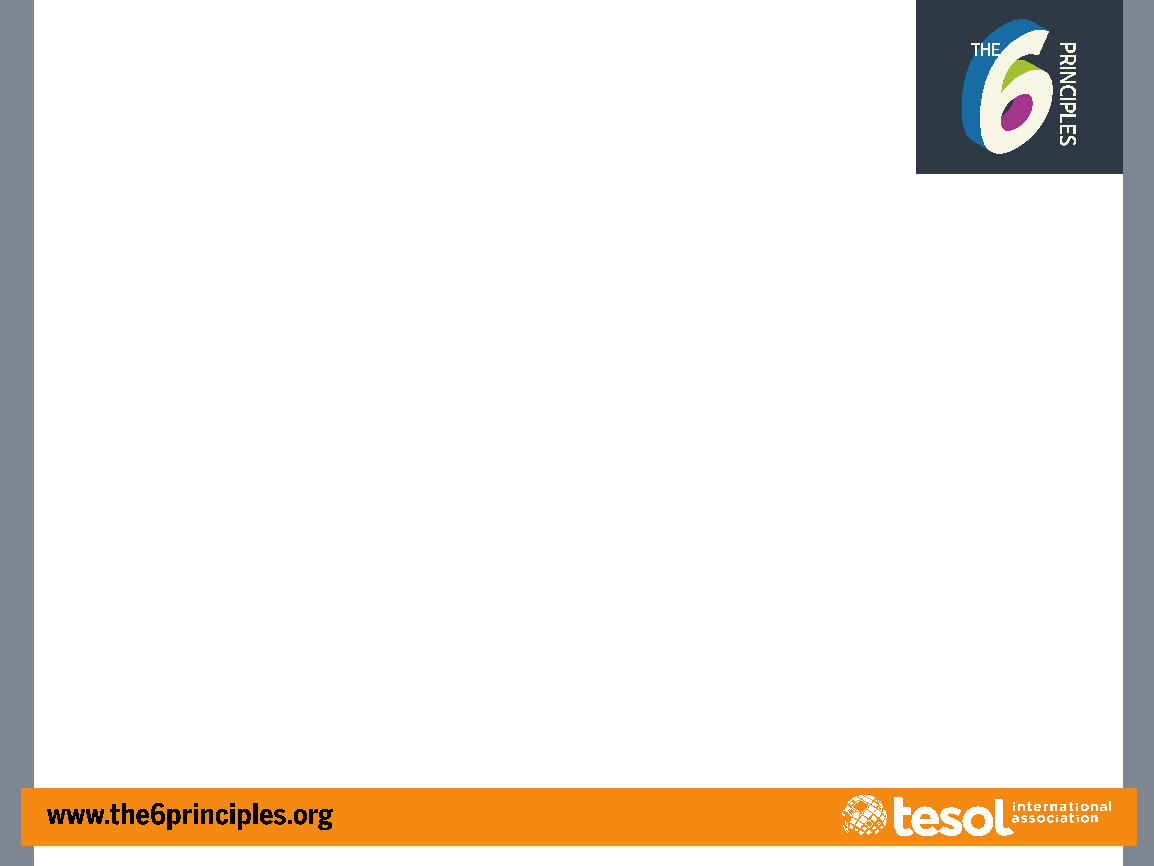 PRINCIPLE 4: Adapt Lesson Delivery as Needed
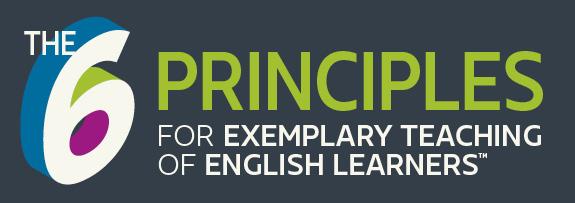 ACTIVITY
Adapting 3-2-1 Uzbekistan!
www.the6principles.org
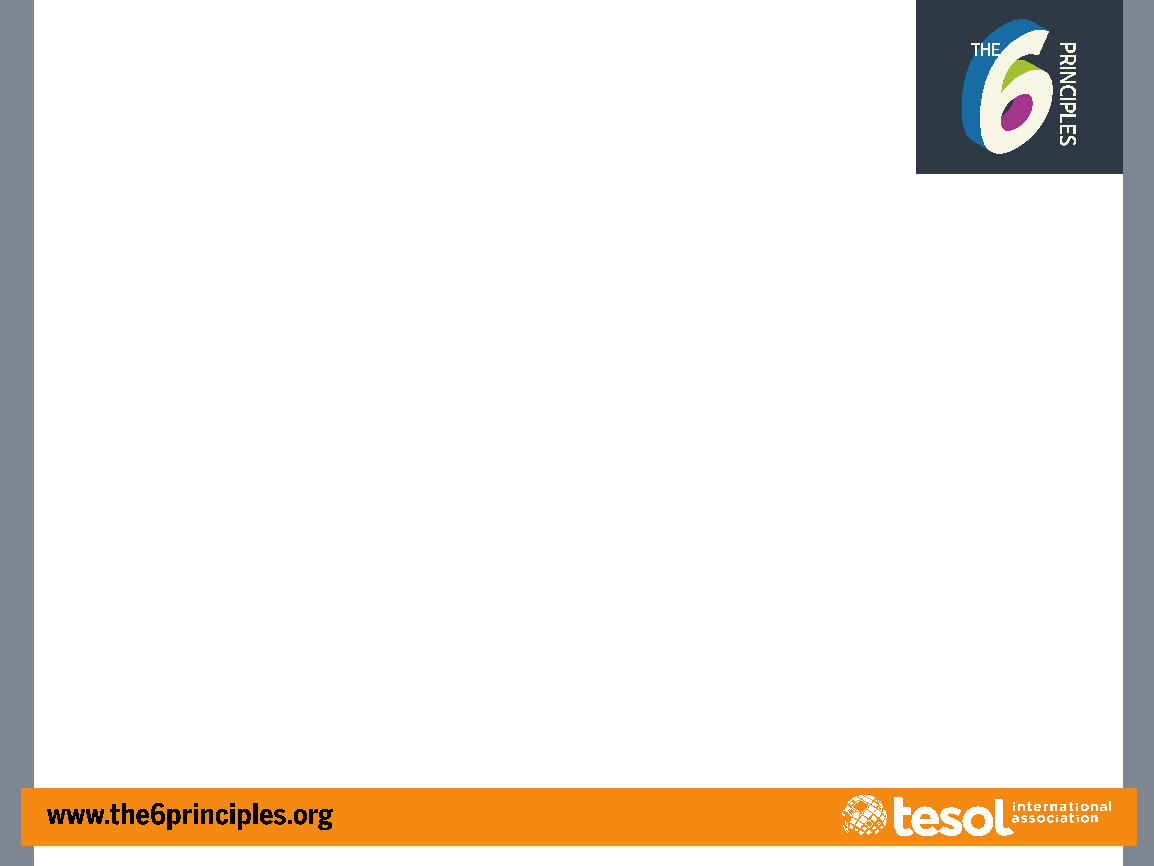 DIRECTIONS: Adapting 3-2-1 Uzbekistan! for Your Classrooms
Look back at the notes from the 3-2-1 Uzbekistan! handout from Day 1.
In today’s table-group, choose a grade level/age of students to use this lesson with (e.g., 7th grade Beginners, 11th Grade Advanced). Refer to the Textbook Pages handout from Day 1 for inspiration.
Decide how you need to adapt the lesson for these students. Include a teacher support, a material support, and a social support.
Wrap-up Reflection Questions
• What is one thing that you learned today?
• What is one question that you still wonder?
• What is one way someone helped you to learn?
For the wrap up at the end of the session, you can set up instructional routines such as paired or group reflection for sharing. 
Your reflective wrap-up questions can be:
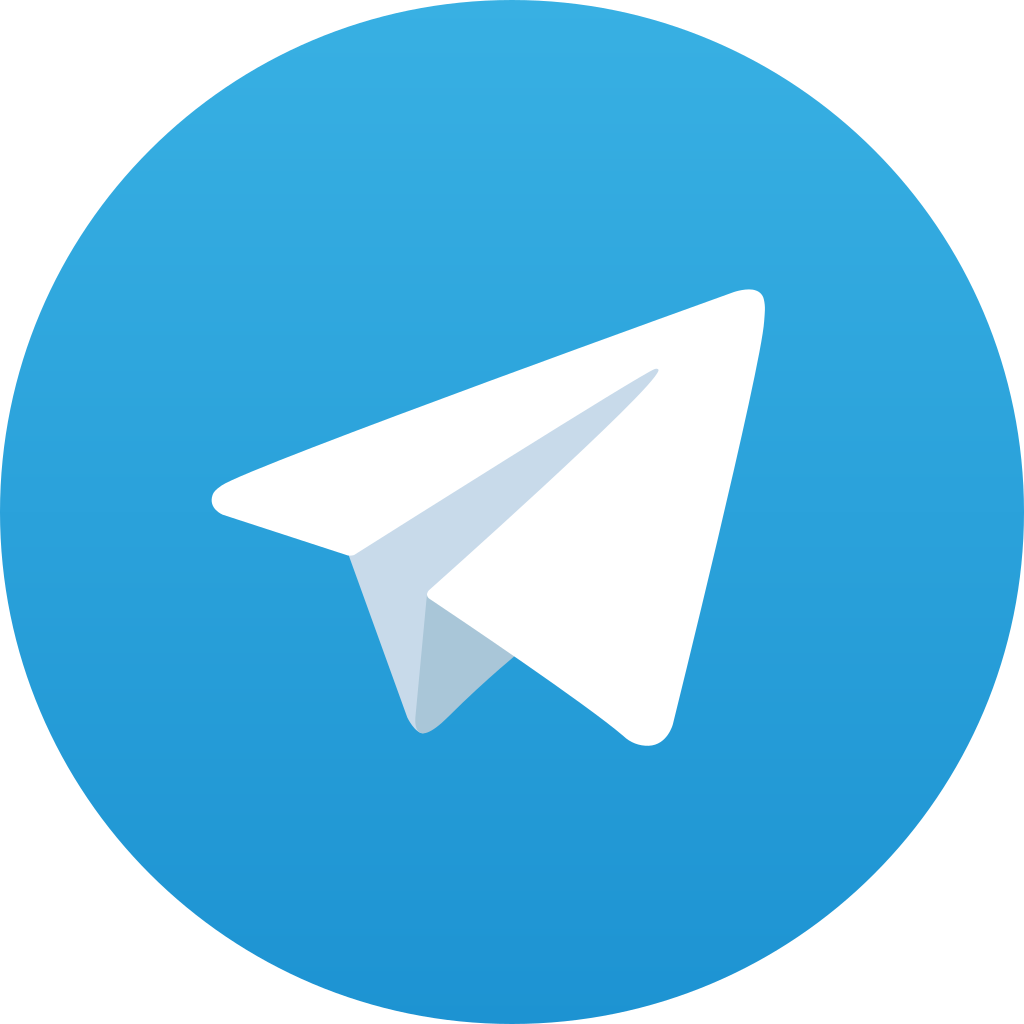 Homework
Telegram Group Discussion
Post your reflection in the Telegram group. Read your peers’ posts and comment at least to two posts by using ‘reply’ function in the Telegram chat.
(Handout   )
Teaching English Through English
Principle 5
Title
Objectives
I can 
I can 
I can 
I can
Welcome Message
Finally, we will reflect in class and for homework to share our ideas about routines in our Telegram groups.
Daily Quote
Daily 
Agenda
Topic
Video # 1: 
In this video you will learn about…
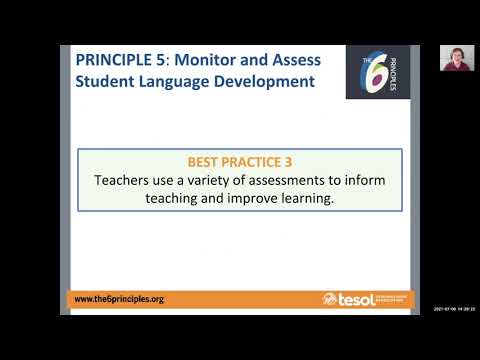 Divide the participants into smaller groups and … (Handout  )
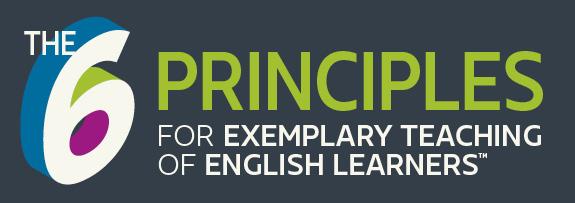 PRINCIPLE 5
Monitor and Assess Student Language Development
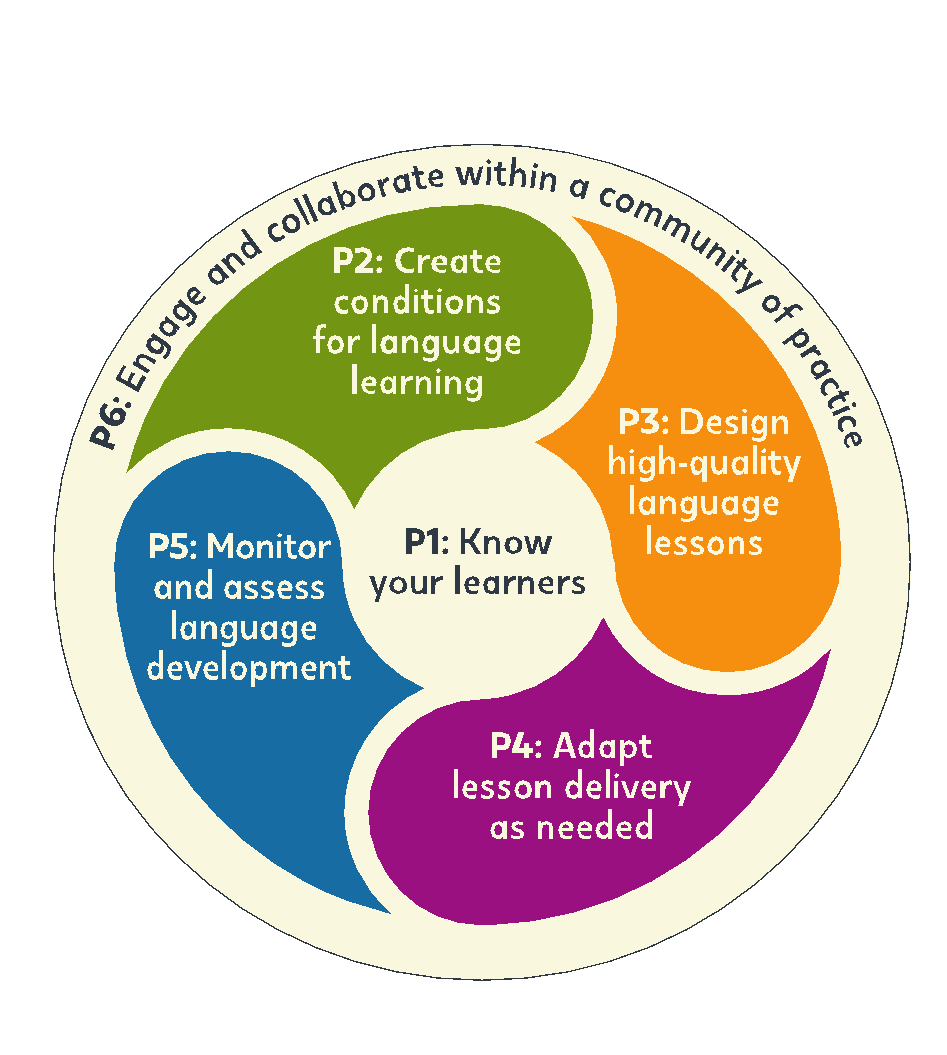 www.the6principles.org
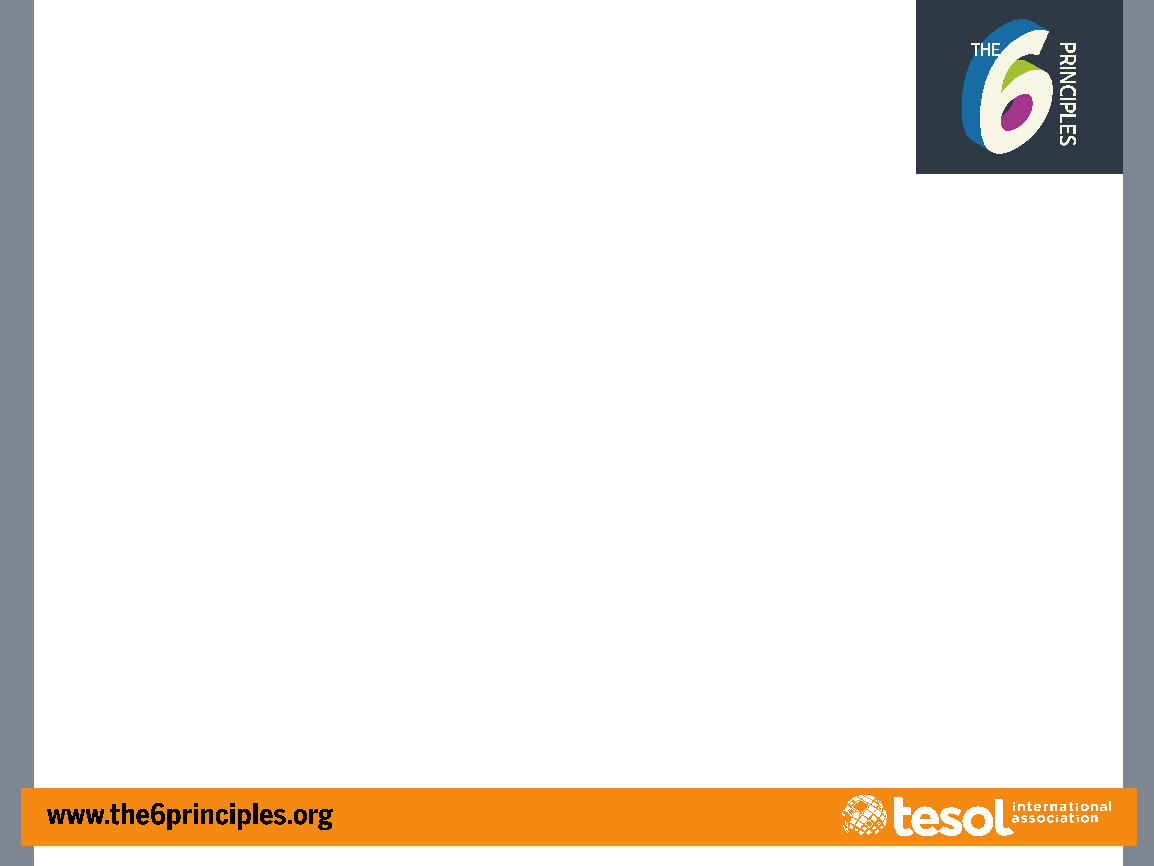 PRINCIPLE 5: Monitor and Assess Student Language Development
BEST PRACTICE 1 
Teachers take notes of student errors.
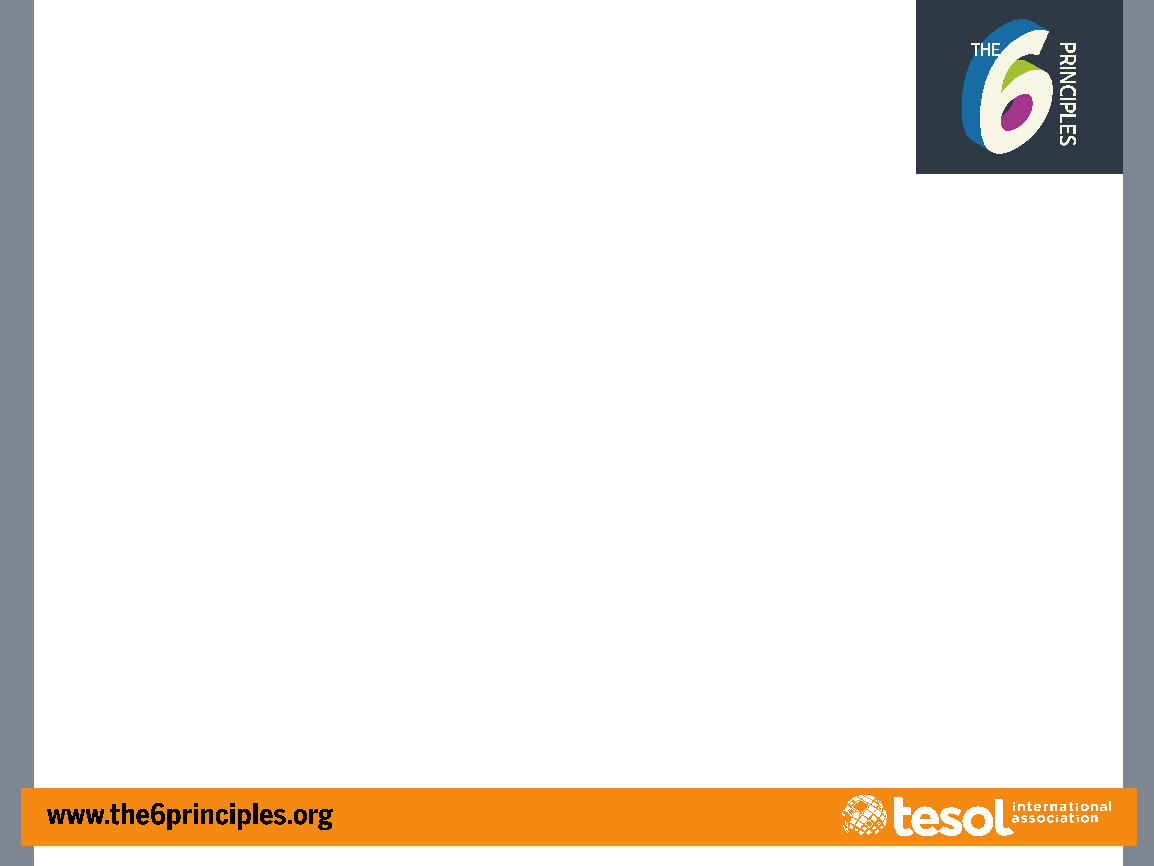 PRINCIPLE 5: Monitor and Assess Student Language Development
How can you monitor and give feedback on student errors?
informal comments in class
checklists
student grouping patterns
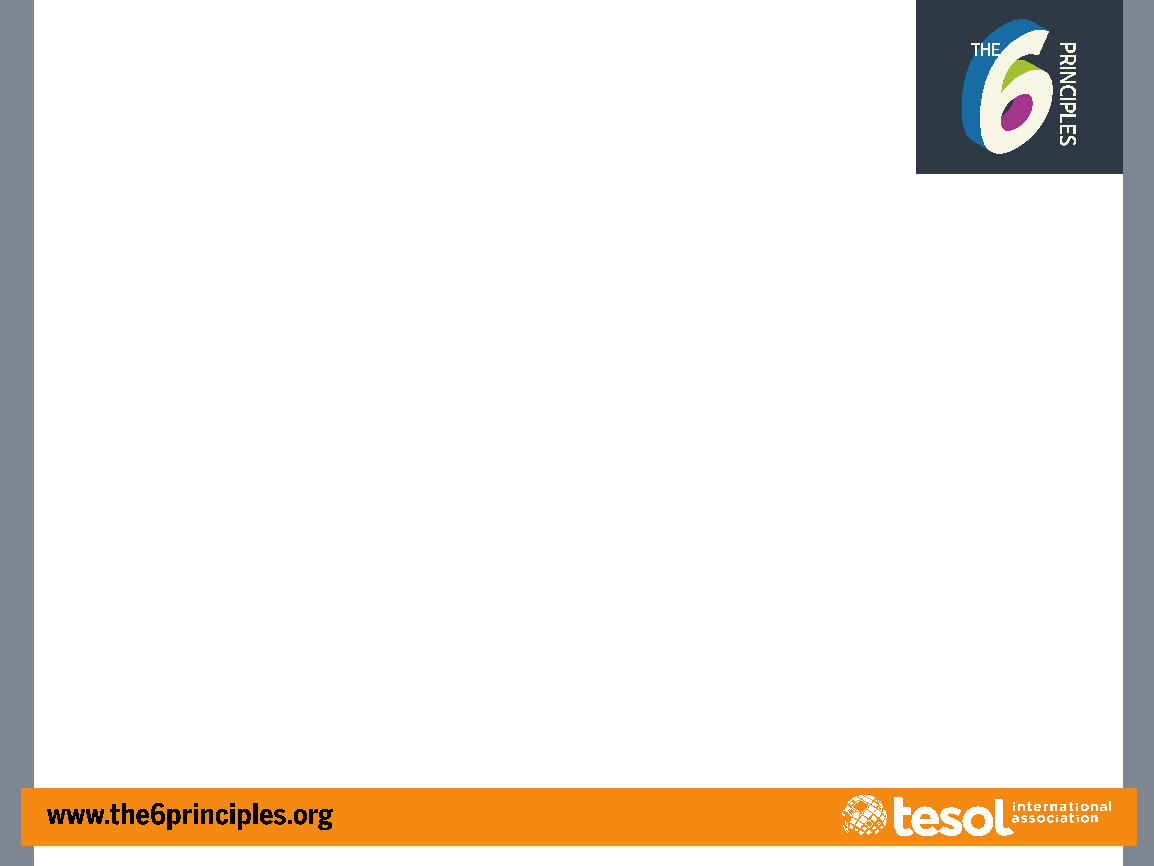 PRINCIPLE 5: Monitor and Assess Student Language Development
Why are students making errors?
Are they paying attention?
Did they learn a concept completely in the previous level?
Are they incorrectly transferring a first language concept to English?
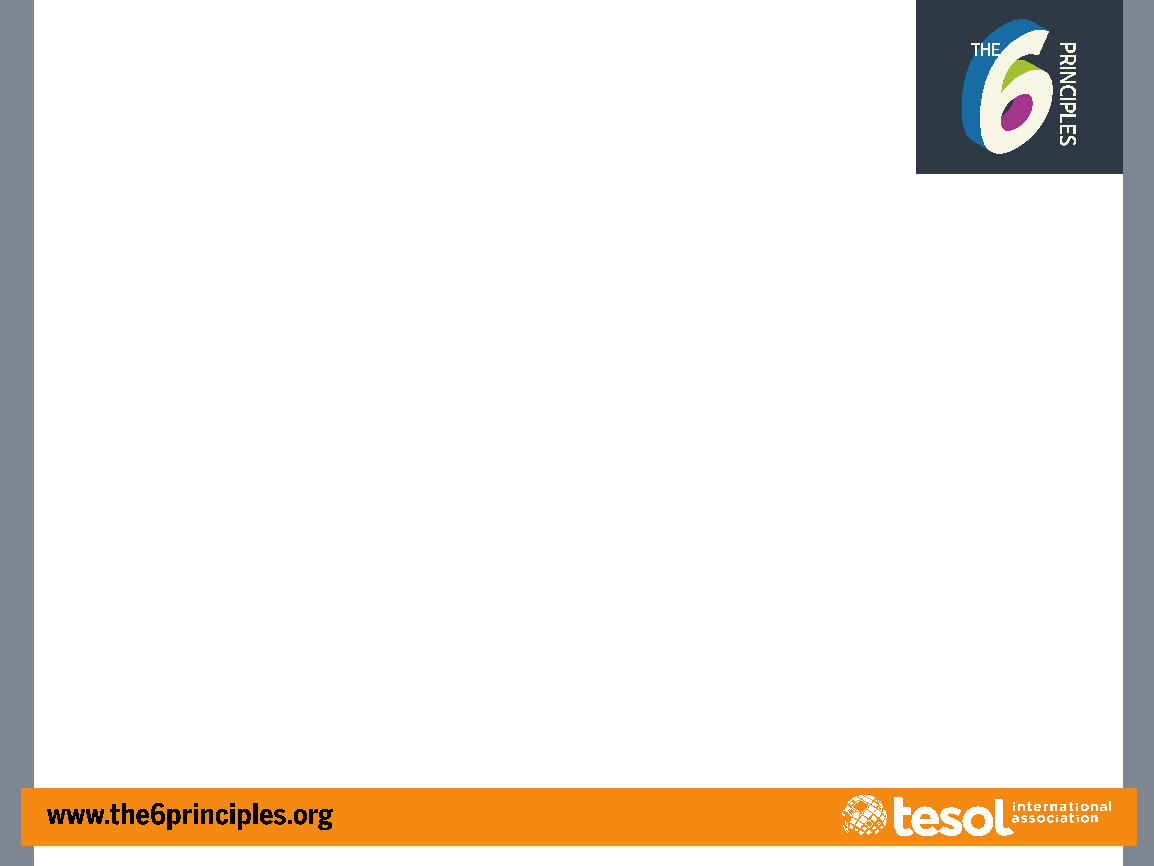 PRINCIPLE 5: Monitor and Assess Student Language Development
BEST PRACTICE 2 
Teachers give prompt and specific feedback to students in a positive and effective way.
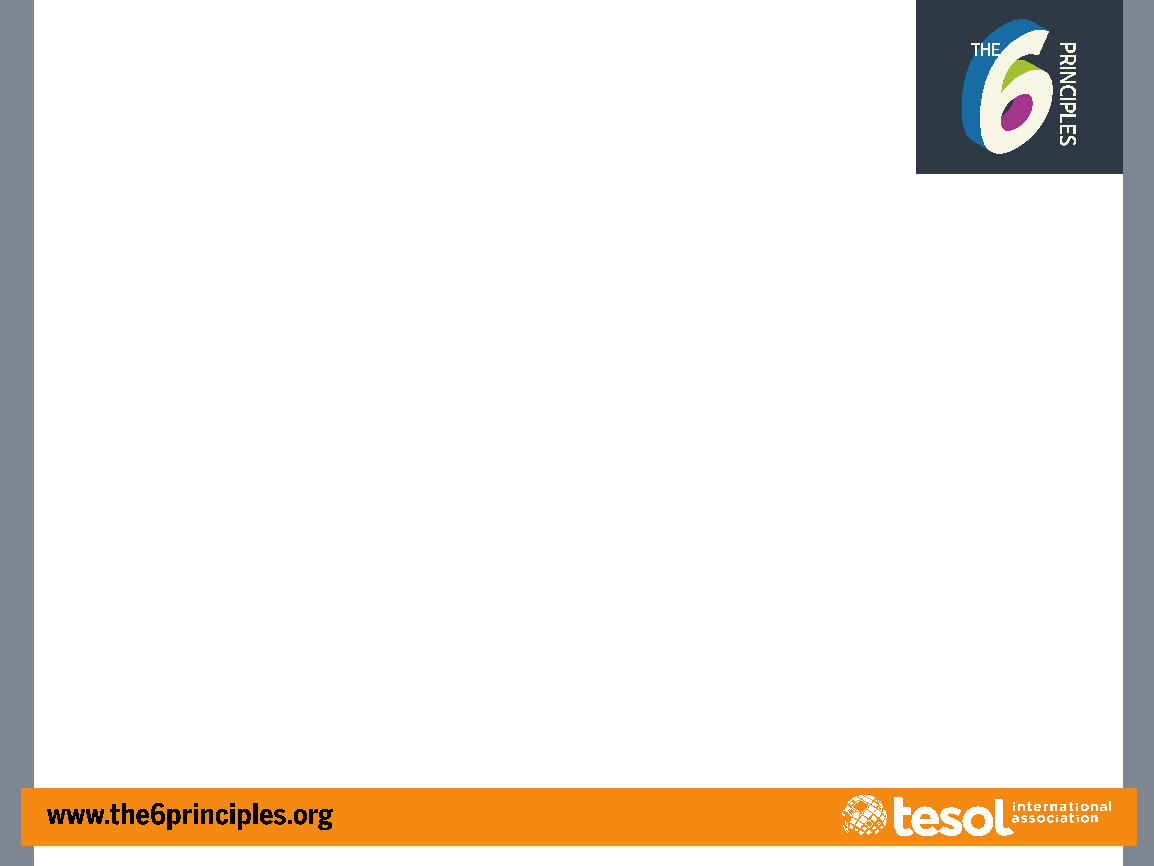 PRINCIPLE 5: Monitor and Assess Student Language Development
What do you need to think about when you give feedback to students?
How can I give students feedback quickly?
What is the age of the student?
What kind of tone should I use?
How can I include positive feedback with corrective feedback at the same time?
How can I communicate that my feedback is always about helping them improve?
How can I make most feedback private?
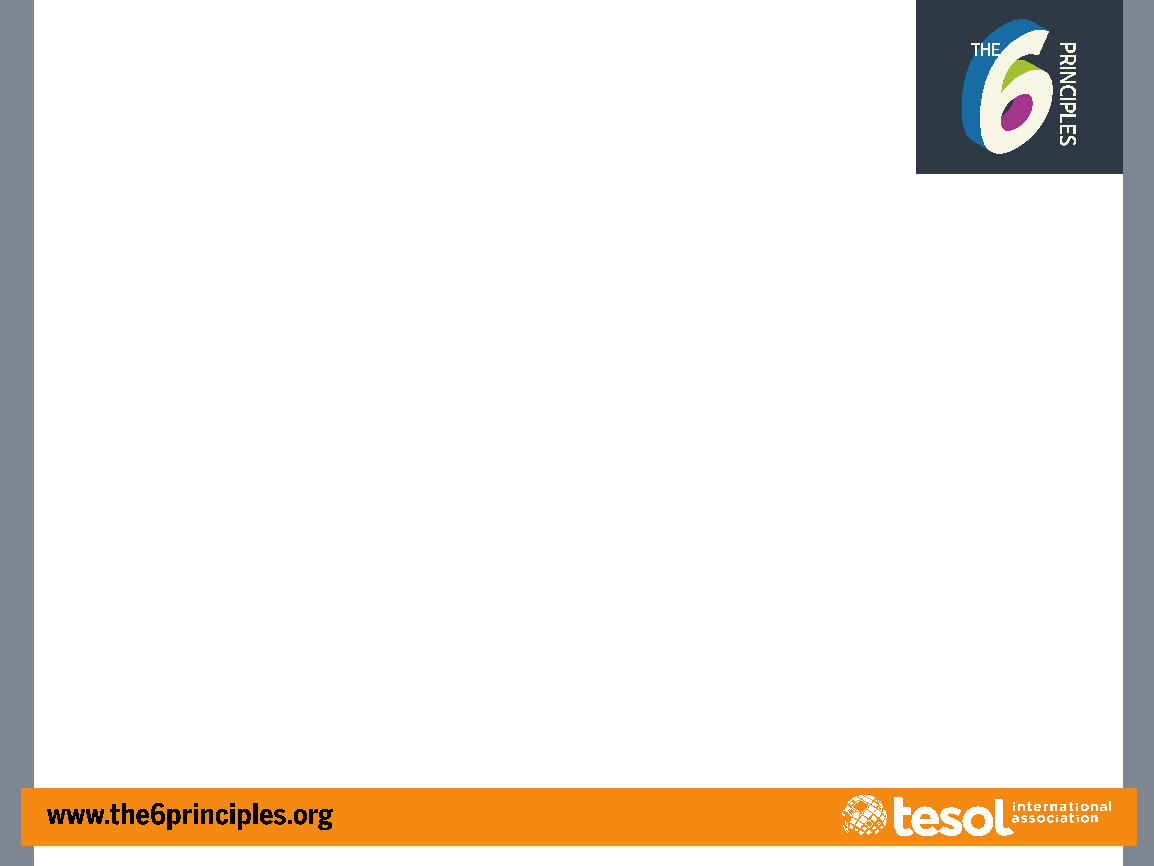 PRINCIPLE 5: Monitor and Assess Student Language Development
What kinds of oral feedback can you give to the question “What did the boy do?”
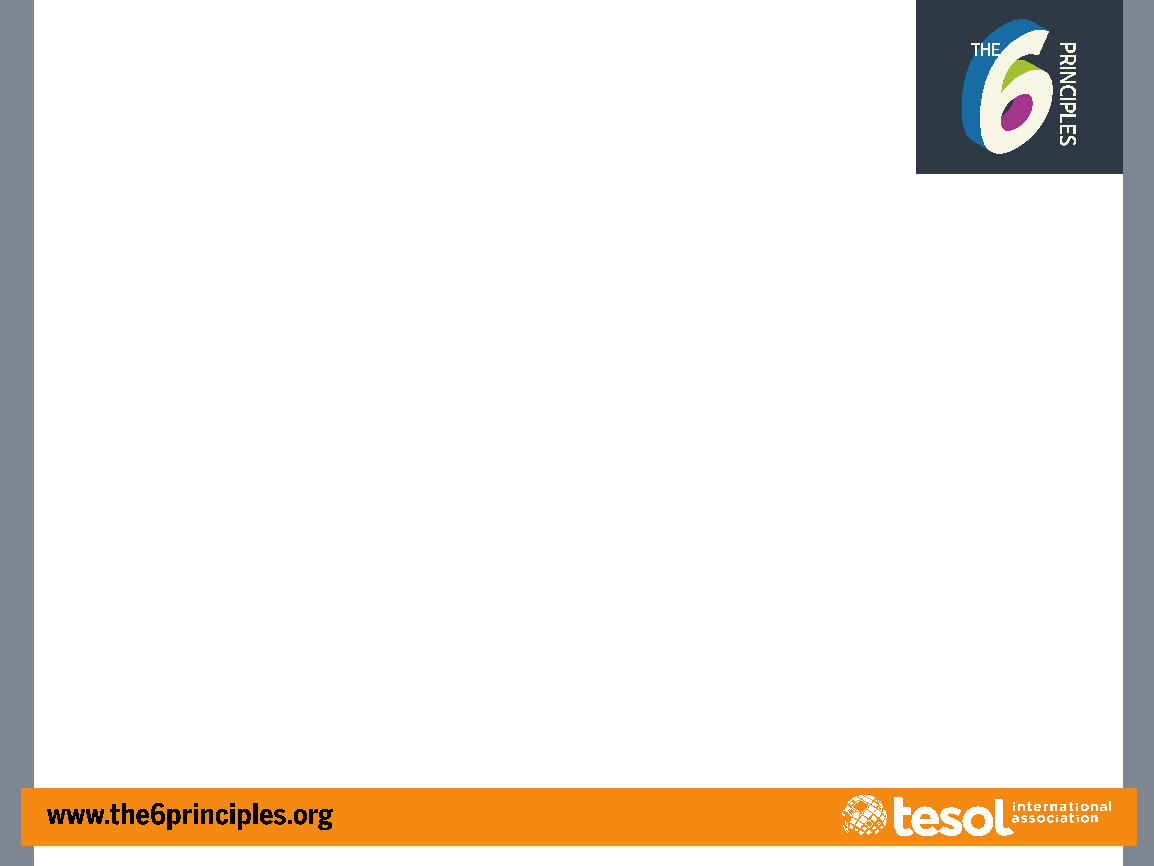 PRINCIPLE 5: Monitor and Assess Student Language Development
BEST PRACTICE 3 
Teachers use a variety of assessments to inform teaching and improve learning.
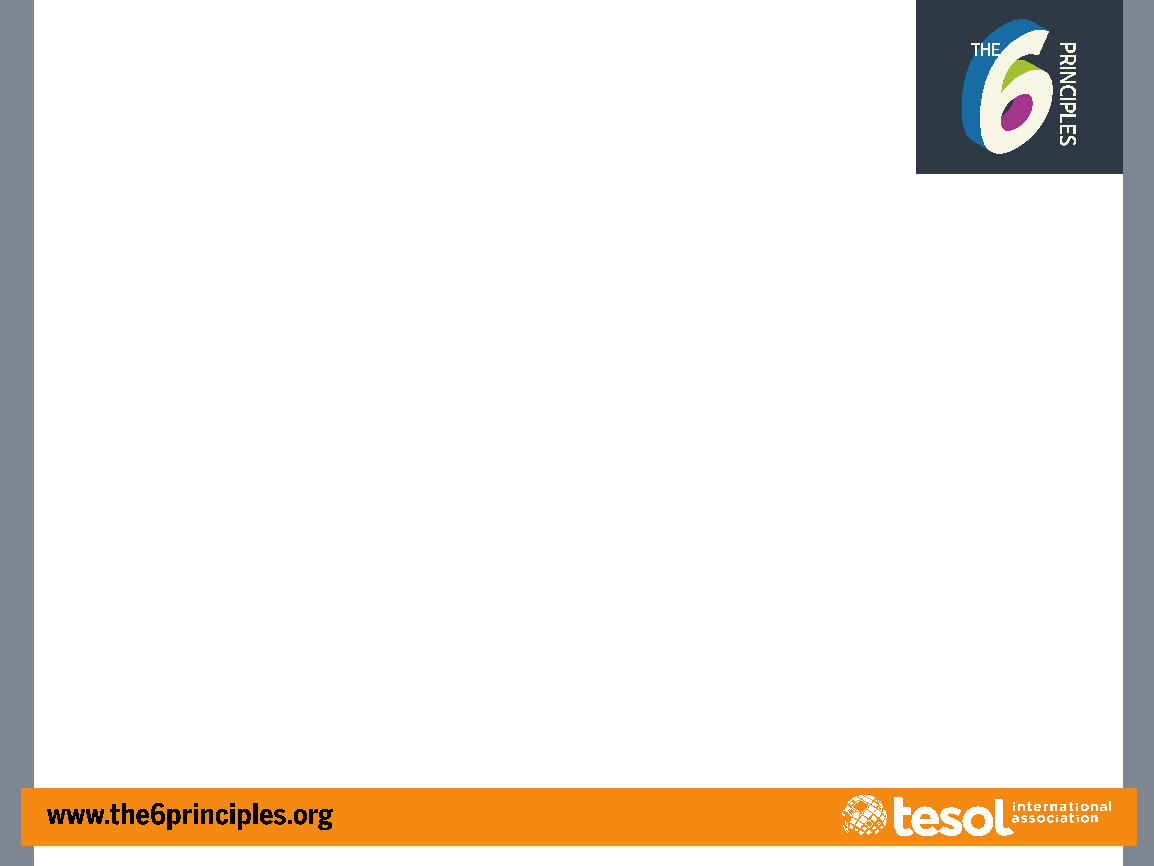 PRINCIPLE 5: Monitor and Assess Student Language Development
Why do you need to use a variety of assessments?
You can gather information over a period of time.
You can check student abilities in more than one skill.
The information you gather can inform your teaching.
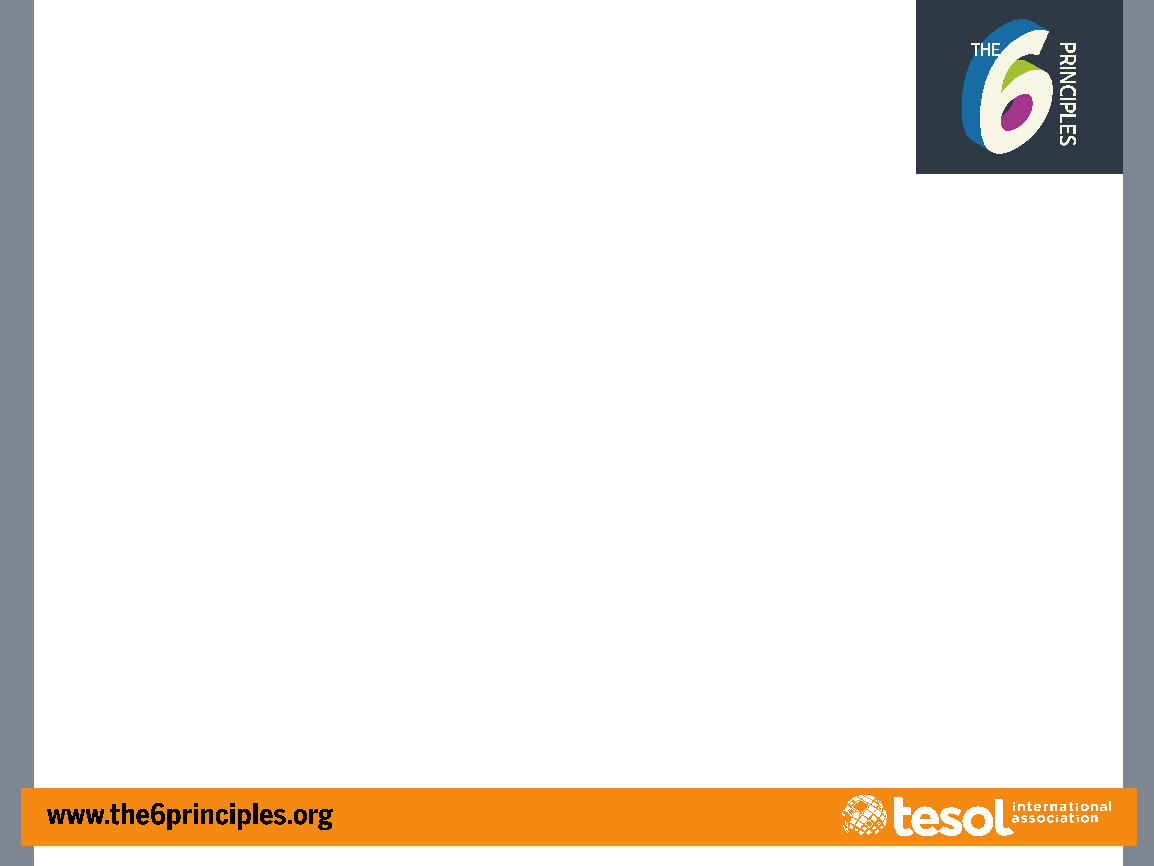 PRINCIPLE 5: Monitor and Assess Student Language Development
What kinds of assessments can you use?
teacher observations
teacher-developed tests
comprehension tests
rubrics 
presentations
multimedia projects
writing assignments
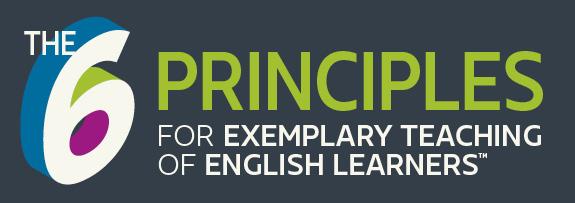 ACTIVITY
Assessing 3-2-1 Uzbekistan!
www.the6principles.org
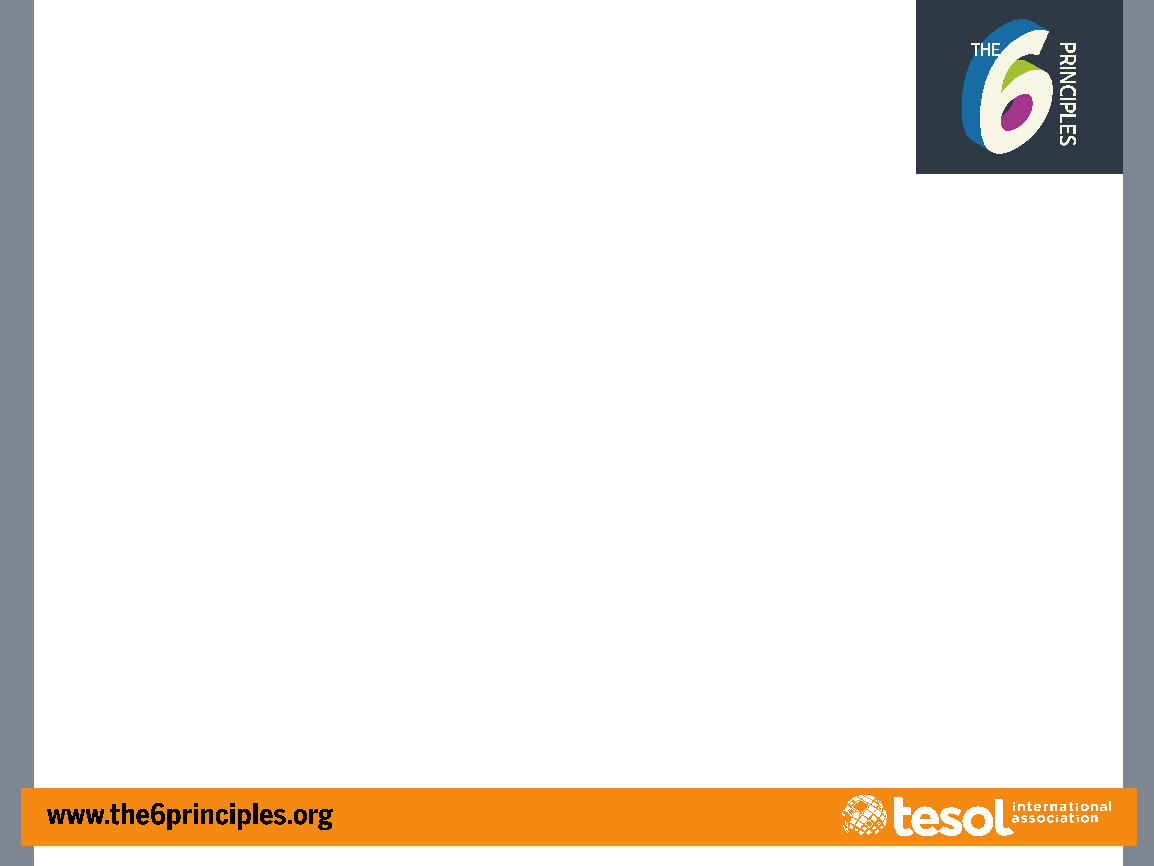 DIRECTIONS – Assessing 3-2-1 Uzbekistan!
Look back at your adapted 3-2-1 Uzbekistan! lesson plan from Principle 4.
Decide how you will assess your students’ language skills for this lesson:
Will you assess their writing, their speaking, or both?
How will you take notes of student errors?
How will you give prompt and specific feedback to students in a positive and effective way?	
Design an assessment tool.
Present your assessment tool.
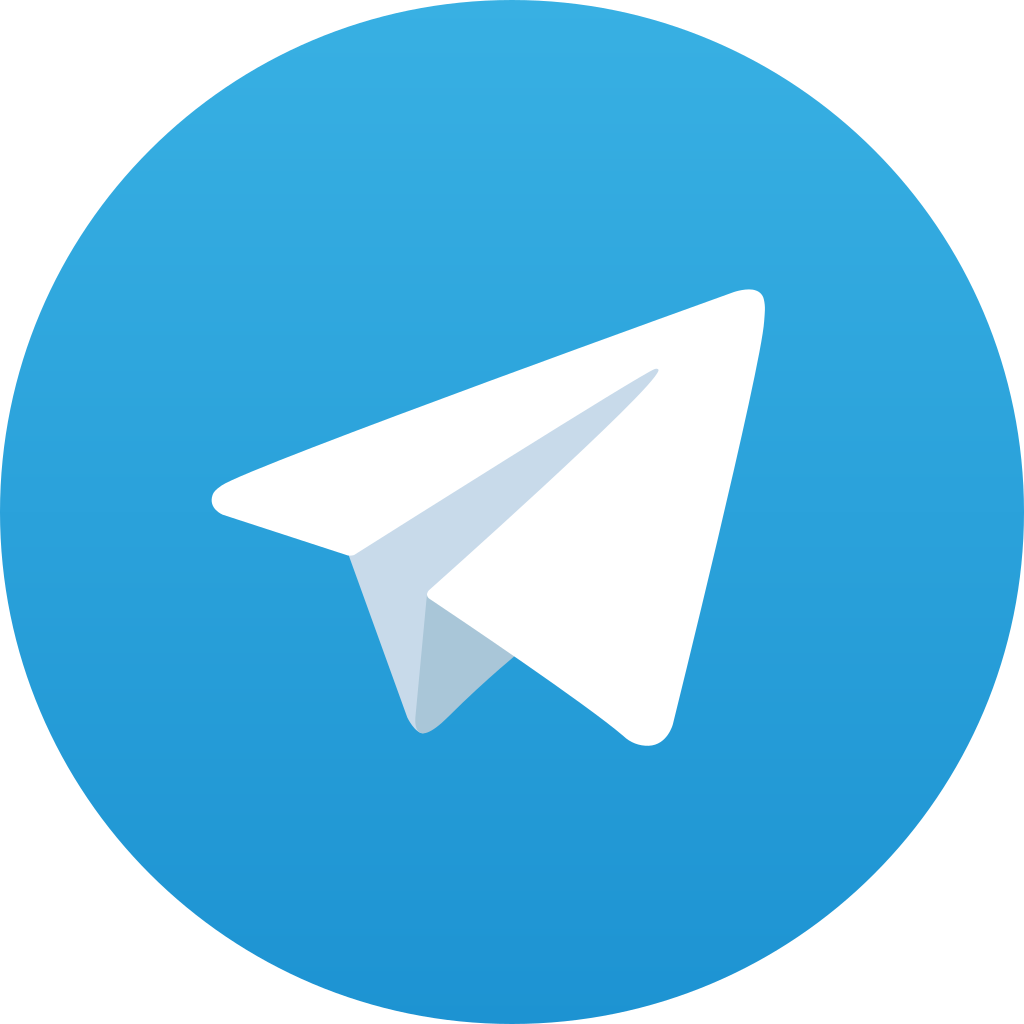 Homework
Telegram Group Discussion
Post your reflection in the Telegram group. Read your peers’ posts and comment at least to two posts by using ‘reply’ function in the Telegram chat.
(Handout   )
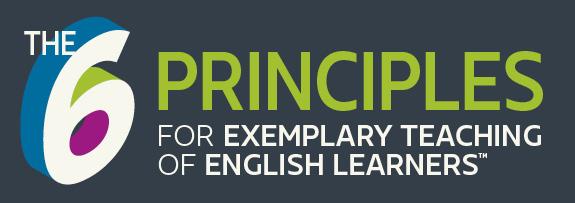 Week 4
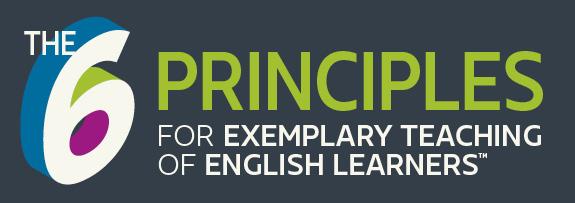 Principle 6
Objectives
I can understand why it is significant to grow professionally
I can share effective ways of professional development
I can investigate new ways of professional development
Welcome Message
Good morning dear trainees,
We’re happy you are participating in these Cascading sessions where we learn about 6 Principles for exemplary teaching of English learners, for short. Today, we will learn about Principle 6 and how it can be beneficial in teaching English. We will learn what Principle 6 is and go through effective ways for teachers’ professional development. We will learn how to do a Round Robin and activity and use a graphic organizer.  
  We will create presentations about effective ways of professional development. 
   Finally, we will reflect with Personal Inventory and for homework to share our ideas about other ways of professional development in our Telegram groups.
“Life as a teacher begins the day you realize that you are a learner”

“ Who dares to teach must never cease to learn”
Daily 
Agenda
Importance of  PD
Video # 1:  In this video you will learn about…
Then participants watch three videos from the website: 
Principle 6 (tesol.org)    https://www.youtube.com/watch?v=xm6EHPni5dE
And write 1-2 sentences about why they are taking part in this professional development and why it is beneficial for teachers to grow professionally.
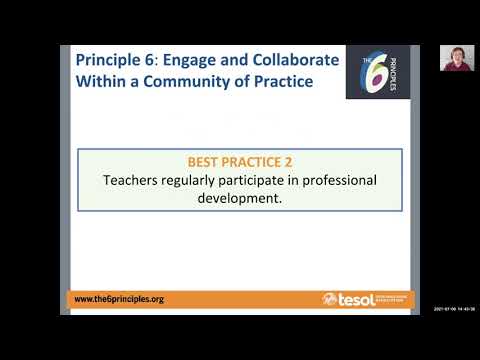 Personal 
Experience
Participants share their experience about their professional development .
Tell the participants to discuss the questions with their elbow partners: 

Trainees work with their elbow partners discussing the following questions:
Who do you talk to and share teaching ideas with frequently?
What types of ideas do you share?
Are there ways you think about oer reflect on your teaching?
Do you share your insights or questions wi9th anyone?
Do you engage with other teaching professionals in your school,your region,your country,or around the world? In what ways?
Round Robin
Trainees work in groups or TEAMS and receive one paper 
Assign each group one of these questions and a different colored marker
They must write it on their paper:  
Possible questions:
What do you think professional development is and why it is pivotal for teachers to have professional growth?
How often do you observe your colleagues’ lessons and can you tell what new things you learn from them recently?
Do your colleagues observe your lesson and provide feedback on them? Did you learn anything new from those observations?
Do you think reflection on your own lesions is a way for professional development? Why?
Do you have your own portfolio of methods that are really effective in teaching? If yes,could you share one of them in brief? ( You can use these questions or you can create your own ones)
Wrap-up Reflection Questions
For the wrap up at the end of the session, tell all participants to close their eyes and imagine it’s April 23rd. You just finished our training course, so what will you do next with your  school community?
Model a simple example of an action plan, such as 
How  to be more healthy:       I need :   1.   	    	 2.		3.		4.		5.
Number the  steps 1-5. Steps should be simple, short, attainable, manageable.
Everyone has 5 minute to write the steps of their future action plan for their professional development course at their school for their professional development course.
They need to make a sheet of paper and divide it into 4 parts.
They need to walk around and talk to four peers from for different tables
They need to write down the plans of four peers.
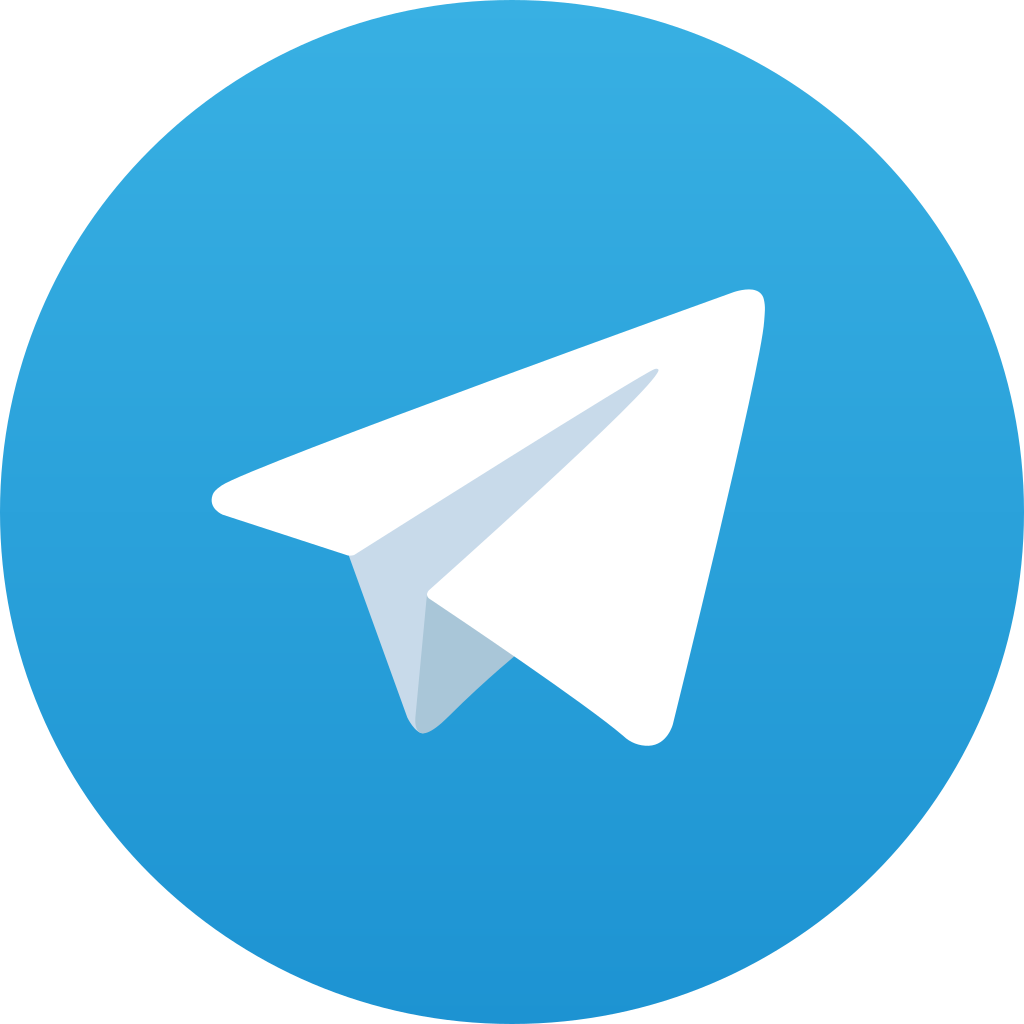 Homework
Telegram Group Discussion
Post your ideas about other ways of professional development in our Telegram groups.
. Read your peers’ posts and comment at least to two posts by using ‘reply’ function in the Telegram chat.
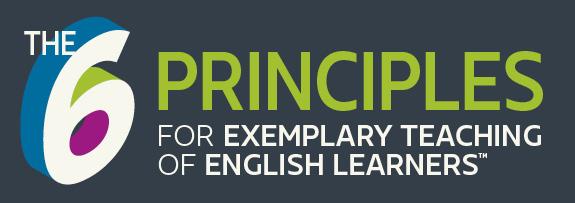 Week 5
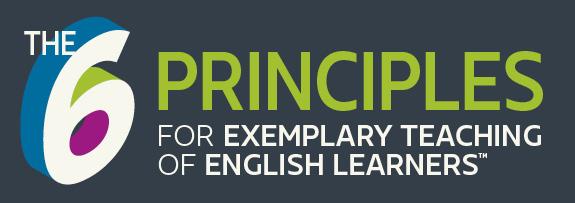 Principle 1- 6
Review & Microteaching
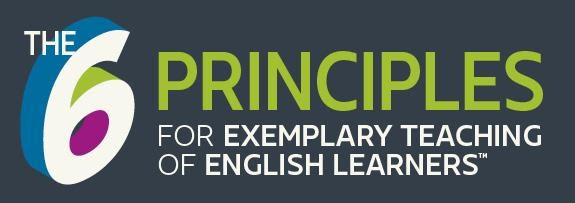 ACTIVITY
Microteaching – The 6 Ps
www.the6principles.org
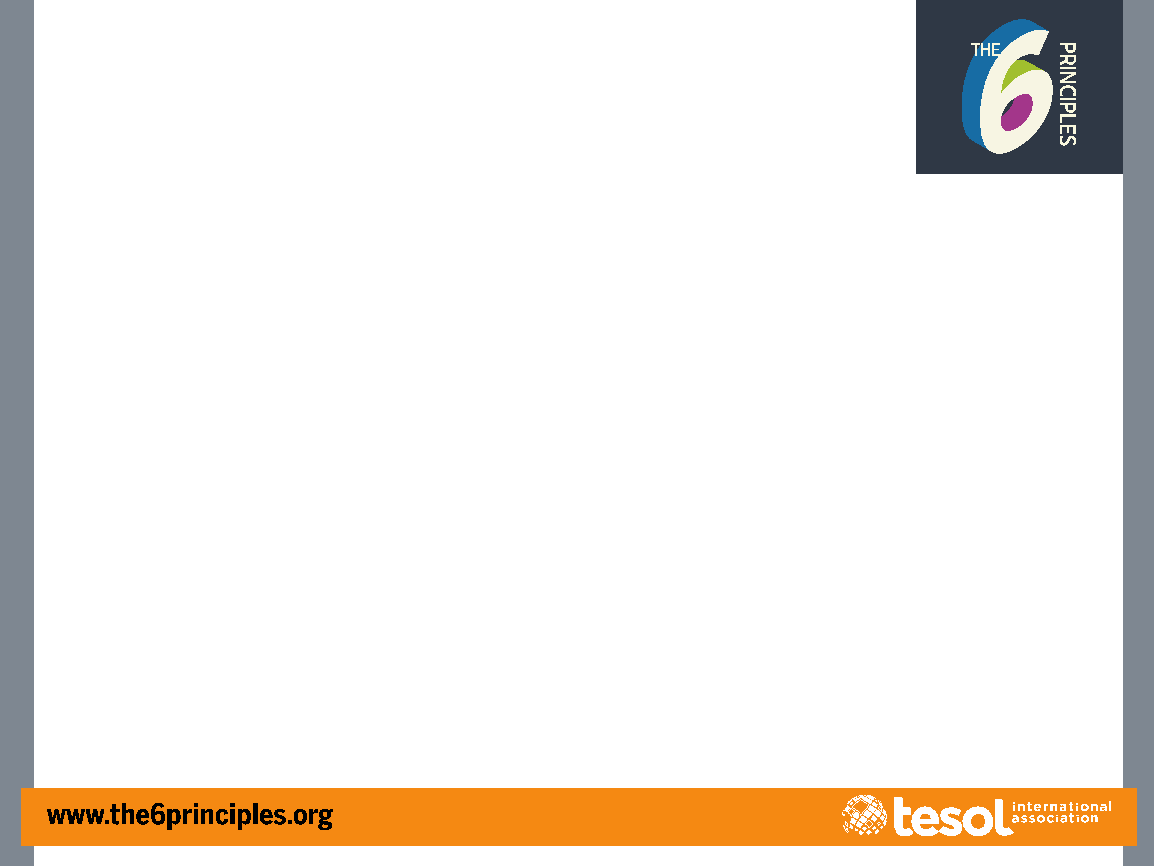 DIRECTIONS: Microteaching – The 6 Ps
Form groups of 6.
Assign one of The 6 Ps to each member of the group.
Review the materials from our 6 Ps Workshop and Facilitation Guides for your assigned principle.
Prepare a 3–5 minute lesson on your assigned principle.
Present to another group(s).
Give feedback to another group(s) using PQP Feedback.
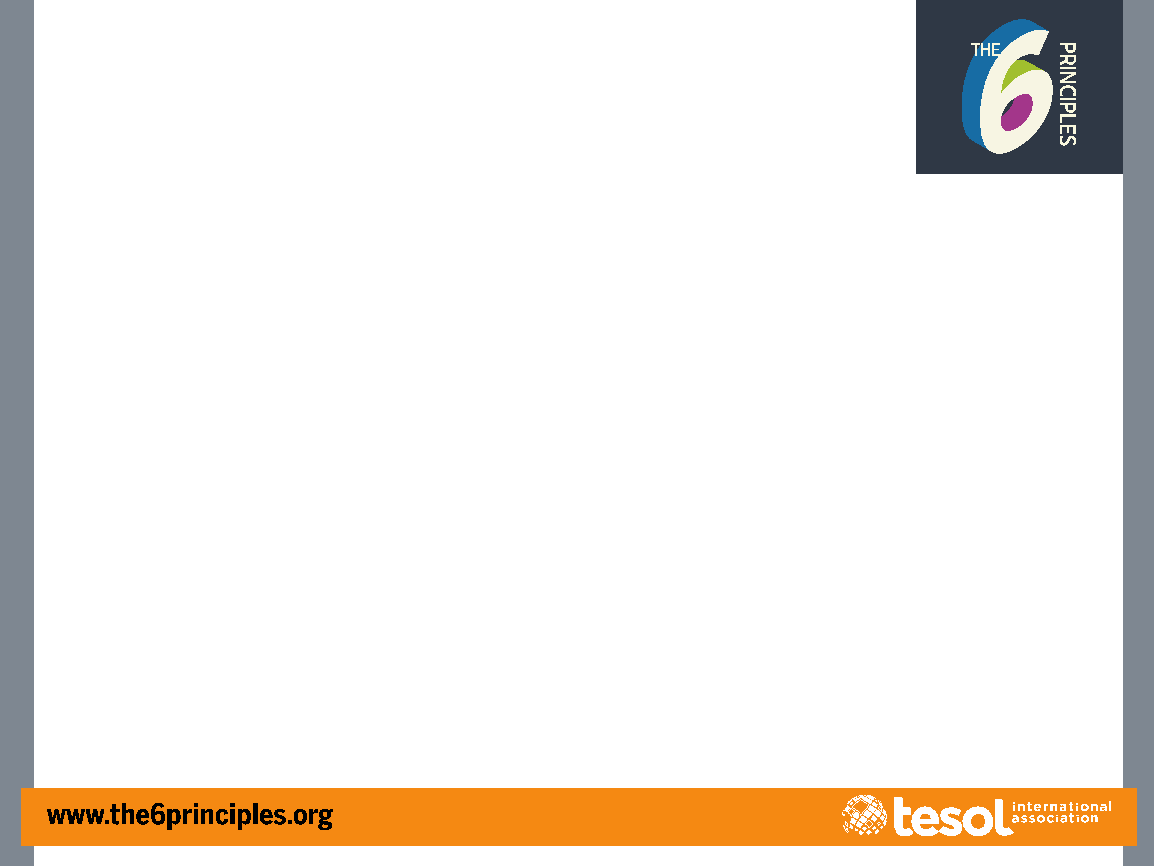 MODELING – PQP Feedback
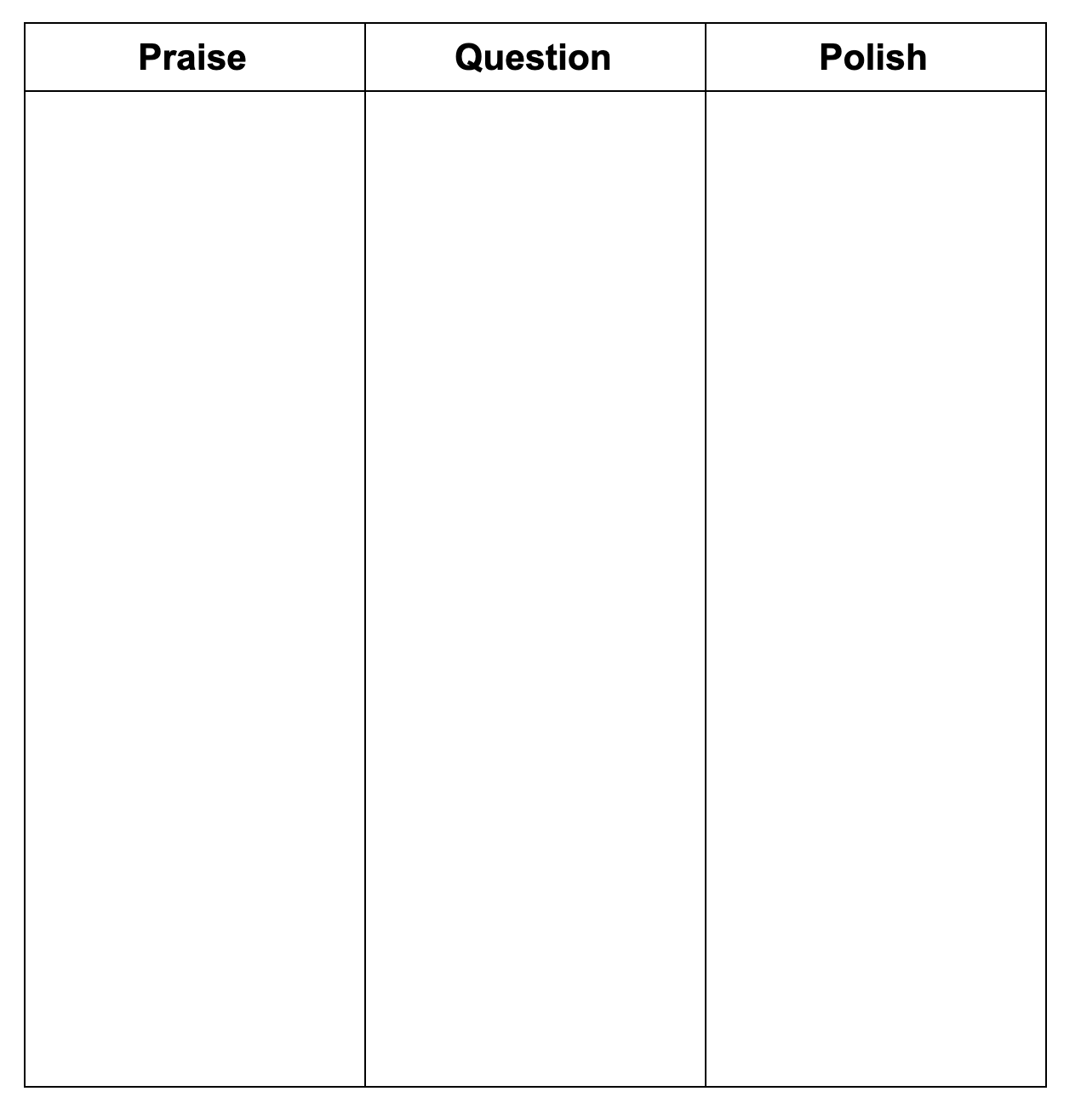 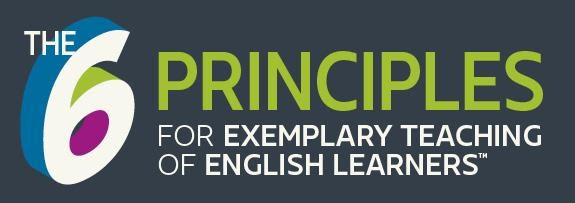 www.the6principles.org
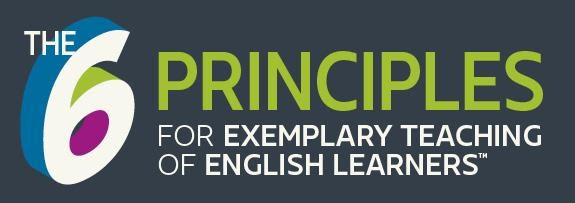 ACTIVITY
Around the Clock
www.the6principles.org
DIRECTIONS – Around the Clock
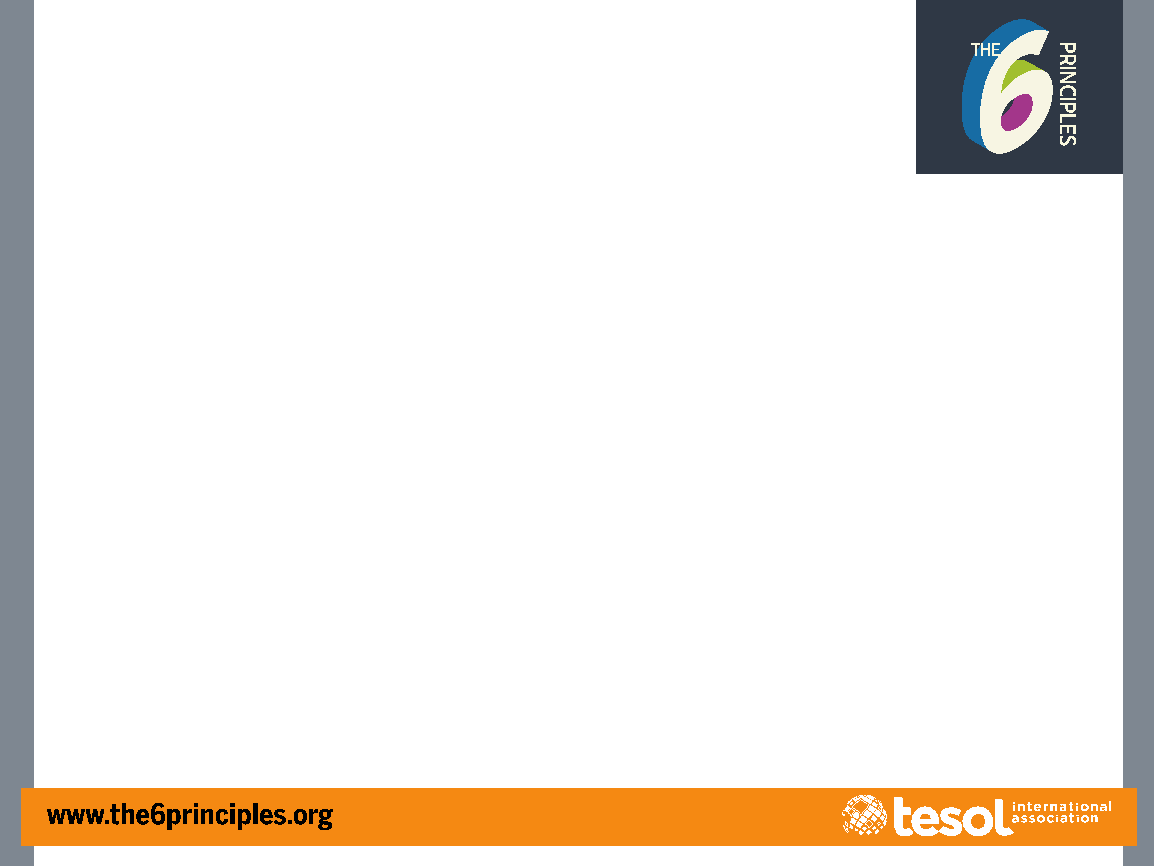 Write your name and a short note about a favorite take-away next to 12:00. 
Move around the room and ask your colleagues their name and a favorite take-away.
Write one colleague’s name and take-away next to each hour on the clock. IMPORTANT: You cannot repeat a name or a take-away. 
Move quickly! You only have five minutes to fill your clock.
MODELING – Around the Clock
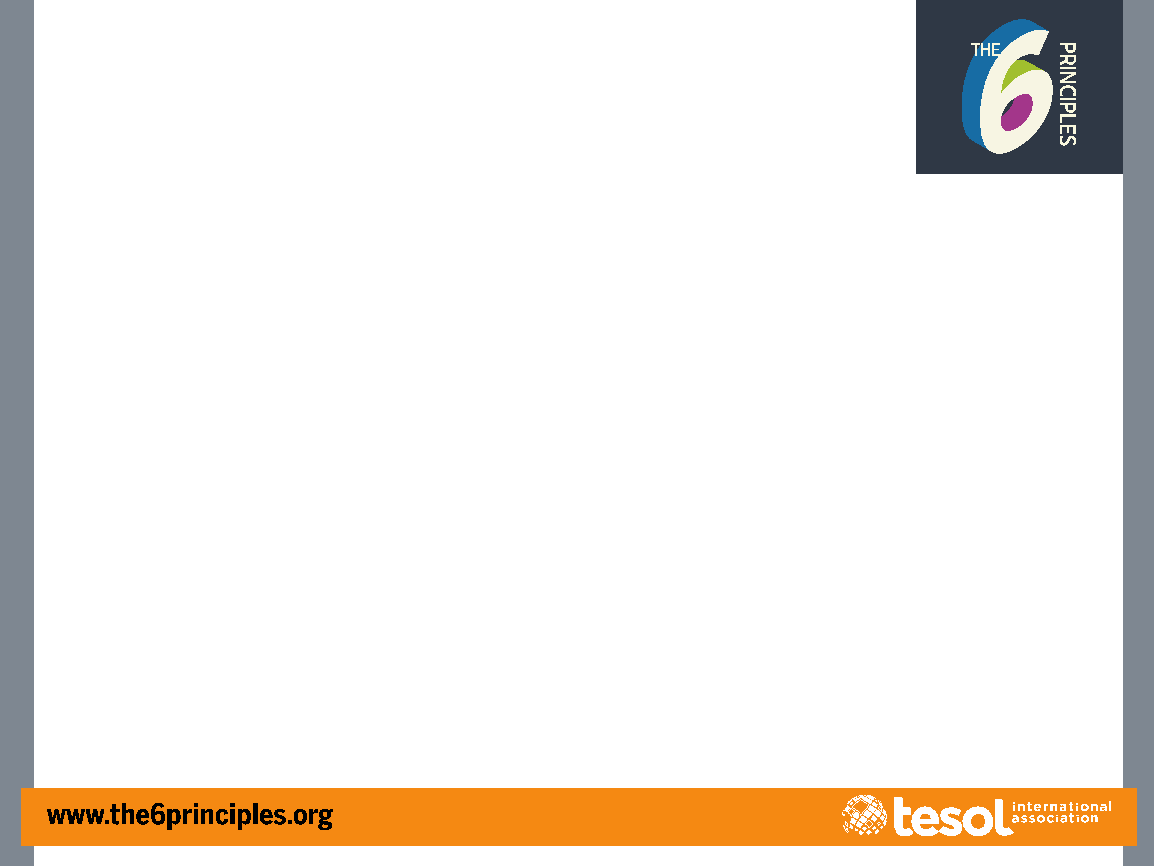 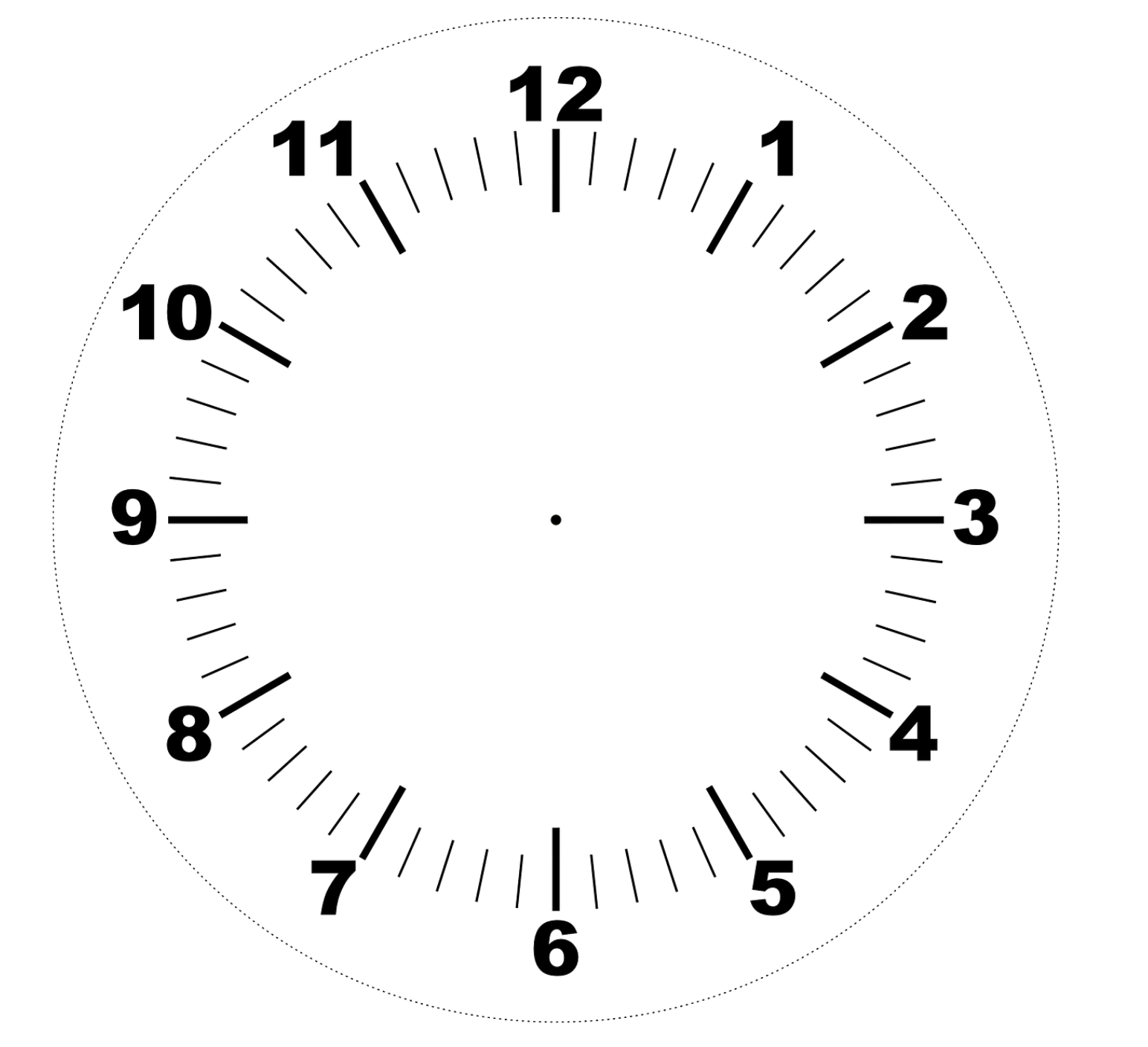 Teaching English through English Course
Week 6
TETE MODULE 0 - ORIENTATION
Teaching English Through English
What is TETE?
Teaching English through English (TETE)  is ten-module professional development (PD) course, that will help you:
Learn how to build a classroom environment that encourages real communication in English
TETE MODULE 0 - ORIENTATION
Explore effective approaches for teaching English while enhancing your ability to use English to manage language learning activities in the classroom.
Share ideas with peers in a community of practice (CoP)
Apply course content to your teaching context
Practice using English for a variety of instructional purpose
TETE MODULE 0 - ORIENTATION
Learning Objectives and Learner Outcomes
By the end of this course, you will be able to:
explain and use various interactive and communicative approaches for teaching English to secondary students.
identify the language needed to carry out various instructional tasks in the classroom.
prepare classroom language needed for various types of lessons and activities.
practice and improve ability to manage your classroom and develop effective language tasks in English.
develop lesson plans and teaching materials that reflect accurate English.
create a reflective teaching portfolio for continuous improvement in teaching English through English.
engage in deep, critical reflection within a CoP of English language teaching professionals in your country.
TETE MODULE 0 - ORIENTATION
Purpose of Module 0: To prepare you for a successful start in this professional learning process
By the end of the module, you will be able to:
explain the goals and outcomes for this course.
navigate through the Teaching English Through English Google site
get to know your colleagues in an online community of practice.
describe what it means to be a reflective English language educator
Welcome Video: https://www.youtube.com/watch?v=36DuNIwVZwI&t=292s
TETE MODULE 0 - ORIENTATION
The Role of Reflection & Critical Reflection in our TETE Modules and in your teaching
What is the reflection? 
What does it mean to be a reflective English language educator? 
Write briefly in the chat box what the word “Reflection” means to you.
Let’s look at the term, critical reflection 
We often have different understandings across languages and cultures
What does this term mean to you? 
      Please refer to the video and the PPT that are part of Module 0 for more details
Activating Reflection and Critical Reflection into Each Module
In each module, there will be specified times when you will be called to Stop and  Reflect on aspects of your learning and to apply your thinking to your classroom.
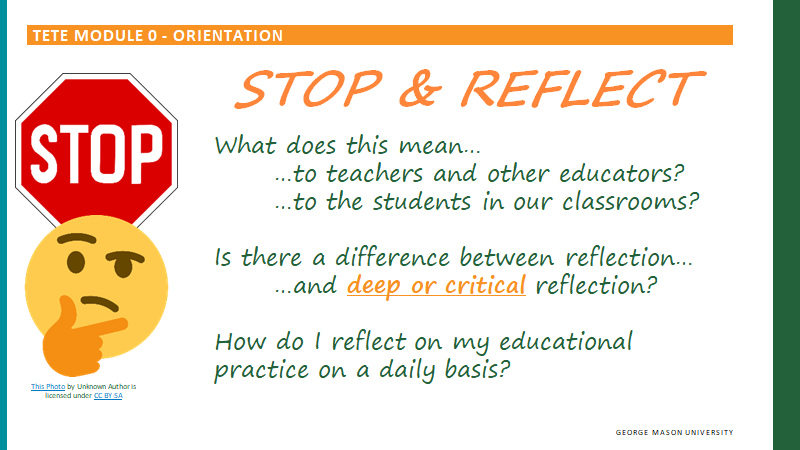 Reflection and Critical Reflection
In Module 0, we also lay the foundation for understanding that here are levels of reflection that can help you develop as critically reflective English educators.  



You will also learn about the differences and benefits of reflection-IN-action that occurs while teaching, and Reflection-ON-action, reflection that occurs after teaching.
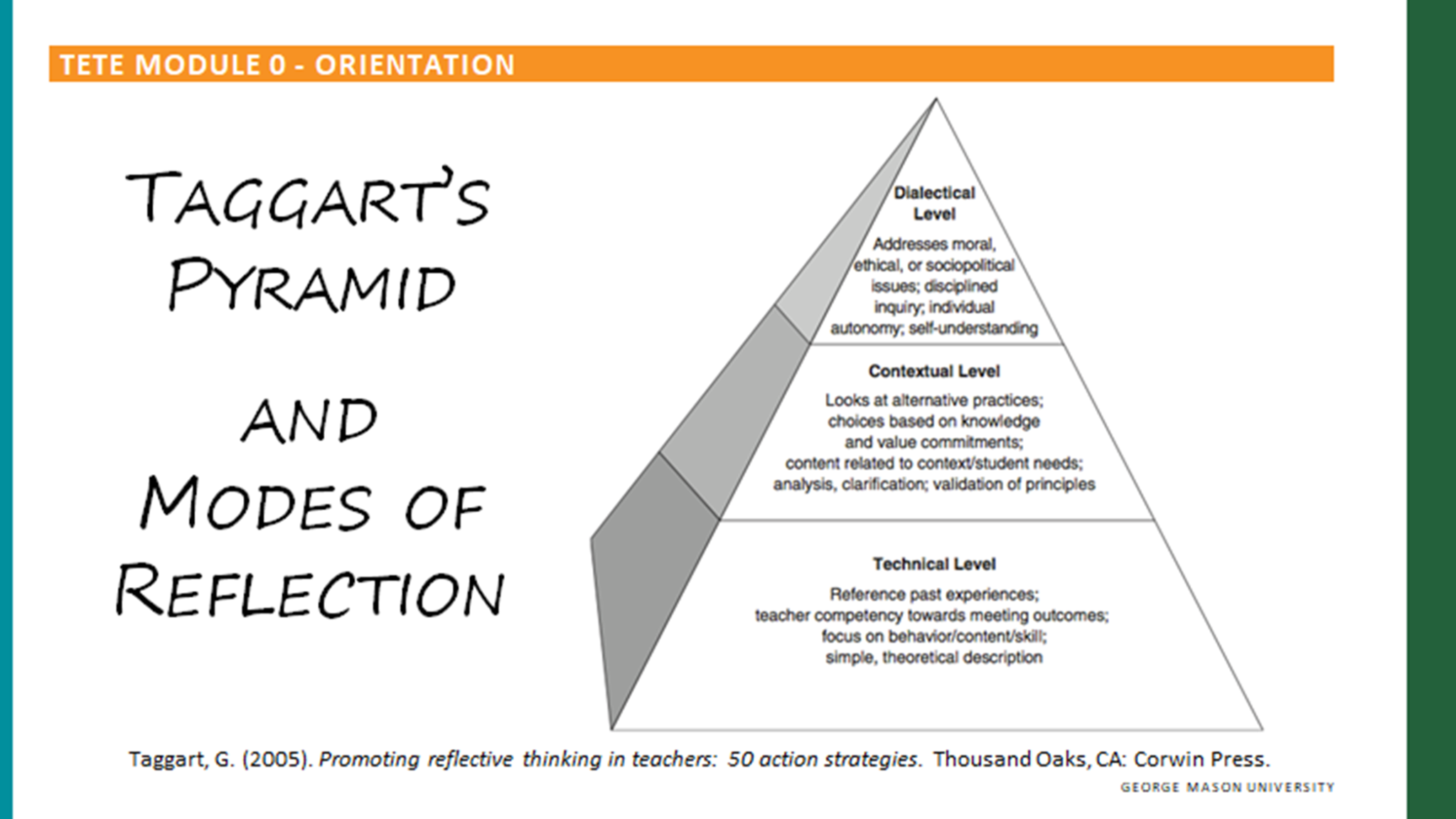 TETE MODULE 0 - ORIENTATION
Reflection is at the heart of our work in TETE.  Within each module, reflection will help educators to:
Consider classroom practice through new eyes
	See changes in our practice & the responses of our students to new learning approaches
	Be engaged in the teaching-learning cycle WITH our students
	Connect with new content in the modules in highly thoughtful ways
Take an inquiry stance toward our teaching - ask questions and investigate answers
See our own growth and change as educators over time
Connect more deeply with colleagues 
Become reflective teacher leaders 
 
Critical reflection serves to connect and engage educators with new content as you make sense of  your new learning through TETE and activate new knowledge in your contexts
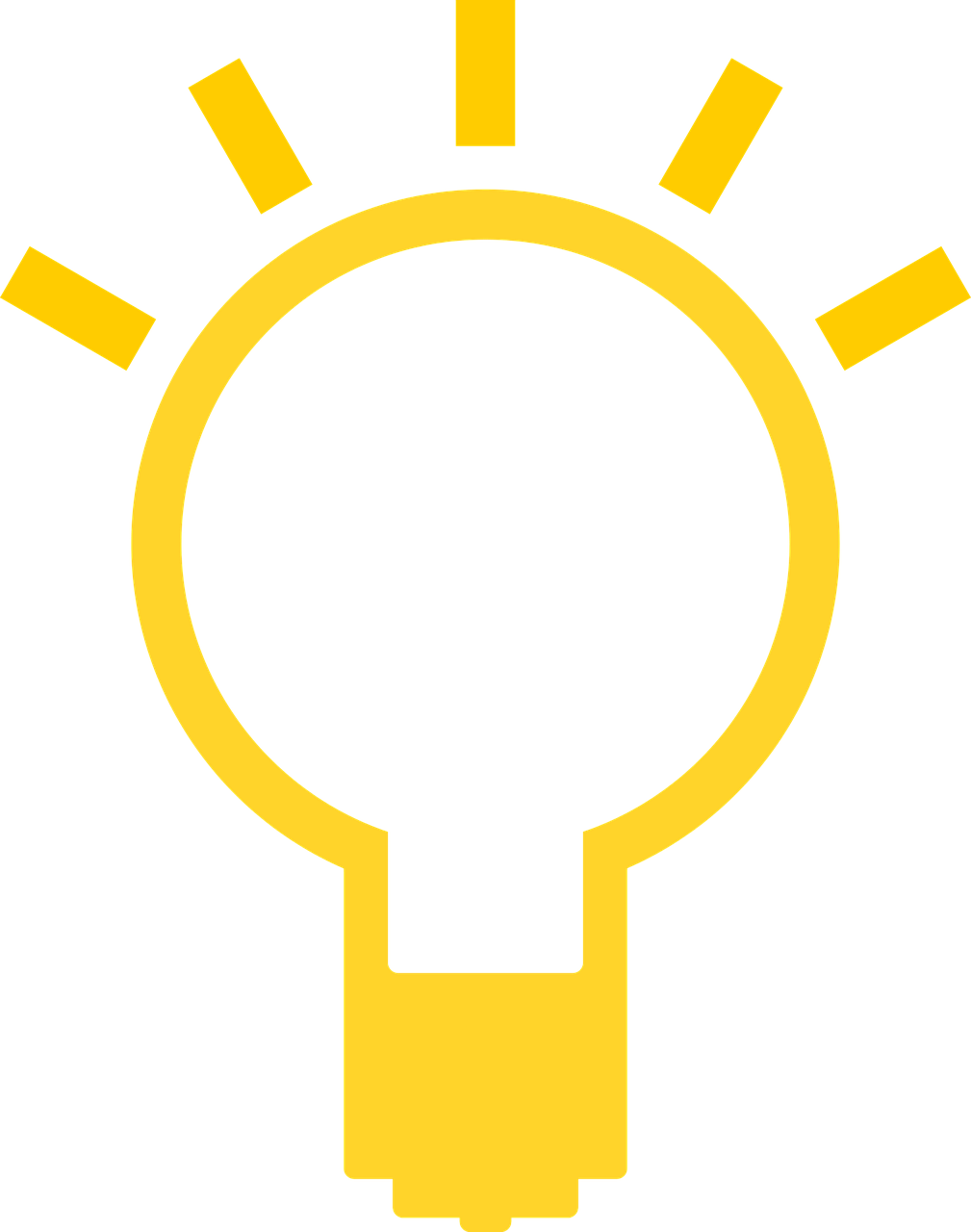 TETE Module 0 - Orientation
Think of one impactful moment in your teaching that had a profound influence on you and your teaching. 

Describe that moment and reflect on why it was significant. 
Try to describe it and it’s influence on them. 
What questions did it raise for you? 
What is or will be the significance for you and your students? 
Were there any changes you made in your teaching as a result of this moment?
Remind participants to take notes while listening to their peers.
TETE MODULE 0 - ORIENTATION
“I never stop learning, 
because life never stops teaching.”
TETE MODULE 0 - ORIENTATION
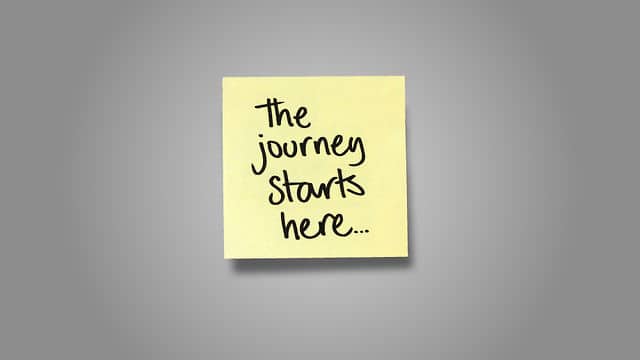 Teaching English through English
Module 1 
Building Routines in English
Module 1
Objectives
I can describe the purpose and process of good instructional routines using English to maintain a well-managed and communicative learning environment. 
I can apply some of the new classroom routine expressions in the classroom
I can share some of the effective instructional routines you want to use in your current classroom to increase the use of English
Welcome Message
Effective classroom routines have purpose and meaning far greater than simple management. As you strive to establish good routines toward a communicative language classroom environment, your students will increase in learning and use of the target language. This module will help you explore different classroom routines you can apply to your teaching context while using English. You will learn the purpose and examples of classroom routines to enhance the use of English in your communicative classroom.
What is your favorite classroom routine that you regularly use when teaching? 
What part of the class do you use this routine - in the beginning, when transitioning, or at the end of a lesson? Why is it your favorite? 
What do you do to involve your students in the daily routines in your classroom?
TETE MODULE 1 - BUILDING ROUTINES IN ENGLISH
Why are routines important?
YOUR TURN!
TETE MODULE 1 - BUILDING ROUTINES IN ENGLISH
Why are routines important?

Promote classroom management
Establish shared expectations with your students
Reduce stress for language learning
Develop students’ independence and confidence
Provide smooth transitions from one stage of the lesson to the next
Give more opportunities to use English communicatively!
TETE MODULE 1 - BUILDING ROUTINES IN ENGLISH
Plan your lessons with routines!
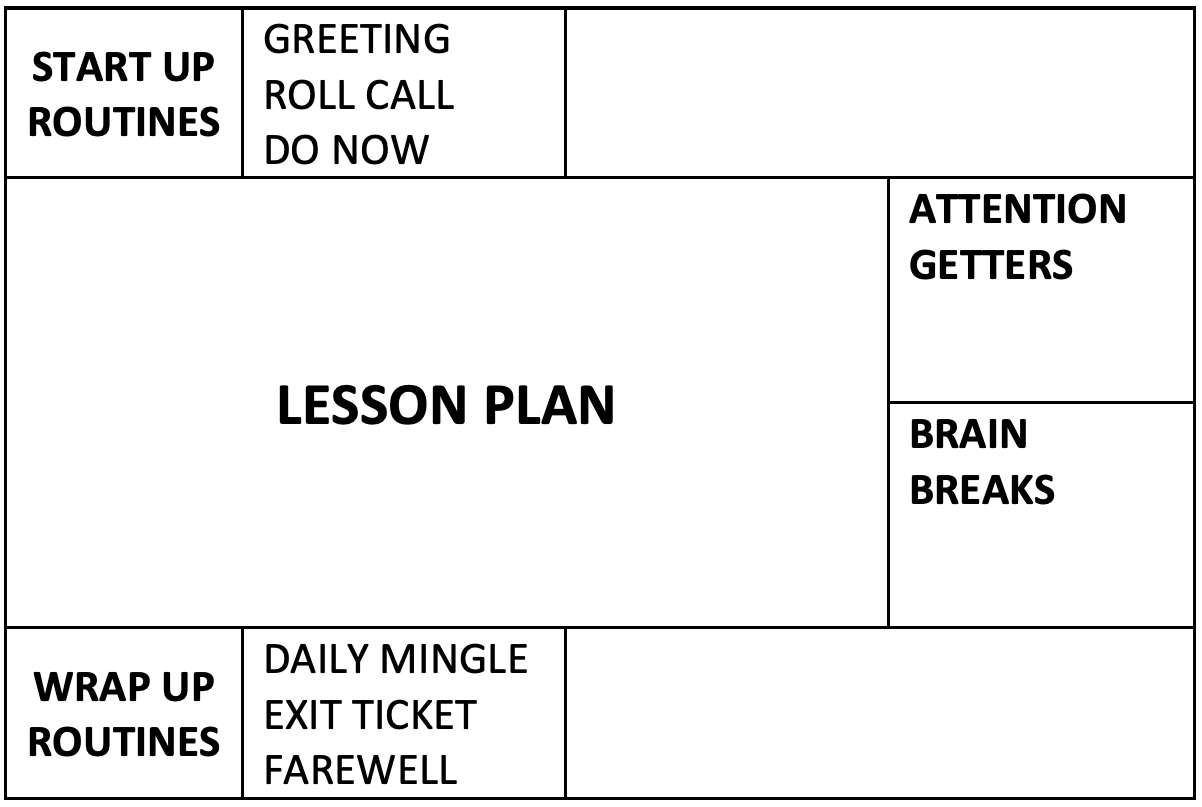 Routine Chart
by Joan Kang Shin
TETE MODULE 1 - BUILDING ROUTINES IN ENGLISH
Plan your lessons with routines!
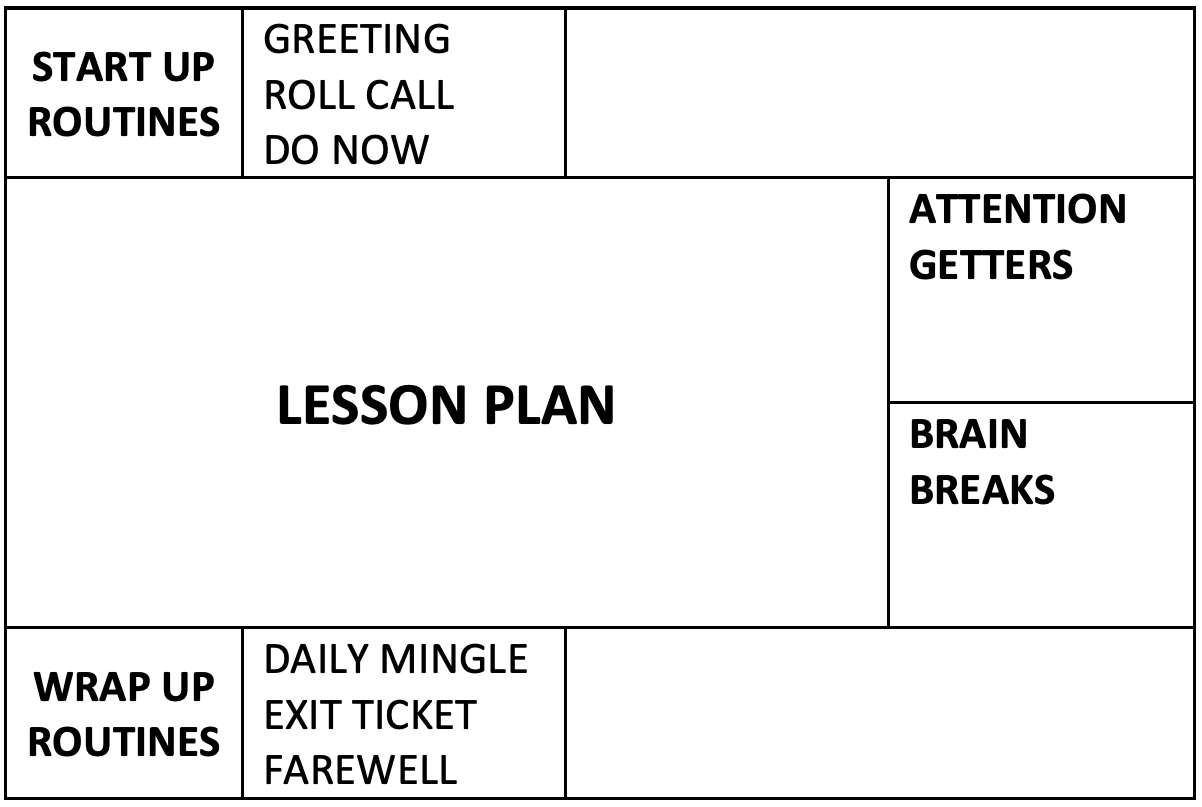 Routine Chart
by Joan Kang Shin
TETE MODULE 1 - BUILDING ROUTINES IN ENGLISH
Start-Up Language Routines

Greetings: follow-up questions, students greet each other
Roll call: attendance
Warm-up routines: weather chart, visual aids, daily learning objectives
TETE MODULE 1 - BUILDING ROUTINES IN ENGLISH
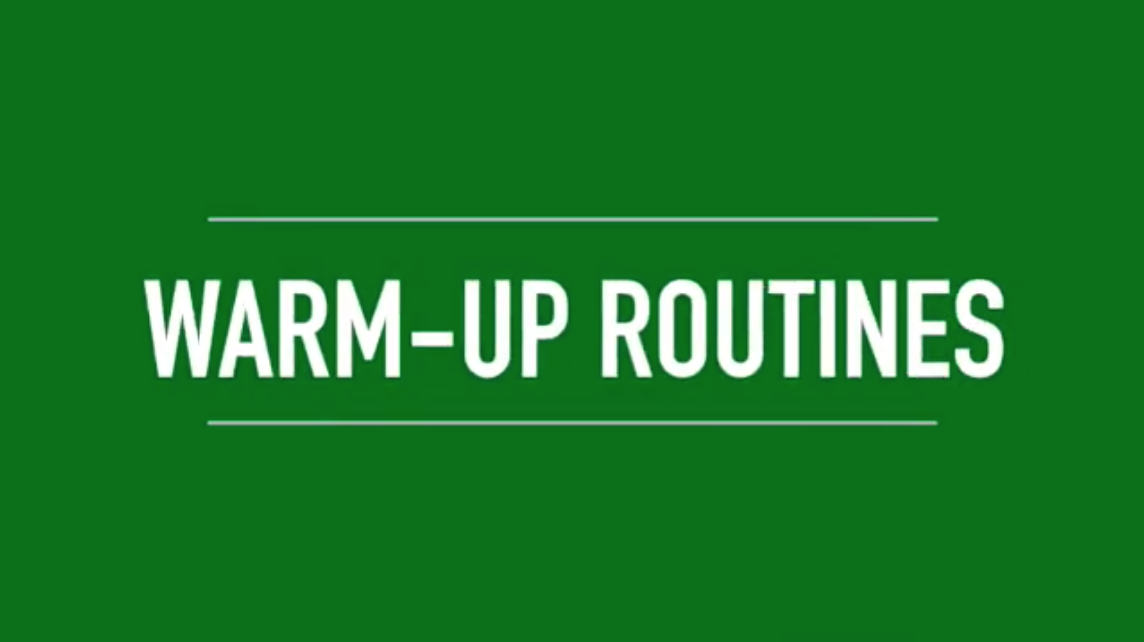 https://youtu.be/XauhiNLr6L0?t=268
TETE MODULE 1 - BUILDING ROUTINES IN ENGLISH
Start-Up Language Routine from Shahnoza
Morning Meeting Questions
Questions:
Give one adjective to describe your morning.
What are you looking forward to this week?
What is one thing you are excited for this weekend?
What is your favorite place in our community?
What is one way you can show someone you care?
Who is your hero?
What does it mean to be a good friend?
What is one thing you want to learn this year?
If you could have any superpower, what would you choose?
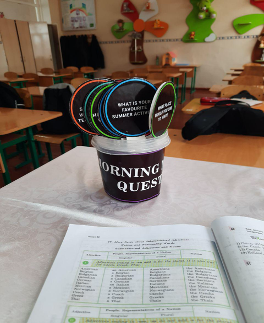 TETE MODULE 1 - BUILDING ROUTINES IN ENGLISH
Do Now Routines

Do this routine at the start of every class
Write a “Do Now” on the board at the beginning of a lesson
Have a student read it out loud
Check for understanding
TETE MODULE 1 - BUILDING ROUTINES IN ENGLISH
Plan your lessons with routines!
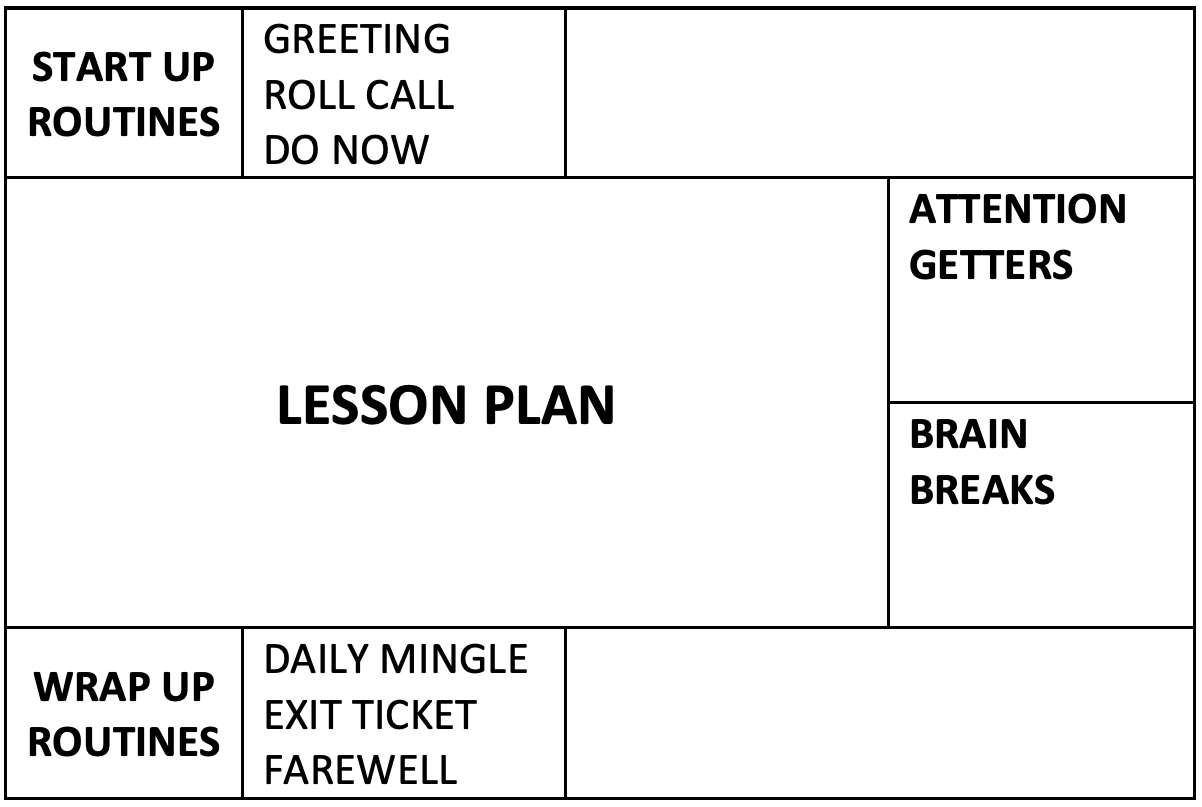 Routine Chart
by Joan Kang Shin
TETE MODULE 1 - BUILDING ROUTINES IN ENGLISH
Wrap-Up Routines

Do this routine at the end of every class
The purpose is to reflect on the class
It can be done individually, in pairs, or in groups
TETE MODULE 1 - BUILDING ROUTINES IN ENGLISH
Exit Ticket - Wrap Up Routine
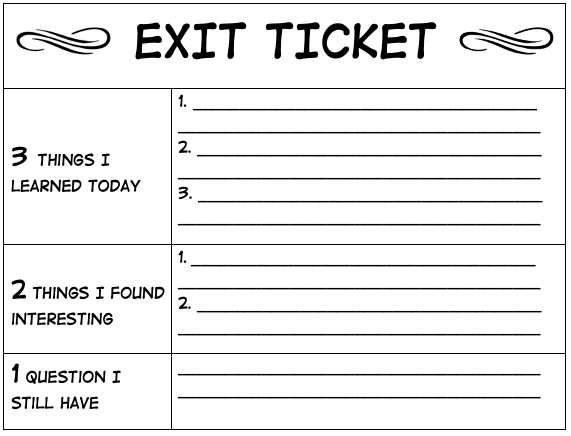 Easy assessment routine
Teachers use it at the end of each class before students “exit” the class.
Students can show what they learned before they leave class.
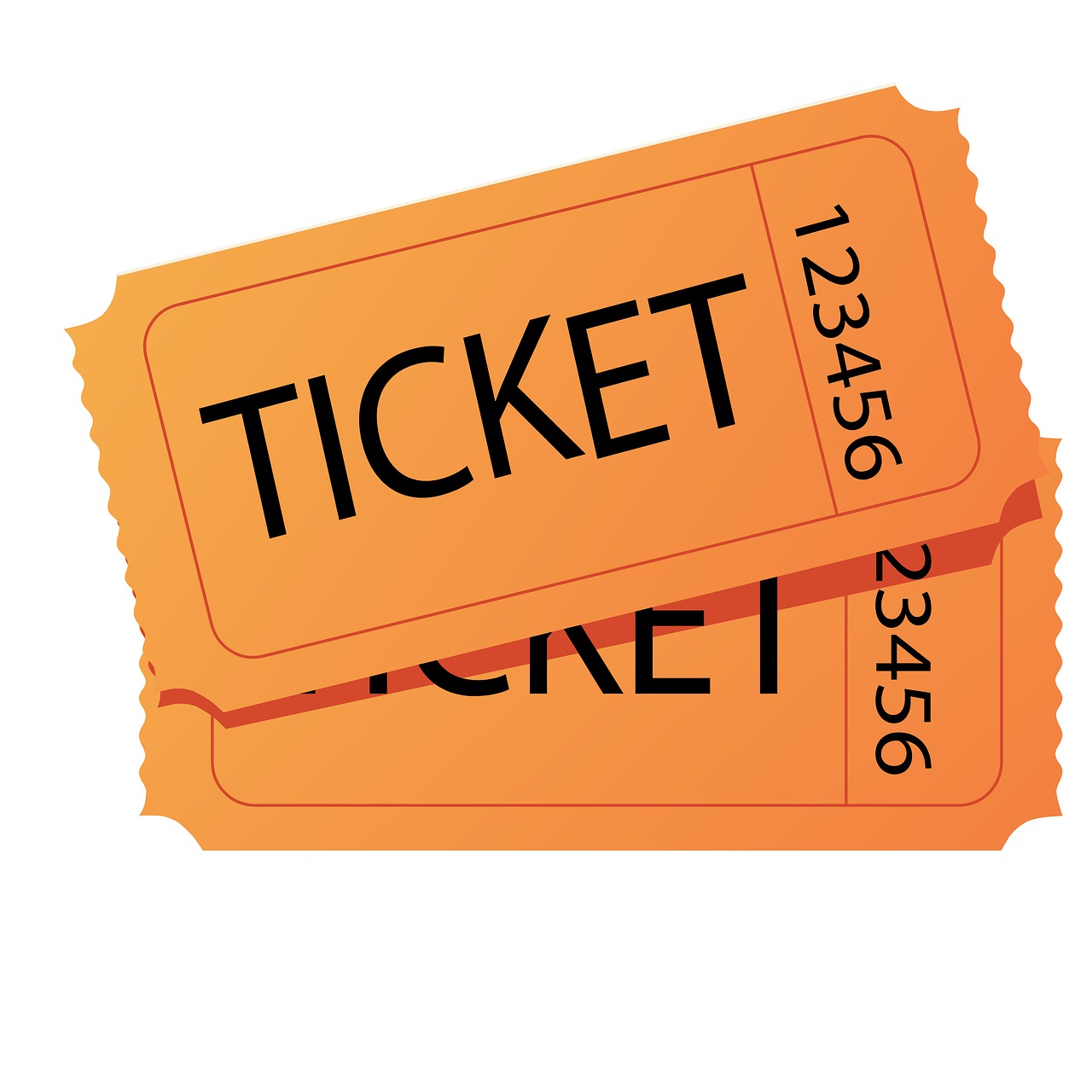 TETE MODULE 1 - BUILDING ROUTINES IN ENGLISH
Wrap Up Daily Mingle

A daily mingle is a short activity where learners walk around the classroom and talk to each other.
It can be a good wrap-up routine.
Students practice speaking with one another and share their reflections.
TETE MODULE 1 - BUILDING ROUTINES IN ENGLISH
Wrap-Up Sample Questions
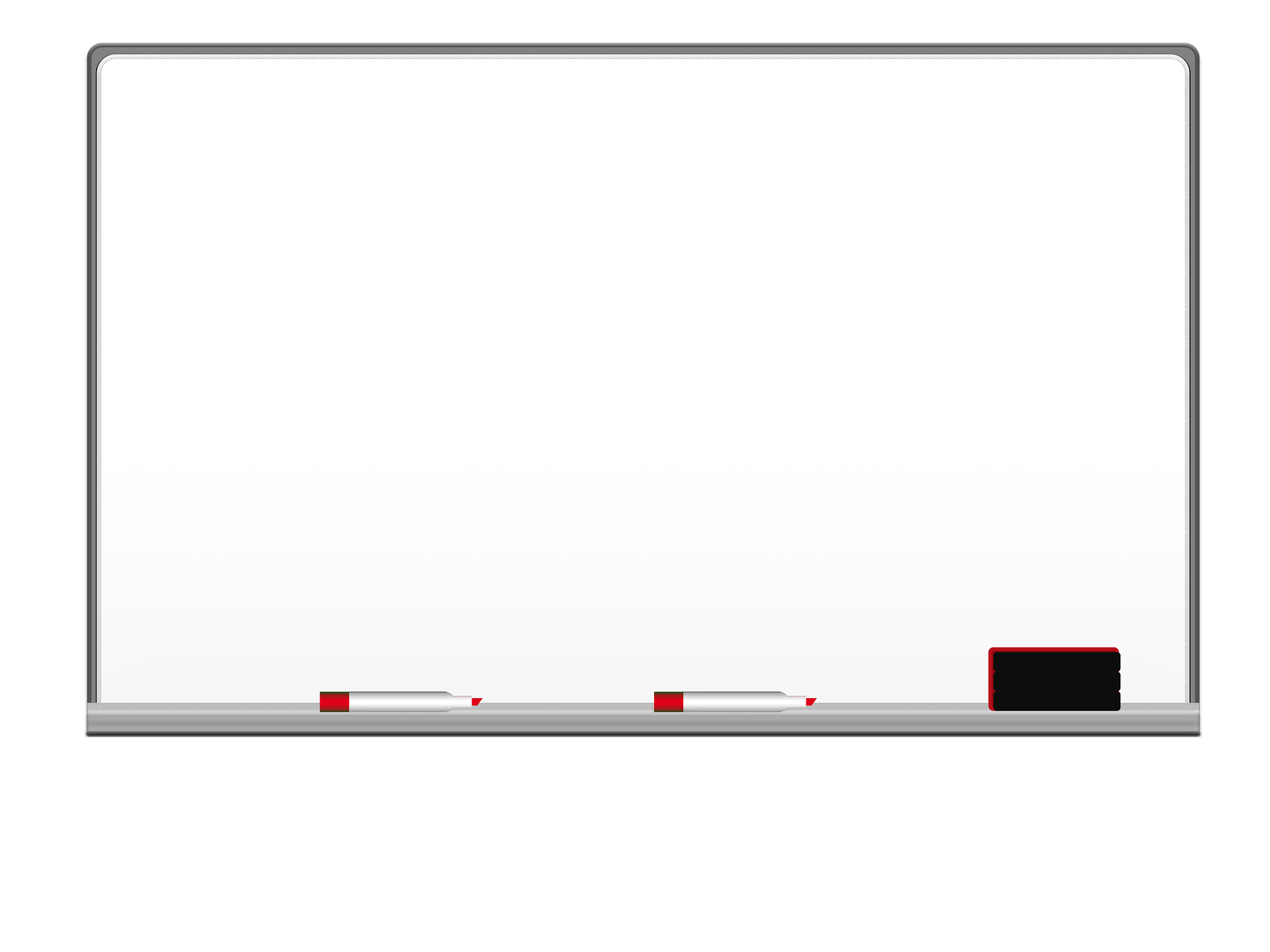 DISCUSS WITH A PARTNER!

What is one thing that you learned today?

What is one question that you still wonder?

What is one way someone helped you to learn?
TETE MODULE 1 - BUILDING ROUTINES IN ENGLISH
Daily Mingle Challenges: 
Not enough time
Not enough space
Students are too noisy

How can we overcome these challenges?

YOUR TURN!
TETE MODULE 1 - BUILDING ROUTINES IN ENGLISH
Farewell Routine
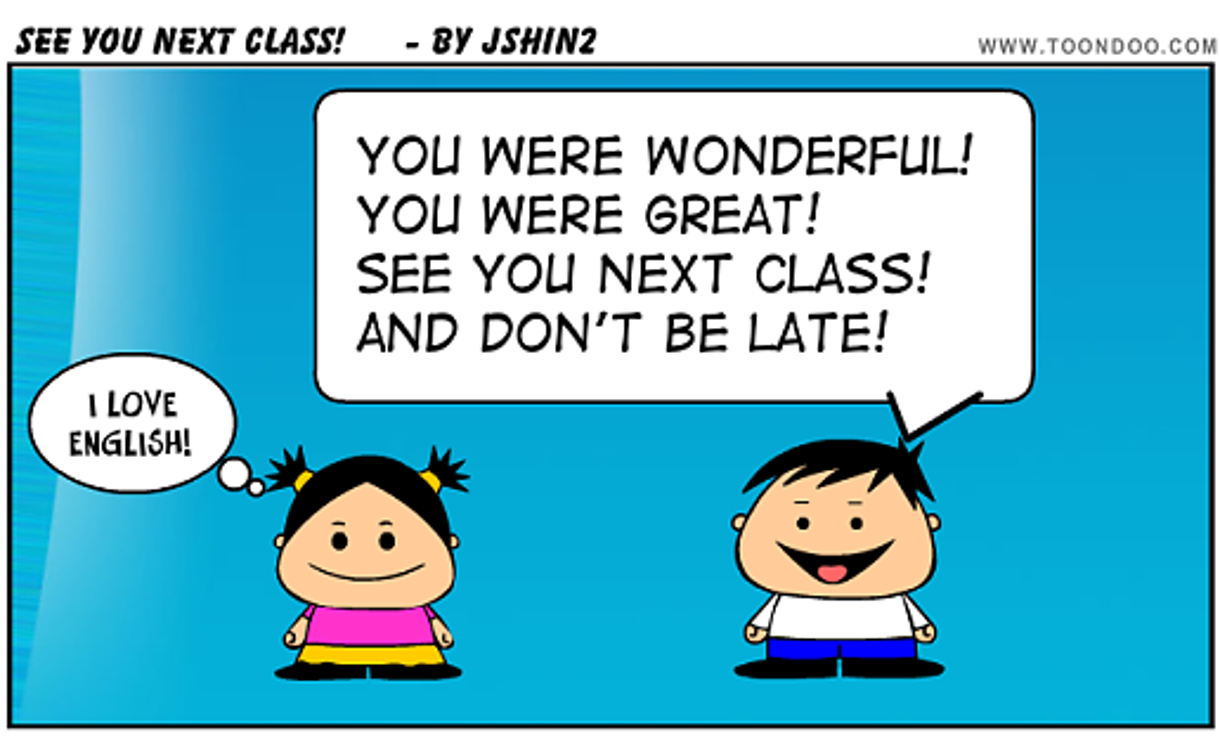 TETE MODULE 1 - BUILDING ROUTINES IN ENGLISH
Routines for Everyday Language

Do a daily calendar activity (e.g. important events)
Involve students in classroom routines (e.g. jobs board)
Do a daily mingle
TETE MODULE 1 - BUILDING ROUTINES IN ENGLISH
Plan your lessons with routines!
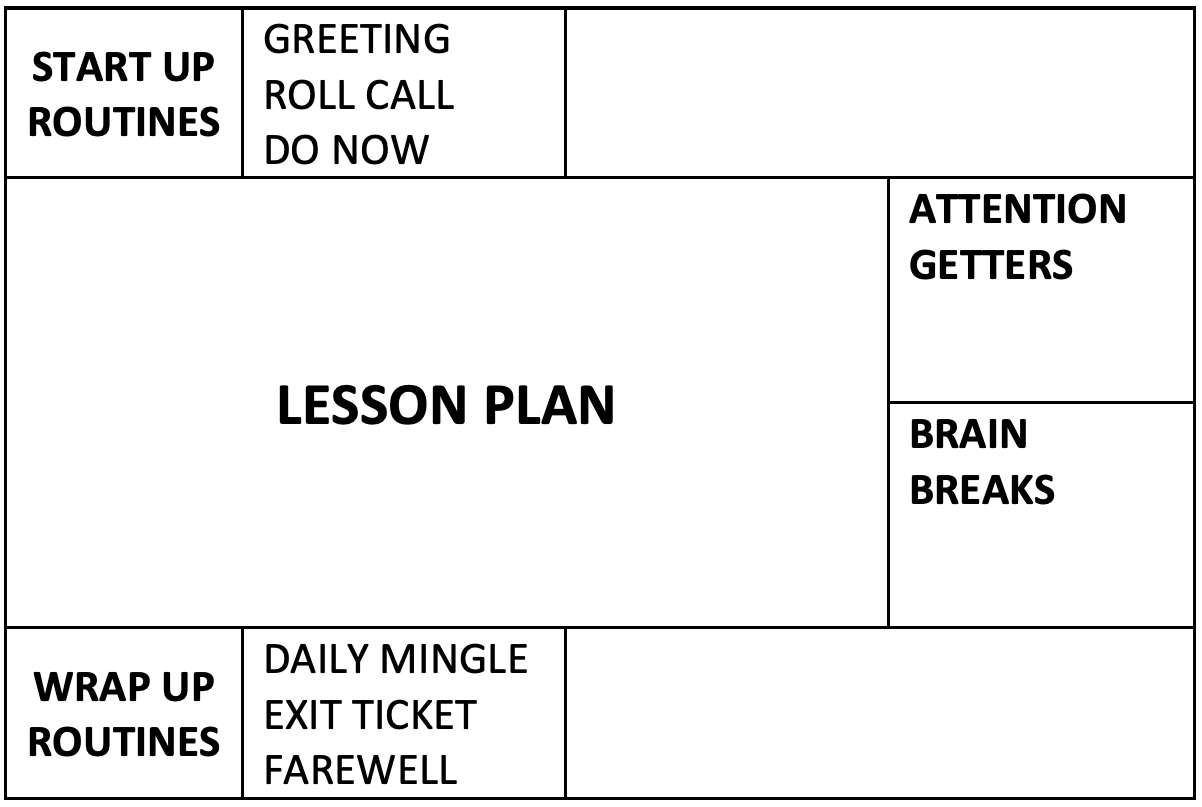 Routine Chart
by Joan Kang Shin
TETE MODULE 1 - BUILDING ROUTINES IN ENGLISH
Attention Getters
Signals:
Bells
Whistles
Lights out
Clapping
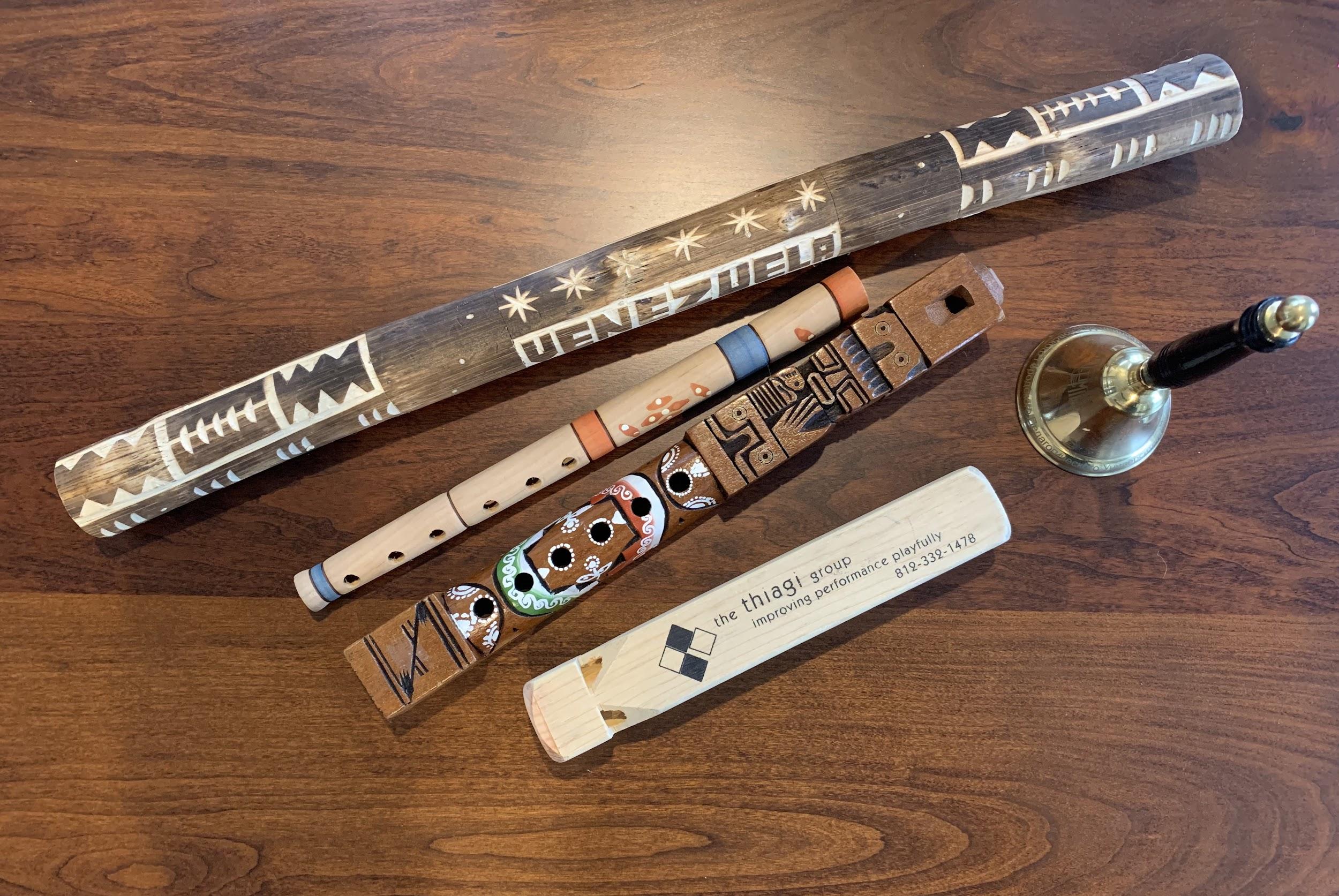 TETE MODULE 1 - BUILDING ROUTINES IN ENGLISH
Brain Breaks
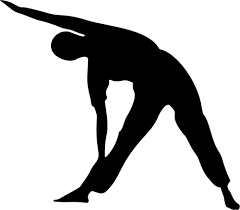 Shake Shakes: Shake one hand (or foot) for 3 seconds then the other. Repeat 5x.
Arm and Leg Stretch: Stretch arms and legs standing up or sitting down.
Breathing Break: Close your eyes and breathe in, breathe out (5x)
Nosey Ear: Get your left hand to touch your right ear lobe and then get your right hand to touch the tip of your nose. Then swap positions. Repeat 5x.
One Minute Dance Party: Play a song for one minute and let students dance (while seated if no space)
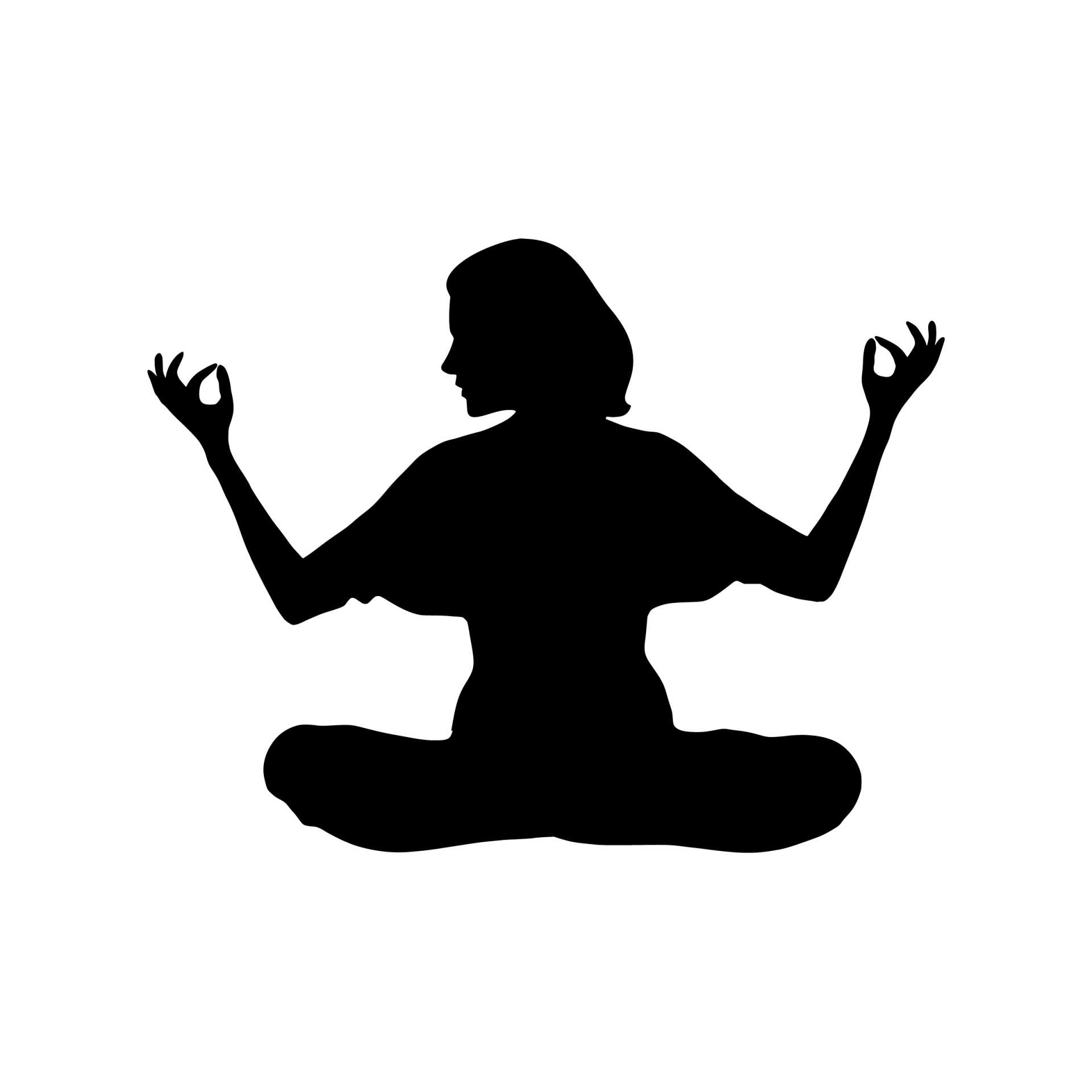 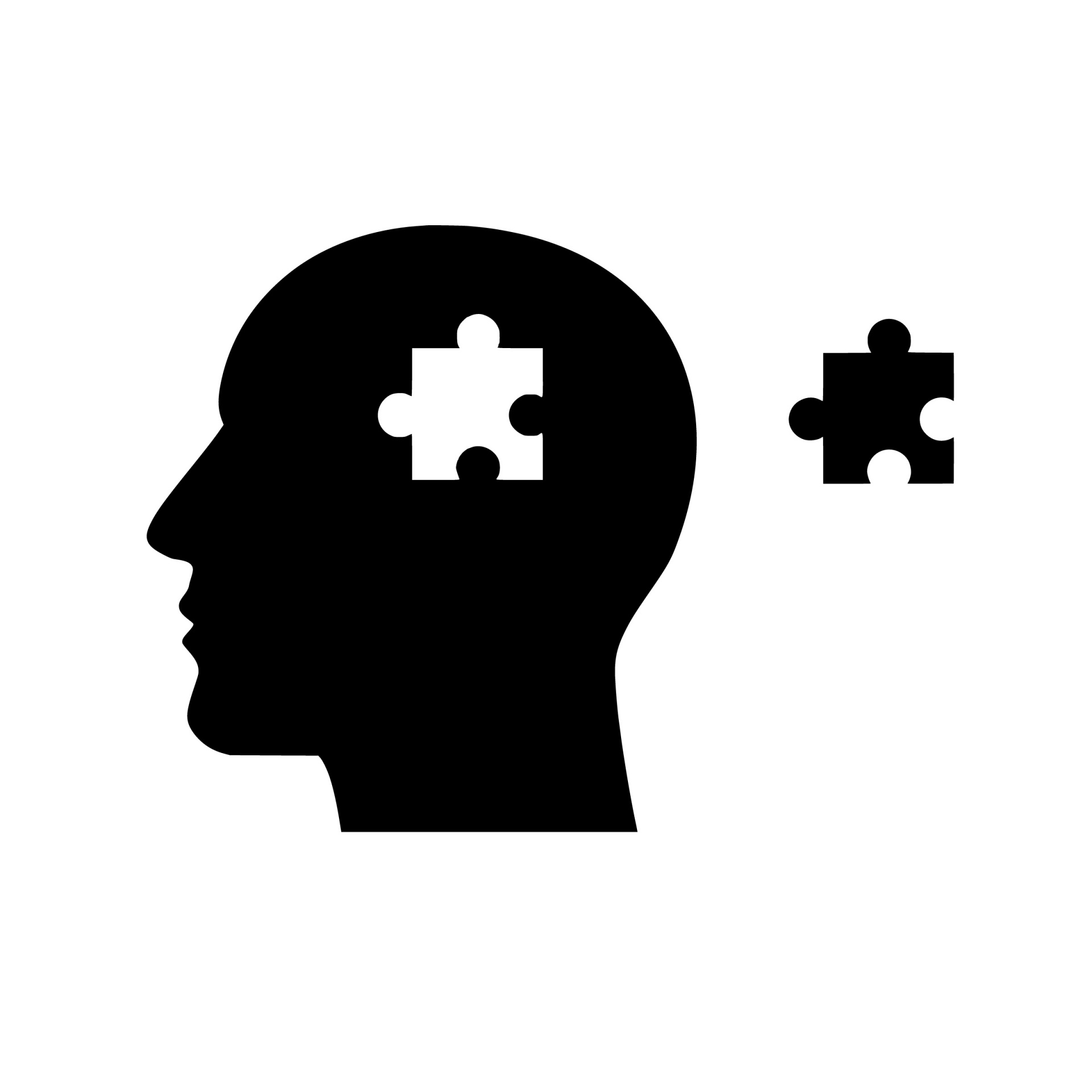 Wrap-up Reflection Questions
• What is one thing that you learned today?
• What is one question that you still wonder?
• What is one way someone helped you to learn?
For the wrap up at the end of the session, you can set up instructional routines such as paired or group reflection for sharing. 
Your reflective wrap-up questions can be:
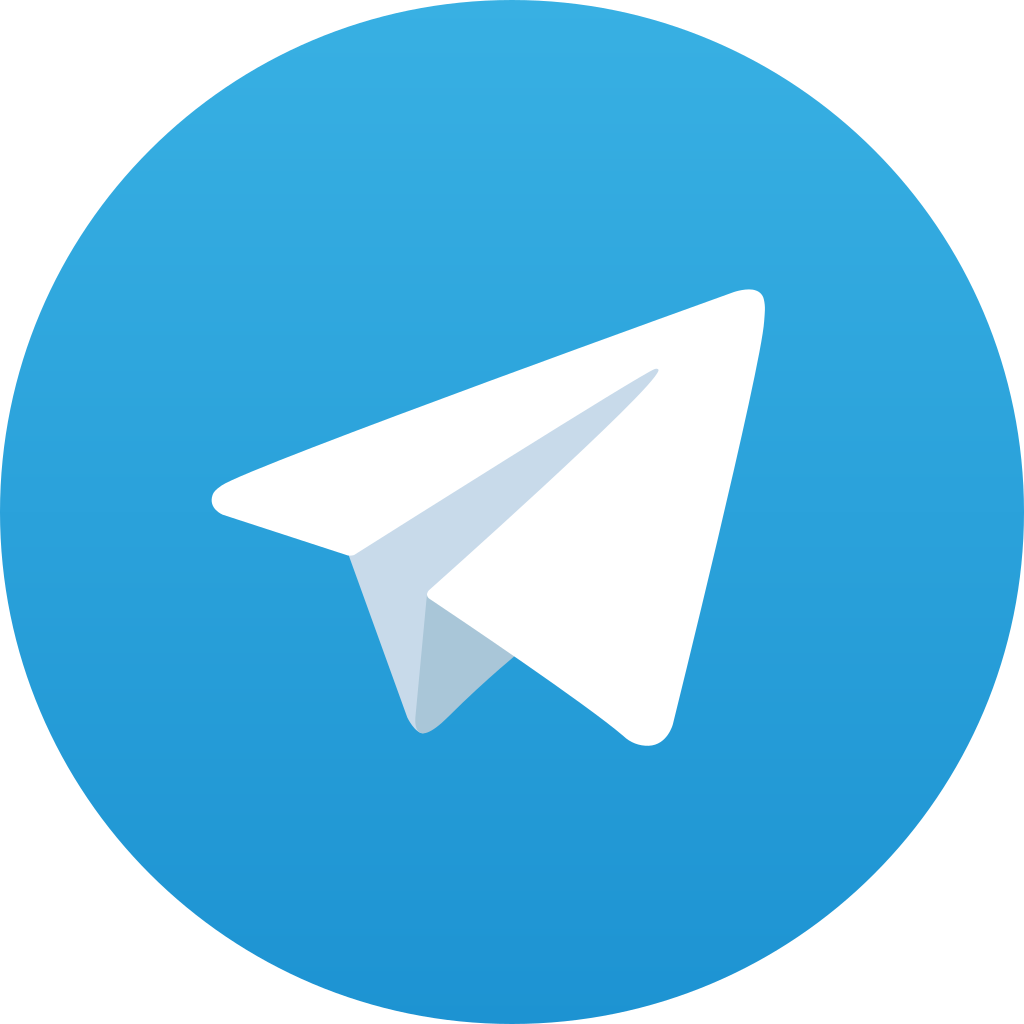 Homework
Telegram Group Discussion
Post your reflection in the Telegram group. Read your peers’ posts and comment at least to two posts by using ‘reply’ function in the Telegram chat.
(Handout   )
Teaching English through English Course
Week 7
Teaching English through English
Module 2
Title:
 Giving Clear Instructions
Objectives
I can describe the features of good teacher talk
 I can use several modeling strategies
I can write and practice speaking effective teacher talk for your lessons
I can reflect on how to prepare a teacher talk and share a sample teacher talk using an activity
Welcome Message
Too often, students are unable to effectively participate in learning activities in the language classrooms, not because they do not understand the content but because teachers do not provide clear instructions. Through this module, you will explore the challenges, purposes, and ways of giving clear instruction in your English classrooms. You will learn how to give clear instructions using English and engage students to participate in communicative learning tasks.
Finally, we will reflect in class and for homework to share our ideas about routines in our Telegram groups.
"I have come to believe that a great teacher is a great artist and that there are as few as there are any other great artists.
Teaching might even be the greatest of the arts since the medium is the human mind and spirit." - 
John Steinbeck
Daily Quote
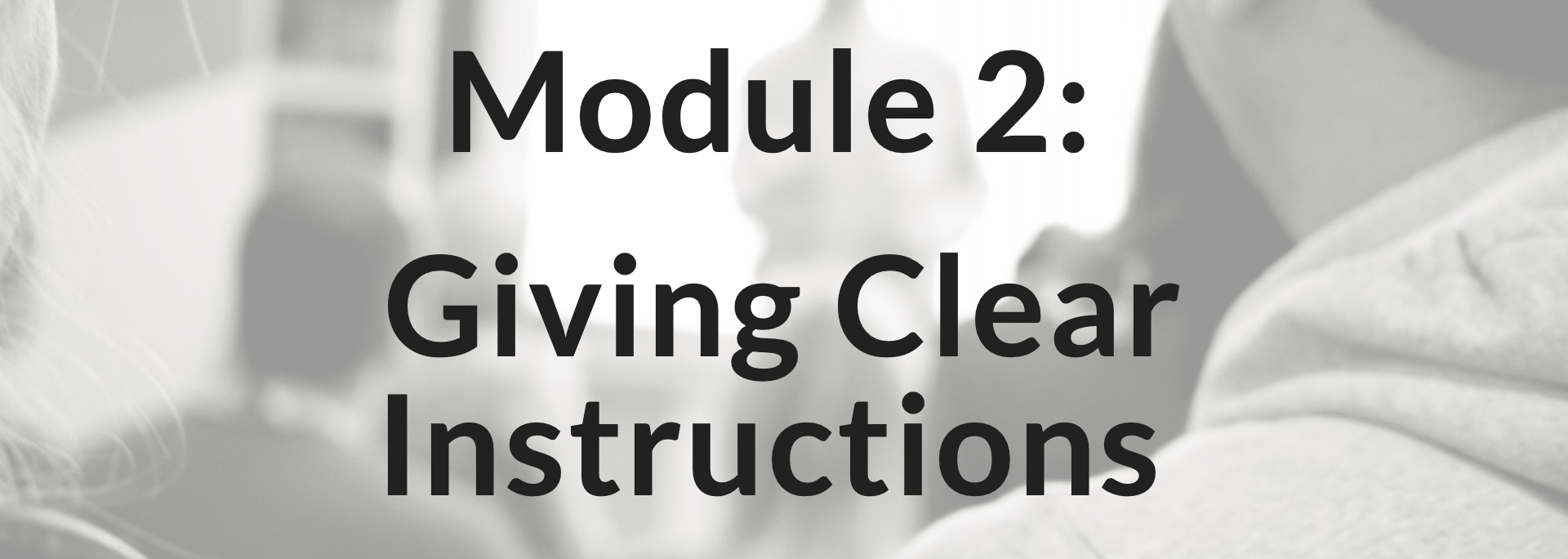 TEACHING ENGLISH THROUGH ENGLISH
TETE MODULE 2 – GIVING CLEAR INSTRUCTIONS
Reflecting on your learning how do you feel about classroom routine?
Welcome, everyone!  

Last week, our Module 1 content focused on using classroom routines.
Using your Handout 1 find someone who tried out any new practices this week. 
How is the activity called?
“Find someone who…”


In each grid of your handout 1, please write the name of a teacher who has tried out any new practices since last week, or one that s/he plans to use soon.
Zoom Poll
[Speaker Notes: HS: chat box share]
TETE MODULE 2-GIVING CLEAR INSTRUCTIONS
Purpose of Module 2: 
 Using “good” teacher talk in your classes;
Modeling strategies for giving clear instructions
By the end of the module, you will be able to:
describe the features of good teacher talk
use several modeling strategies
write about and practice effective teacher talk in your lessons
reflect on how to prepare effective teacher talk and share a sample of effective teacher talk during an activity
[Speaker Notes: HS]
TETE MODULE 2 – GIVING CLEAR INSTRUCTIONS
What are some features of “good” teacher talk?
Consider the level of your learners
Show careful modeling for your learners
Be specific in expectations (purpose, group, time, etc.)
Scaffold what is expected (break it down step-by-step)
Remind your students of expectations – seek student  understanding
Give more ‘time’ for using and learning and ‘less side-comments’ (less is more)
TETE MODULE 2 – GIVING CLEAR INSTRUCTIONS
Consider the level of your learners
YOUR TURN!

How would you make this instruction clear and effective to your beginner or intermediate level learners?

Discuss with your elbow partners!
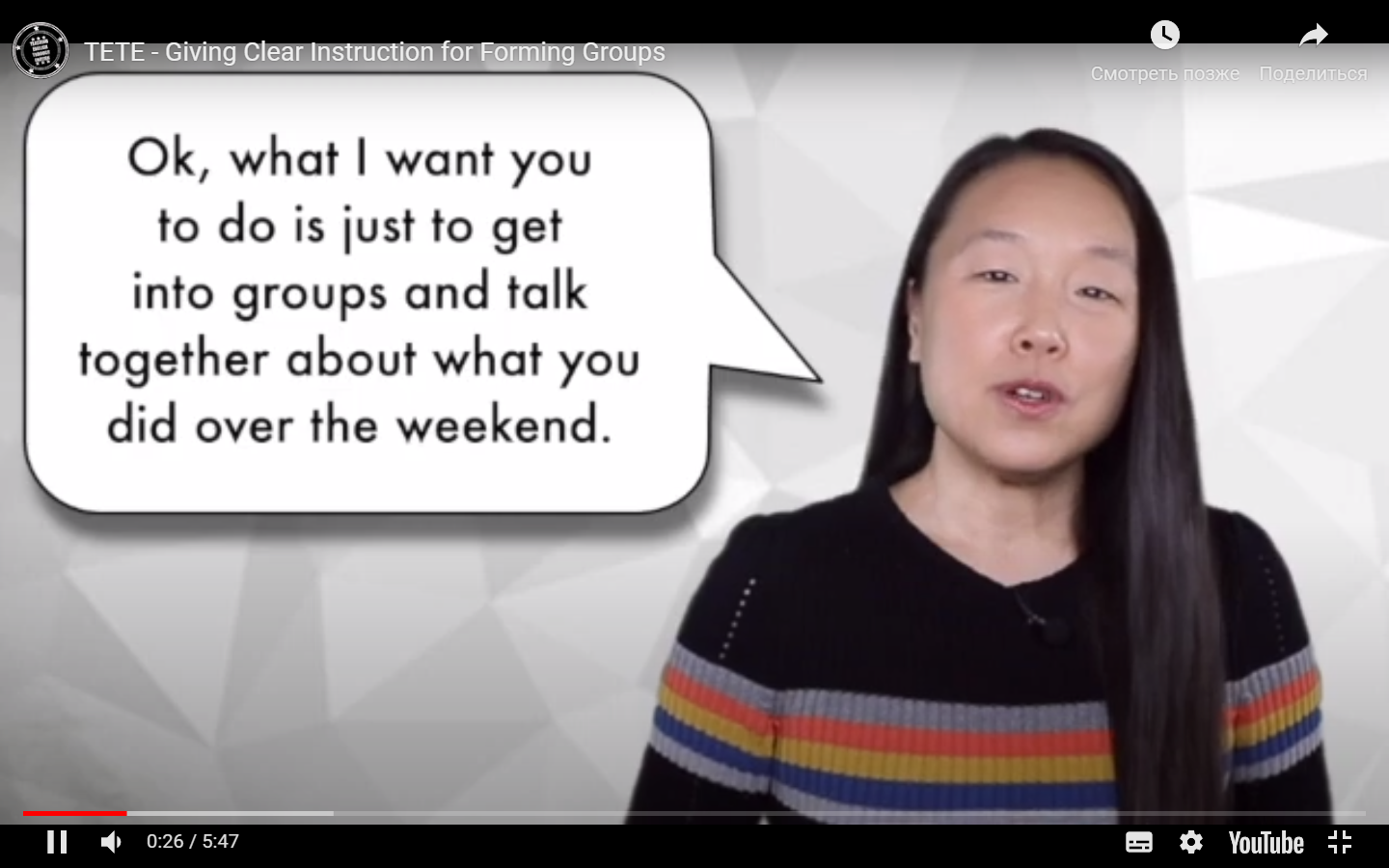 https://www.youtube.com/watch?v=1sNEHr5uczE
[Speaker Notes: HS]
Listen and take Notes on the 2 most important ideas
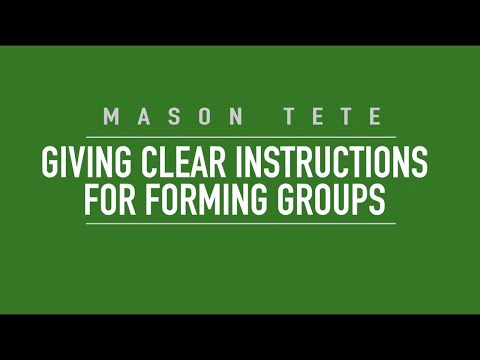 TETE MODULE 2 – GIVING CLEAR INSTRUCTIONS
Modeling: Think Aloud – one modeling strategy
Think Aloud is the teacher talking aloud to model what students might be thinking about as they read a text. 

These are focused ideas, modeled by the teacher. 

Think aloud is a strategy with a plan to guide student thinking.
And more...
TETE MODULE 2 – GIVING CLEAR INSTRUCTIONS
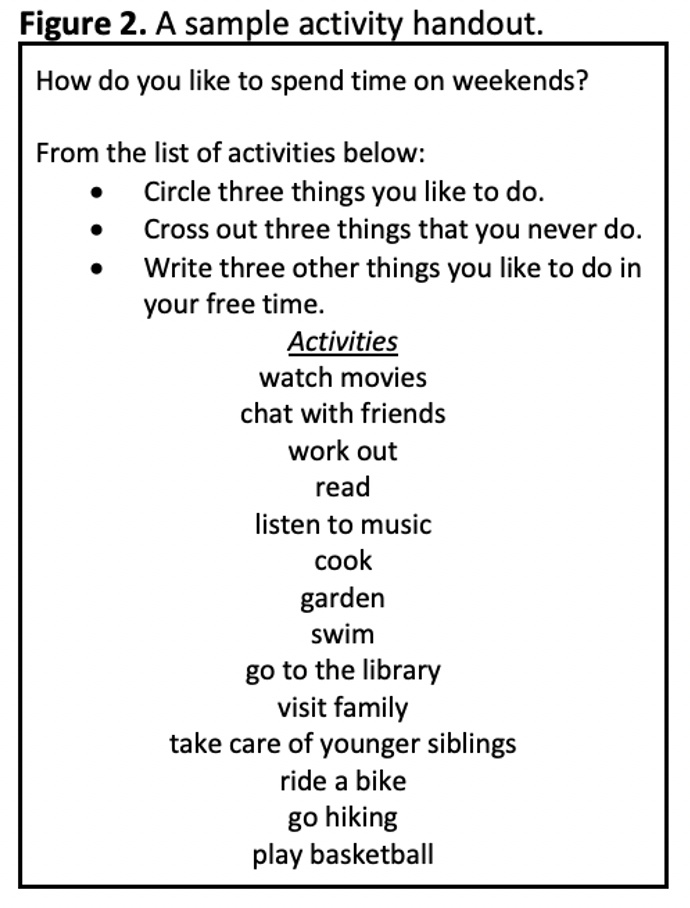 Which teacher talk do you think provides modeling of language for the activity?

Example A or B?
Support your idea.
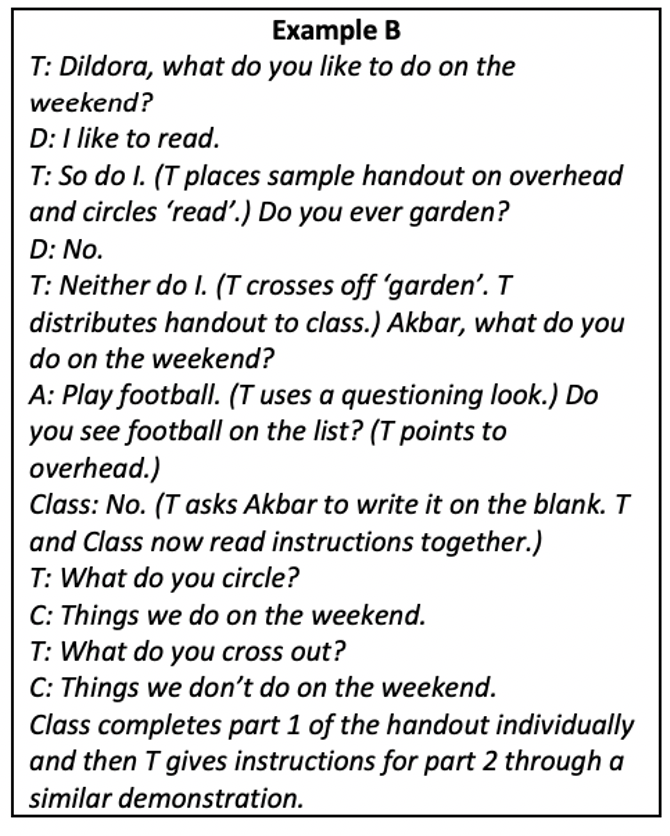 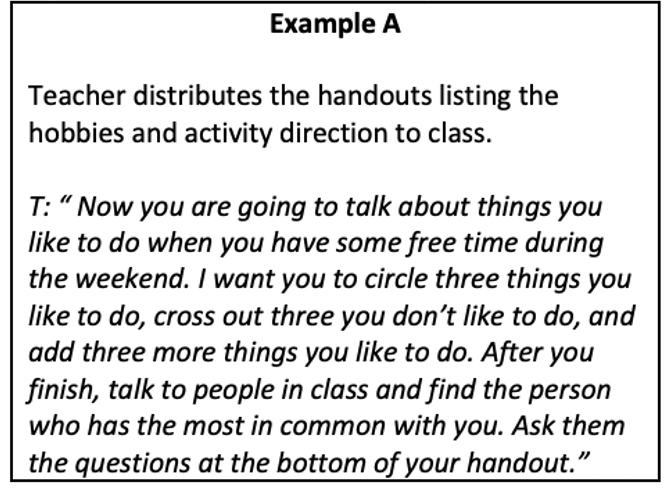 B
[Speaker Notes: HS]
TETE MODULE 2 – GIVING CLEAR INSTRUCTIONS
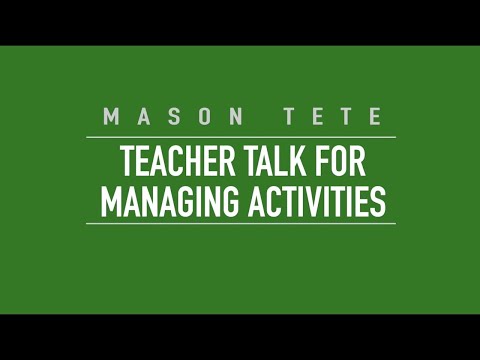 Step-by-Step scaffolding in giving instruction in English

As you listen, write out each main point of each step
https://www.youtube.com/watch?v=F4RfqykJ6r8&list=PLSiU_EtuKTGE4IZ1tSFmGAhVywaIz06qm&index=7&t=2s
TETE MODULE 2 – GIVING CLEAR INSTRUCTIONS
For effective teacher talk, let’s remember . . . .
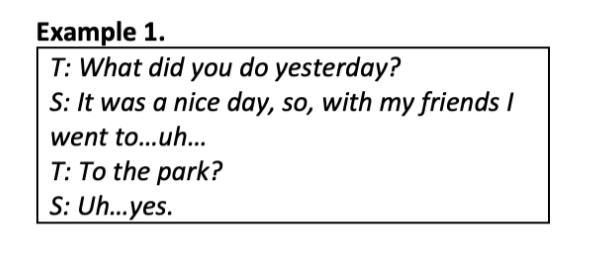 . . . . to give students enough chance to finish!
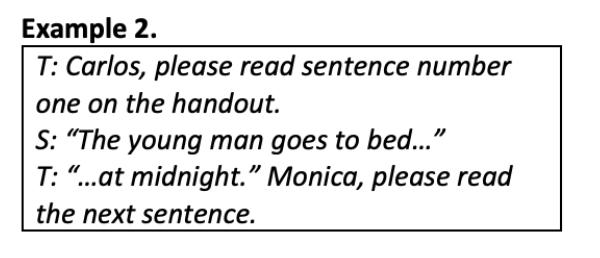 TETE MODULE 2 – GIVING CLEAR INSTRUCTIONS
For effective teacher talk, let’s remember . . . .
. . . .it’s important to slow down and give time for pause!
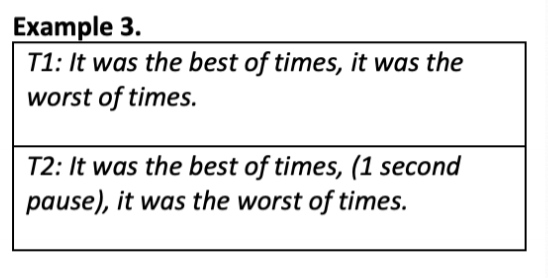 TETE MODULE 2 – GIVING CLEAR INSTRUCTIONS
For effective classroom communication, let’s 
remember . . . .
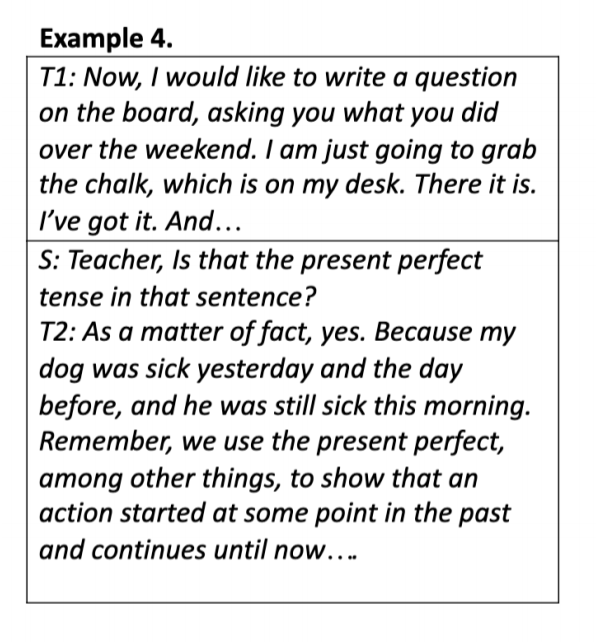 . . . . ‘Less is More’
TETE MODULE 2 –GIVING CLEAR INSTRUCTIONS
What are some challenges you face when giving instructions in English in your class?
 
YOUR TURN!
Please write your ideas in your notebook!

Think and Reflect:  
How can I overcome these challenges?
TETE MODULE 2 –GIVING CLEAR INSTRUCTIONS
Turning to our Pre-course assessment, let’s anchor with our Module 2 content: 


3. The characteristics of effective teacher talk can be explained in all the following ways EXCEPT:
A. Teachers should use clear and grammatically correct English in their teacher talk.
B. The need for teachers to modify language depends on the level of the learner.
C. Activity instructions should be given step-by-step to promote students' understanding.
D. Teachers should always introduce challenging new topics in the native language.

4. Teacher talk should be spontaneous and unrehearsed to promote more authentic conversations in the English language classroom.
    
          True or False?
[Speaker Notes: HS]
TETE MODULE 2 –GIVING CLEAR INSTRUCTIONS
3. The characteristics of effective teacher talk can be explained in all the following ways EXCEPT:
A. Teachers should use clear and grammatically correct English in their teacher talk.
B. The need for teachers to modify language depends on the level of the learner.
C. Activity instructions should be given step-by-step to promote students' understanding.
D. Teachers should always introduce challenging new topics in the native language.



4. Teacher talk should be spontaneous and unrehearsed to promote more authentic conversations in the English language classroom.
    
          True or False?
TETE MODULE 2 – GIVING CLEAR INSTRUCTIONS
D.E.A.R. 
Drop Everything And Reflect!
Time for our Module 2  “3-2-1 reflection”!


(Handout 4)
Three words I’ve learned that capture effective teacher talk
TETE MODULE 2 – GIVING CLEAR INSTRUCTIONS
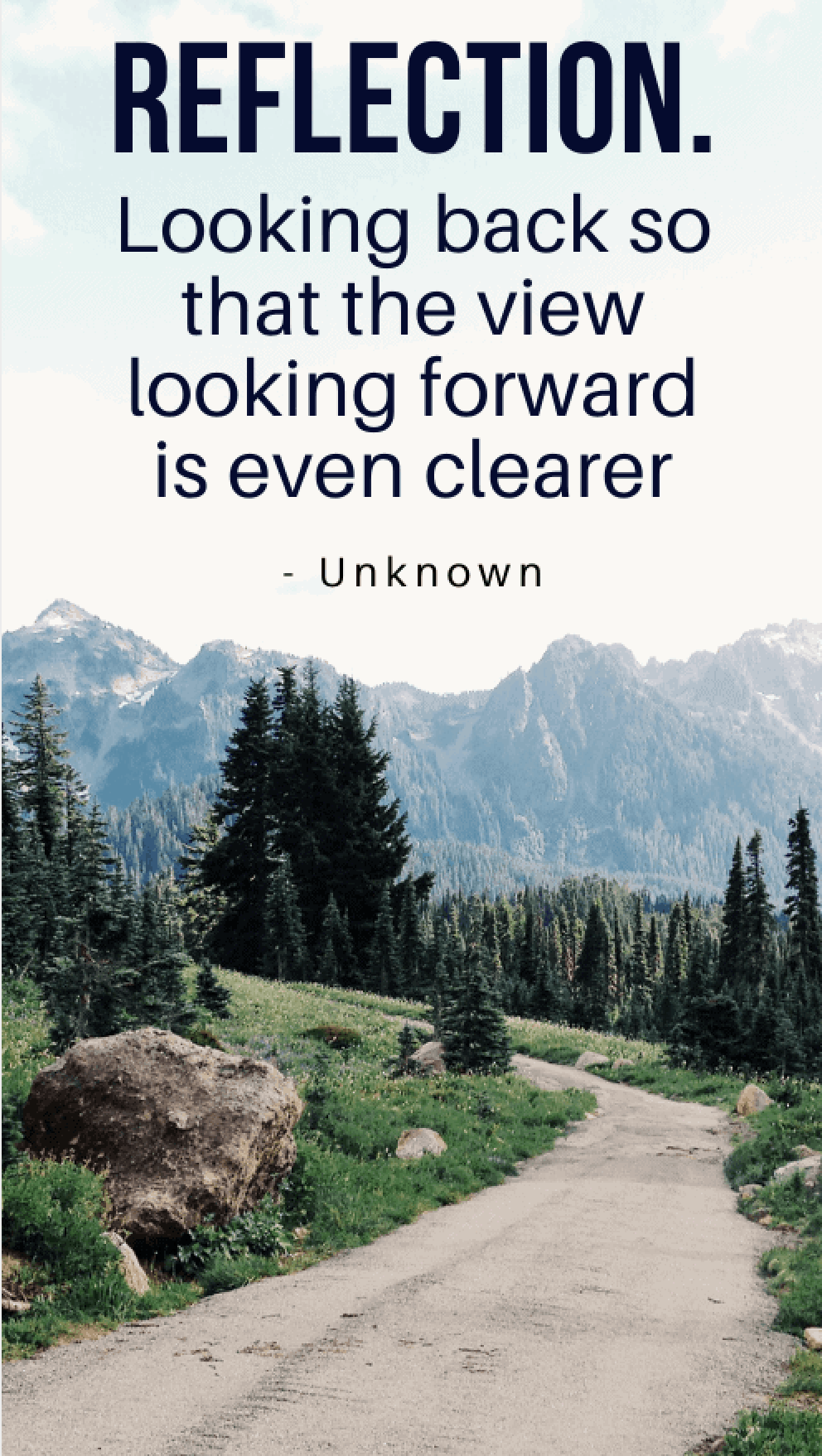 TETE MODULE 2 – GIVING CLEAR INSTRUCTIONS
Thanks for coming! See you next Friday!
Any questions or concerns?
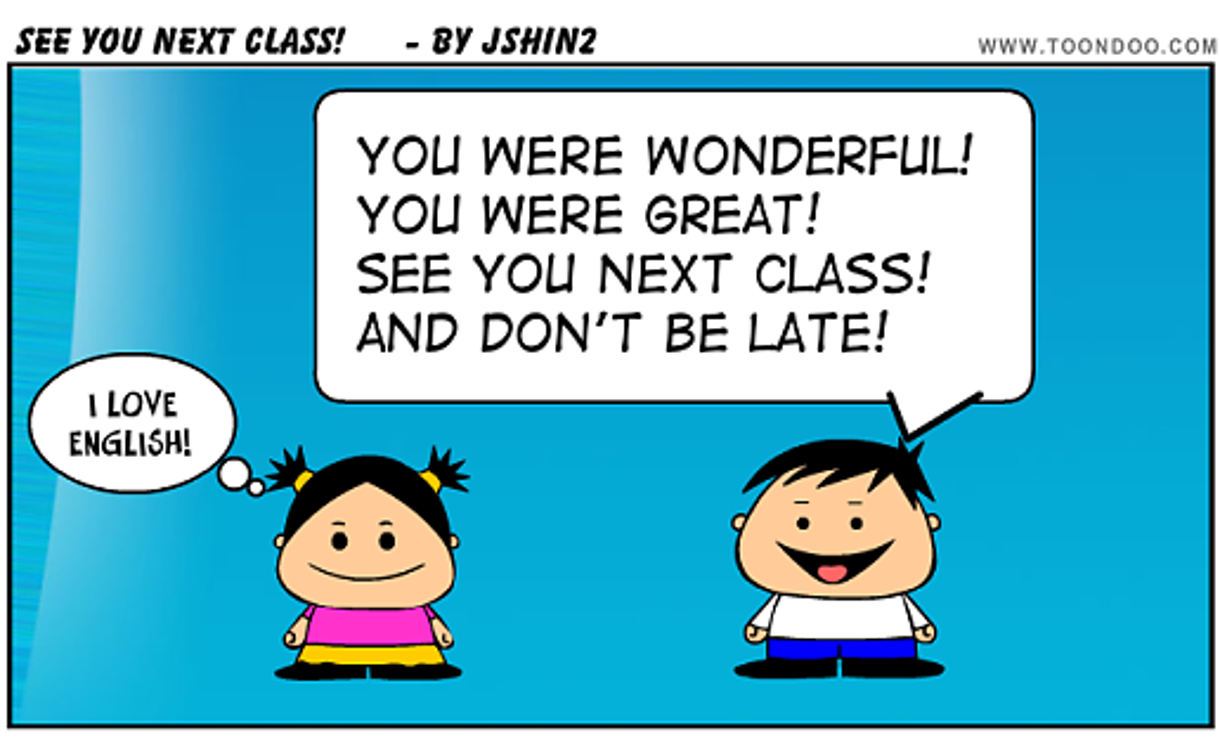 Wrap-up Reflection Questions
• What is one thing that you learned today?
• What is one question that you still wonder?
• What is one way someone helped you to learn?
For the wrap up at the end of the session, you can set up instructional routines such as paired or group reflection for sharing. 
Your reflective wrap-up questions can be:
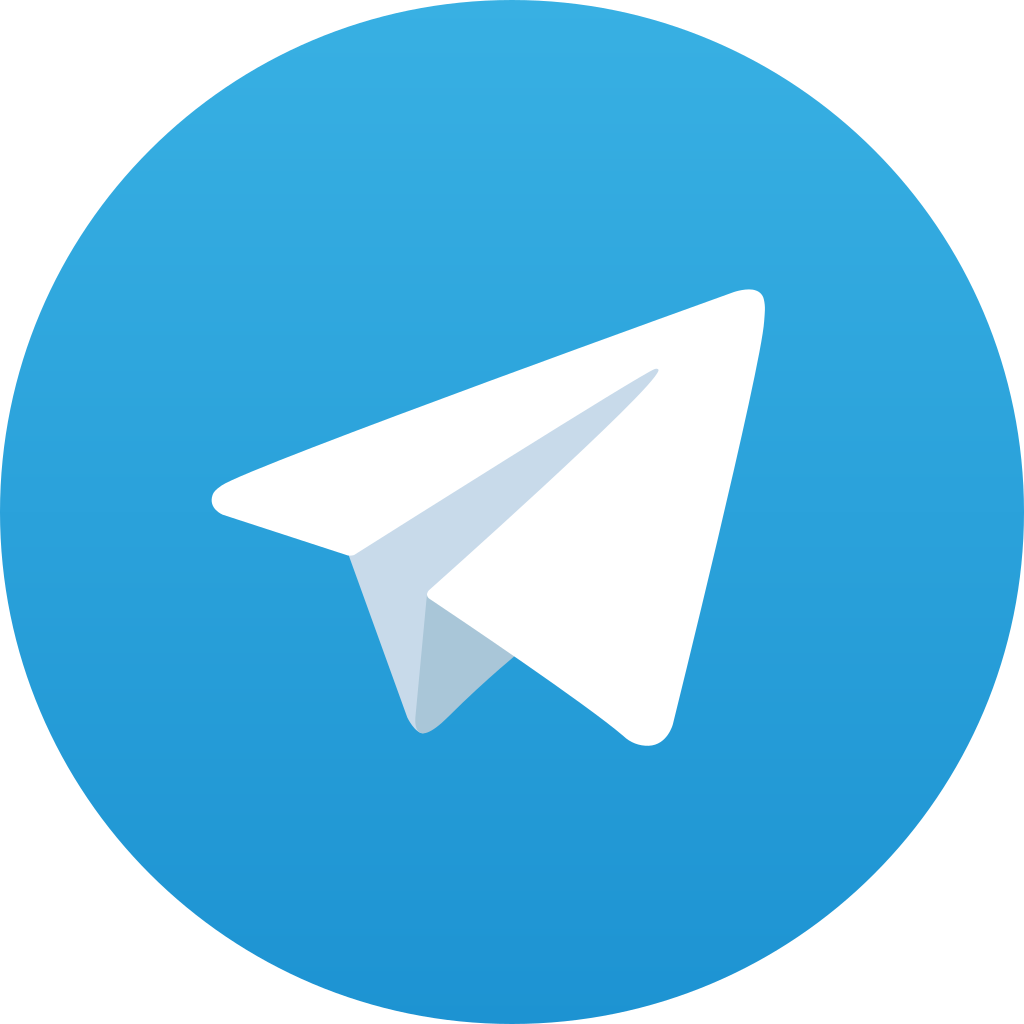 Homework
Telegram Group Discussion
Post your reflection in the Telegram group. Read your peers’ posts and comment at least to two posts by using ‘reply’ function in the Telegram chat.
(Handout  5 )
Teaching English through English Course
Week 7
Teaching English through English
Module 3
Title
Objectives
MODULE 3: EFFECTIVE QUESTIONS AND ANSWER
I can understand how different types of questions are used in teacher talk 
I can form beginner friendly questions
I can scaffold students’ response in more comfortable and effective ways
I can practice basic question forms and answers with students
Module 3
Welcome Message
Finally, we will reflect in class and for homework to share our ideas about routines in our Telegram groups.
Module 3
Module 3
“The teacher who asks questions about the topic is more helpful than the teacher who explains the topic”   
     James Clear
Daily Quote
Daily 
Agenda
Module 3
Module 3
Share your experience
Why is asking questions in English important?
What is the role of asking questions in the classroom? 
What part of the activity do you usually ask questions - in the beginning, when transitioning, or at the end of a lesson? Why is it your favorite? 
How helpful is asking questions in the class?
“Before you watch, what do you think this dialogue will be about?”
“Before you watch, brainstorm what you think about this video.”
“Look at this picture. What do you think about when you see this picture?”
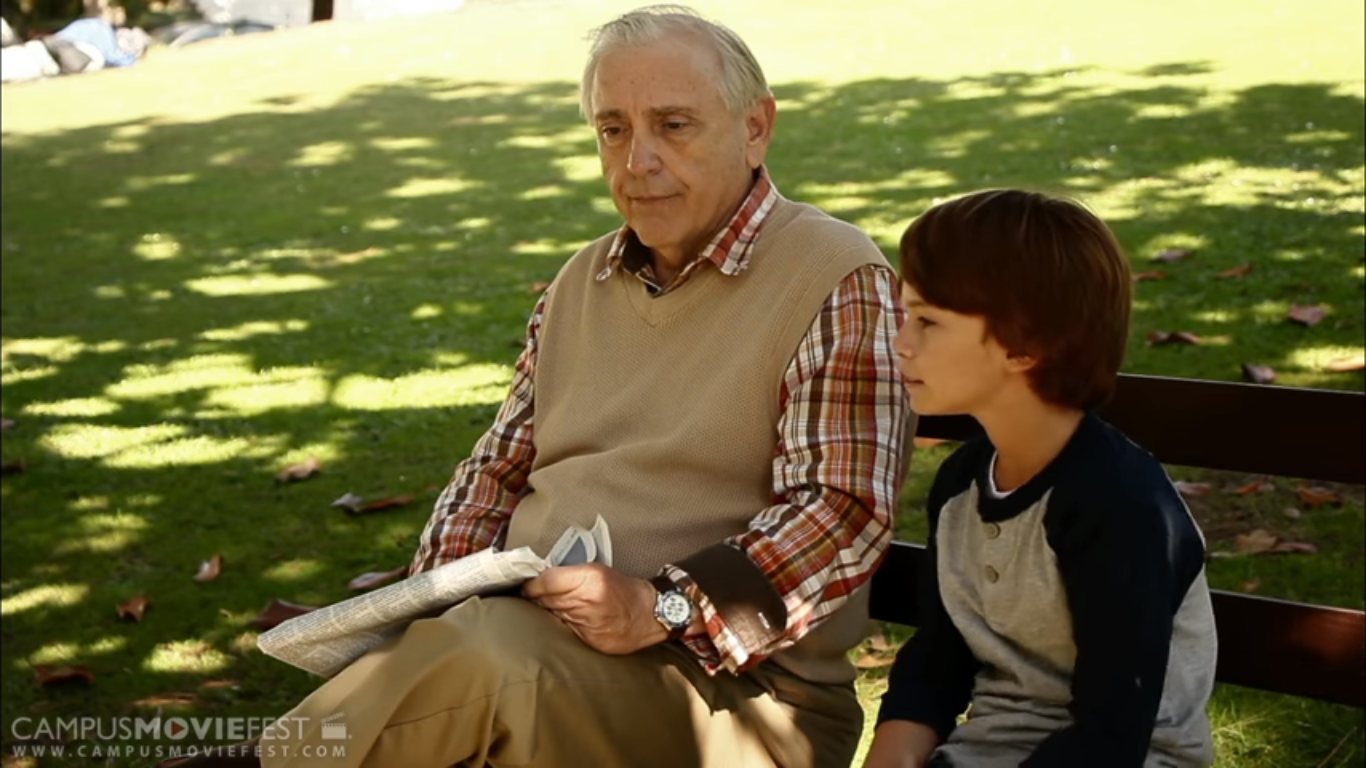 Watch video
Small Talk - YouTube
Module 3
While watching the video pause it and answer the following questions
“Is the old man the young boy’s grandad?”
“Are they talking about the weather or love”?
“Is the man single or married”? Why do you think so?
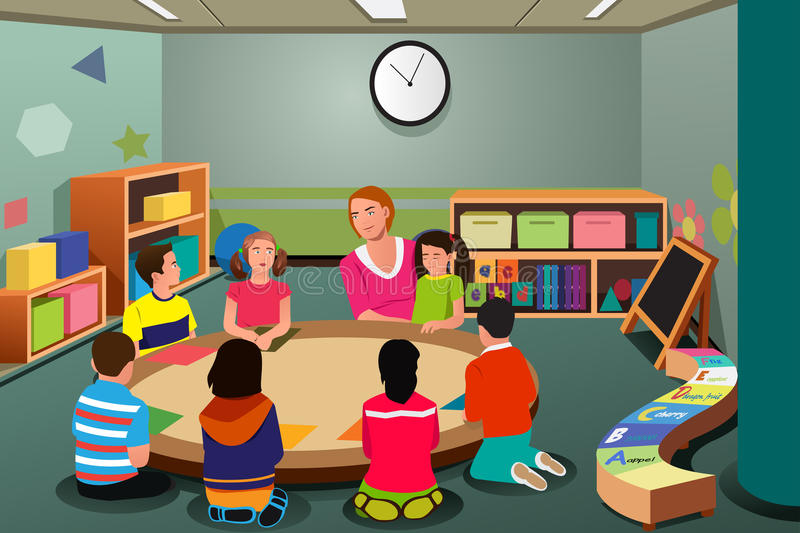 Module 3
Did you like this activity? Why? 
How did you feel during the activity?
What have you learned from the activity?
What is the role of asking questions in this activity?
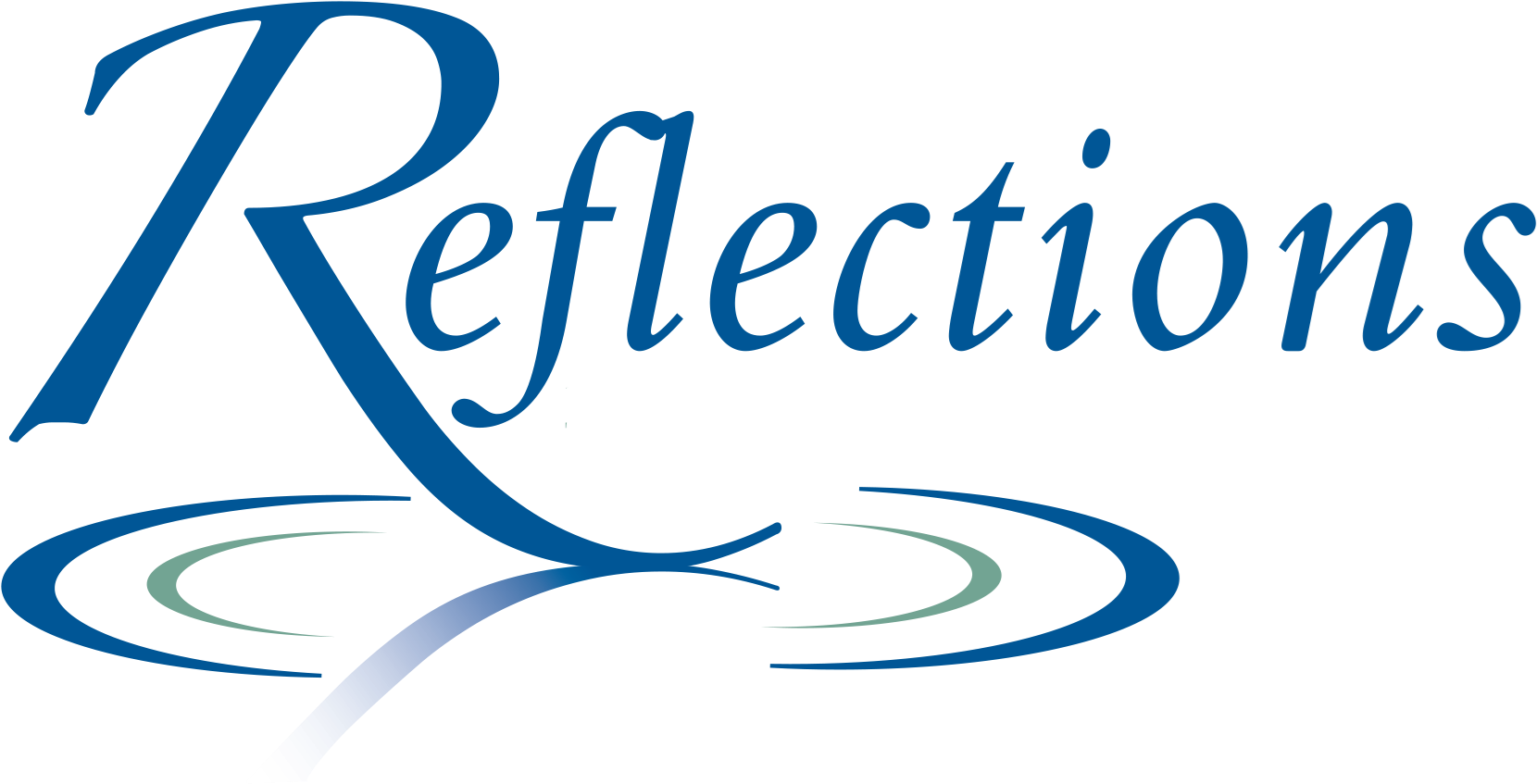 Module 3
Topic
Video # 2: 
In this video will show you an example of how to lead your students to form and use basic wh-questions in classroom activities
TETE - Practicing Wh Questions Using Information Gap Activities - YouTube
Video # 1: 
In this video you will learn about some techniques of asking effective questions in English in pre-while-post activities
 TETE - Asking Questions During Listening Tasks - YouTube
Module 3
Divide the participants into smaller groups and … (Handout  )
Group Work
read the passage
make Wh -questions based on topic
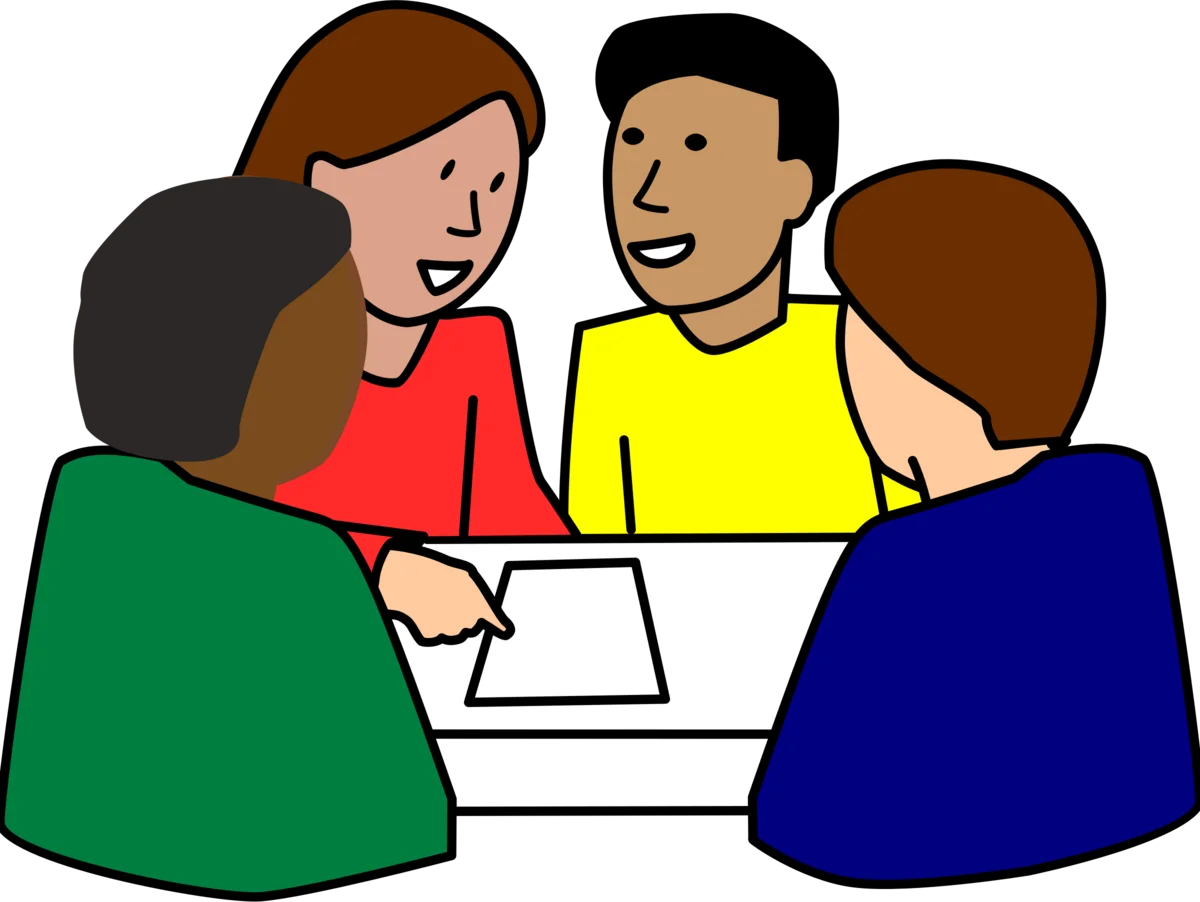 Jigsaw Reading
Wrap-up Reflection Questions
• What is one thing that you learned today?
• What is one question that you still wonder?
• What is one way someone helped you to learn?
For the wrap up at the end of the session, you can set up instructional routines such as paired or group reflection for sharing. 
Your reflective wrap-up questions can be:
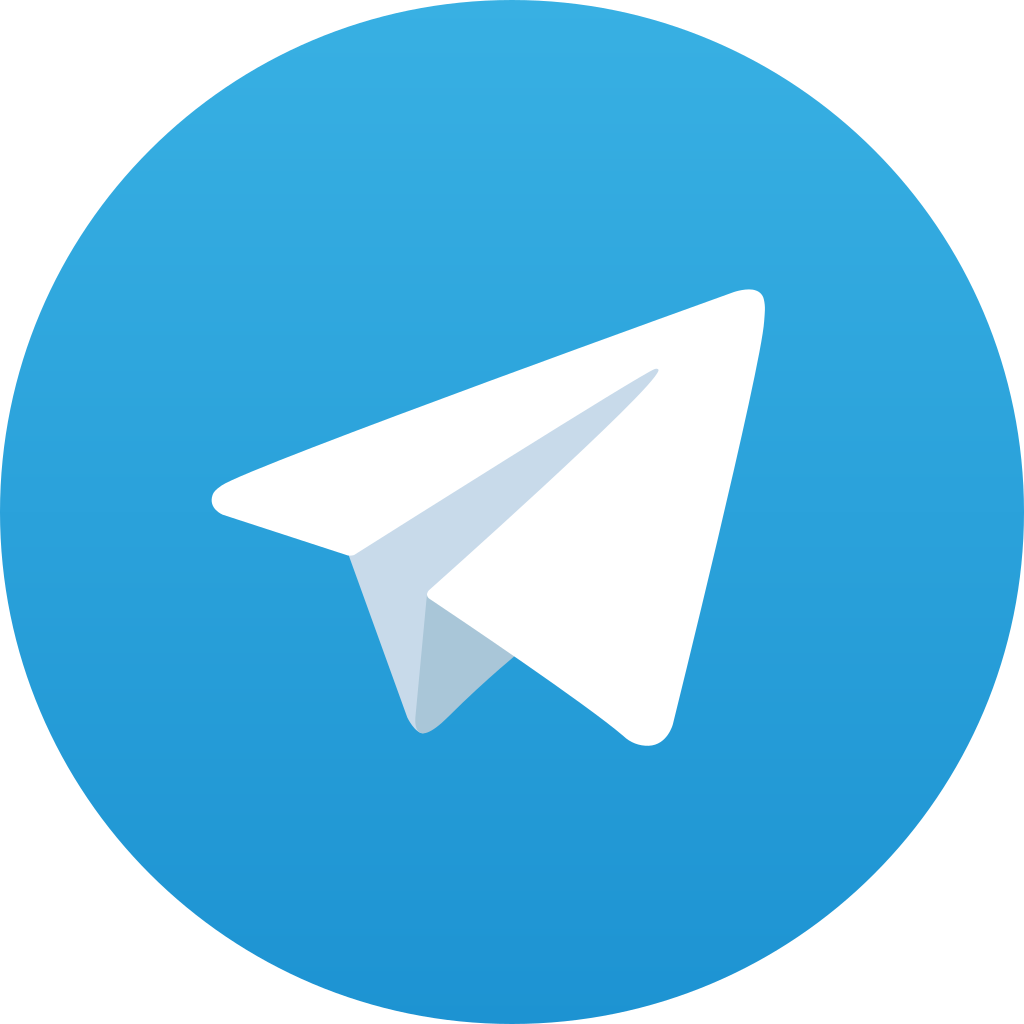 Homework
Telegram Group Discussion
Post your reflection in the Telegram group. Read your peers’ posts and comment at least to two posts by using ‘reply’ function in the Telegram chat.
(Handout   )
Module 3
Teaching English through English
Module 4
Module 4:
Building Routines in English
Objectives
I can describe the purpose and process of good instructional routines using English 
I can learn how to maintain a well-managed and communicative learning environment. 
I can apply some of the new classroom routine expressions in the classroom
I can share some of the effective instructional routines you want to use in your current classroom to increase the use of English
Welcome Message
We’re happy you are participating in this Teaching English Through English class, or TETE, for short. Today,we will learn about classroom routines and how they can be beneficial in teaching English. We will learn a reading technique called jigsaw reading. We will learn a how to do a Mingle and use a graphic organizer.  We will create presentations about effective class routines. Finally, we will reflect in class and for homework to share our ideas about routines in our Telegram groups.
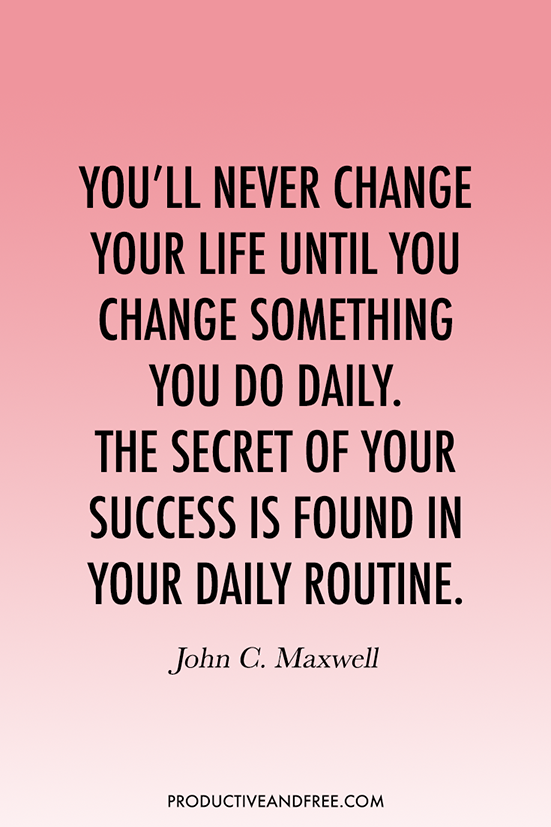 Daily Quote
Daily 
Agenda
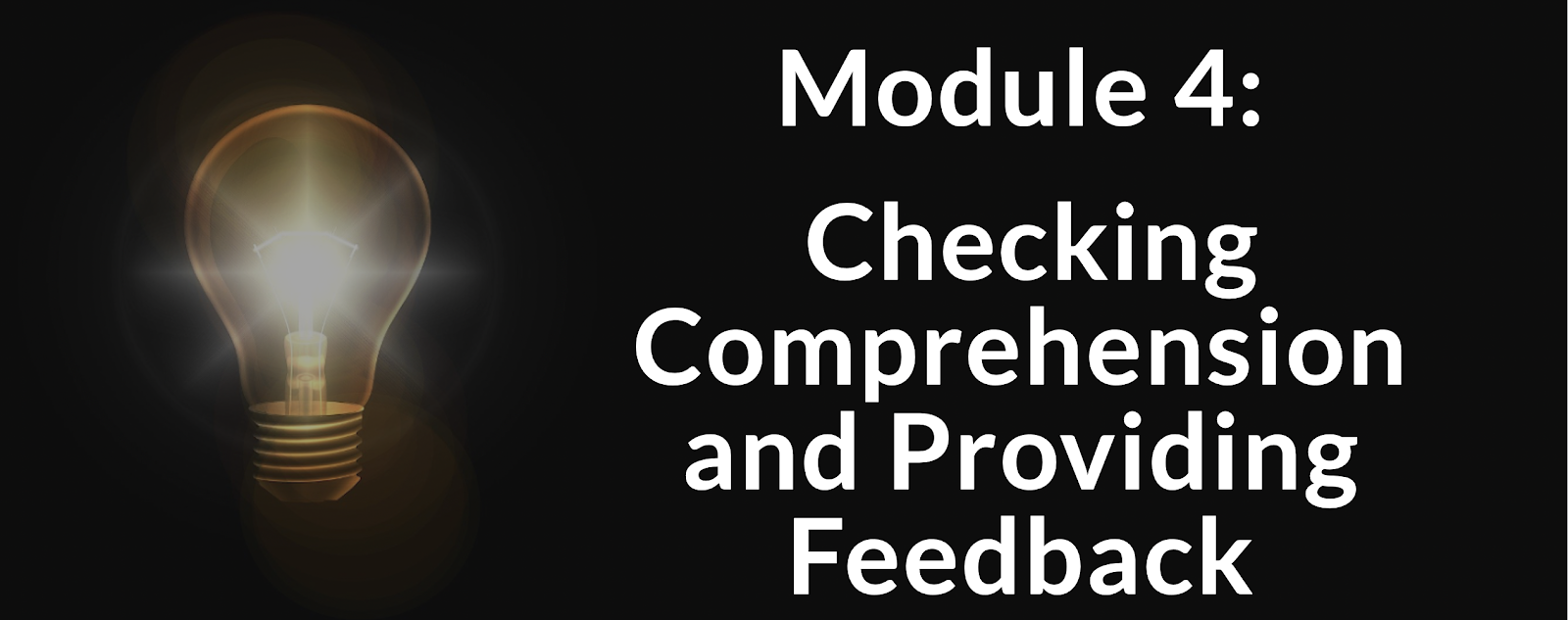 TEACHING ENGLISH THROUGH ENGLISH
Module 4 - Checking Comprehension and Providing Feedback
Friday, July 30, 2021
Rebecca Fox, Ph.D.
Anya Evmenova, Ph.D. 
Hyunsun Chung, M.A.
Fox, R., Chung, H. & Evmenova, A. (July, 2021). Checking Comprehension and Providing Feedback. Workshop webinar presented for the Teaching English through English online professional development program (Cohort II): Module 4. U.S. Embassy in Tashkent funded English Speaking Nation Program in Uzbekistan (online). https://bit.ly/3s2h62X
[Speaker Notes: Dr. Fox opens]
TETE MODULE 4 - EFFECTIVE QUESTION AND ANSWER
Polls to Recall Information
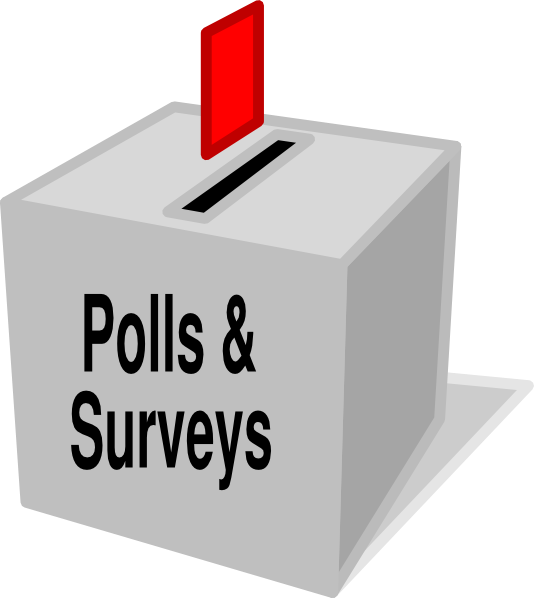 Run quizzes and competitions

Use as exit ticket

Receive feedback

Check for understanding:
Question and answer choices on the board
Paper-based surveys
Free web-based tools: Kahoot, Poll Everywhere, Google Forms

CHECKING PORTFOLIO CREATION COMPREHENSION USING POLLING
[Speaker Notes: Dr. Evmenova:
Questions for Zoom poll - all True/False
I need to have a gmail account to be able to create TETE portfolio. 
I need to create 13 different pages in my TETE portfolio.
My create and reflect tasks that I post in my portfolio should have a clear connection to what I learned in the module.
I need to simply list what I did in all my reflections.]
TETE MODULE 4 - CHECKING COMPREHENSION & PROVIDING FEEDBACK
Recalling our Module 3 content from last week on effective questioning and answering in class, 
think about your most important new learning, (such as predicting, questioning for main ideas, making inference, etc.)
[Speaker Notes: Dr. Fox leads; Hyunsun reports the chat box together]
Module 4
Webinar Agenda
TETE MODULE 4 –CHECKING COMPREHENSION & PROVIDING FEEDBACK
Address Module 4 content on checking comprehension and providing feedback


Share examples and ideas 


Pushing toward more reflective feedback practice
[Speaker Notes: Dr. Fox]
TETE MODULE 4 –CHECKING COMPREHENSION & PROVIDING FEEDBACK
Let’s think about using [Comprehension Checks] during your interactive lessons

1.When do you check your students’ comprehension?
      Any time, all the time!
2. How do you check your students’ comprehension effectively?
      Simply and quickly/physically interactive ways
3. Why is it so important to check students’ comprehension during a     lesson? 
      To engage your students
       To see how they are progressing and feeling
       To offer extra support on the spot
       To help students "own" their learning!
[Speaker Notes: Dr.Fox
When? Anytime, after giving directions, during the group work, while they are in activities, after finishing a task]
TETE MODULE 4 –CHECKING COMPREHENSION & PROVIDING FEEDBACK
How do you check?  
Check students’ comprehension with body language
Make it simple, quick, and interactive!
  
Hand Gestures
Thumbs up/down
Scale of 1-5 with fingers
Signal (respond to a cue)
     Touch your ear (whenever you hear words related to airport) 
     Hand on your head (if you hear the days in a week,~) 
Blind Comprehension Check 
     Close your eyes. 
Now, raise your hand if you think this statement is true. . .
Keep your hands in your lap if the statement is false . . .
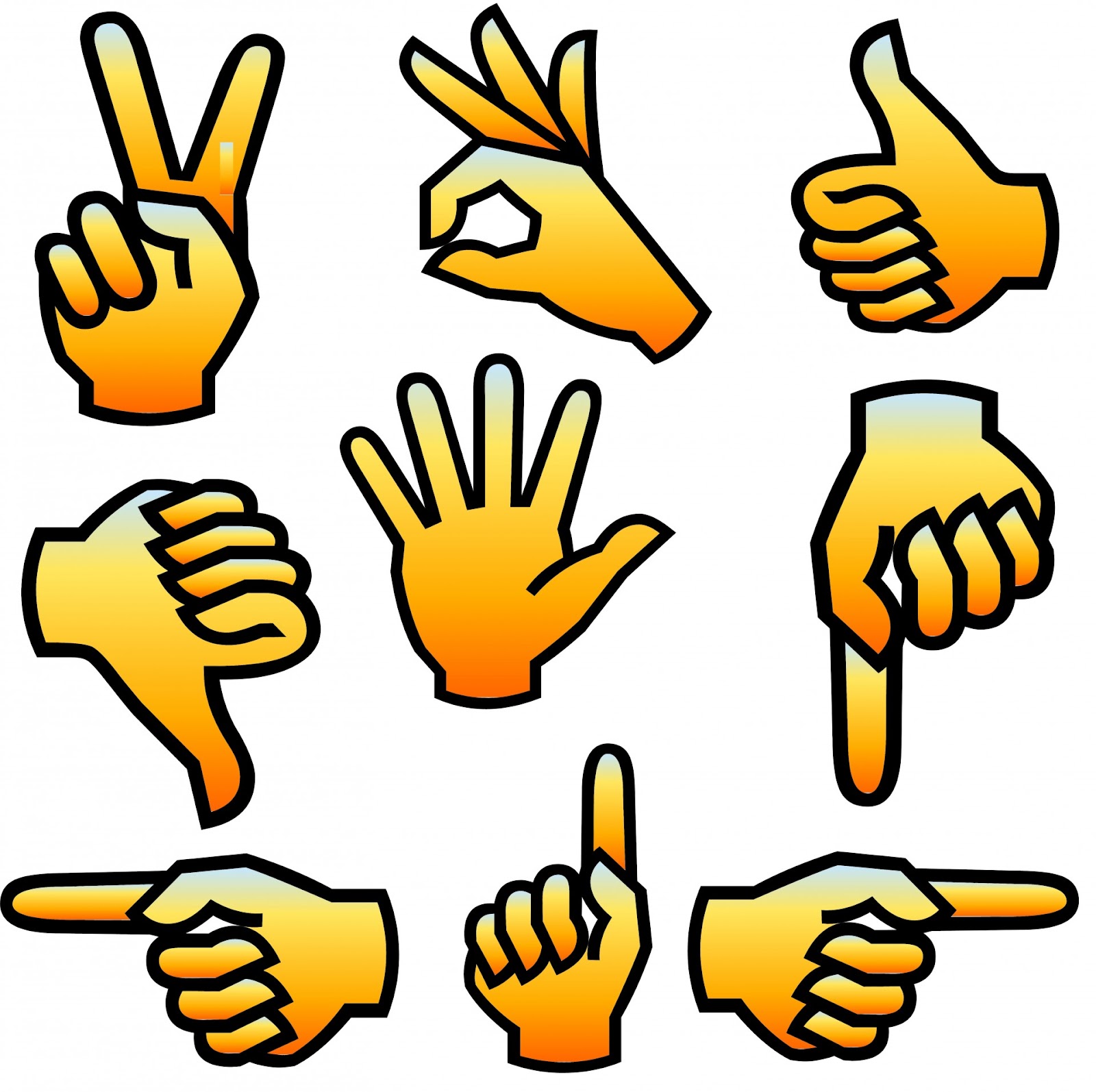 [Speaker Notes: HS:]
Classroom Routines
Video # 2: 
Tell the participants that this video will help set up some language routines for daily or weekly lesson activities.
Video # 1: 
Tell the participants that this video will help set up some language routines for daily or weekly lesson activities.
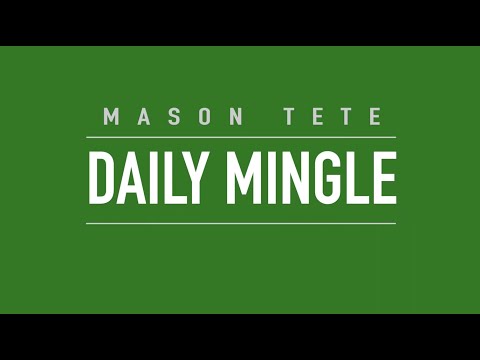 Divide the participants into smaller groups and evaluate the two routines using the provided criteria. (Handout 1)
Wrap-up Reflection Questions
• What is one thing that you learned today?
• What is one question that you still wonder?
• What is one way someone helped you to learn?
For the wrap up at the end of the session, you can set up instructional routines such as paired or group reflection for sharing. 
Your reflective wrap-up questions can be:
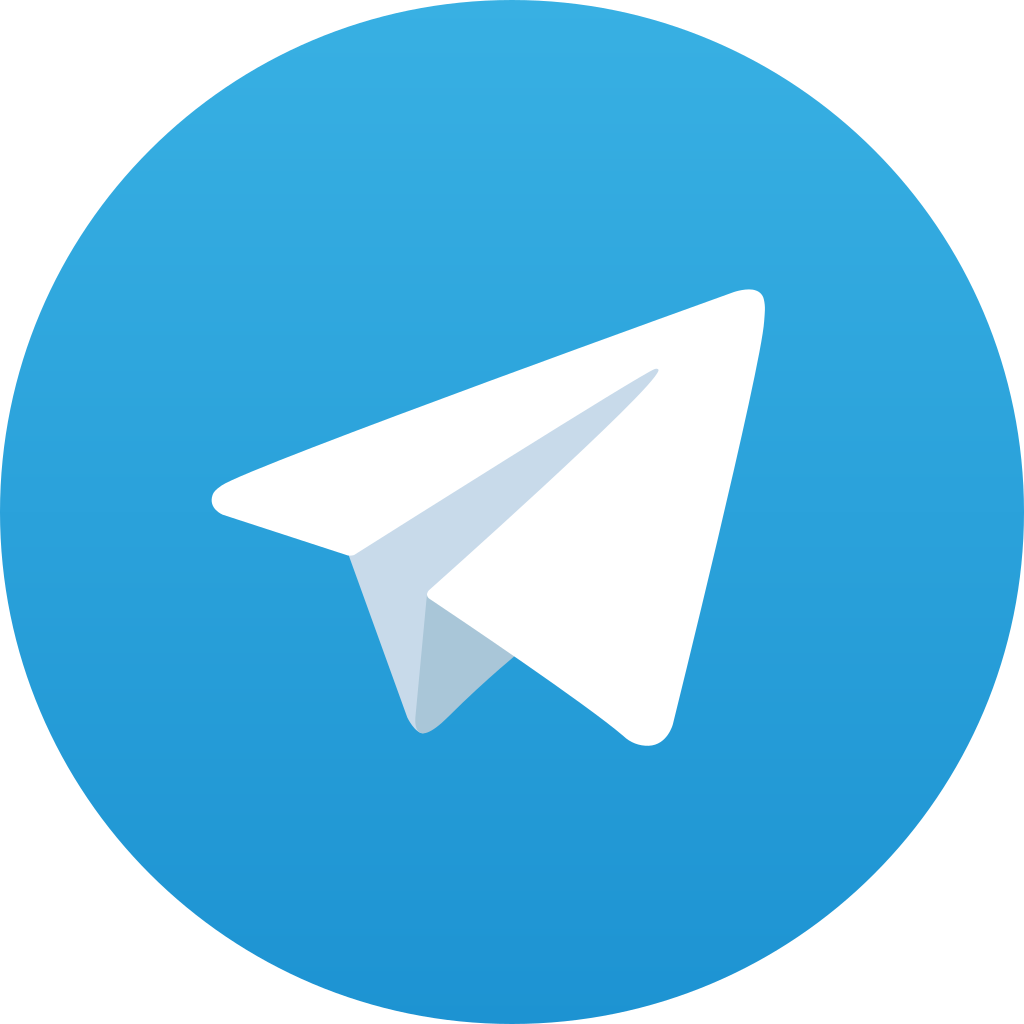 Homework
Telegram Group Discussion
Post your reflection in the Telegram group. Read your peers’ posts and comment at least to two posts by using ‘reply’ function in the Telegram chat.
Write 1-2 paragraphs to reflect on Module 1 (300-500 words). 
You may use what you have created, shared, and applied in the previous tasks. You may also use the following as a template and fill in the blanks. 
(Handout 3)
Teaching English through English Course
Week 8
Teaching English through English
Module 5
I
Module 5.
Increasing Classroom Interaction
Objectives
I can explain the importance of learner interaction in acquiring a second language 
I can plan the interactional group task
I can apply some of the new interactive activities in the classroom
I can share some of the effective activities that increase student-to-student interaction in our classrooms
Welcome
 Message
Hello English teachers! Are you ready to power up your English class? We know that to learn the language, we need to use language. Our classrooms can become an important and safe space for our students to practice English through interactions.Today, we will explore some tips for increasing student-to student interaction in our classrooms. We will practice some activities that promote classroom interaction. We will read the article and share our experience.
"A mouse saved her young from a ferocious cat by barking 'bow-wow.'
After the cat ran away, the mouse said to her offspring 'See, children, it pays to know a second language.'" - Efstathiadis
Module 5
Daily Quote
Daily 
Agenda
Warm-up: Sentence Scramble
human
while
intellectual
is
factor
The
an
Movement
think
designed
in
moving
essential
to
brain
growth
is
Unscramble the words and read the sentences
The human brain is designed to think while moving. 
(Dr.James Levine, Why your chair is killing you and what to do about it, 2014)
Movement is an essential factor in intellectual growth.

(Maria Montessori, The secret of Childhood,1996)
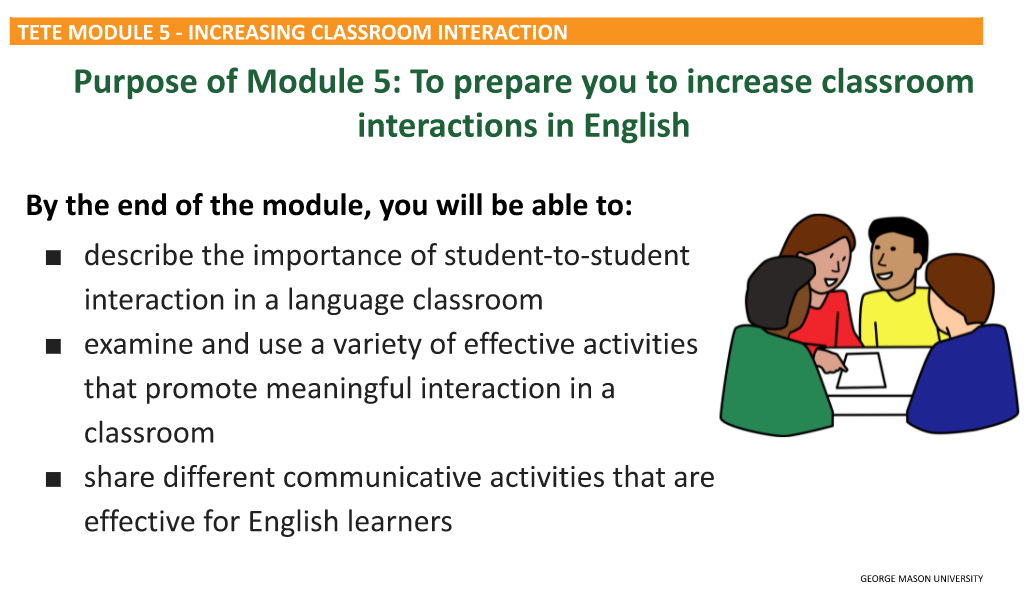 Reflection on teaching
How much English do you use during your lesson?
What percent of time do you talk and use English? 
How much English do your students use? 
Do the activities and materials interest your students and keep them engaged? 
Do you often provide opportunities for all students to participate and use English?
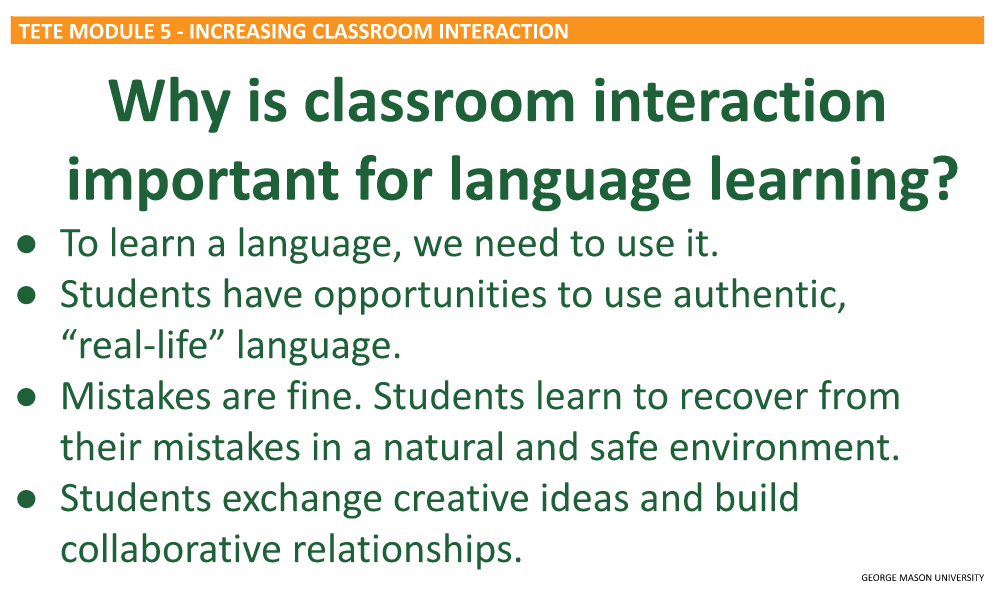 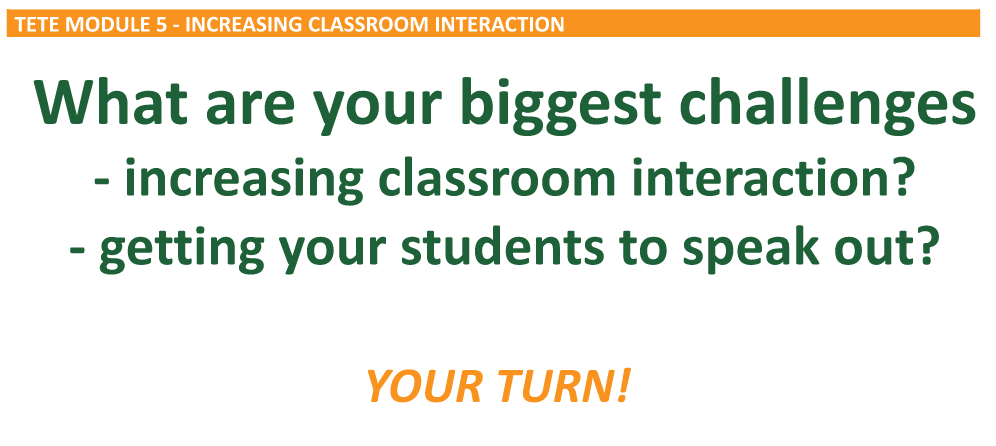 Today, we will:
 explore some tips and strategies for increasing student-to student interaction in our classrooms.
 practice some activities that promote classroom interaction.
Mingling Activity: Getting to Know You
Handout 1.
Reflection
Did you like this activity? Why? 
Do you feel that there will be plenty of real-life communication going on in the classroom?
What kind of follow up communicative activity can be used to  extend further?
Video Discussion
Video 1. 
Find Someone Who           Bingo

Link to YouTube: https://youtu.be/oHoVJhnRKCc
Video 2. 
Guiding the Artist

Link to YouTube: https://youtu.be/bdIK_k83QPg
Think, Pair, Share
What was the purpose of the activities? 
Which of the suggested activities do you think can be adaptable to your teaching context? Why and why not? 
How do you plan to apply them into your lessons?
Do you think your pupils will enjoy the activity?
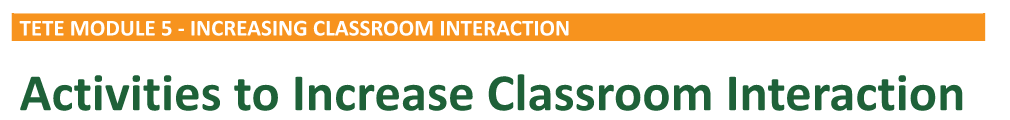 Concentric Circles
Information Gap Activity
Line Up
Anchor Charts
Guessing Game
Jigsaw
Jazz Chants
Concentric Circles
Outer circle
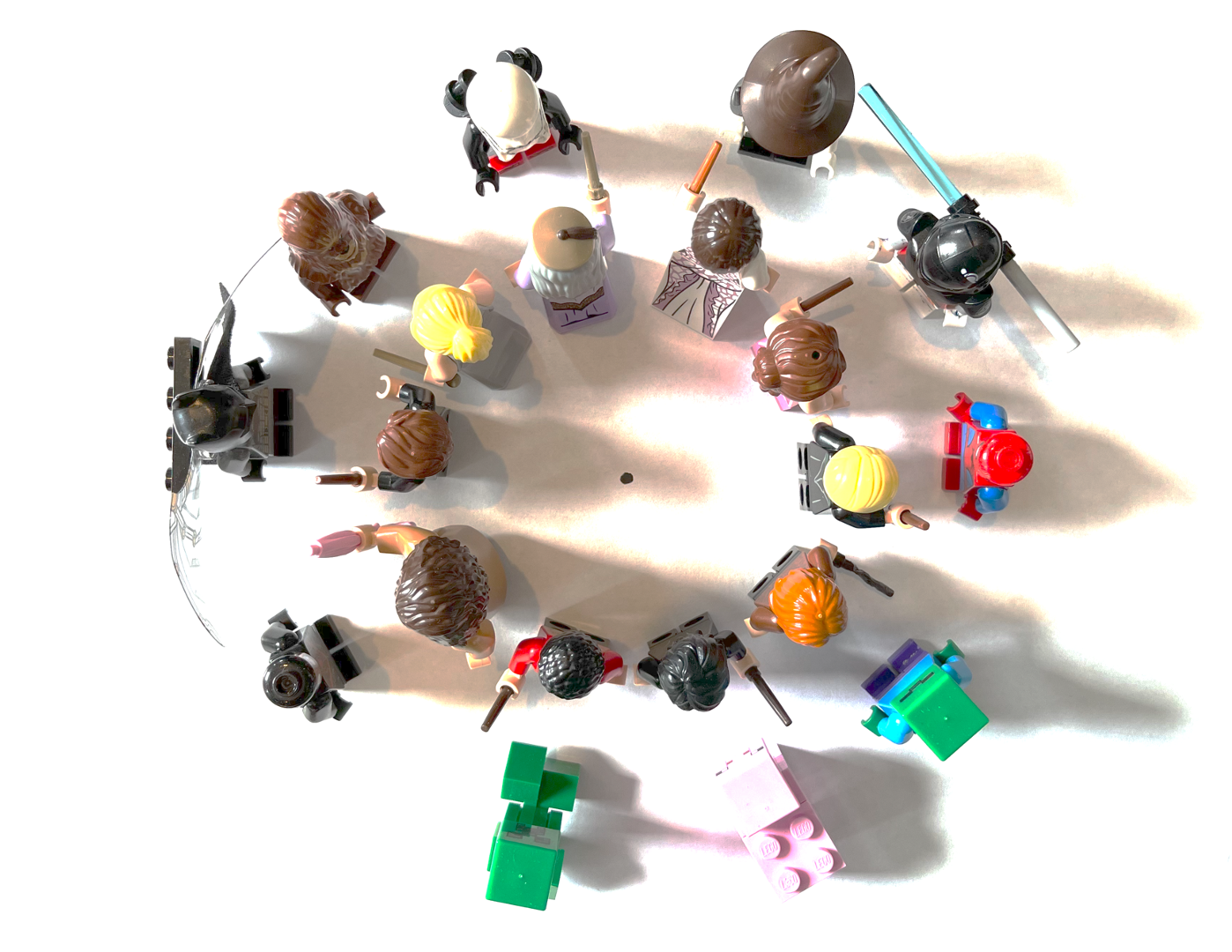 Instructions;
Each student has a partner
They ask and answer a question
Then the Outer Circle moves to
the next person
Each student has a NEW partner
They each ask and answer a question
Then the Outer Circle moves to 
the next person 
And so on!
Inner Circle
Information Gap Activities
An information gap means that students don’t have all the information they need to complete a task or activity.
Information gap activities require students to speak and share information. 
This mirrors real-life communication. 
Students have to speak clearly and listen carefully.
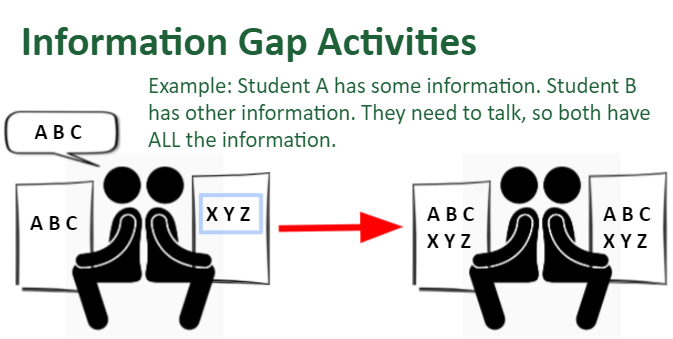 .
Line up
Instructions: Each student has a partner; they each ask and answer a question; They move to the next person; One person has to go to the end of the line; Everyone shifted over; Then each student has a NEW partner; And so on!
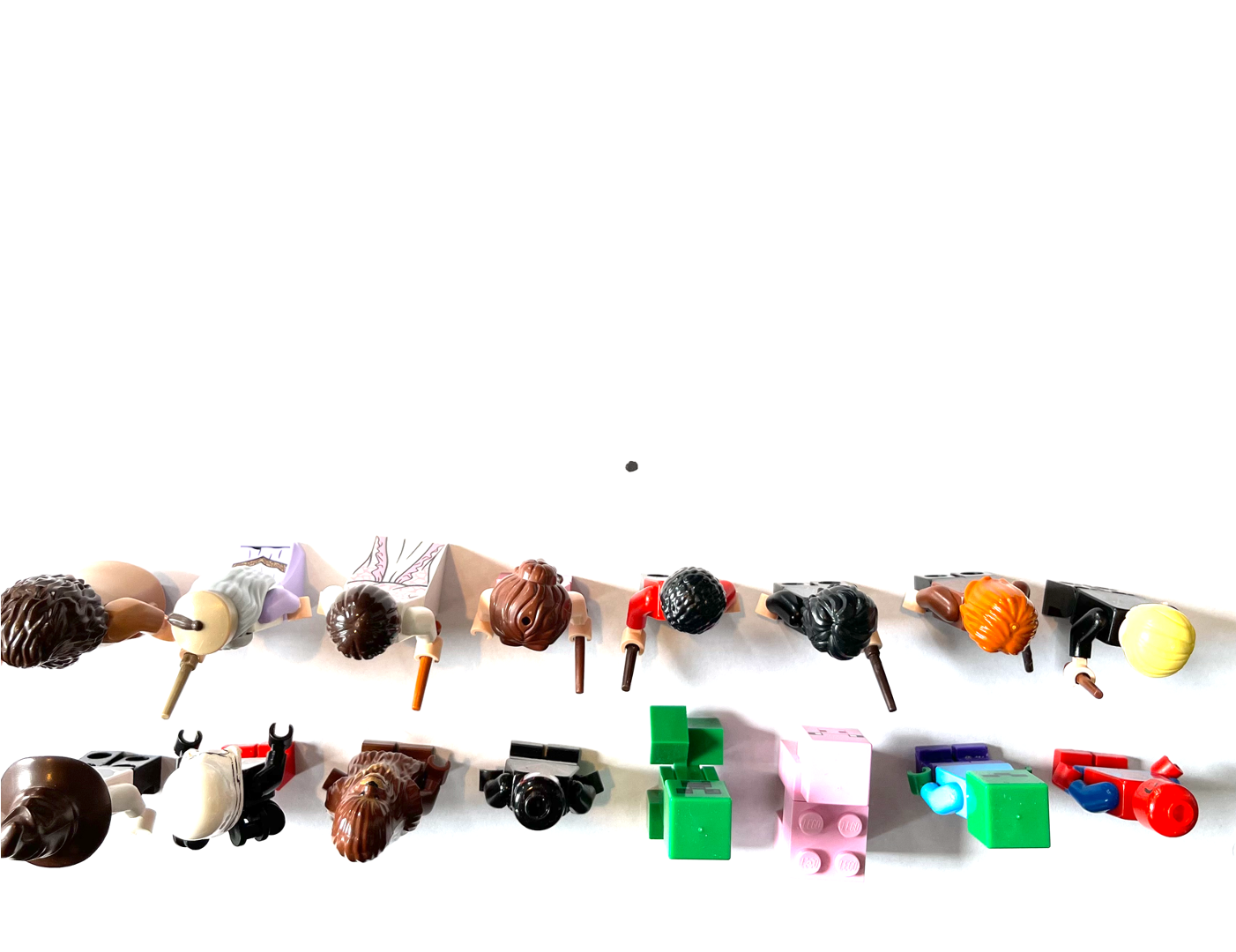 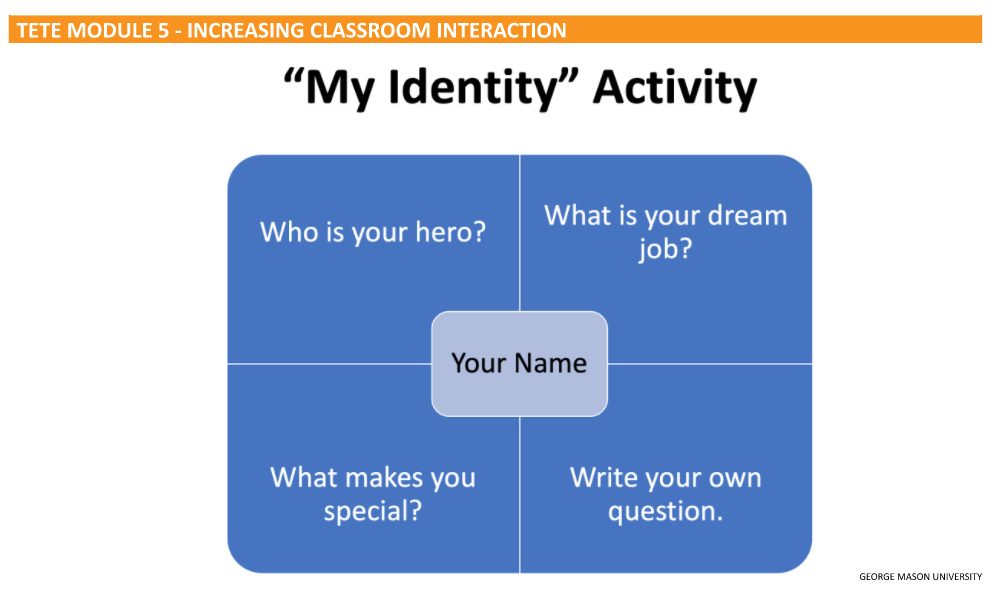 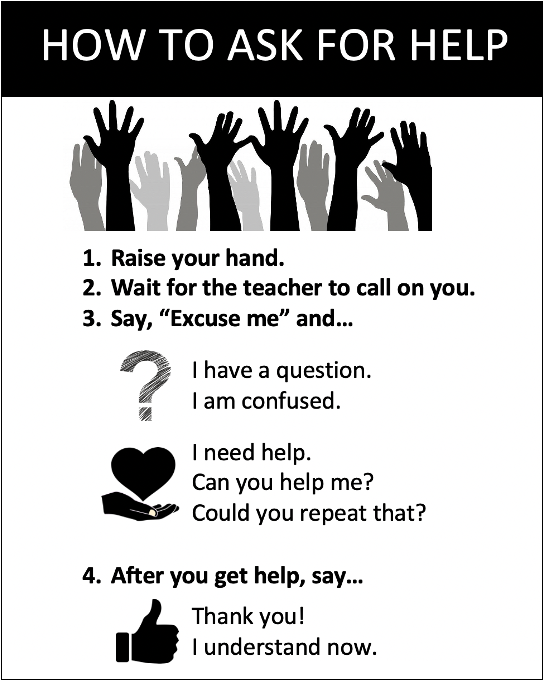 Anchor Charts
Anchor charts are a tool to support students’ language use. 
Teachers can create anchor charts with students during a lesson or prepare them before class. 
Display them on the classroom walls or whiteboards.
Activities to Increase Classroom Interaction
Guessing Game: What’s in my Backpack?
Teacher:
Students:
Anchor Chart
Expressions for asking for information for this topic
Q: What do you use it for?
A: I use it to...
Q: Do you use it to…?
A: Yes, I use it to…
Q: Is it a…?
A: Yes, it is a...
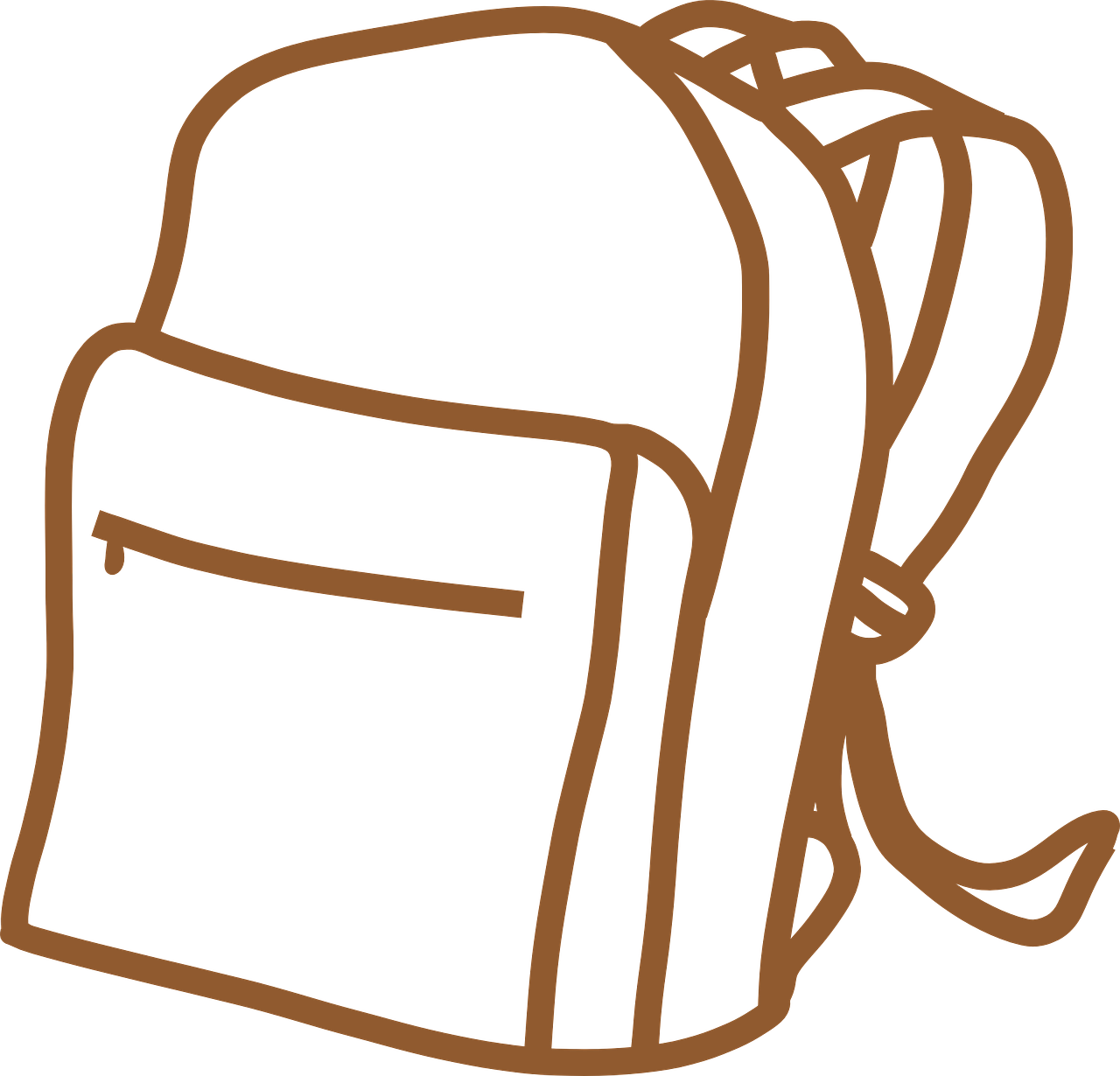 JIGSAW activity
1. Home Groups				                     3. Home Groups		
2. Expert Groups
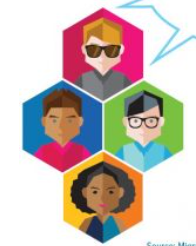 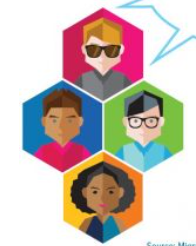 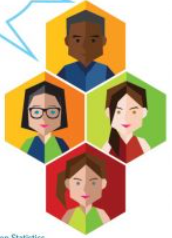 Teaching pronunciation, vocabulary,     and grammar more interactively…….
Jazz Chants are rhythmic chants and poems, first developed for English language teaching by Carolyn Graham. They can be used to teach pronunciation, vocabulary, and grammar. They require very minimal supplies, can be used in classes of any size, and are appropriate for learners of any age. Adults as well as children and teens enjoy using Jazz Chants.
Do you want to go to Paris?
Do you want to go to Paris?

No, I don’t want to go to Paris.

Do you want to go to Rome?

No, I don’t want to go to Rome.

Do you want to go to London?

No, I don’t want to go to London.

I want to stay at home.
Do you want to go to Paris?
Yes, I want to go to Paris.
Do you want to go to Rome? 
  Yes, I want to go to Rome.
Do you want to go to London?
 Yes, I want to go to London 
Then I want to come back home
Classroom interaction: Teacher’s role
A language instructor
A facilitator of learning
A classroom manager
A general overseer of learning and encourage the learners (mentor)
As an advisor or consultant in free communicative activities (monitor)
Conceptualize
https://americanenglish.state.gov/files/ae/resource_files/sept_week_3_interaction_and_sharing_final.pdf

Group 1. Turn and Talk
Group 2. Think, Pair, Share
Group 3. Stand up/Sit down (or Thumbs up/Thumbs down)
Standing Triangles
Divide the students into groups of three including one member from each home group. 
Ask participants to stand in a triangle and share the information that they have read with each other.
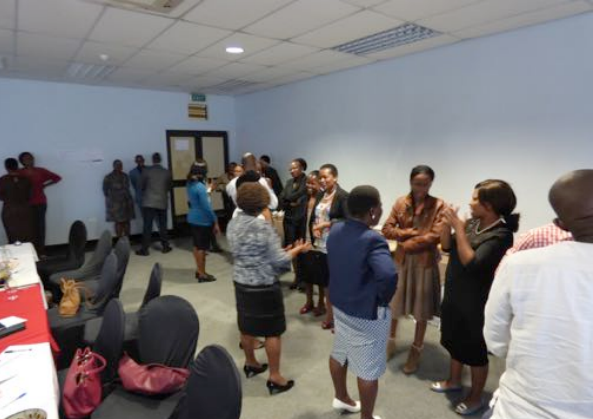 Apply
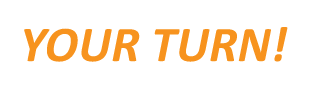 Create a new or adapt an existing activity based on what you learned, you would like to use regularly in your current teaching context. 
Practice your activity with others in 5-10 minutes.

-What stage of the lesson can you use this activity (or strategy)and why? 
-How has this  activity (or strategy) promoted meaningful communication?
-What visual aids can you use, if any,  to make your activity (or strategy)  more interesting and meaningful?
Digital Wrap-up
https://wordwall.net/resource/5056615
Homework
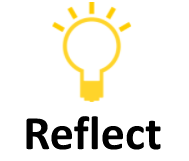 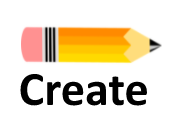 Create an activity (or strategy) that will generate communicative interactions among students. Use the template below when creating your activity.
Activity Name:
Activity Description:
This  activity is effective because…
Here are some steps to help you use this activity in your classroom:
       	Step 1:
       	Step 2:
       	Step 3:
2. Write 1-2 paragraphs to reflect on Module 5 (300-500 words). You may use what you have created, shared, and applied in the previous tasks.
Teaching English through English Course
Week 9
Teaching English through English
Module 6
Title
Objectives
I can 
I can 
I can 
I can
Welcome Message
Finally, we will reflect in class and for homework to share our ideas about routines in our Telegram groups.
Daily Quote
Daily 
Agenda
Topic
Video # 1: 
In this video you will learn about…
Video # 2: 
In this video you will learn how to…
https://drive.google.com/file/d/1D3FxKAdXlx1emiwcpQZIcO0SXGMo2gYb/view?usp=sharing
Divide the participants into smaller groups and … (Handout  )
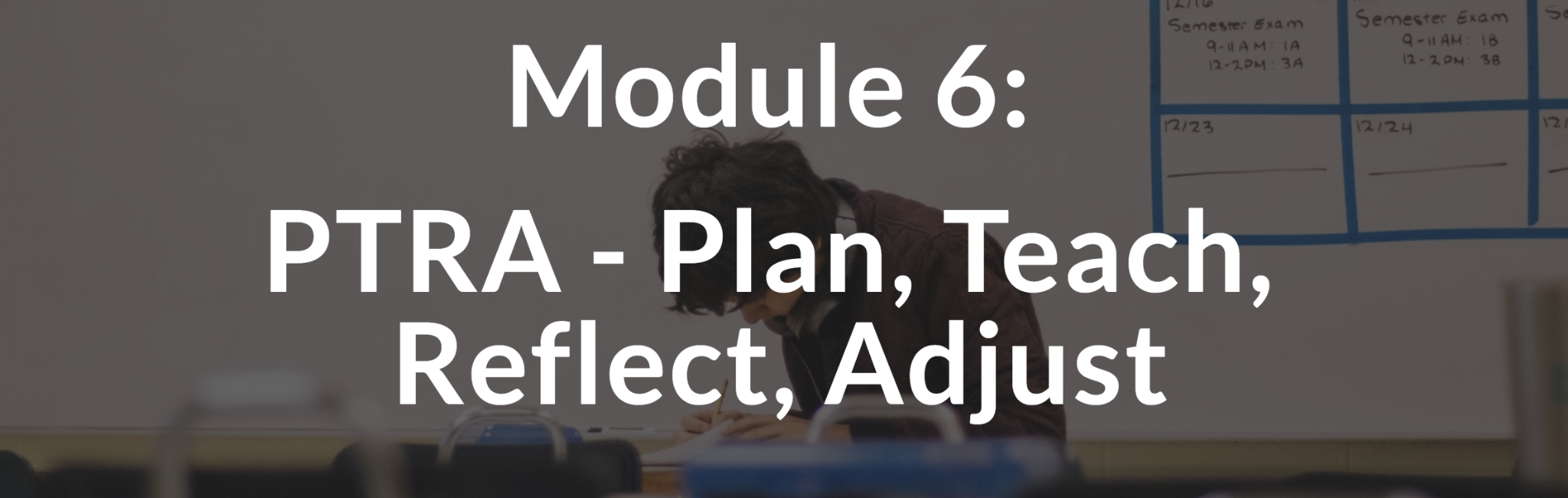 TEACHING ENGLISH THROUGH ENGLISH
Module 6 - PTRA - Plan, Teach, Reflect, Adjust
Friday, August 13, 2021
Rebecca Fox, Ph.D
Woomee Kim, M.A.

Fox, R., & Kim, W. (August, 2021). PTRA - Plan, Teach, Reflect, Adjust.  Workshop webinar presented for the Teaching English through English online professional development program (Cohorts I & II): Module 6. U.S. Embassy in Tashkent funded English Speaking Nation Program in Uzbekistan (online). https://bit.ly/3fHLn23
TETE MODULE 6 - PTRA: PLAN, TEACH, REFLECT, ADJUST
Recalling Our Learning in Modules 0-5
Module 0: Introduction to our journey into deep reflection
Module 1: Building routines in English
Module 2: Giving Clear Instructions 
Module 3: Effective Question and Answer
Module 4: Checking Comprehension and Answer
Module 5: Increasing Classroom Interaction
The focus on the first 5 modules, plus Module 0, was to open the door to many new possibilities for interactive, engaged teaching and learning in our English classrooms.

NOW, we are going to incorporate these new strategies and approaches into reflective, interactive, goal-oriented lessons.  
Let’s Go!
[Speaker Notes: Reading says “non-traditional”, but another way to think of these types of questions is to think of them as “interactive” student responses.]
Module 6
Webinar Agenda:
TETE MODULE 6 - PTRA: PLAN, TEACH, REFLECT, ADJUST
Module 6 content and strategies for effective lesson planning, teaching, reflecting, and adjusting
 

Q & A about aspects of Lesson Planning and Module 6 content


Continuing to deepen our understanding of Reflection as it relates to lesson planning
TETE MODULE 6 - PTRA: PLAN, TEACH, REFLECT, ADJUST
Purpose of Module 6: To prepare you to design & develop lesson plans, and delve deeper into reflective teaching practice
By the end of this module, you will be able to:
plan, teach, reflect, and adjust lesson plans that promote effective communicative language practice in your  classroom
develop an effective lesson plan for English learners that teaches language through meaningful context and promotes communicative interaction using engaging activities
design effective lesson plans for English learners using the following steps: warm up, presentation, practice, application, and wrap up
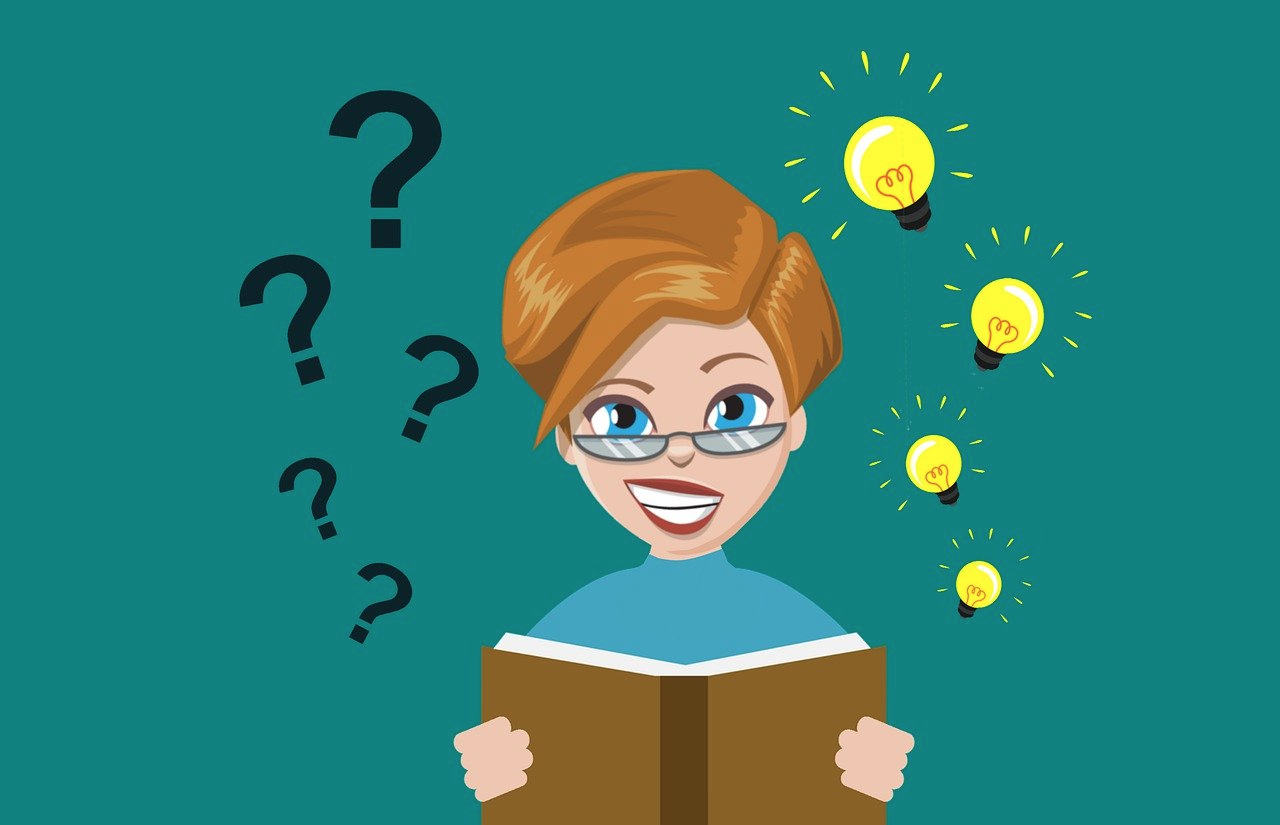 TETE MODULE 6 - PTRA: PLAN, TEACH, REFLECT, ADJUST
Effective lessons . . . . 
Start with your learners and classroom context in mind:
Who are your learners?
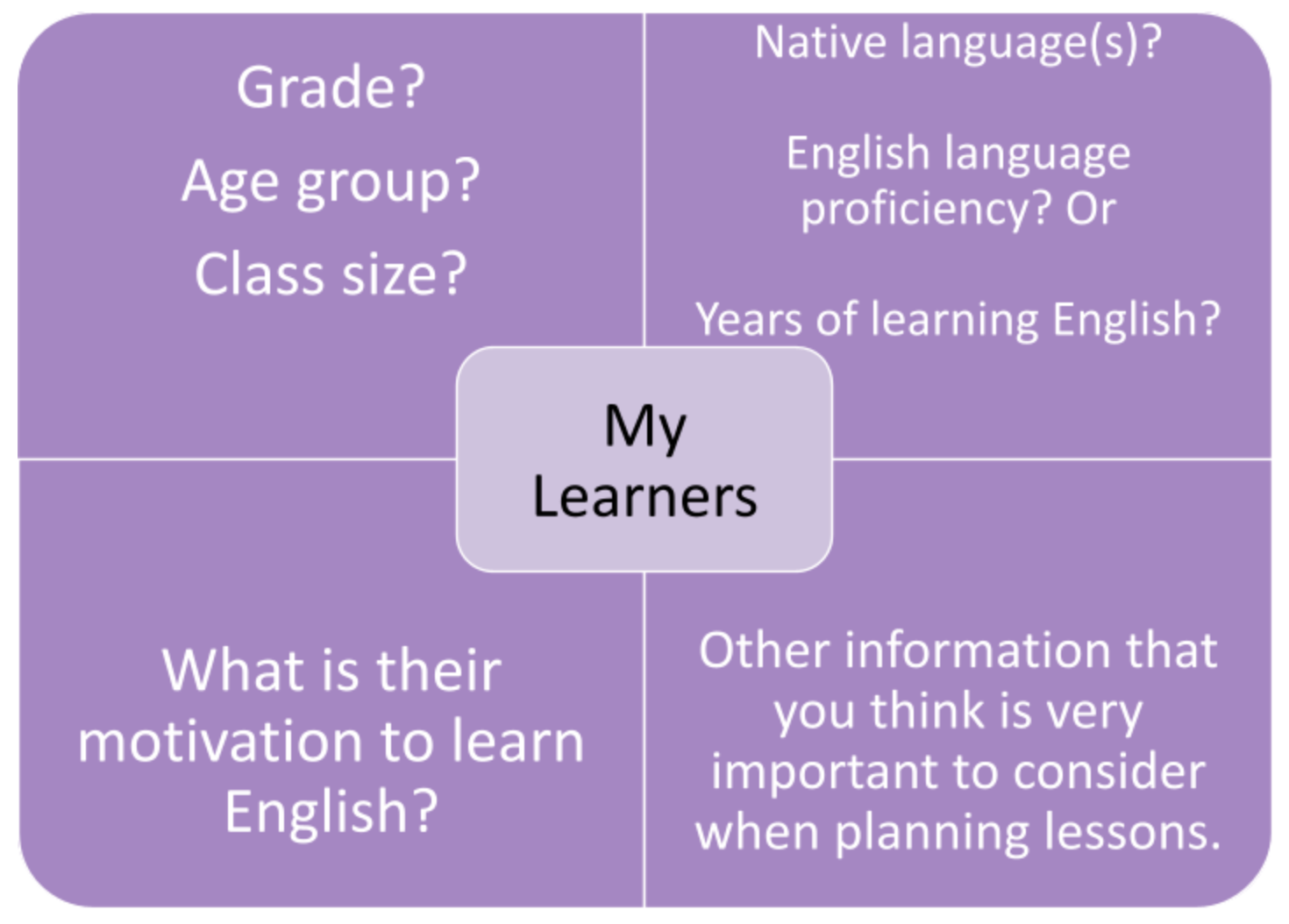 TETE MODULE 6 - PTRA: PLAN, TEACH, REFLECT, ADJUST
Approaches for Developing 
EFFECTIVE Lessons Using PTRA
What is PTRA? How do I plan effectively?
Consider the important process of thinking & inquiry that are involved here! 
Setting Objectives: SWBAT
Engage in Steps to lesson planning: WPPAWF
Thematic Unit Planning
Incorporate Reflective Teaching
Engage in Reflection to Adjust your teaching
TETE MODULE 6 - PTRA: PLAN, TEACH, REFLECT, ADJUST
Why is it important to PLAN for classroom interaction for language learning? 

YOUR TURN!

Please type your answers into the chat box or raise your hand to say an answer!
[Speaker Notes: Bring up notions of teaching English through English, WHY it’s important to plan for this (it won’t just happen),]
TETE MODULE 6 - PTRA: PLAN, TEACH, REFLECT, ADJUST
Why is it so important to PLAN carefully and thoughtfully for interactive language learning? 

Effective lesson planning brings together the wonderful new strategies from Modules 0 - 5 and makes them come alive! 
To promote the use of English, we must set the stage in many ways
Students need multiple opportunities to use authentic, “real-life” language and augment “every day” vocabulary in English
Students exchange creative ideas and build collaborative relationships while supporting their language acquisition authentically
Planning is important, but it isn’t enough! We need to look at the results of our planning as we teach:  Remember, WHAT students learn and CAN DO is a result of our careful and thoughtful lesson planning
TETE MODULE 6 - PTRA: PLAN, TEACH, REFLECT, ADJUST
Writing Objectives: 
The teacher thinks:  By the end of this lesson/unit, 
SWBAT - “Students will be able to . . .”

Keep the end point in mind
Be concrete
Use an observable action
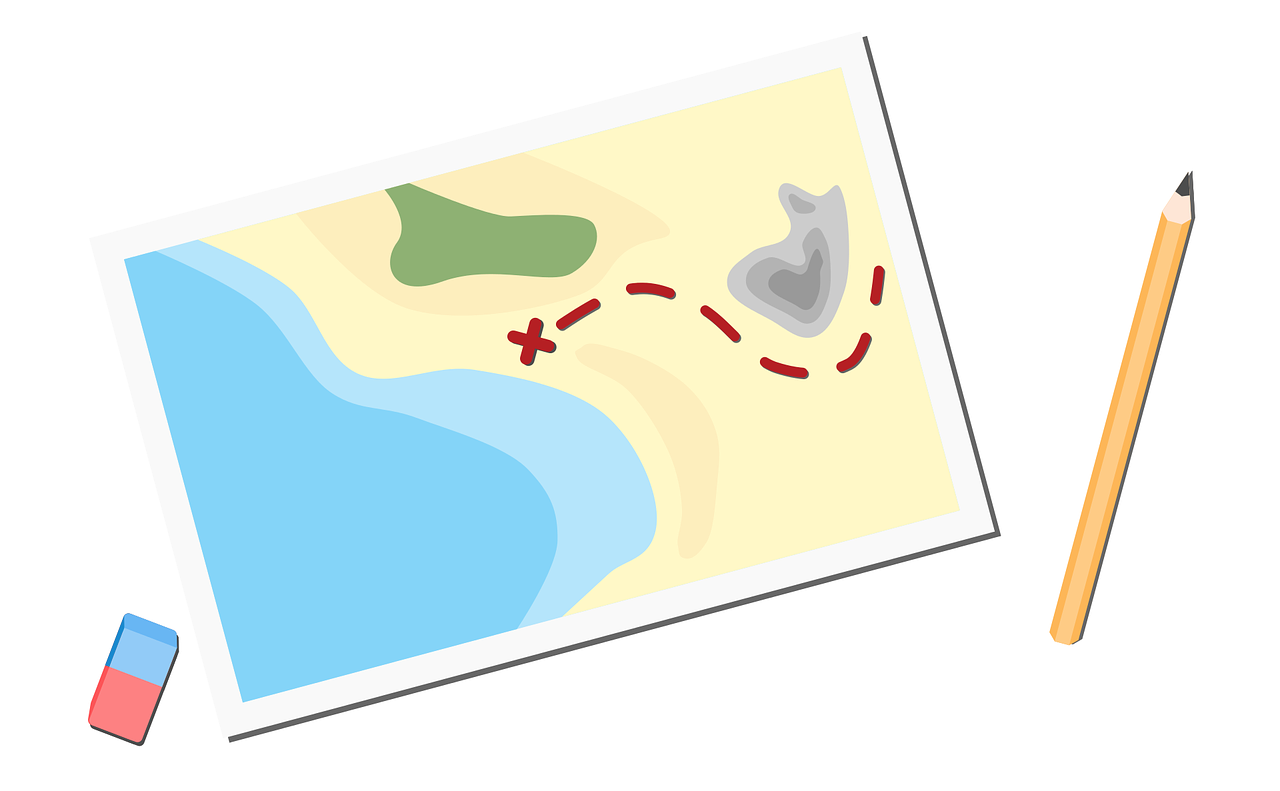 TETE MODULE 6 - PTRA: PLAN, TEACH, REFLECT, ADJUST
Example: Let’s take a look back at our Module 6 Objectives!
By the end of the module, you will be able to:
plan, teach, reflect, and adjust lesson plans to promote effective communicative language practice in their classrooms
develop an effective lesson plan for English learners that teaches language through meaningful context and promotes communicative interaction using engaging activities
design effective lesson plans for English learners using the following steps: warm up, presentation, practice, application, and wrap up
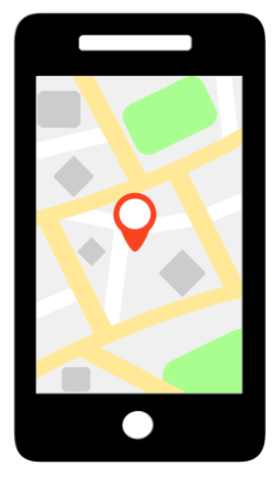 TETE MODULE 6 - PTRA: PLAN, TEACH, REFLECT, ADJUST
Let’s take a deeper look at the Module 6 Objectives!
By the end of the module, you will be able to:
plan, teach, reflect, and adjust lesson plans to promote effective communicative language practice in their classrooms
develop an effective lesson plan for English learners that teaches language through meaningful context and promotes communicative interaction using engaging activities
design effective lesson plans for English learners using the following steps: warm up, presentation, practice, application, and wrap up
(Note that all of the objectives begin with a verb, an action!)
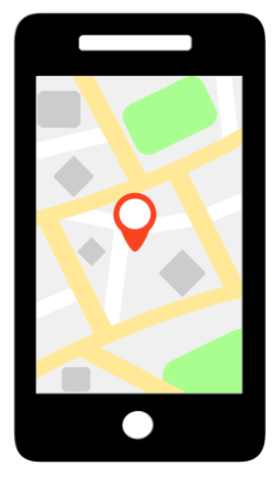 TETE MODULE 6 - PTRA: PLAN, TEACH, REFLECT, ADJUST
What are some concrete and observable objectives you might write for a lesson covering “At the Restaurant”?

Think: As a result of this lesson At the Restaurant, students will be able to (SWBAT)…

YOUR TURN!

Please type ONE concrete objective into the chat box 
or raise your hand to say an answer!
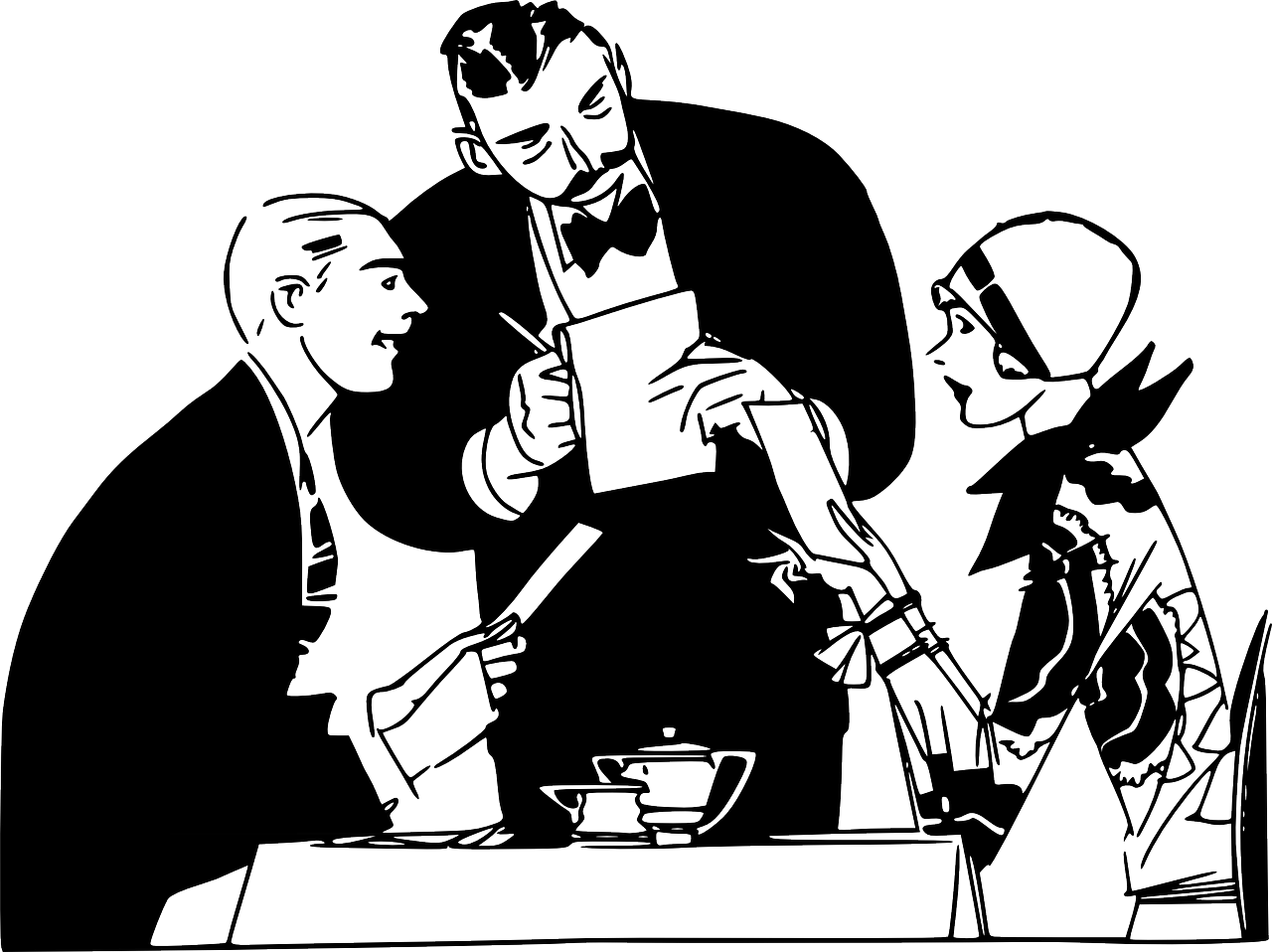 TETE MODULE 6 - PTRA: PLAN, TEACH, REFLECT, ADJUST
6 Steps to Lesson Planning: WPPAWF
Warm-up
Presentation
Practice
Application
Wrap-up
Follow-up
TETE MODULE 6 - PTRA: PLAN, TEACH, REFLECT, ADJUST
Activating WPPAWF: 
Brainstorm ideas from Modules 1-5
Warm-up
Presentation
Practice
Application
Wrap-up
Follow-up
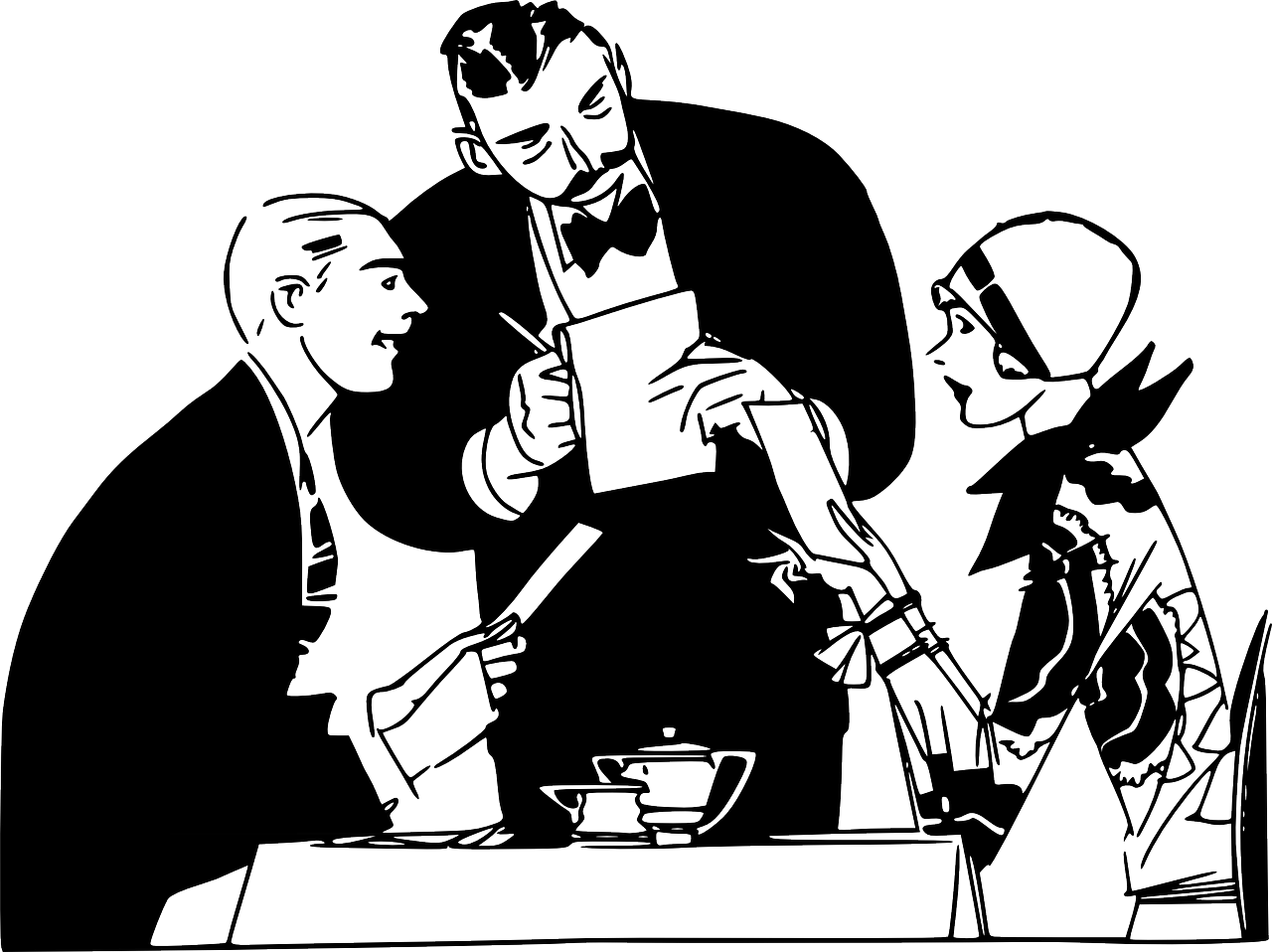 [Speaker Notes: let’s think about how to call on them to insert some of the interactive activities WHILE they are thinking about these steps.  

HOW will the content from Modules 1 - 5 and 0 help them to create a rich, language environment that is interactive, engaged, and IN English?]
TETE MODULE 6 - PTRA: PLAN, TEACH, REFLECT, ADJUST
6 Steps of a Lesson with Improvements from Lola Uzakova
“Write a Postcard”
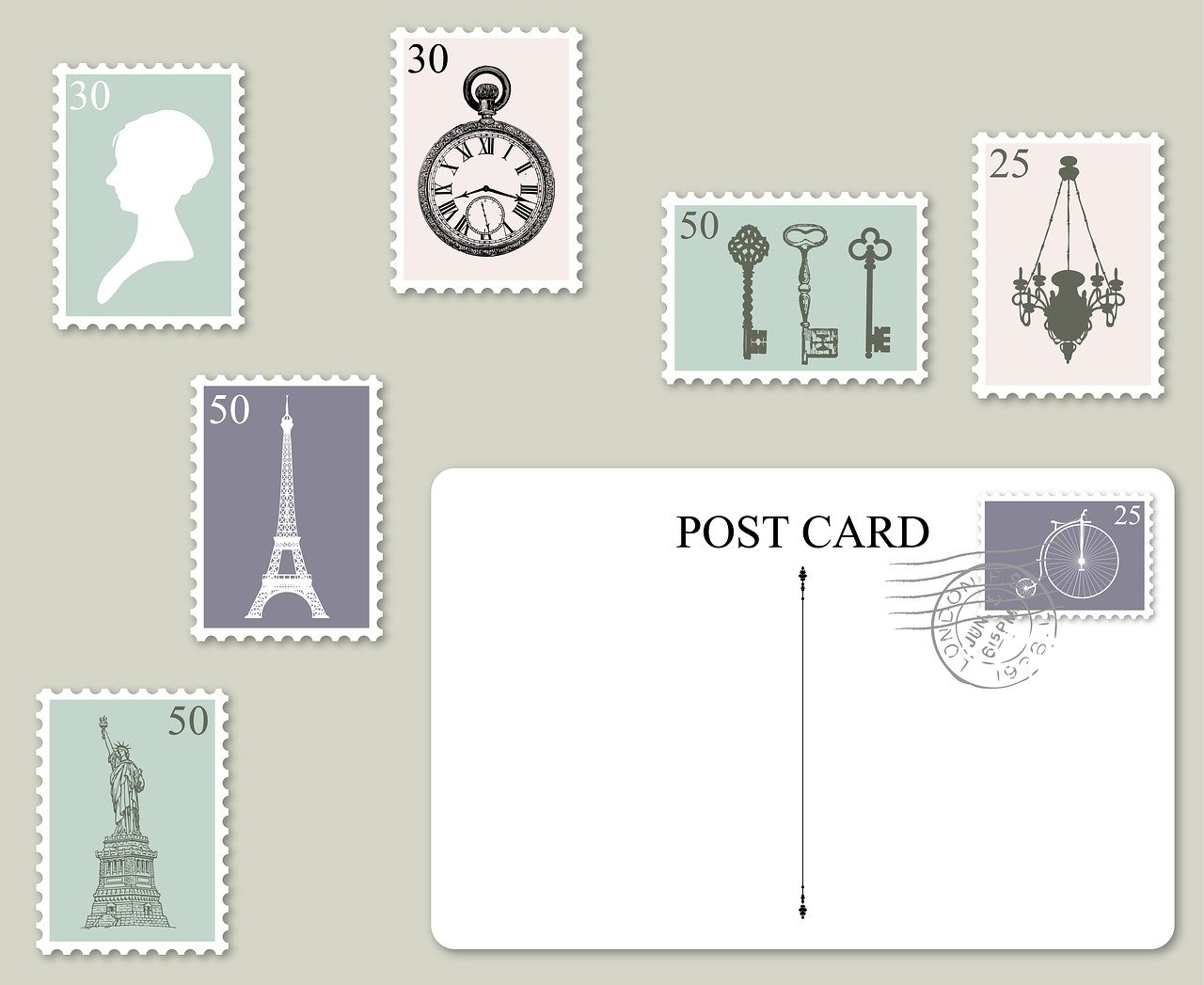 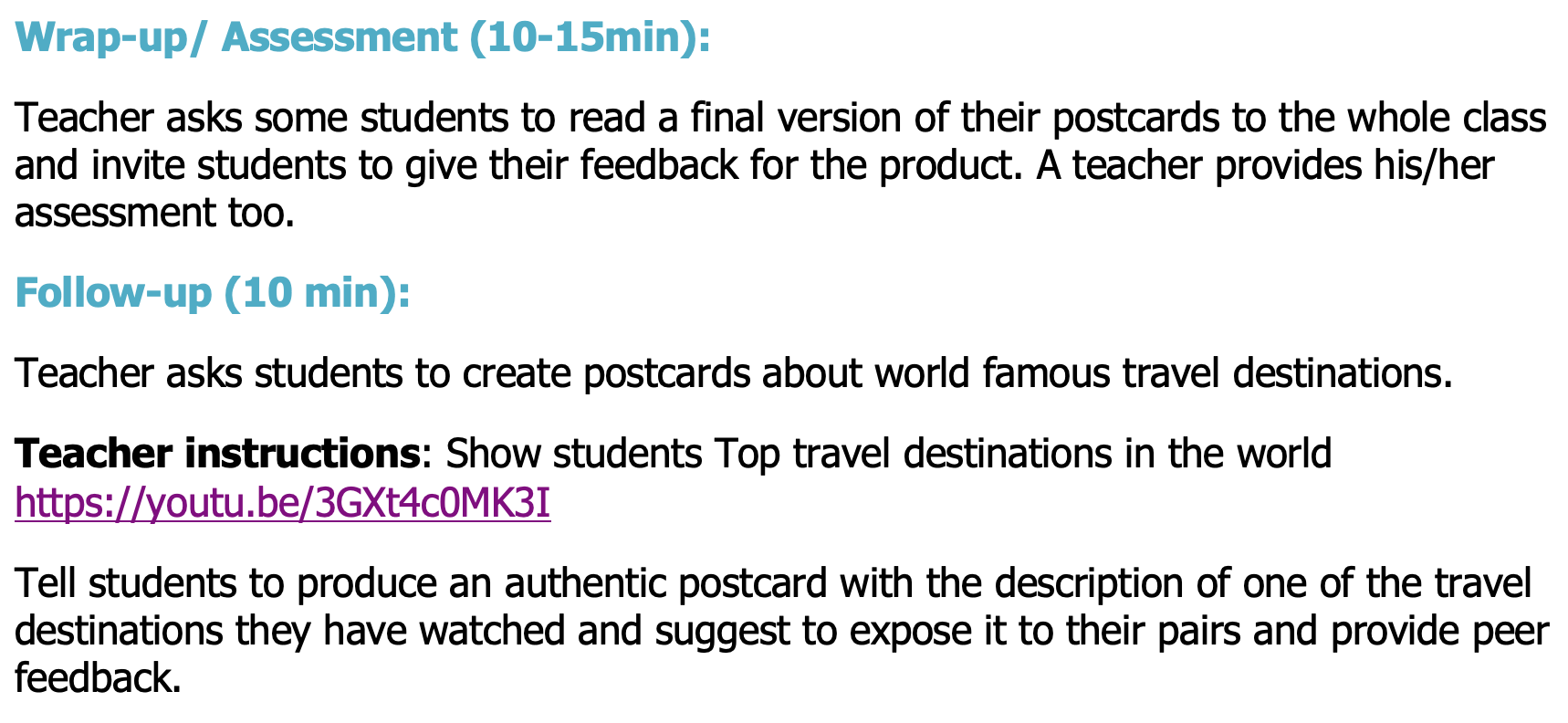 TETE MODULE 6 - PTRA: PLAN, TEACH, REFLECT, ADJUST
Think about some challenges you might face as you create communicative lesson plans.
Now, what do you think will be the most helpful to you to overcome these challenges? 

YOUR TURN!

Please type your answers into the chat box 
or raise your hand to share an answer!
TETE MODULE 6 - PTRA: PLAN, TEACH, REFLECT, ADJUST
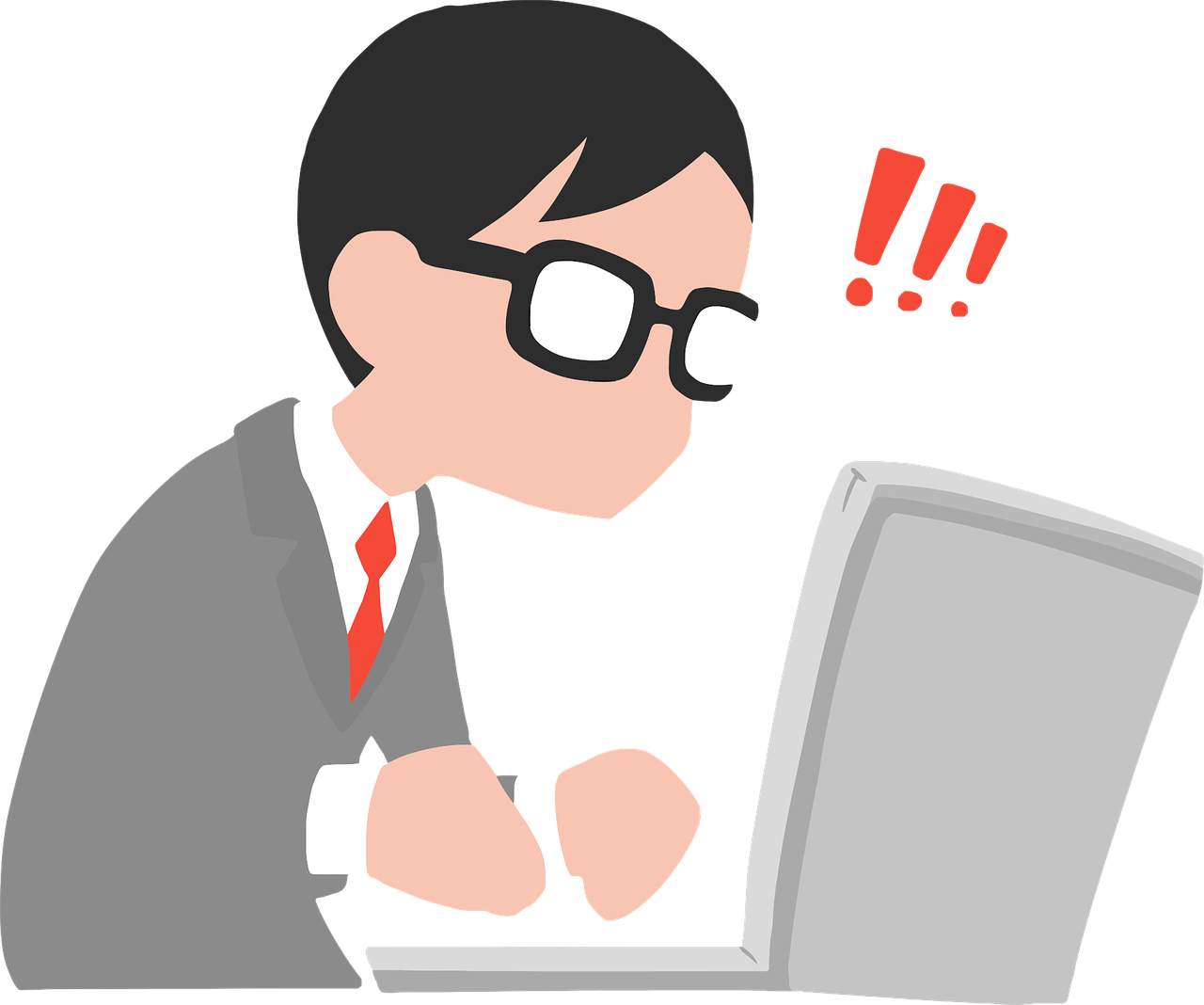 "There are three types of lessons: 
The one we plan to teach; 
the one we actually teach; 
and the one we wish we had taught." 
- Unknown
TETE MODULE 6 - PTRA: PLAN, TEACH, REFLECT, ADJUST
PTRA: Incorporating Reflection & Adjustment into your Planning
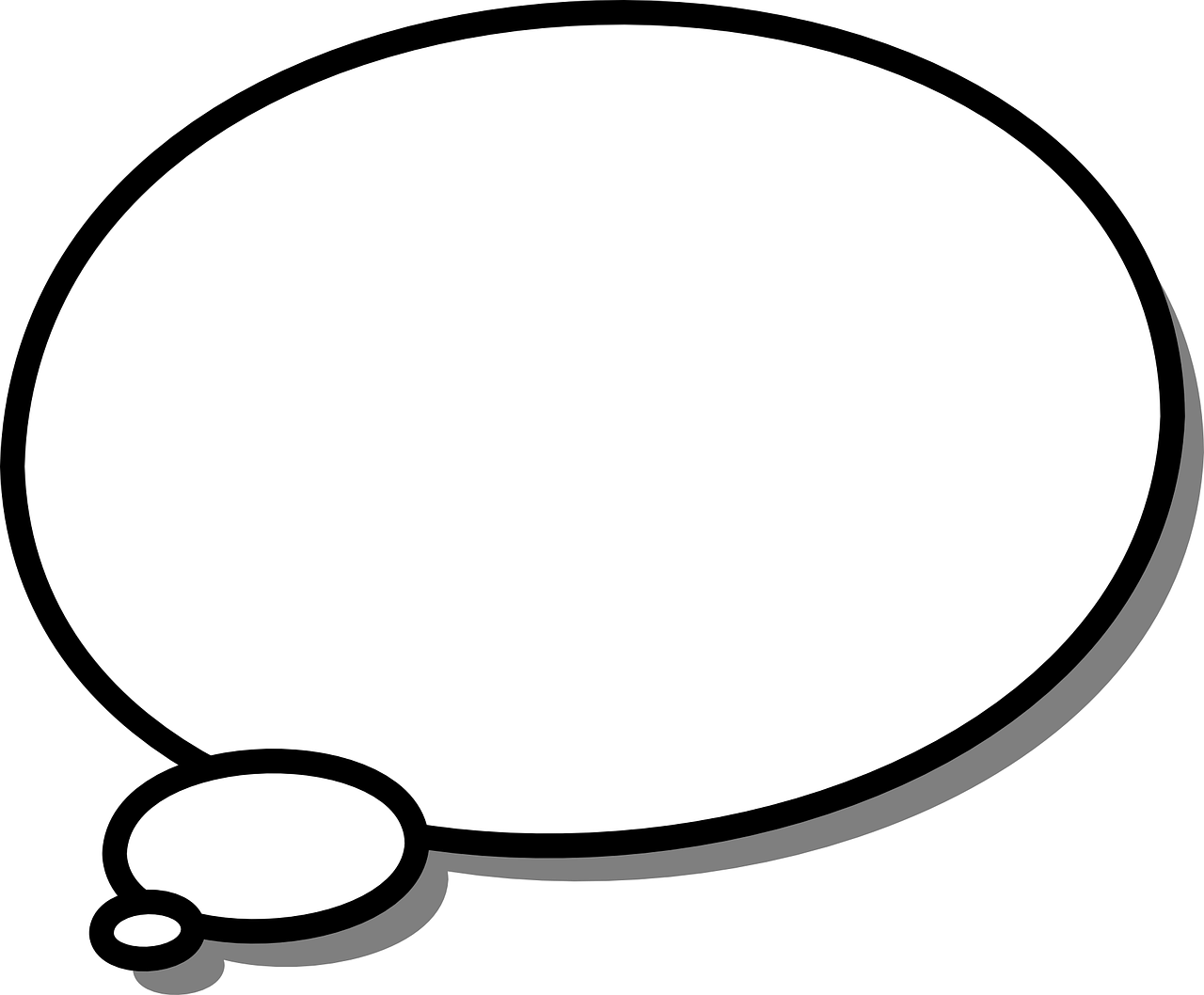 Hmm m, how am I teaching during my lesson (Reflection IN Action: what is going well, what isn’t, and why? )  
I want to think deeper about what happened in the lesson after finish teaching (Reflection ON Action).
What can I do to improve my future lesson?
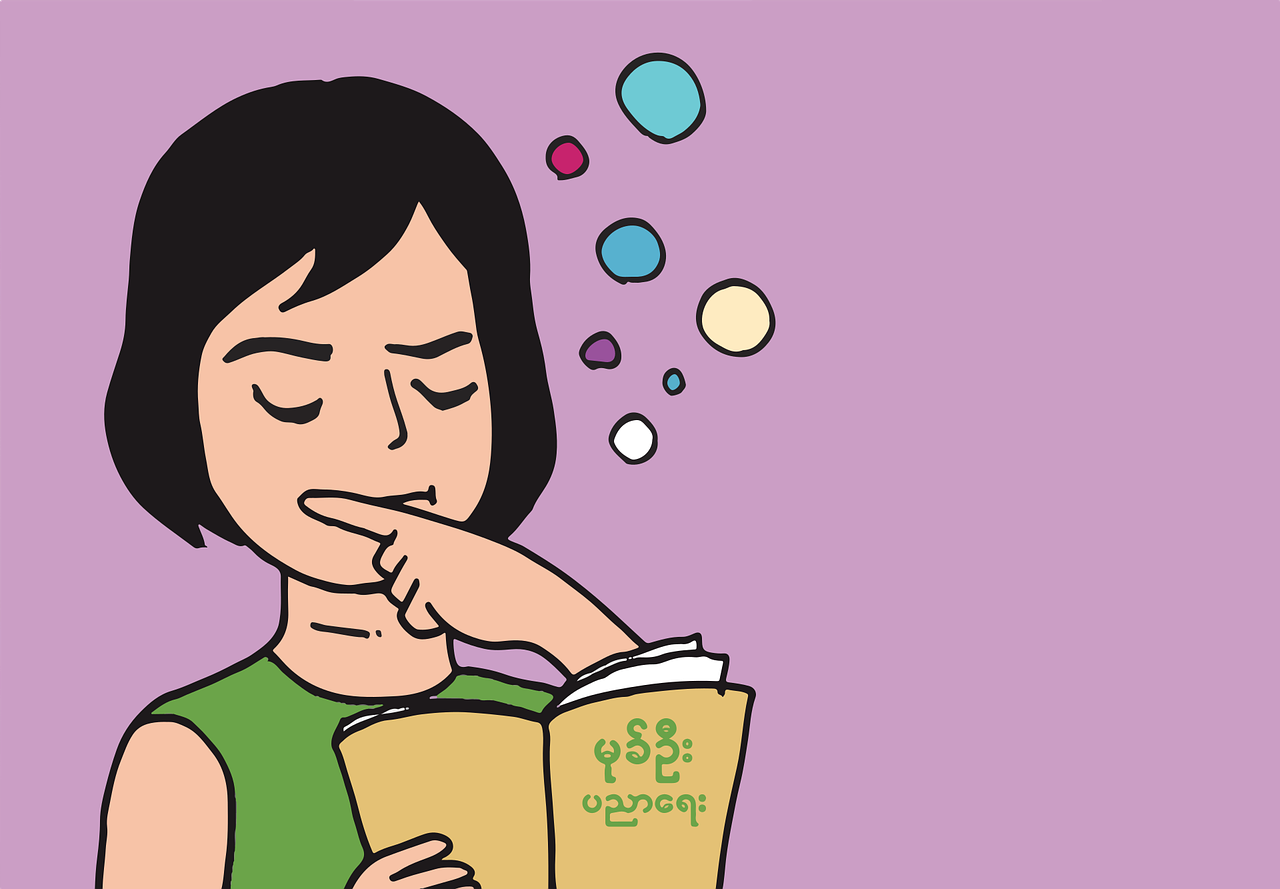 Reflect to Adjust!
[Speaker Notes: What might I do to bring my students into their own learning? 
sample reflection prompts]
TETE MODULE 6 - PTRA: PLAN, TEACH, REFLECT, ADJUST
PTRA: Incorporating Reflection & Adjustment into your Planning
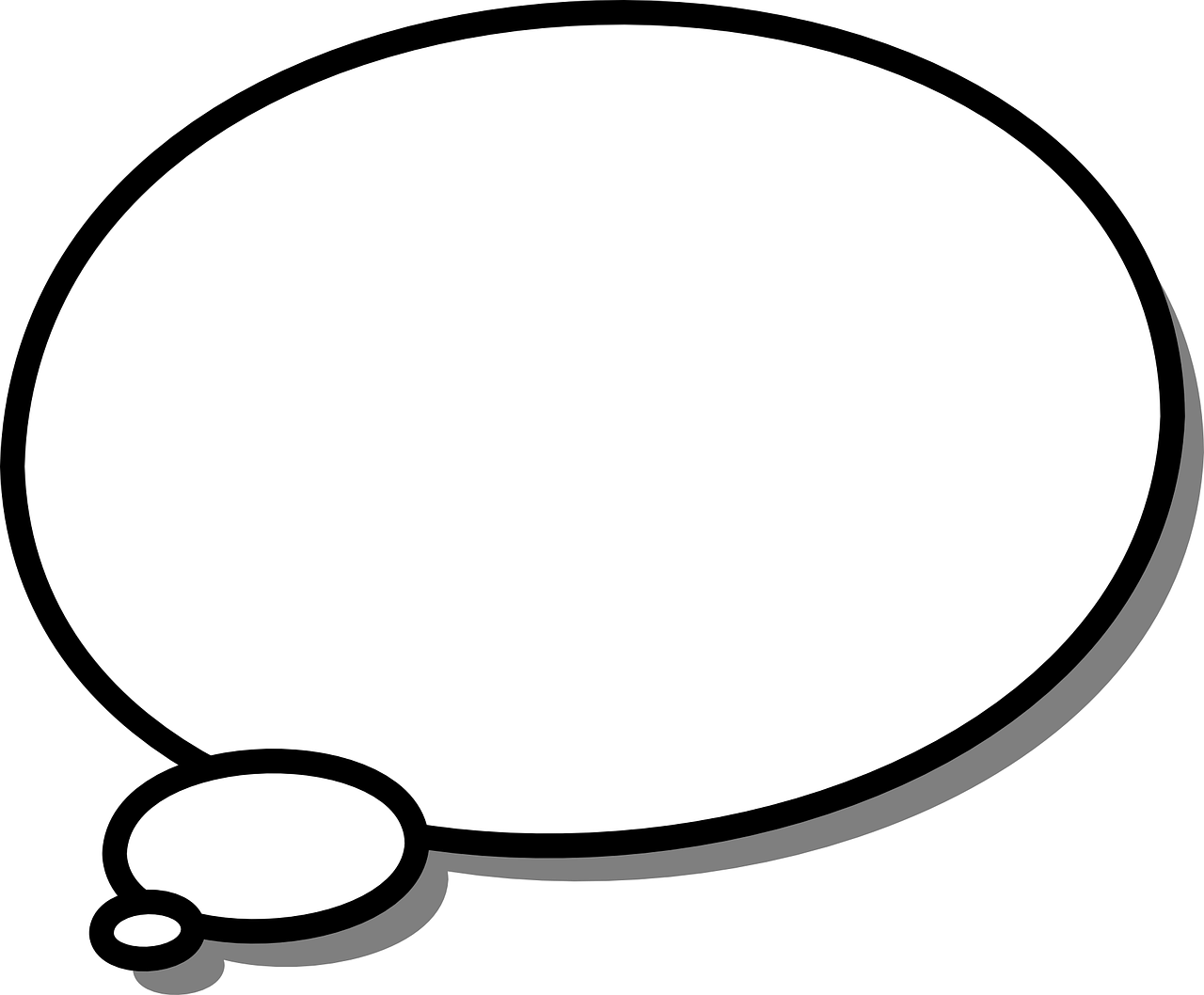 Hmm, I notice that two groups weren’t as engaged as much as I’d hoped :-(.  
What can I do to bring ALL my students into the restaurant role play? 
They had fun, but I want to look more at WHAT my students actually learned from this lesson - maybe tomorrow I’ll create an exit reflection where they tell me what they liked and what they learned. 
Let’s see what the students tell me 
so I can make changes.
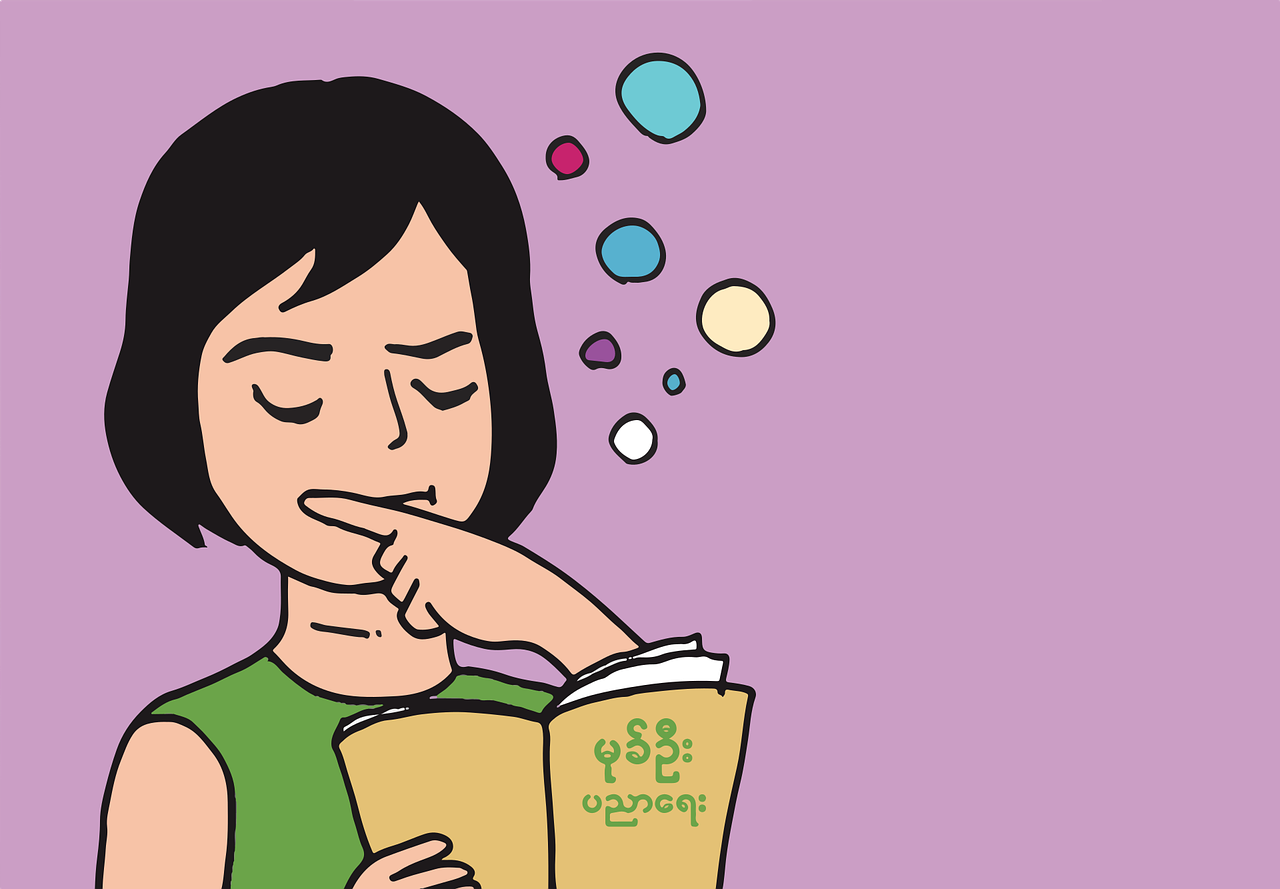 Reflect to Adjust!
[Speaker Notes: What might I do to bring my students into their own learning? 
sample reflection prompts]
TETE MODULE 6 - PTRA: PLAN, TEACH, REFLECT, ADJUST
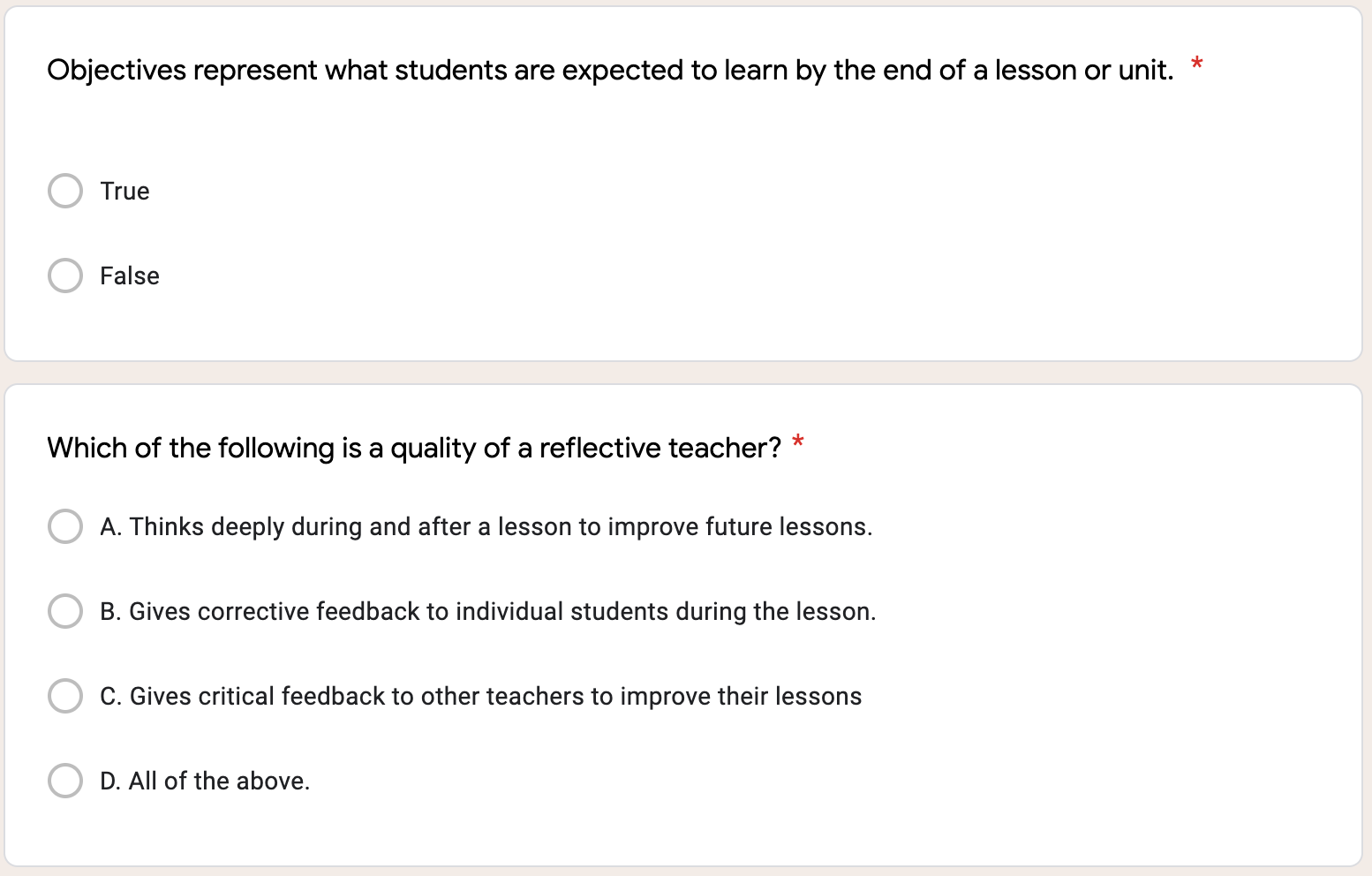 TETE MODULE 6 - PTRA: PLAN, TEACH, REFLECT, ADJUST
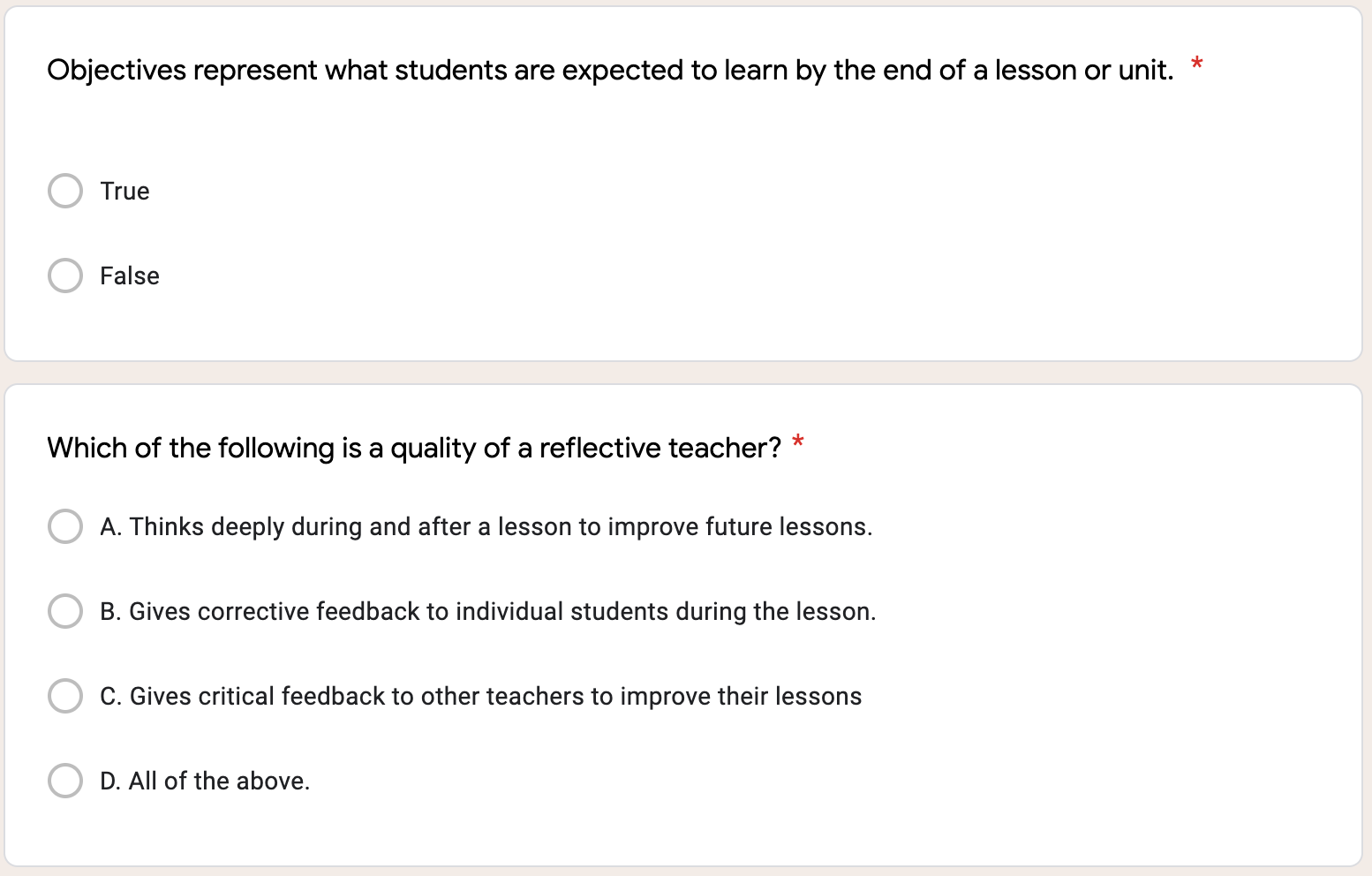 TETE MODULE 6 - PTRA: PLAN, TEACH, REFLECT, ADJUST
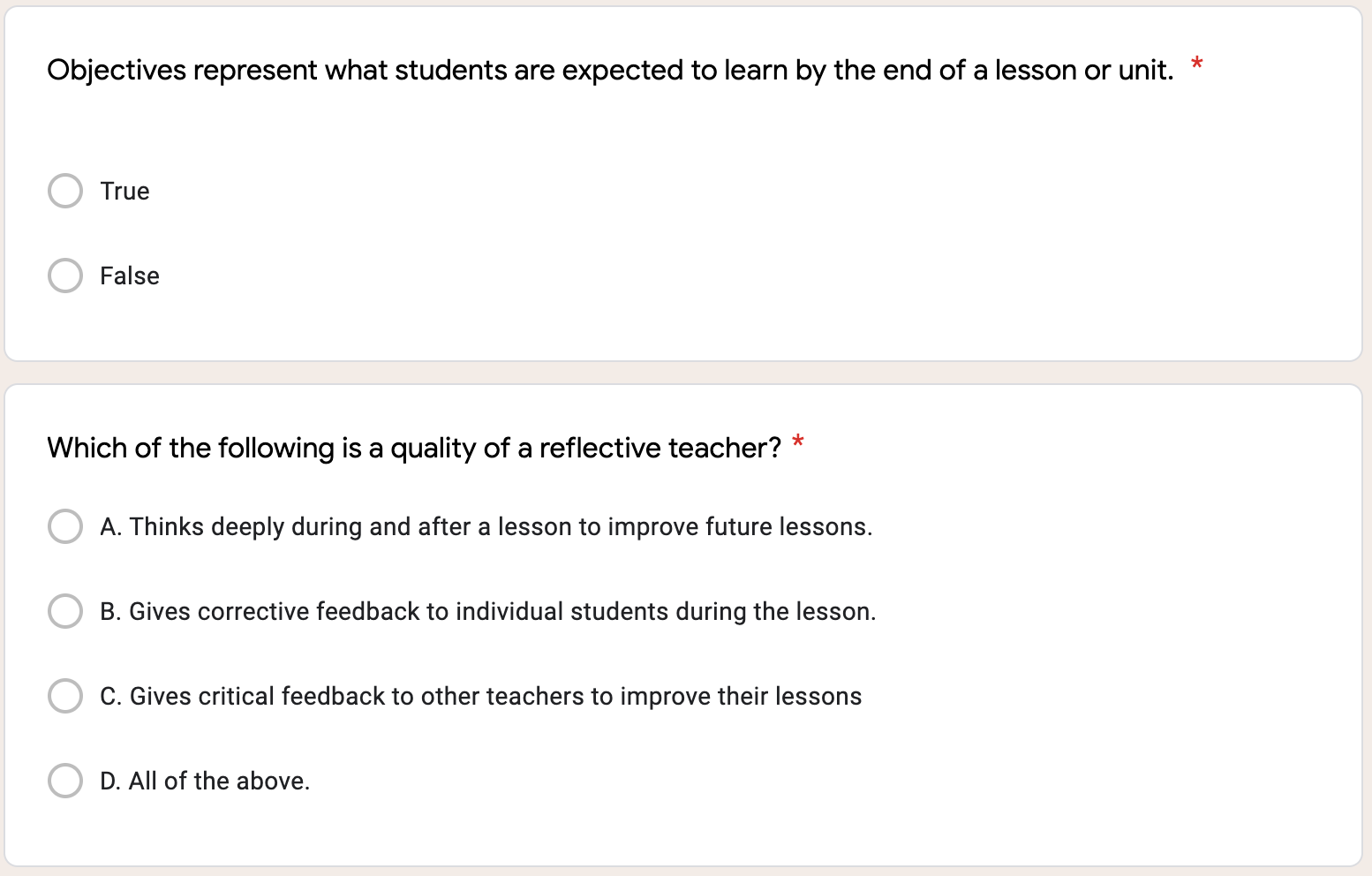 TETE MODULE 6 - PTRA: PLAN, TEACH, REFLECT, ADJUST
EXIT TICKET - TIME FOR D.E.A.R.
Drop Everything And Reflect

What is one new thing from Module 6 that you will apply to your communicative lesson planning process?
Now we will do our Module 6 Exit Ticket!
Click on the link in the chat box.
[Speaker Notes: What are your biggest challenges 
- increasing classroom interaction? 
- getting your students to speak out?]
TETE MODULE 6 - PTRA: PLAN, TEACH, REFLECT, ADJUST
What is due on Sunday, August 15th?
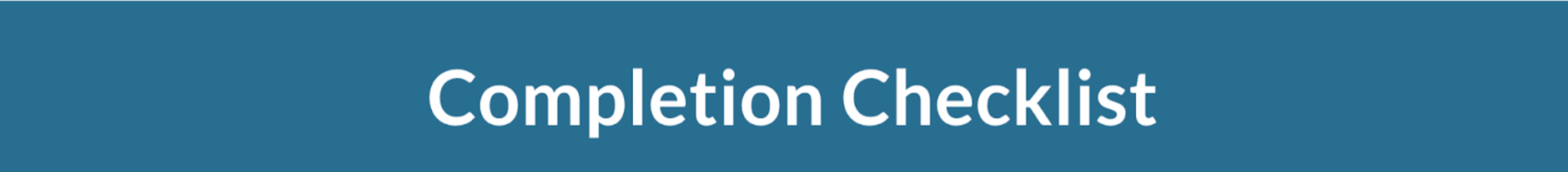 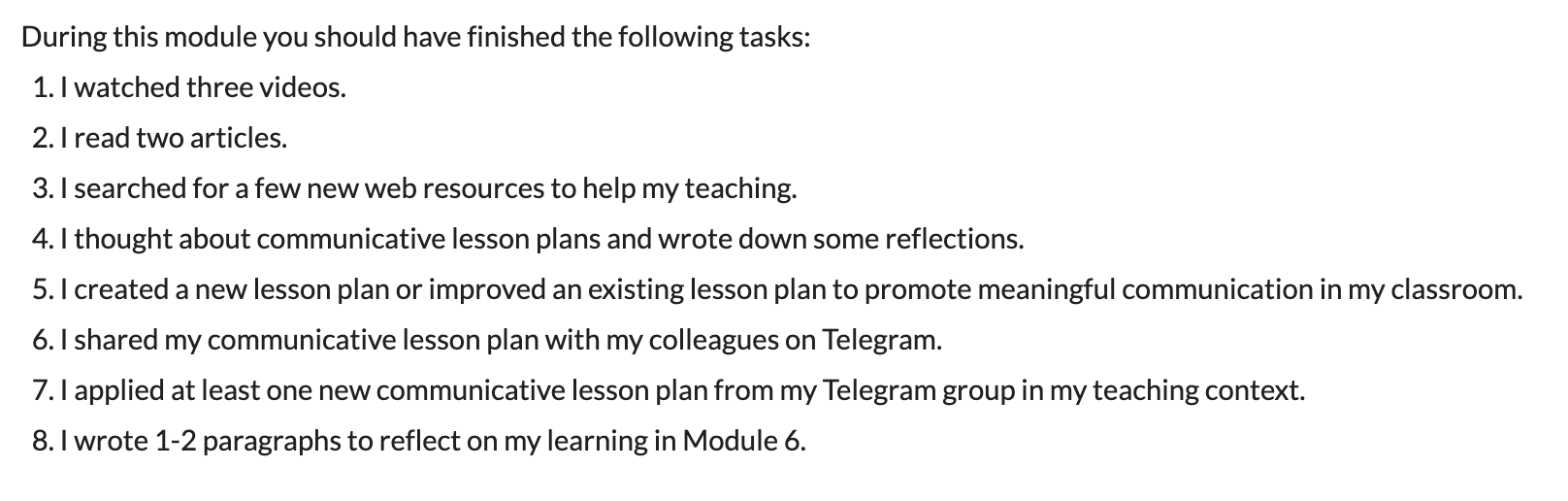 Remember to continue building your portfolios!
TETE MODULE 6 - PTRA: PLAN, TEACH, REFLECT, ADJUST
ANNOUNCEMENTS

Module 7: Extending Textbook Activities
will be announced on Monday, August 16, 2021!

NEXT WEBINAR
Friday, August 20th
7:00-8:00 PM, Uzbekistan Time
TETE MODULE 6 - PTRA: PLAN, TEACH, REFLECT, ADJUST
Goodbye Song
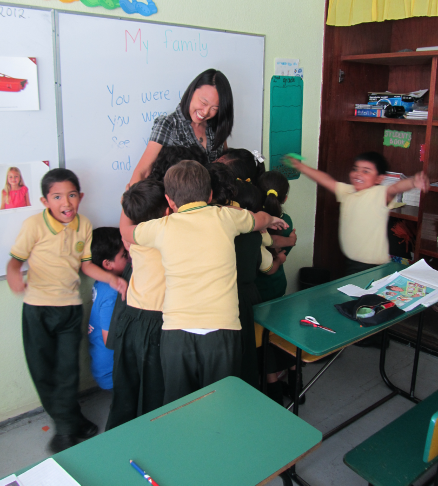 Goodbye! It’s time to go.
Time to go.
Time to go.
Goodbye! It’s time to go.
See you later!
From Welcome to Our World published by National Geographic Learning
Topic
Activity
Topic
Activity
Wrap-up Reflection Questions
• What is one thing that you learned today?
• What is one question that you still wonder?
• What is one way someone helped you to learn?
For the wrap up at the end of the session, you can set up instructional routines such as paired or group reflection for sharing. 
Your reflective wrap-up questions can be:
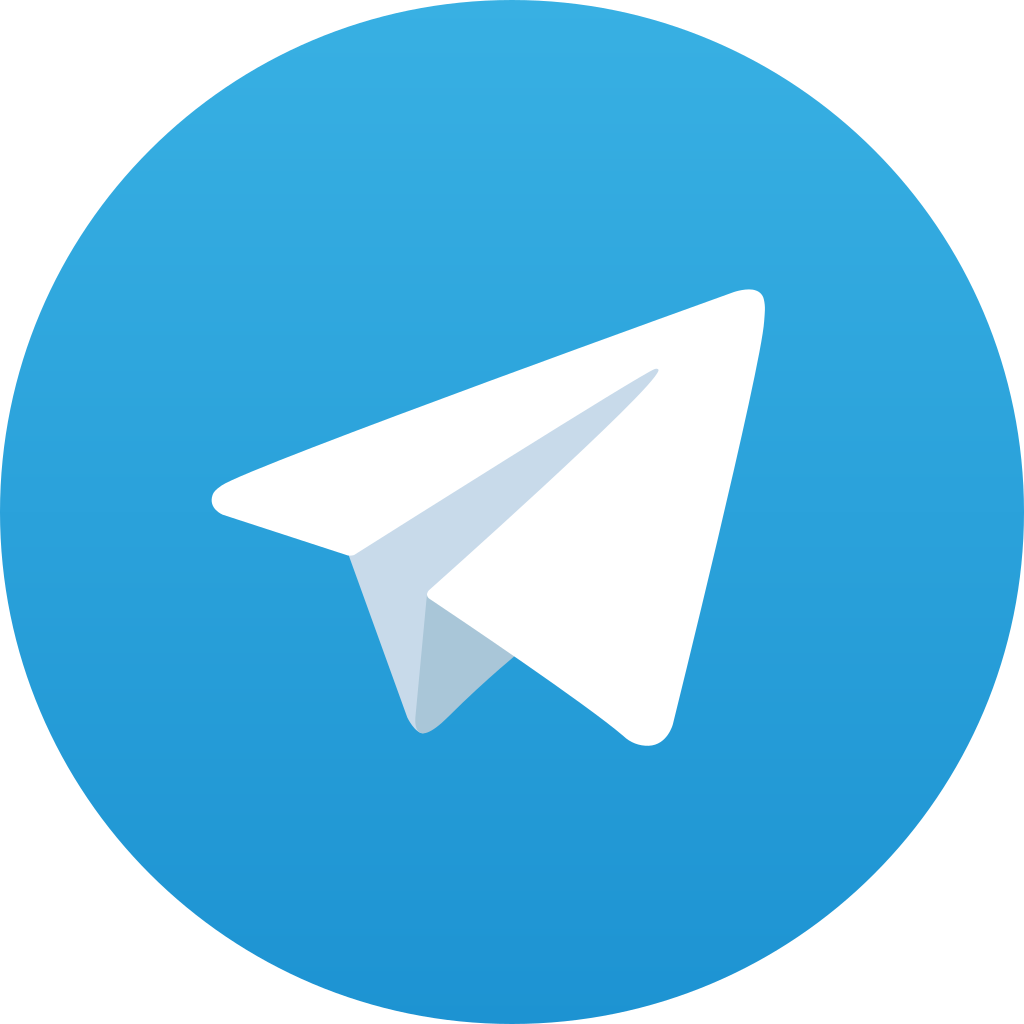 Homework
Telegram Group Discussion
Post your reflection in the Telegram group. Read your peers’ posts and comment at least to two posts by using ‘reply’ function in the Telegram chat.
(Handout   )
Teaching English through English
Module 7
Title
Objectives
§ analyze textbook lessons/activities and adapt content for appropriate and meaningful use to meet the learner needs and enhance classroom interactions
§ use textbook, ancillary materials, and other relevant sources to develop an effective communicative lesson/activities appropriate for your learning environment
Welcome Message
There are many good teaching materials published, but even good materials are not perfect for every teaching context. With the advance of technology, especially the Internet, rich instructional resources can also be found online. However, in order to meet the diverse needs of your teaching situations, it becomes necessary to adapt the teaching resources to deliver effective communicative instruction in English. In this module, you will have a chance to reflect on your teaching contexts and materials available to you. You will also explore ways to effectively
adapt your teaching materials to foster a communicative classroom in English.
"The most dangerous phrase in the language is, 'We've always done it this way!'."
- Grace Murray Hopper
Daily Quote
Daily 
Agenda
Topic
Video # 1: 
This video explains the reasons behind the necessity of adapting textbook activities. Also, it suggest ideas on how to adapt an activity using a textbook activity sample. Click here for the PDF of the script for Video 1.
o Link to YouTube: https://youtu.be/NWBGSjnKdpA
Video # 2: 
In this video suggest tips on how to adapt your teaching resources to promote communication in your English classroom. Click here for the PDF of the script for Video 2.
o Link to YouTube: https://youtu.be/mai-Gor0wMM
Divide the participants into smaller groups and … (Handout  )
Topic
Examine the teaching resources you currently use in your school, including your textbook.
Choose a picture, a reading passage, written assignments and/or practice exercises from your
resource. How can these be adapted and used to give your students more chances to use their
English communicatively?
OR
Consider the activities/classroom strategies presented in this module (and any others you’ve
already completed). You can also find these in the Activity Bank, as well as from the Activity
Shares. How can you incorporate one or more of these strategies into your adapted
textbook/resource activities to enhance meaningful communication in your classroom?
Topic
Create an adapted textbook lesson/activity. Choose a lesson (or a part of a lesson) that you
would like to adapt from your textbook. Describe your learner characteristics and teaching
context. Which lesson/activity would you adapt and why? Present your newly adapted
lesson/activity. Suggestions for activity adaptation:
§ Make it into a role play
§ Make it into a pair/group work
§ Make it into a team quiz
§ Simplify the language
§ Replace with a jigsaw reading
§ Use an information gap activity
§ Gallery walk, reflect, and comment
§ What else? What has worked for you in the past?
Are there any new activities you have learned in this module (or learned recently) that you
would like to use in this textbook adaptation task?
Wrap-up Reflection Questions
• What is one thing that you learned today?
• What is one question that you still wonder?
• What is one way someone helped you to learn?
For the wrap up at the end of the session, you can set up instructional routines such as paired or group reflection for sharing. 
Your reflective wrap-up questions can be:
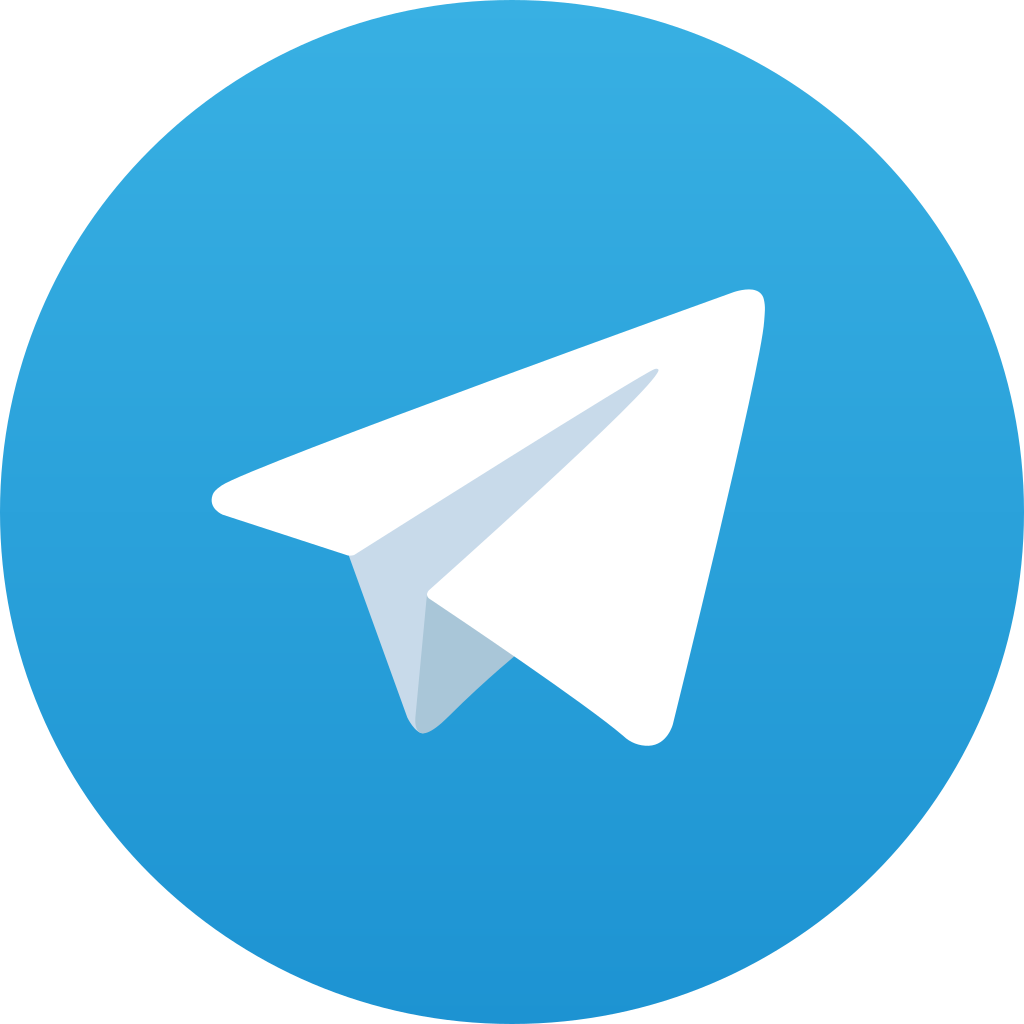 Homework
Telegram Group Discussion
Post your reflection in the Telegram group. Read your peers’ posts and comment at least to two posts by using ‘reply’ function in the Telegram chat.
(Handout   )
Teaching English through English Course
Week 10
Teaching English through English
Module 8
Title
Objectives
I can 
I can 
I can 
I can
Welcome Message
Finally, we will reflect in class and for homework to share our ideas about routines in our Telegram groups.
Daily Quote
Daily 
Agenda
Topic
Video # 1: 
In this video you will learn about…
Video # 2: 
In this video you will learn how to…
Divide the participants into smaller groups and … (Handout  )
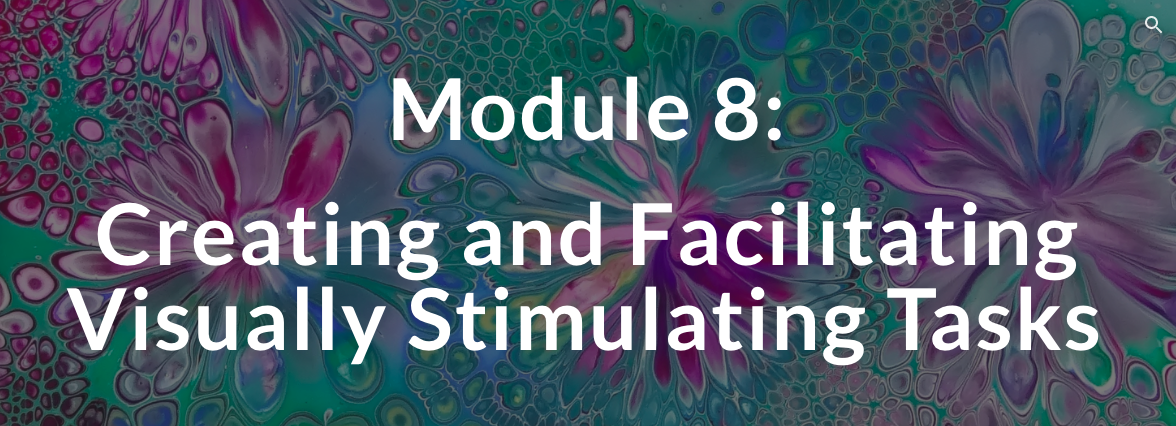 TEACHING ENGLISH THROUGH ENGLISH
Module 8 - Creating and Facilitating Visually Stimulating Tasks
Friday, August 27, 2021
Kelley Webb, M.A.Ed.
Jered Borup, Ph.D.
Webb, K., & Borup, J. (August, 2021). Creating and Facilitating Visually Stimulating Tasks.  Workshop webinar presented for the Teaching English through English online professional development program (Cohorts I & II): Module 8. U.S. Embassy in Tashkent funded English Speaking Nation Program in Uzbekistan (online). https://bit.ly/2XCciWW
Coke
Sprite
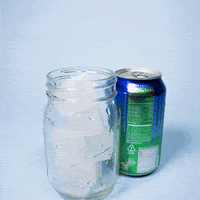 This
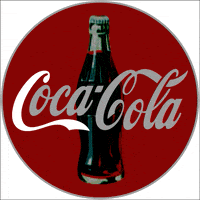 or
That
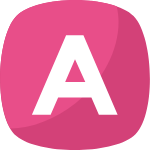 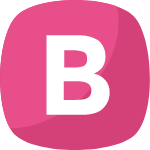 Created by @MrsParkShine, https://www.mrspark.org/free
[Speaker Notes: GIF source: https://giphy.com/]
Dogs
Cats
Write in complete sentence.
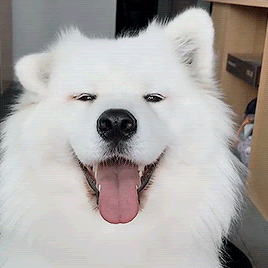 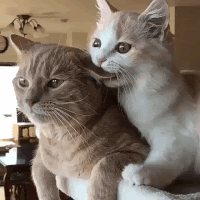 This
or
That
I like _ better than _.
Created by @MrsParkShine, https://www.mrspark.org/free
[Speaker Notes: GIF source: https://giphy.com/]
Module 8
Webinar Agenda:
Discuss Module 8 content and share ways to integrate visually stimulating tasks in your English language classroom to engage students, teach students, spark communication, and help students form connections

Q & A about how you currently use / plan to use visually stimulating tasks in your English language classroom


Module 8 Completion Checklist and Exit Ticket
TETE MODULE 8 - CREATING AND FACILITATING VISUALLY STIMULATING TASKS
TETE MODULE 8 - CREATING AND FACILITATING VISUALLY STIMULATING TASKS
Purpose of Module 8: To create and facilitate visually stimulating tasks
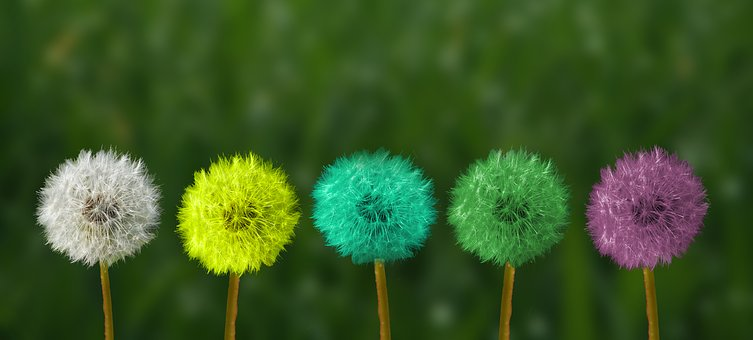 By the end of the module, you will be able to:
understand the importance and positive effects of making learning visually stimulating for language learners
identify visual tools that work best for your instructional context
examine how visually stimulating tasks can lead learners through the critical thinking process
discuss how a creating a visually stimulating task can be used to enhance a language activity (e.g., infographics, images, movie/video clips)
create or reconstruct a language task to become a visually stimulating task
TETE MODULE 8 - CREATING AND FACILITATING VISUALLY STIMULATING TASKS
Why are visually stimulating tasks important in the language classroom?
LET’S HEAR FROM YOU!

Please type your answers into the chat box or raise your hand to share your answer!
TETE MODULE 8 - CREATING AND FACILITATING VISUALLY STIMULATING TASKS
Why are visually stimulating tasks important?

visually stimulating tasks support students in their language learning and development of intercultural competence

visual tasks can illuminate language so that students can make meaning of the content and through cultural connections

visually stimulating tasks can ignite students’ creativity and critical thinking

visually stimulating tasks have the potential to elicit meaningful conversations and discussion in the language classroom
TETE MODULE 8 - CREATING AND FACILITATING VISUALLY STIMULATING TASKS
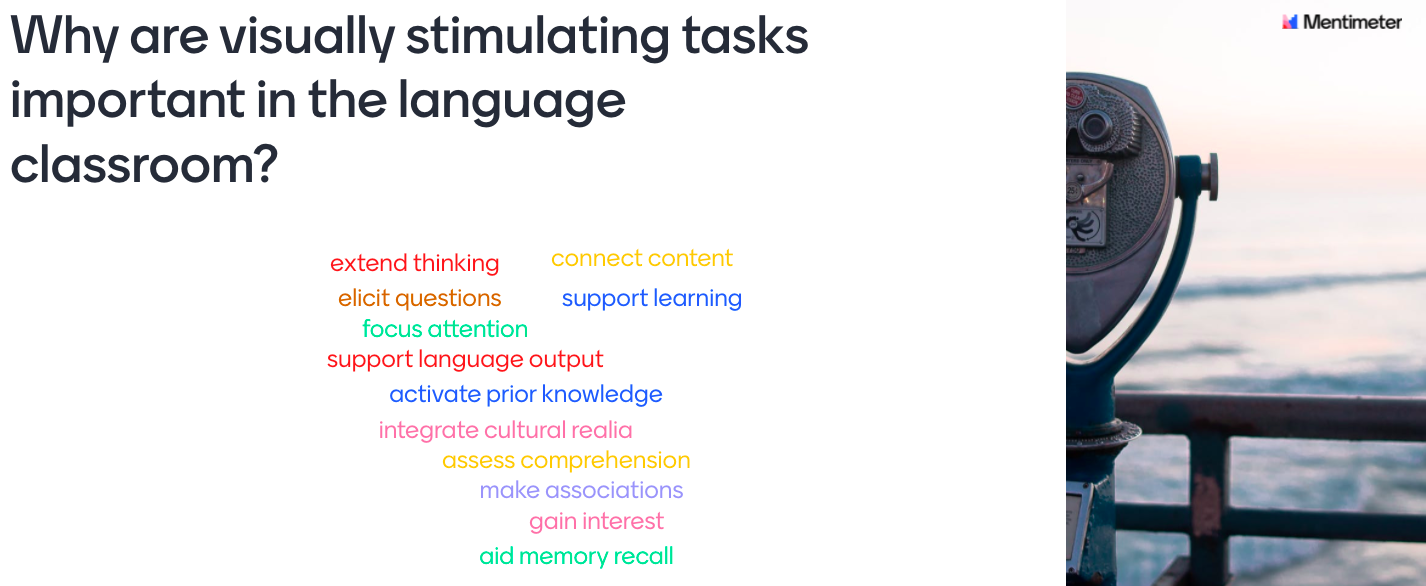 Examples of Word Cloud websites:
WordClouds - https://www.wordclouds.com/
ABCya - https://www.abcya.com/games/word_clouds
Mentimeter - https://www.mentimeter.com/features/word-cloud (live / interactive)
Using Visuals to Engage Students
TETE MODULE 8 - CREATING AND FACILITATING VISUALLY STIMULATING TASKS
Classroom Visuals

Display student work to show value and appreciation of their work. It is also can be used as a review activity!
Highlight role models and motivational quotes. Keep your students inspired to learn!
Use visuals that boost student learning. Take down ones that are not current or helpful any longer.
Keep some blank space available on classroom walls. Too many visuals can be a distraction to some students.
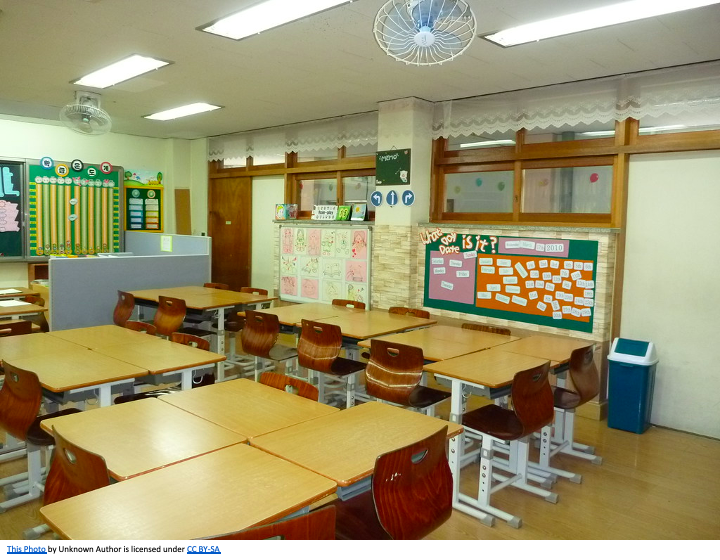 [Speaker Notes: Source: https://www.edutopia.org/article/dos-and-donts-classroom-decorations]
TETE MODULE 8 - CREATING AND FACILITATING VISUALLY STIMULATING TASKS
Yayra Abduraimova, Group 12
Activity Name: Picture gallery
Activity Description:
·  	The purpose of this activity is to practice speaking and critical thinking skills
·  	This activity is effective for this lesson because different pictures are presented and students improve their critical thinking skills by asking and answering the questions about the pictures posted in the gallery.
·  	Here are some steps to help you use this activity in your classroom ...
Step 1: Post five pictures on the walls of the classroom. Ask students to walk around the room and write questions about the pictures. They write questions below each picture.
Step 2: Divide students into five groups and give one picture to one group. Groups should read the question and discuss the answers. They may write their answers or prepare orally.
 
Step 3: groups also discuss the following questions from Harvard Project Zero (2019).
See-Think-Wonder
1) What do you see?
2) What do you think about that?
3) What does it make you wonder?
 
Step 4: Ask groups to post the pictures with questions and answers on the wall. Ask all the students to walk around the room and read the answers.
Step 5: Ask individual students to share the most interesting questions and answers in the plenary.
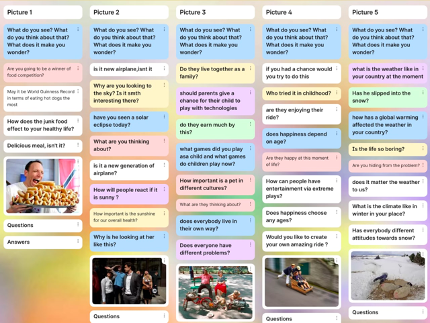 Interactive Technology Resource - www.padlet.com
TETE MODULE 8 - CREATING AND FACILITATING VISUALLY STIMULATING TASKS
Activity/Lesson Name:  Guess what.. / Integrated skills class 
(by Ikromova Sevara, Group 7)
 
Grade level / Unit (if applicable): Intermediate
 
Activity Description: Students make up the stories from the funny pictures
§   The purpose of this activity is to involve students for the learning process, improve their confidence, critical thinking as well as speaking
§   This activity is effective for this lesson because most of the pictures are funny, my learners always love to see funny visuals in my class, easy to create story, there is always something to say.
§   Here are some steps to help you use this activity in your classroom…
   	
Step 1: put some funny pictures face down on the table and ask students pick one
  Step 2: they have to come to the board and tell funny short story about this picture 
Step 3: other students may ask questions questions about the picture to get more information
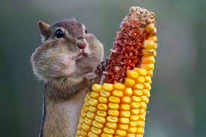 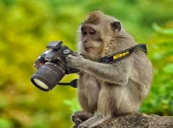 TETE MODULE 8 - CREATING AND FACILITATING VISUALLY STIMULATING TASKS
Visual Resources & Strategies
Did you find any other visual resources or strategies that you think will be helpful to your students from this module or that you already use?  
Let’s continue to share ideas!
Using Visuals to Teach
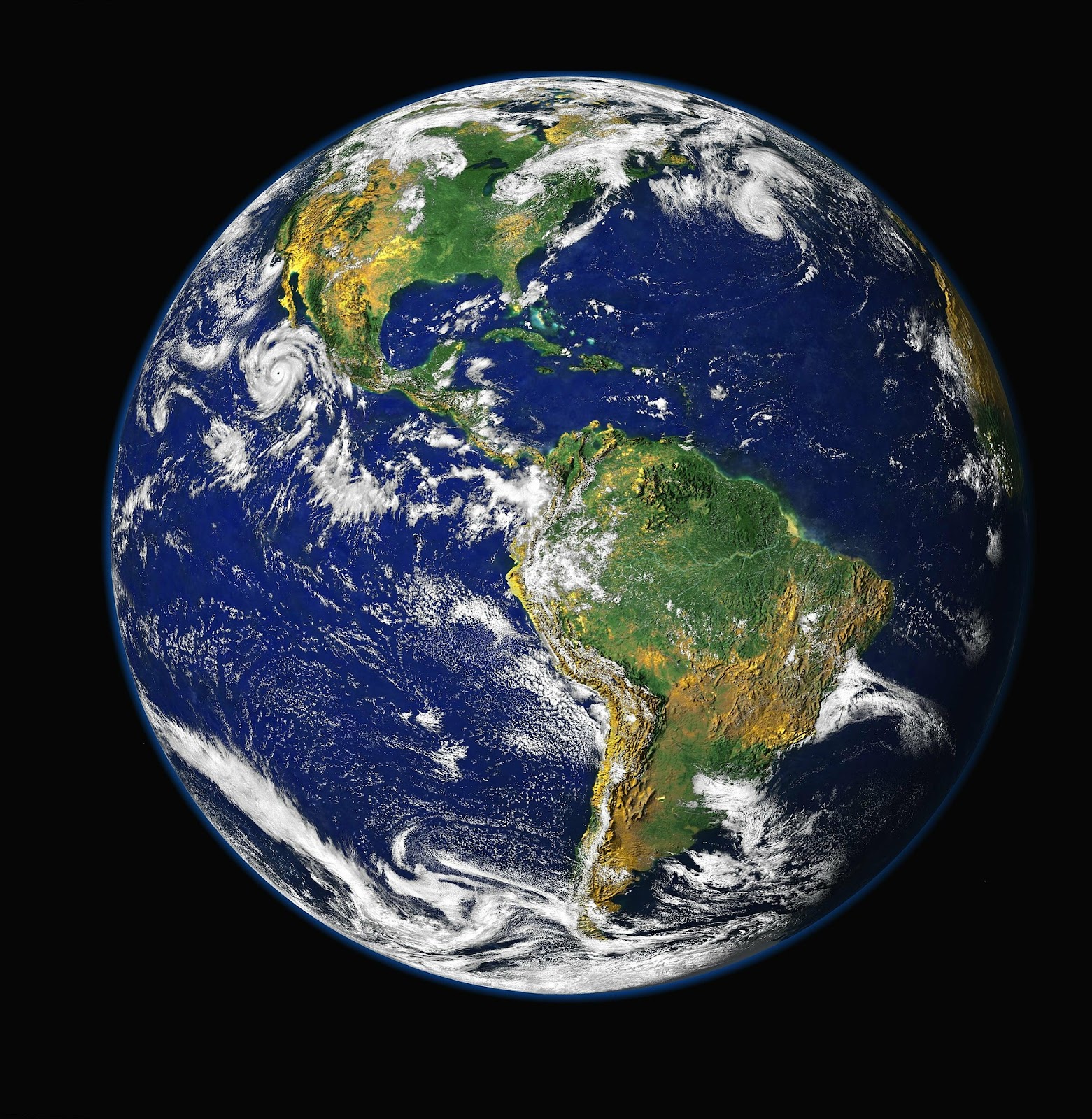 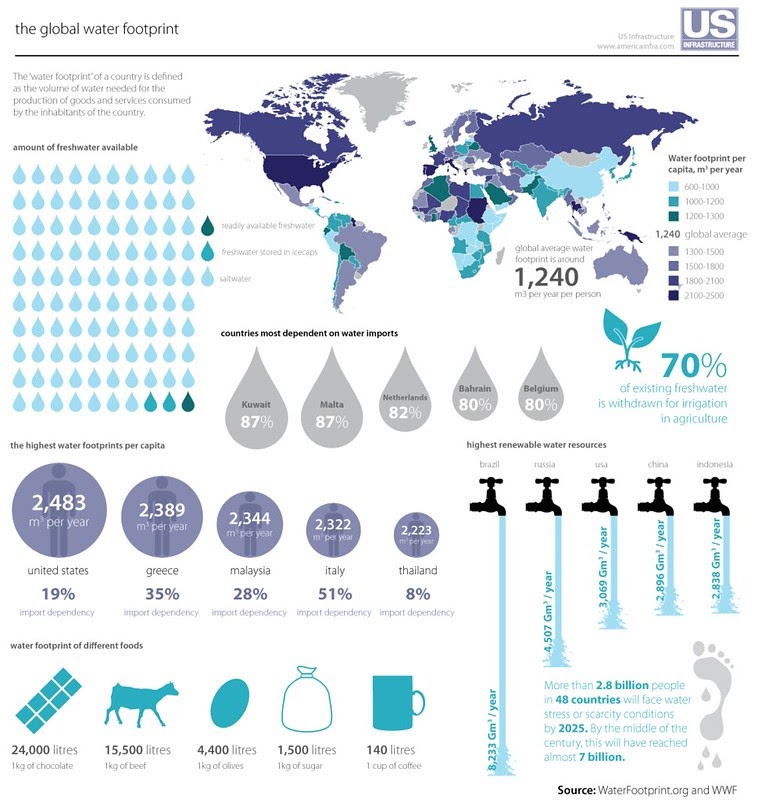 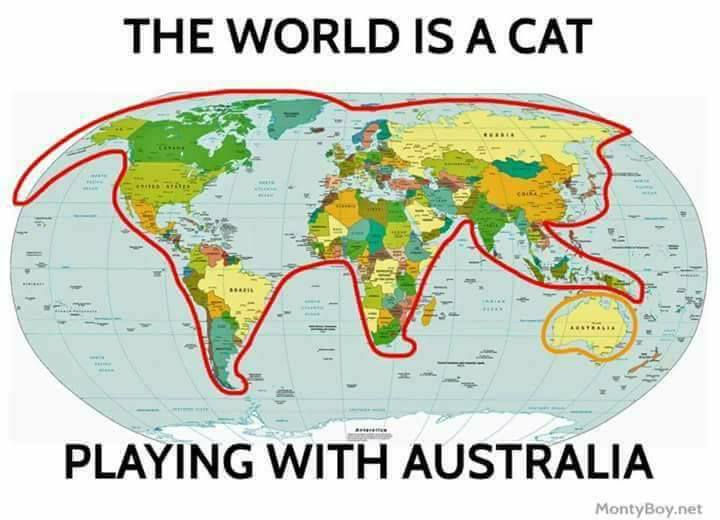 “World Water Footprint” by GDS Infographics, CC BY 2.0.
Image by WikiImages from Pixabay
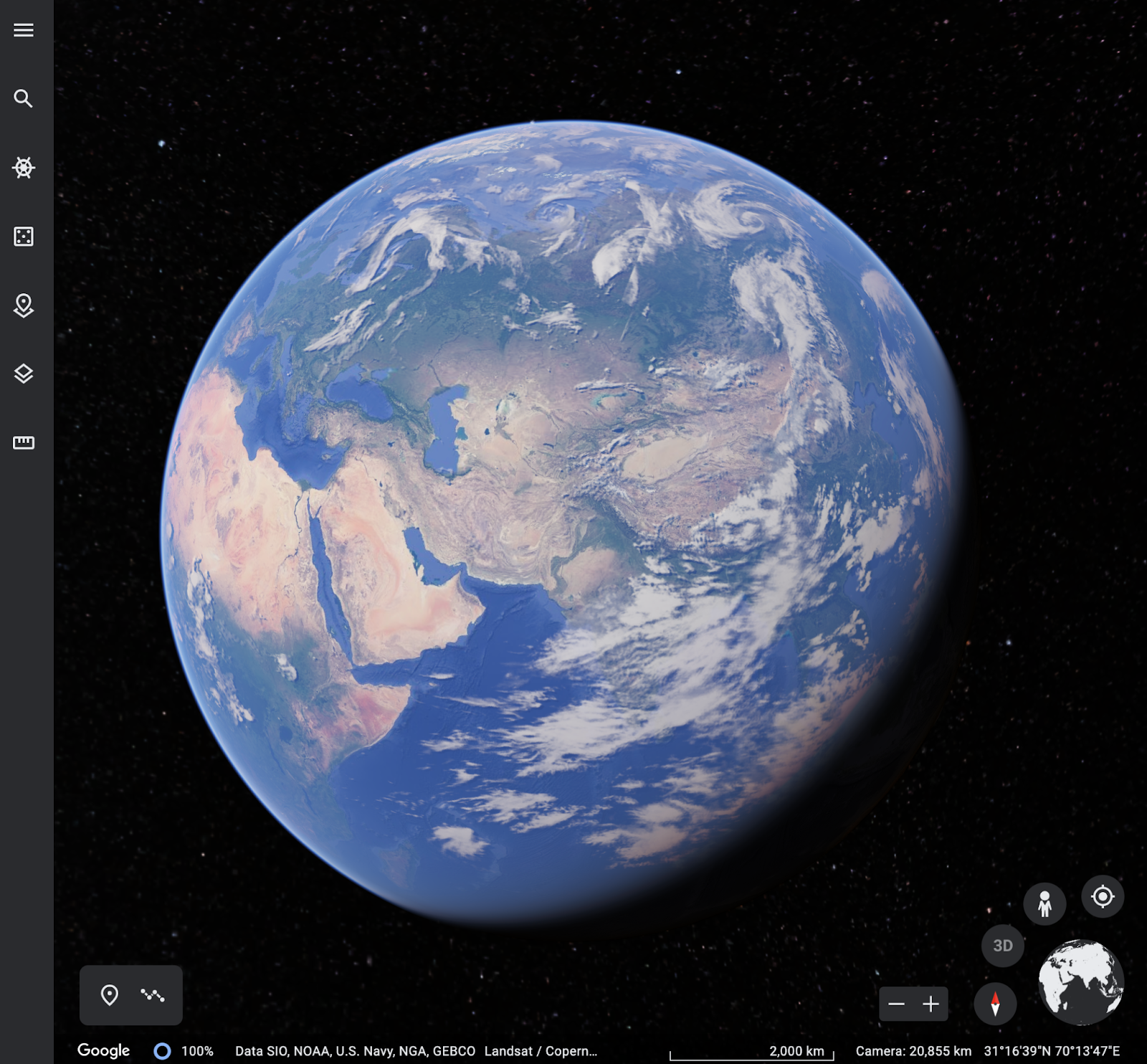 “Rotating Globe” by AzaToth, CC BY-SA 3.0.
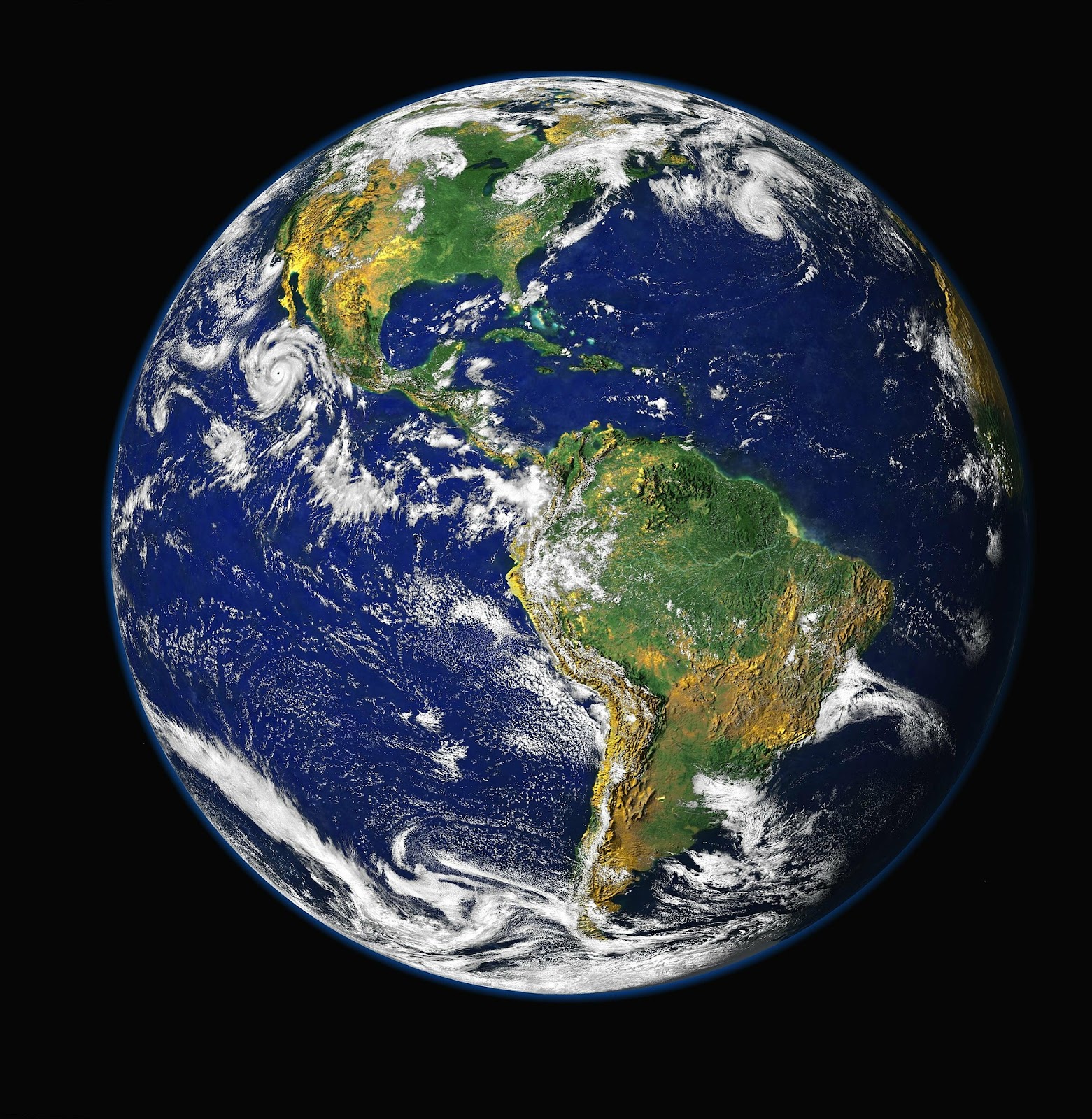 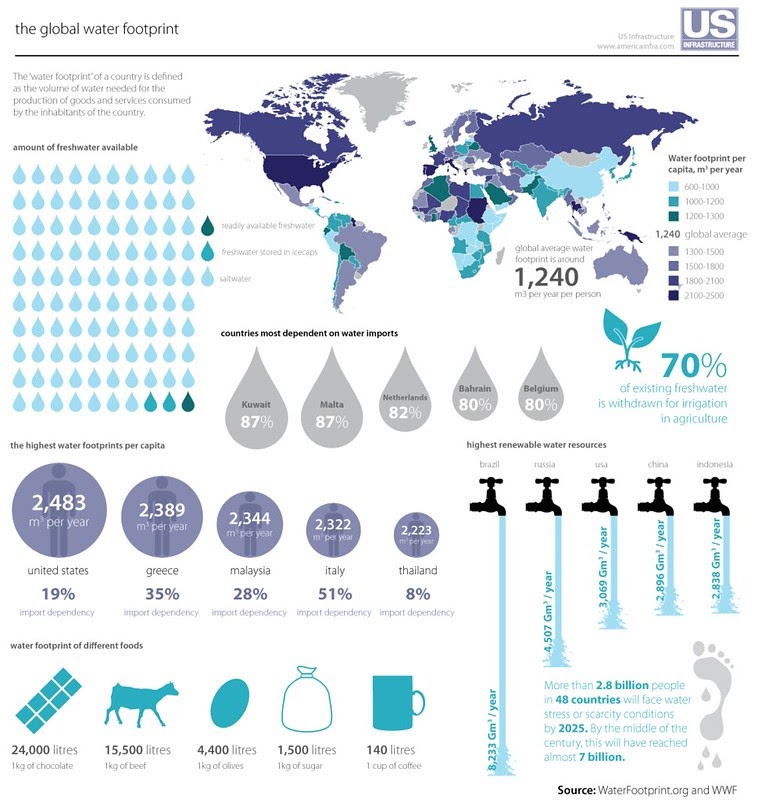 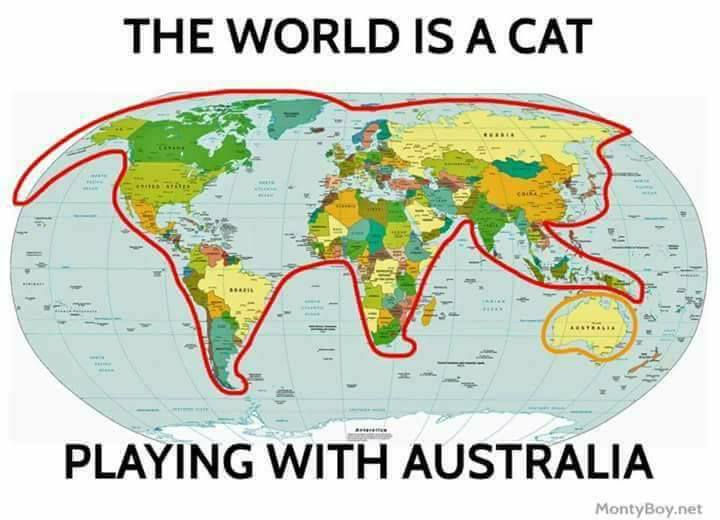 “World Water Footprint” by GDS Infographics, CC BY 2.0.
Image by WikiImages from Pixabay
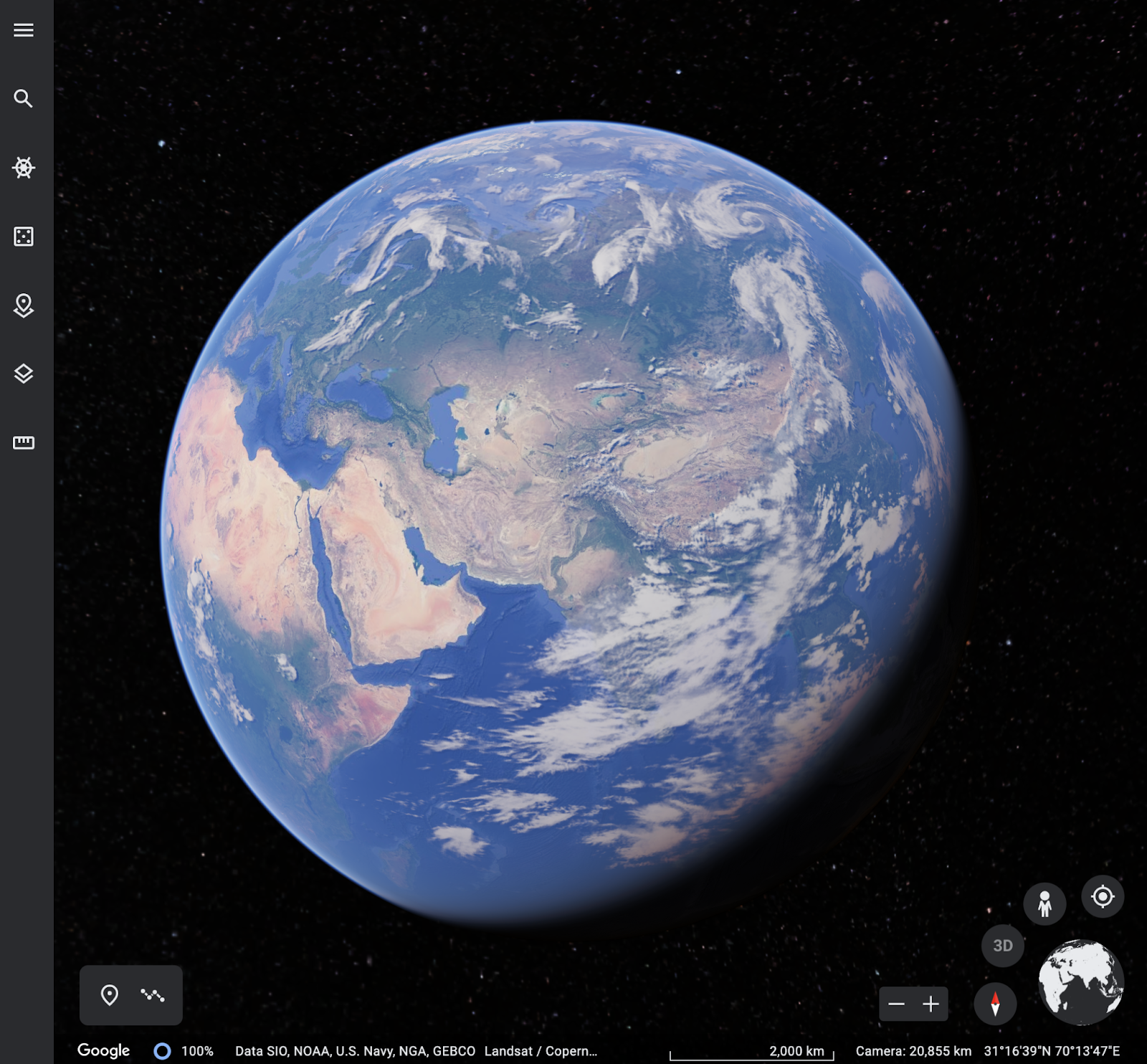 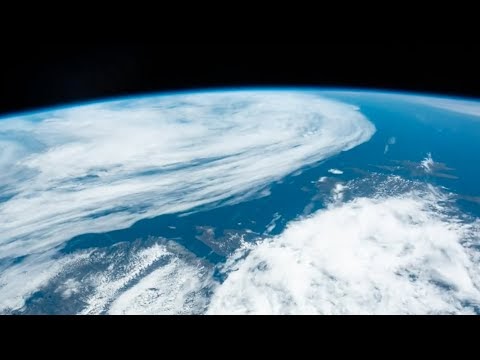 “Rotating Globe” by AzaToth, CC BY-SA 3.0.
Curating vs. Creating
How do we use others’ works ethically?
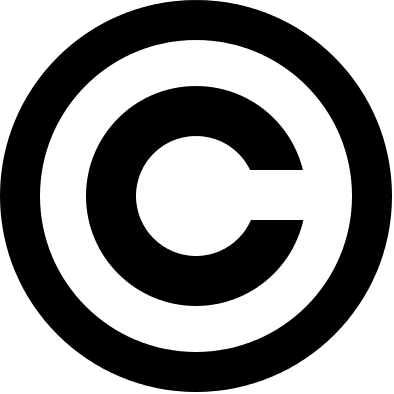 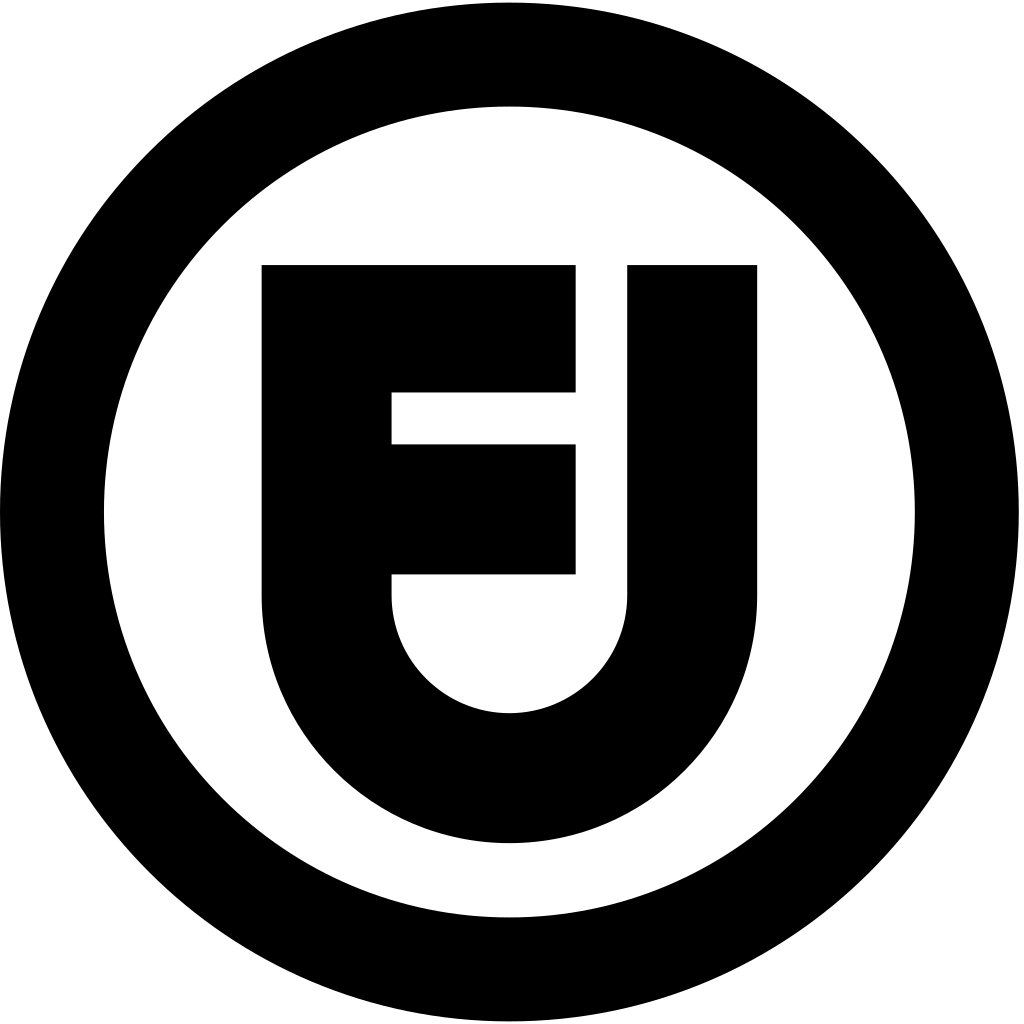 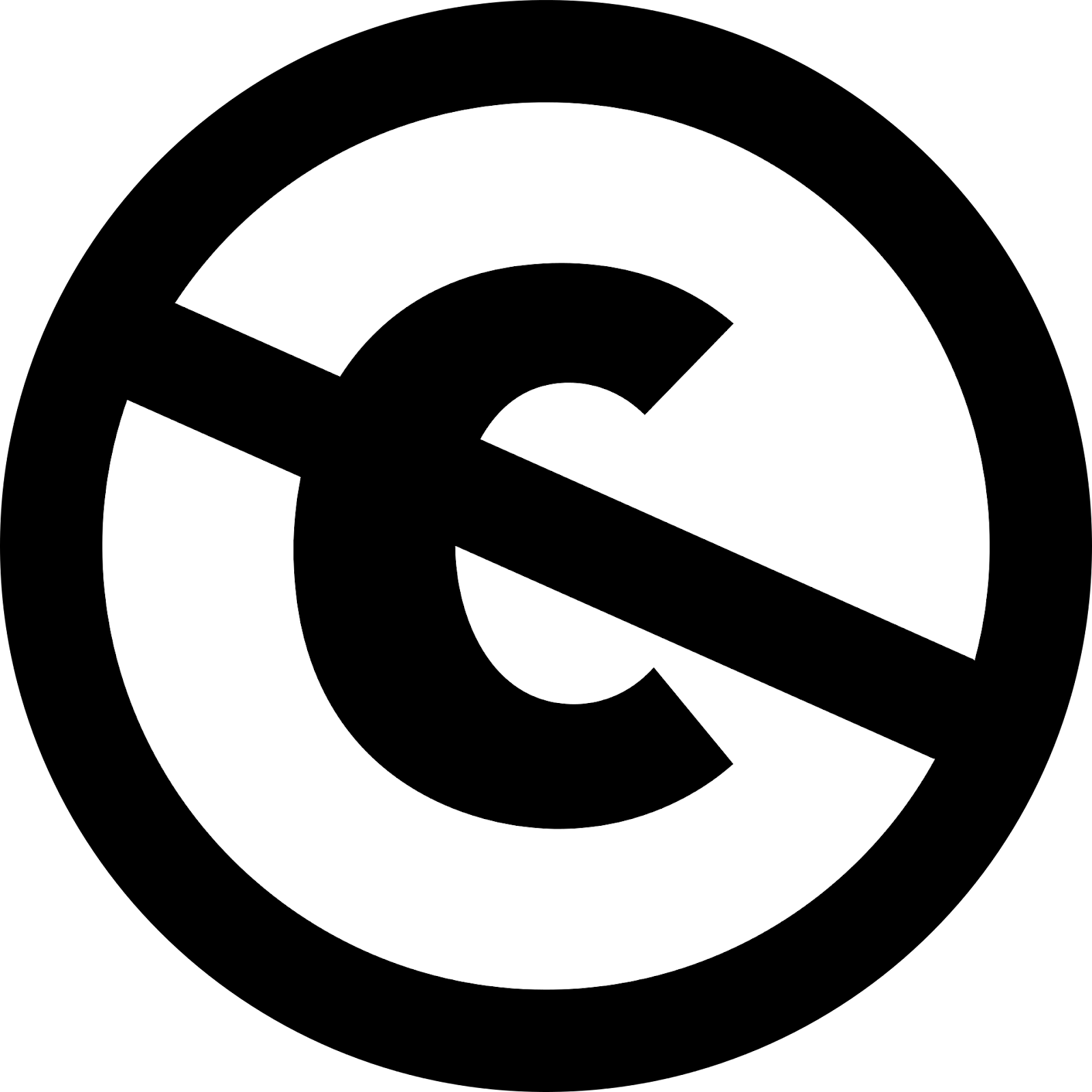 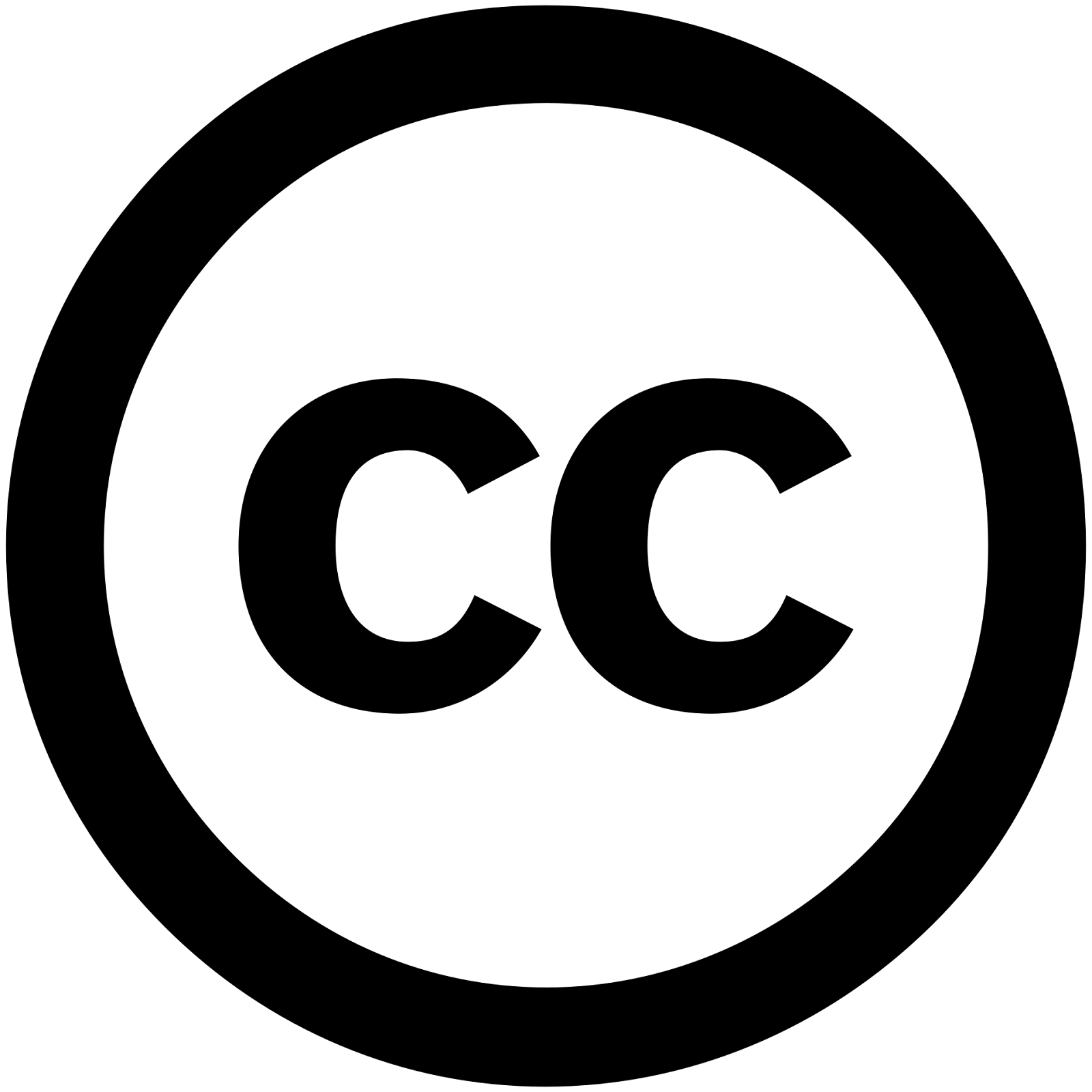 Copyright
Public Domain
Fair Use
Creative Commons
How do you find images that you can freely use?
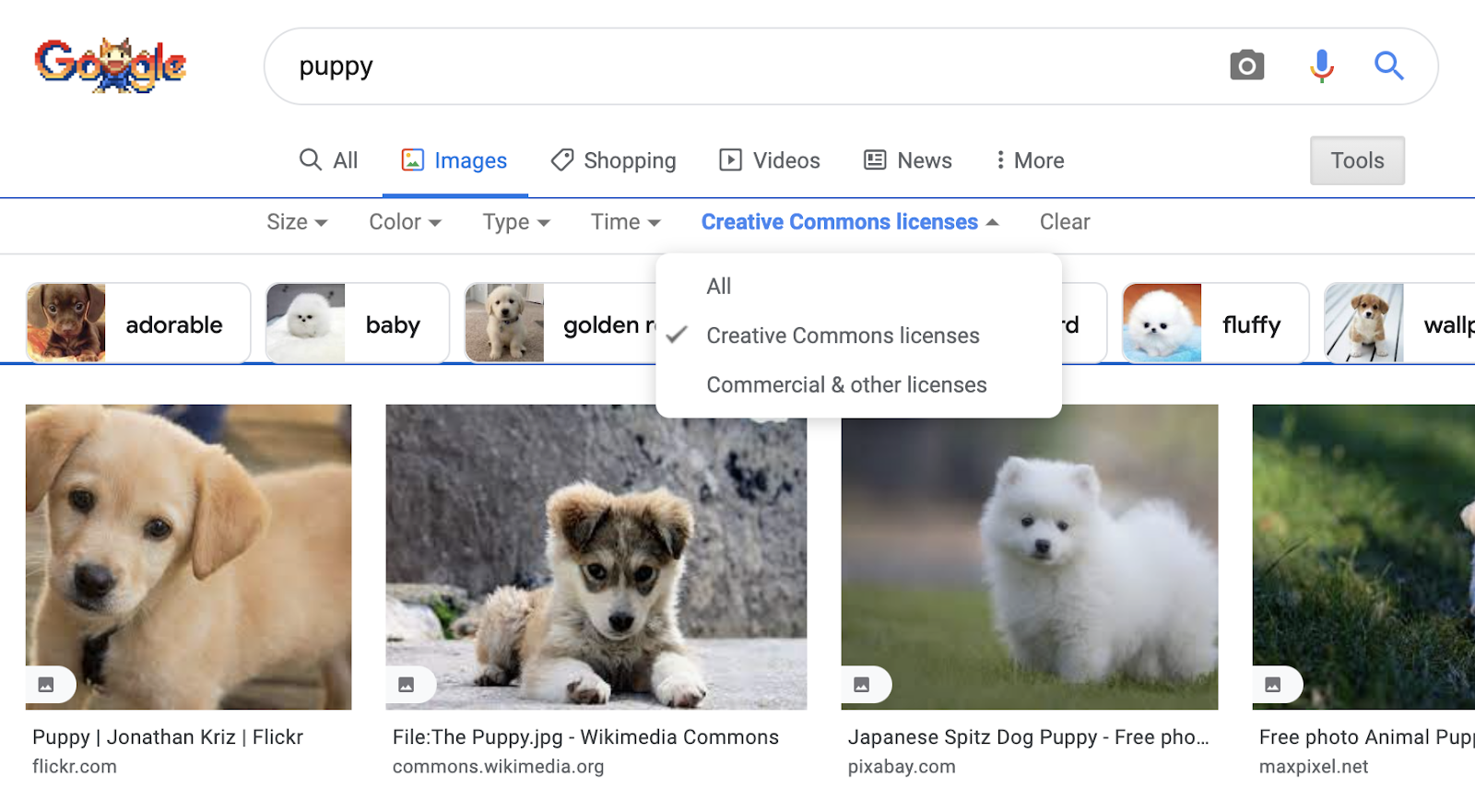 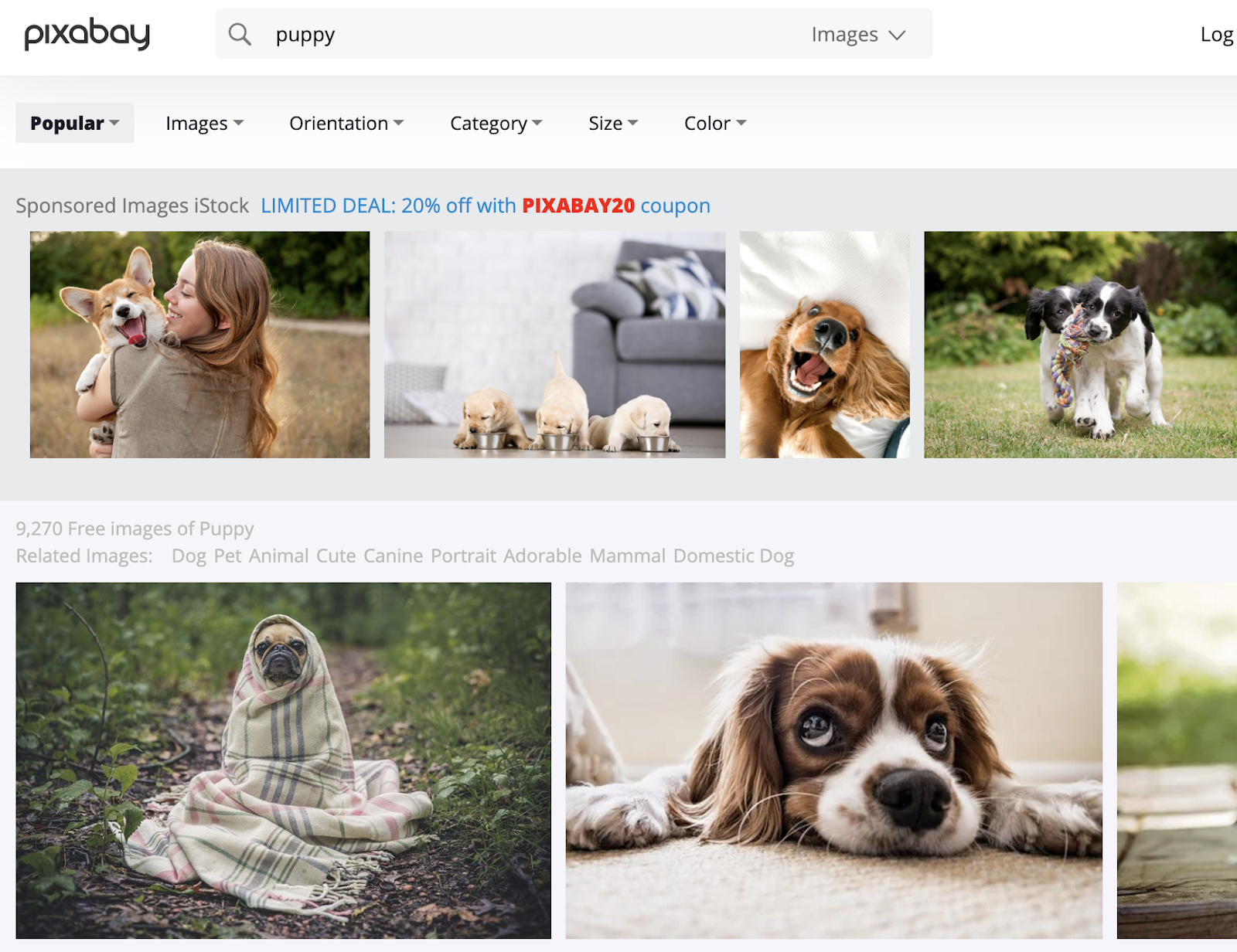 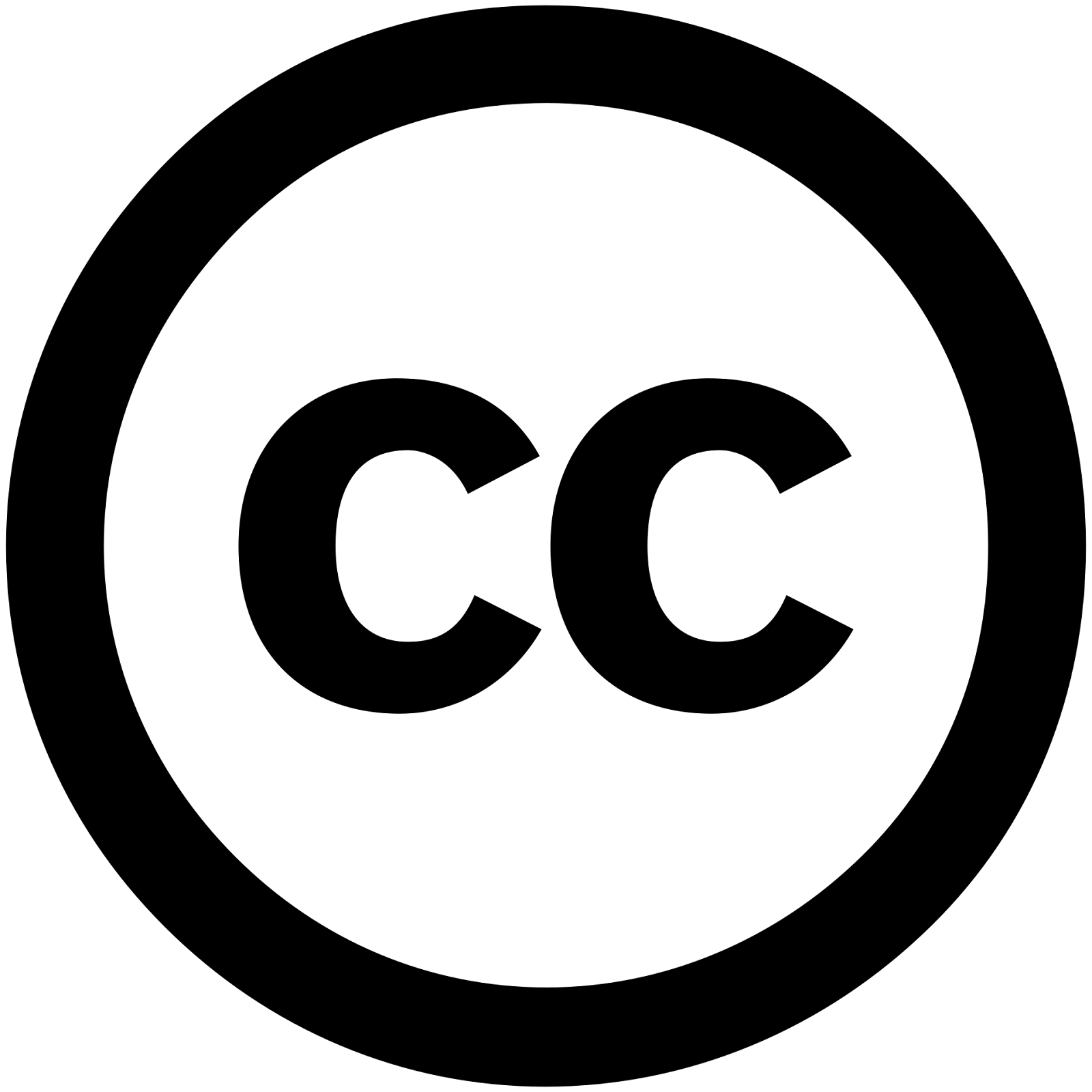 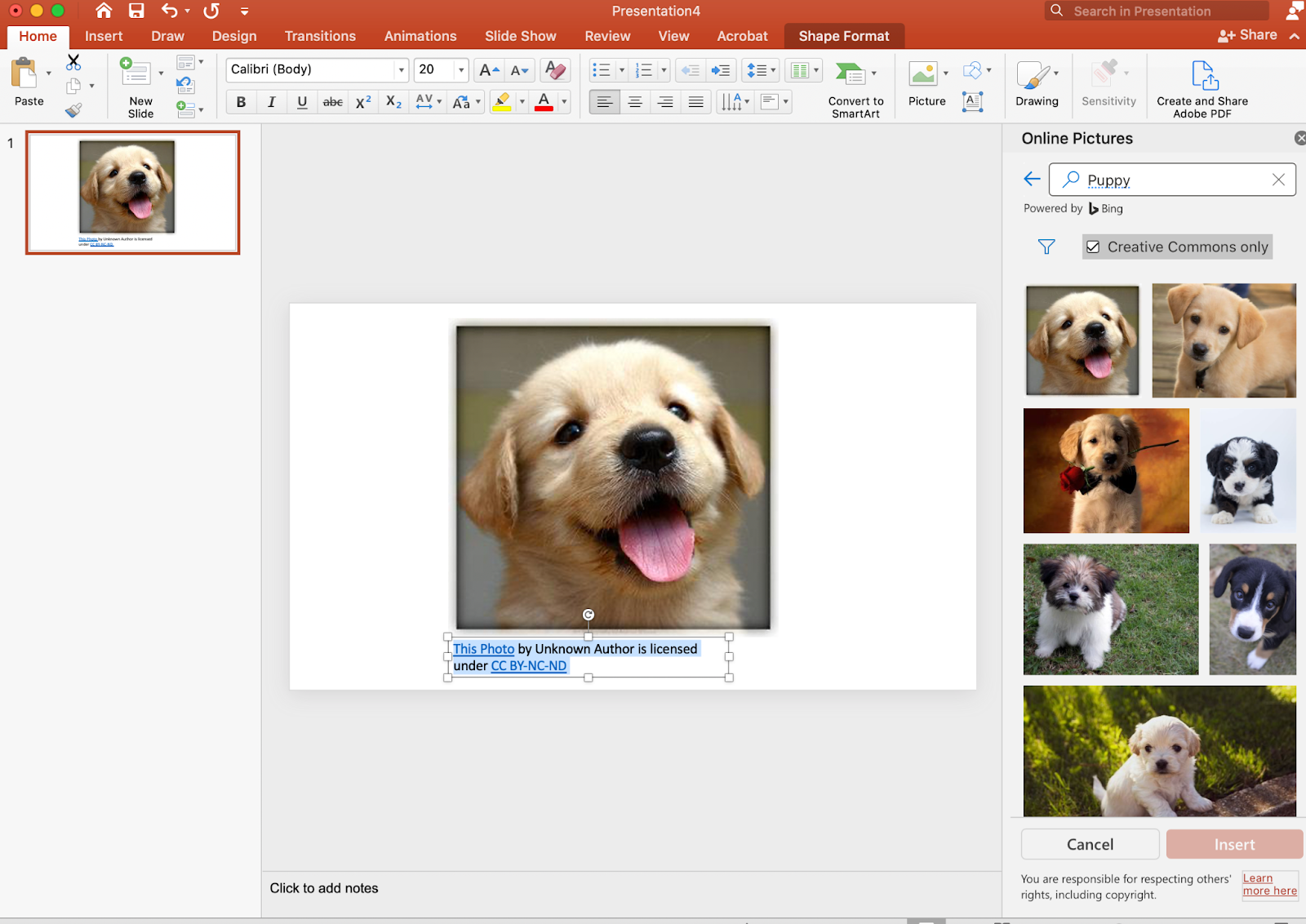 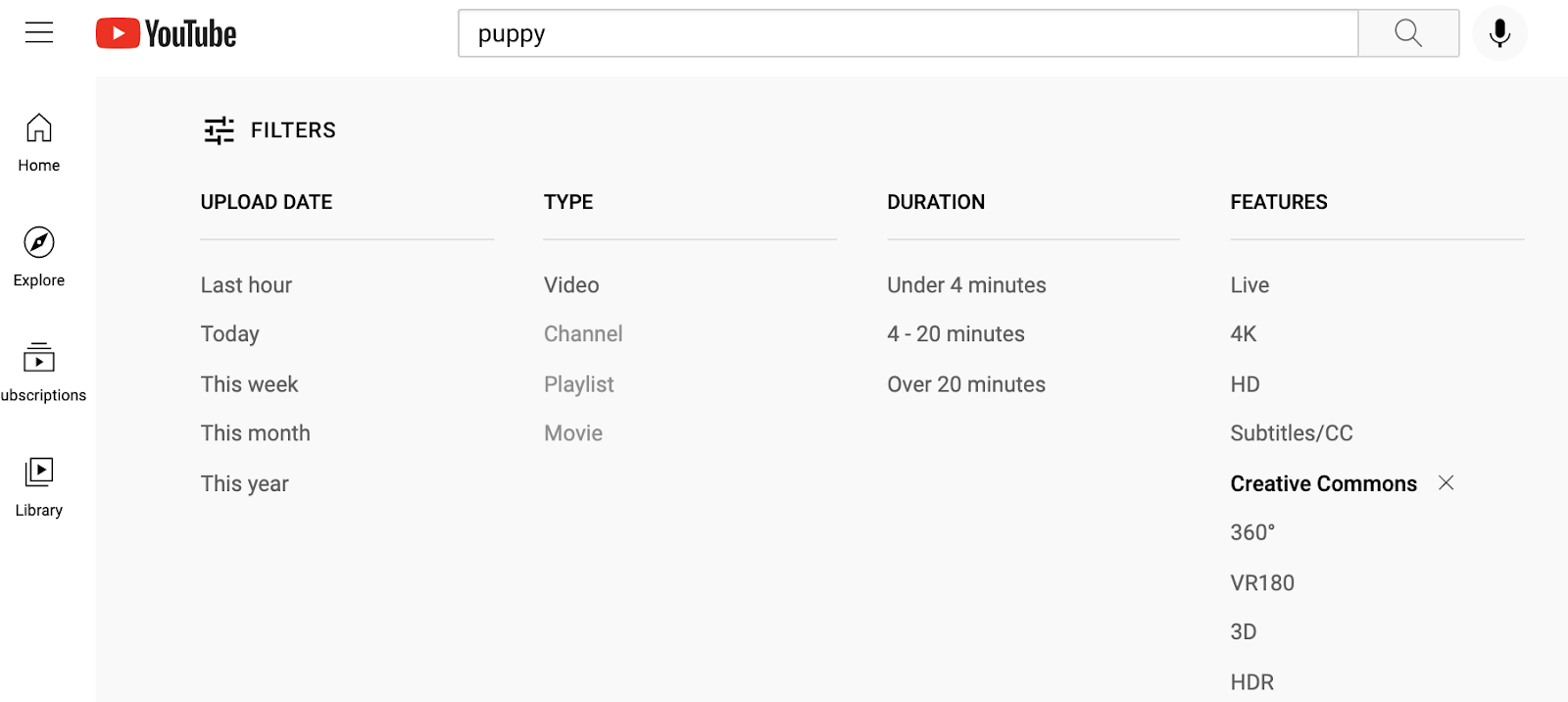 Creative Commons
TETE MODULE 8 - CREATING AND FACILITATING VISUALLY STIMULATING TASKS
Comprehensible
Age-appropriate
Meaningful
Enjoyable
Objectives
Supportive
CAMEOS!
Shin, J. K., & Borup, J. (in press). Breaking through the screen: A dozen tips for engaging students in online and blended English language learning. National Geographic Learning.
What visuals can you create?
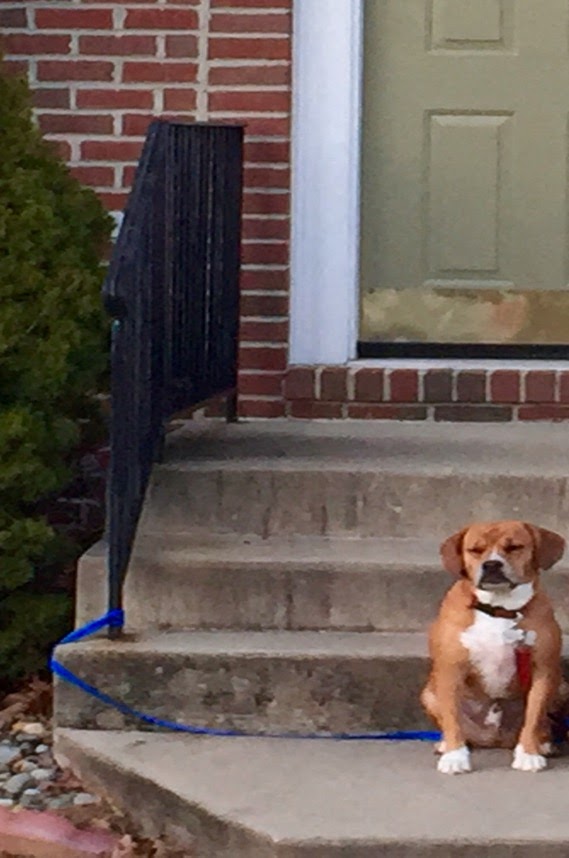 The Story of Sherlock
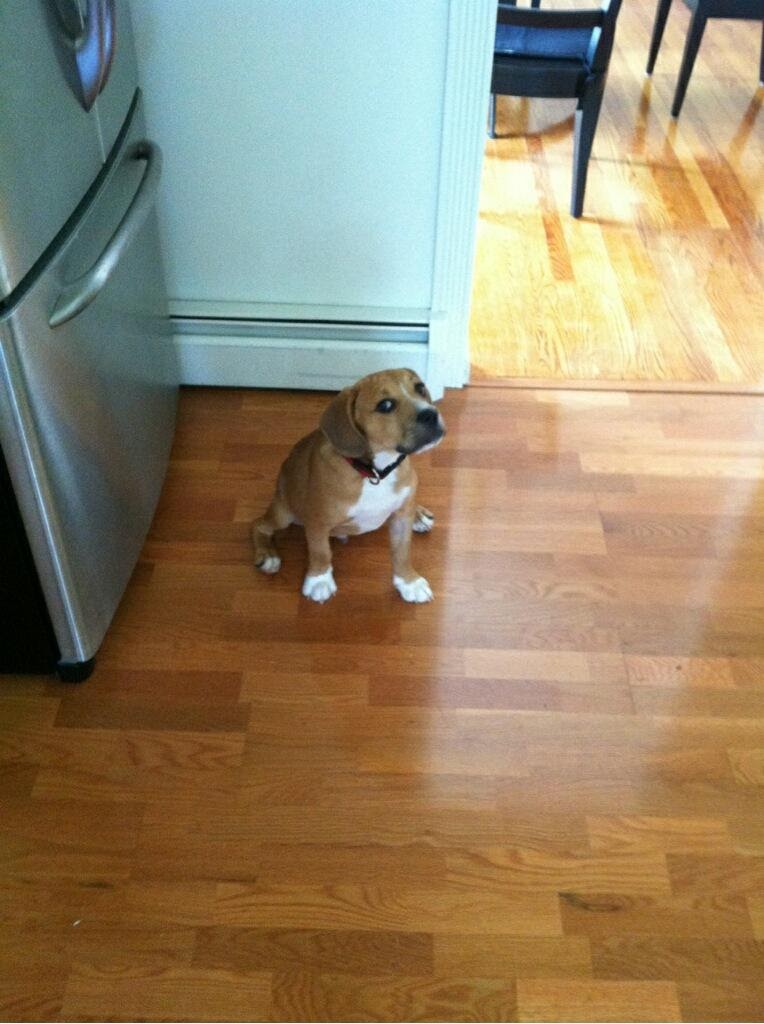 Once upon a time, there was a puppy named Sherlock.
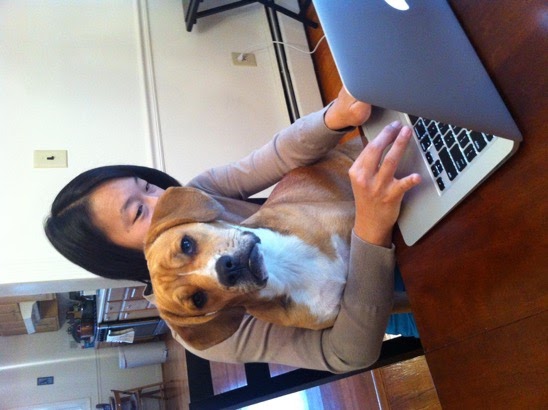 His mommy loved him very much.
They played together.
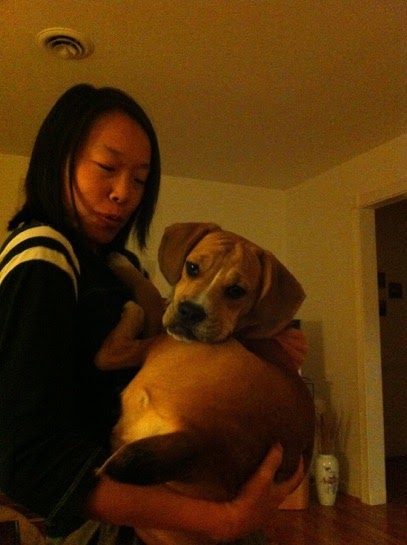 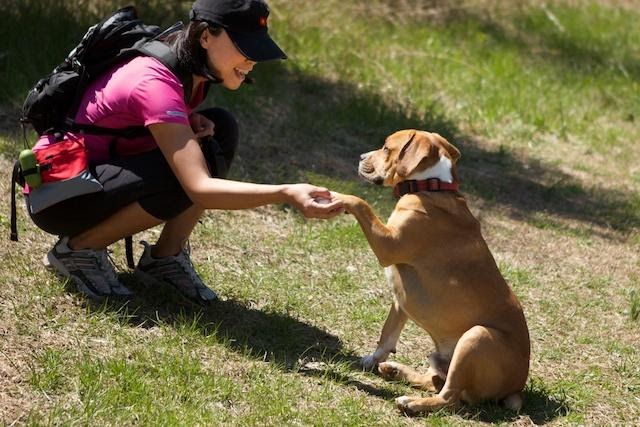 They worked together.
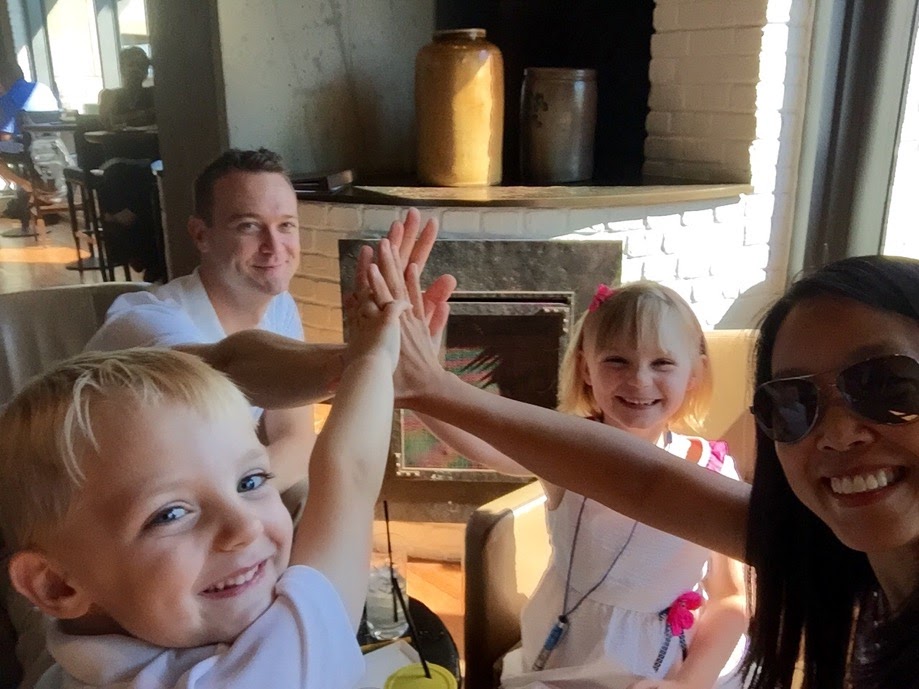 Then one day, his mommy got married. Now he was a part of a family.
The children loved him.
And he loved the children.
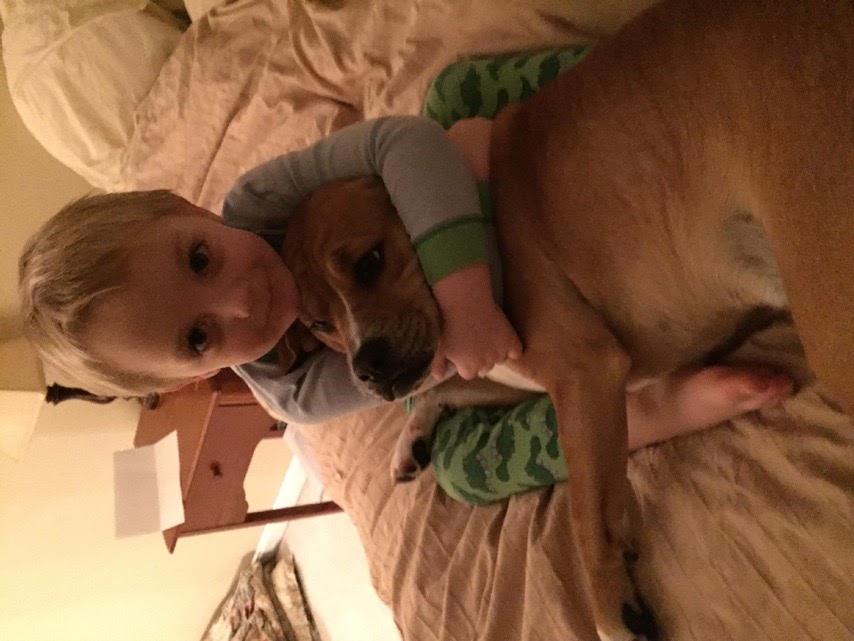 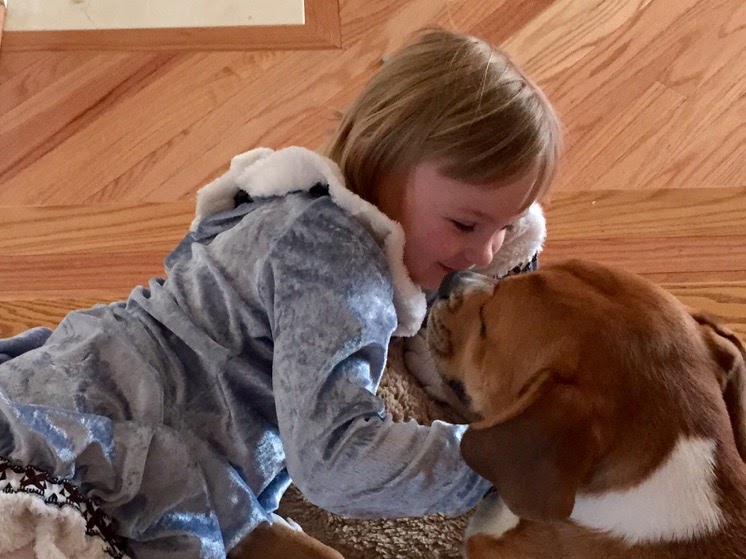 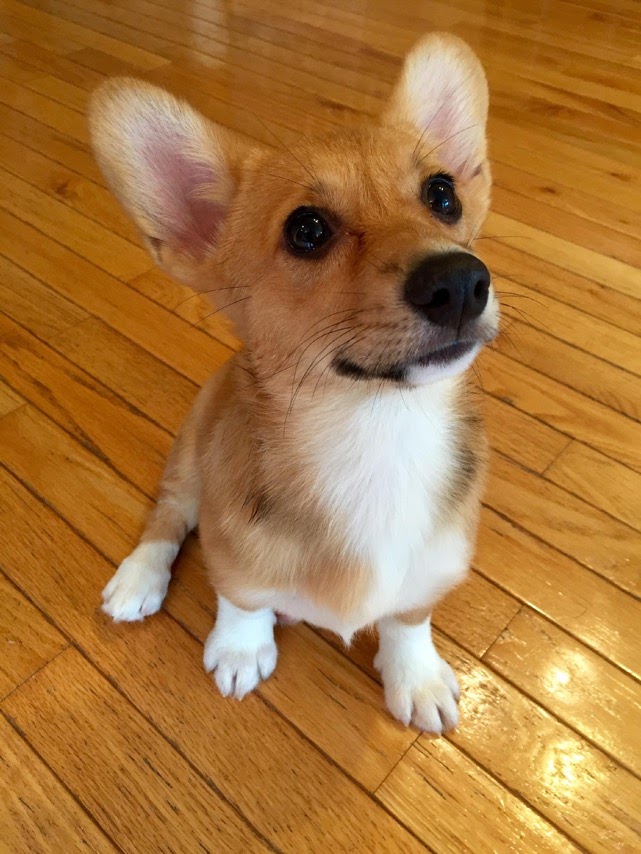 But one day, the family adopted another puppy.
Her name was Penelope.
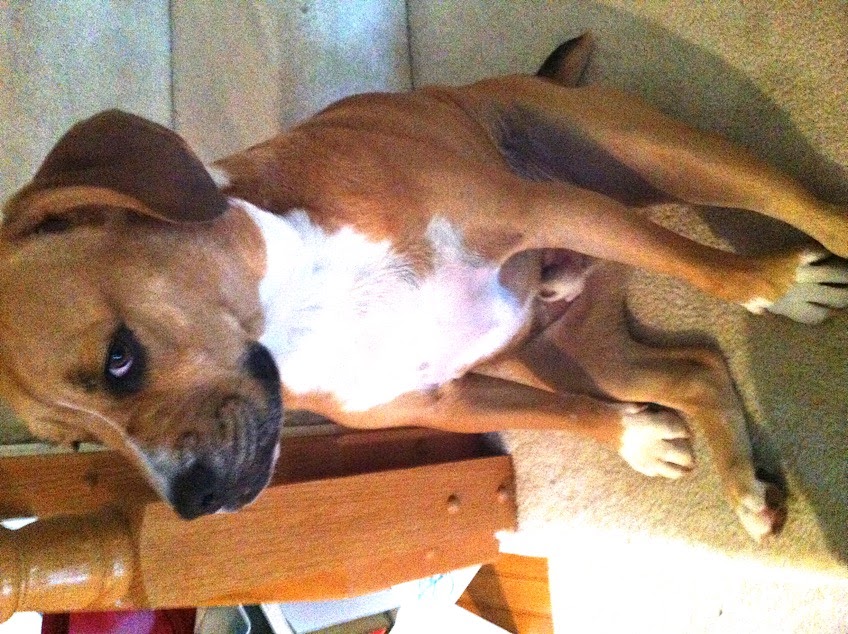 Sherlock was not very excited 
about this new puppy.
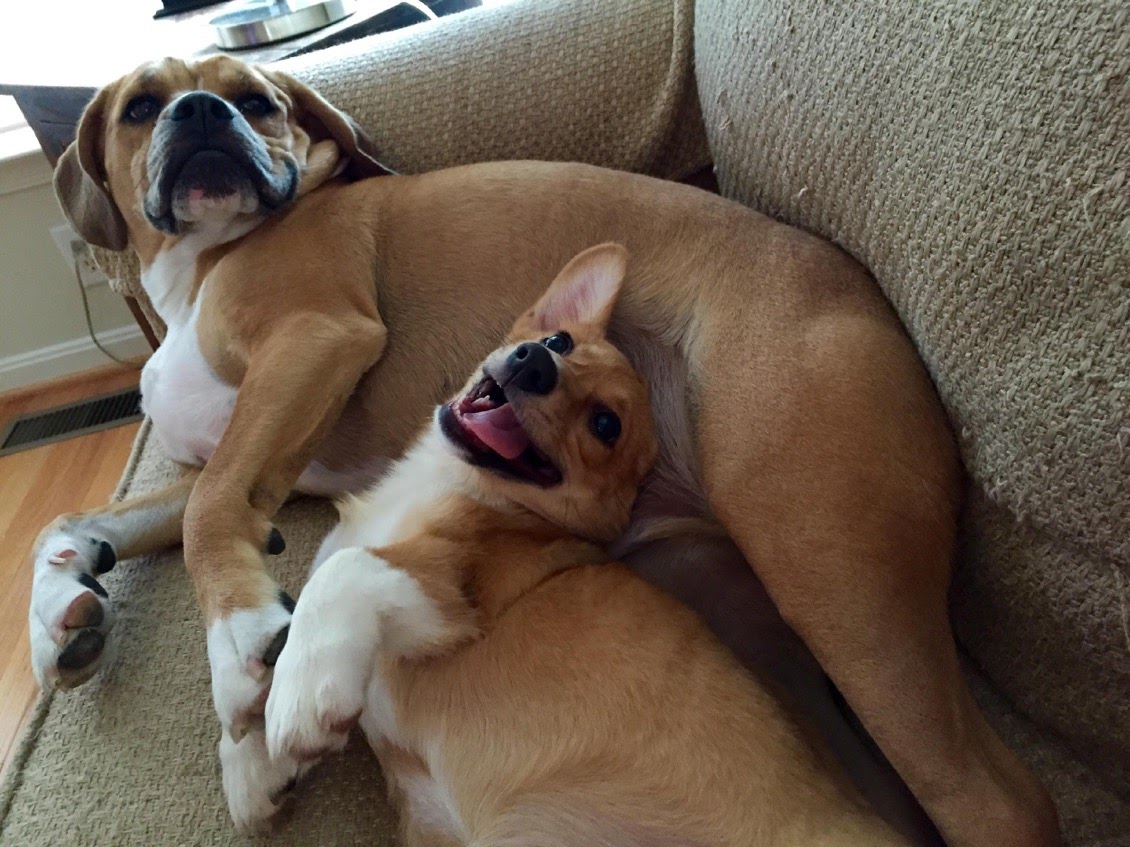 Penelope loved Sherlock.
But Sherlock did not like the new puppy.
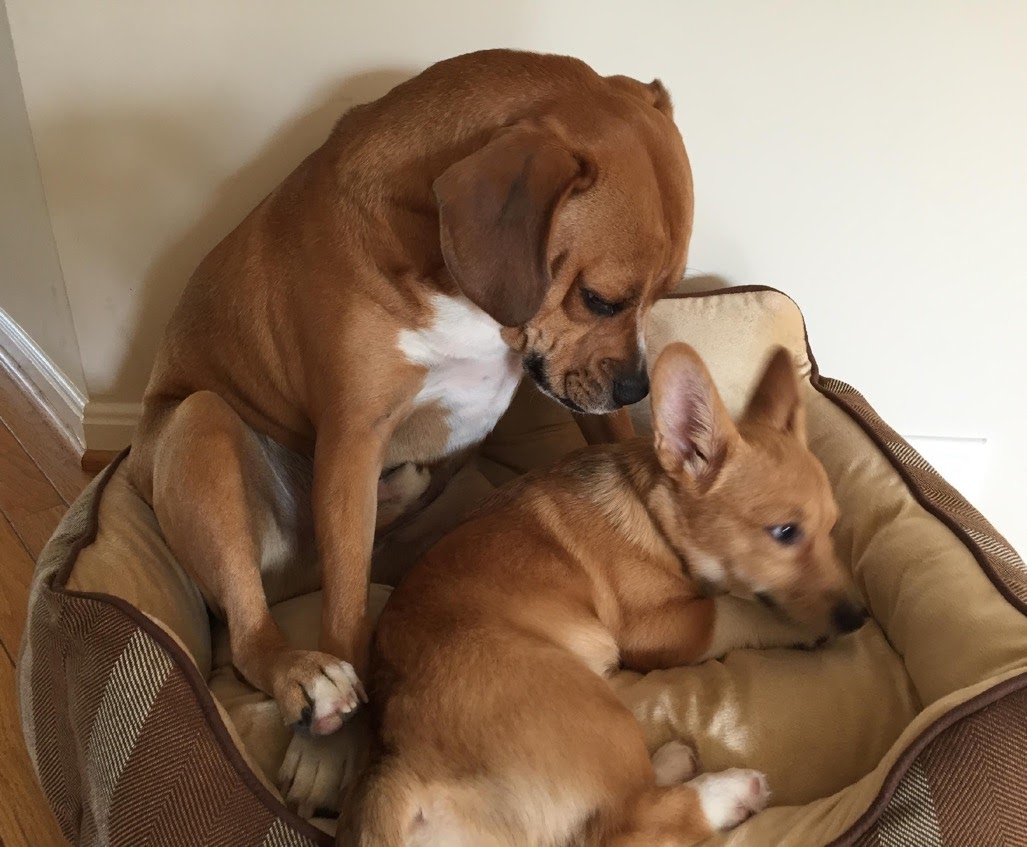 She kept following him around.

She took up all his space.
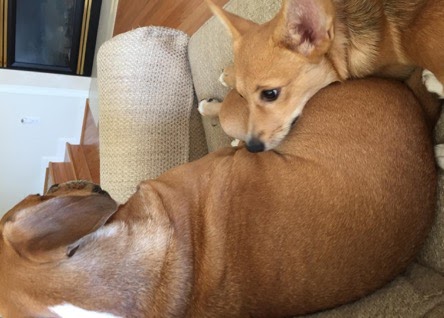 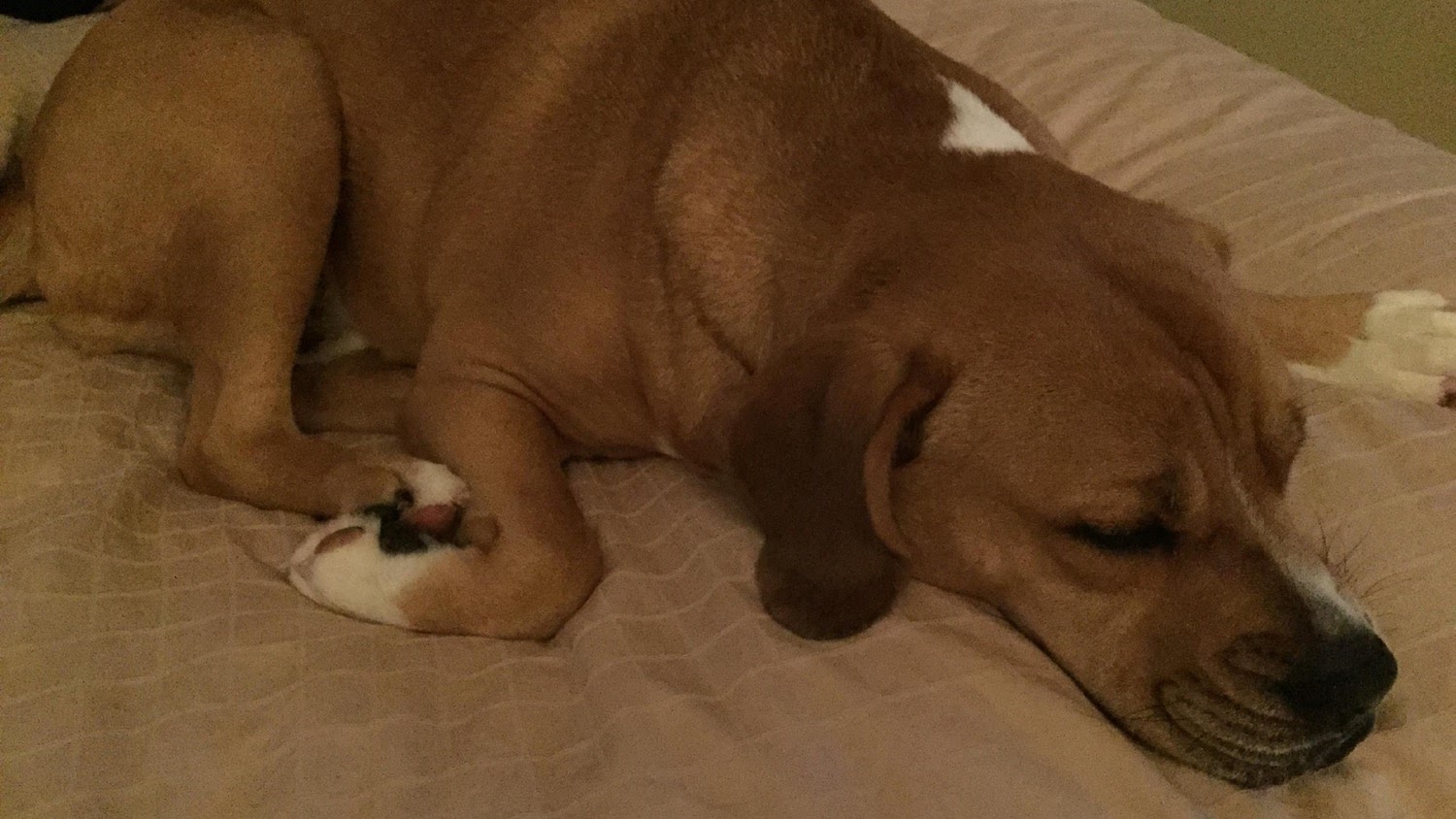 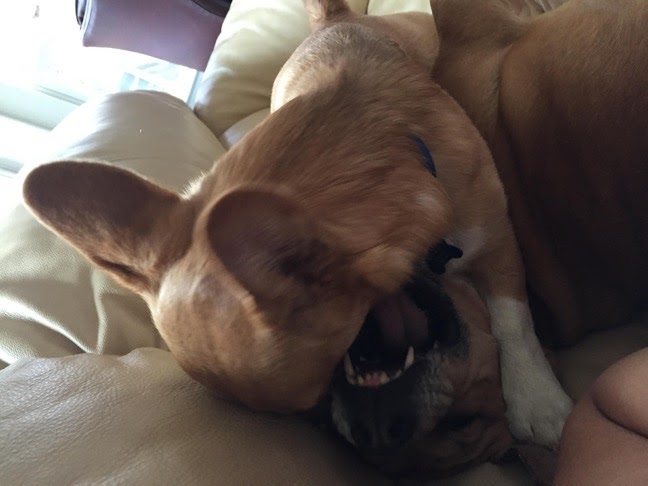 Then one day,Penelope wanted to play.
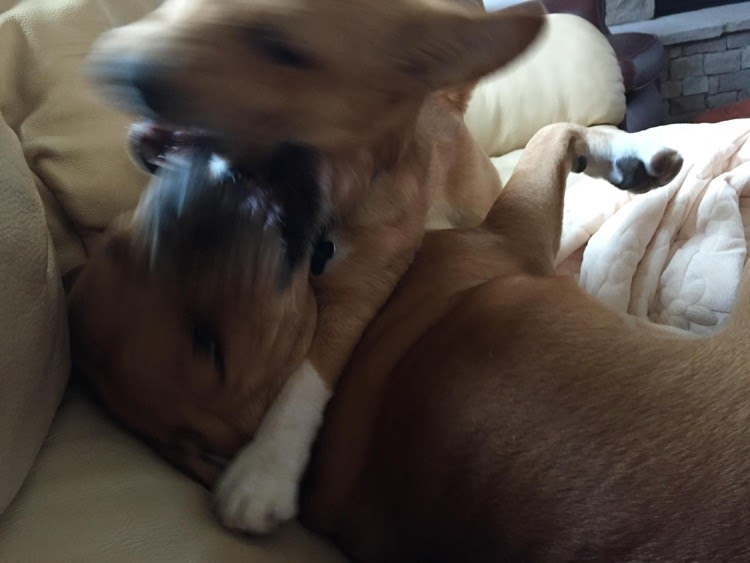 Sherlock got angry!
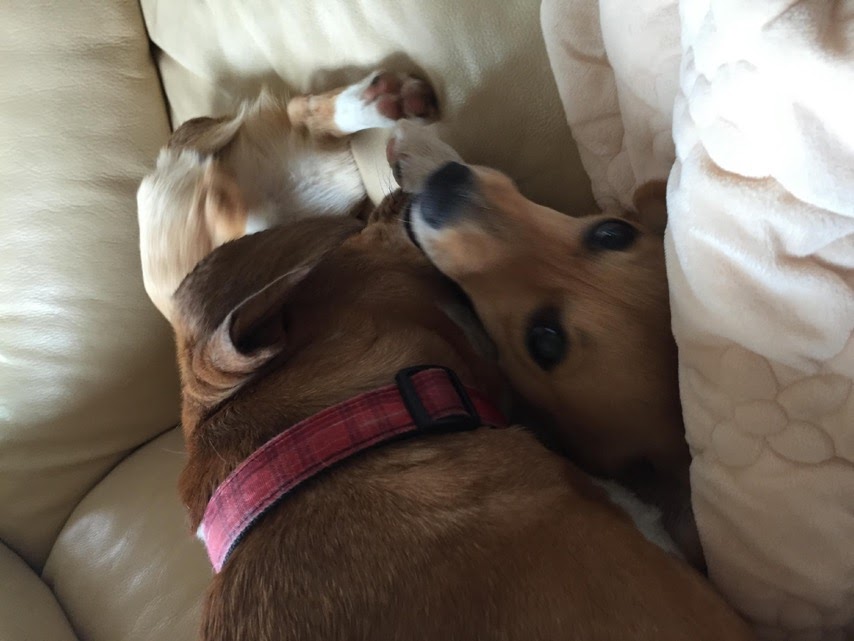 They fought and fought.

Until Sherlock realized…
this was fun!
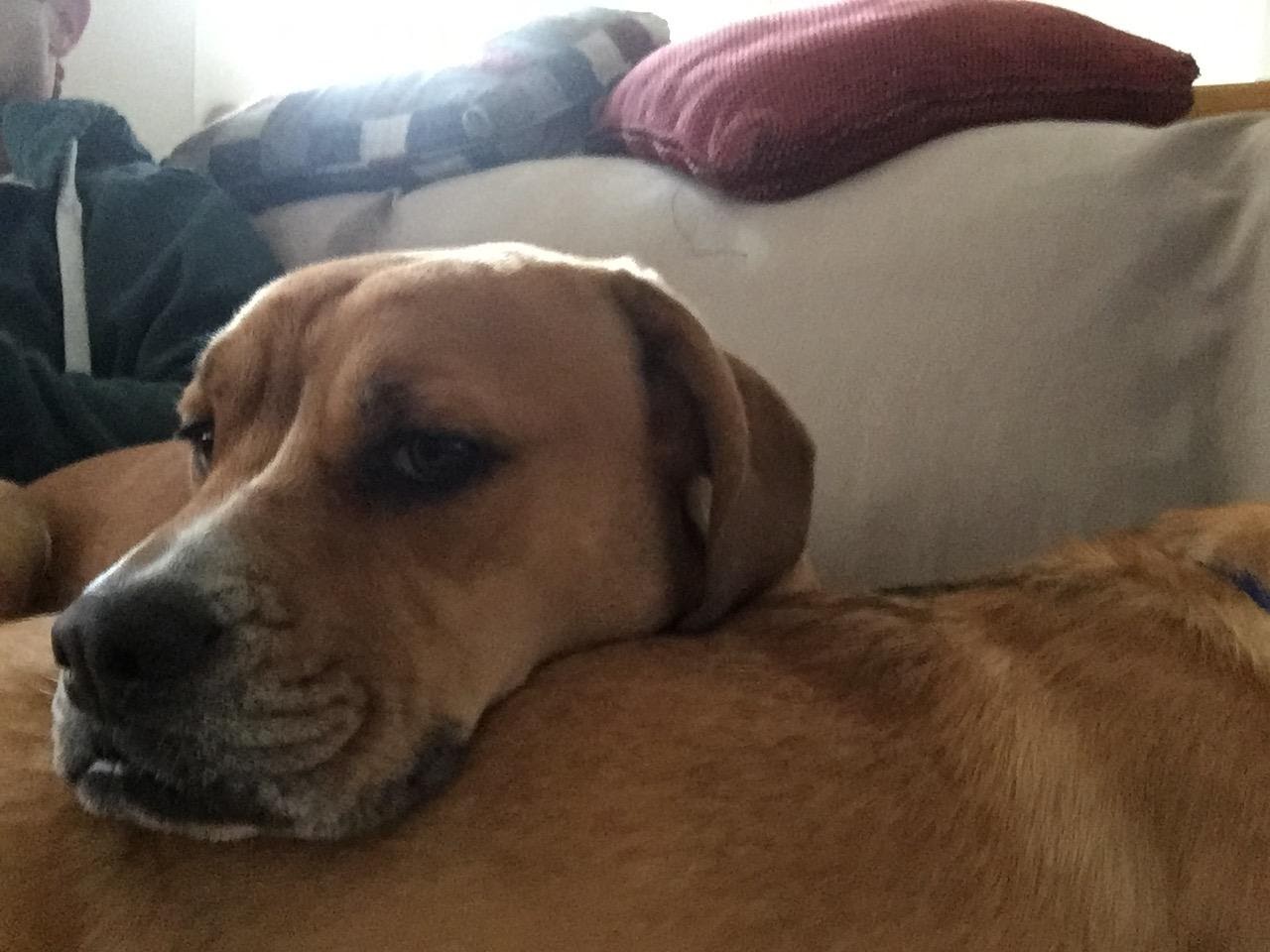 And now they are best friends.
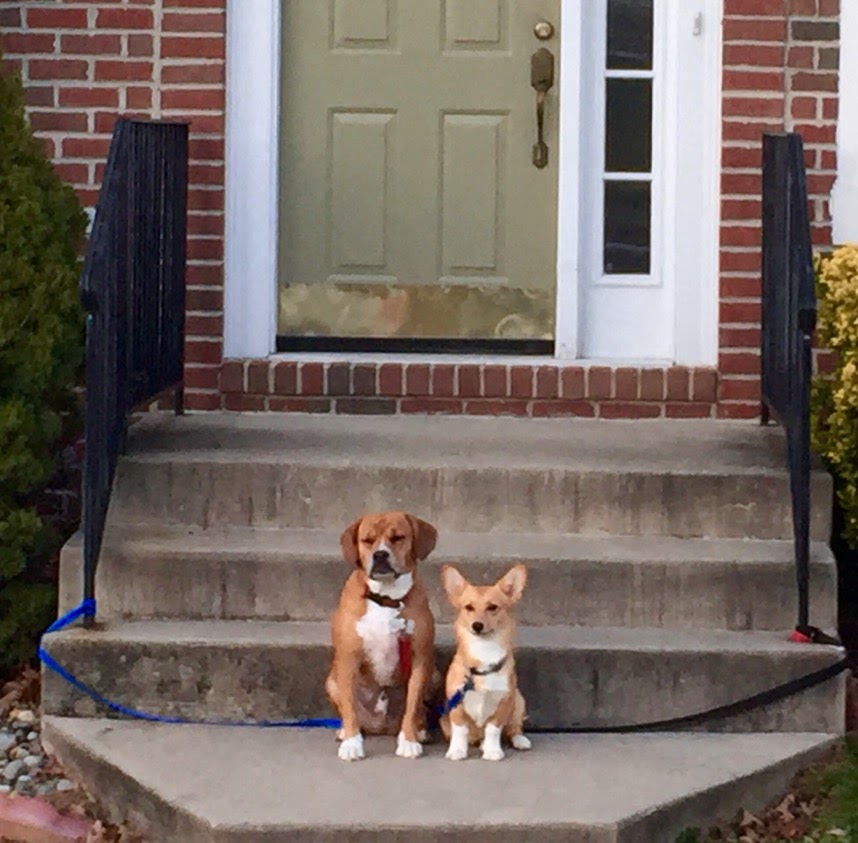 The Story of
Sherlock and Penelope
Using Visuals to Spark Communication
Dogs
Cats
Write in complete sentence.
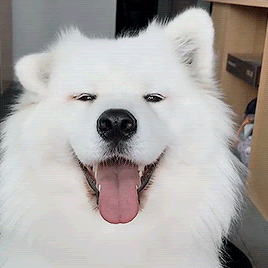 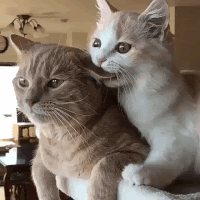 This
or
That
I like _ better than _.
Created by @MrsParkShine, https://www.mrspark.org/free
[Speaker Notes: GIF source: https://giphy.com/]
TETE MODULE 8 - CREATING AND FACILITATING VISUALLY STIMULATING TASKS
Using Visuals to Spark Communication
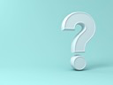 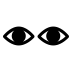 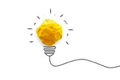 TETE MODULE 8 - CREATING AND FACILITATING VISUALLY STIMULATING TASKS
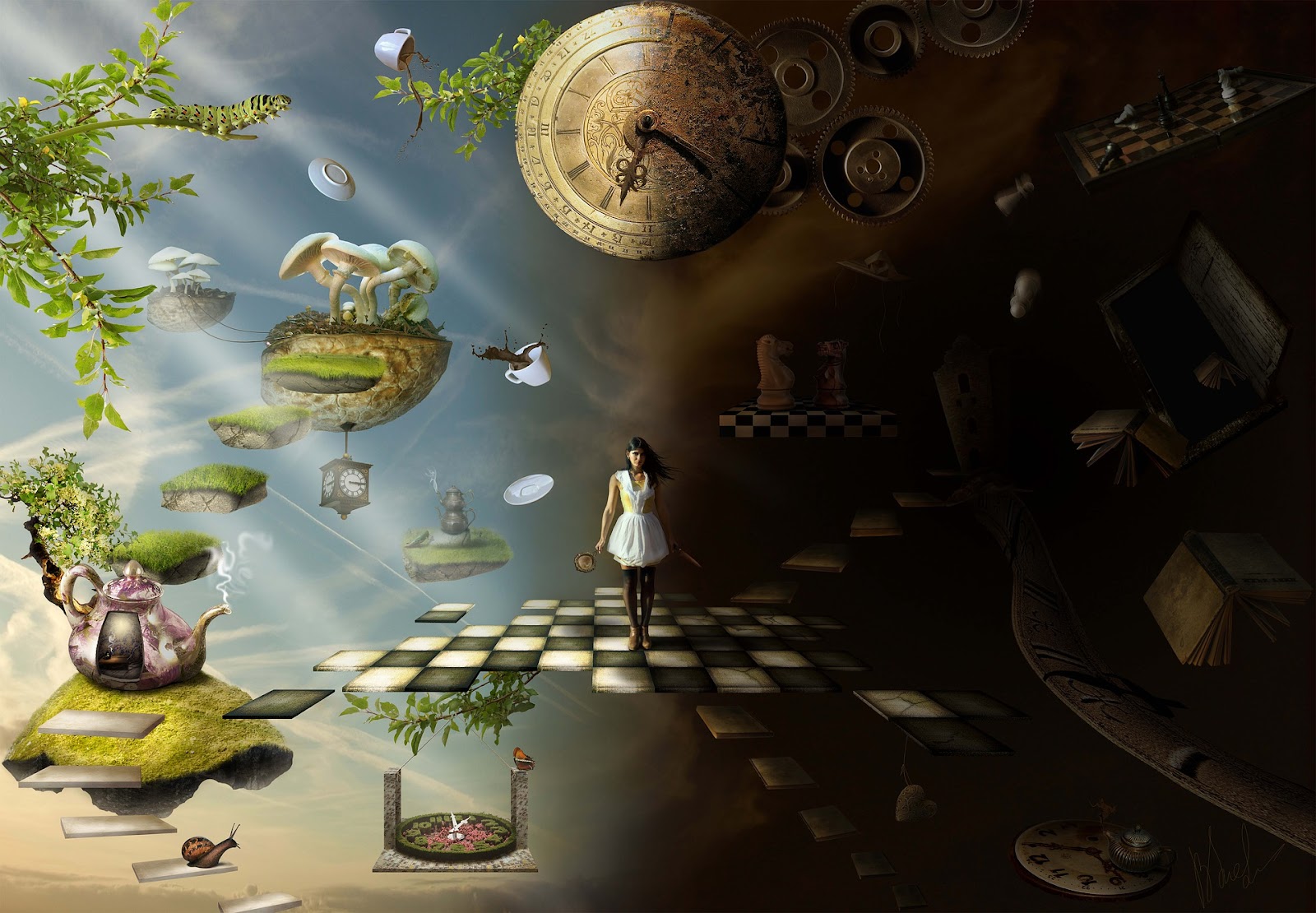 SEE THINK WONDER

SEE
What are the things you see, observe, or notice in this image?

THINK
What do you think is happening/going on in the image?

WONDER
What does it make you wonder?
TETE MODULE 8 - CREATING AND FACILITATING VISUALLY STIMULATING TASKS
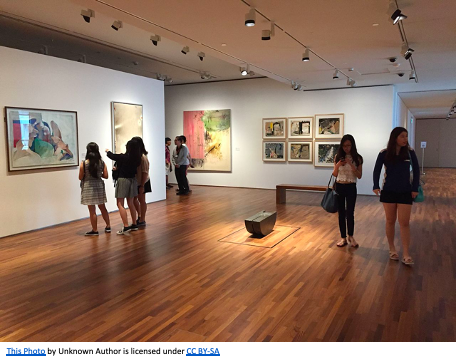 Gallery Walks

arrange images of artwork around your classroom for students to walk around and view for 1-3 minutes each

have them complete the See Think Wonder graphic organizer during the activity individually or with a partner

discuss in small groups what they See and Think; discuss with whole class what they Wonder
TETE MODULE 8 - CREATING AND FACILITATING VISUALLY STIMULATING TASKS
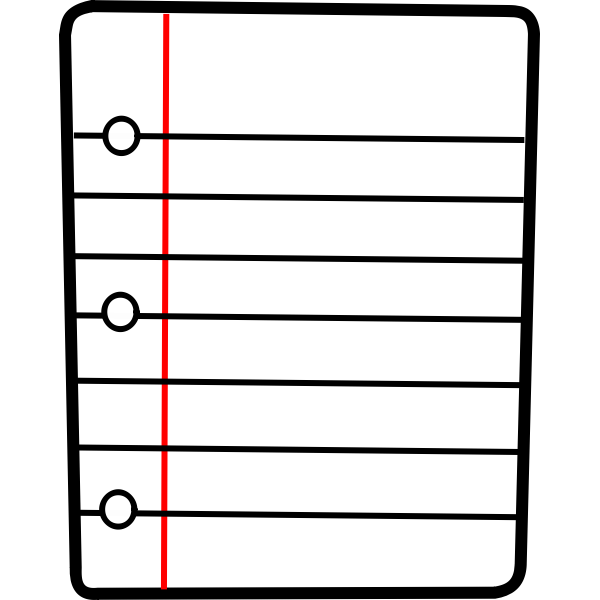 Explore Local Resources
museums / libraries
school displays of artwork 
magazines/newspapers/news reports
student created work for your class or another content area class
ANCHOR CHART

Critical Thinking Questions
How do I know this information?
Do I agree / disagree? Why?

Why does it matter?


Why is this a problem?


How would I solve this problem?

What’s another way to look at this issue?

Who would be affected by this?


How would your perspective be different if you were on the opposing side?
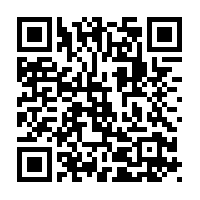 Free QR Code Generators:
https://www.the-qrcode-generator.com/
https://www.qrcode-monkey.com/
[Speaker Notes: Source for Critical Thinking Questions - https://www.hunschool.org/resources/questions-for-critical-thinking]
TETE MODULE 8 - CREATING AND FACILITATING VISUALLY STIMULATING TASKS
Zoom Out Activity 
What do you notice about the image? 
Does it remind you of anything you’ve seen before? 
What might it be?
“Is it a __________?”
or 
“I think it’s a _________?”
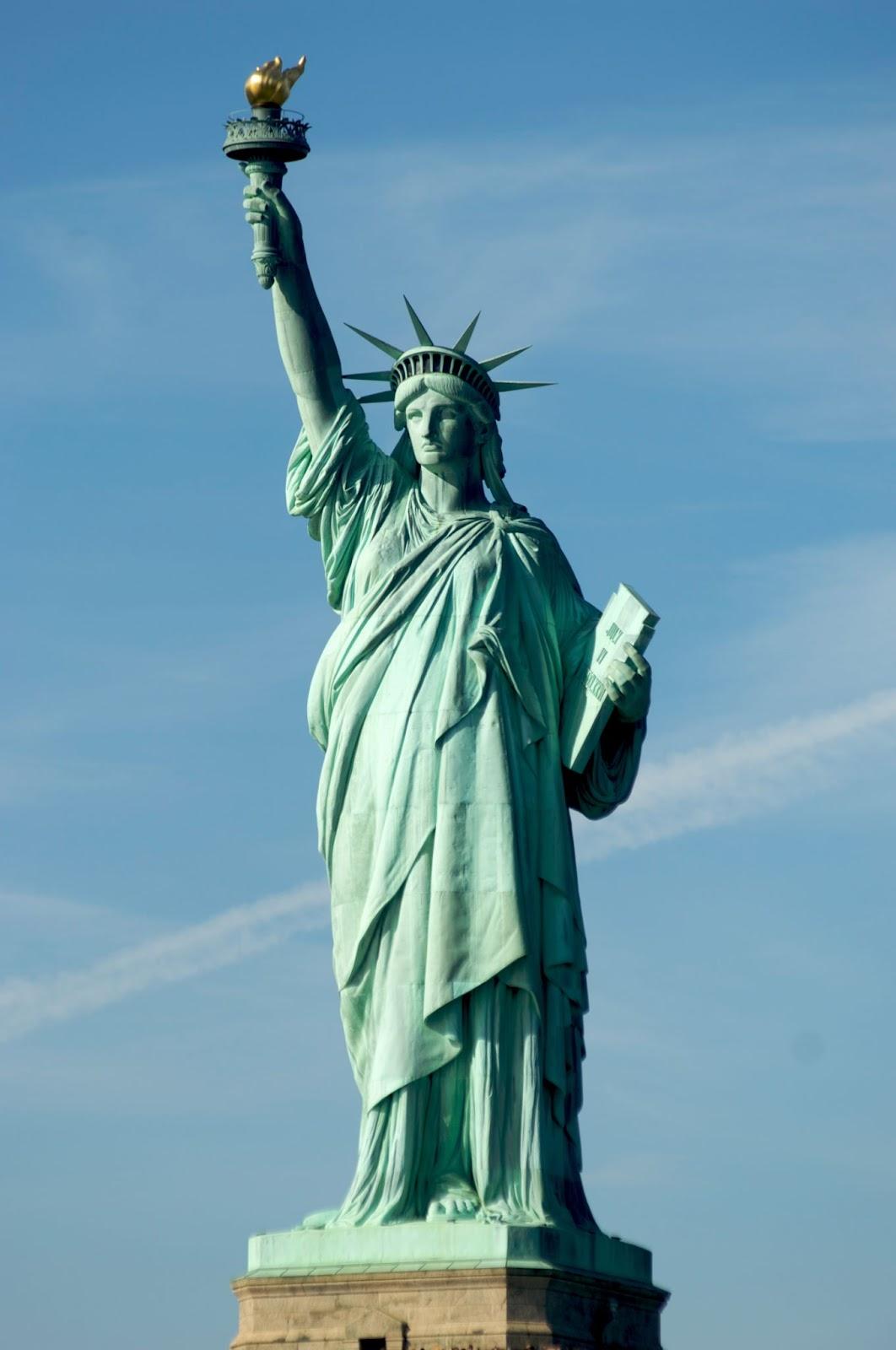 TETE MODULE 8 - CREATING AND FACILITATING VISUALLY STIMULATING TASKS
Zoom Out Activity 
What do you notice about the image? 
Does it remind you of anything you’ve seen before? 
What might it be?
“Is it a __________?”
or 
“I think it’s a _________?”
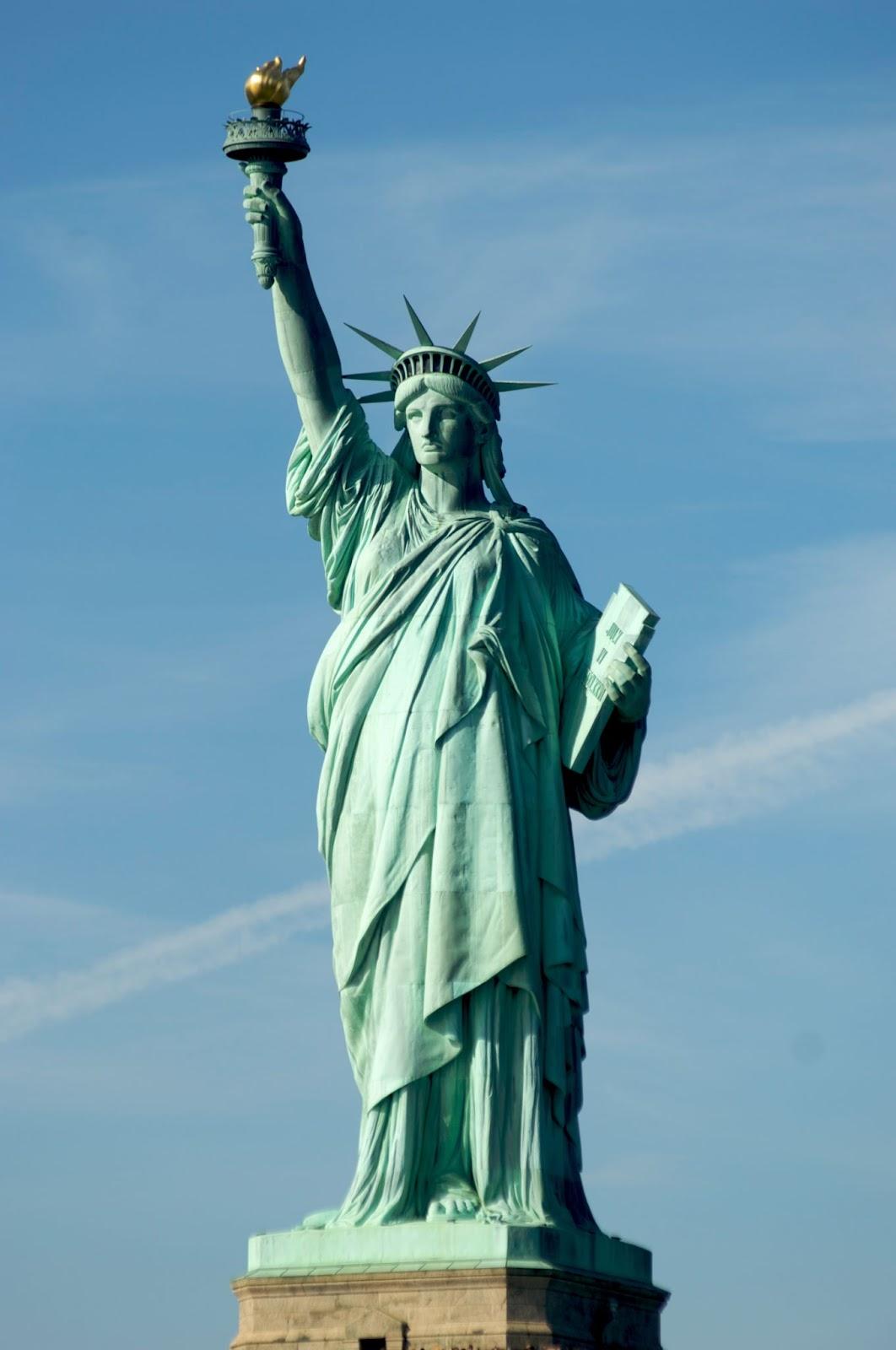 TETE MODULE 8 - CREATING AND FACILITATING VISUALLY STIMULATING TASKS
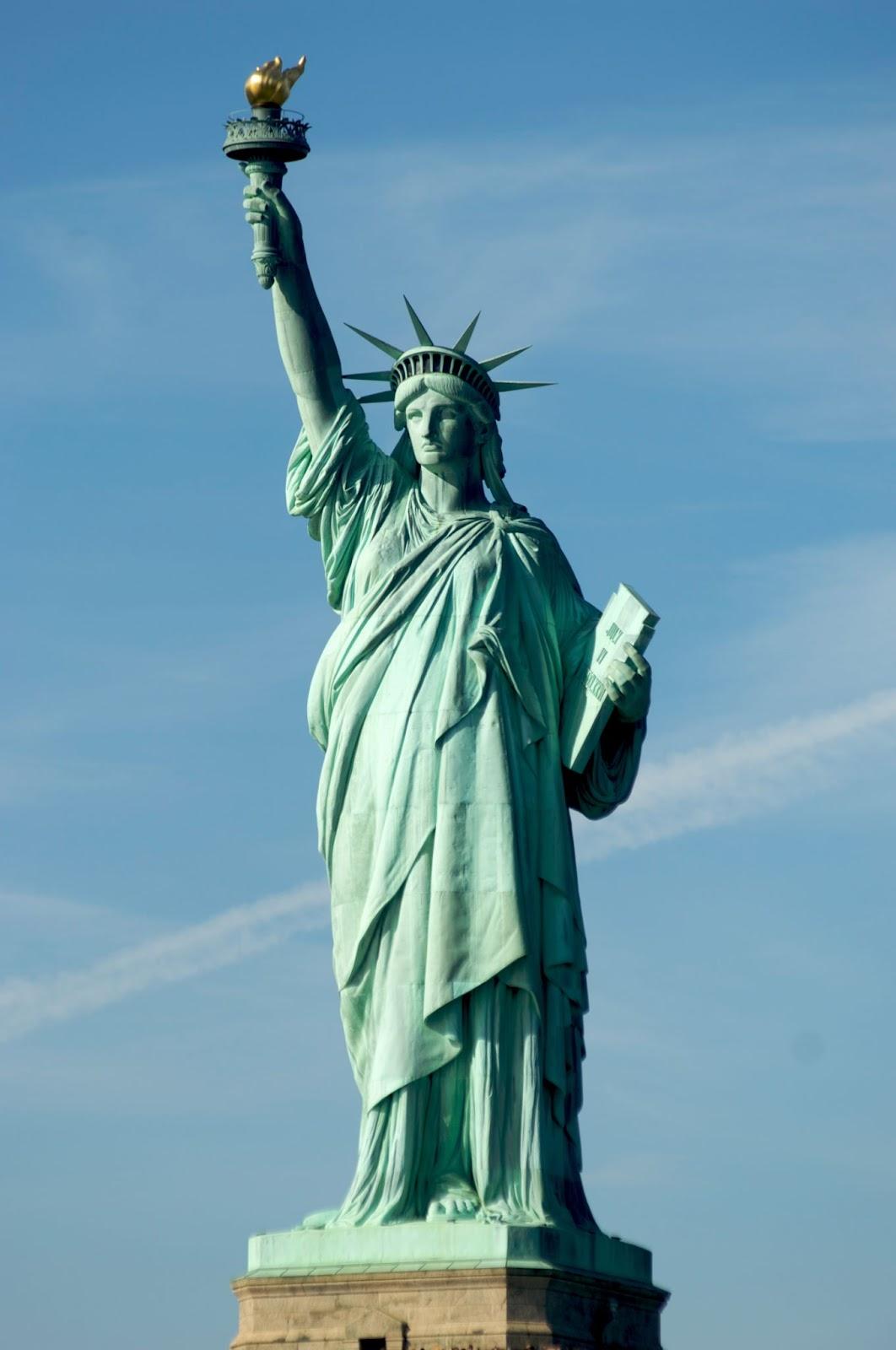 Zoom Out Activity 
What do you notice about the image? 
Does it remind you of anything you’ve seen before? 
What might it be?
“Is it a __________?”
or 
“I think it’s a _________?”
TETE MODULE 8 - CREATING AND FACILITATING VISUALLY STIMULATING TASKS
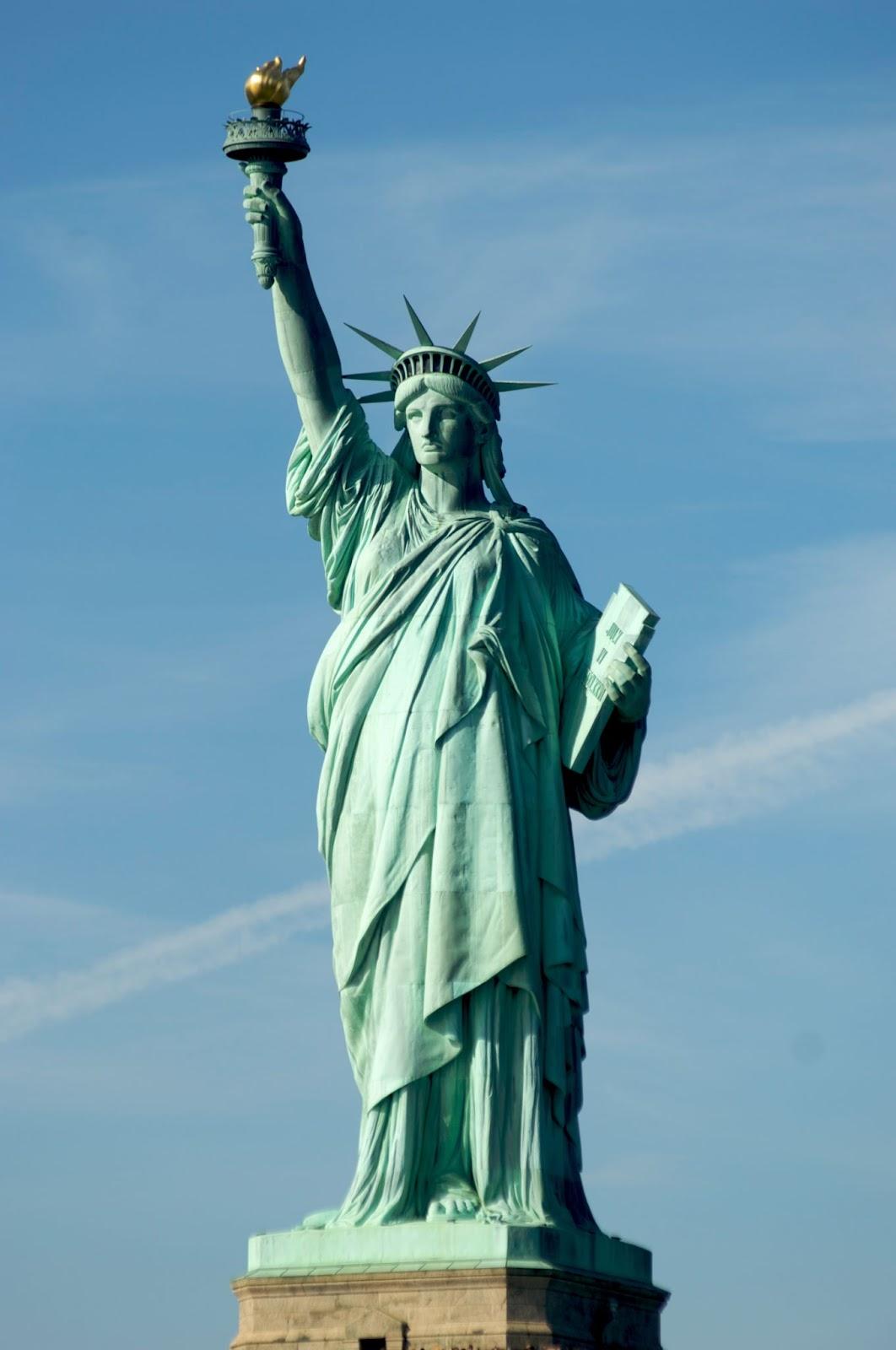 The Statue of Liberty
“Statue of Liberty” by Dominique James, CC BY 2.0, https://www.flickr.com/photos/dominiquejames/4621961395/
TETE MODULE 8 - CREATING AND FACILITATING VISUALLY STIMULATING TASKS
Zoom Out Activity 
What do you notice about the image? 
Does it remind you of anything you’ve seen before? 
What might it be?
“Is it a __________?”
or 
“I think it’s a _________?”
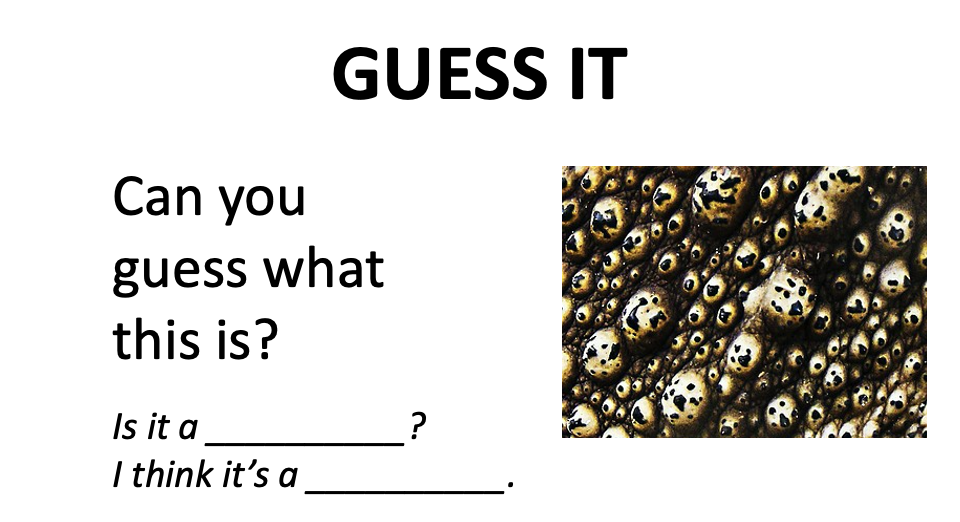 TETE MODULE 8 - CREATING AND FACILITATING VISUALLY STIMULATING TASKS
Zoom Out Activity 
What do you notice about the image? 
Does it remind you of anything you’ve seen before? 
What might it be?
“Is it a __________?”
or 
“I think it’s a _________?”
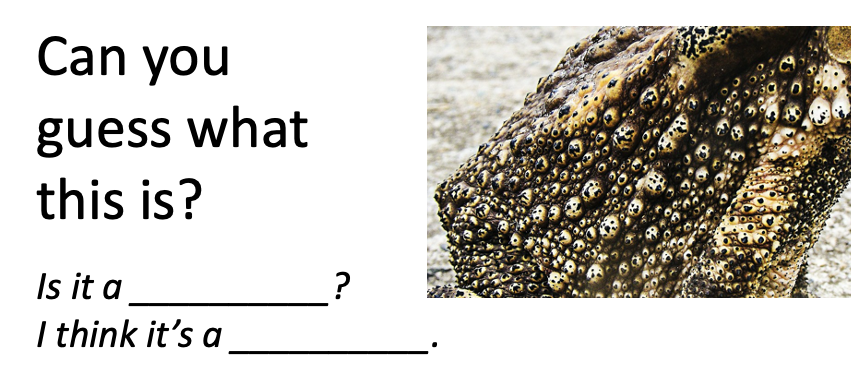 TETE MODULE 8 - CREATING AND FACILITATING VISUALLY STIMULATING TASKS
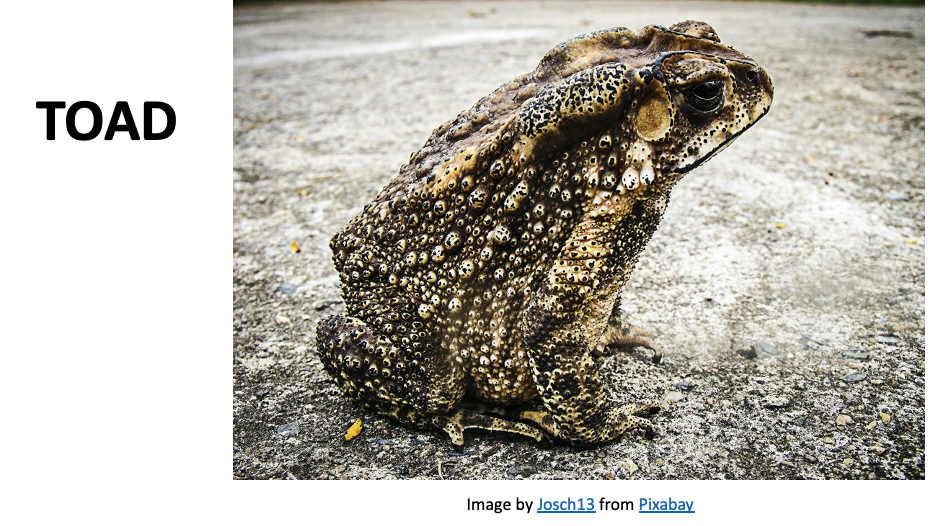 Toad
Using Visuals to Help Students Form Connections
TETE MODULE 8 - CREATING AND FACILITATING VISUALLY STIMULATING TASKS
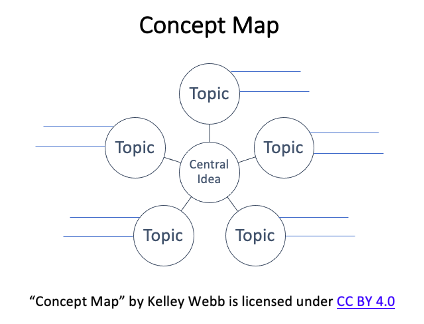 Visuals that Help Students Make Connections

Graphic Organizers

Concept Maps
used to show the connections, cross-connections, and relationships of a central idea to other main topics and examples (more complex)

Mind Maps 
used to diagram ideas, brainstorm, and organize information (more simple)
Type here
Type here
Right click ➡️ Copy image ➡️ Right click ➡️ Paste
frayer Model
OR

Word used in a sentence.

OR

Synonym
For search for free stock images use:

www.pixabay.com

www.shutterstock.com
Type here
CLICK HERE to go to Google Image
Created by @MrsParkShine, https://www.mrspark.org/free
[Speaker Notes: Frayer Model example - https://docs.google.com/presentation/d/1bOAJdXBMvE2Ox_mdphFc8mlC9-r5mRoI29cuxAwrXp8/edit?usp=sharing
Source:  https://mrspark.org/free]
suv bosgan
to flood
flood (present)
flooded (past)
will flood (future)
Right click ➡️ Copy image ➡️ Right click ➡️ Paste
inundate
Word used in a Sentence:
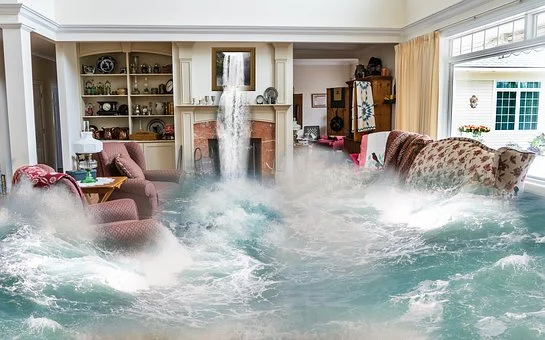 The house was inundated with water from the hurricane.
CLICK HERE to go to Google Image
Created by @MrsParkShine, https://www.mrspark.org/free
TETE MODULE 8 - CREATING AND FACILITATING VISUALLY STIMULATING TASKS
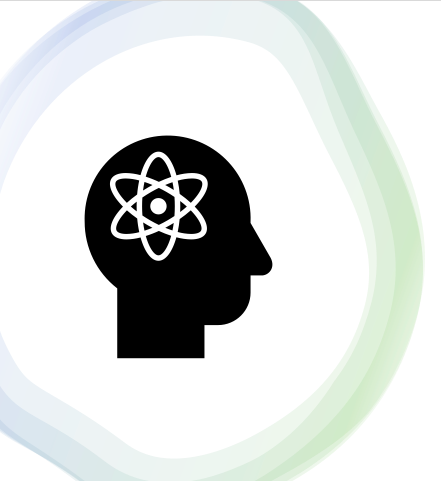 Engaging Critical Thinking Skills
skills of observation, explanation, analysis, interpretation, reflection, making inferences, problem-solving, decision making

extend thinking beyond relaying facts and information

use visuals to activate the mind and senses in developing these skills further

display anchor charts to prompt questions that deepen understanding
TETE MODULE 8 - CREATING AND FACILITATING VISUALLY STIMULATING TASKS
Visuals that Help Students to Make Connections
KWLQ Chart
Topic: Technology Innovations 
Task: Complete the K and W columns about what you know and want to know about how technology is being innovatively used during the global pandemic.
TETE MODULE 8 - CREATING AND FACILITATING VISUALLY STIMULATING TASKS
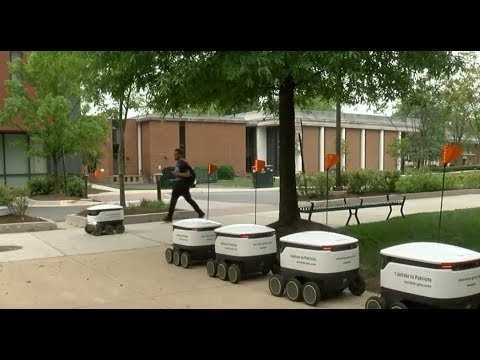 [Speaker Notes: Source GMU Starships - https://youtu.be/OcwJvciaJ_E]
TETE MODULE 8 - CREATING AND FACILITATING VISUALLY STIMULATING TASKS
KWLQ Chart
Task: Complete the L and Q columns of the chart after viewing the video. Encourage students to ask critical thinking questions that can be used in a discussion activity afterward with the class.
TETE MODULE 8 - CREATING AND FACILITATING VISUALLY STIMULATING TASKS
Think about some challenges you might face as you create and facilitate visually stimulating tasks.
Now, what do you think will be the most helpful to you to overcome these challenges? 

YOUR TURN!

Please type your answers into the chat box 
or raise your hand to share an answer!
TETE MODULE 8 - CREATING AND FACILITATING VISUALLY STIMULATING TASKS
Module 8 Wrap-up & Review
Always consider how visuals can enhance your lessons for stimulating communication, critical thinking, and learning/review of language. Use them with purpose and intention.
Be mindful of how visuals are displayed in your classroom and their usefulness to ALL learners.
Remember “CAMEOS” when selecting your visual resources!
Use Local, think Global! Use the resources you have available to you and that also encourage global mindedness. 
Use visual resources ethically! Give credit where credit is due.
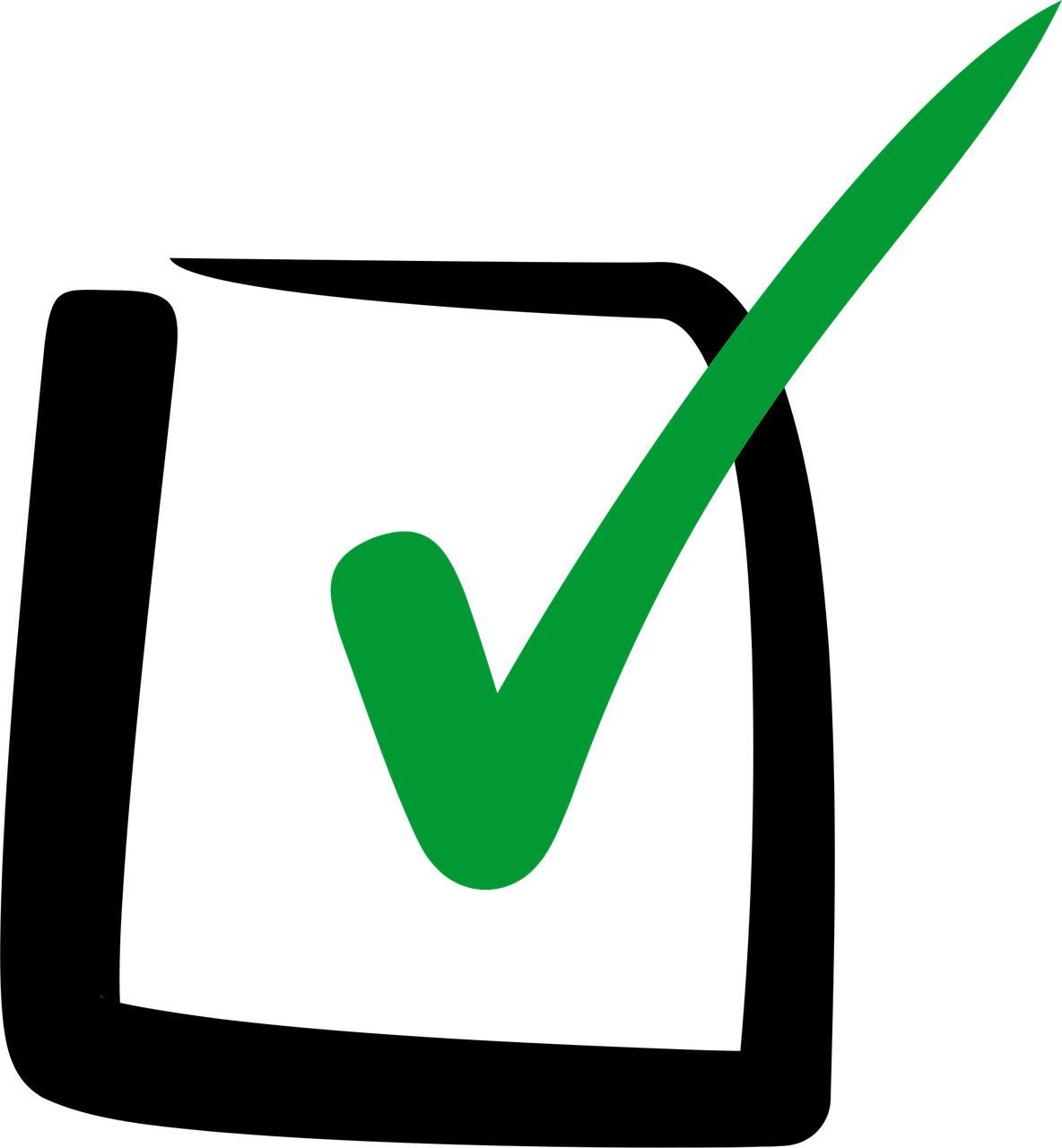 TETE MODULE 8 - CREATING AND FACILITATING VISUALLY STIMULATING TASKS
Let’s Review!
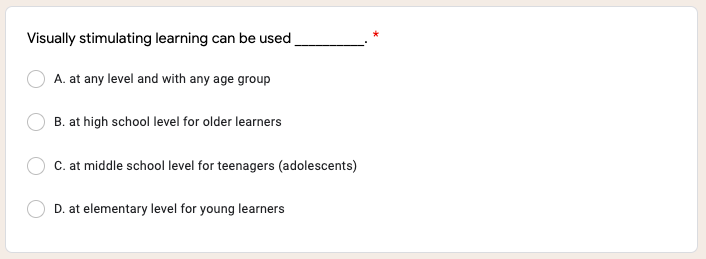 Type your answer in the Chat Box.
TETE MODULE 8 - CREATING AND FACILITATING VISUALLY STIMULATING TASKS
The answer is...
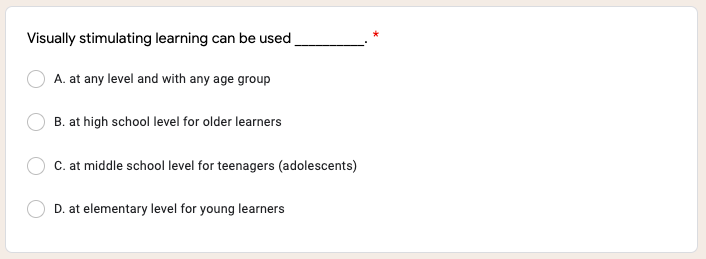 TETE MODULE 8 - CREATING AND FACILITATING VISUALLY STIMULATING TASKS
Let’s Review!
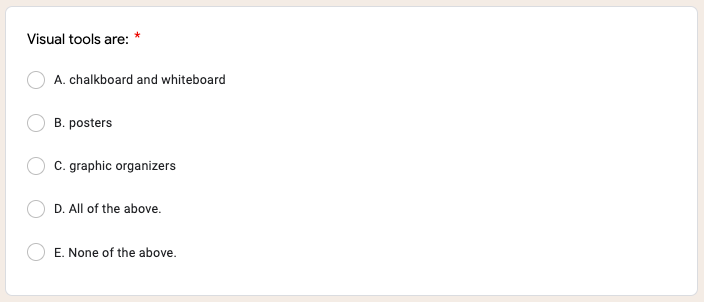 Type your answer in the Chat Box.
TETE MODULE 8 - CREATING AND FACILITATING VISUALLY STIMULATING TASKS
The answer is...
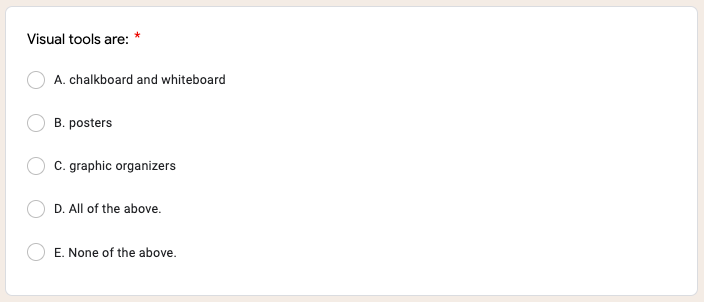 TETE MODULE 8 - CREATING AND FACILITATING VISUALLY STIMULATING TASKS
QUESTIONS
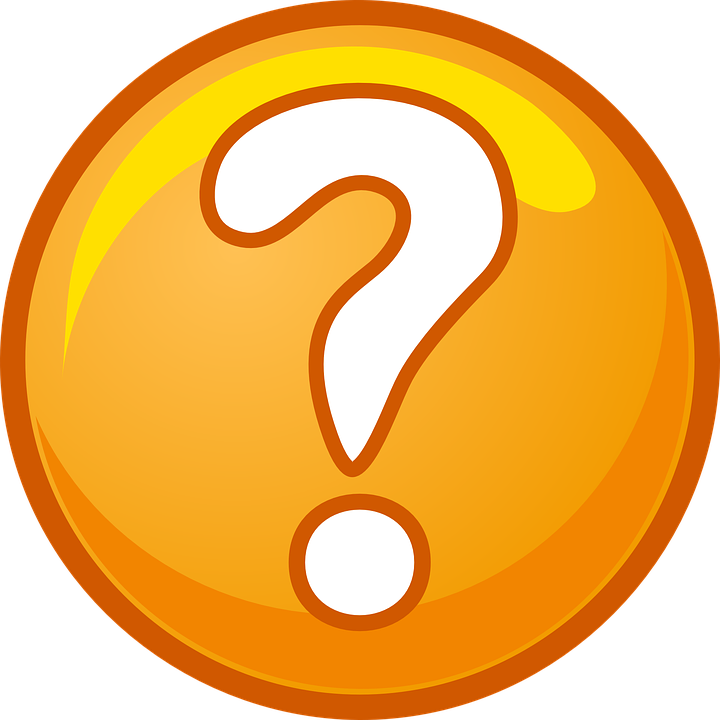 Do you have any questions about creating and facilitating visually stimulating tasks in your English language classroom?
TETE MODULE 8 - CREATING AND FACILITATING VISUALLY STIMULATING TASKS
EXIT TICKET - TIME FOR D.E.A.R.
Drop Everything And Reflect

What is one new thing from Module 8 that you will try out to enhance a lesson with a visually stimulating task?
Now we will do our Module 8 Exit Ticket!
[Speaker Notes: Module 8 Exit ticket link: https://forms.gle/Q7344Ds848bF5JSh8]
TETE MODULE 8 - CREATING AND FACILITATING VISUALLY STIMULATING TASKS
What is due on Sunday, August 29th?
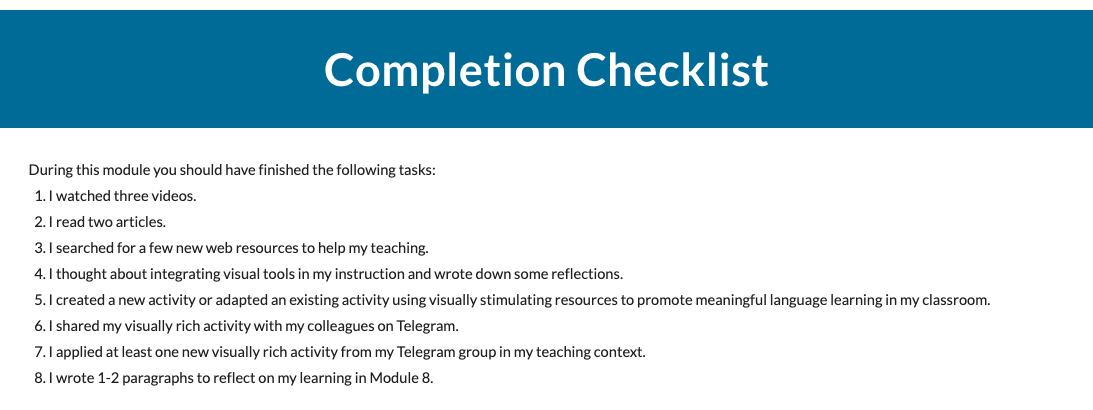 Remember to continue building your portfolios!
TETE MODULE 8 - CREATING AND FACILITATING VISUALLY STIMULATING TASKS
ANNOUNCEMENTS

Module 9: Facilitating Discussions and Debates
will be announced on Monday, August 30th!

NEXT WEBINAR
Friday, September 3rd
7:00-8:00 PM Uzbekistan Time
TETE MODULE 8 - CREATING AND FACILITATING VISUALLY STIMULATING TASKS
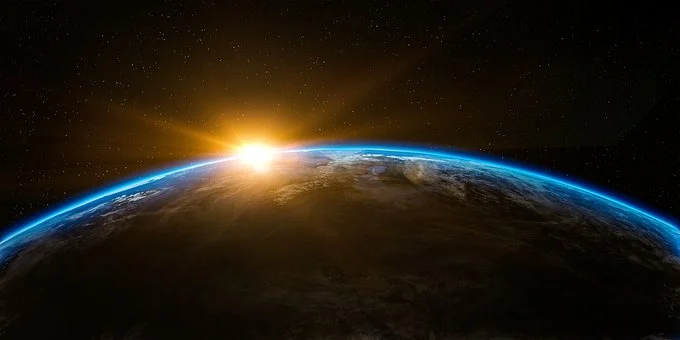 "To learn a language is to have one more window from which to look at the world." – Chinese Proverb
TETE MODULE 8 - CREATING AND FACILITATING VISUALLY STIMULATING TASKS
Farewell Routine
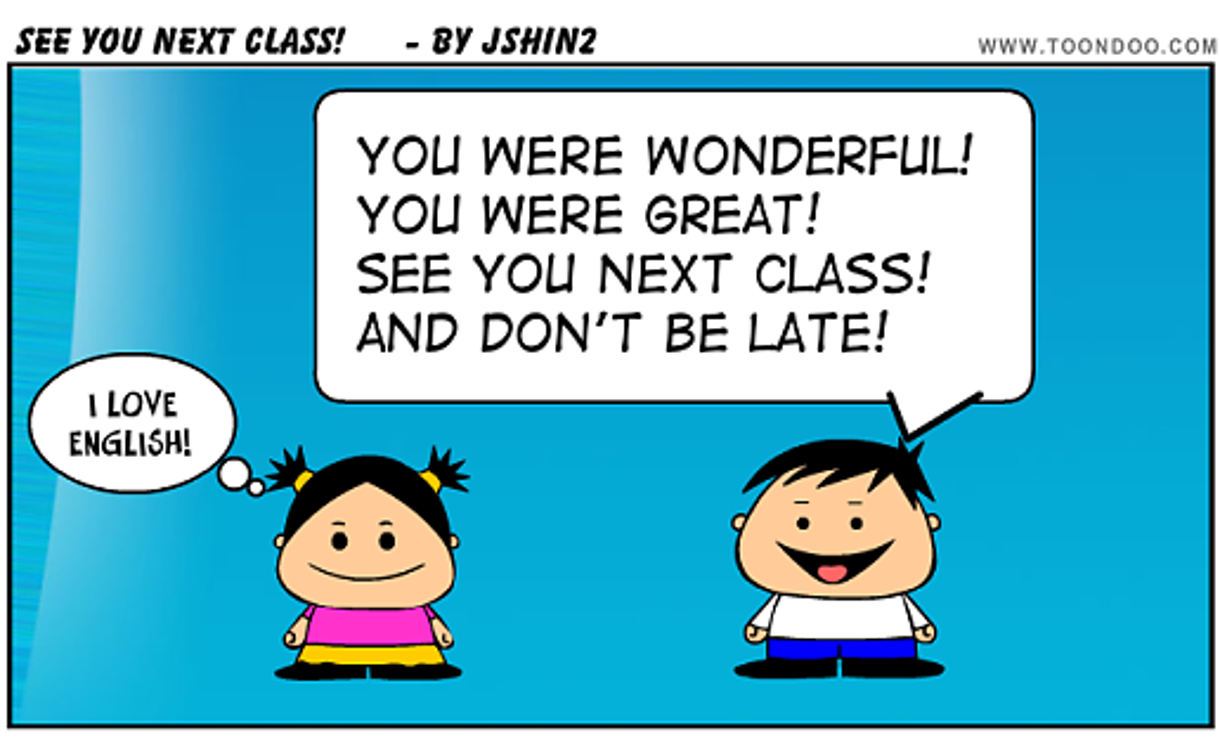 Topic
Activity
Topic
Activity
Wrap-up Reflection Questions
• What is one thing that you learned today?
• What is one question that you still wonder?
• What is one way someone helped you to learn?
For the wrap up at the end of the session, you can set up instructional routines such as paired or group reflection for sharing. 
Your reflective wrap-up questions can be:
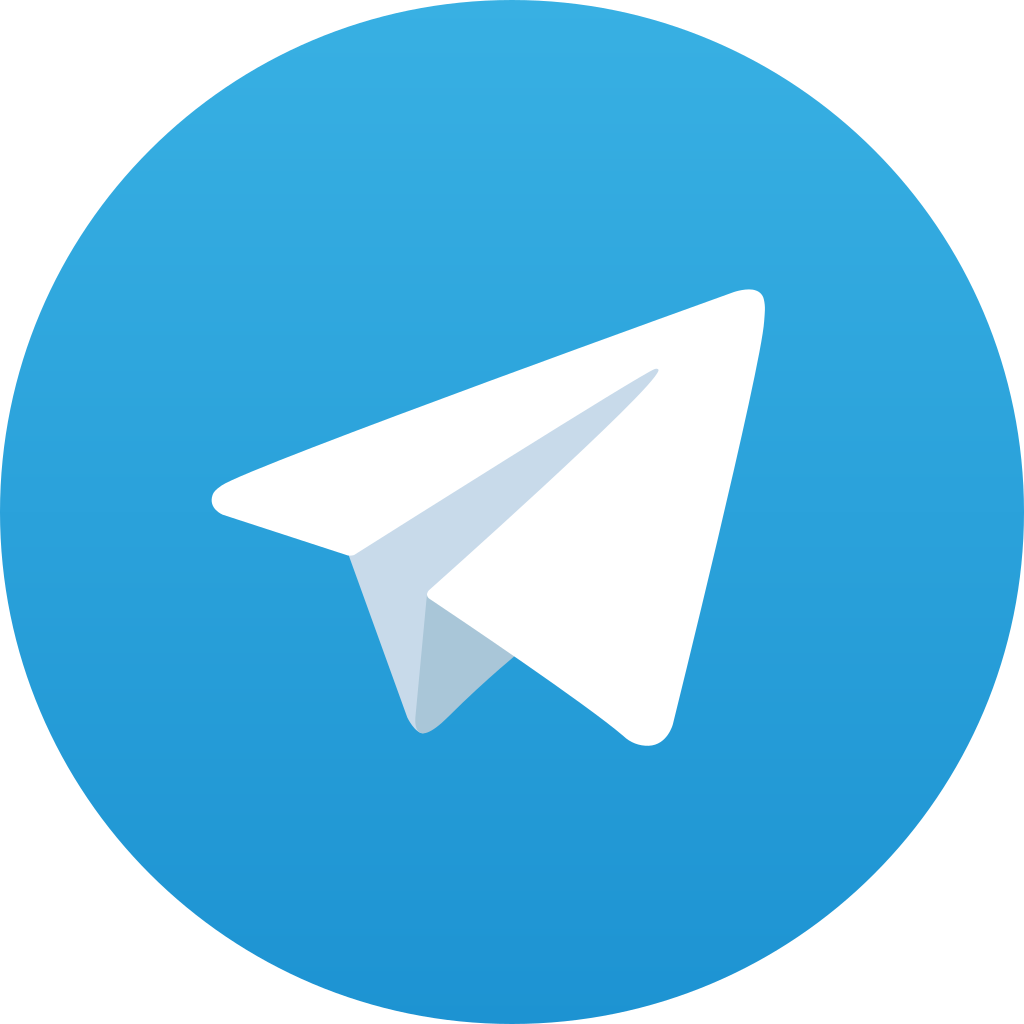 Homework
Telegram Group Discussion
Post your reflection in the Telegram group. Read your peers’ posts and comment at least to two posts by using ‘reply’ function in the Telegram chat.
(Handout   )
Teaching English through English Course
Week 11
Teaching English through English
Module 9
Title
Objectives
I can 
I can 
I can 
I can
Welcome Message
Finally, we will reflect in class and for homework to share our ideas about routines in our Telegram groups.
Daily Quote
Daily 
Agenda
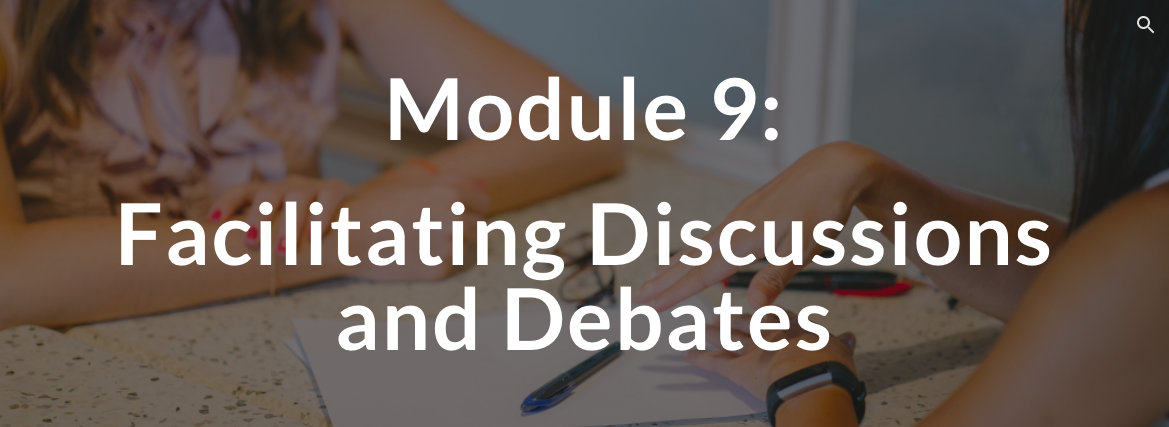 TEACHING ENGLISH THROUGH ENGLISH
Module 9 - Facilitating Discussions and Debates
Friday, September 3, 2021
Rebecca Fox, Ph.D.
Kelley Webb, M.A.Ed.
Fox, R., & Webb, K. (September, 2021). Facilitating Discussions and Debates. Workshop webinar presented for the Teaching English through English online professional development program (Cohorts I & II): Module 9. U.S. Embassy in Tashkent funded English Speaking Nation Program in Uzbekistan (online). https://bit.ly/3COwuV7
Module 9
Webinar Agenda:
TETE MODULE 9 - FACILITATING DISCUSSIONS AND DEBATES
Discuss Module 9 content and share ways to incorporate cooperative learning and interactive language tasks, such as discussions and debates, for building language proficiency

Q & A about integrating and managing communicative activities in the language classroom


Module 9 Completion Checklist and Exit Ticket
TETE MODULE 9 - FACILITATING DISCUSSIONS AND DEBATES
Purpose of Module 9: To effectively facilitate discussions and debates
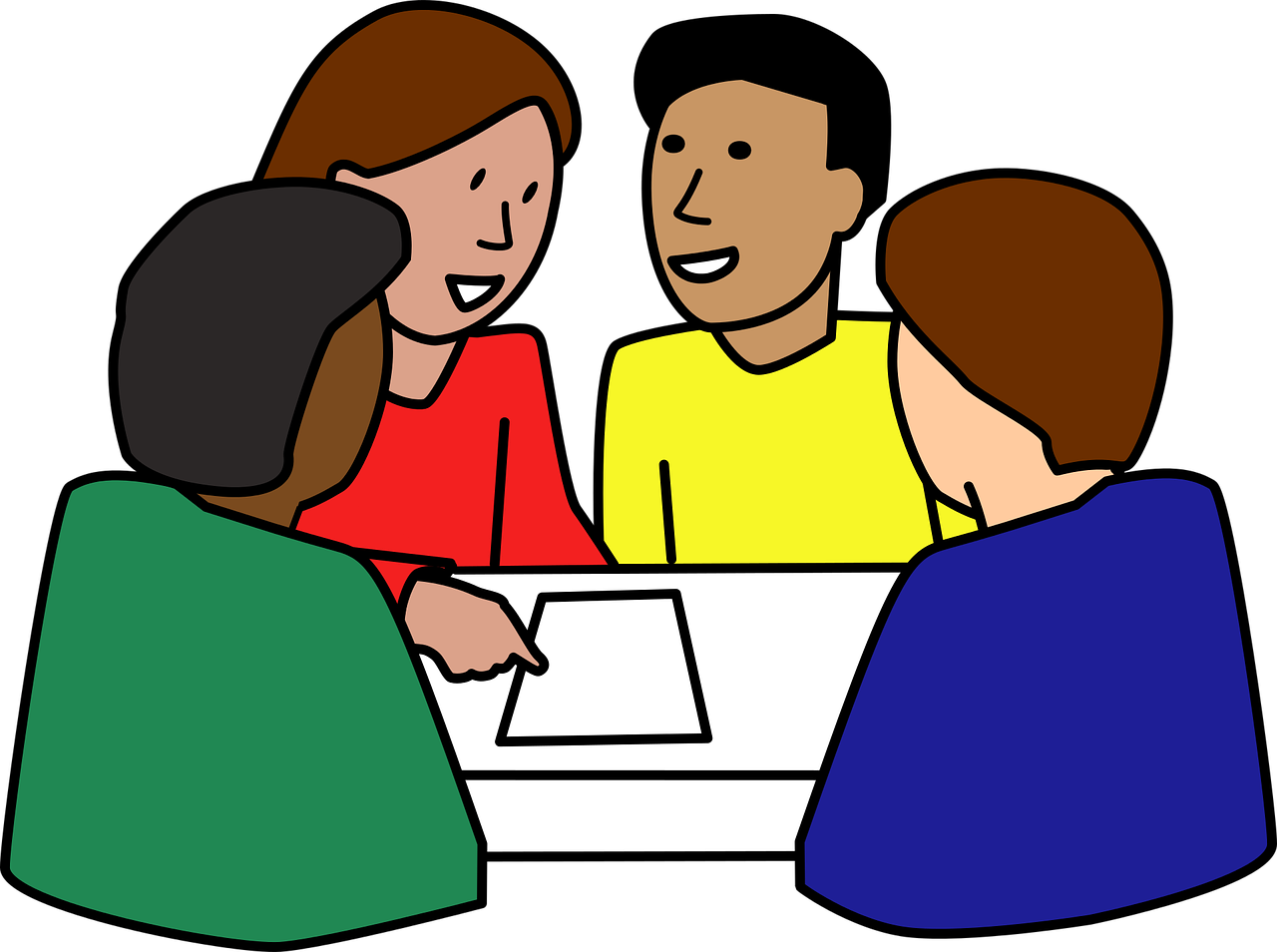 By the end of the module, you will be able to:
describe the benefits of communicative language teaching through discussions and debates and how to use them in the EFL classroom
explore various cooperative learning and interactive language tasks and strategies that build language proficiency and a classroom discourse community
develop higher order thinking questions that encourage critical thinking in the classroom
design ways you plan to integrate and manage learning activities that support a communicative approach for language learning in your classroom
TETE MODULE 9 - FACILITATING DISCUSSIONS AND DEBATES
Benefits of Communicative Language Teaching
Recall and Apply

Recalling our Module Content on interactive and communicative approaches for engaging students in the English language classroom, 
think about your most important new learning.

NOW, use the chat box to share one new interactive activity you would like to apply with your 
English language classes this academic year.
Creating a Classroom Culture for Authentic Interactions and 
Interactive Discussions in English
TETE MODULE 9 - FACILITATING DISCUSSIONS AND DEBATES
Setting the Stage for 
Authentic Discussion

Be sure vocabulary is in place
Prepare students with Sentence Starters/Frames and Anchor Pages to guide and reference
Model and role-play what you expect students to do in authentic discussion
Consider ways to purposely partner  your students for interactive activities
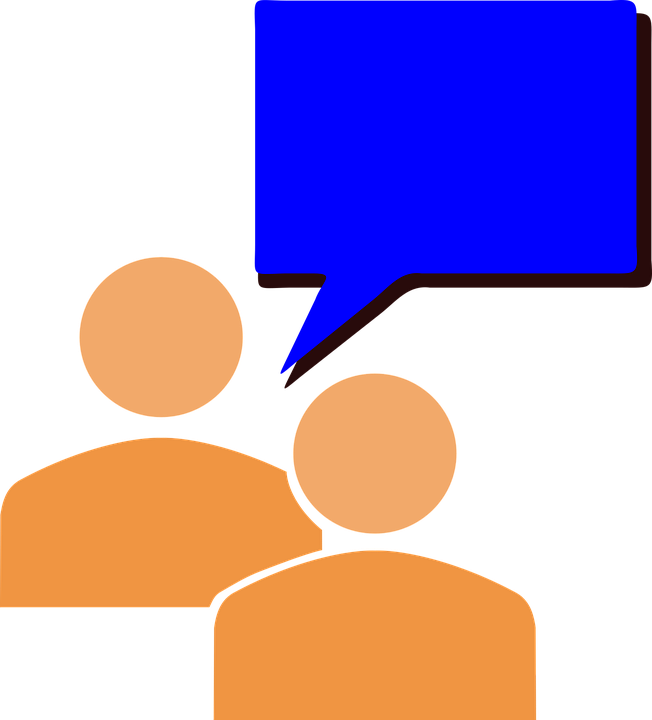 TETE MODULE 9 - FACILITATING DISCUSSIONS AND DEBATES
Sentence Starters
provide an introduction phrase for students to complete

Sentence Frames
model how students should fill in specific vocabulary in context

Begin with easier sentences and increase level of difficulty as they are ready - Think about your students’ prior knowledge and proficiency level as you prepare.
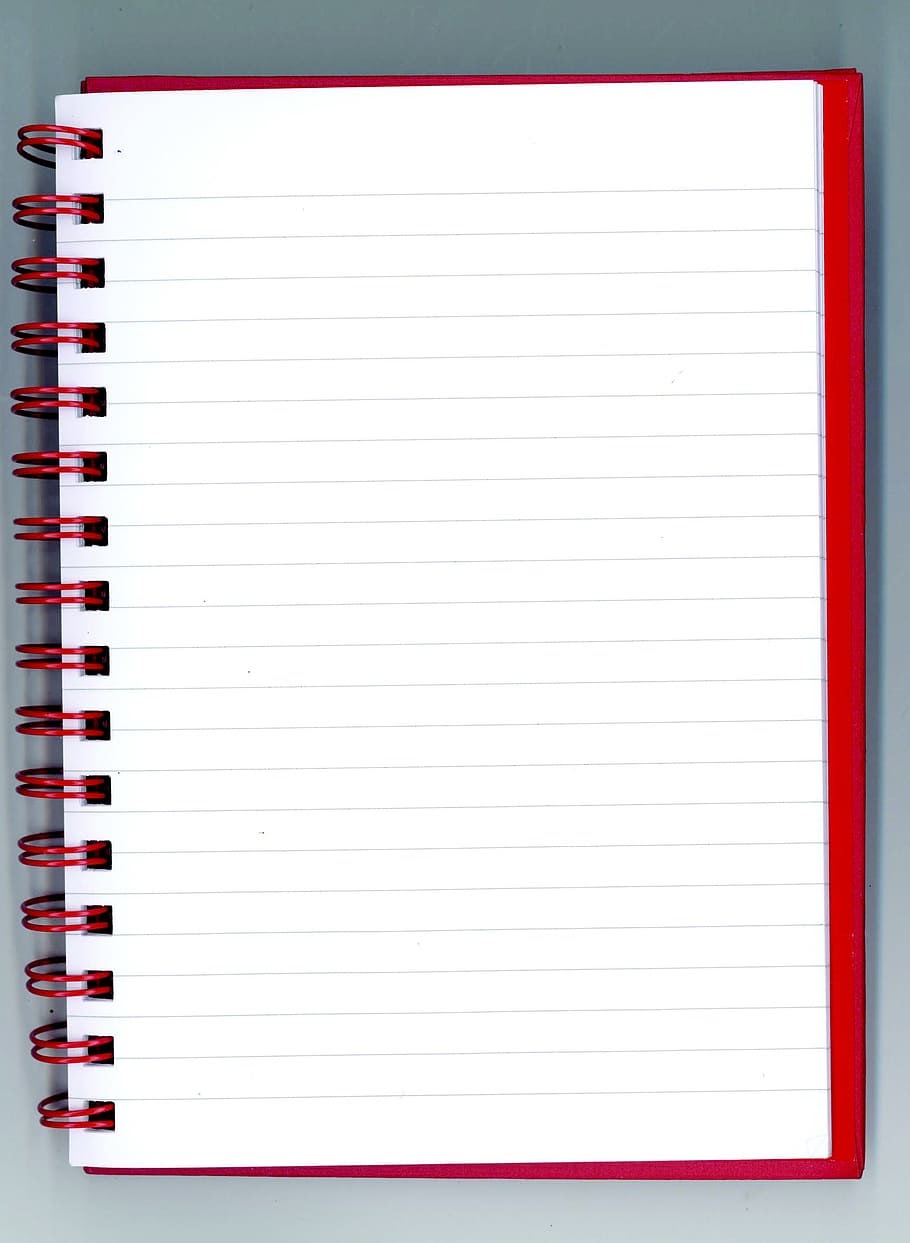 Example Sentence Starters for
Interacting in Class Discussions

One interesting example I heard from my partner was _______________. I would like to add _________. 

This example was interesting to me because _____________.

I agree with my partner that ______ and also think ______..

Thank you for that idea, but I somewhat disagree with my partner because I think that ___________.

My idea is similar to his/hers because we both said that …

My idea is a bit different than his/her idea because I think that ...
TETE MODULE 9 - FACILITATING DISCUSSIONS AND DEBATES
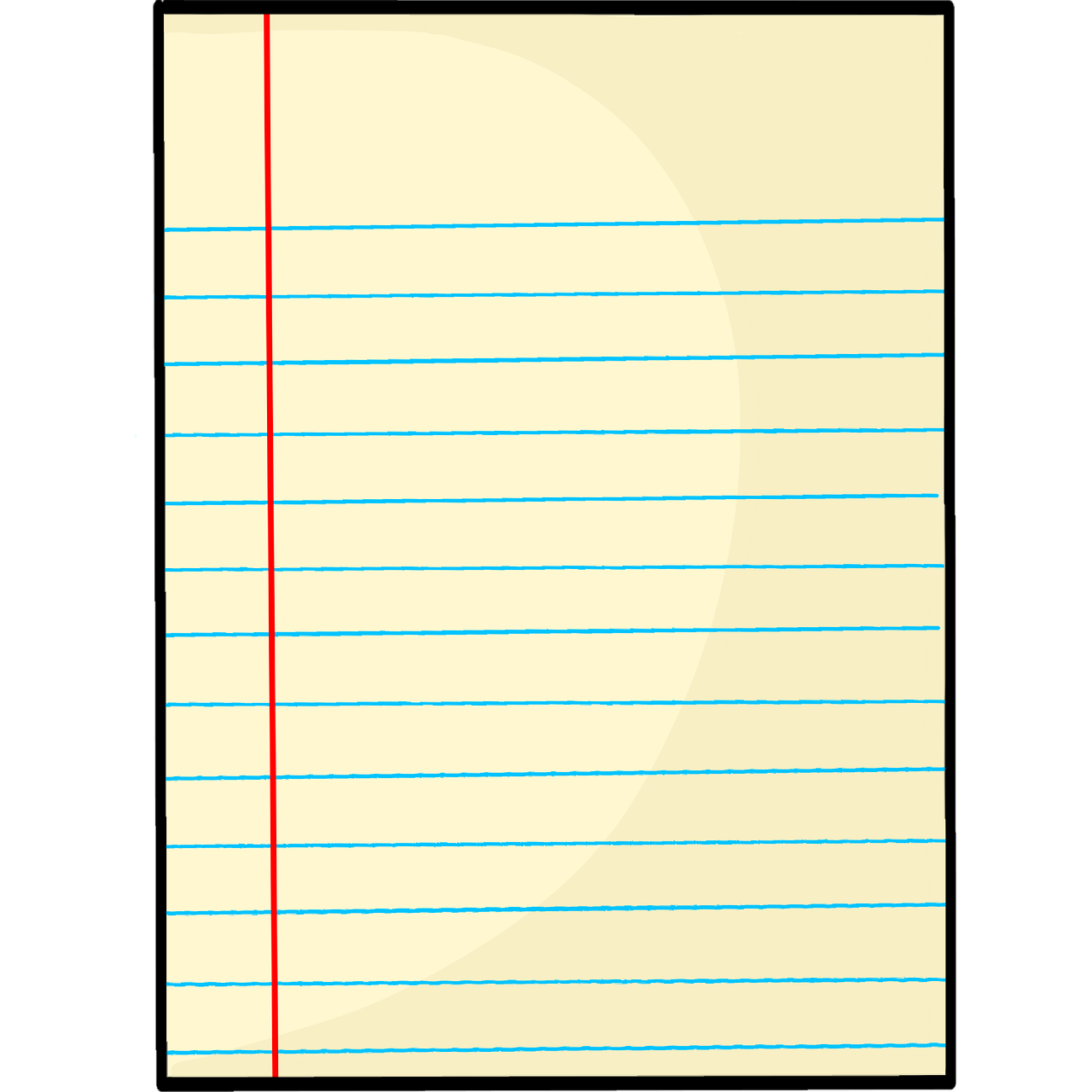 Anchor Pages

designed for students to use individually during the activity
no more than one page
display key vocabulary to use during the activity
include sentence frames to model types of responses expected to be used
provide space for students to add their own ideas during the activity
Jobs and Professions (Grade 9)

Vocabulary Word Bank:

journalist		-creative
police officer	-organized
teacher		-patient
firefighter		-empathetic
social worker	-analytic
accountant	-bank
clerk			-museum
mechanic		-station
artist			-school

Sentence Frames:

A __(noun)_ is __(adjective)_ and ___.

The __(adjective) (noun) _works at the ___(place)__.

This interests me because I _(verb)__.
TETE MODULE 9 - FACILITATING DISCUSSIONS AND DEBATES
Supporting Productive Whole Classroom Discussions

Q1 - What do the students do at the start of the class and lesson? Why?
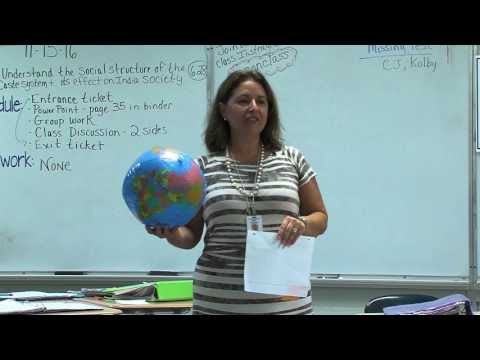 Cason, L. (2017). Classroom Discussion (Secondary). AppalachiaRCC.  https://youtu.be/1vu_6KrUQLg
TETE MODULE 9 - FACILITATING DISCUSSIONS AND DEBATES
Supporting Productive Whole Classroom Discussions

Q2 - What strategies does this teacher use to engage students?
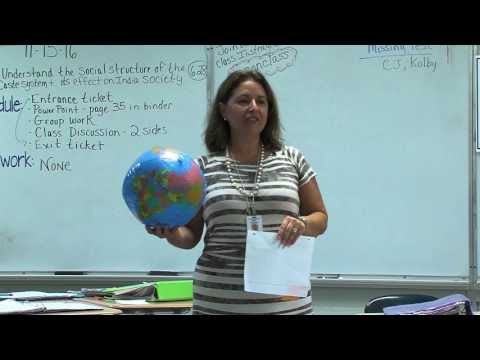 Cason, L. (2017). Classroom Discussion (Secondary). AppalachiaRCC.  https://youtu.be/1vu_6KrUQLg
TETE MODULE 9 - FACILITATING DISCUSSIONS AND DEBATES
Supporting Productive 
Whole 
Classroom Discussions

Q3 - What are some of the discussion norms/expectations in this classroom?
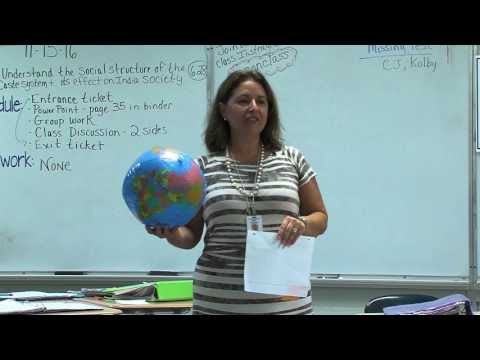 Cason, L. (2017). Classroom Discussion (Secondary). AppalachiaRCC.  https://youtu.be/1vu_6KrUQLg
TETE MODULE 9 - FACILITATING DISCUSSIONS AND DEBATES
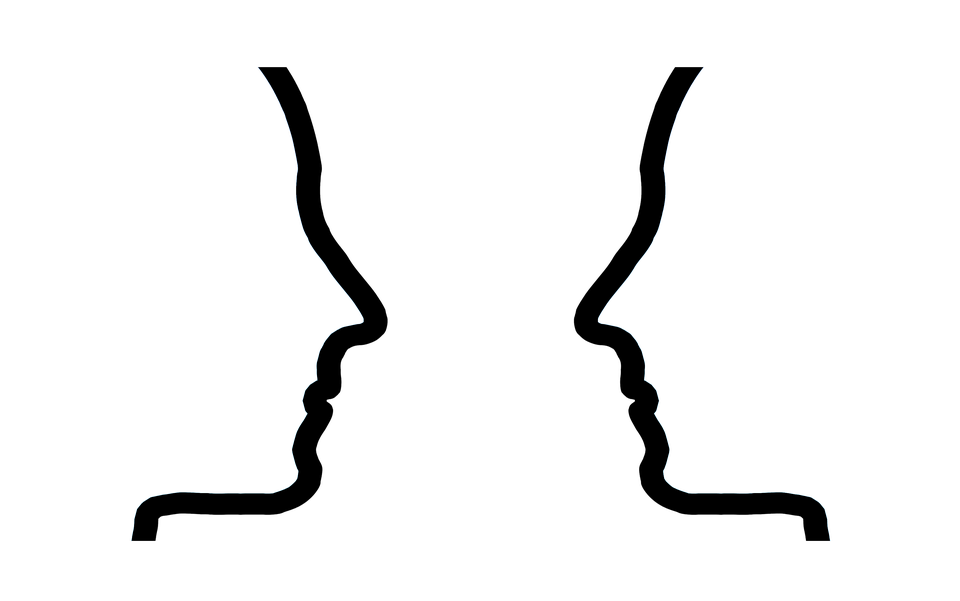 What do Productive Partners do?
Make eye contact
Listen attentively
Consider voice level when speaking
Ask for clarification or restate what is said for understanding
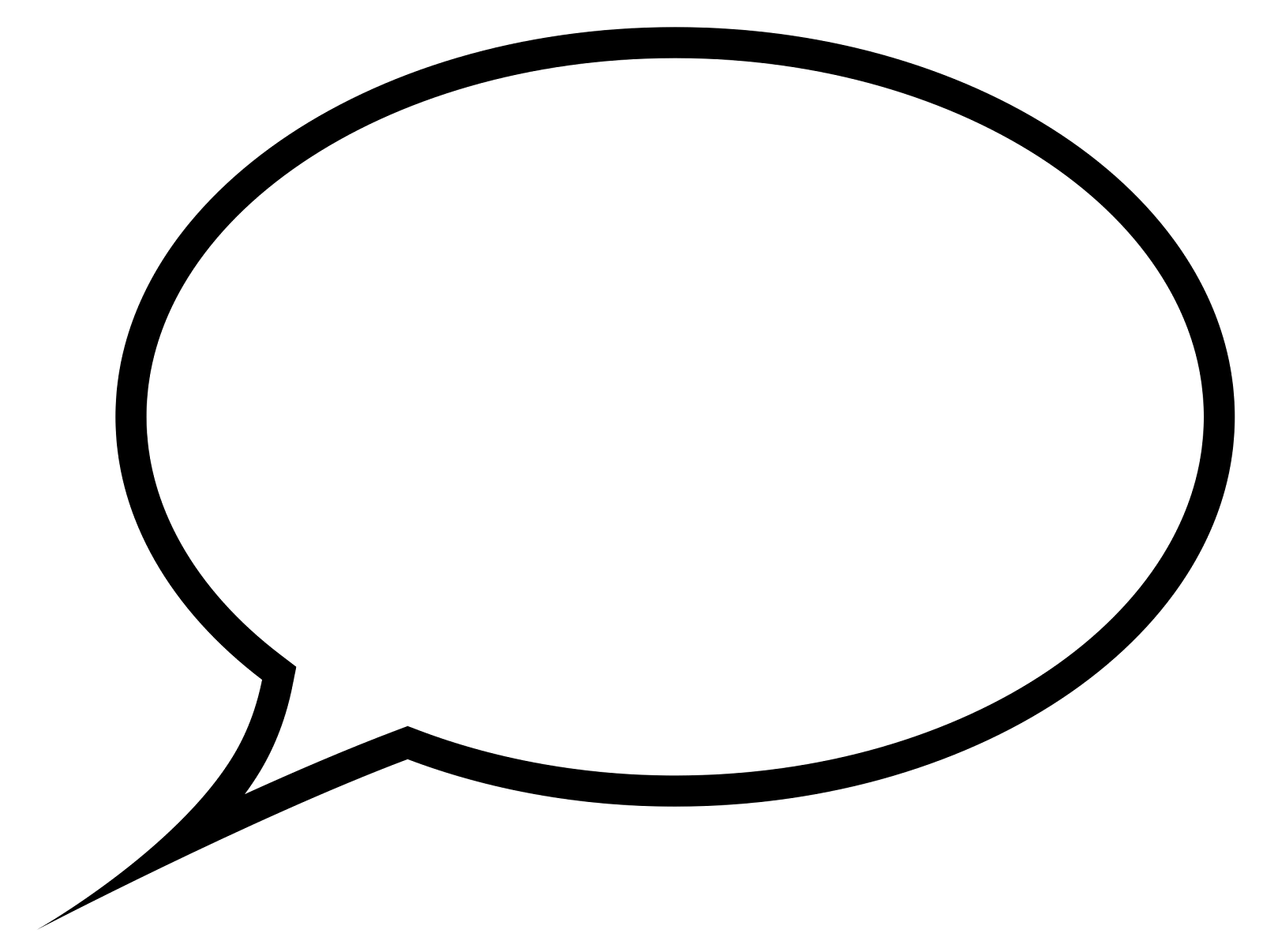 Will you please repeat what you said?
Asking for Clarification
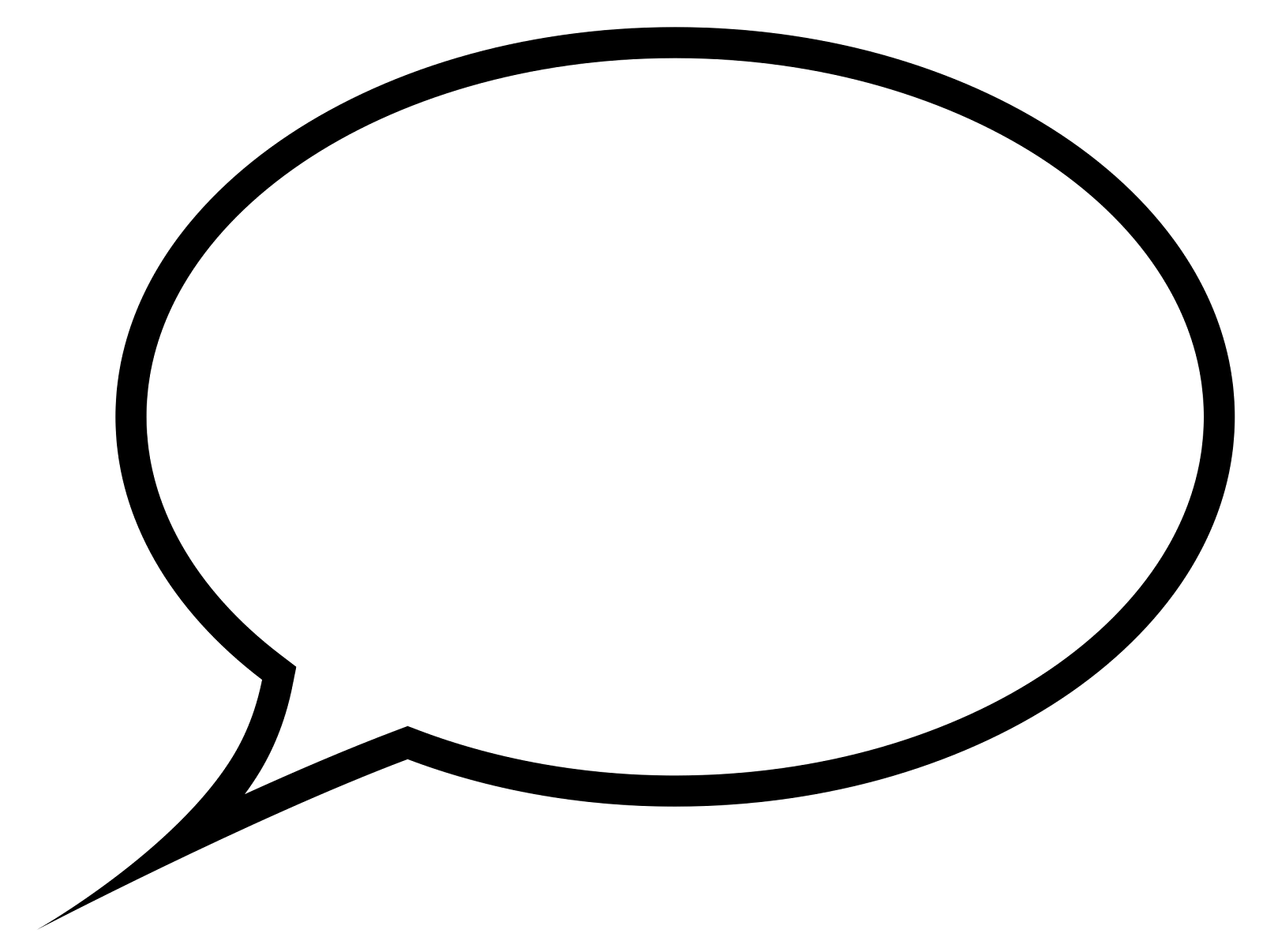 Can you explain what you mean by…?
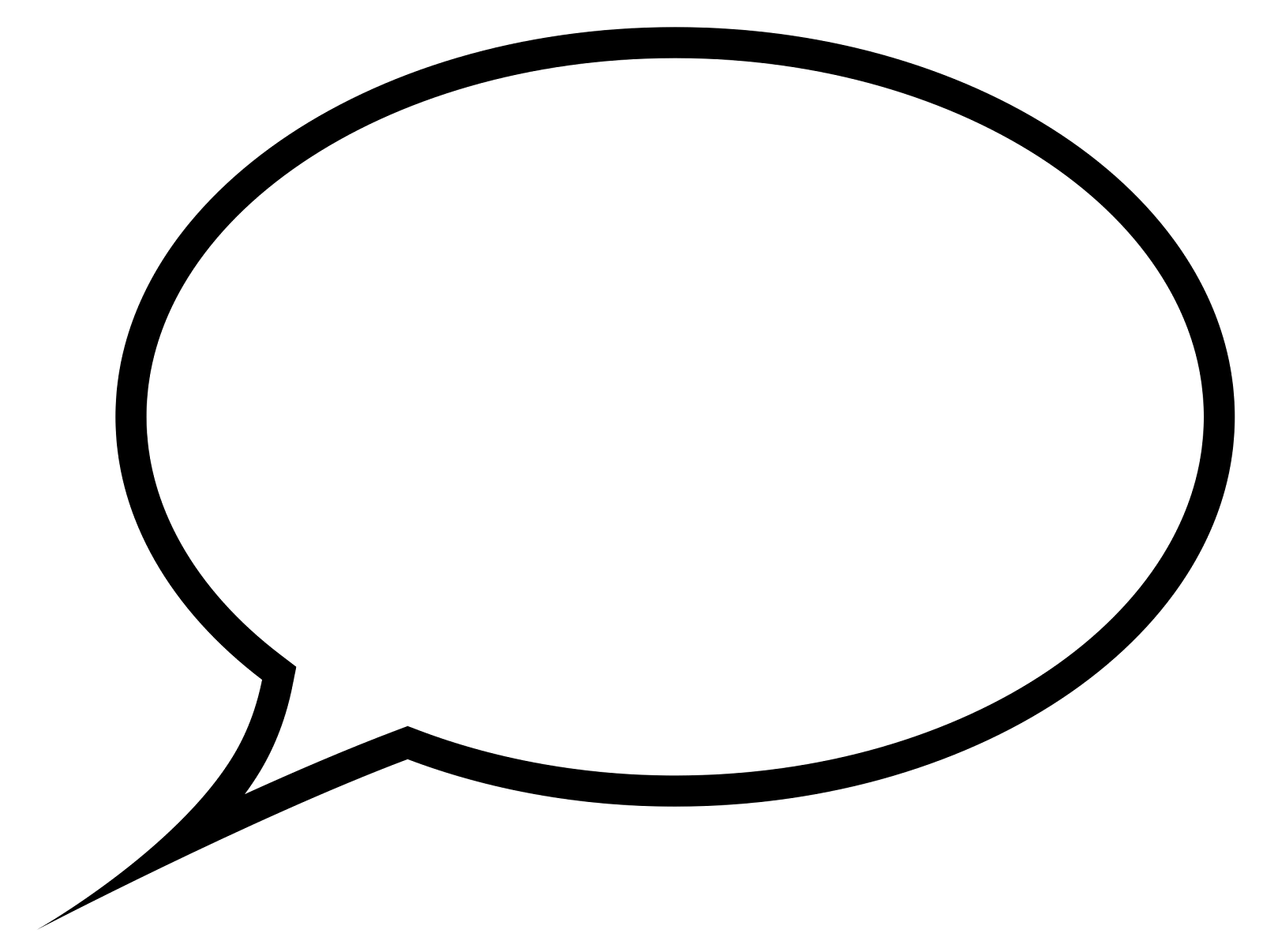 I don’t quite understand. Do you mean…?
TETE MODULE 9 - FACILITATING DISCUSSIONS AND DEBATES
What factors do you consider when partnering your students?

One factor to consider is the student’s ______________________.

An important factor to consider is __________________________.

A essential factor to consider is _______________________.

Use one of these sentence starters to share your ideas
 about this topic.
TETE MODULE 9 - FACILITATING DISCUSSIONS AND DEBATES
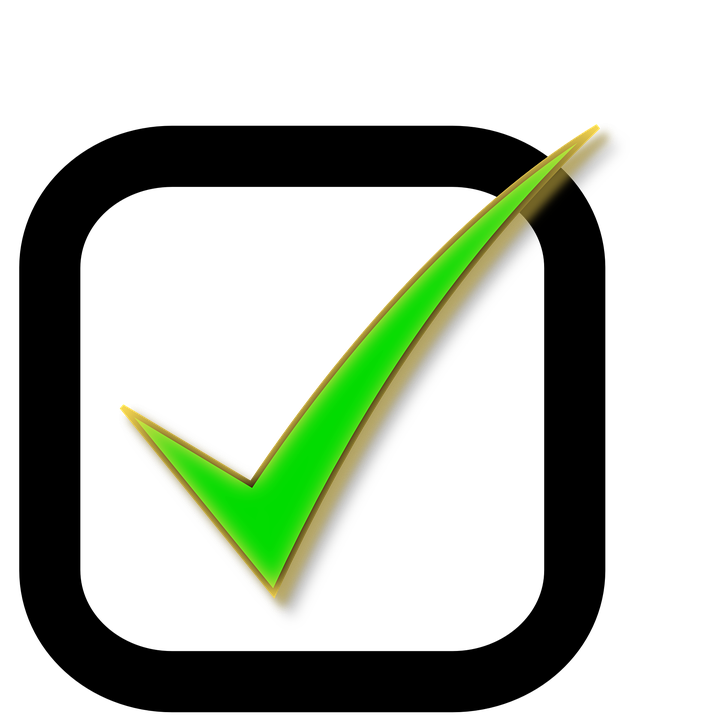 Checklist for Partner Activities
when possible, arrange seating for discussions or do elbow partners or a foursome with turn and talk (pairs squared)
purposefully partner students (vary by ability, proficiency) and ask their preferences for partners too
model expectations by role playing with a set of students
establish roles (A/B)- student selection or teacher determination; everyone participates (that is a role, too!)
prepare visible references (anchor charts/pages, vocabulary)
provide language supports (sentence starters, word bank)
TETE MODULE 9 - FACILITATING DISCUSSIONS AND DEBATES
What are some ways that you prepare or “set the stage” for your students to productively participate in discussions?
LET’S HEAR FROM YOU!

Please type your answers into the chat box or raise your hand to share your answer!
Creating Classroom Norms for Discussion Activities
TETE MODULE 9 - FACILITATING DISCUSSIONS AND DEBATES
Getting Started with Discussions and Debates
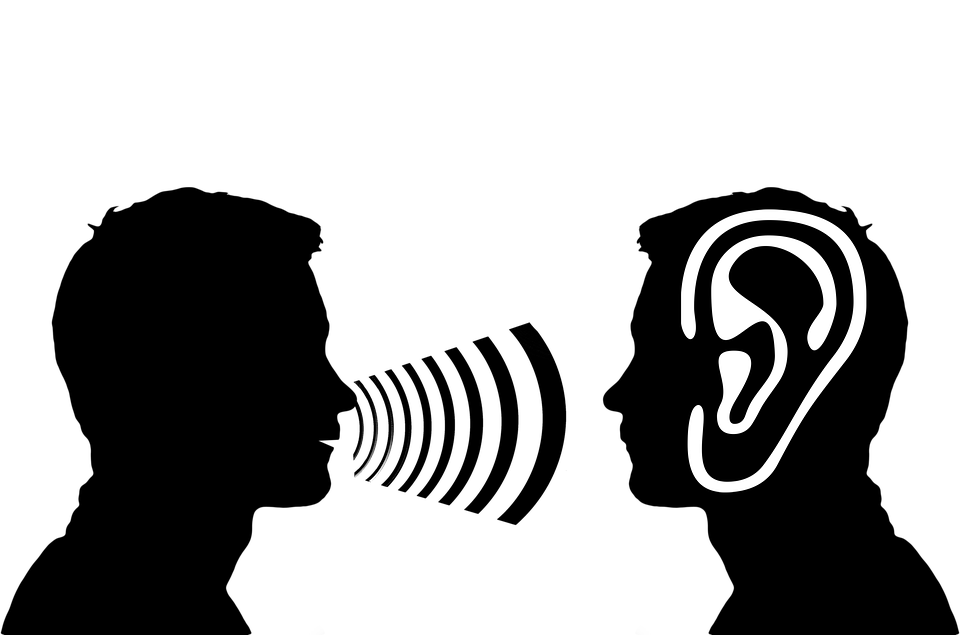 Use your public voice (slower and louder) when speaking in front of the whole class
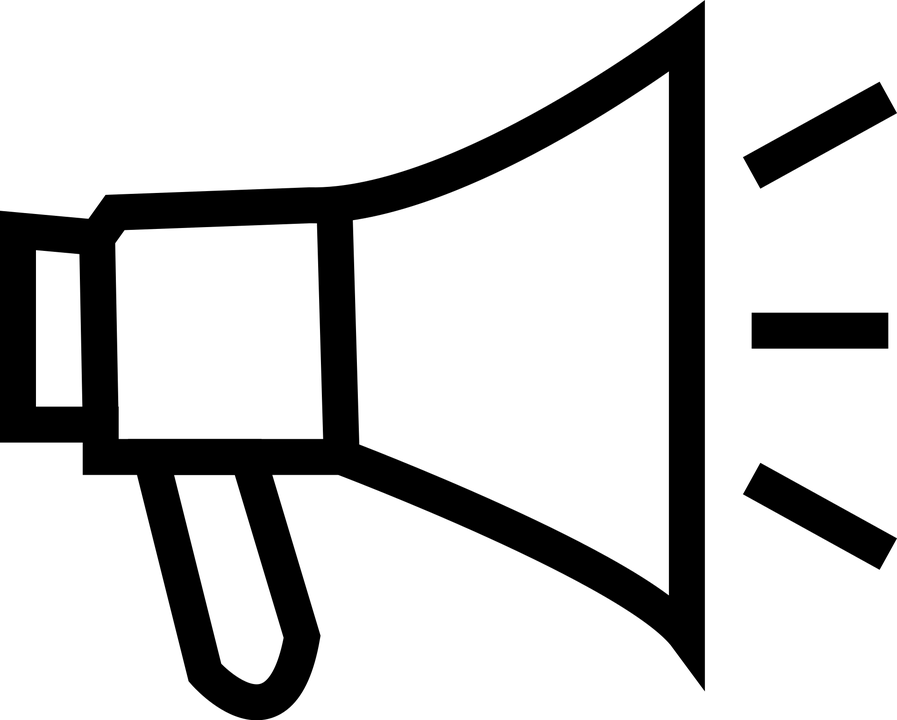 Be active listeners
Take turns speaking, being respectful of time allotted
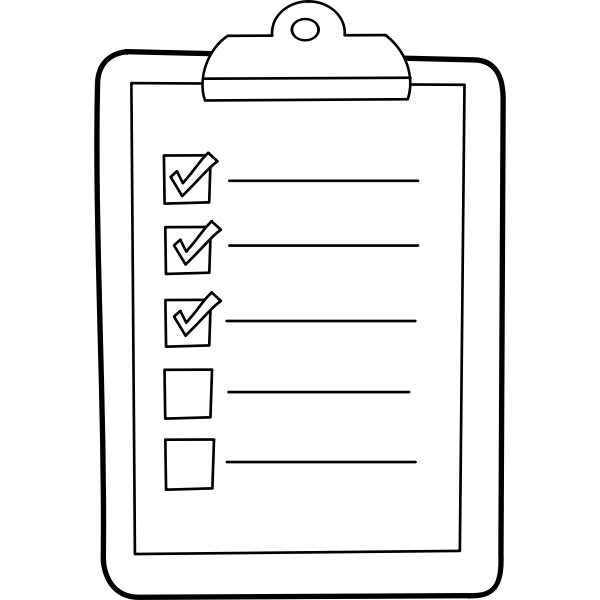 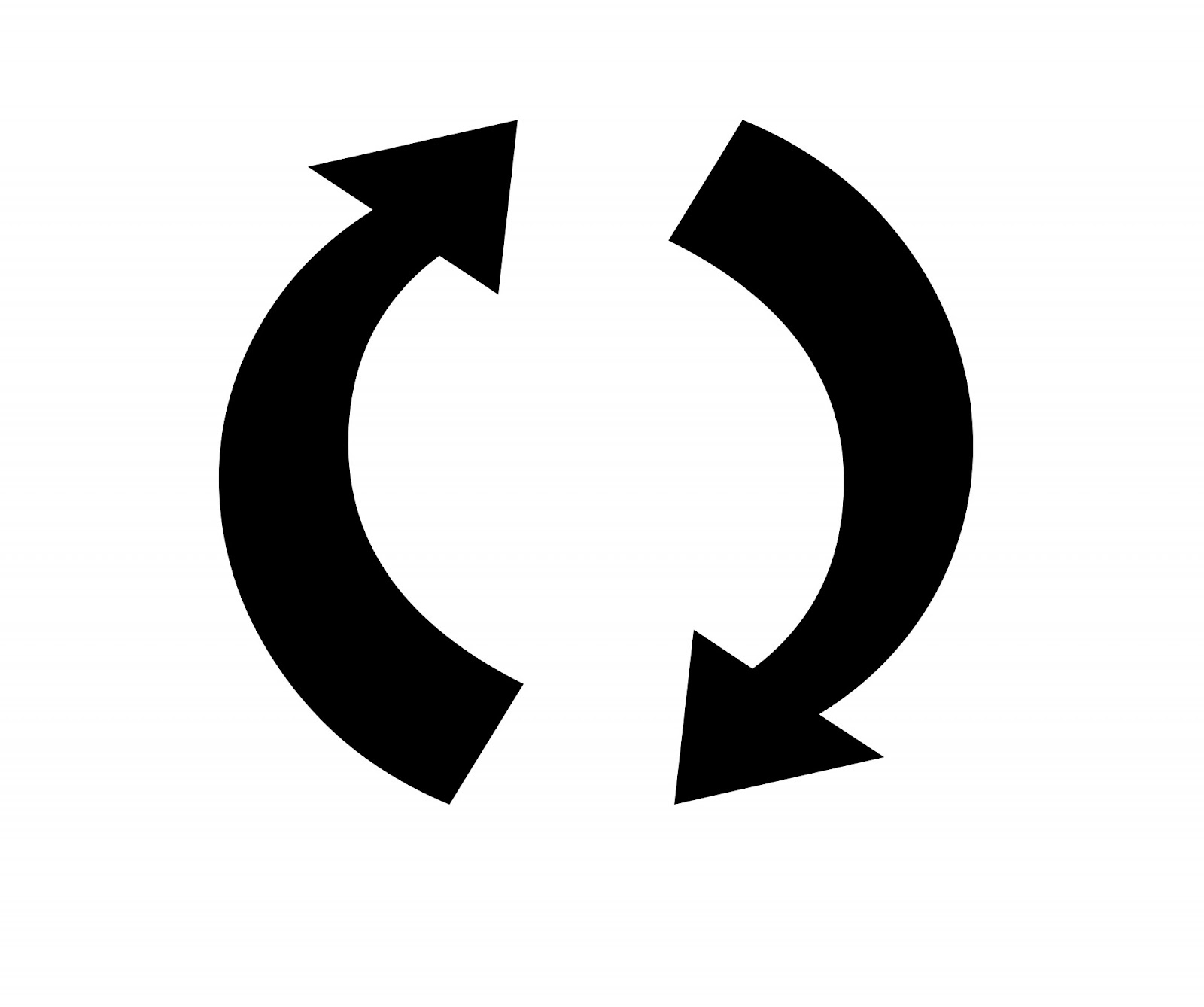 Follow the model and guidelines for the discussion/debate activity
TETE MODULE 9 - FACILITATING DISCUSSIONS AND DEBATES
Academic Language for Discussions and Debates

Agreeing………………………………….....I agree with (name) that...
Disagreeing…………………………..I have a different point of view...
Stating Opinions…………………...…..In my opinion / I believe that...
Clarifying……......I have a question about...Will you please explain…?
Reporting Other’s Ideas…..S/he indicated that...We determined that...
Requesting Responses…………...Do you agree?...What do you think?
Making a Suggestion…..You might consider....We might think about...
Interjecting……….....I have another idea...May I add something else?
Encourage your students to add to this list as you continue in these interactive discussions!
TETE MODULE 9 - FACILITATING DISCUSSIONS AND DEBATES
Nosirjon Davlatov - Group 7
Debates are new type of activity for most language learners. Teachers cannot start debates in their classrooms right away. Students will need thorough instruction and preparation before trying debating as a language development tool.

I have designed an activity Warm-up for Debating for Grade 11 students where they try to identify appropriate language and phrases for different stages of a debate and develop further ideas/arguments.
Step 1.
Teacher sticks the following topics for debating phrases at different parts of the classroom:  
Introducing a point
Enumeration of points
Expressing a personal opinion
Expressing pros and cons
Expressing doubt
 
Step 2
Students approach one by one to the desk of the teacher and choose one piece of paper which contains one of the debating phrases. They read their phrases and go and stand at the corresponding topic. According to the lesson plan there should be three students at each topic.
The following are sample debating phrases:
The question of…
Another example of this is..
The way I see it, …
While admitting that…one should not forget that…
I wonder if you realize that…
 
Step 3.
Now teacher introduces the debate topic “Driving should be allowed from the age of five.” Students work in groups of three and try to finish their phrases and develop them with more ideas so that they can make sense in a real debate.
For example, one of the groups may develop their arguments as follows:  “I wonder if you realize that at this age children are in the crucial period of their school life and have numerous academic requirements to cope with.  Therefore, they had better concentrate more on school subjects as they have important exams ahead which affect their final grades.”
[Speaker Notes: https://docs.google.com/document/d/1SlmcbImqlbPXYQ_mOGXG8DObhpVq57X5/edit?usp=sharing&ouid=107557841873379183486&rtpof=true&sd=true]
TETE MODULE 9 - FACILITATING DISCUSSIONS AND DEBATES
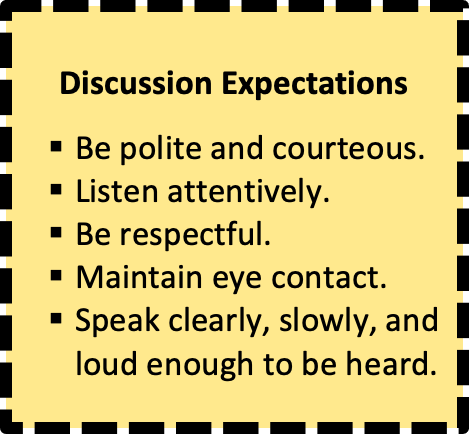 Managing Cooperative Learning Activities

Prepare materials in advance
Set time limits - set your timer
Assign students with roles
Provide clear expectations for during discussions and transitions
Anchor Chart
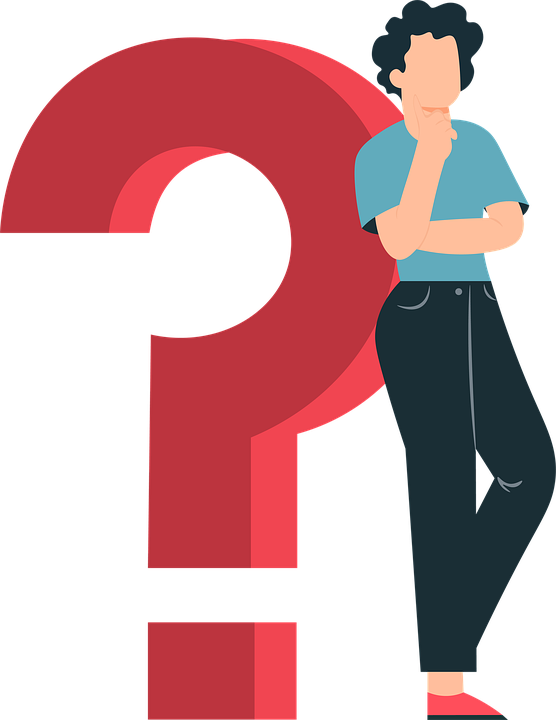 Also consider these questions:
How will you monitor student performance? Will you circulate and make notes? 
How will you check for student understanding?
TETE MODULE 9 - FACILITATING DISCUSSIONS AND DEBATES
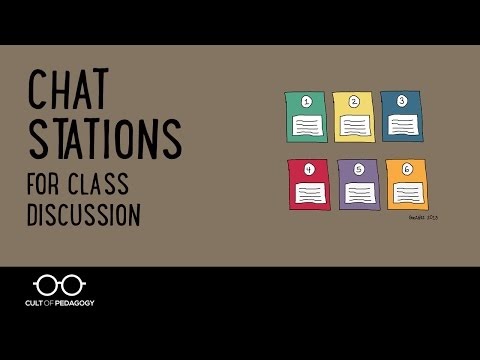 Set time limits
Prepare extra stations
Model the process
Keep a checklist of expectations
Gonzalez, J. (2013). Chat Stations for Class Discussion. Cult of Pedagogy. https://youtu.be/eFUL4yP0vqo
TETE MODULE 9 - FACILITATING DISCUSSIONS AND DEBATES
What classroom norms do you create in advance to promote positive interactions in your class?
LET’S HEAR FROM YOU!

Please type your answers into the chat box or raise your hand to share your answer!
Considerations and Refinements
TETE MODULE 9 - FACILITATING DISCUSSIONS AND DEBATES
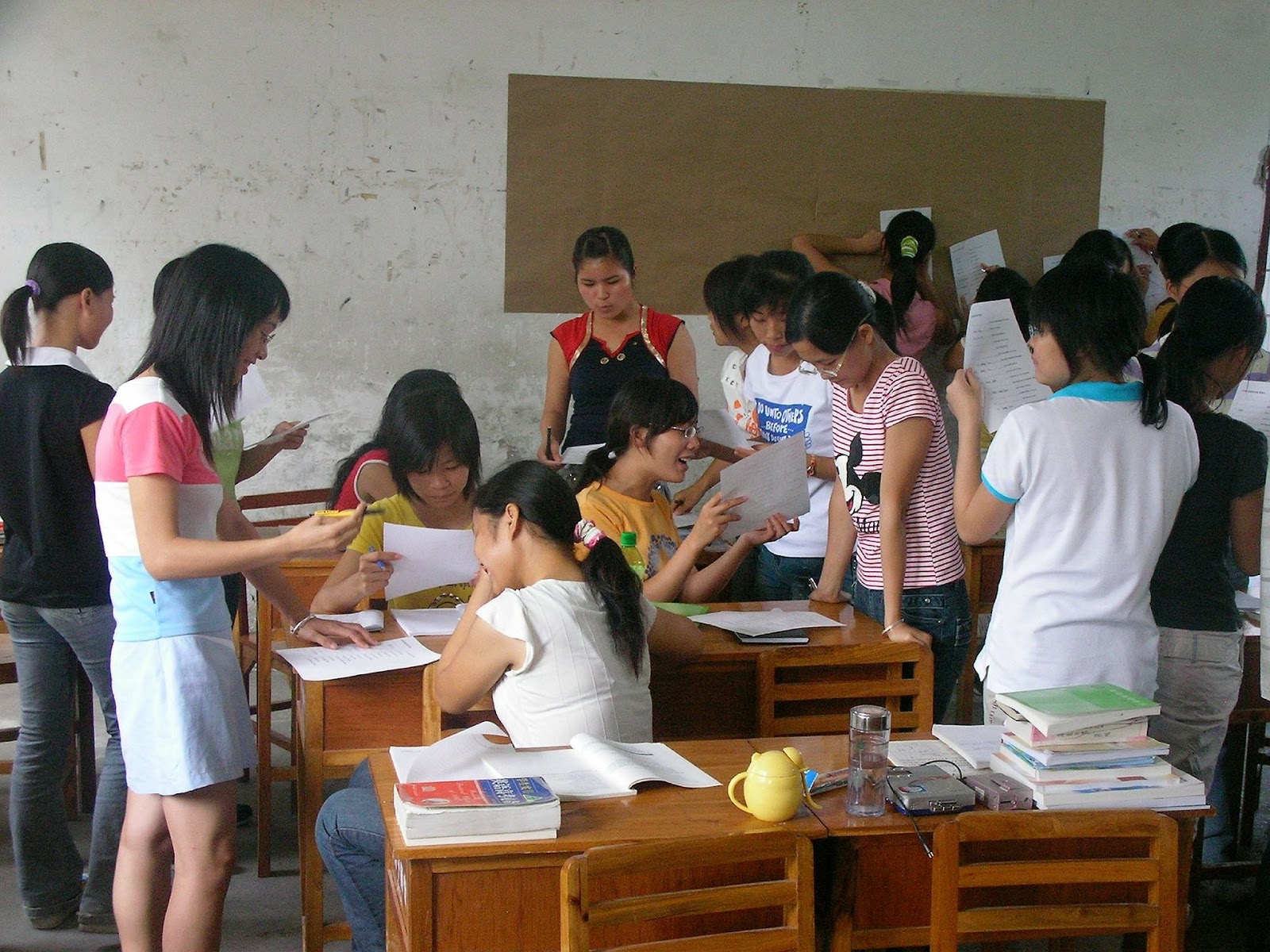 Working with your Classroom Space to Provide for Discussions and Debates
TETE MODULE 9 - FACILITATING DISCUSSIONS AND DEBATES
Engaging Students to Maximize Participation
PROMPTS THAT ENGAGE STUDENTS
Turn to your elbow partner and state what foods are best to eat as a healthy snack and why you think this.
(Student), please tell us what you/we will do in this discussion activity.
(Student), please nominate the next person to share their response.
Students, in your groups, create a list of 3-5 examples together to share with the class.
With your partner, decide the answer that you will present to the class.
PROMPTS THAT LACK ACCOUNTABILITY
Share your answer with your partner.
Are the directions clear?
Would anyone else like to share their answer?	
Can anyone tell me some examples?
Who knows the answer to this question?
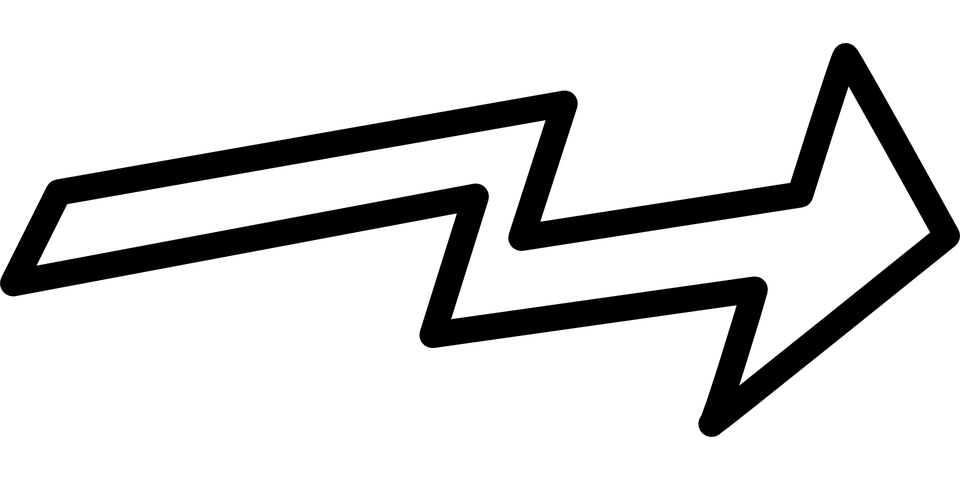 TETE MODULE 9 - FACILITATING DISCUSSIONS AND DEBATES
Developing Higher Order Thinking Questions
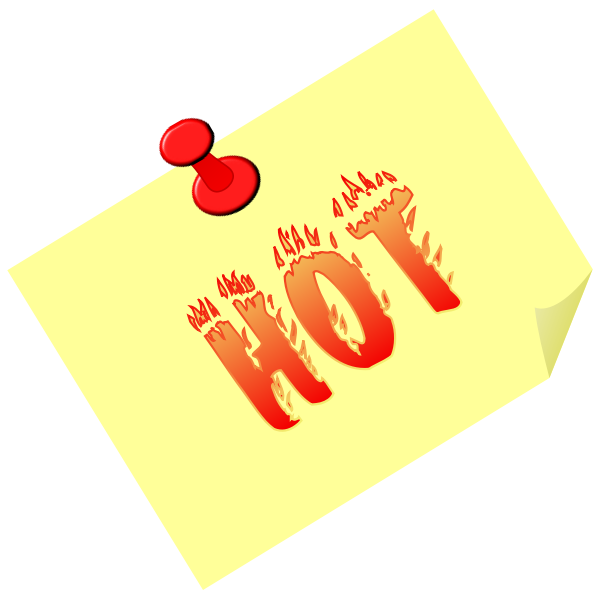 HOT Questions…
extend responses beyond one/two words
spark students’ depth of knowledge
prompt critical thinking through developing opinions and stating perspectives

They can also be modeled using…
relevant grammatical concepts and vocabulary being studied
current events or topics of interest & adding new vocabulary!
Questions
TETE MODULE 9 - FACILITATING DISCUSSIONS AND DEBATES
Maxsitaliyeva Sayyora - Group 12
Hello dear colleagues. Module 9 is very beneficial in terms of how to organize discussion lessons and debates. Here I tried to create some HOT questions for discussion on topic environment and ideas for debate.
HOT questions for discussion to the theme                “Save the world” unit 2, 11th grade textbook.
1.	You are passing a place where a lot of trees are being cut down. What is your attitude toward this situation?
2.	Would you totally give up using your car to reduce air pollution and global warming? Why/why not?
3.	What can we do about water pollution? What do you think is your duty on this issue?
4.	What ecological problems do you have in your living area and what solutions do you suggest? Give some examples.
5.	Imagine that you are assigned as a responsible person for the ecology and the environment of your school. Share at least five deeds that you would do to change the current condition.
Ideas for debate
Children should not have their own smartphone before 16.
The government should control advertisements on TV.
Subjects at school should not be compulsory. 
Parents should choose a career for their children.
TETE MODULE 9 - FACILITATING DISCUSSIONS AND DEBATES
Is it HOT or Not?
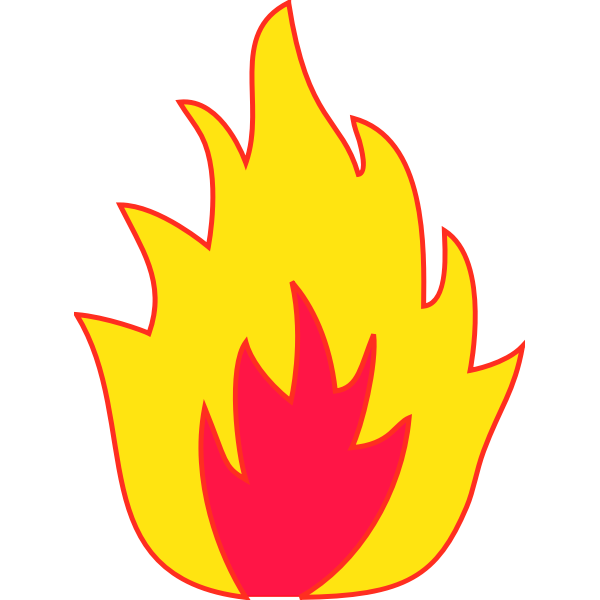 What would happen if I only ate potato chips at every meal of the day?
What are some healthy food choices for snacks and why?
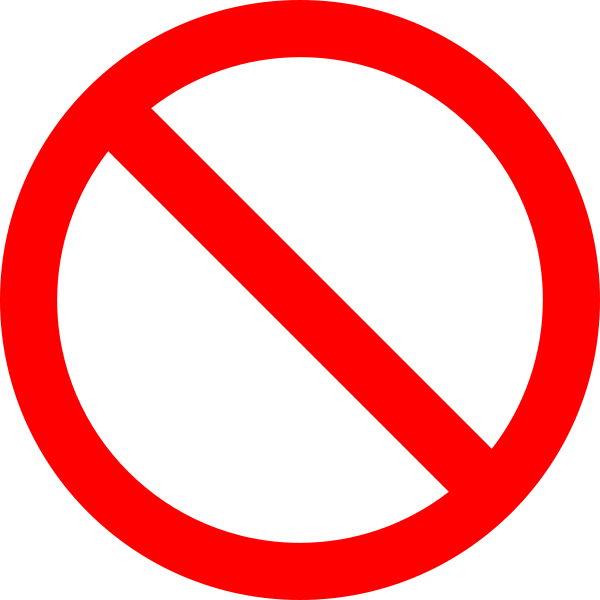 Do you like potato chips or pretzels?
Do you eat snacks during the day?
TETE MODULE 9 - FACILITATING DISCUSSIONS AND DEBATES
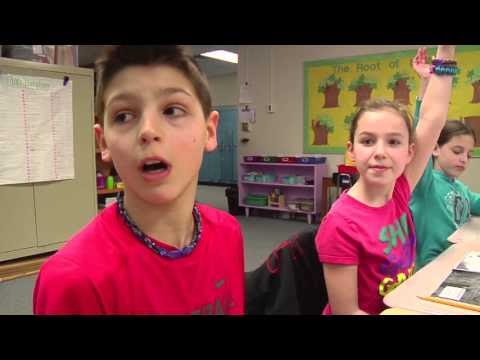 Students Leading the Discussion

What do you notice about the classroom arrangements for this class discussion?

How do these students interact with each other?

What does the teacher do / say during the discussion?
EngageNY. (2016). Teacher uses questioning techniques to engage students - Example 19. https://www.youtube.com/watch?v=1WQCWF7ENfI
TETE MODULE 9 - FACILITATING DISCUSSIONS AND DEBATES
Cooperative Learning & Interactive Language Tasks
Activities for Building Practice and Proficiency

Tower Build
Information Gap Activities
Jigsaw Activities - https://youtu.be/euhtXUgBEts
Games - Bucket of Prompts / Would you rather?
FlipGrid - Recording and responding to conversations - www.flipgrid.com
TETE MODULE 9 - FACILITATING DISCUSSIONS AND DEBATES
Oleg Beliy - Group 10 - https://bit.ly/38CTWHo
The debate activity I want to share is called Mock Debate.
Topic “Advertisers perform a useful service to the community”
This activity is effective because it gives students an opportunity to share their thoughts on the topic and be engaged into the discussion and debate. You’ll be surprised how many arguments and counter-arguments can children offer!
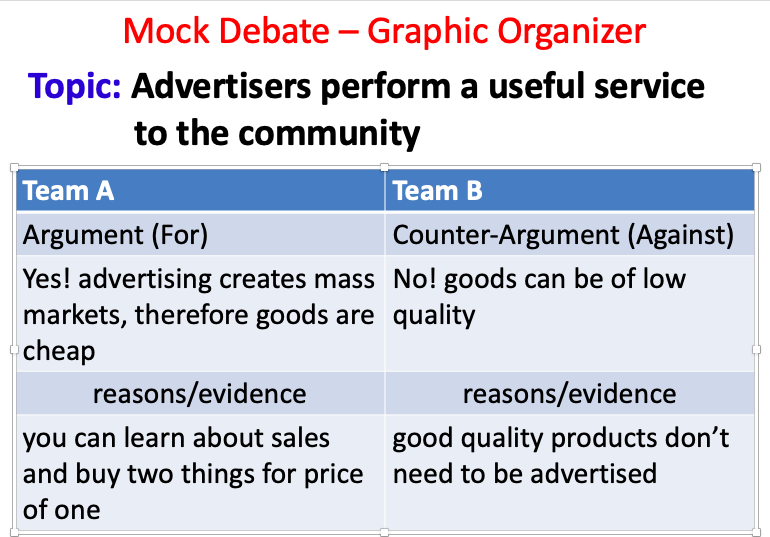 Step 1: Divide students into two groups.
Step 2: Ask one group to make up arguments ‘for’
Step 3: Ask the other group to make up arguments ‘against’
Step 4: Listen to each other arguments and try to comment on them
TETE MODULE 9 - FACILITATING DISCUSSIONS AND DEBATES
As you think about creating more interactive discussions and debates in your classroom, what challenges do your foresee?
How might you think about overcoming these challenges? 

YOUR TURN!

Please type your answers into the chat box 
or raise your hand to share an answer!
TETE MODULE 9 - FACILITATING DISCUSSIONS AND DEBATES
Module 9: Wrap-up & Reflect
Wrap-up: Think about ways that you might scaffold your students’ learning to create a classroom culture where discussion and interactive idea-sharing become the norm. 

Reflect Actively and Creatively: 
In what ways might I also begin to prepare for and scaffold a culture of discussion and integrate new processes with my younger learners?  This can set the stage for more involved interactive activities when they become secondary learners.
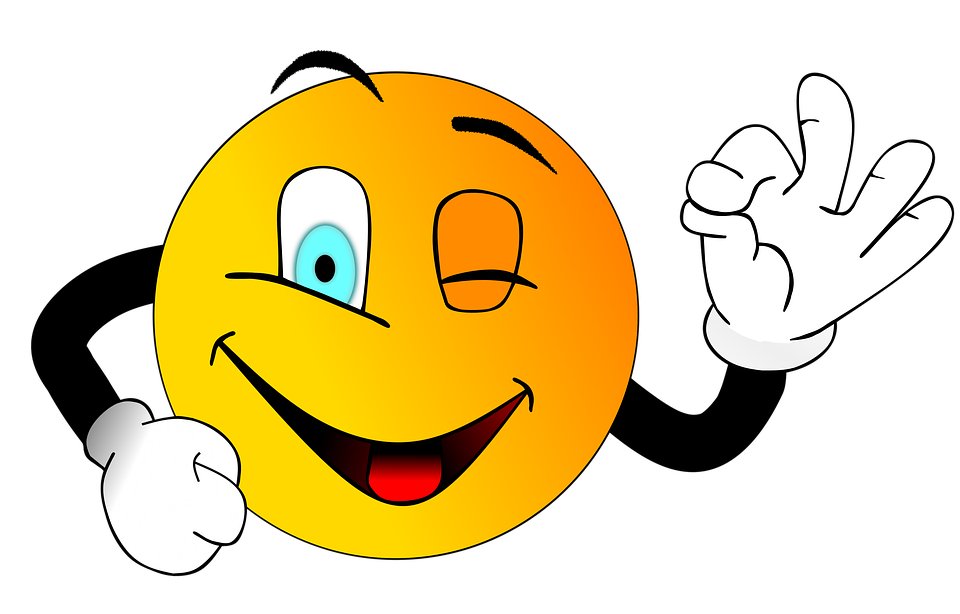 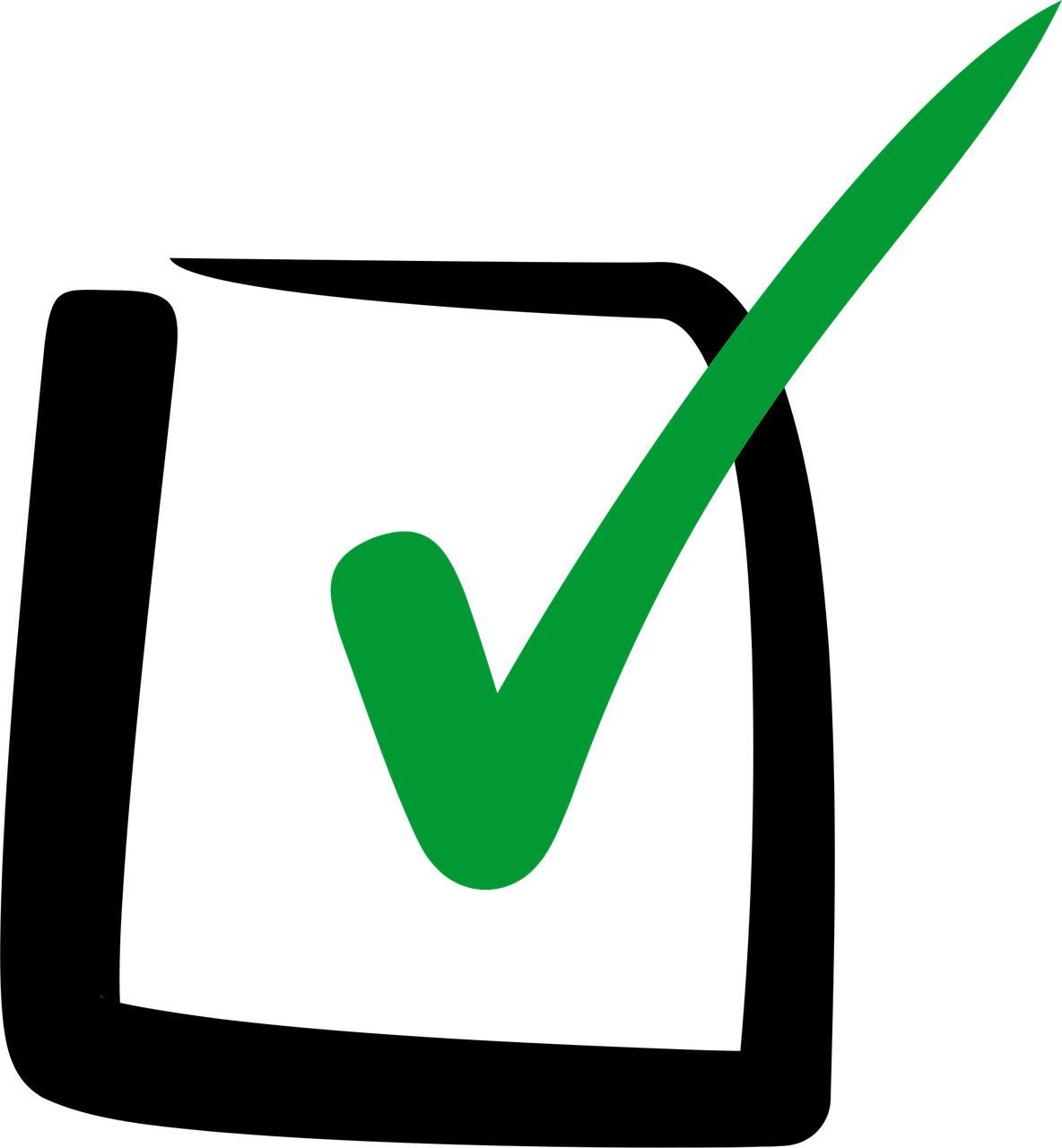 TETE MODULE 9 - FACILITATING DISCUSSIONS AND DEBATES
Let’s Review!
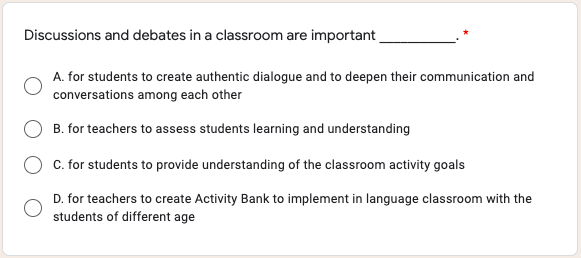 Type your answer in the Chat Box.
TETE MODULE 9 - FACILITATING DISCUSSIONS AND DEBATES
The answer is...
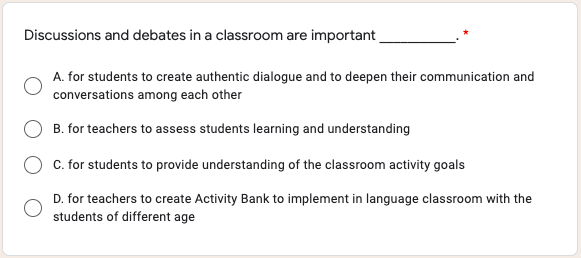 TETE MODULE 9 - FACILITATING DISCUSSIONS AND DEBATES
Let’s Review!
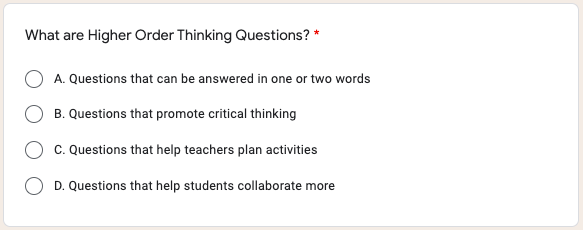 Type your answer in the Chat Box.
TETE MODULE 9 - FACILITATING DISCUSSIONS AND DEBATES
The answer is...
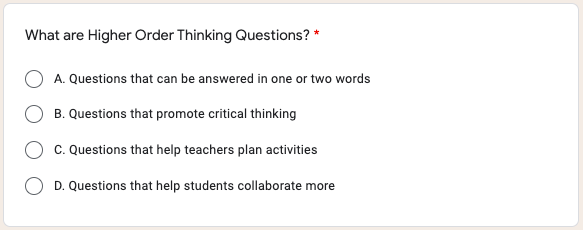 TETE MODULE 9 - FACILITATING DISCUSSIONS AND DEBATES
EXIT TICKET - TIME FOR D.E.A.R.
Drop Everything And Reflect

What is one new thing from Module 9 that you learned about facilitating interactive and communicative activities in your classroom that you would like to try out this academic year?
Now we will do our Module 9 Exit Ticket!
[Speaker Notes: Module 9 Exit Ticket Link - https://forms.gle/wQEjpWhMEHHjf3E49]
TETE MODULE 9 - FACILITATING DISCUSSIONS AND DEBATES
What is due on Sunday, September 5th?
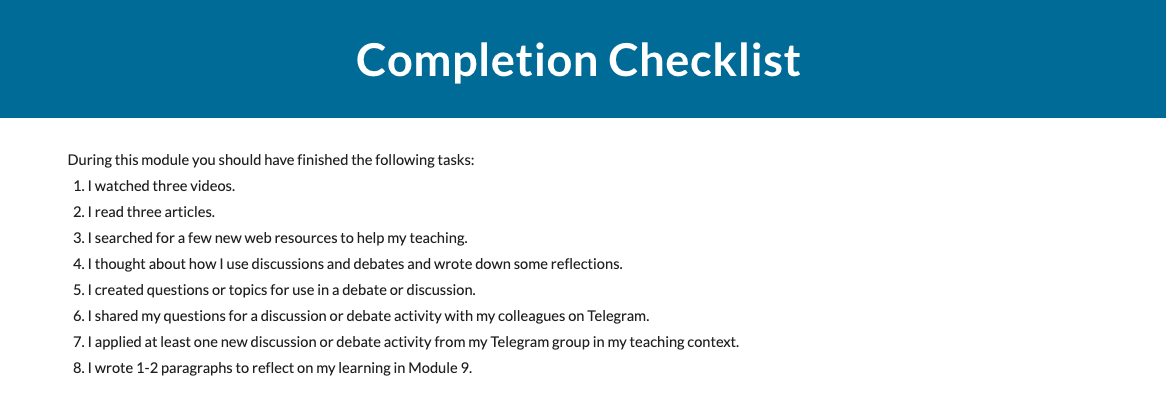 Remember to continue building your portfolios!
TETE MODULE 9 - FACILITATING DISCUSSIONS AND DEBATES
ANNOUNCEMENTS

Module 10: Managing Cooperative Activities 
will be announced on Monday, September 6th!

FINAL WEBINAR
Friday, September 10th
7:00-8:00 PM Uzbekistan Time
TETE MODULE 9 - FACILITATING DISCUSSIONS AND DEBATES
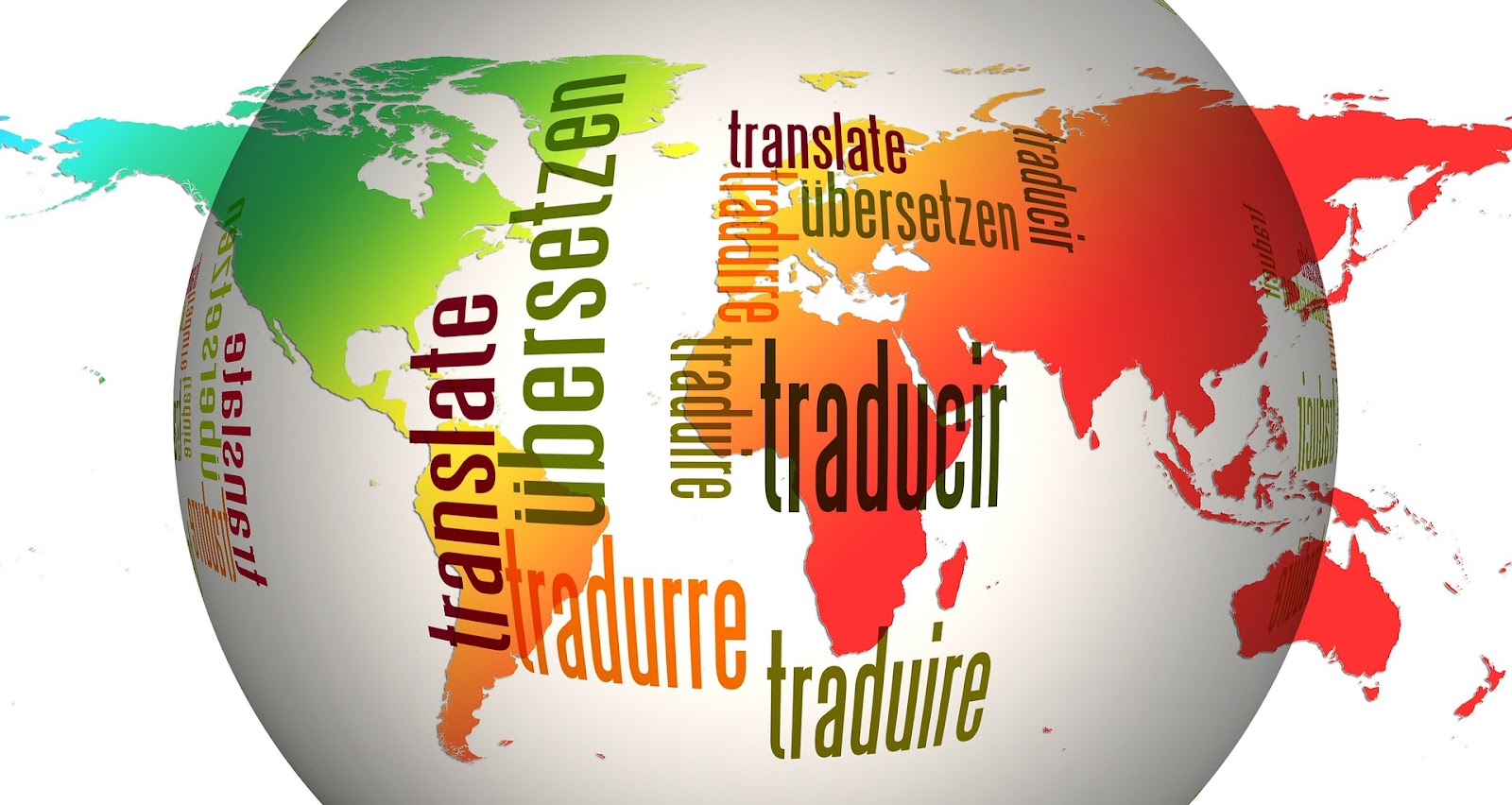 "If you talk to a man in a language he understands, that goes to his head.
If you talk to him in his own language, that goes to his heart." 
‒ Nelson Mandela
Topic
Video # 1: 
In this video you will learn about…
Video # 2: 
In this video you will learn how to…
Divide the participants into smaller groups and … (Handout  )
Topic
Activity
Topic
Activity
Wrap-up Reflection Questions
• What is one thing that you learned today?
• What is one question that you still wonder?
• What is one way someone helped you to learn?
For the wrap up at the end of the session, you can set up instructional routines such as paired or group reflection for sharing. 
Your reflective wrap-up questions can be:
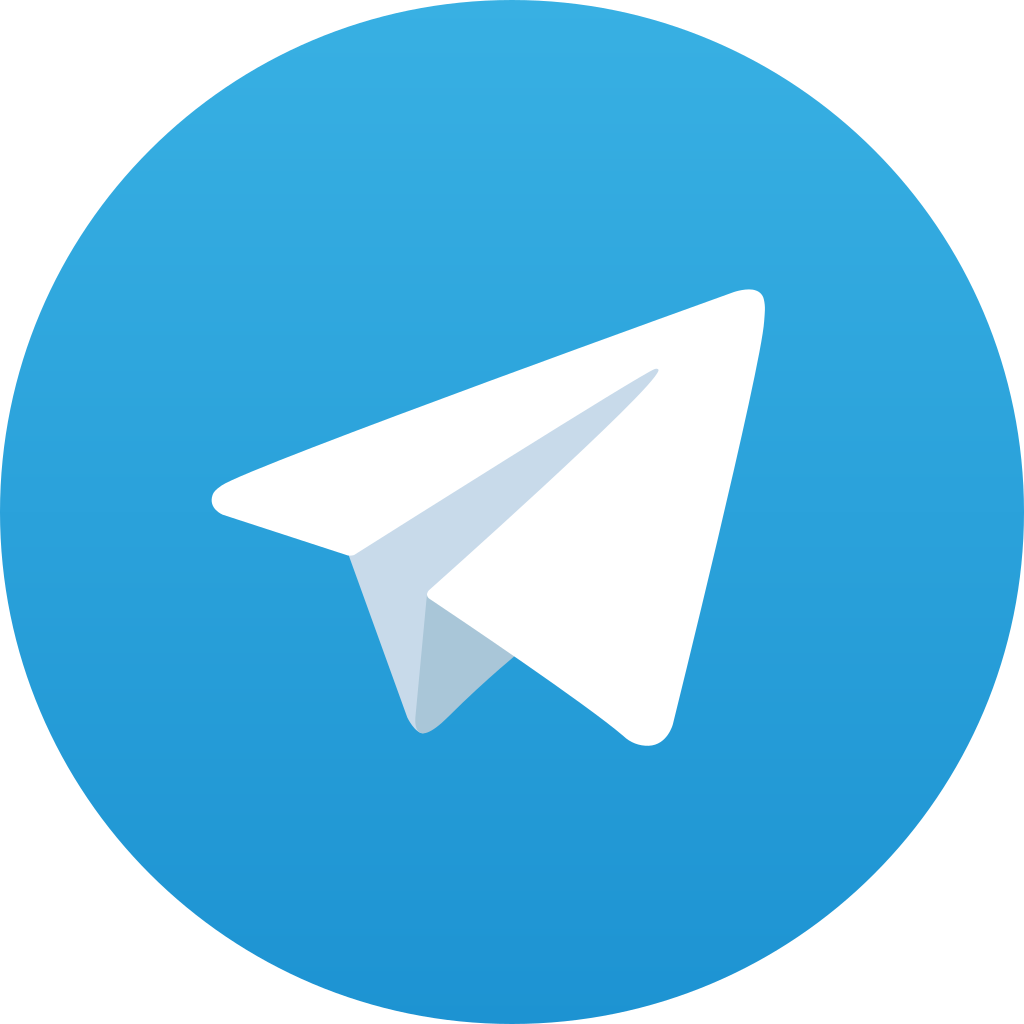 Homework
Telegram Group Discussion
Post your reflection in the Telegram group. Read your peers’ posts and comment at least to two posts by using ‘reply’ function in the Telegram chat.
(Handout   )
Teaching English through English
Module 10
Title
Objectives
I can 
I can 
I can 
I can
Welcome Message
Finally, we will reflect in class and for homework to share our ideas about routines in our Telegram groups.
Daily Quote
Daily 
Agenda
Topic
Video # 1: 
In this video you will learn about…
Video # 2: 
In this video you will learn how to…
Divide the participants into smaller groups and … (Handout  )
Topic
Activity
Topic
Activity
Wrap-up Reflection Questions
• What is one thing that you learned today?
• What is one question that you still wonder?
• What is one way someone helped you to learn?
For the wrap up at the end of the session, you can set up instructional routines such as paired or group reflection for sharing. 
Your reflective wrap-up questions can be:
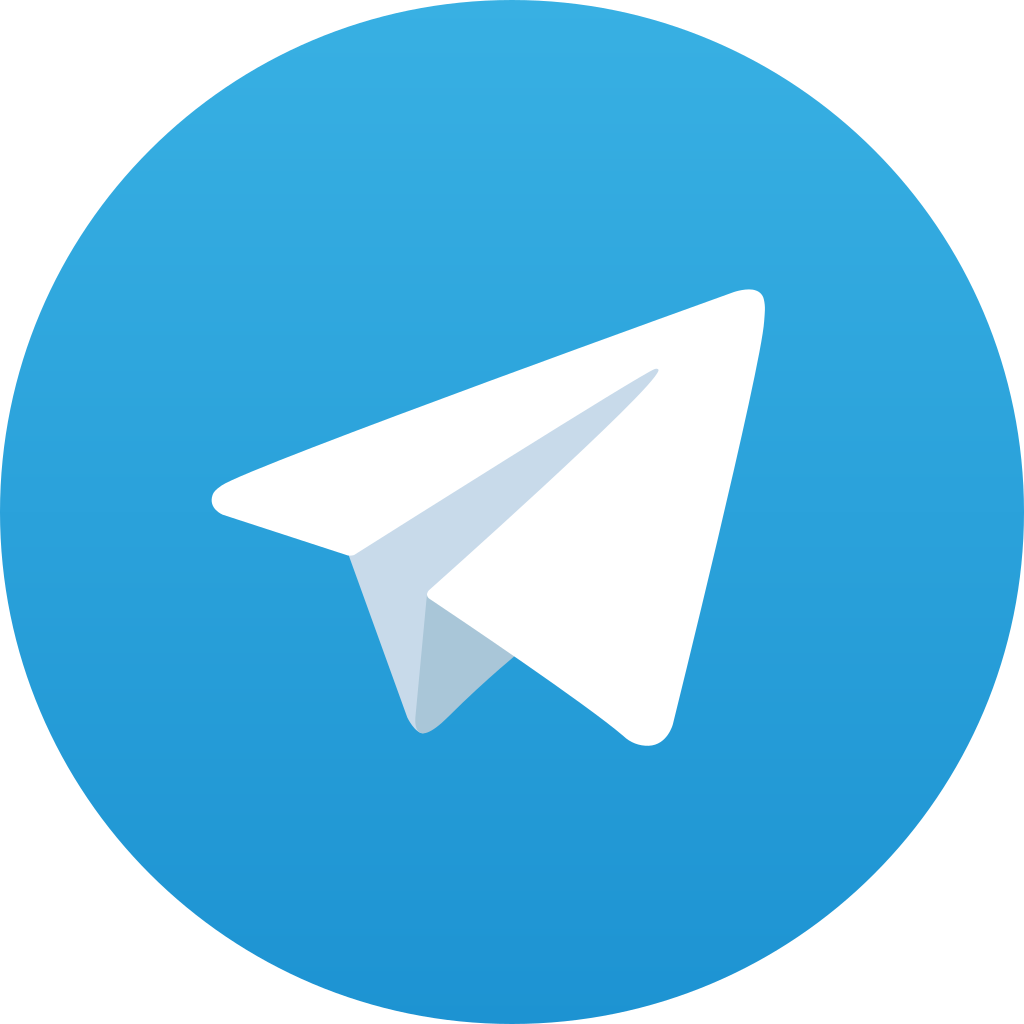 Homework
Telegram Group Discussion
Post your reflection in the Telegram group. Read your peers’ posts and comment at least to two posts by using ‘reply’ function in the Telegram chat.
(Handout   )
Teaching English through English Course
Week 12
Teaching English through English
Module 12
Title
Objectives
By the end of this module, you will be able to:
describe the purpose and benefits of project work and cooperative activities in the language classroom
explore various ways to develop and present project work and cooperative activities to and for all students
exchange ideas for project work and cooperative activities that work well for all learners
develop project ideas and cooperative activities that can be modified for multiple units of study using checklists, rubrics, collaborative work guidelines/expectations
reflect on ways to adapt and differentiate project work and cooperative activities for all learners
Welcome Message
Finally, we will reflect in class and for homework to share our ideas about routines in our Telegram groups.
Daily Quote
Daily 
Agenda
Topic
Video # 1: 
In this video you will learn about…
Video # 2: 
In this video you will learn how to…
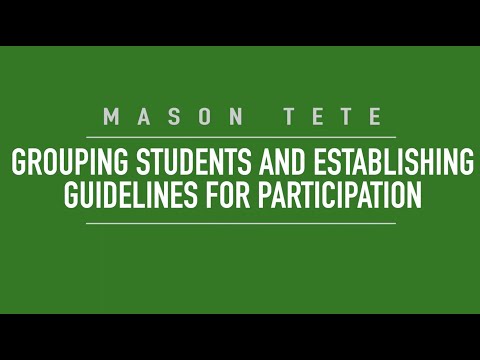 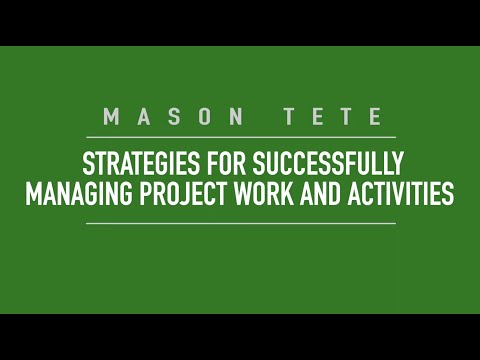 Topic
Activity
Wrap-up Reflection Questions
• What is one thing that you learned today?
• What is one question that you still wonder?
• What is one way someone helped you to learn?
For the wrap up at the end of the session, you can set up instructional routines such as paired or group reflection for sharing. 
Your reflective wrap-up questions can be:
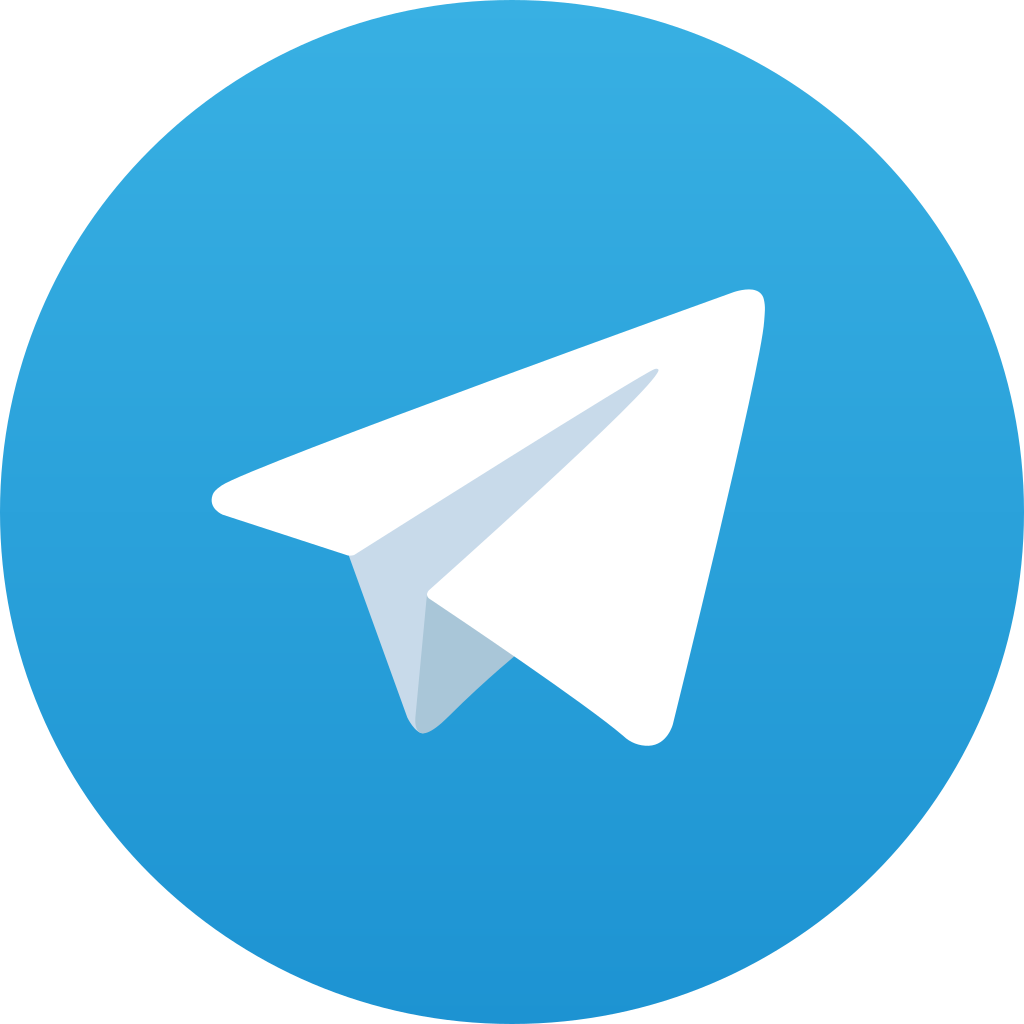 Homework
Telegram Group Discussion
Post your reflection in the Telegram group. Read your peers’ posts and comment at least to two posts by using ‘reply’ function in the Telegram chat.
(Handout   )